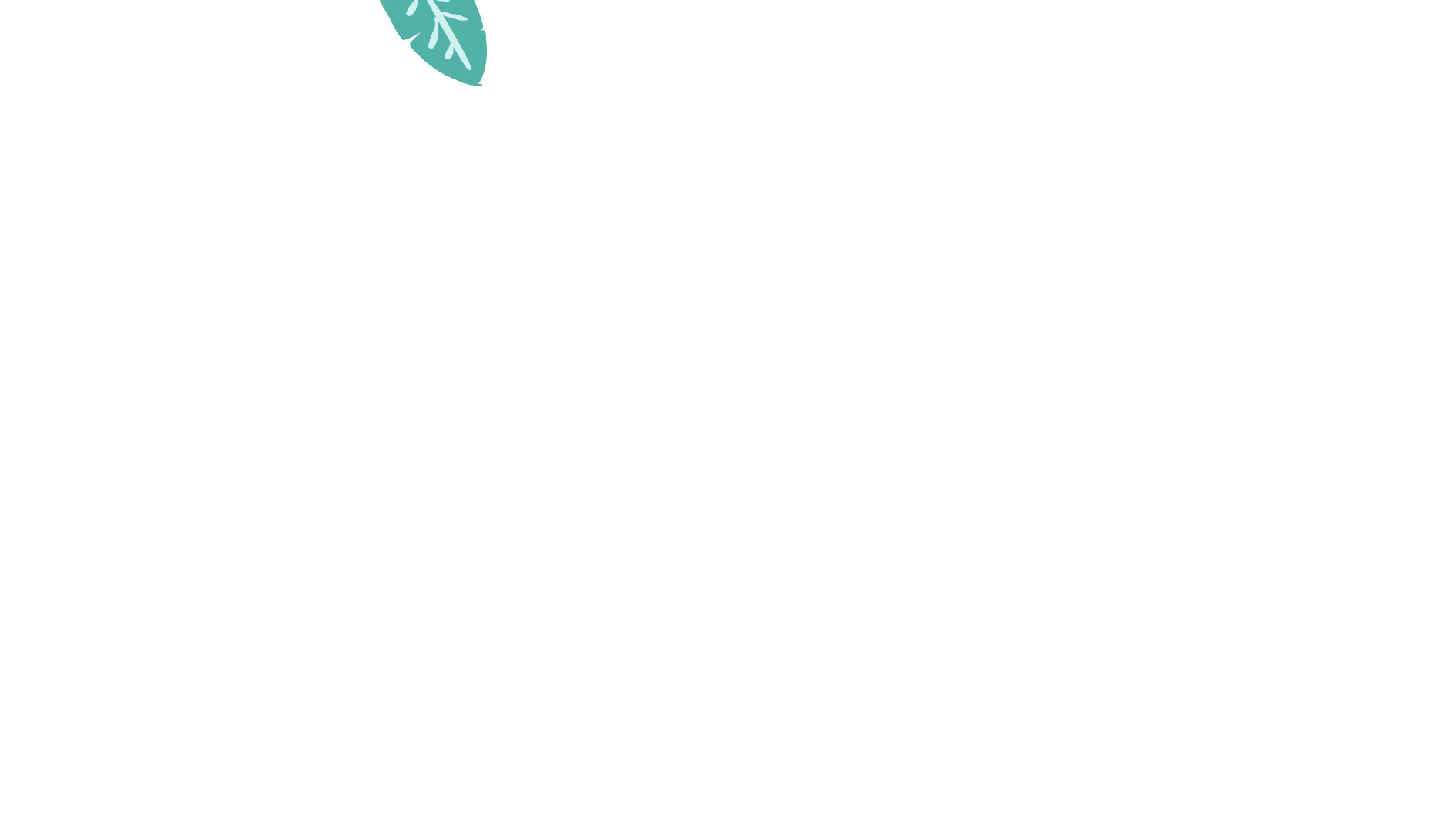 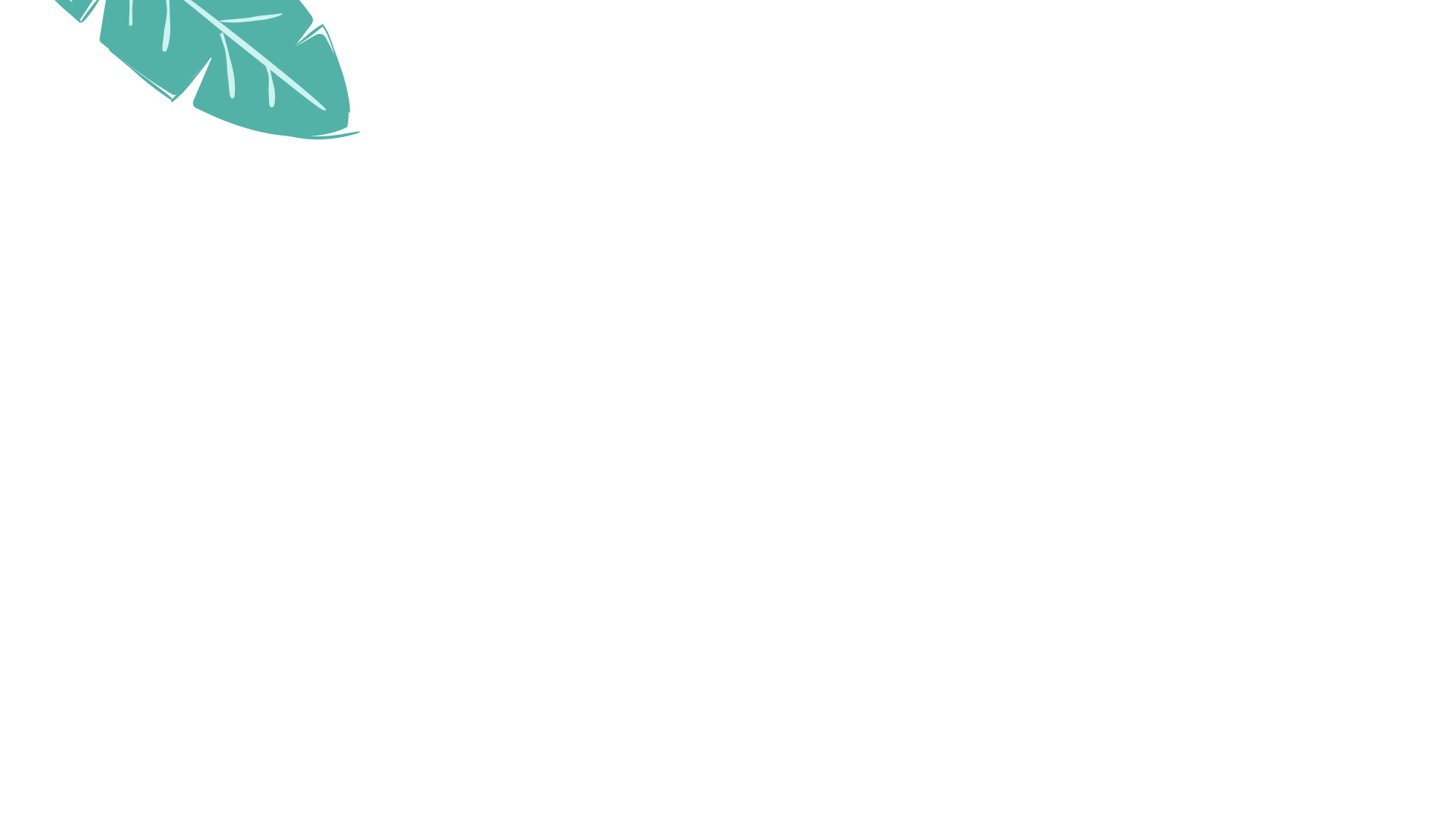 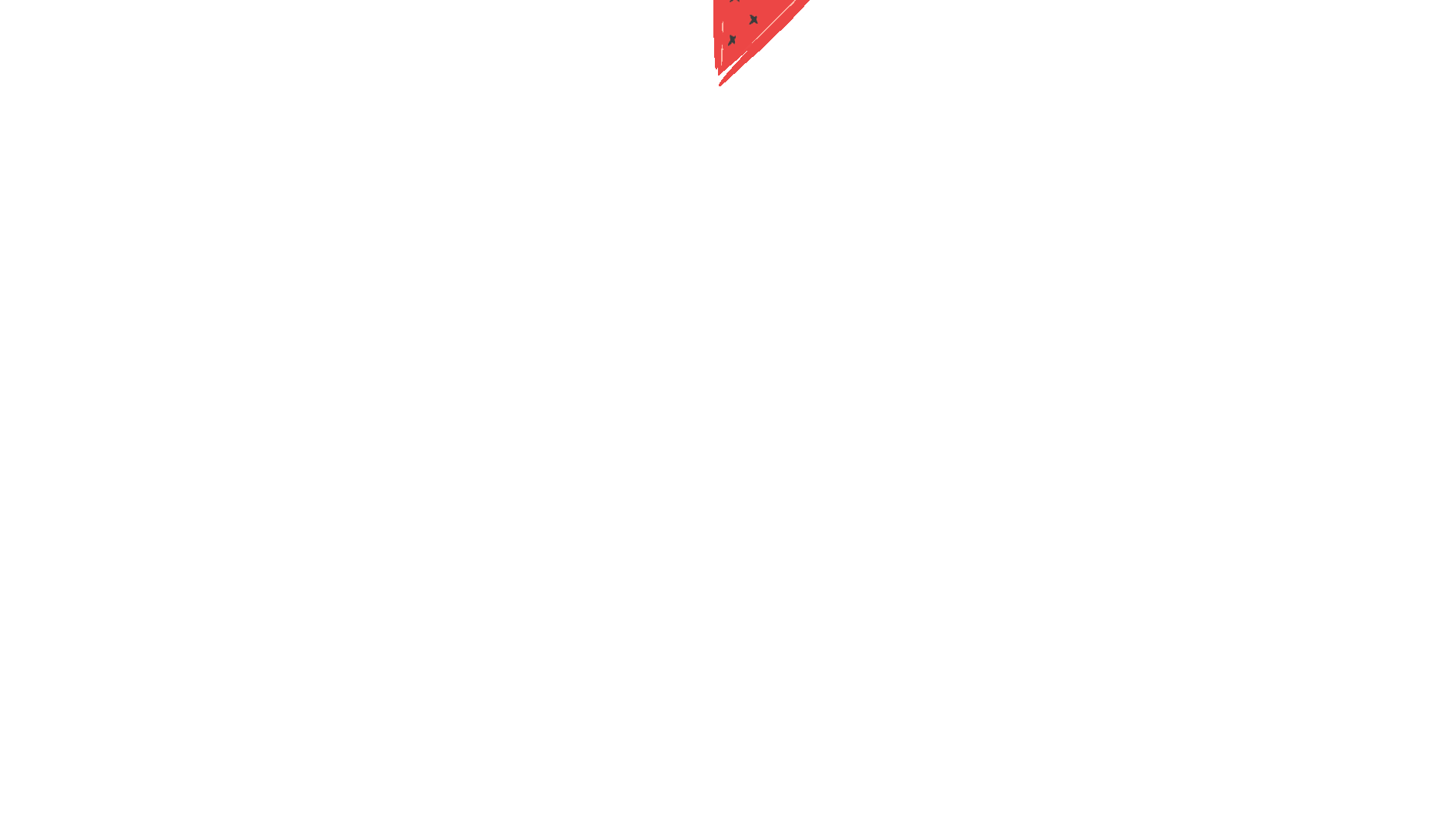 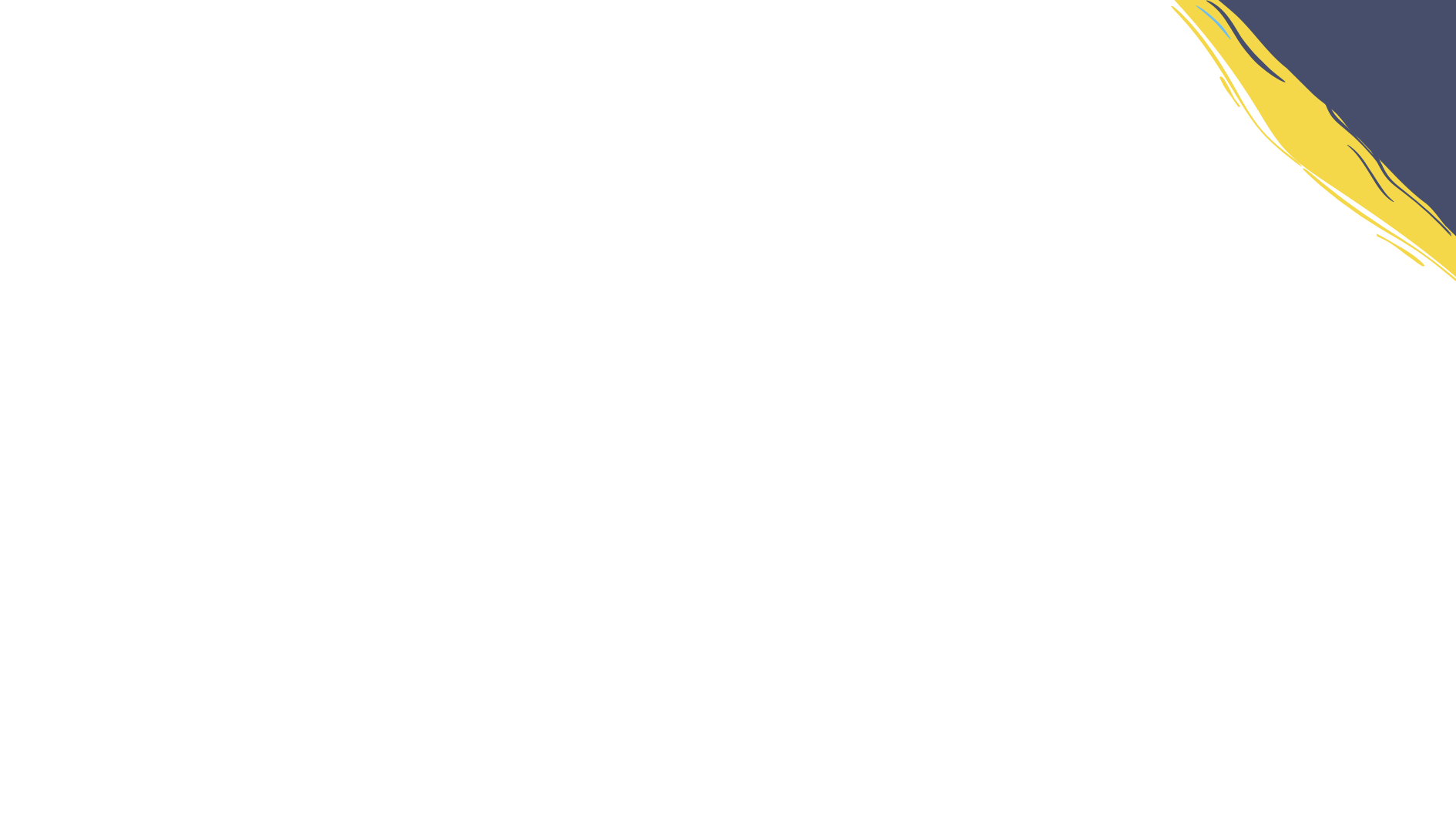 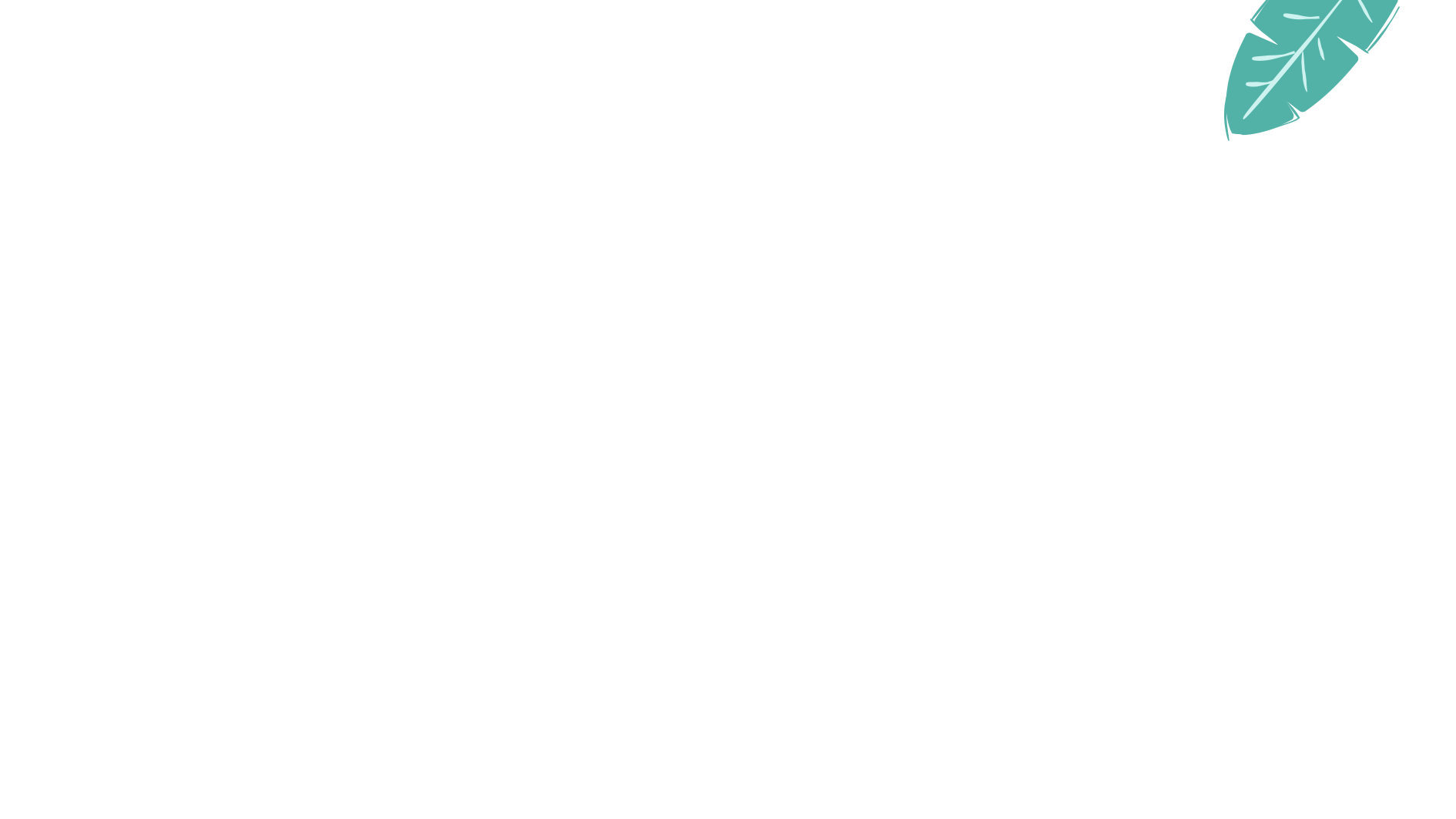 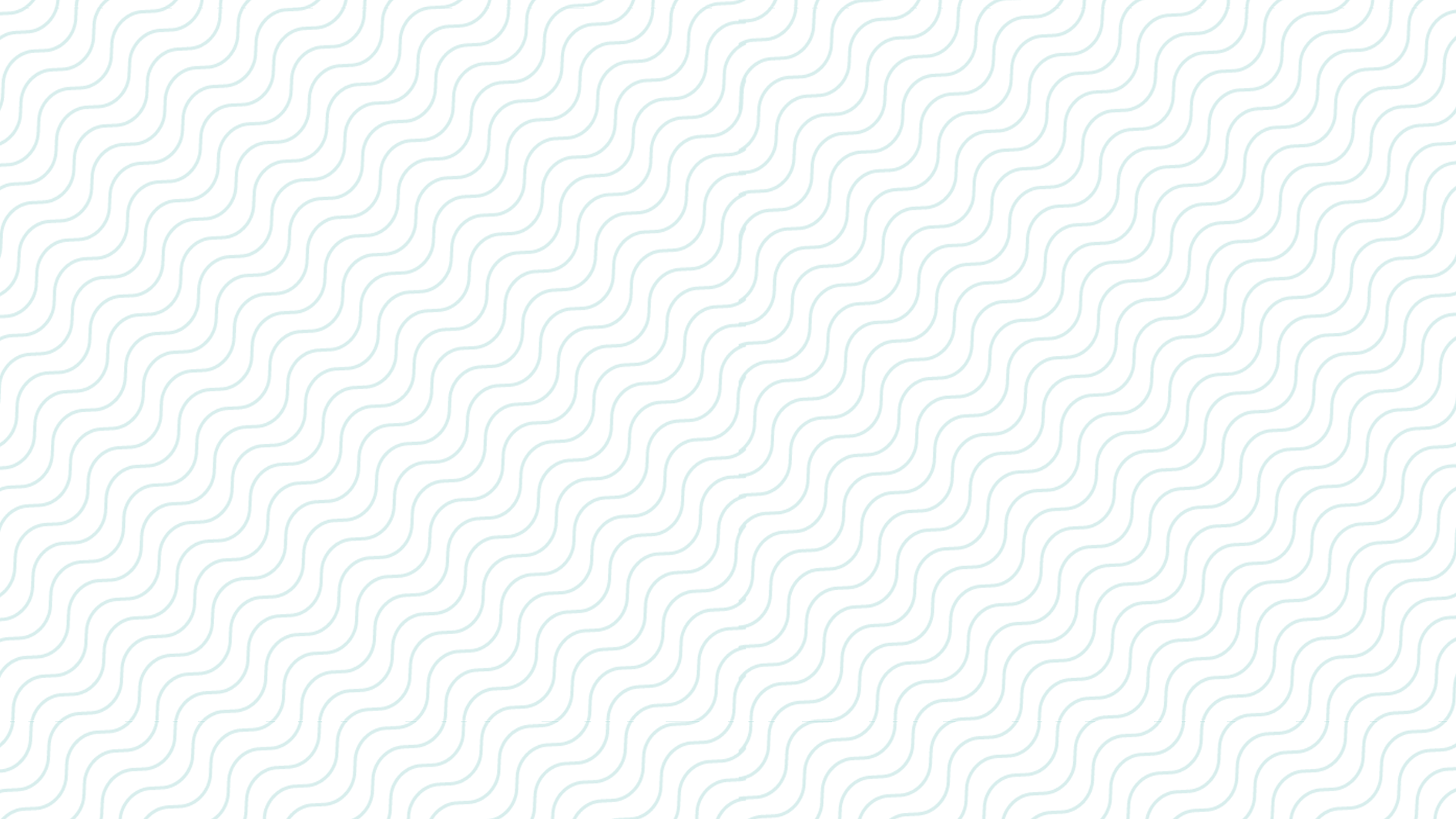 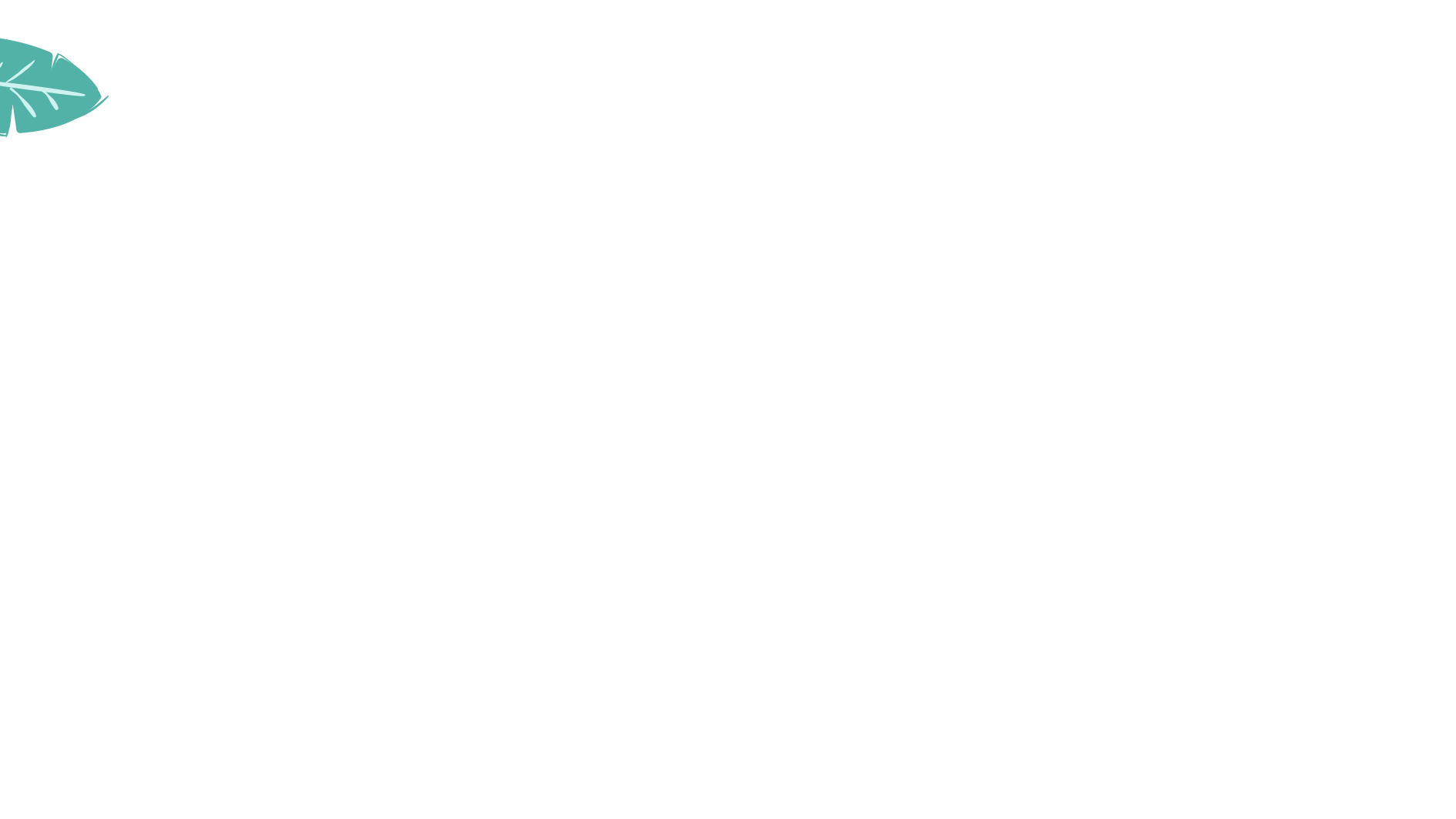 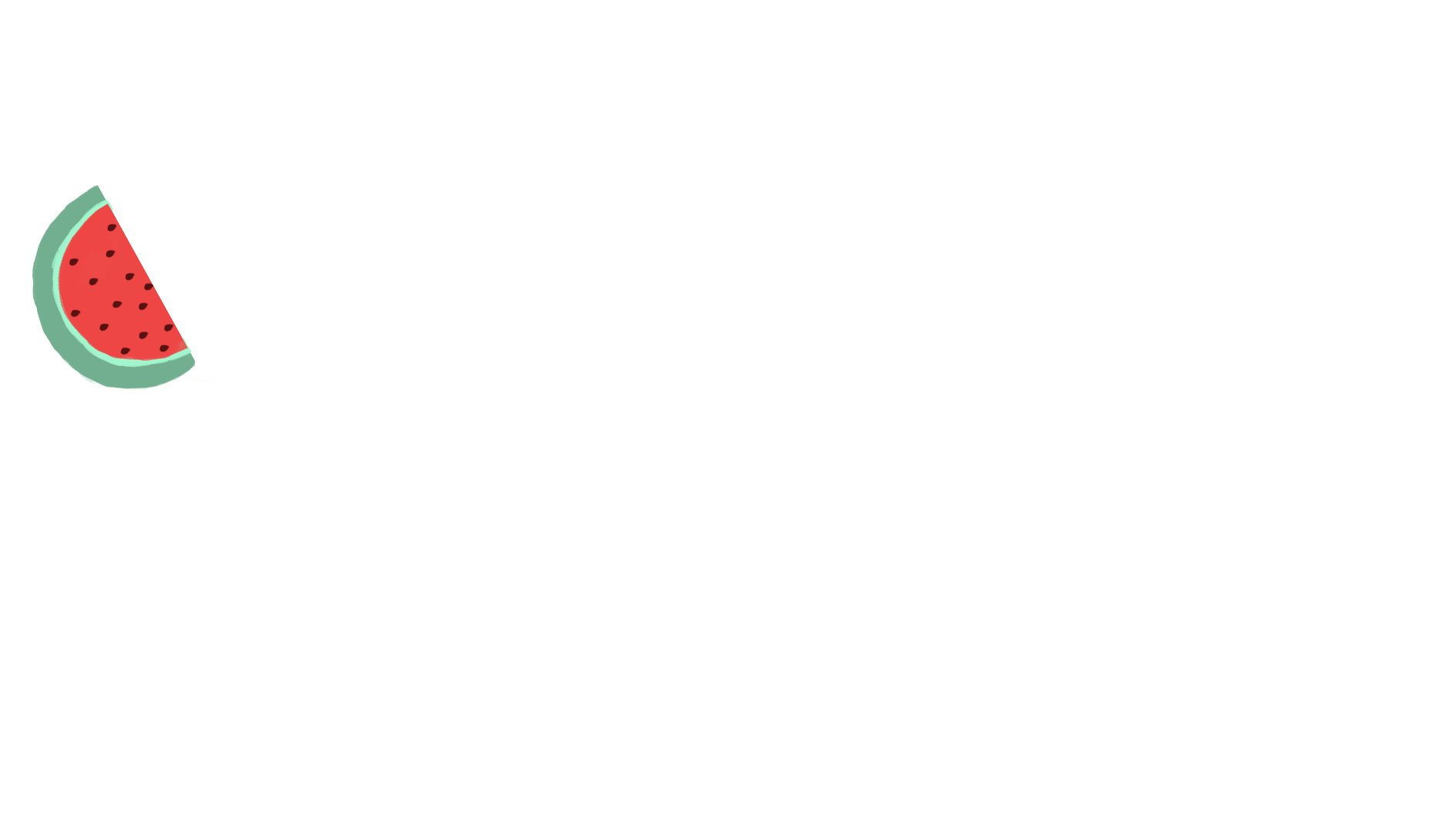 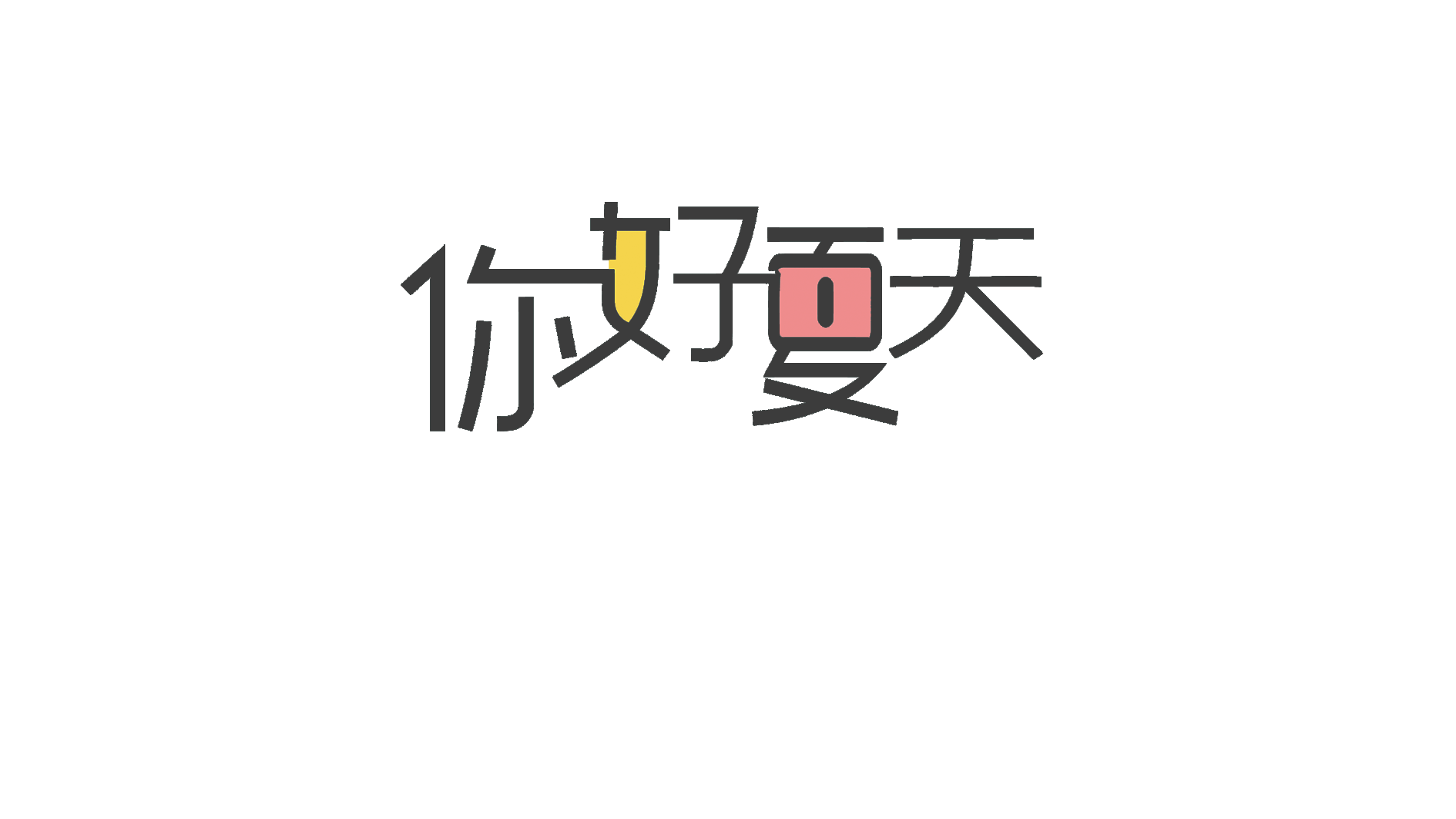 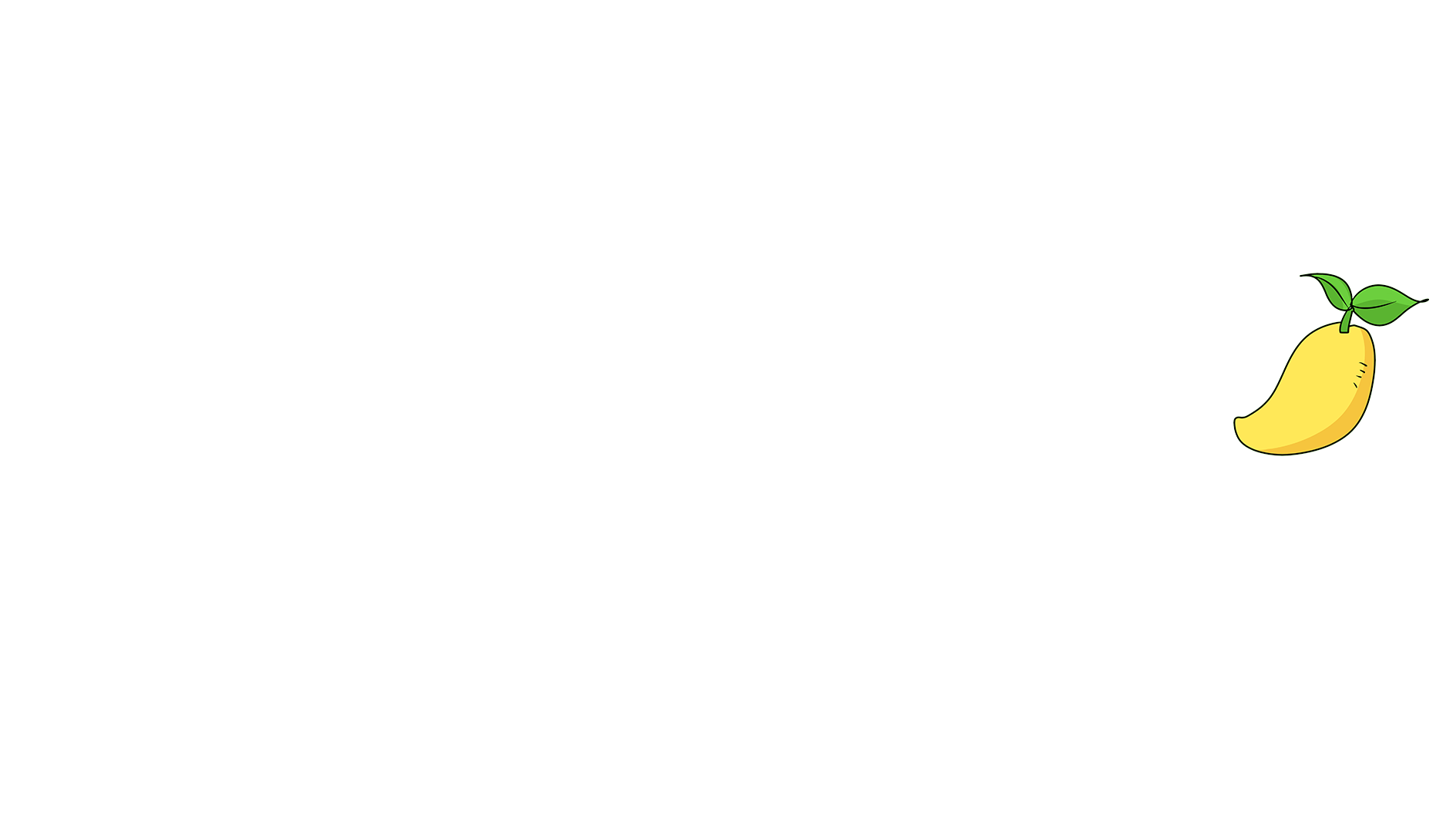 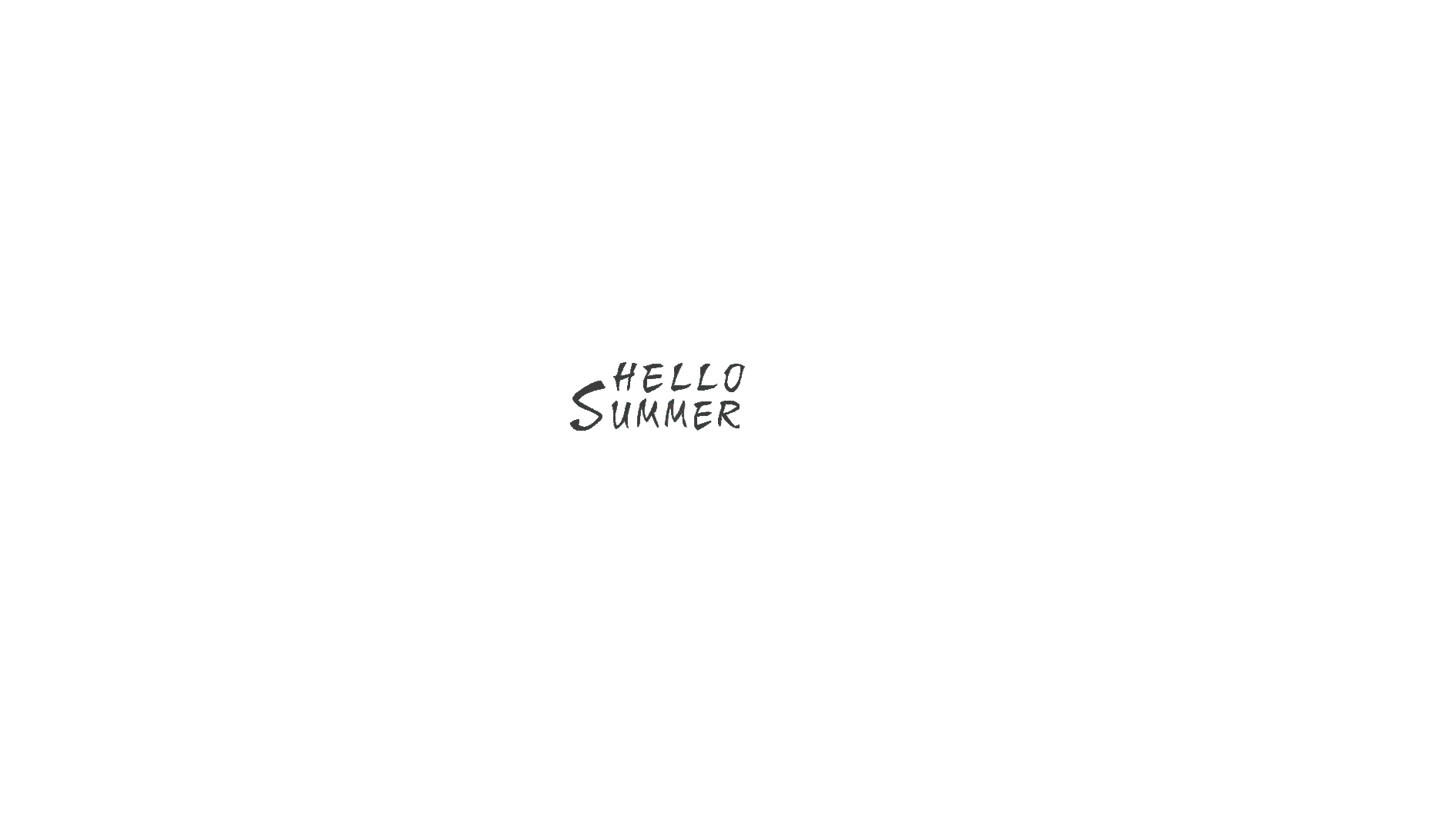 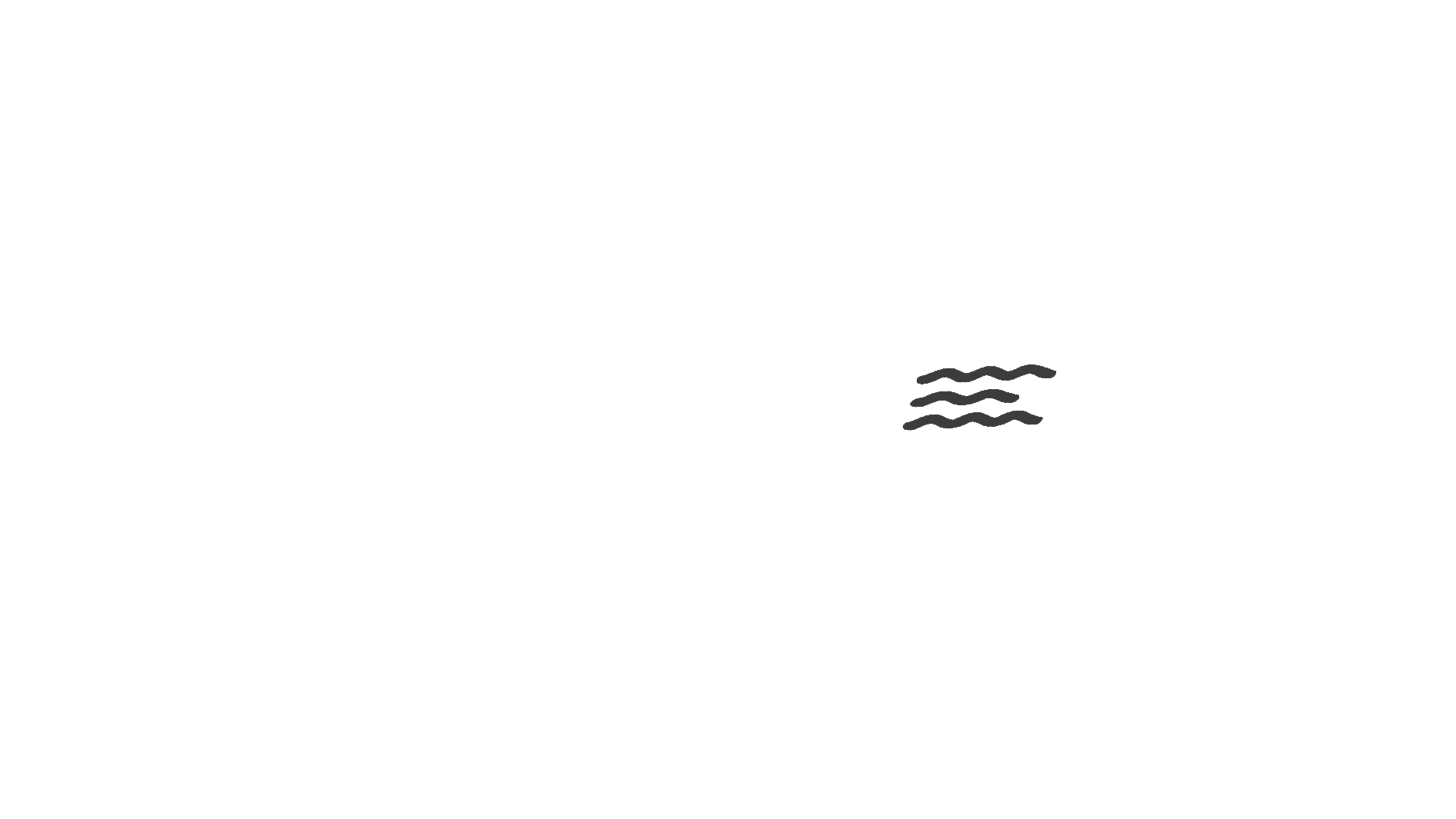 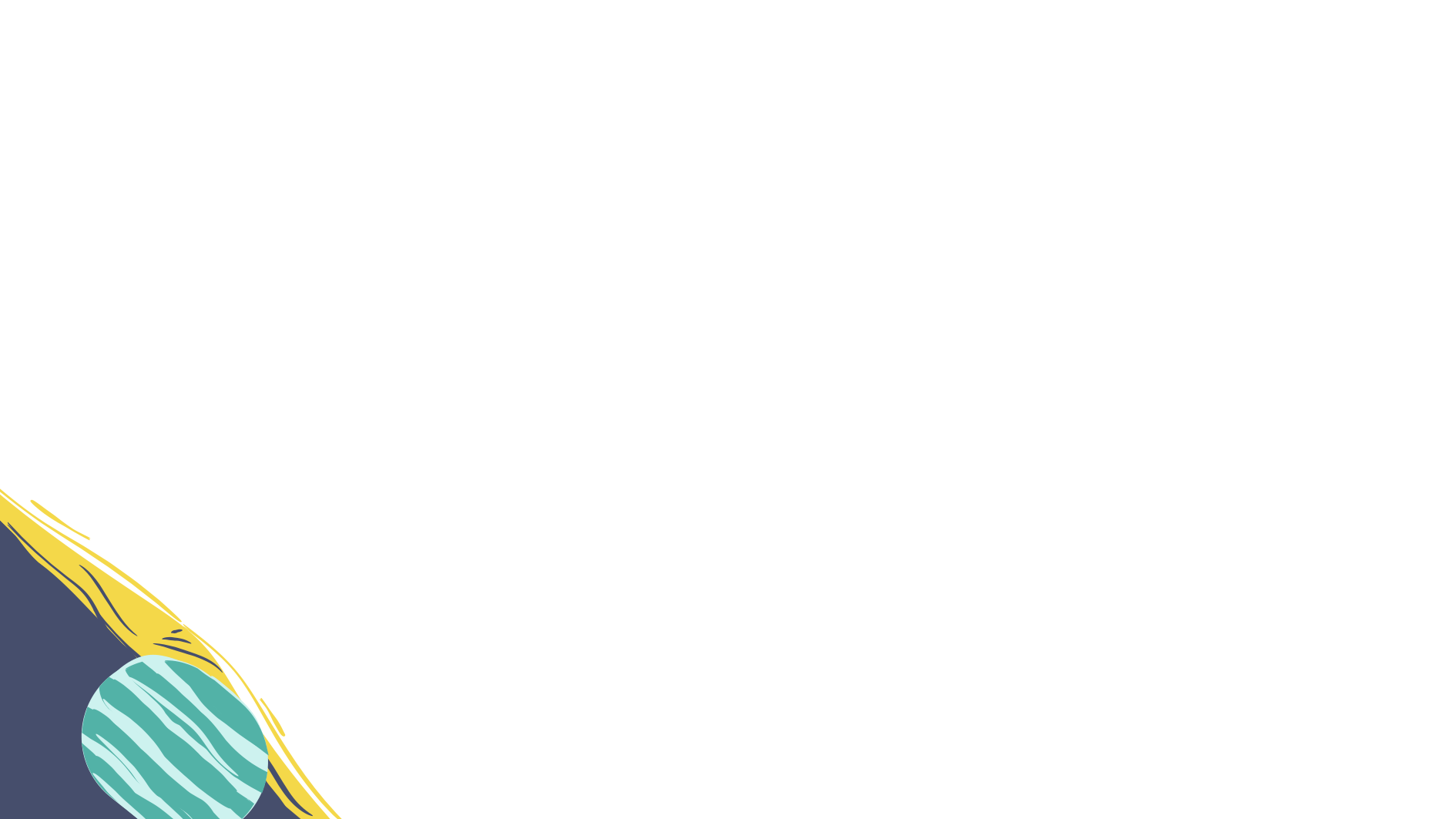 活力夏天清爽风格通用PPT模板
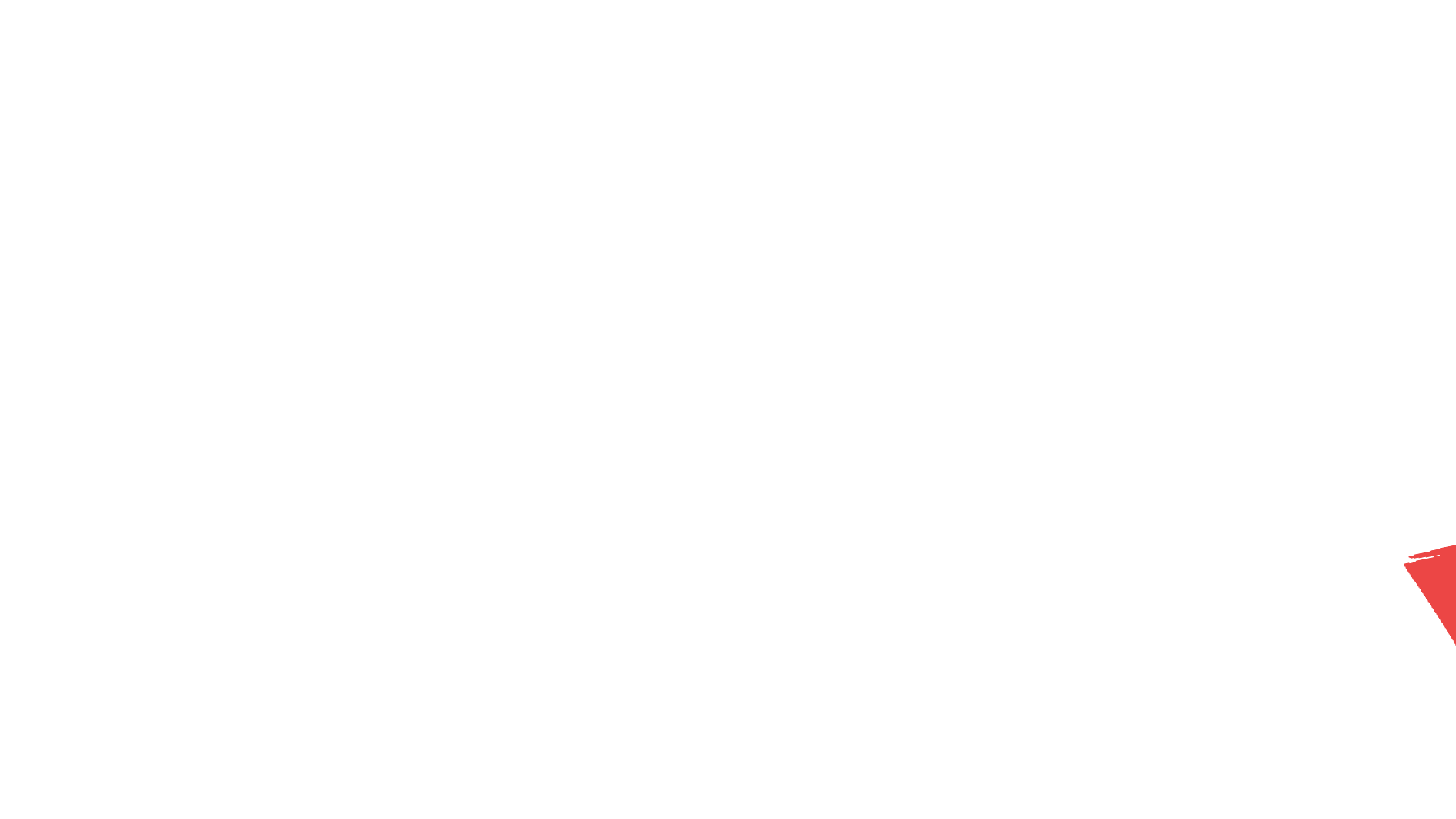 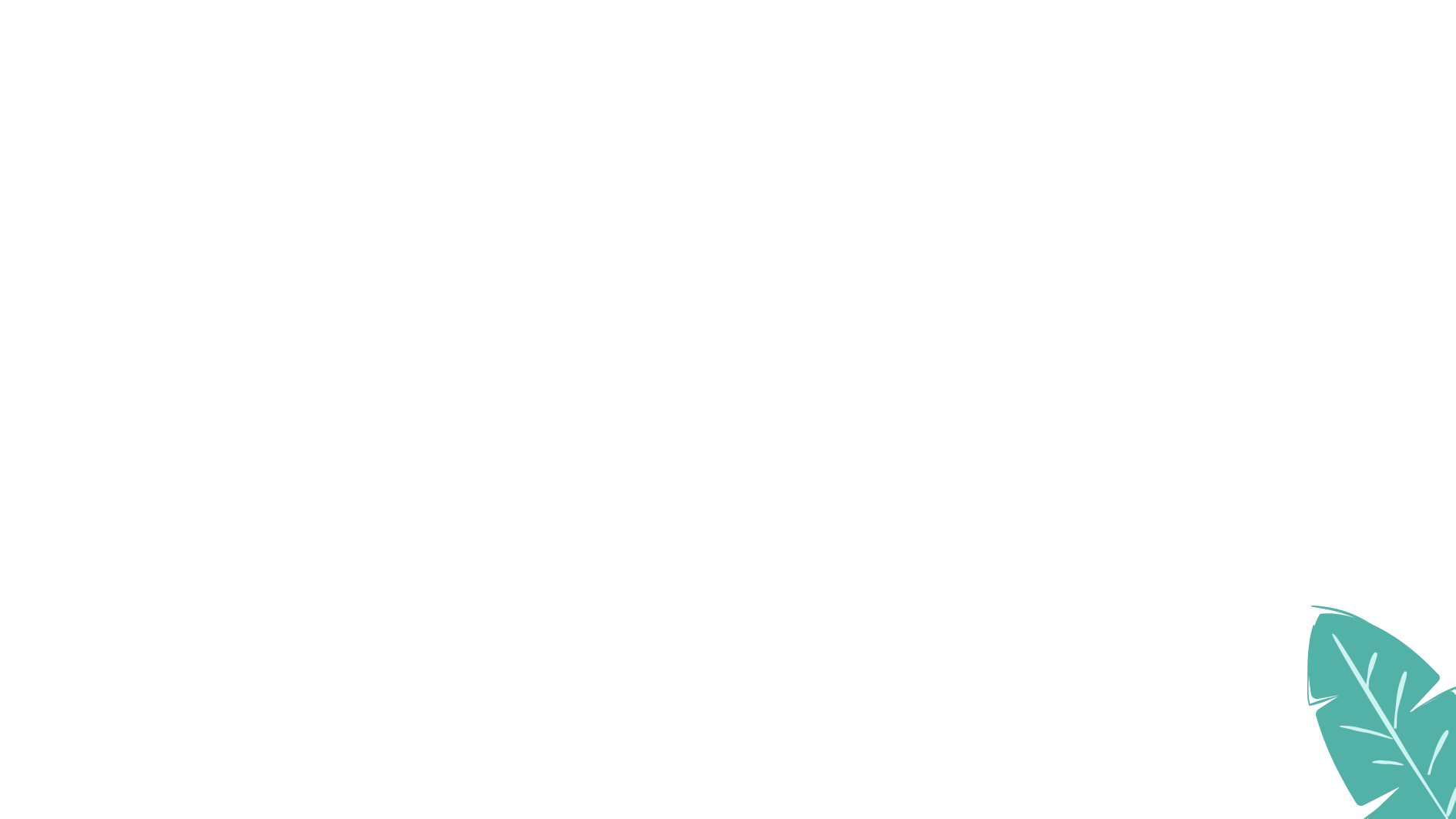 时间：202X.5.10
汇报人：优页PPT
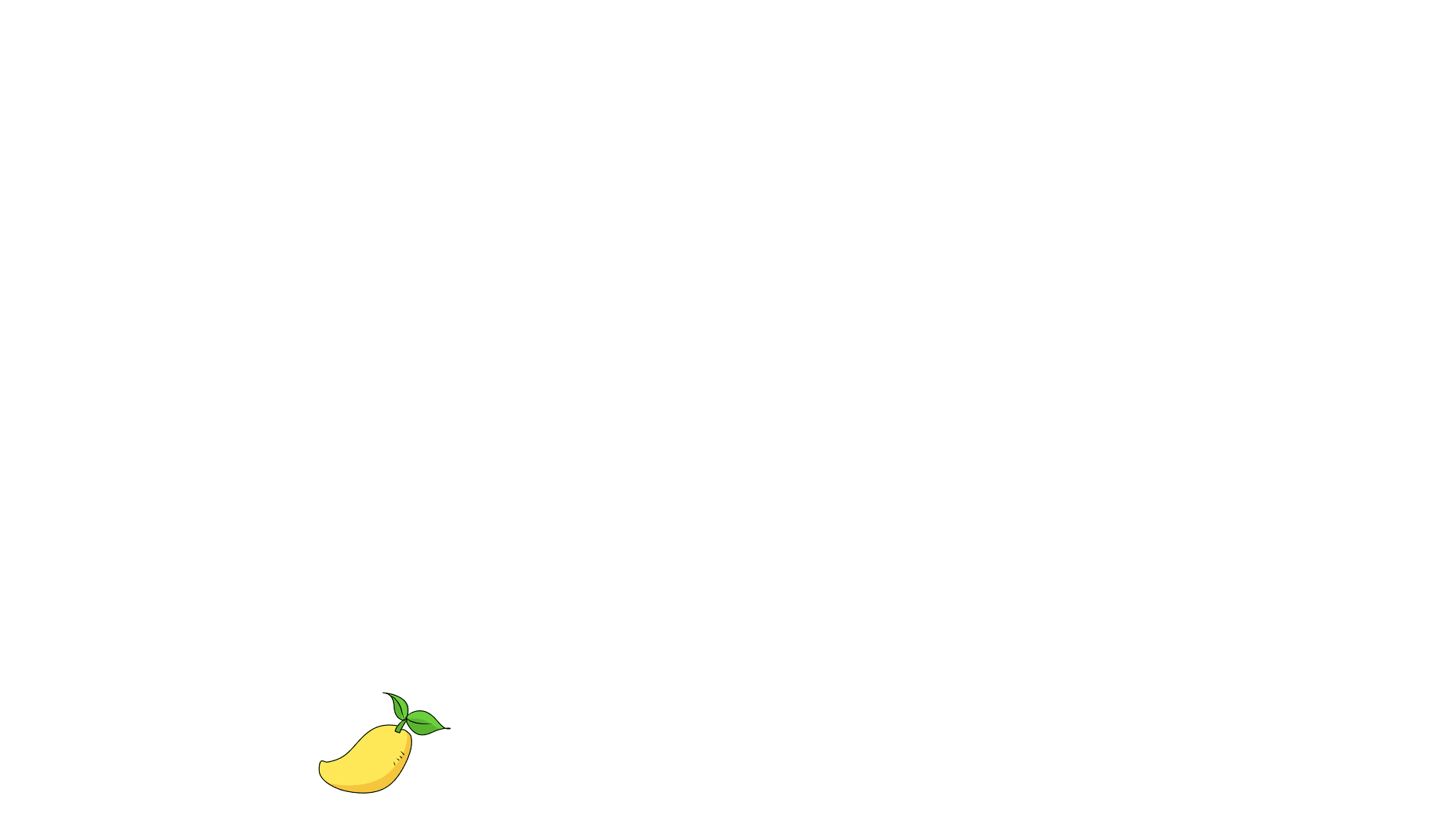 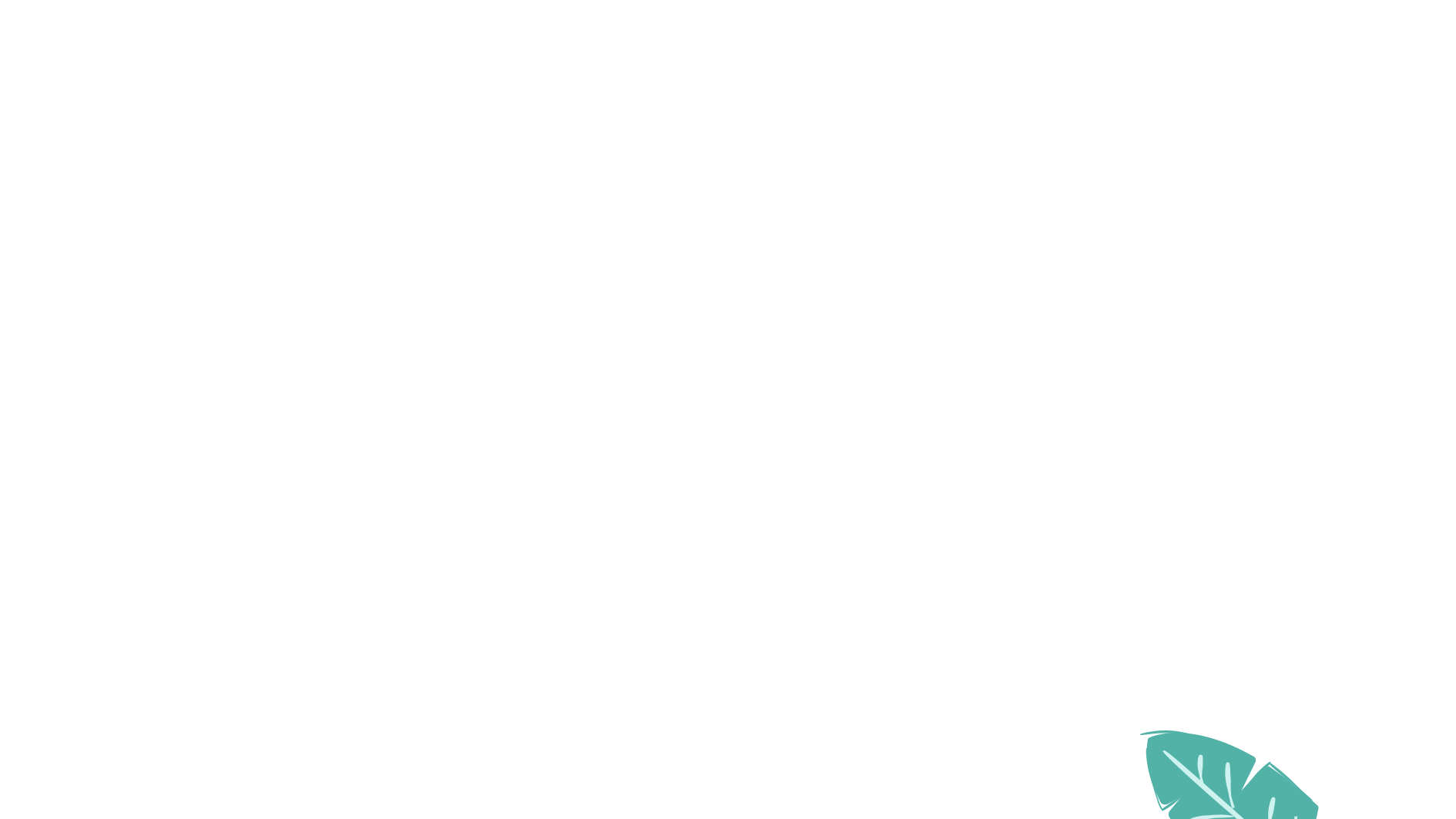 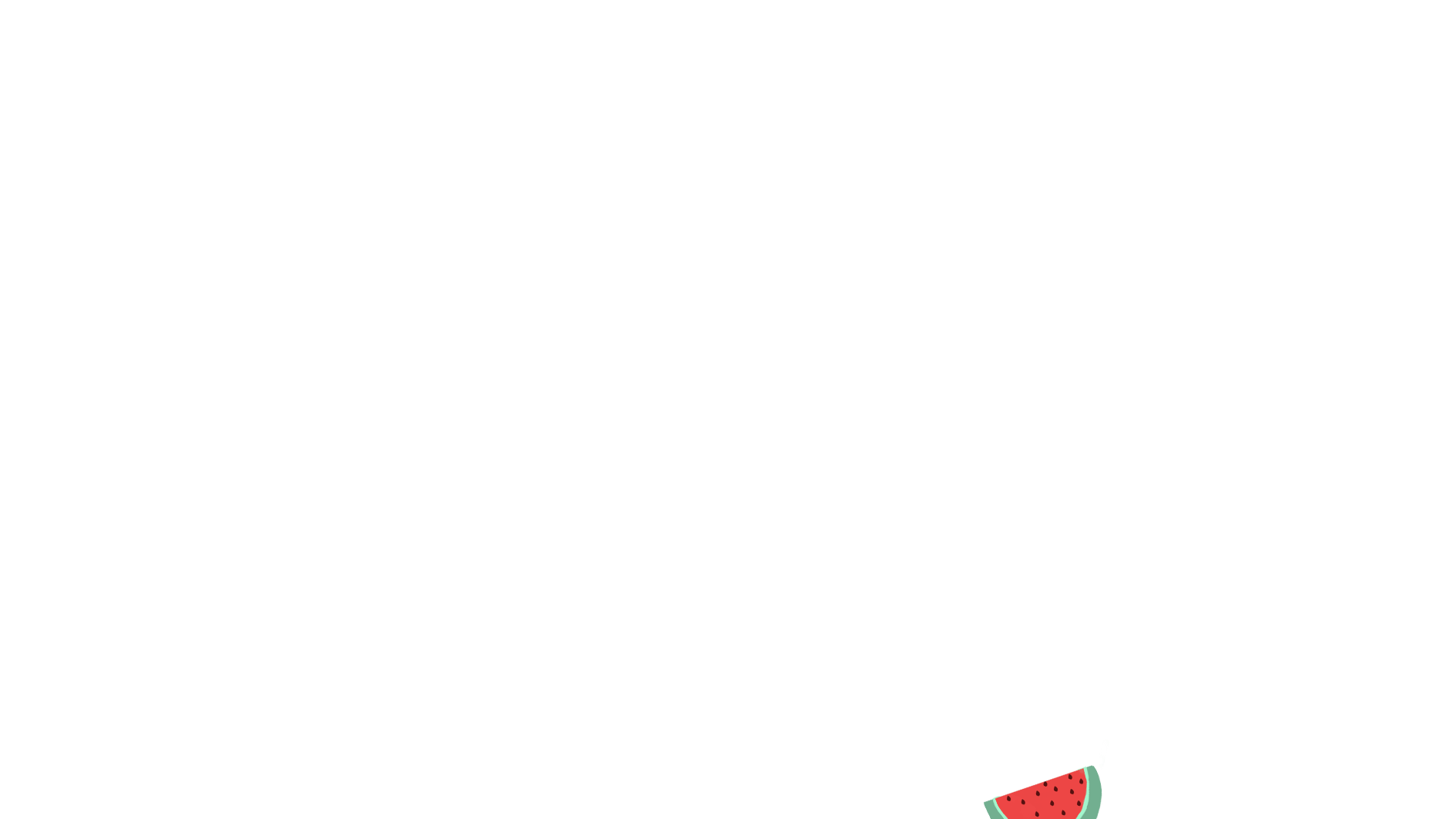 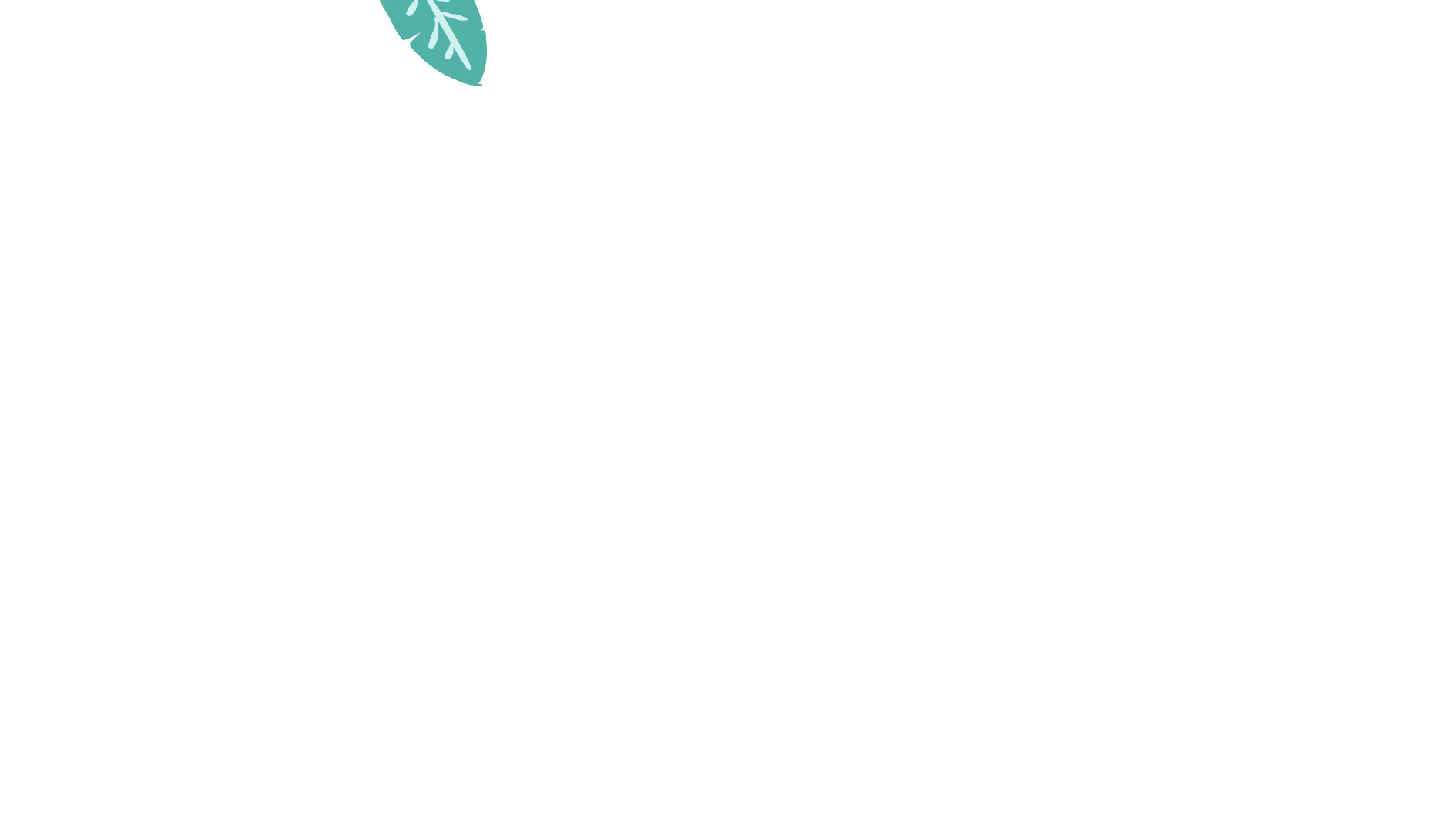 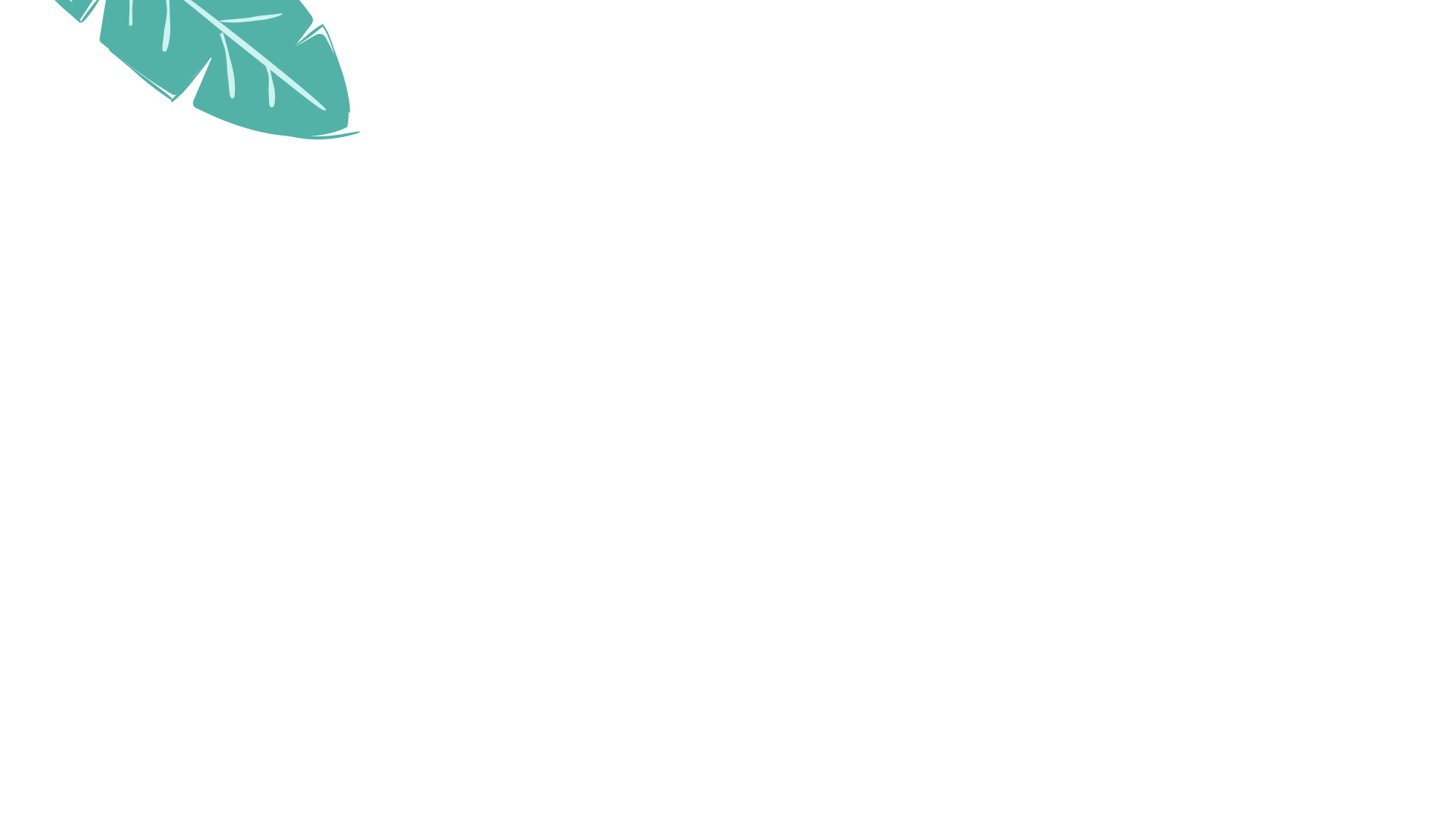 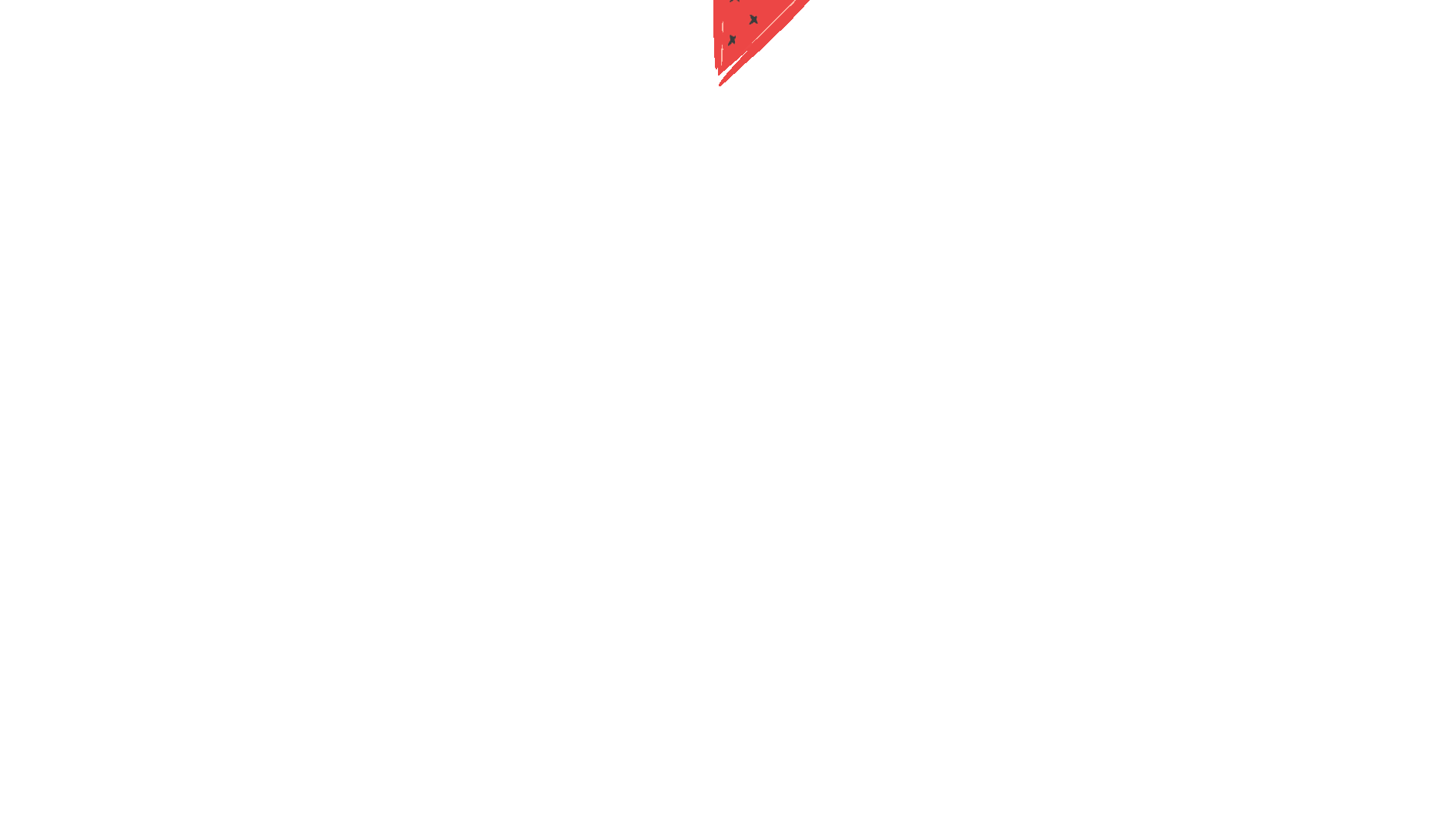 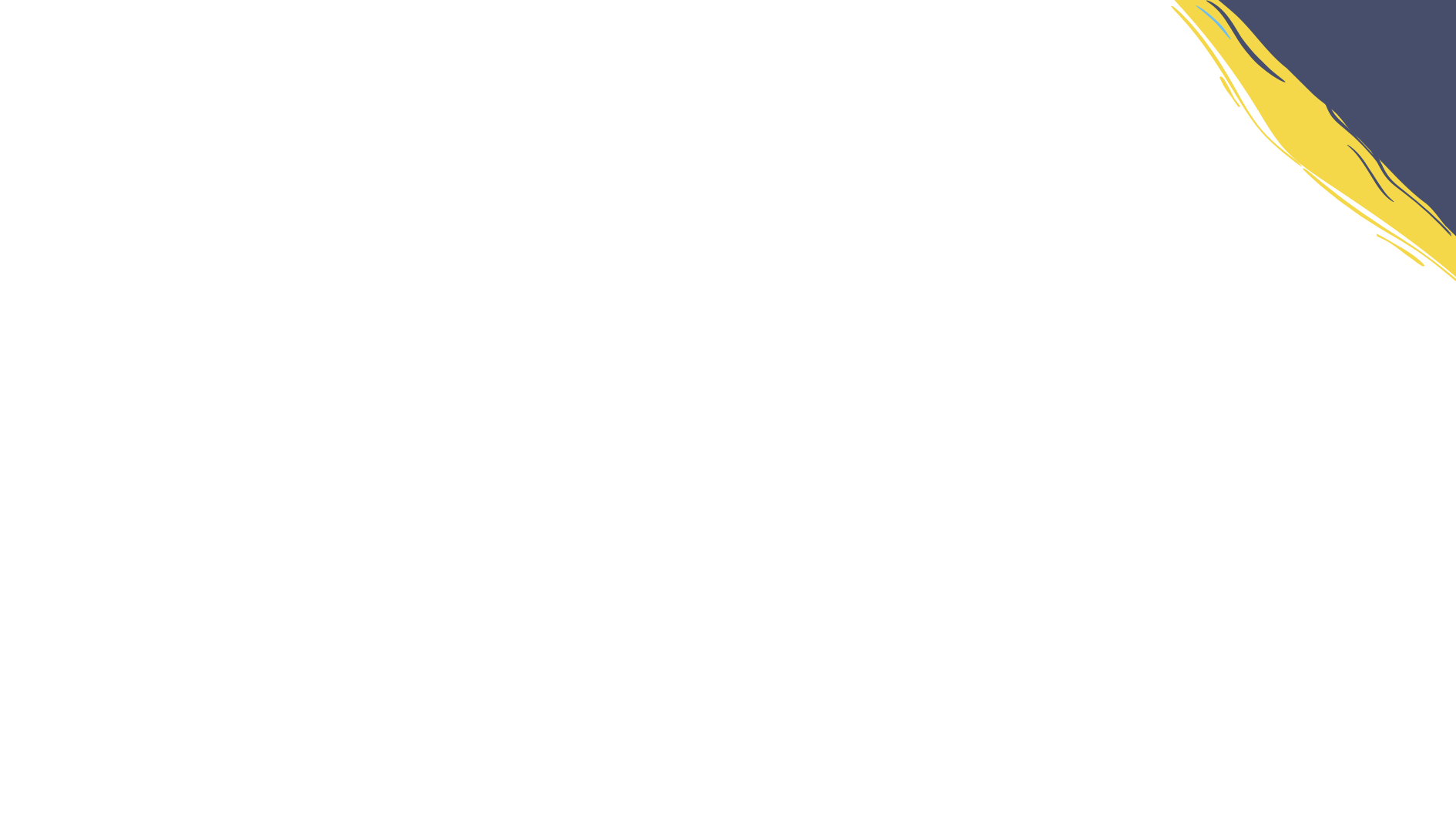 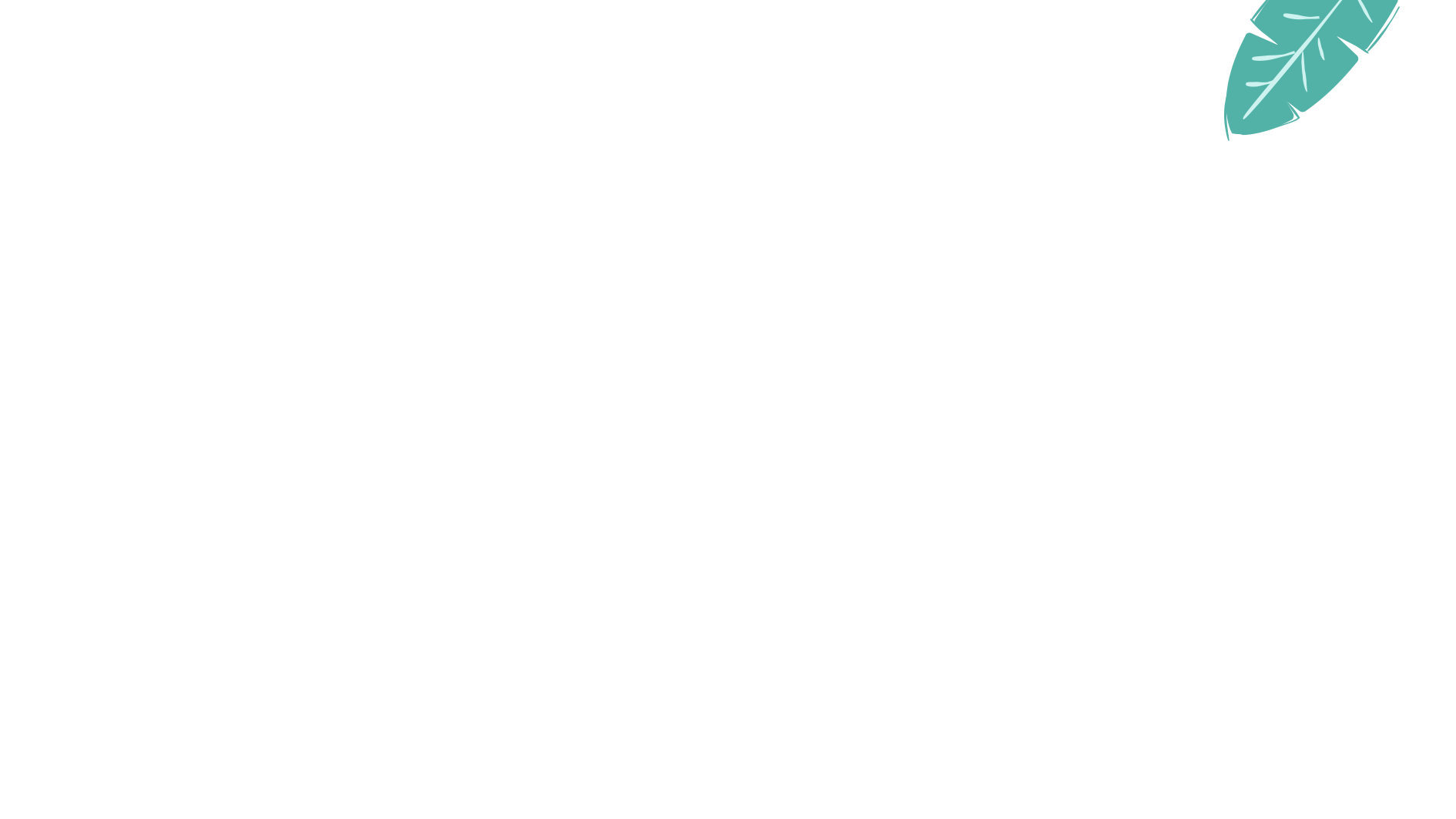 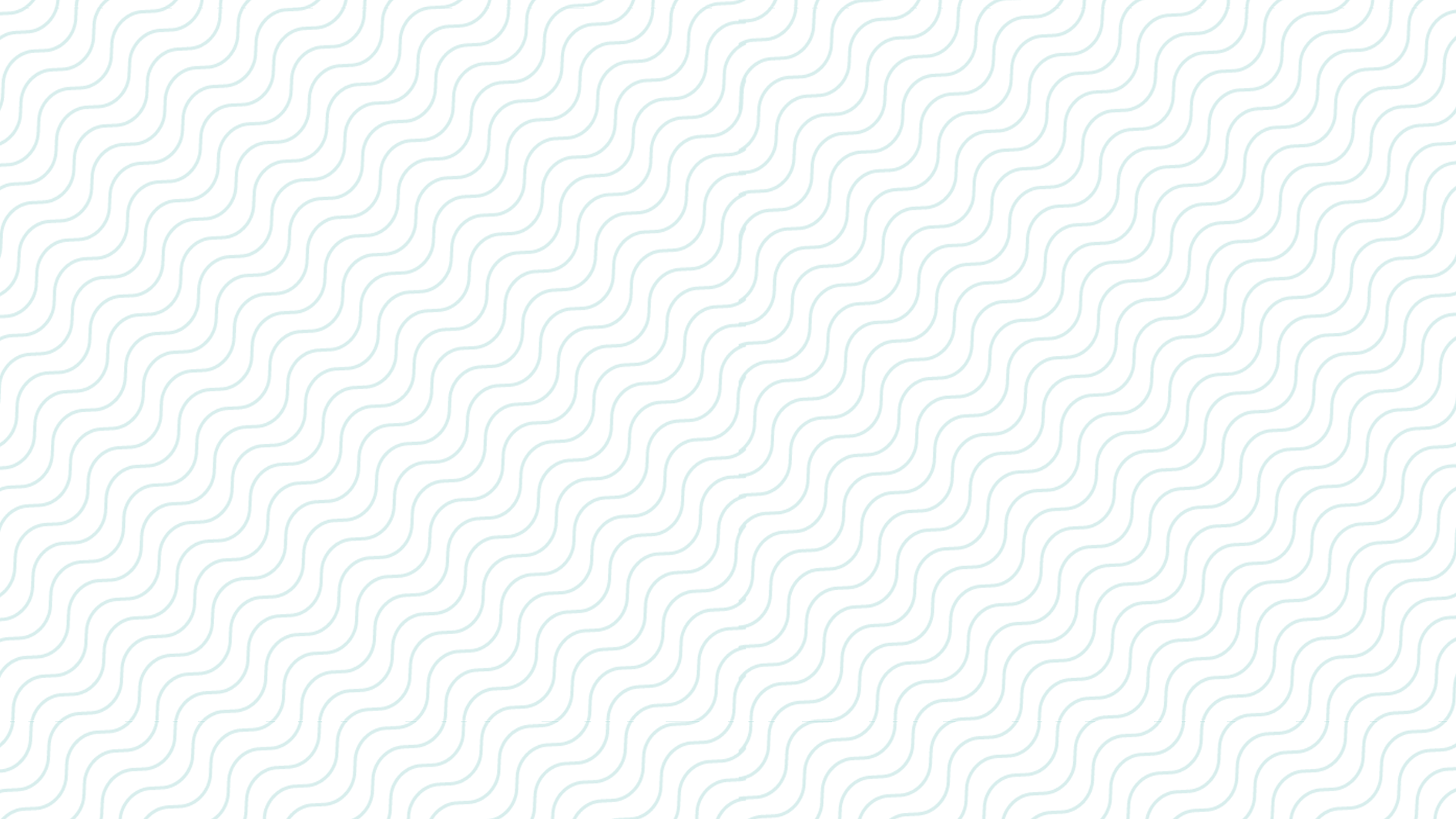 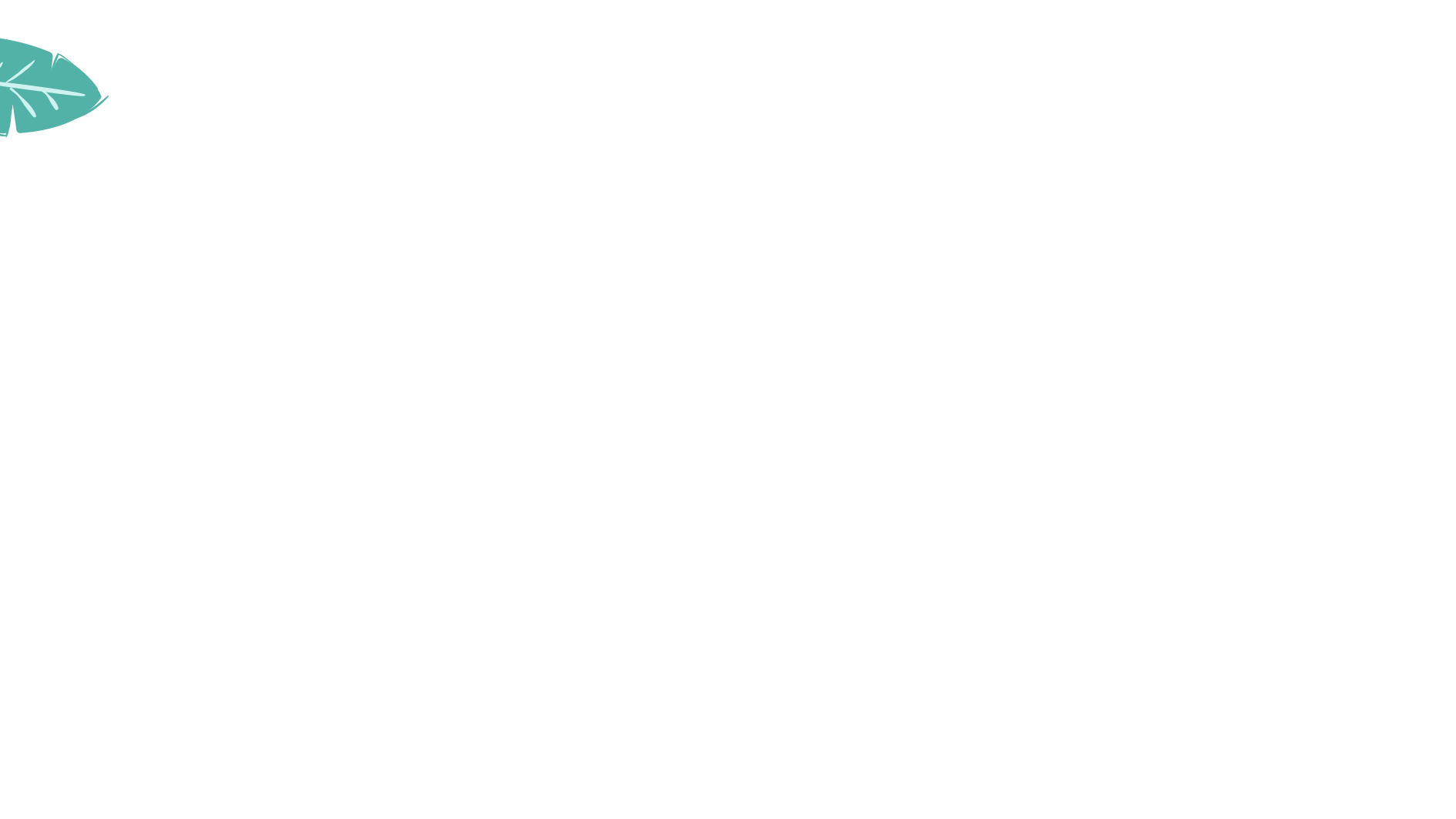 目录
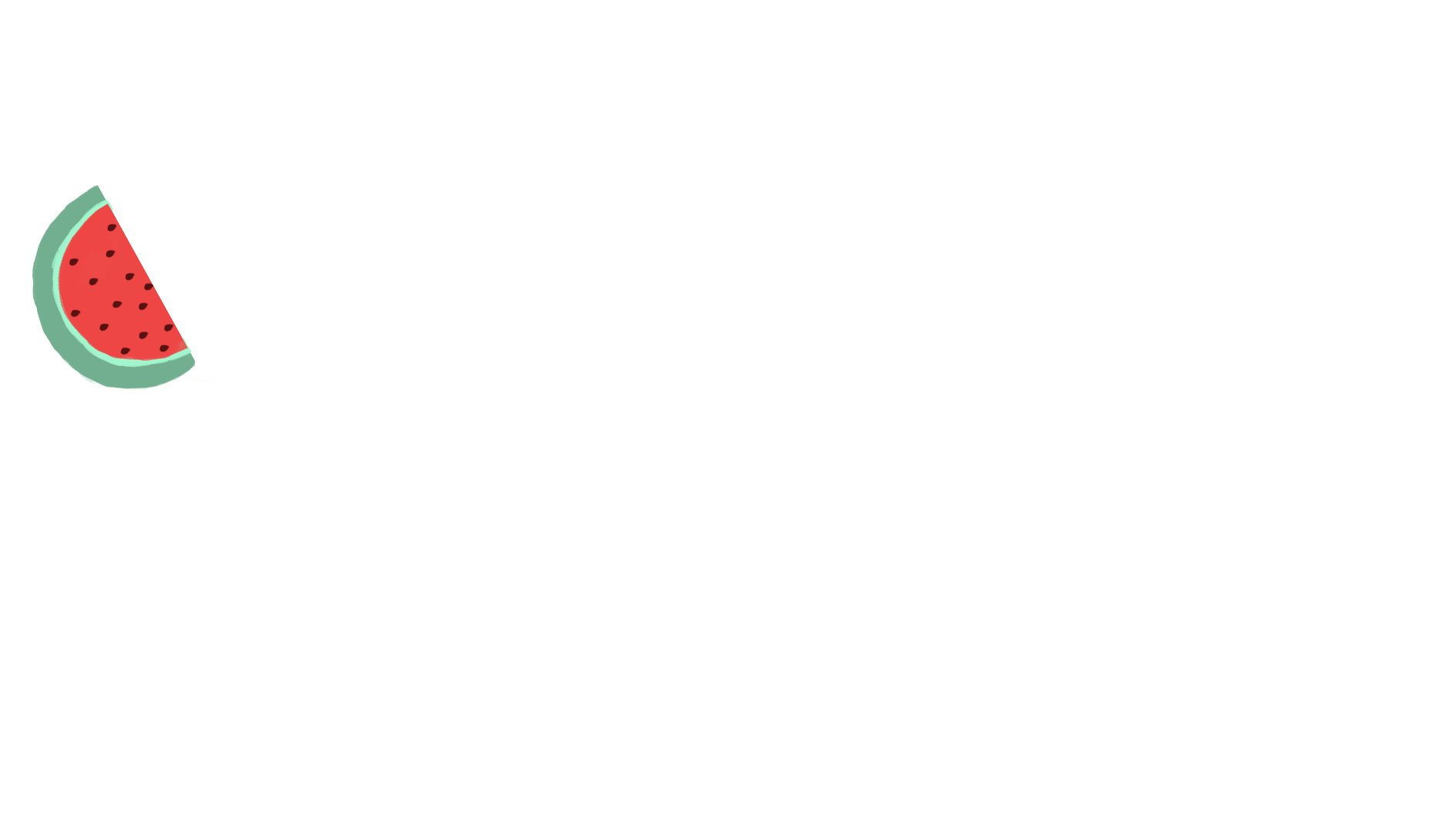 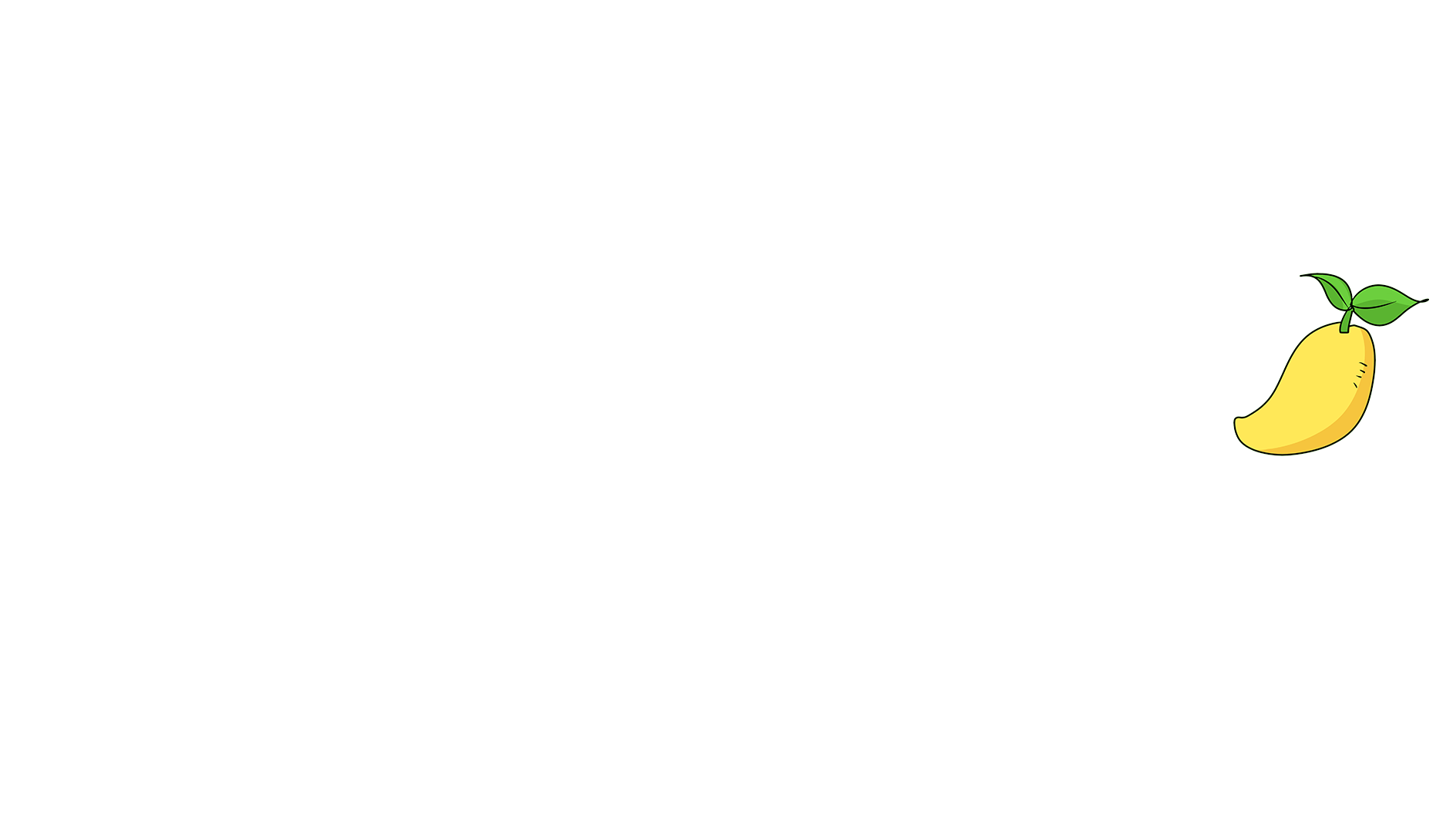 02
03
03
01
单击此处添加标题
单击此处添加标题
单击此处添加标题
单击此处添加标题
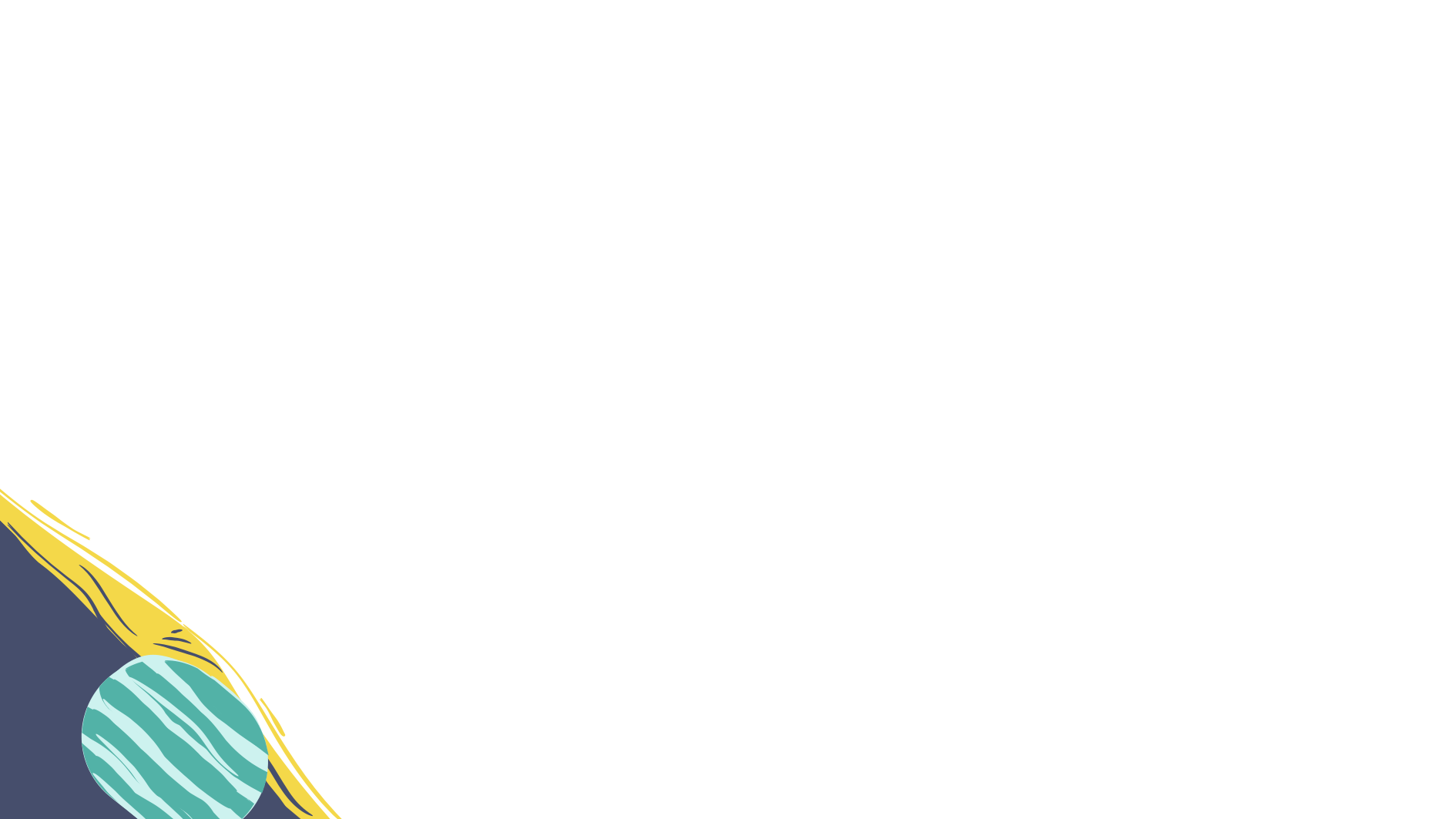 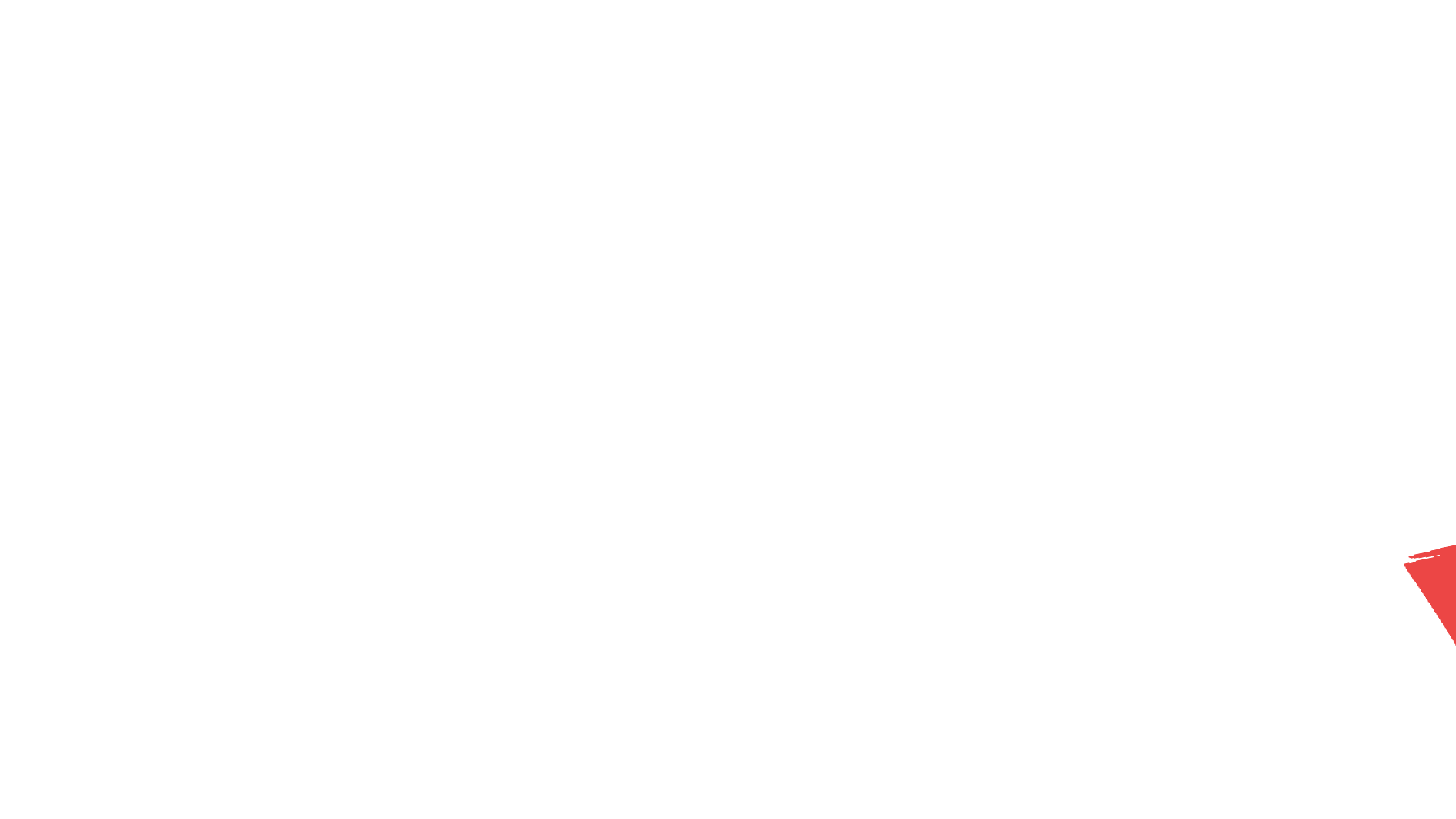 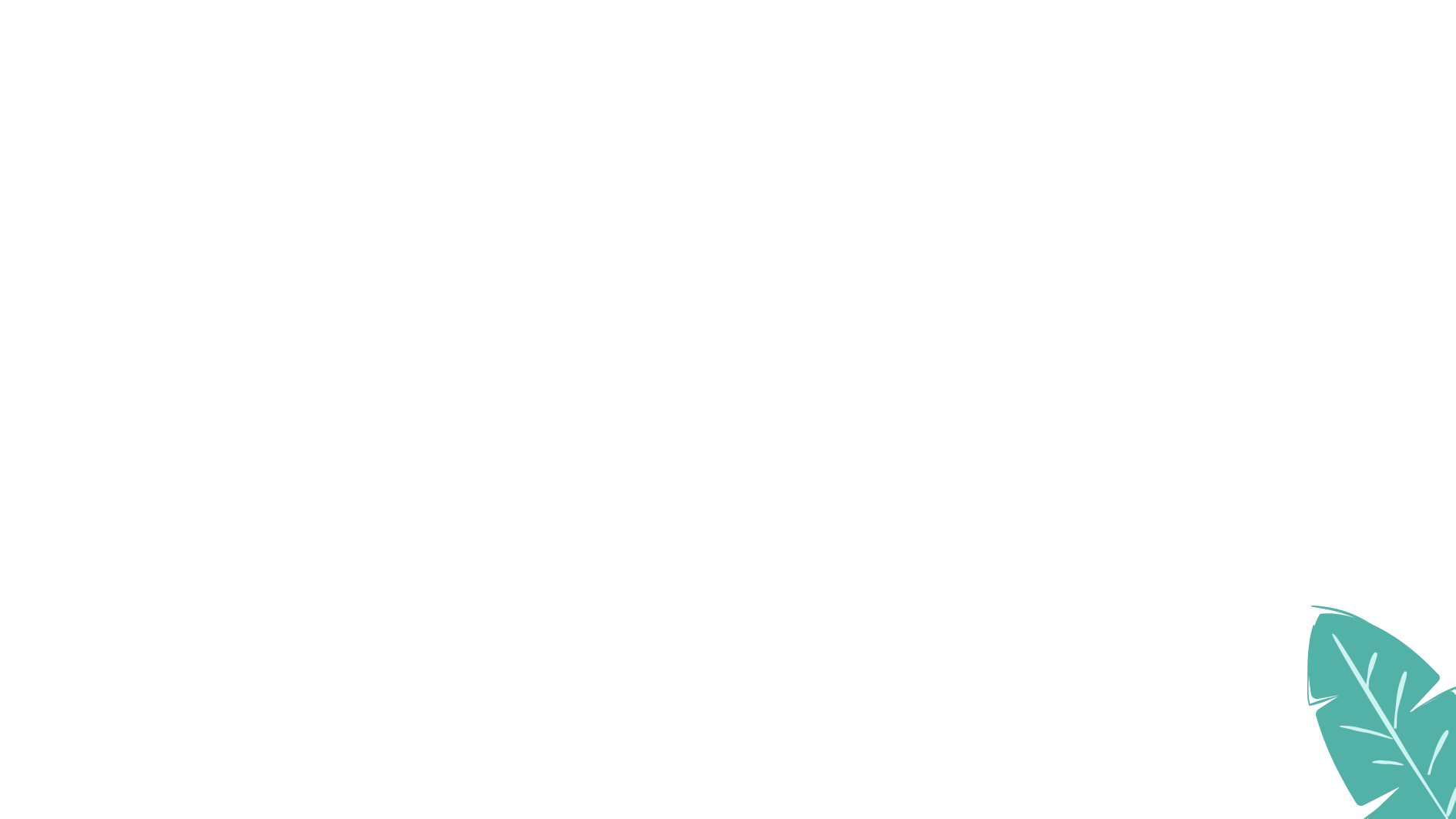 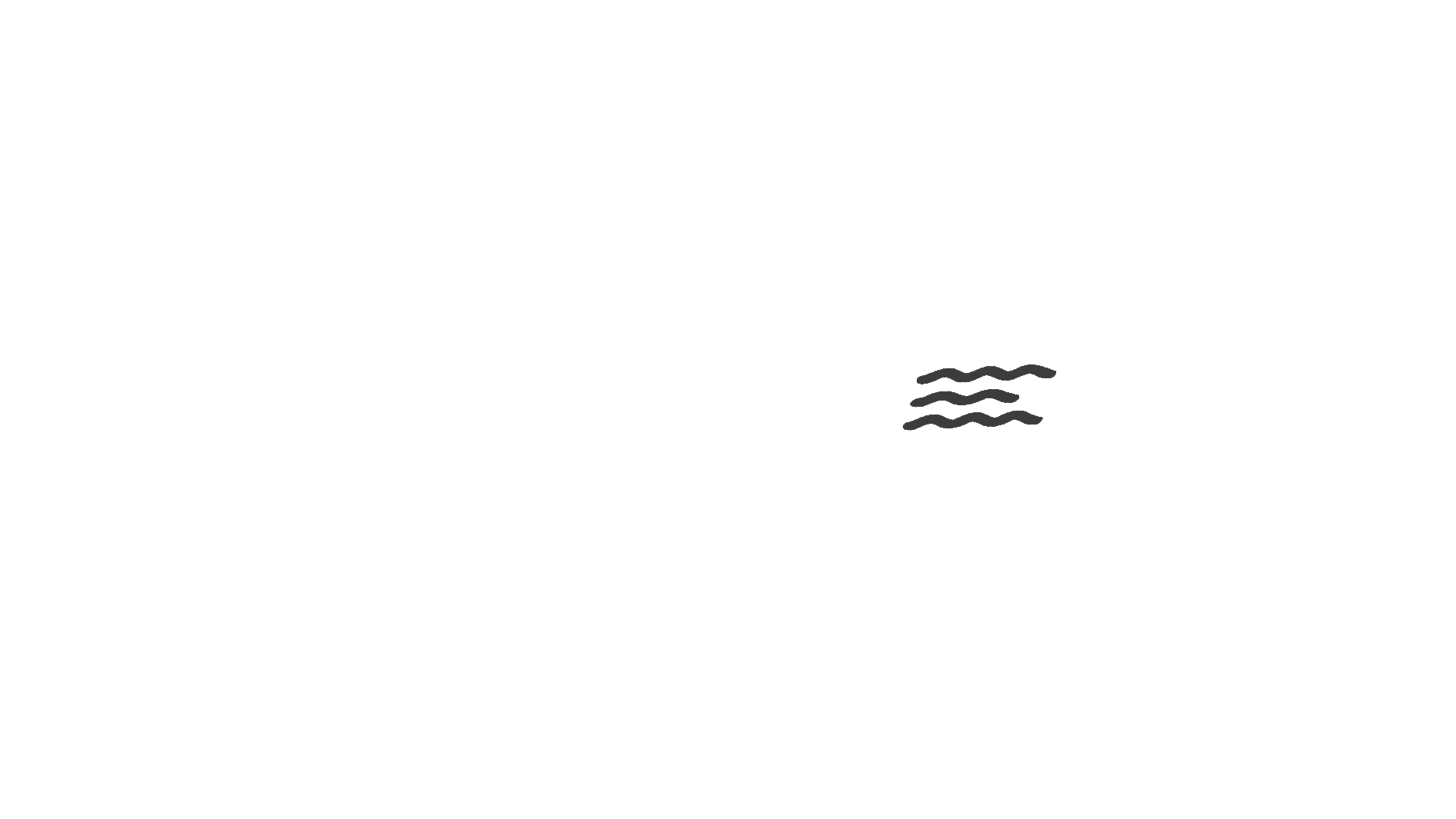 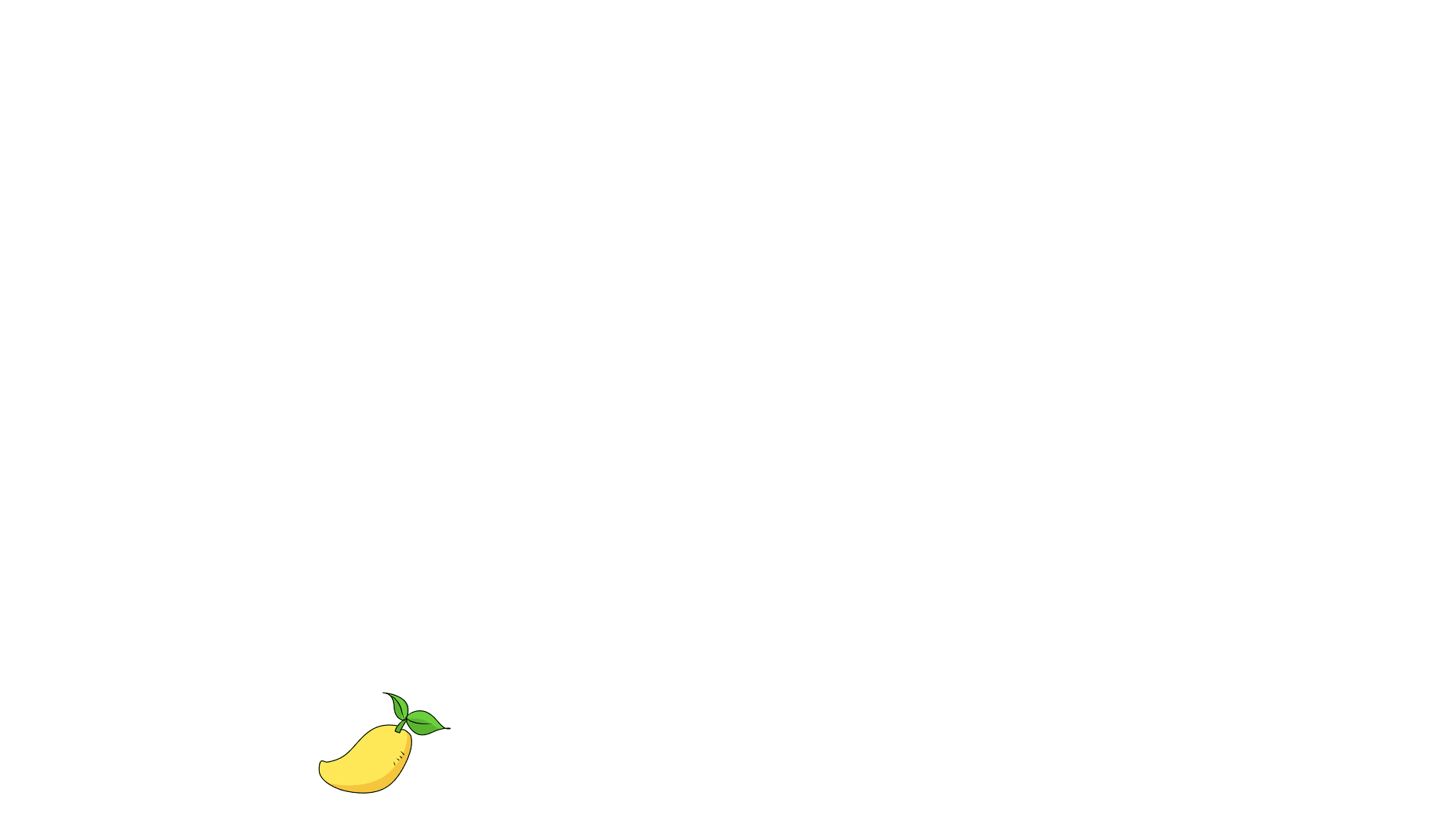 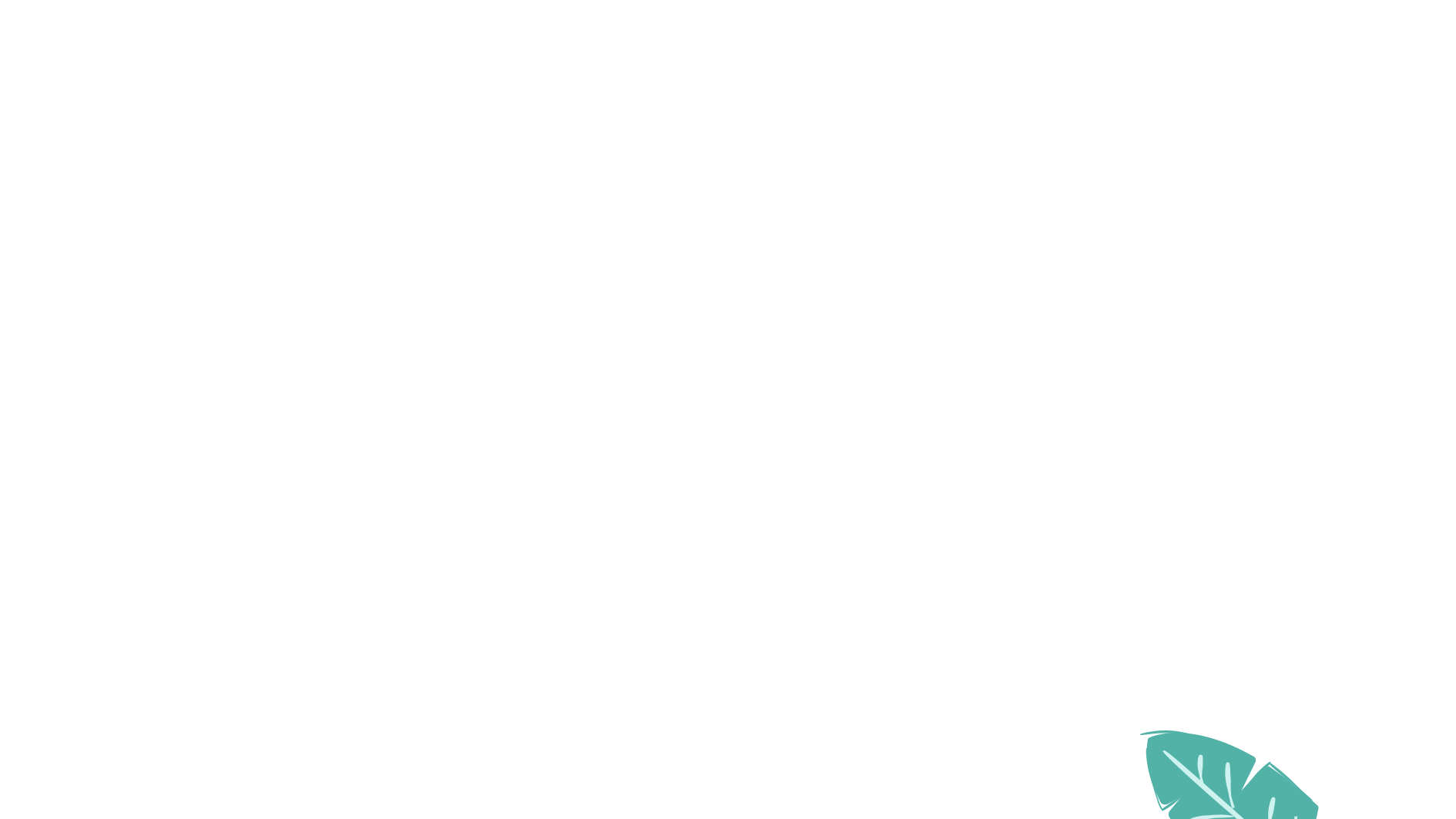 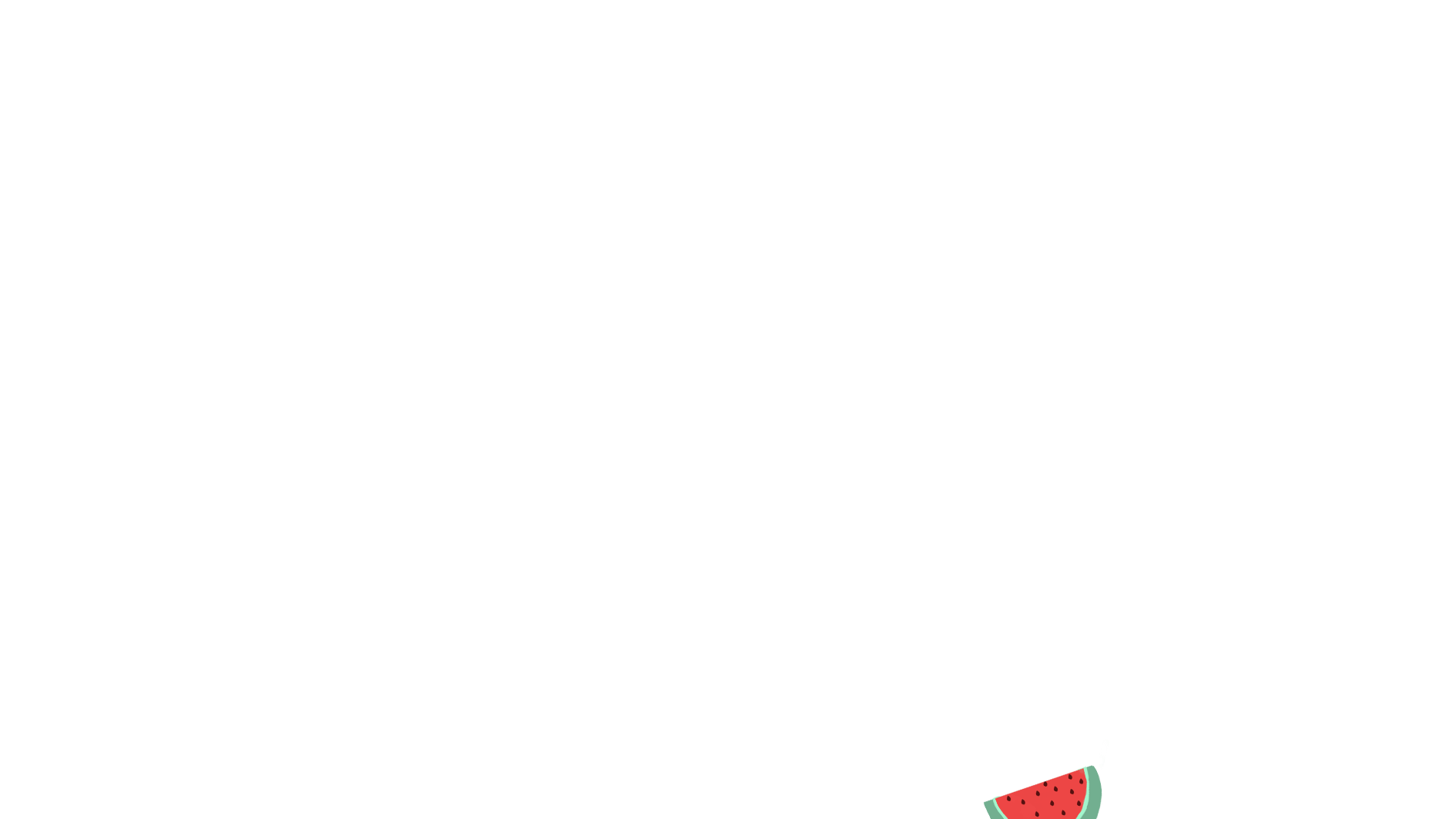 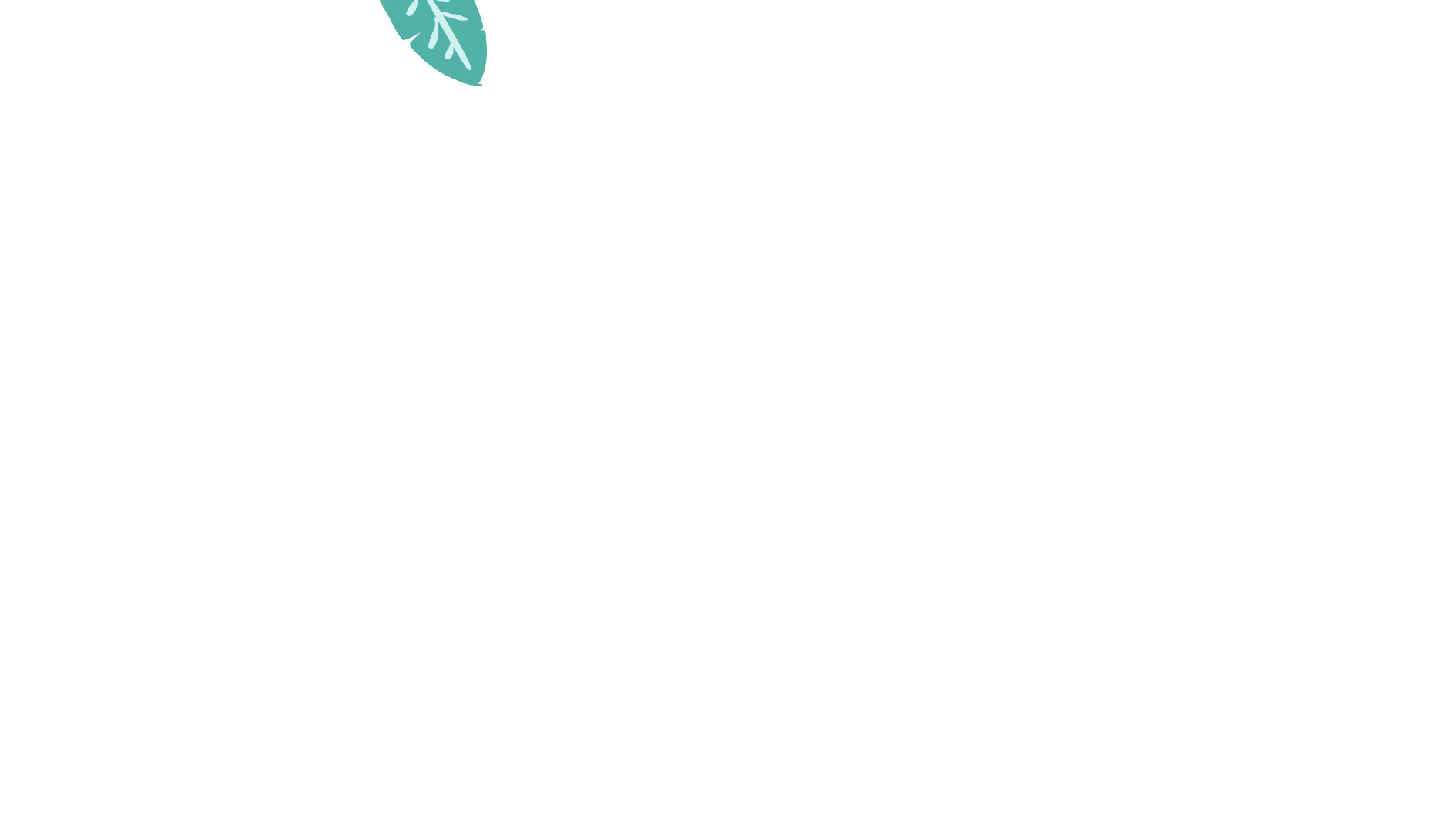 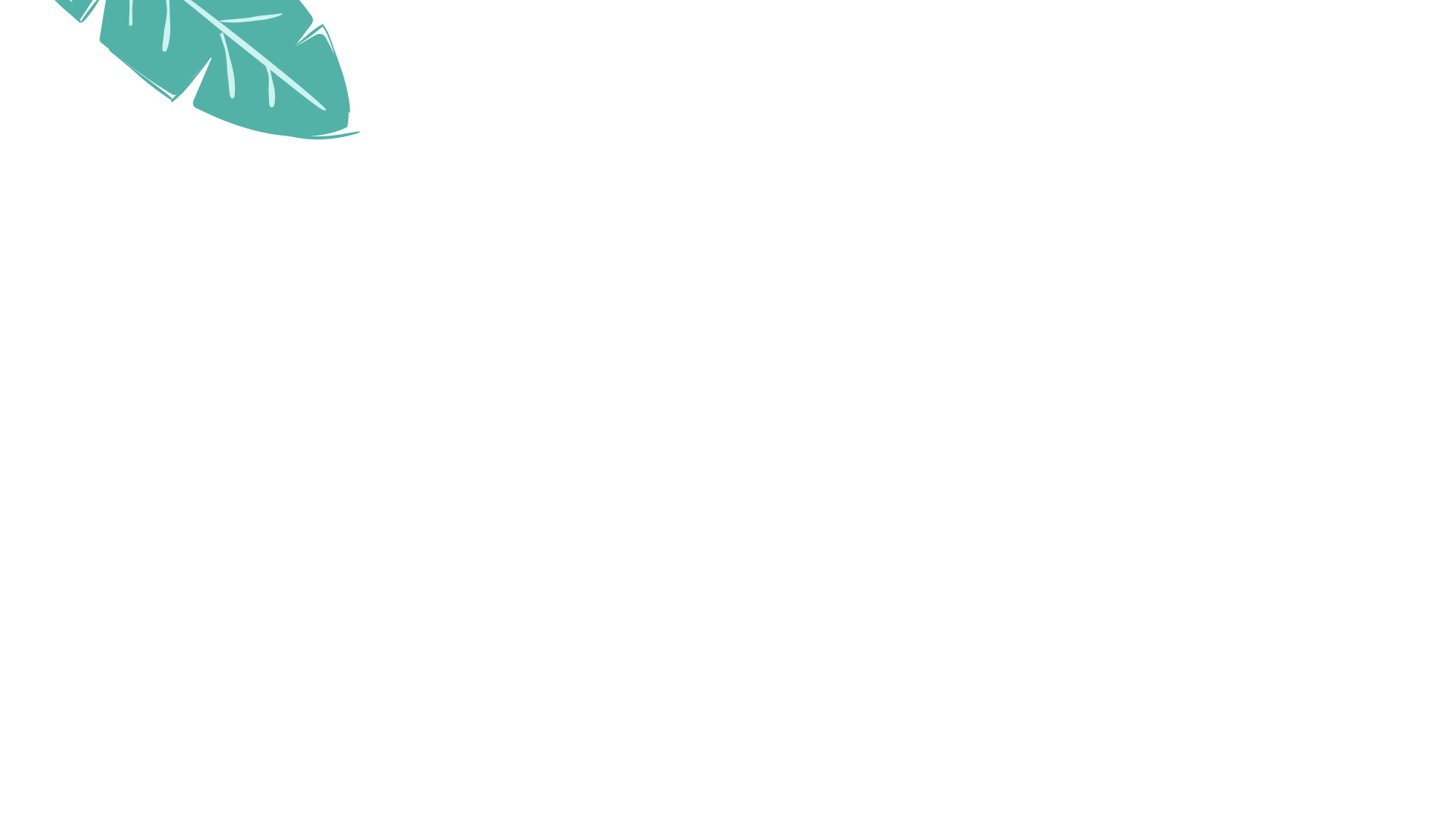 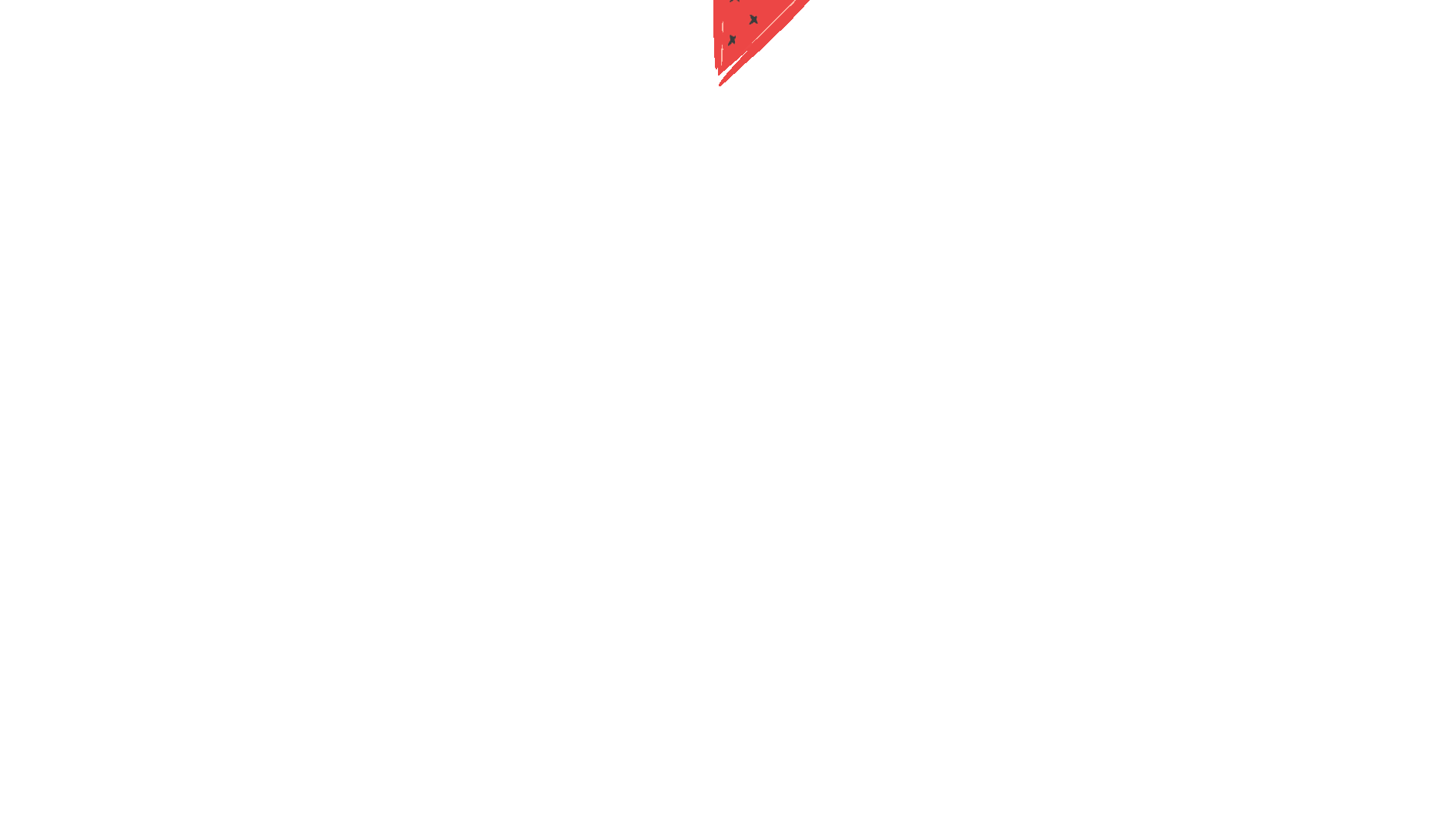 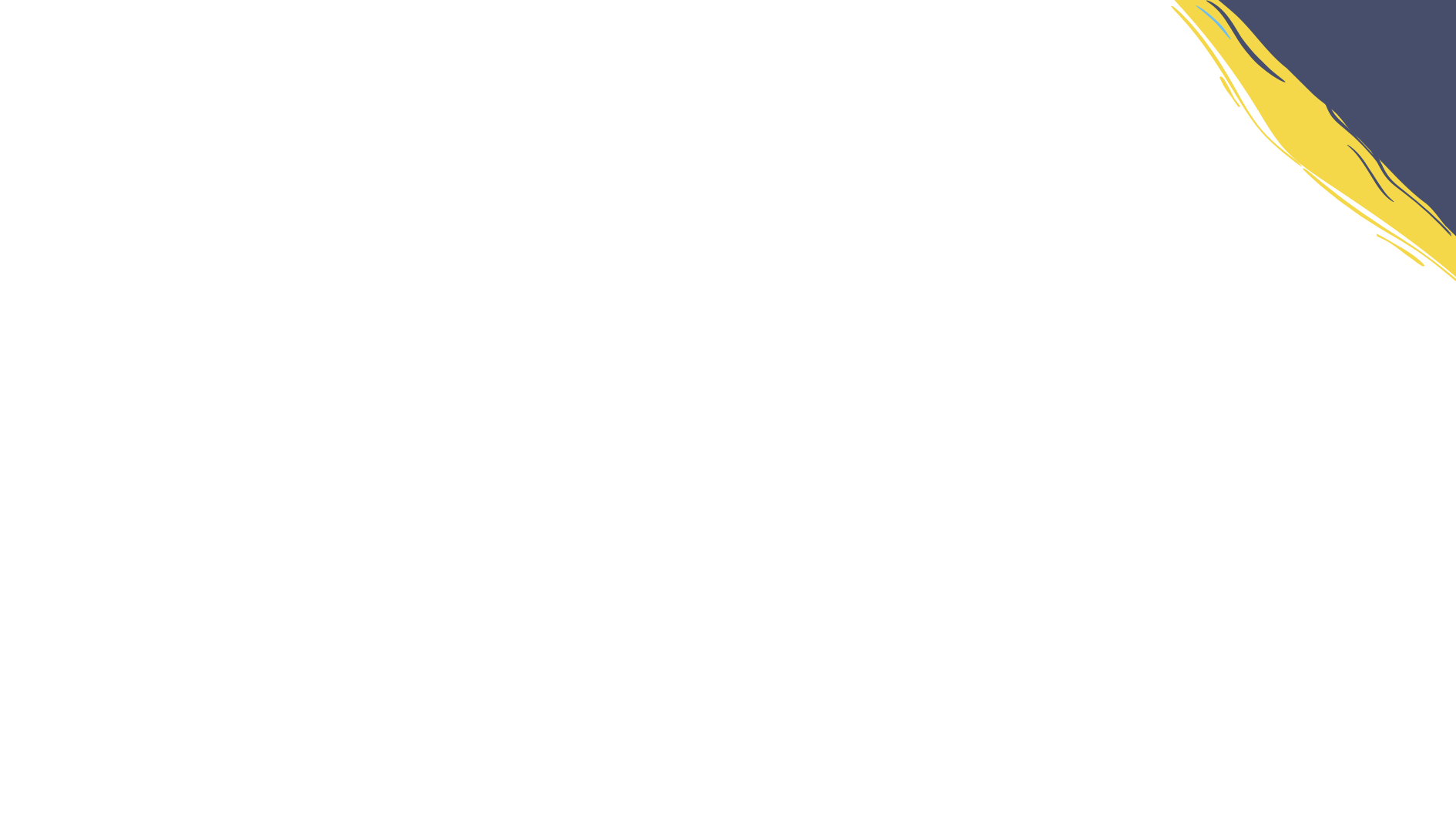 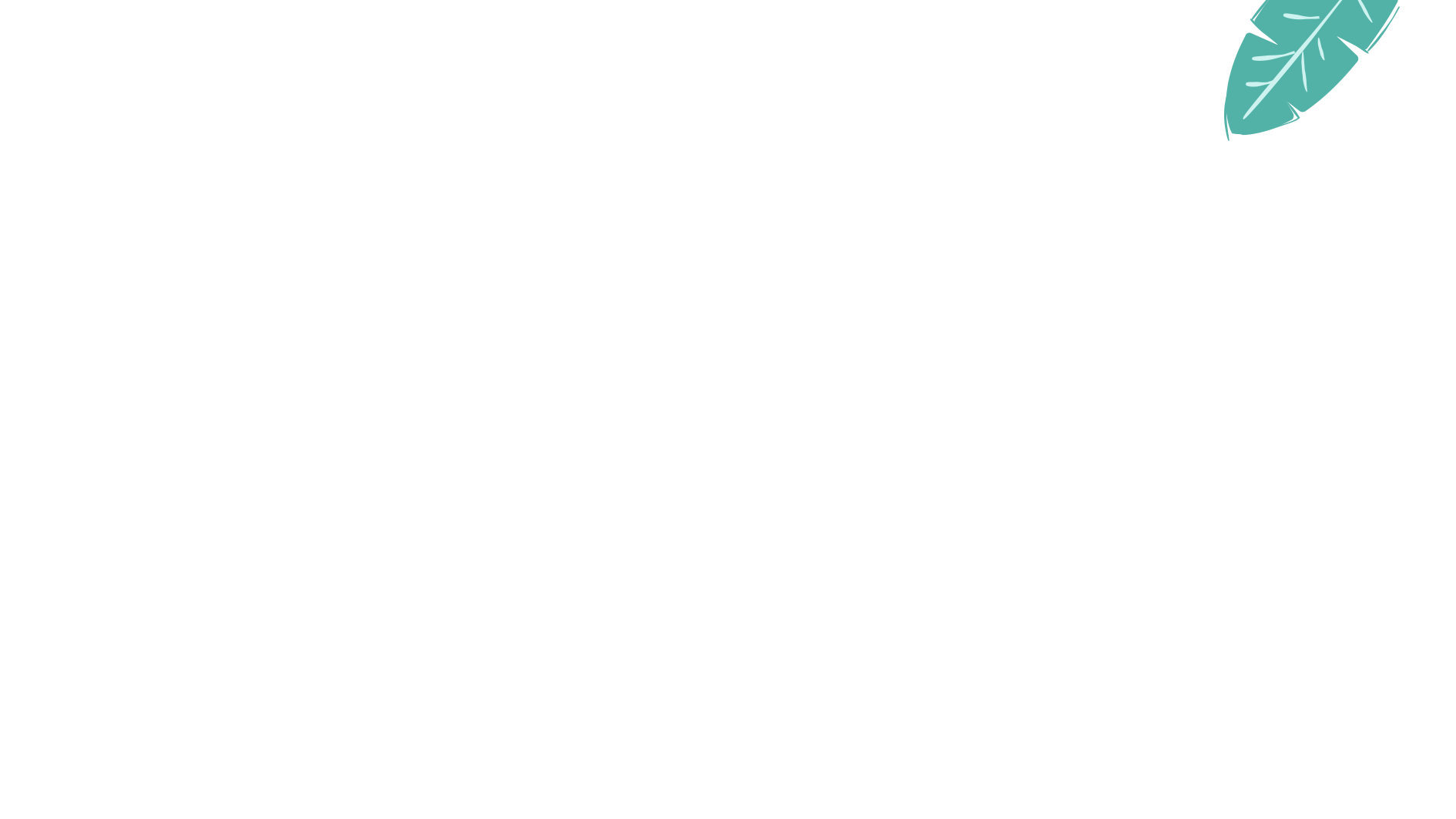 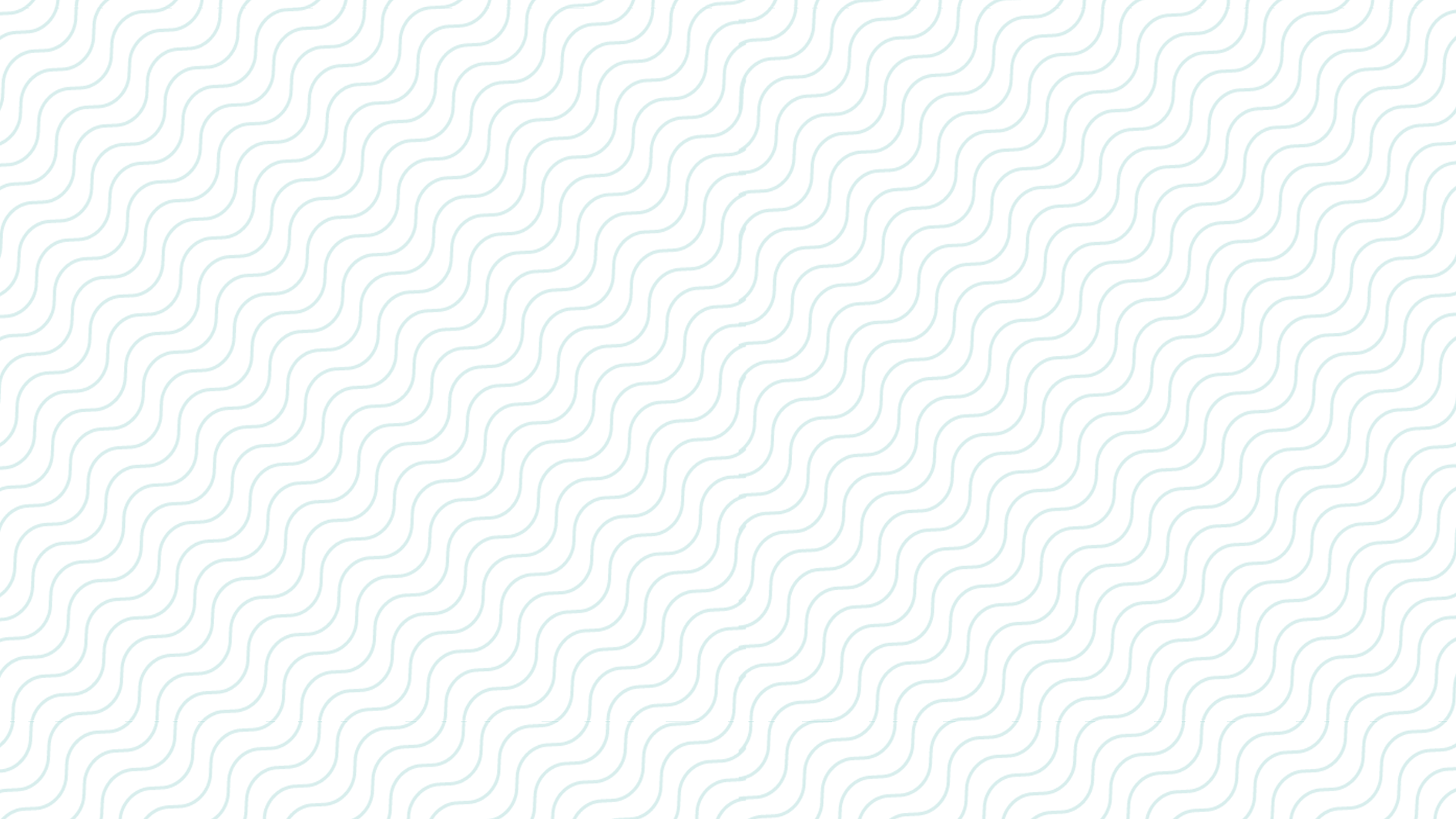 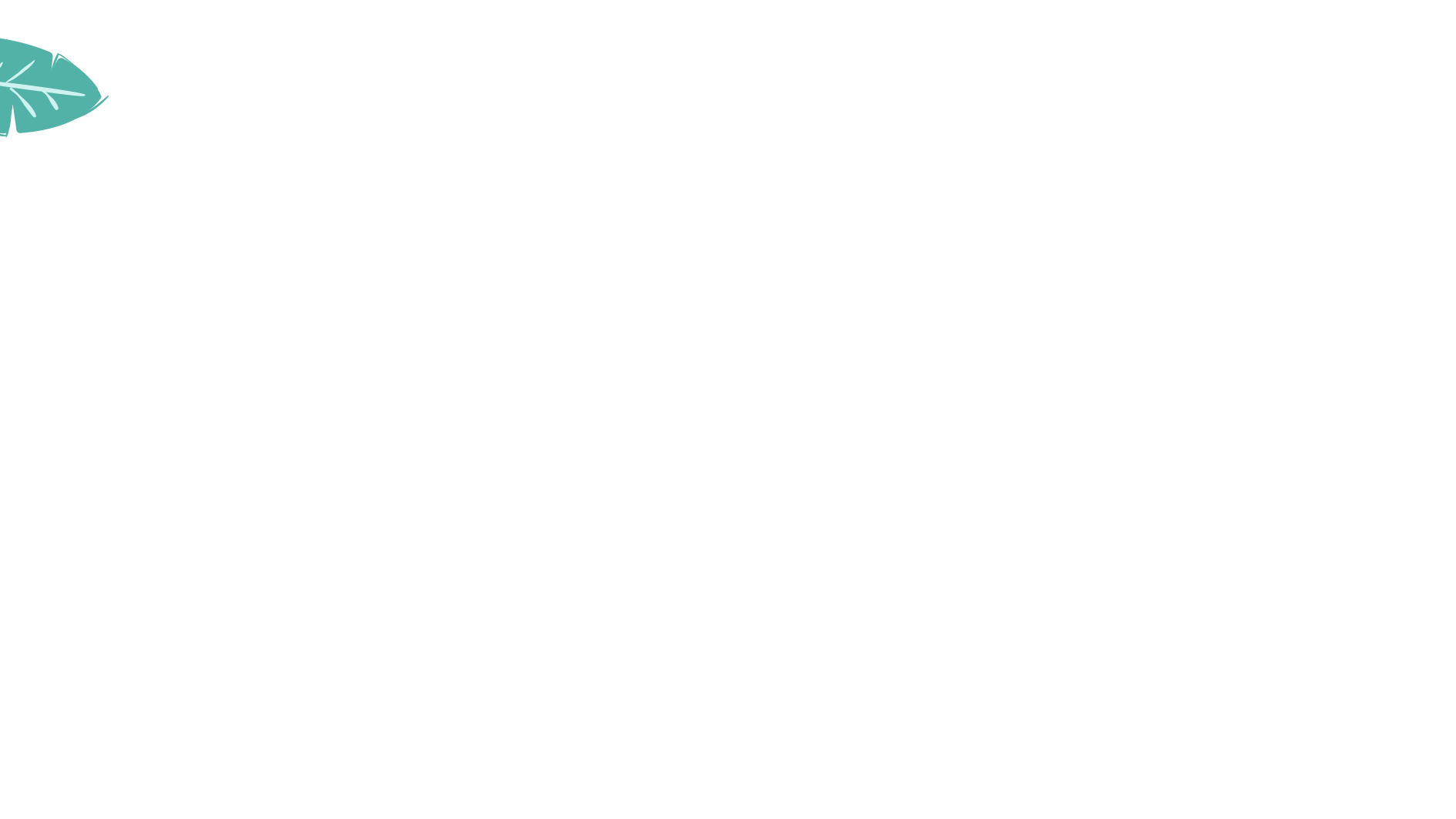 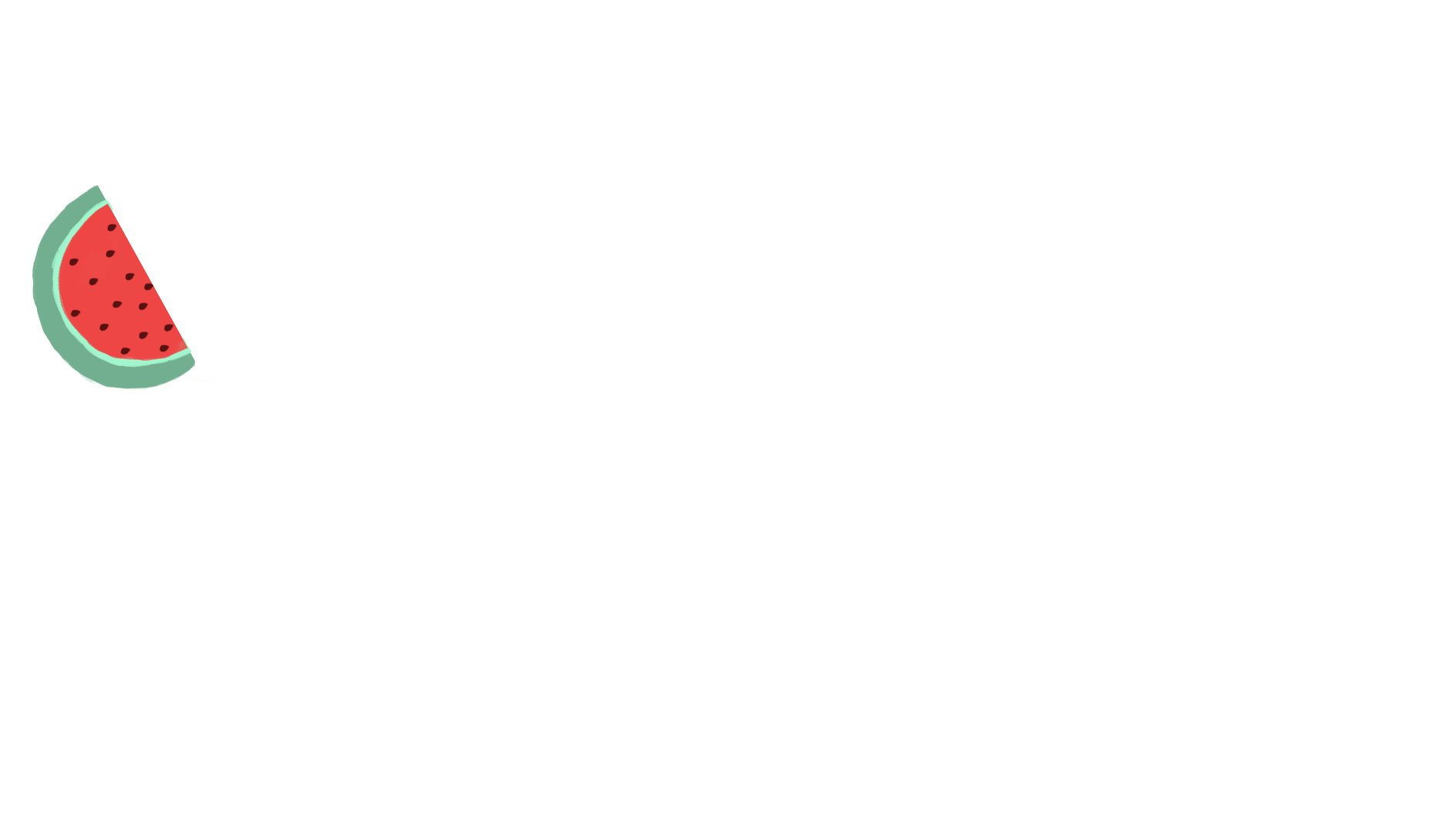 PART 01
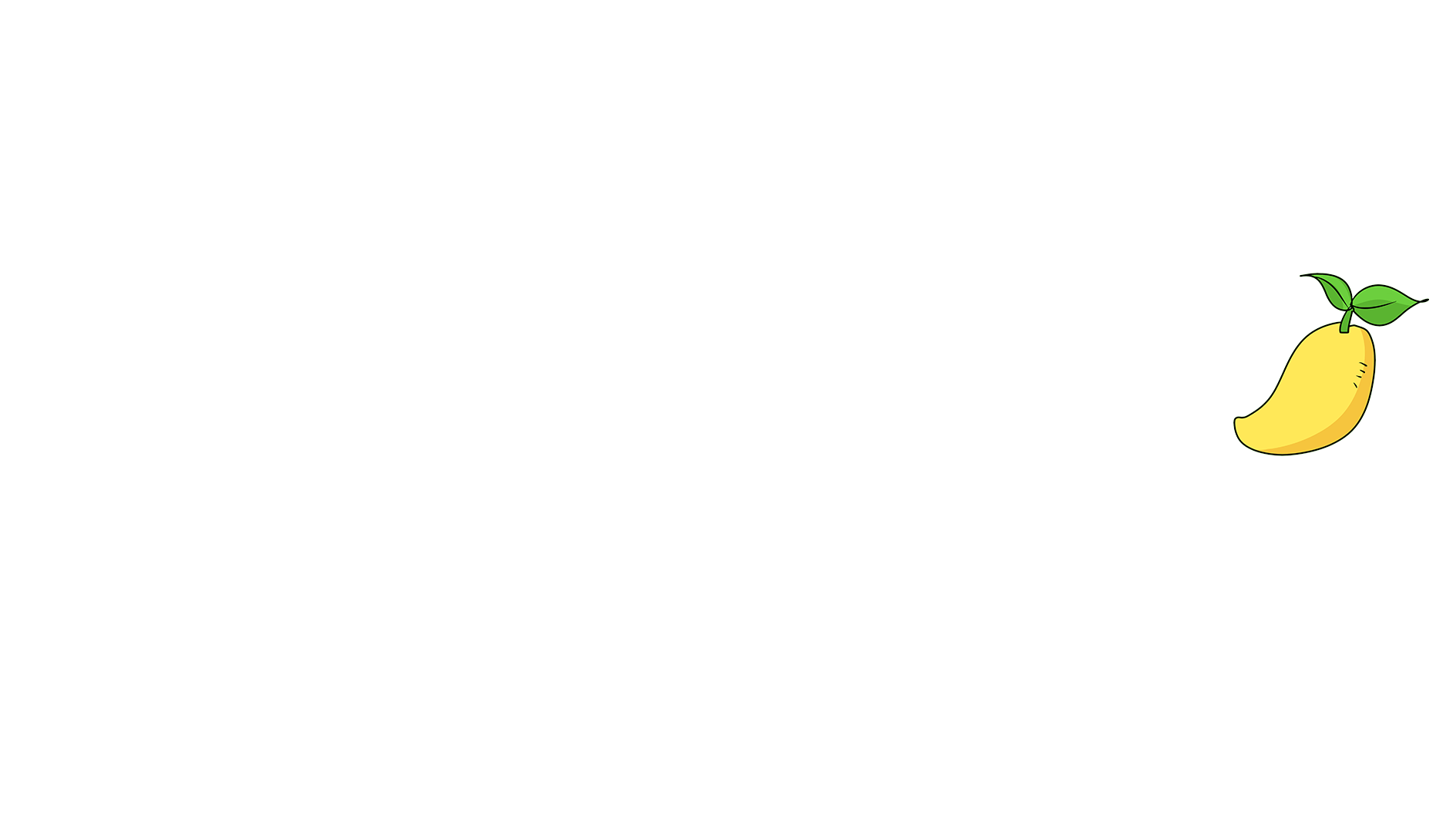 单击此处添加标题
Click here to add a title
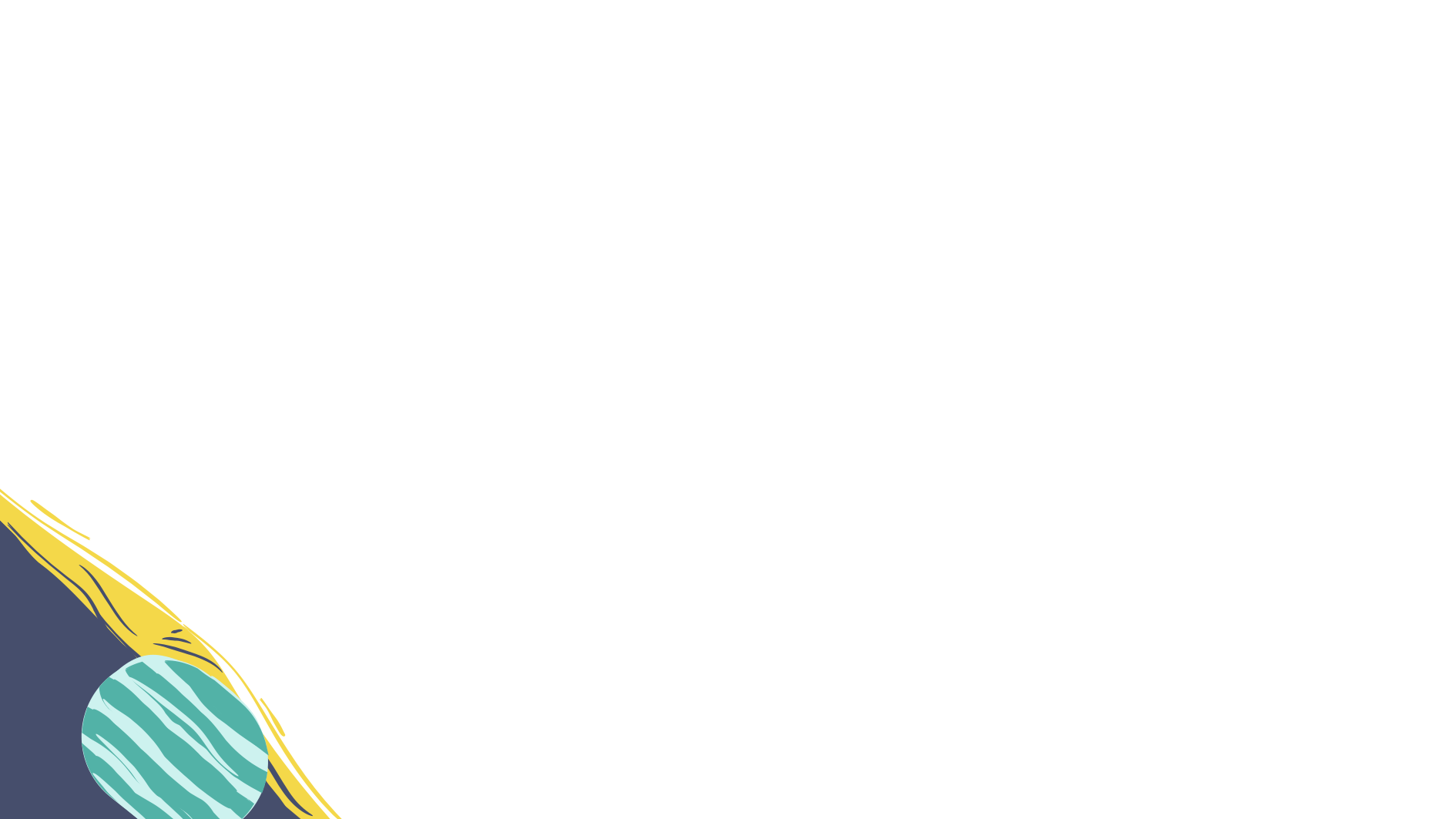 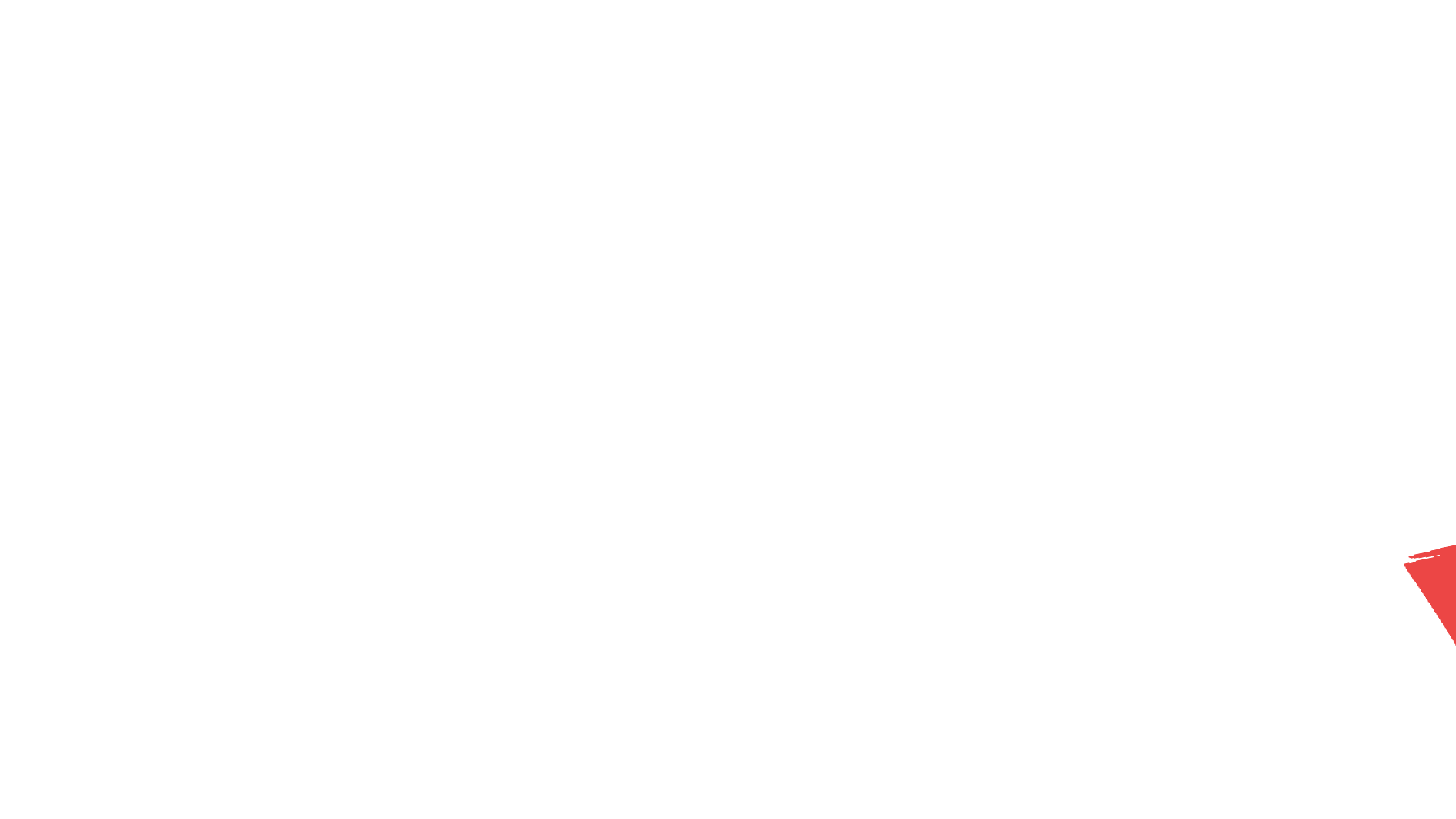 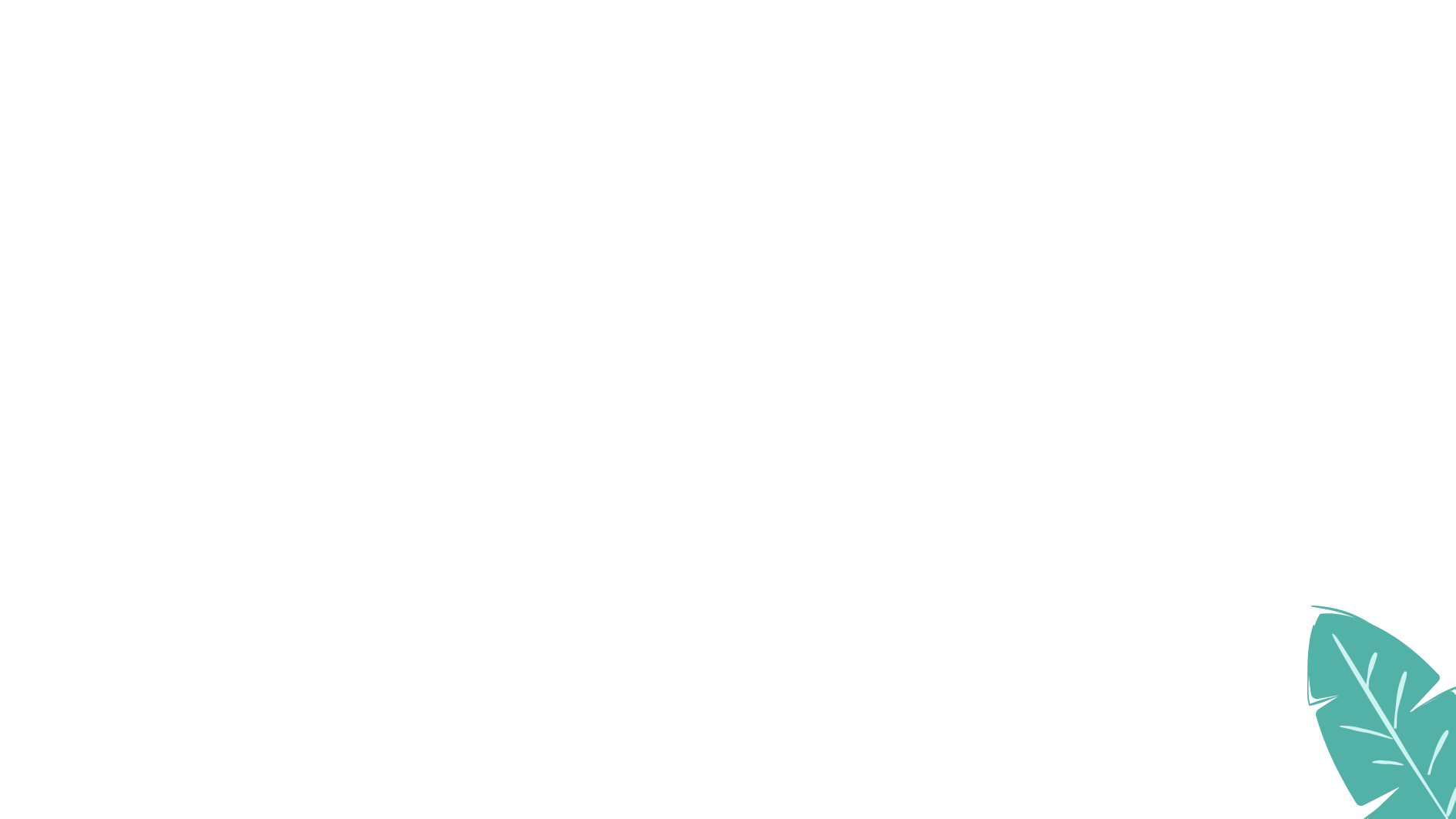 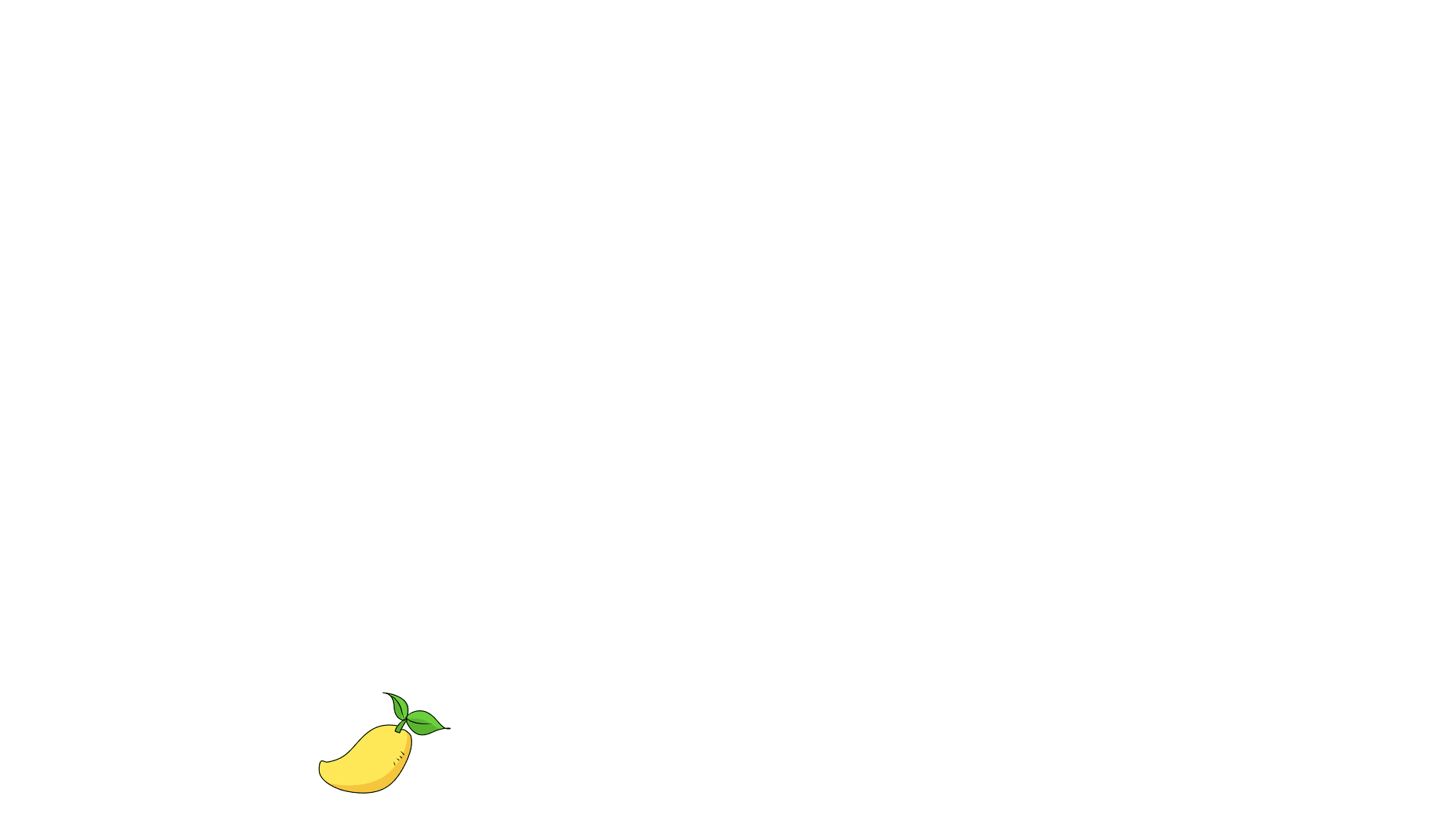 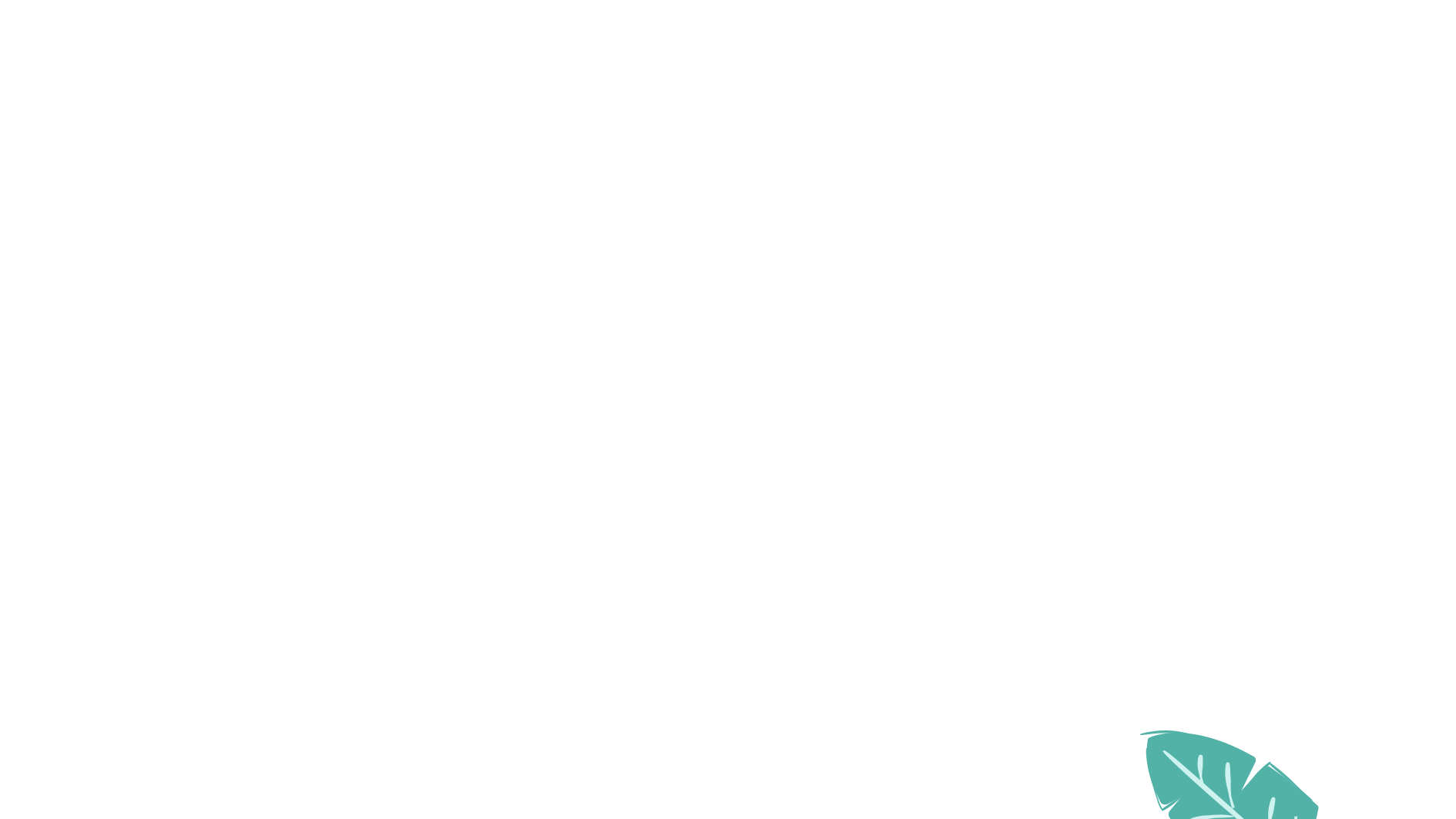 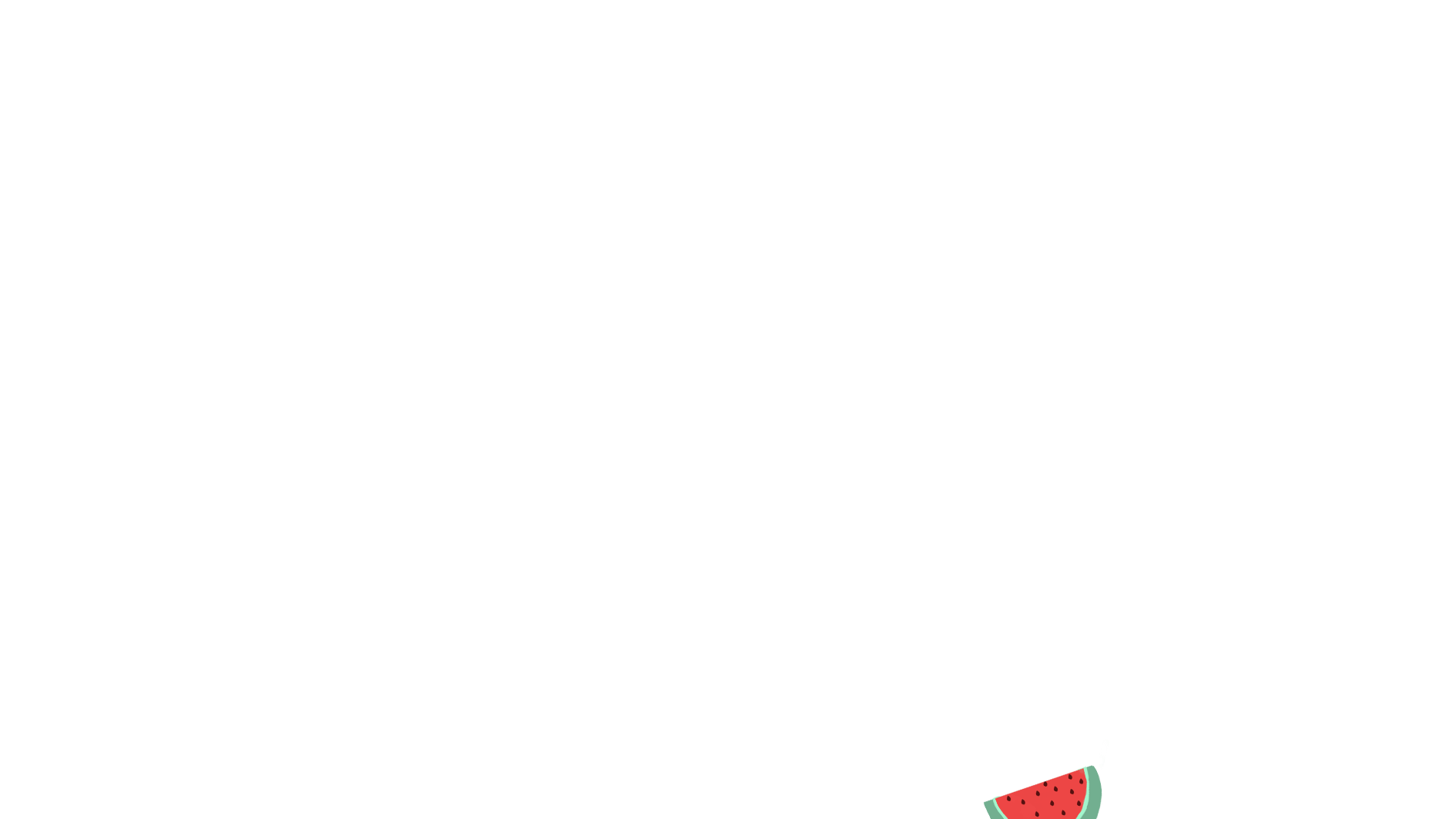 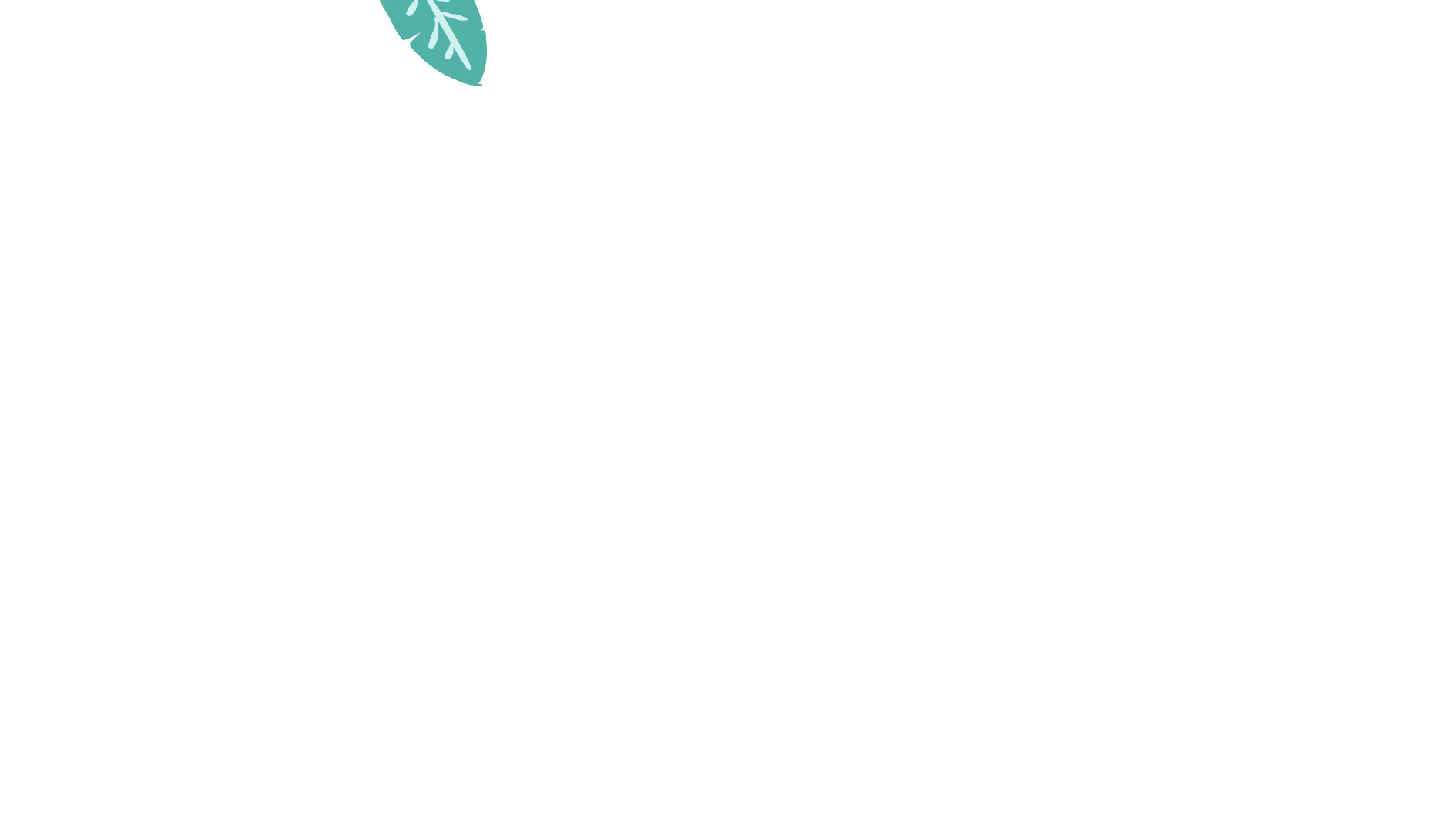 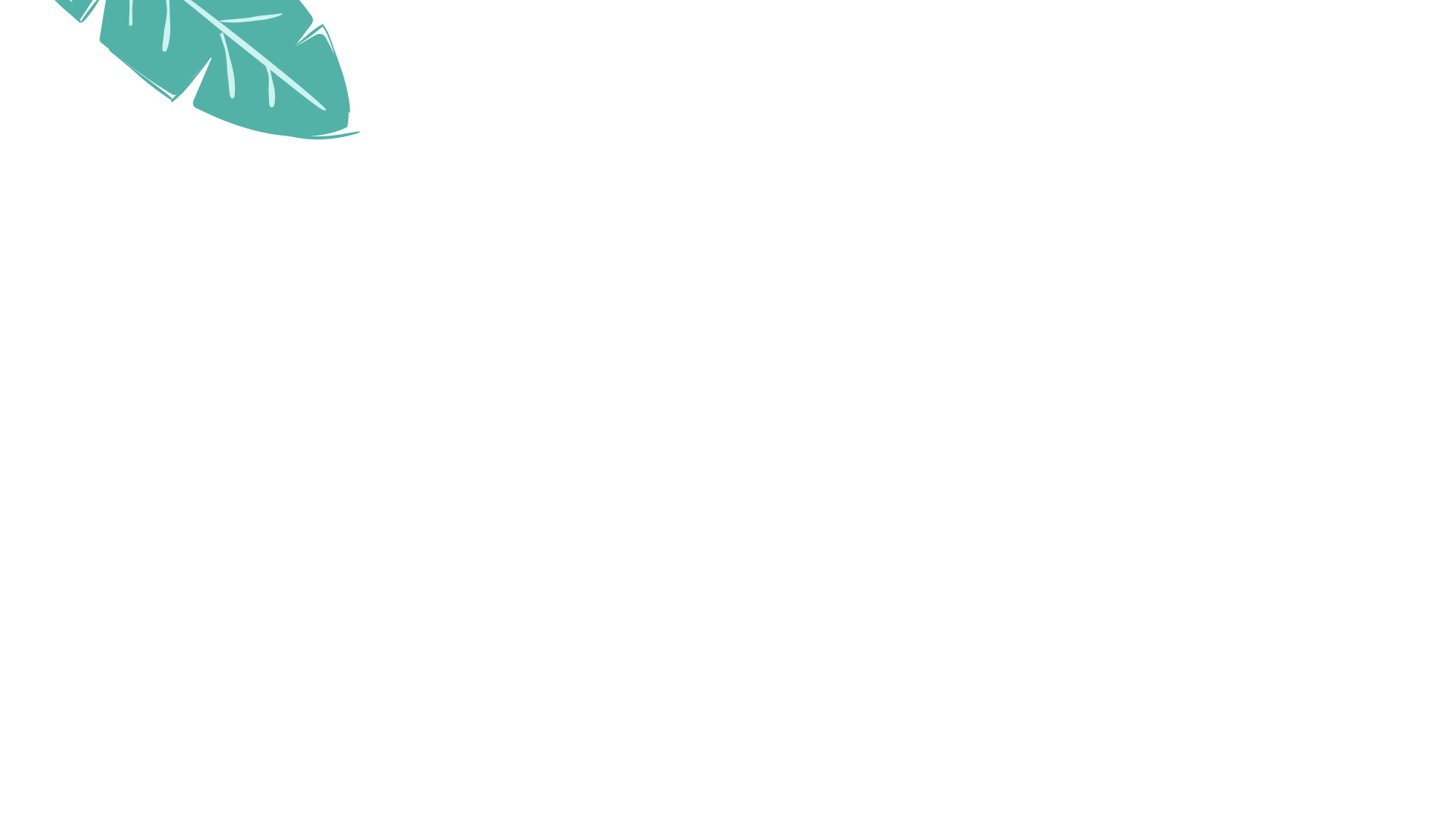 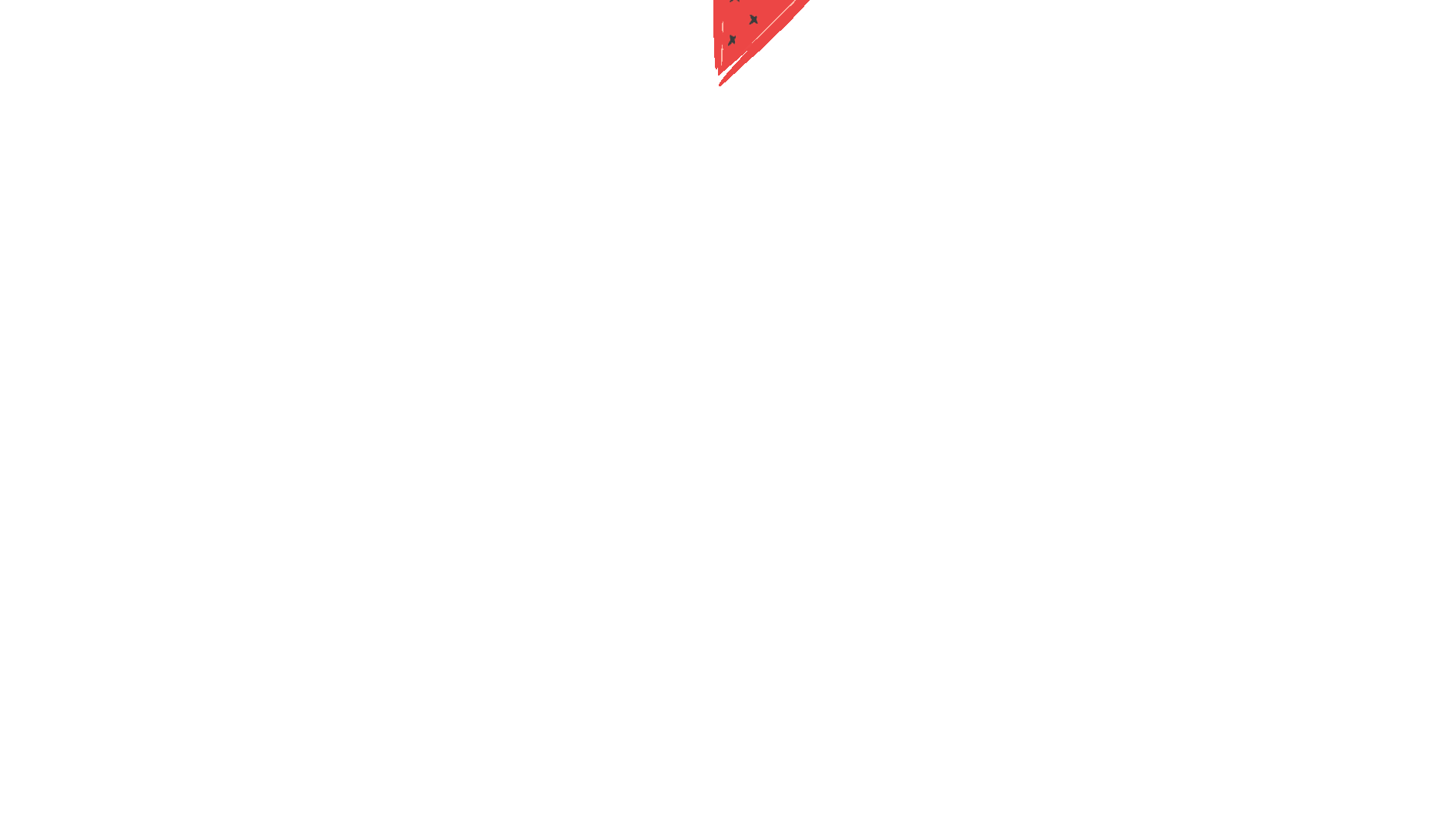 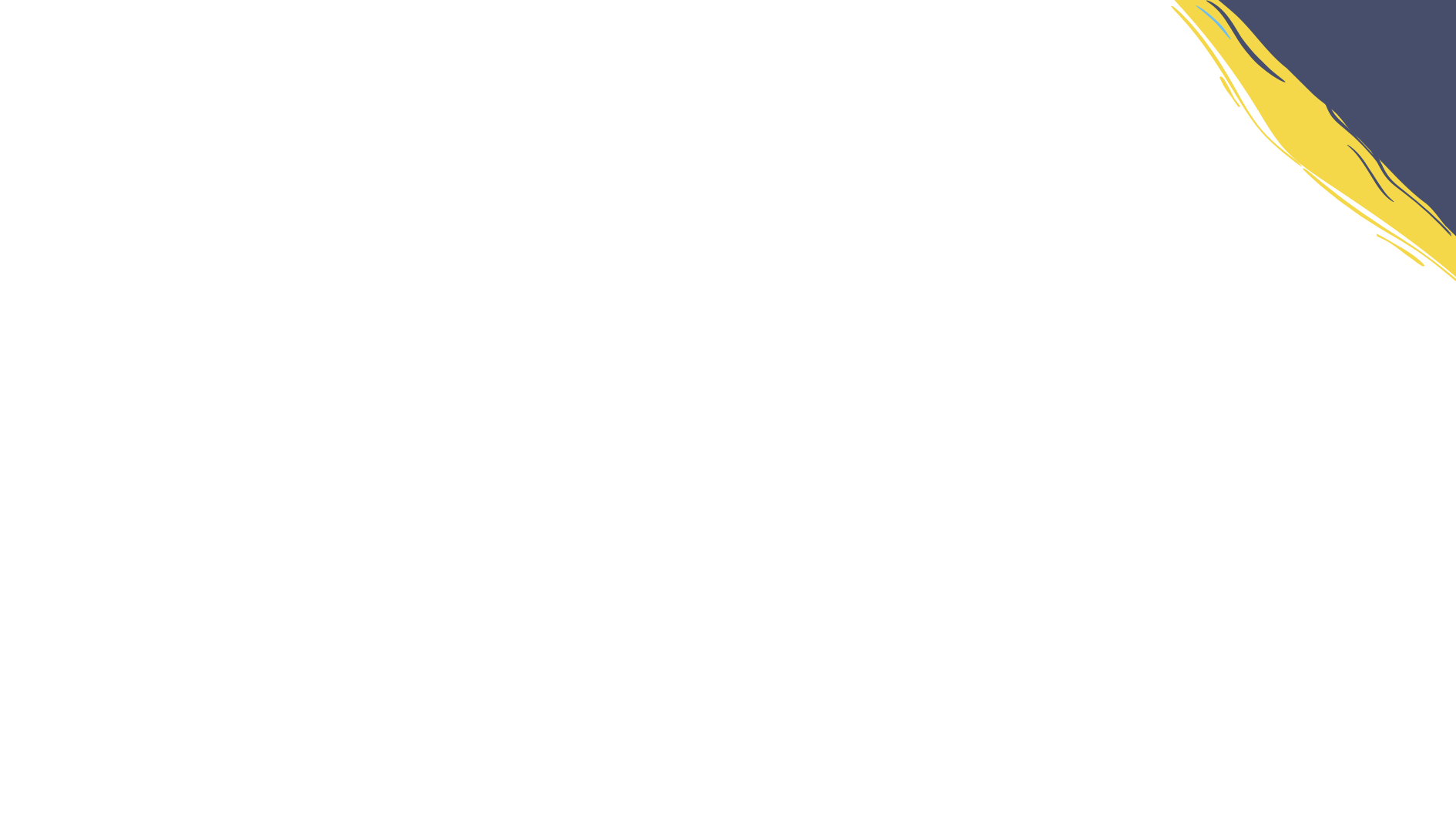 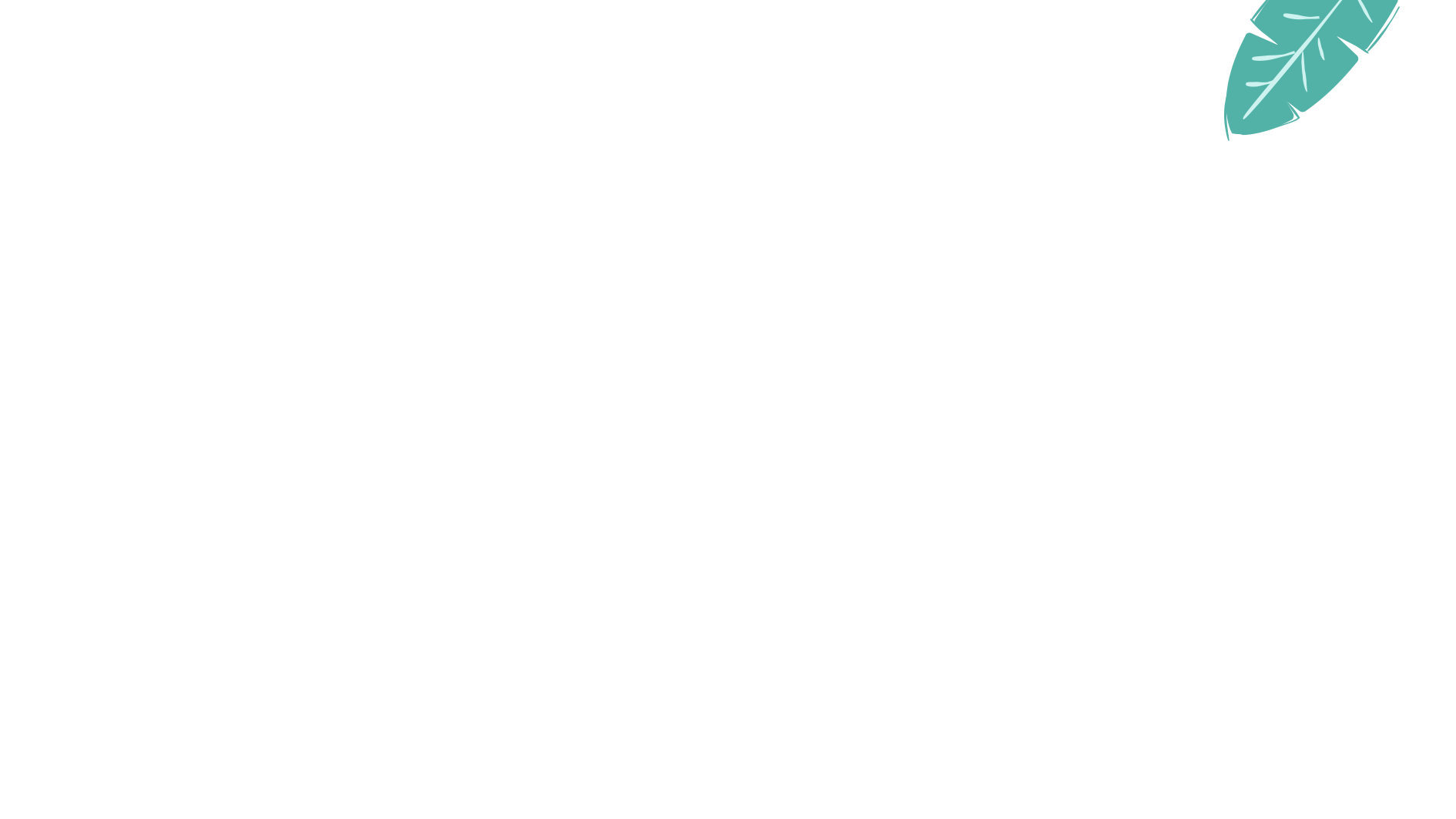 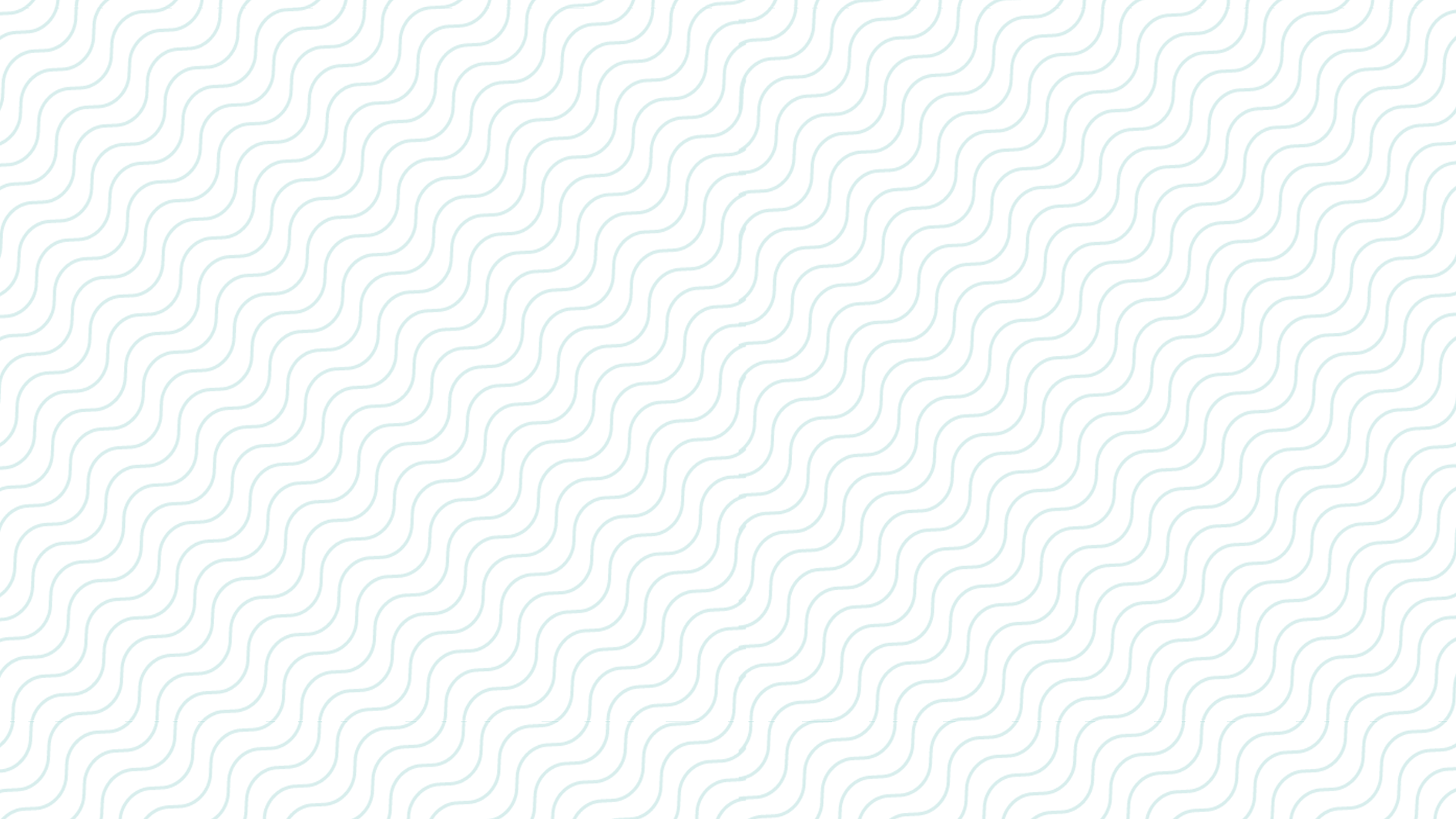 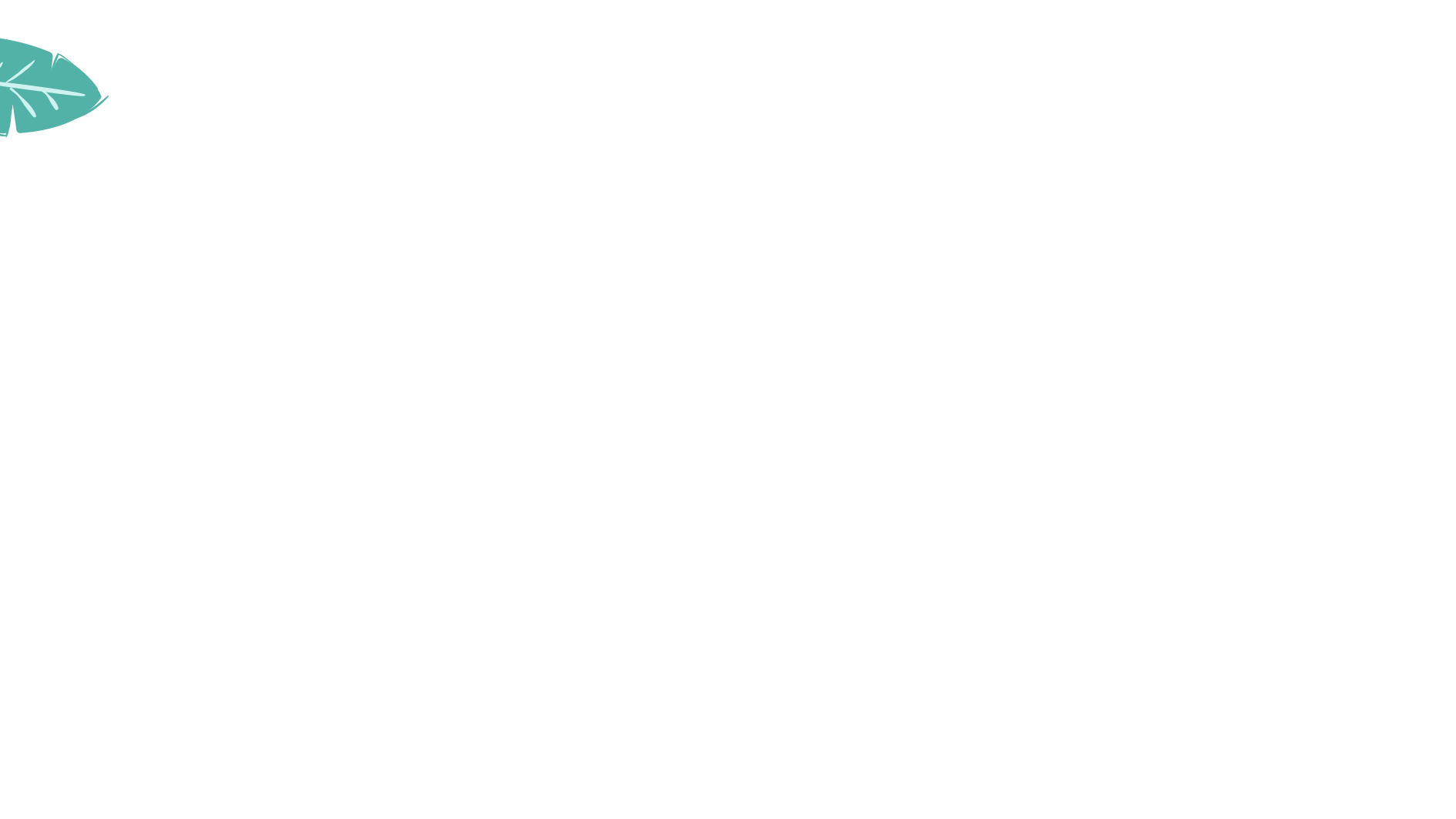 单击此处添加标题
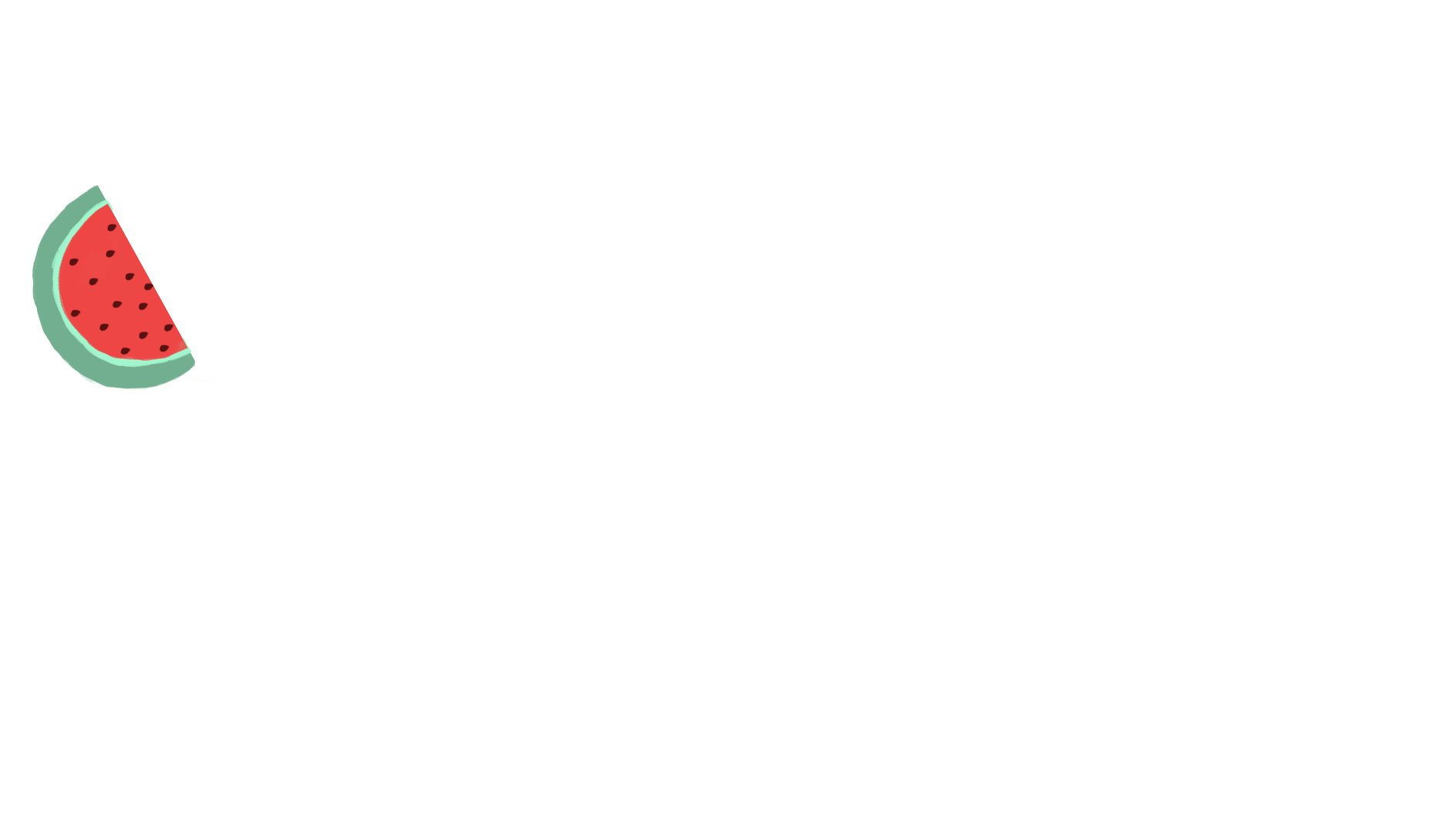 添加标题
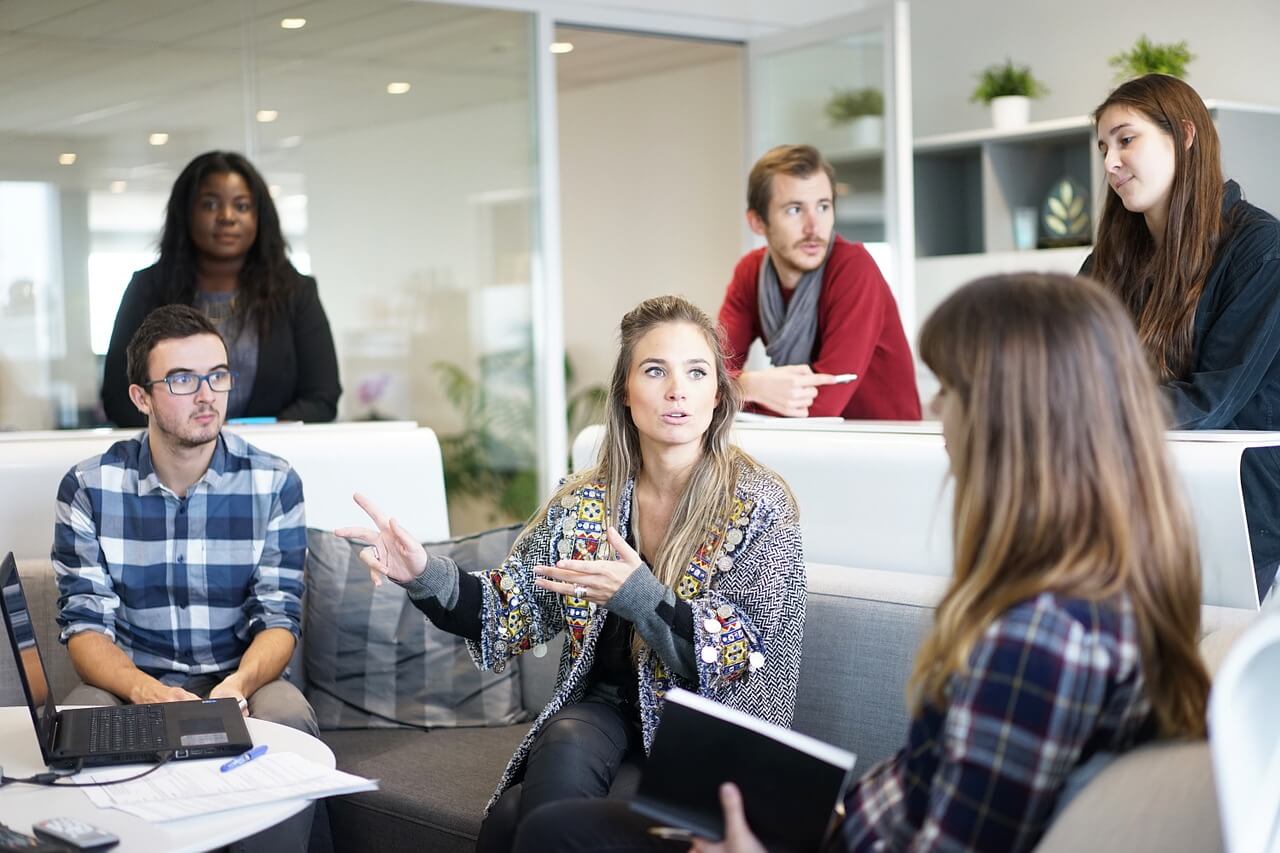 您的内容打在这里，或者通过复制您的文本后，在此框中选择粘贴，并选择只保留文字。您的内容打在这里，或者通过复制您的文本后，在此框中选择粘贴，并选择只保留文字。您的内容打在这里，或者通过复制您的文本后，在此框中选择粘贴，并选择只保留文字。
您的内容打在这里，或者通过复制您的文本后，在此框中选择粘贴，并选择只保留文字，在此录入上述图表的描述说明。
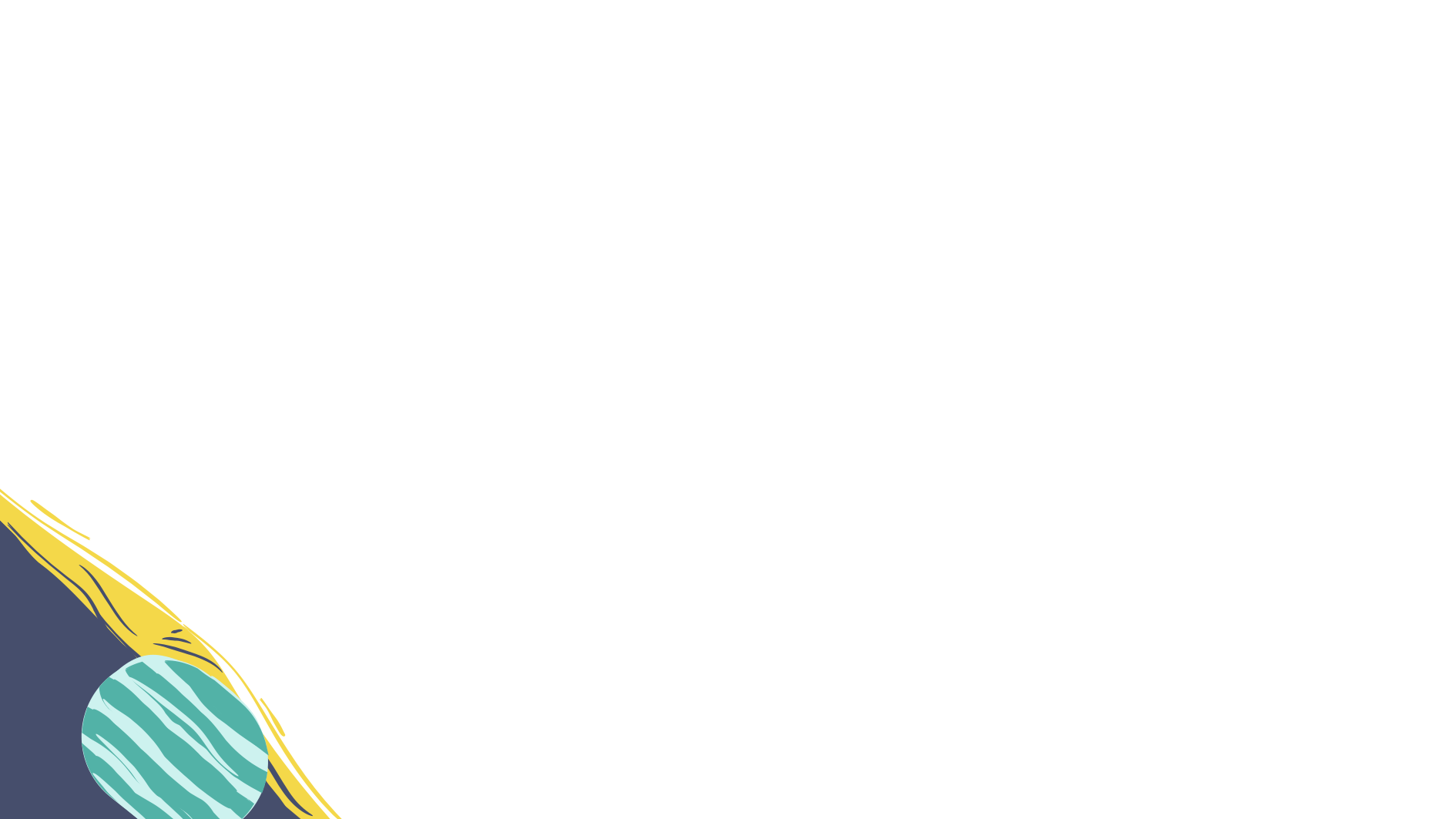 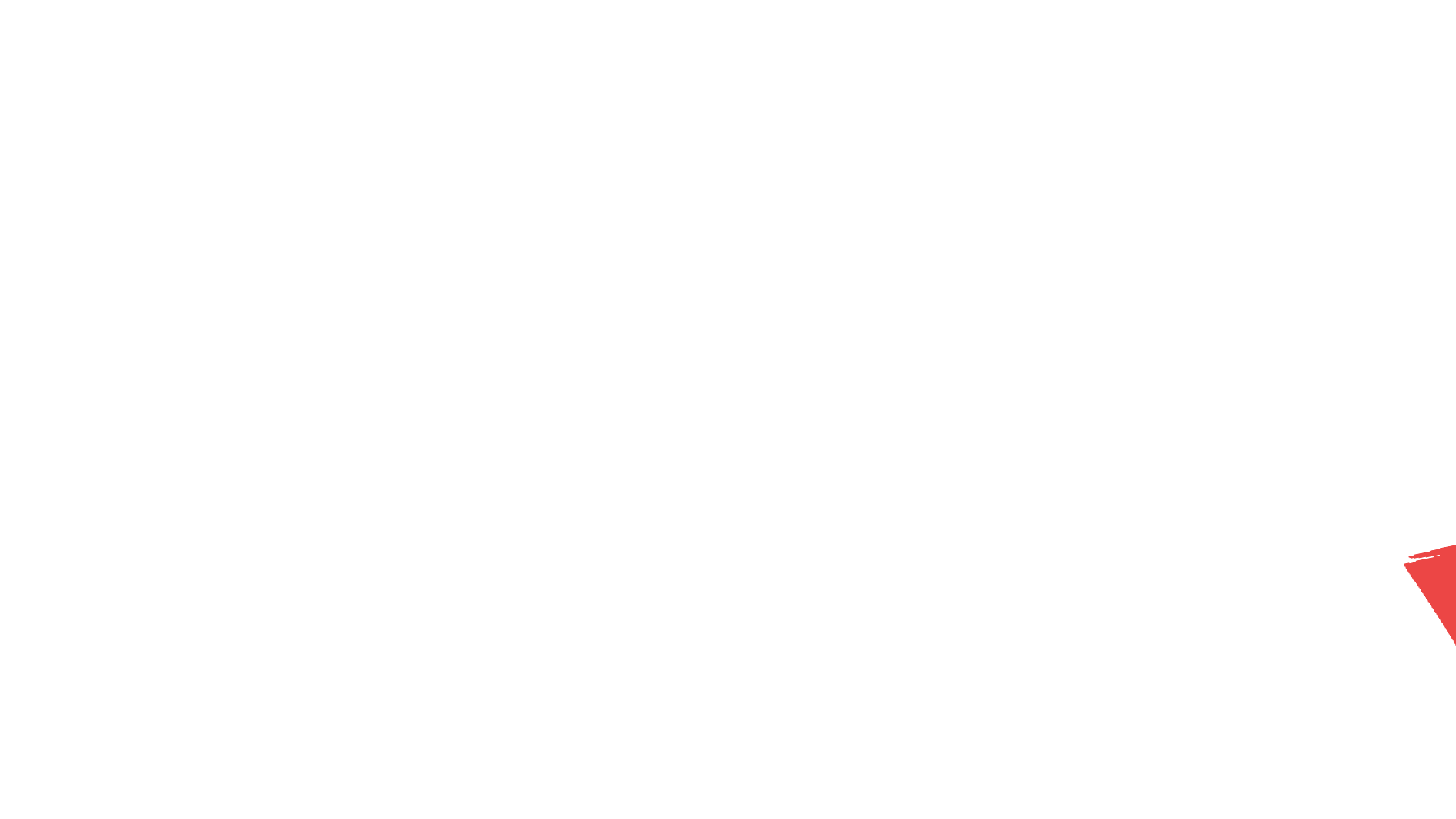 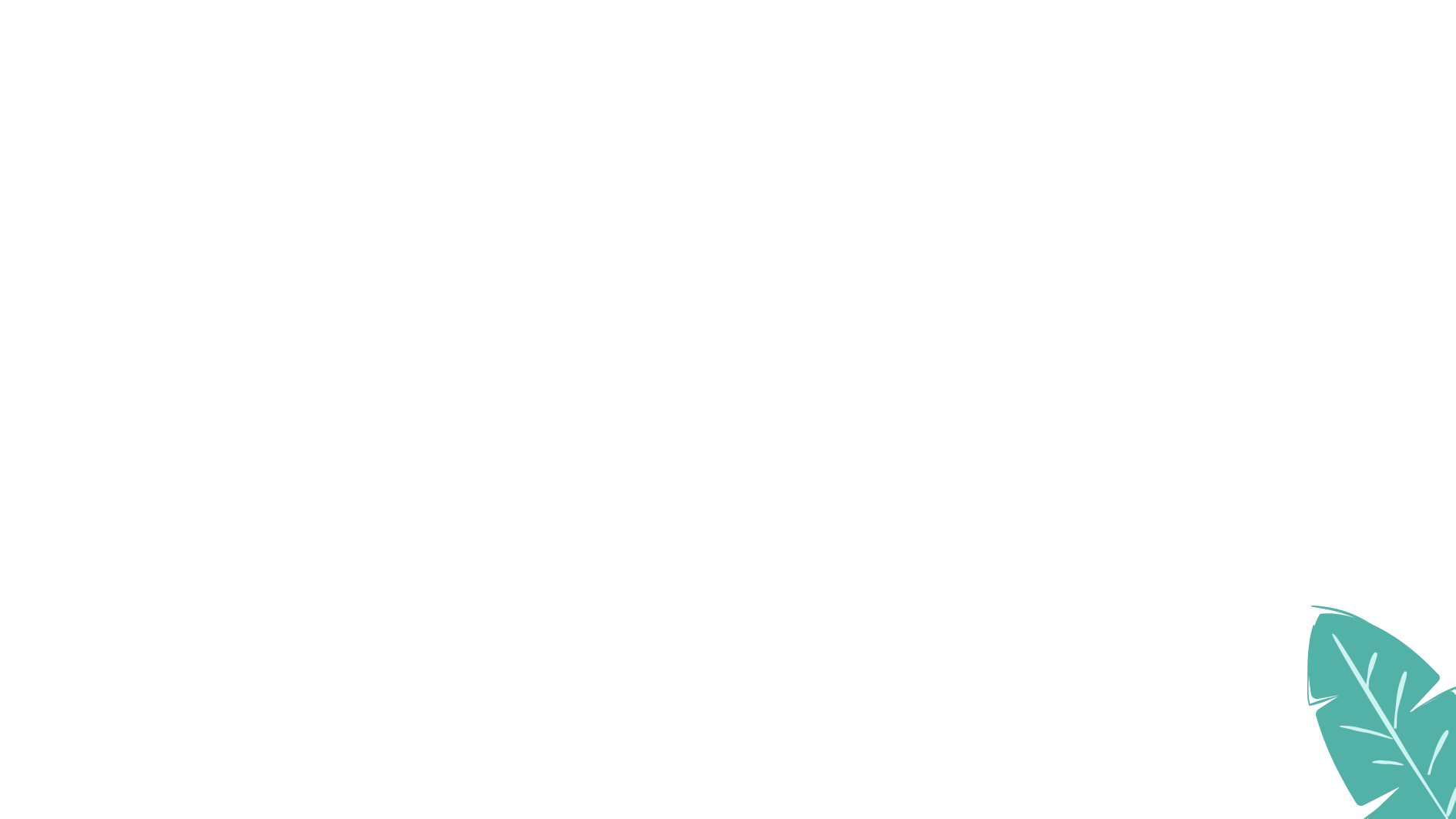 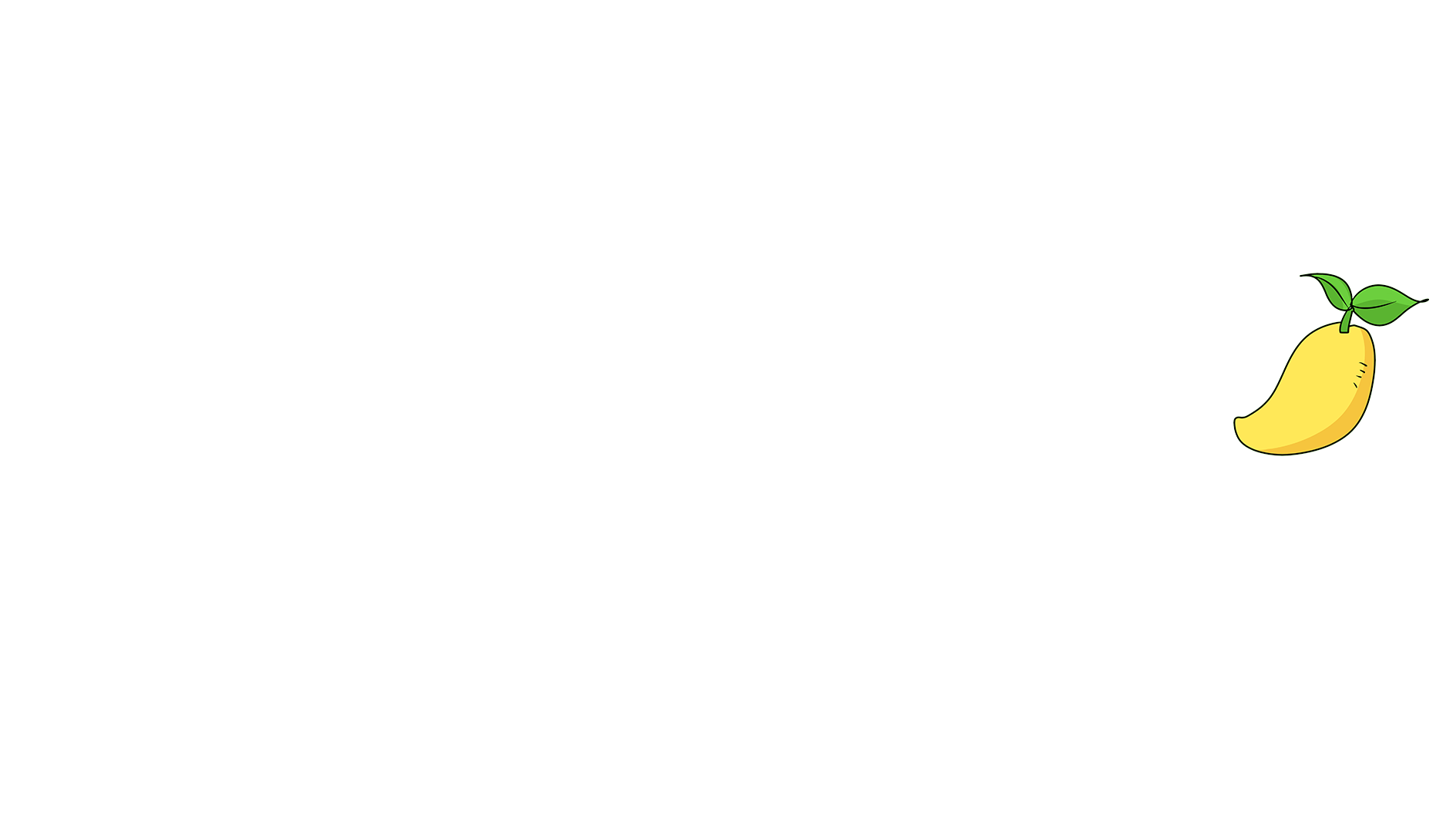 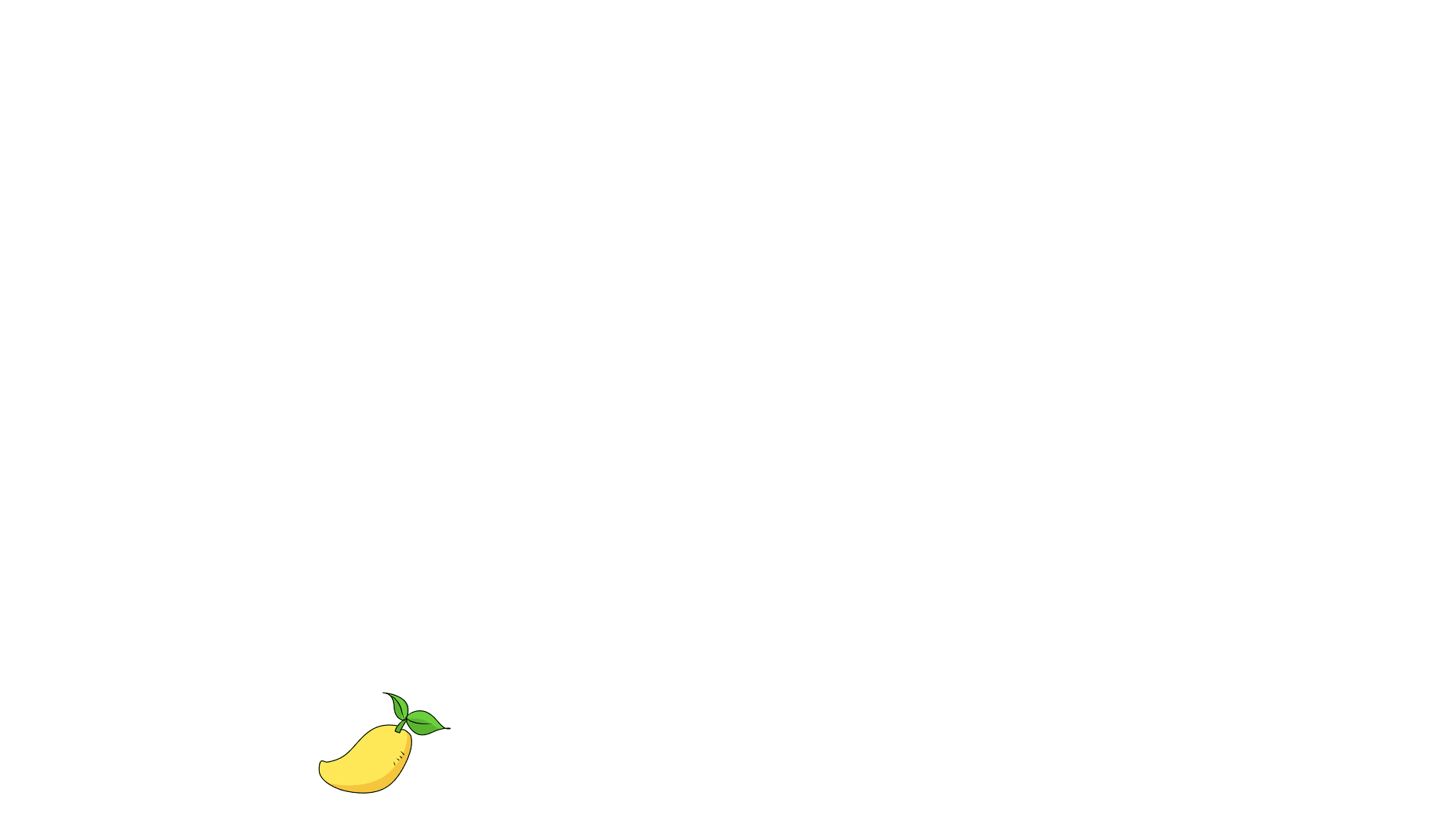 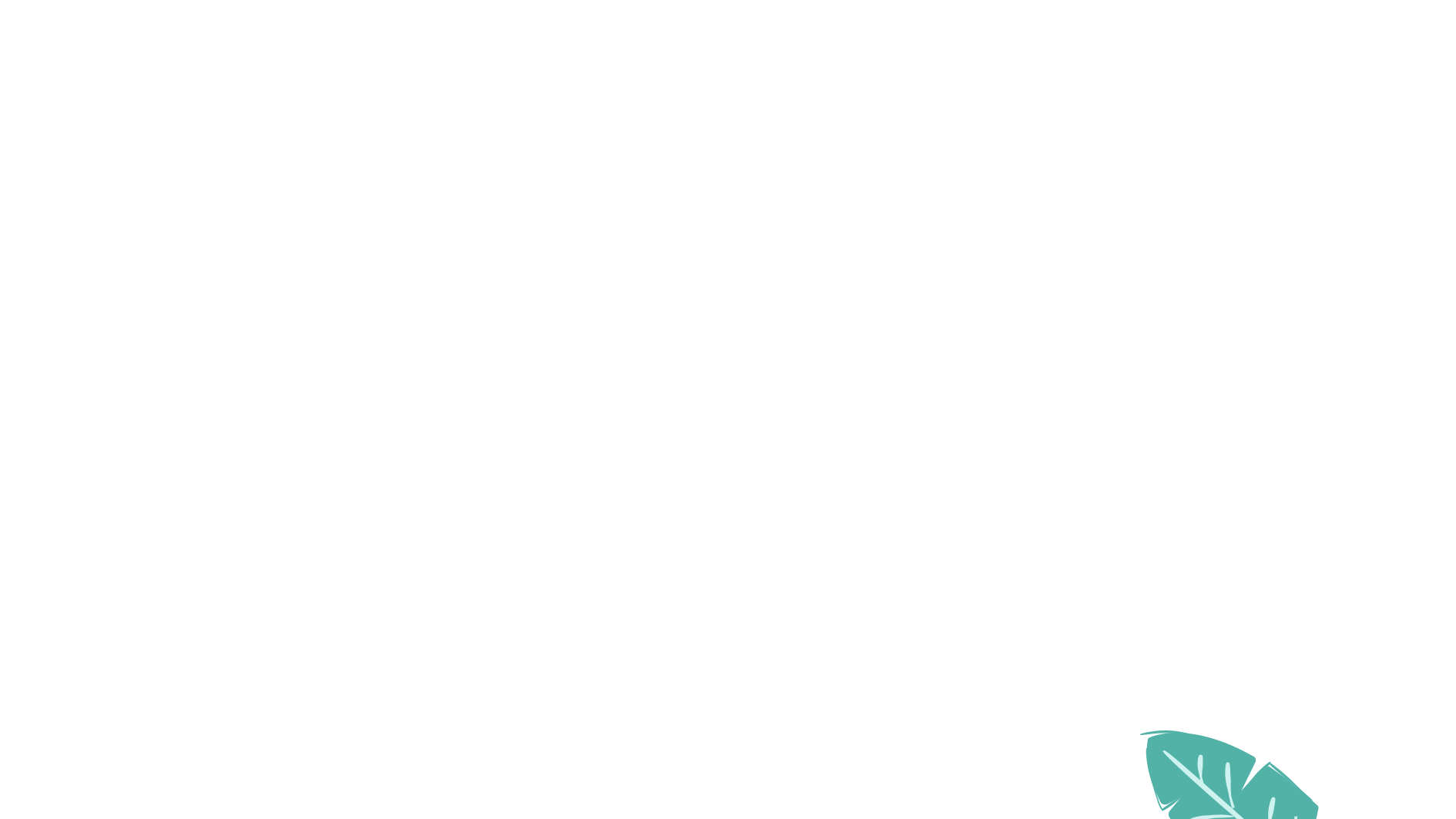 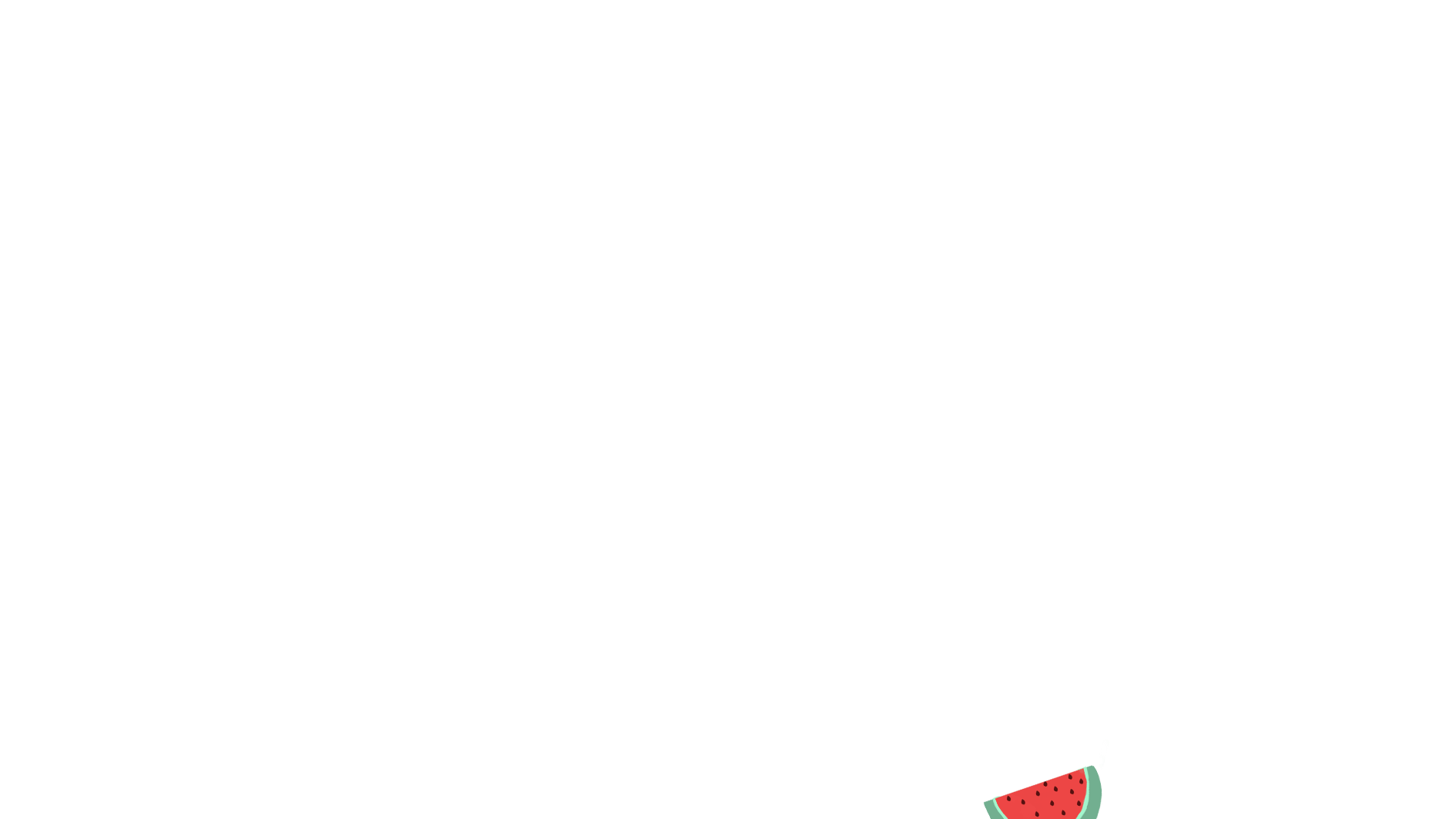 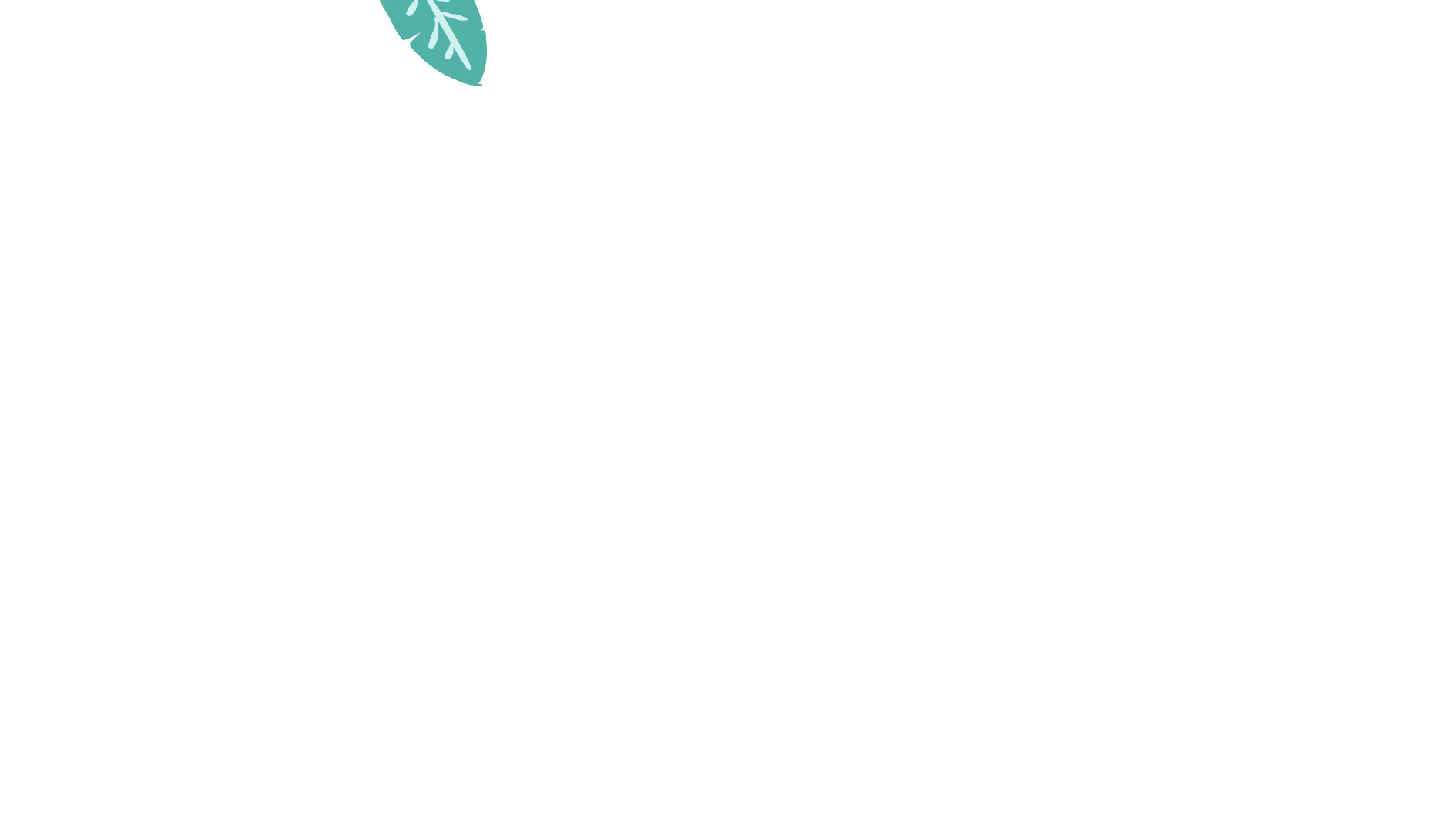 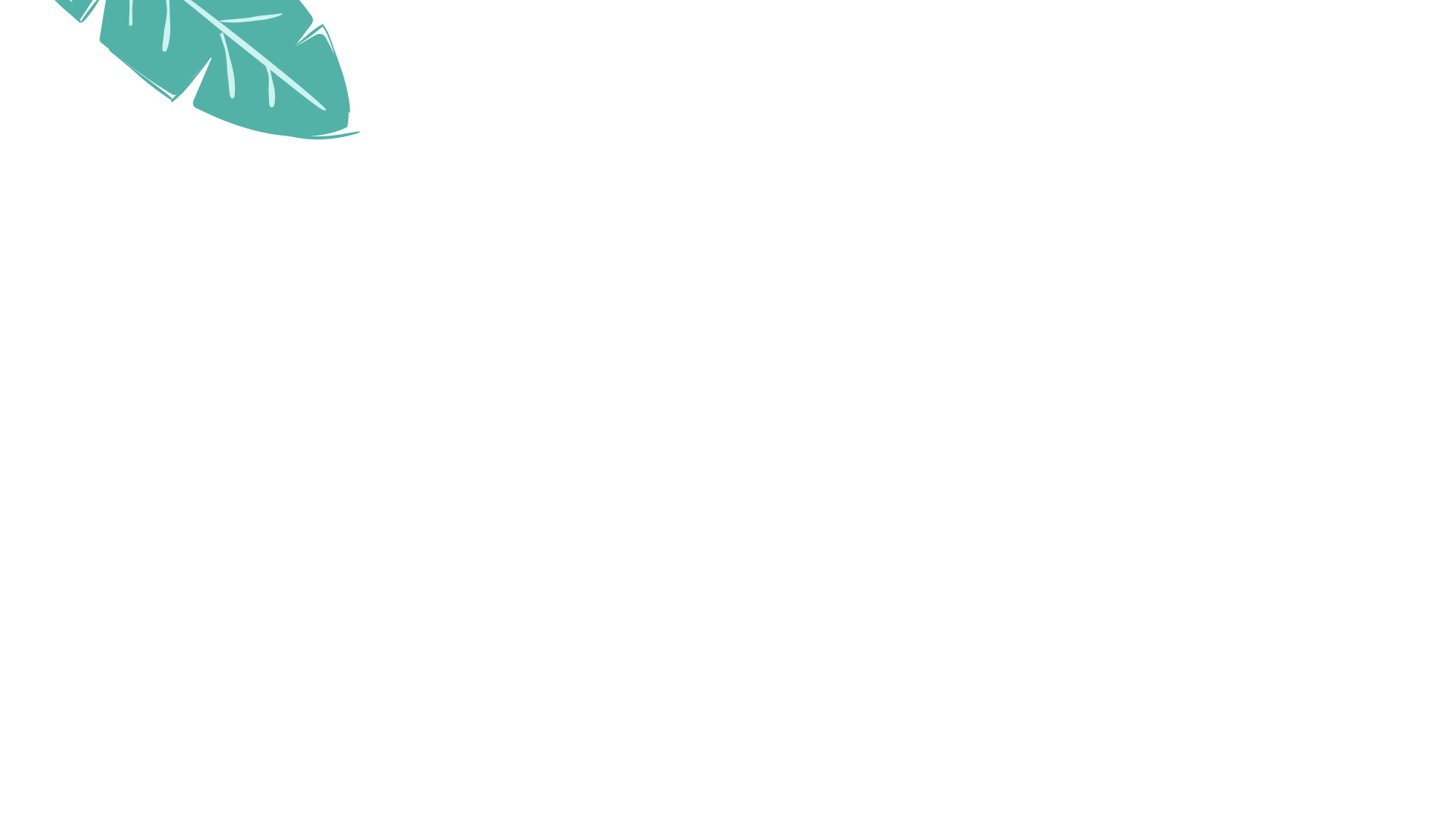 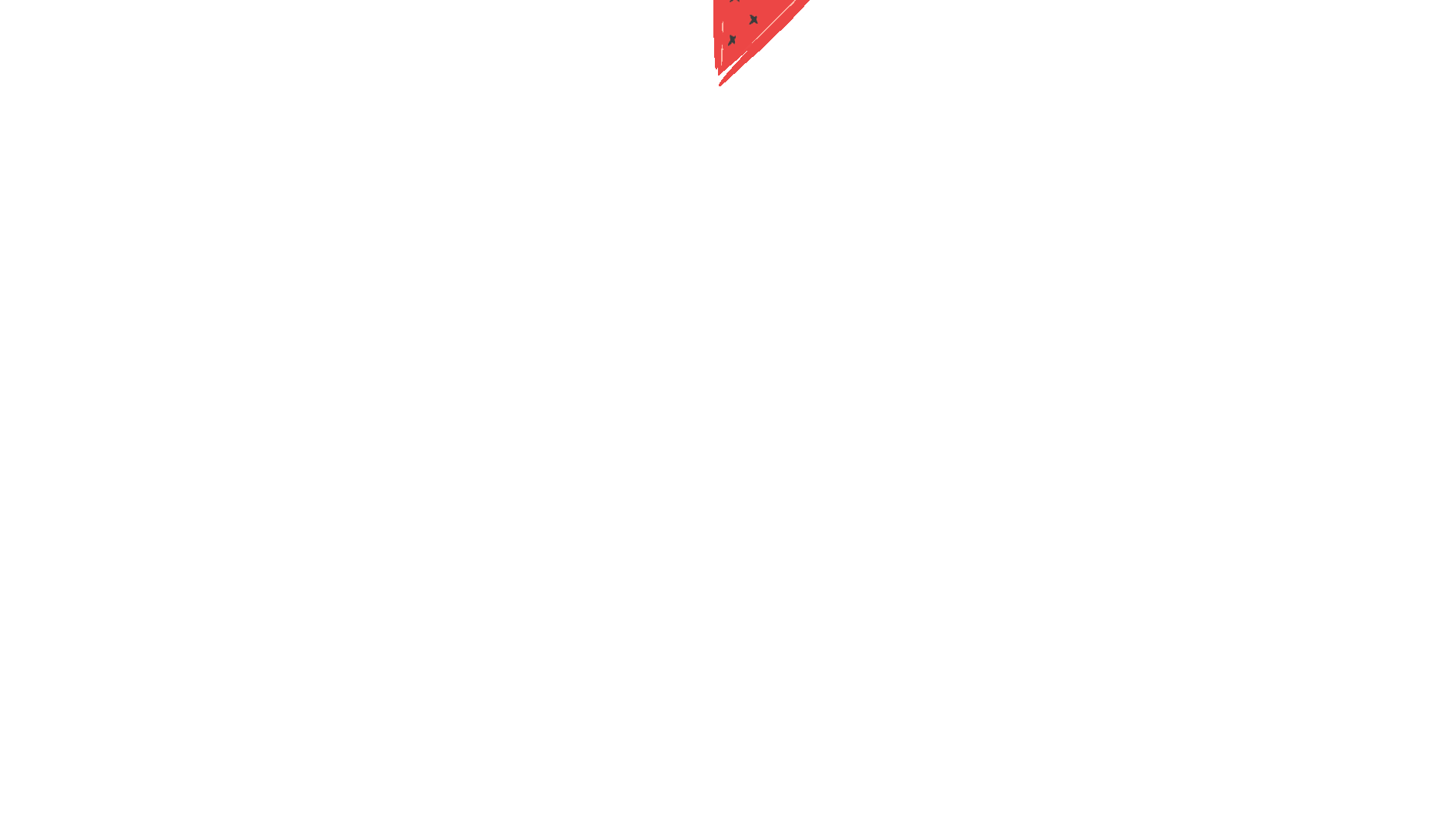 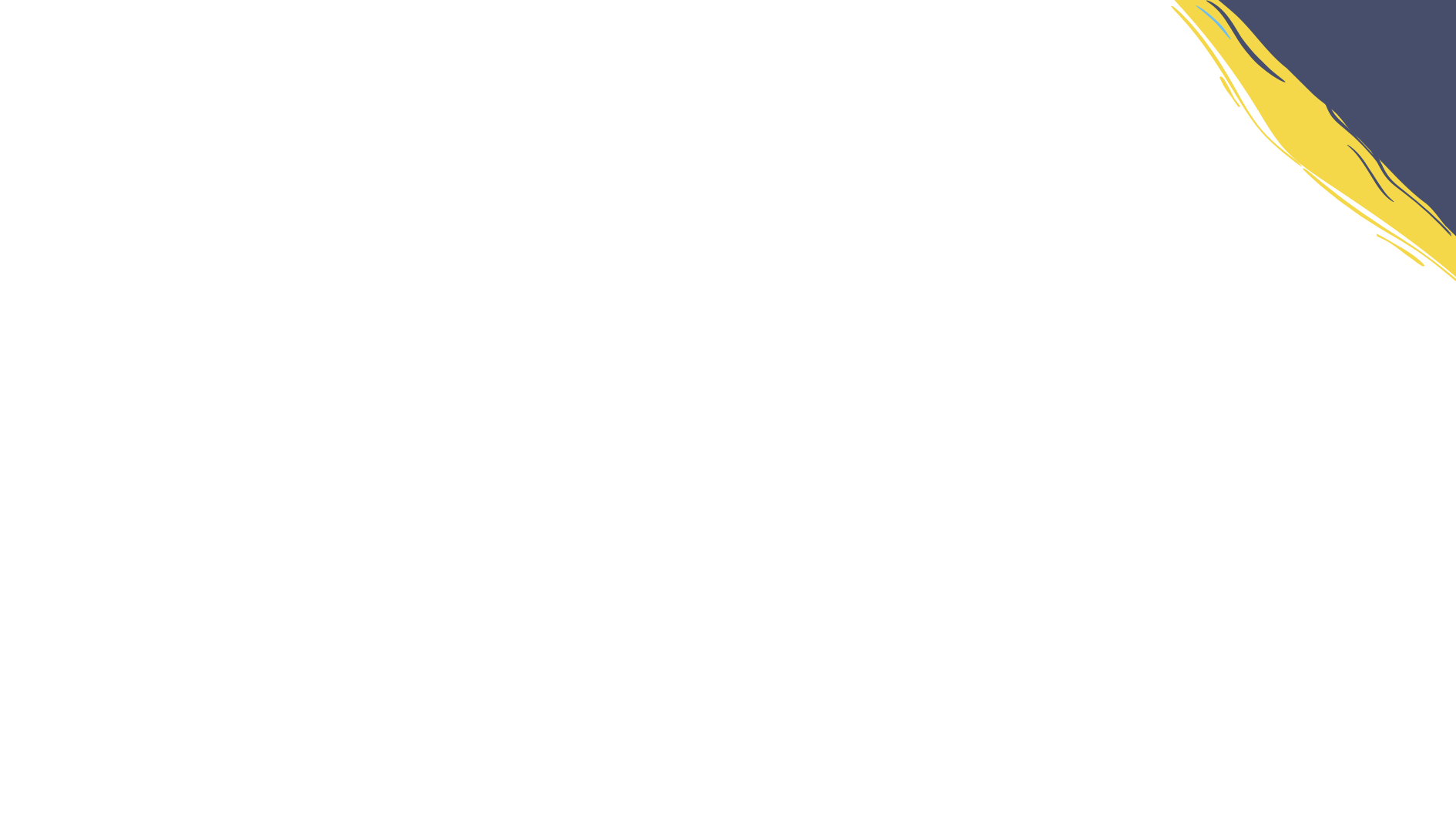 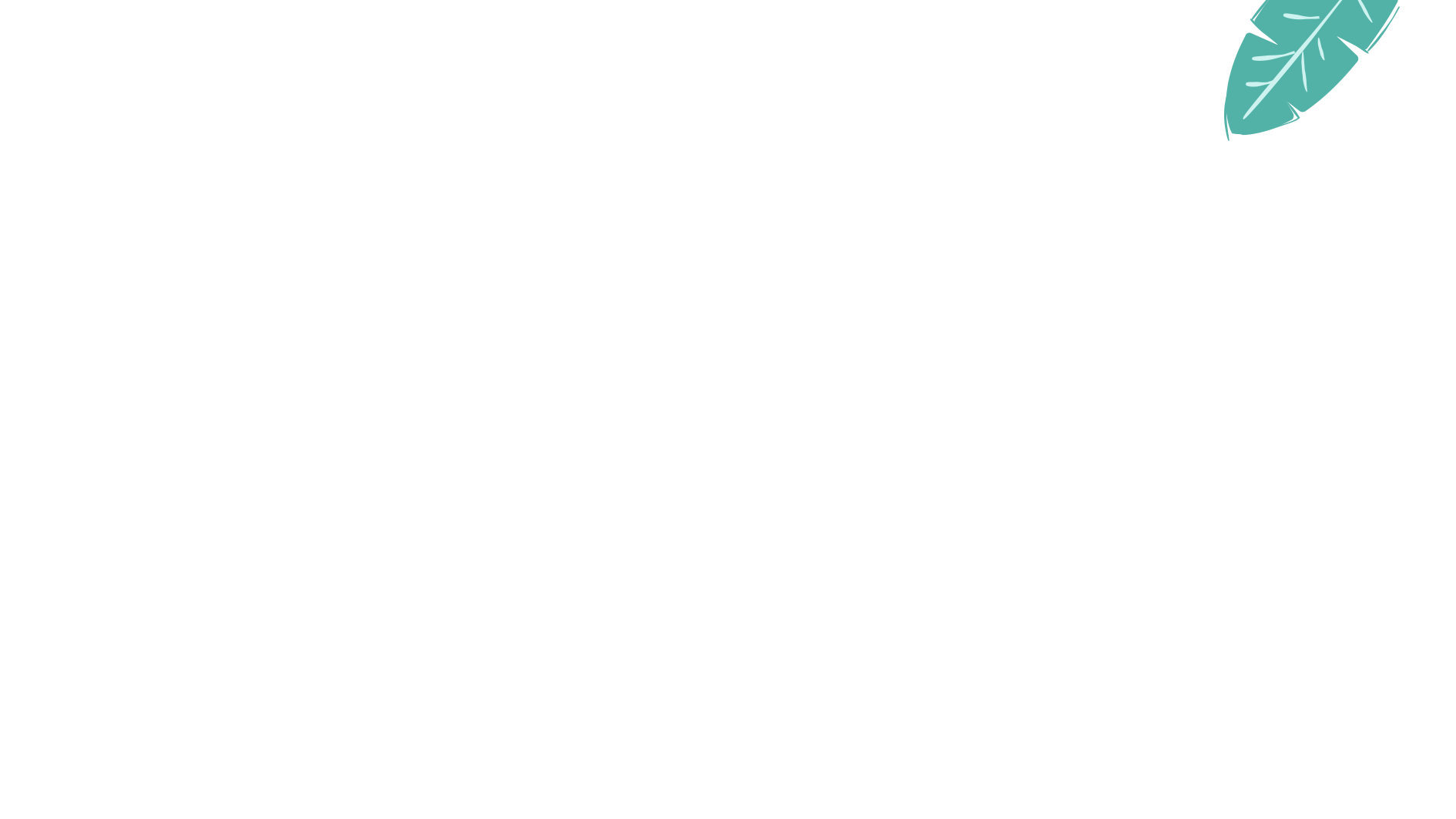 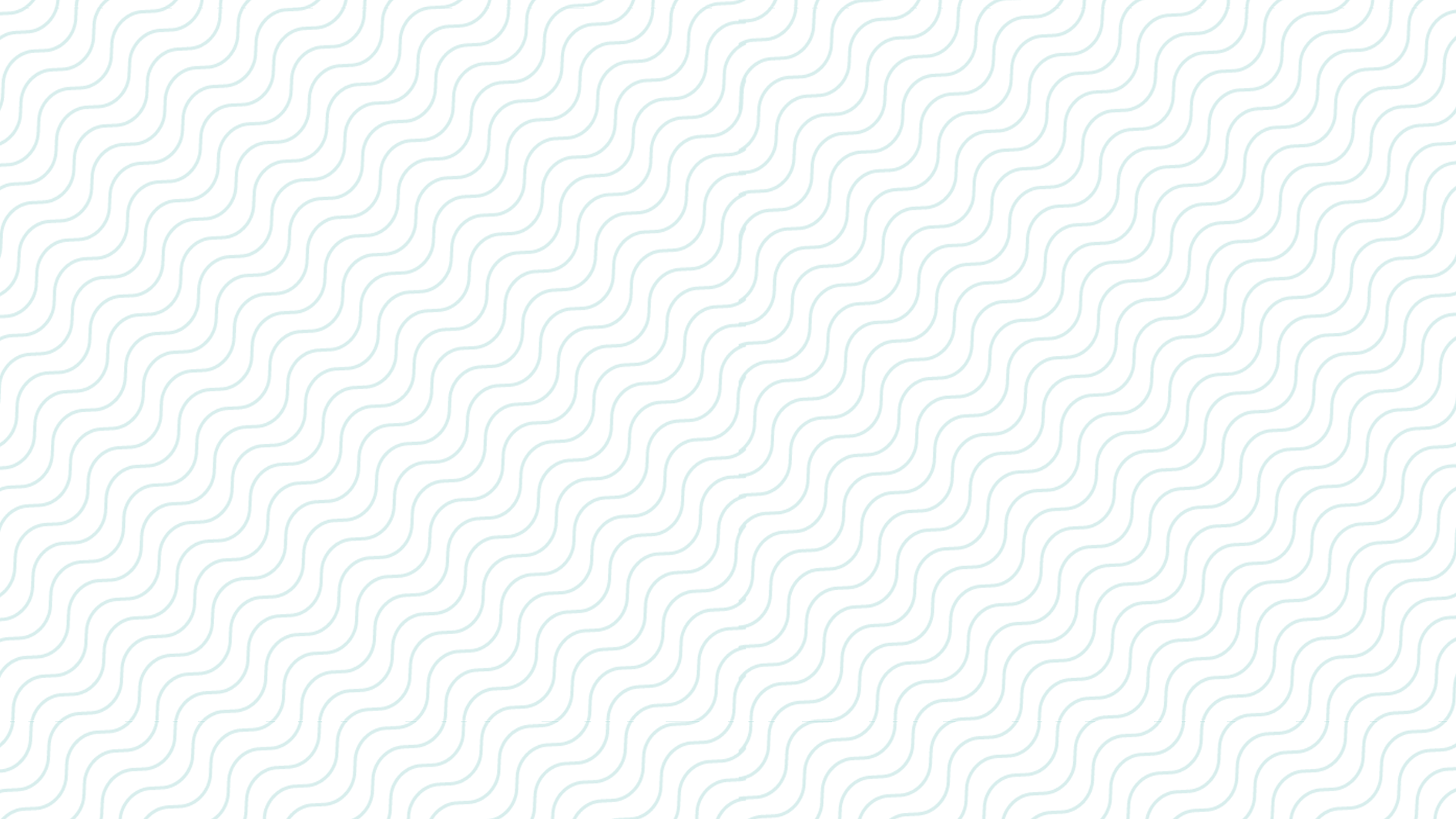 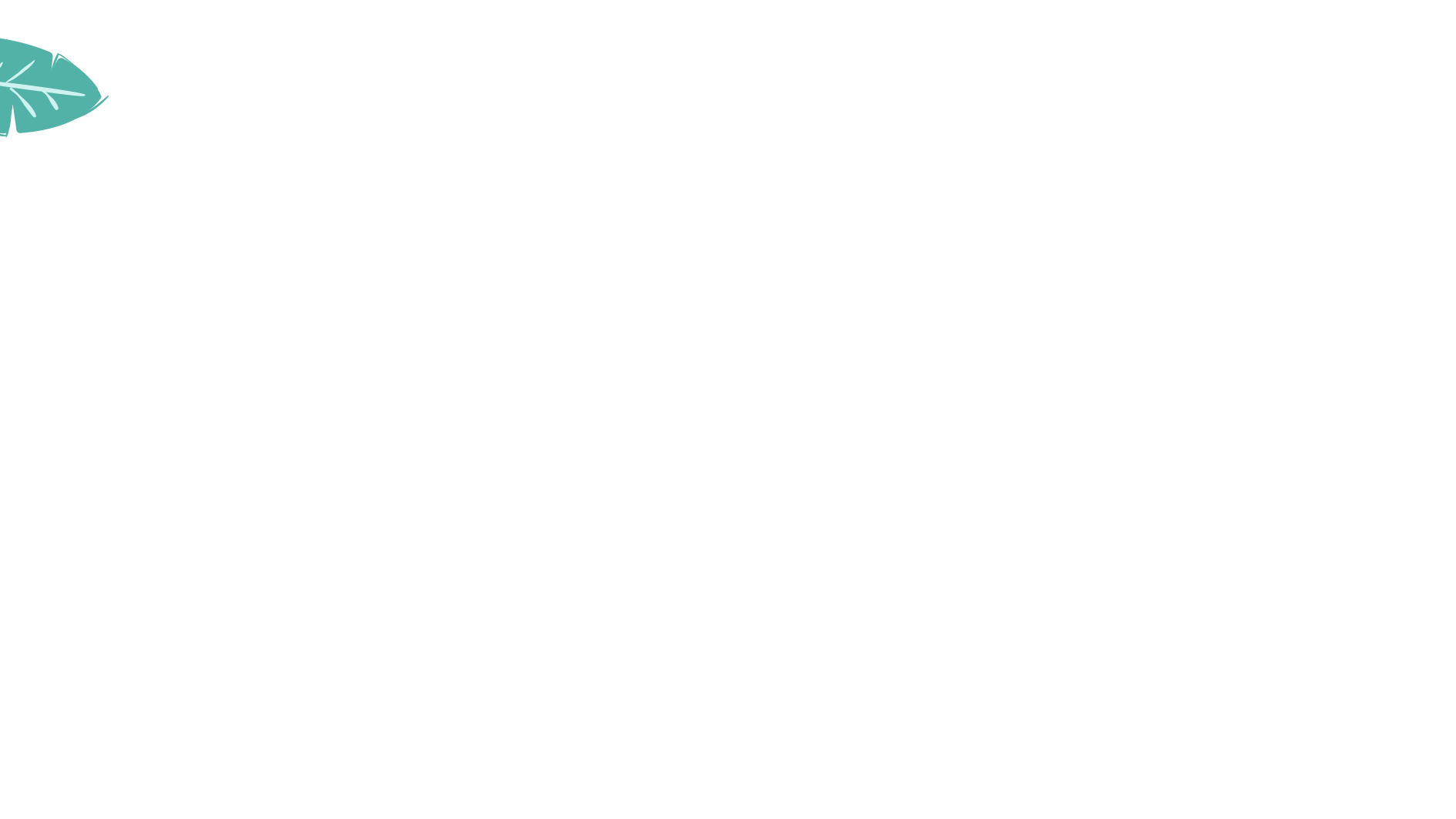 单击此处添加标题
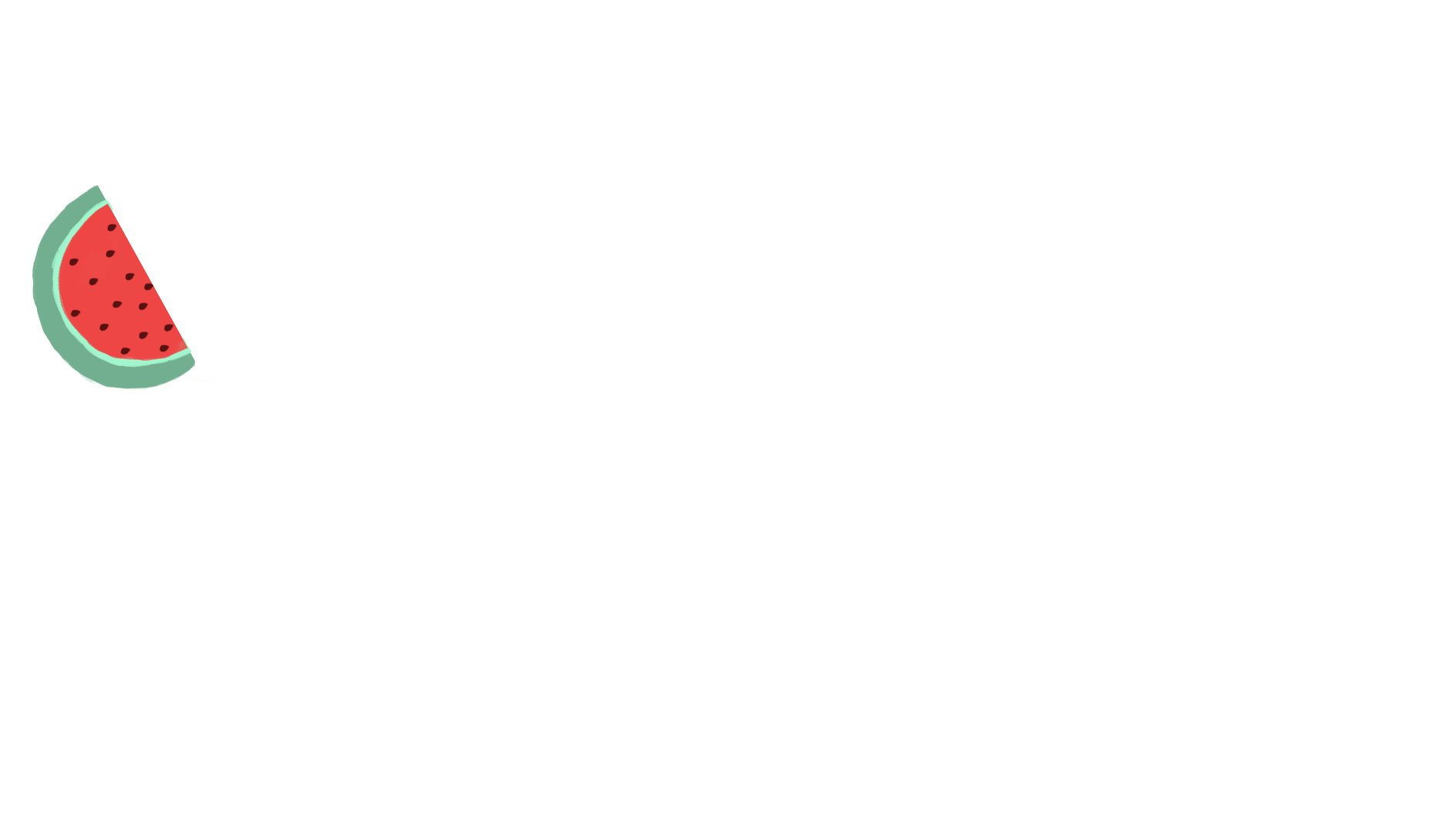 请替换文字内容
请替换文字内容
点击此处更换文本点击此处更换文本
点击此处更换文本点击此处更换文本
请替换文字内容
请替换文字内容
点击此处更换文本点击此处更换文本
点击此处更换文本点击此处更换文本
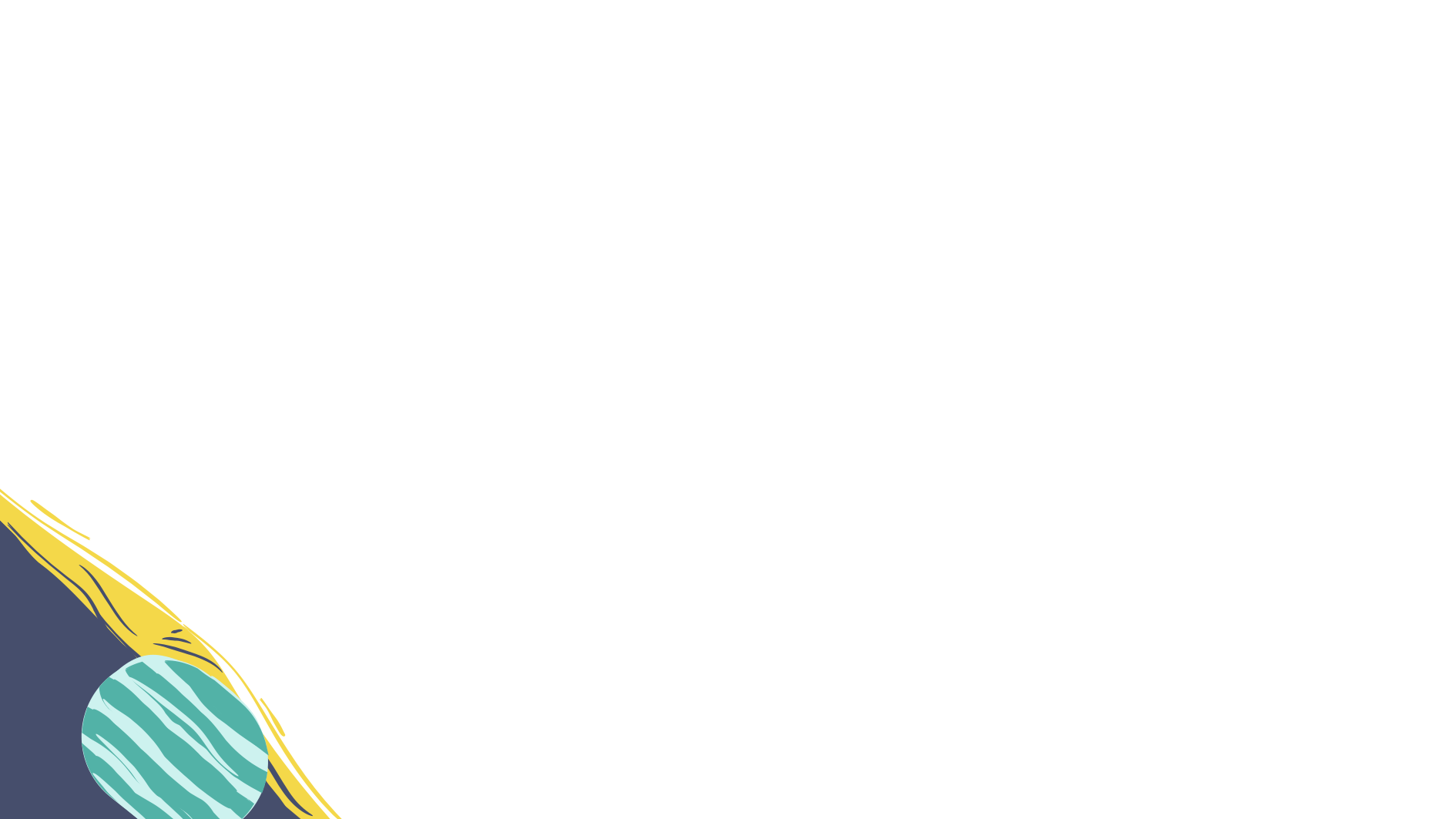 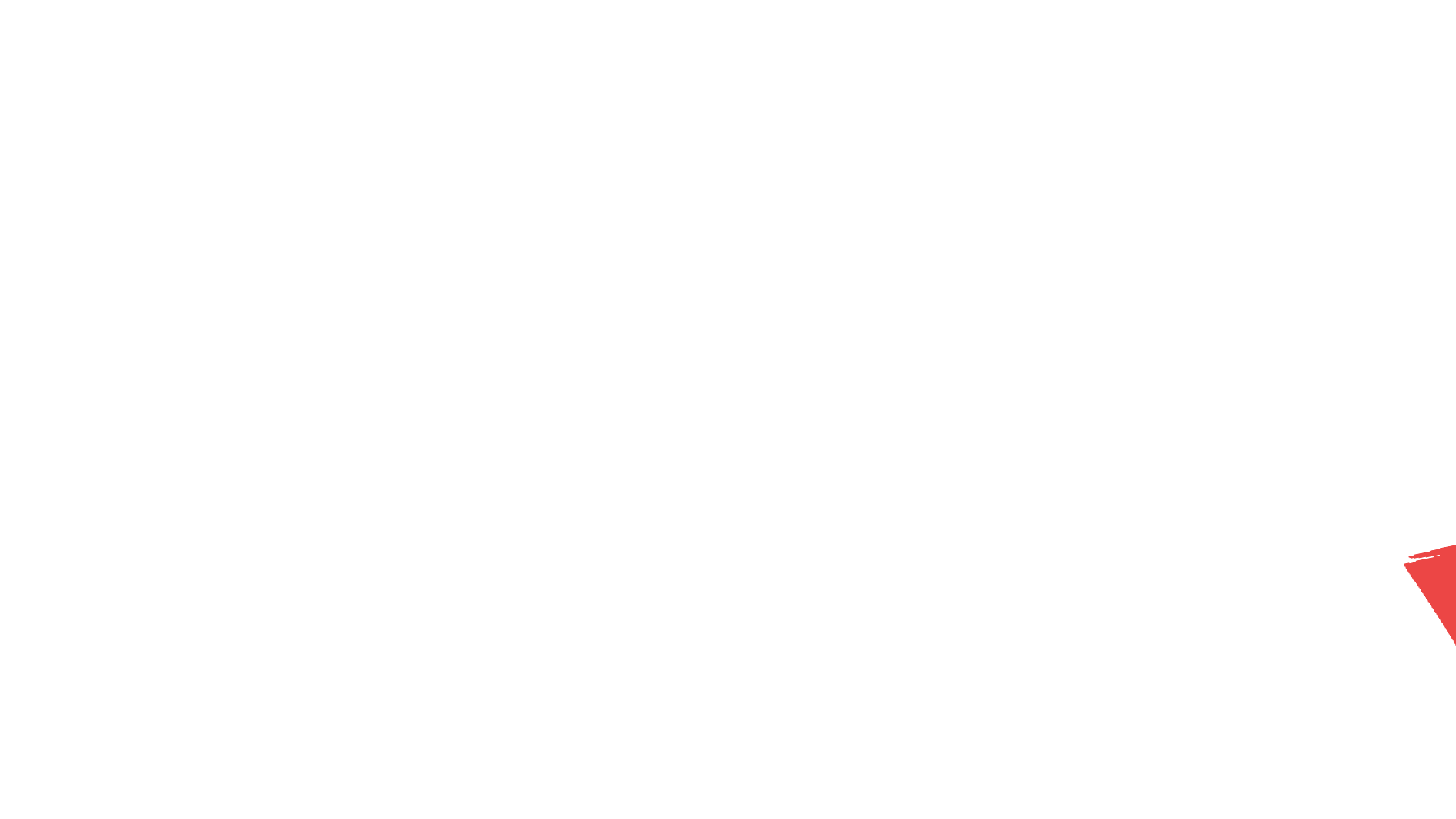 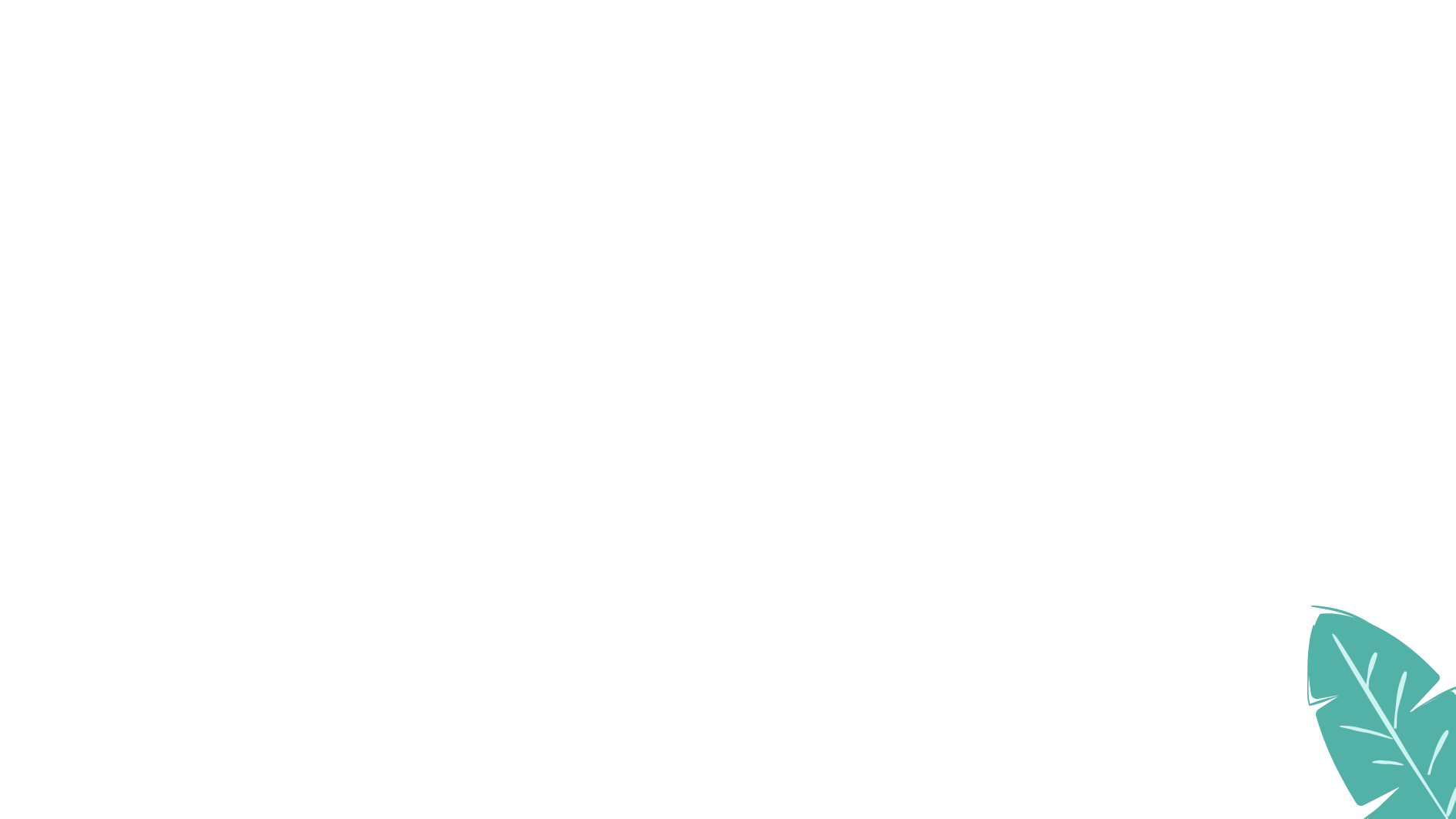 请替换文字内容
请替换文字内容
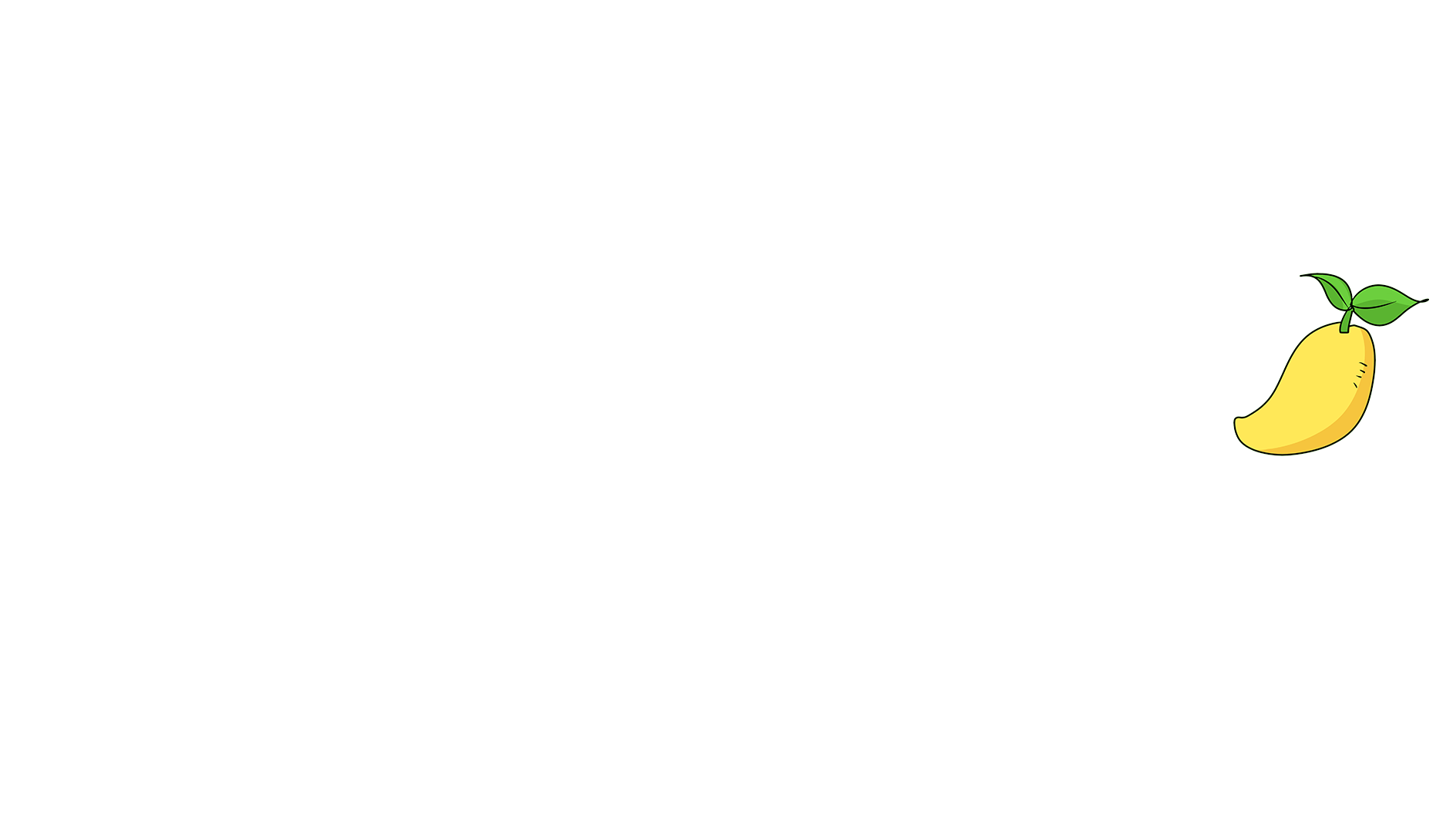 点击此处更换文本点击此处更换文本
点击此处更换文本点击此处更换文本
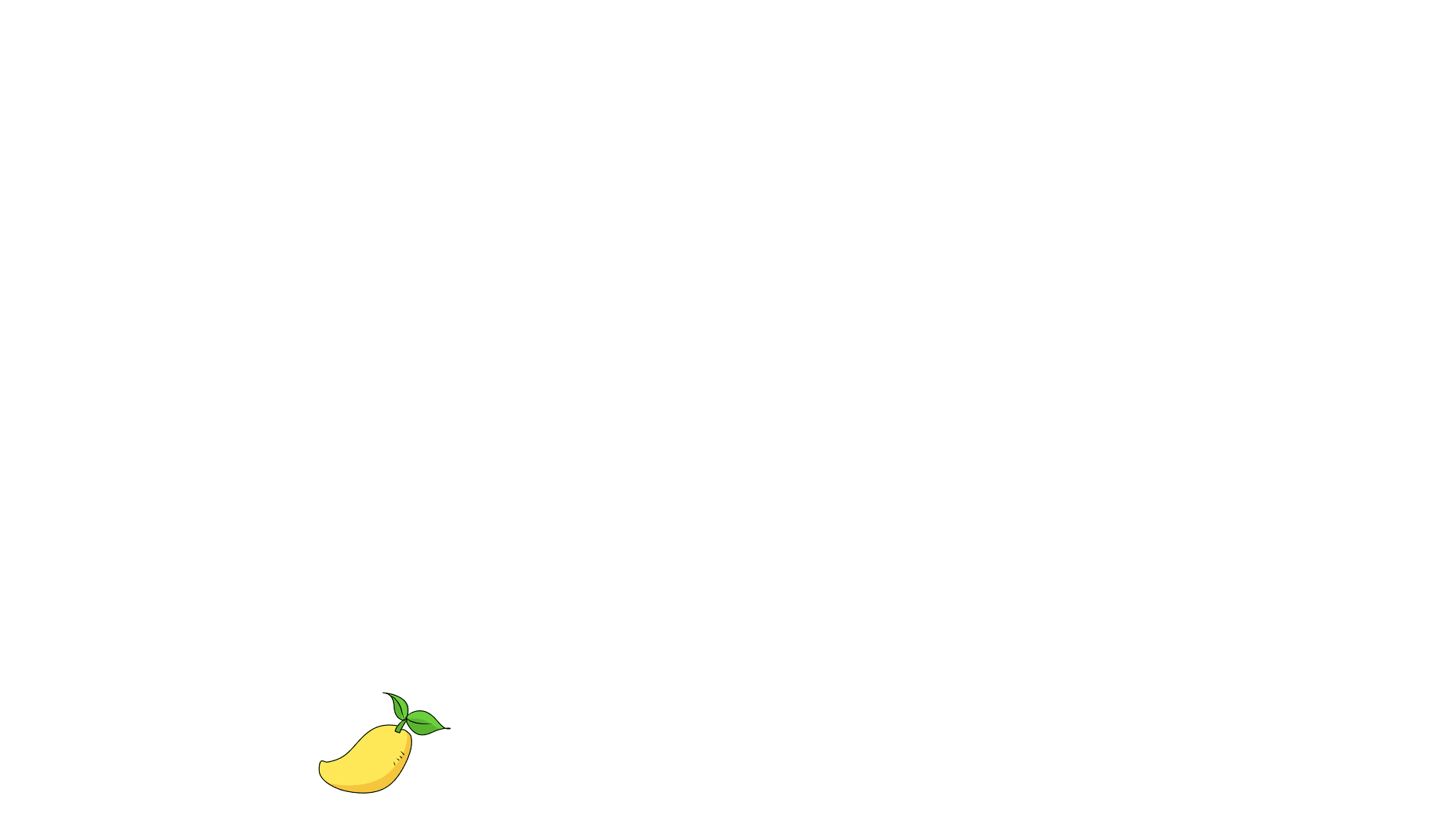 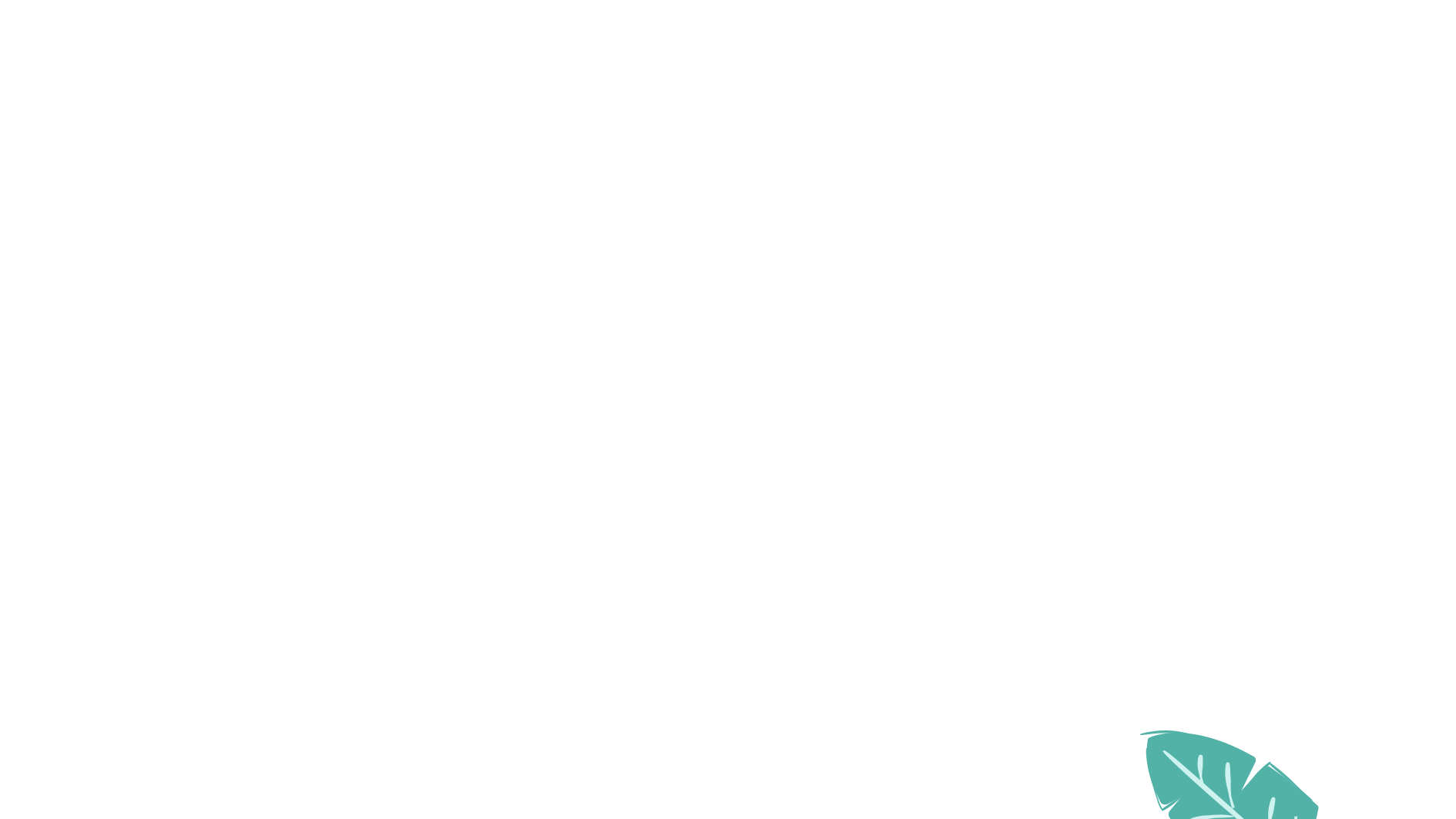 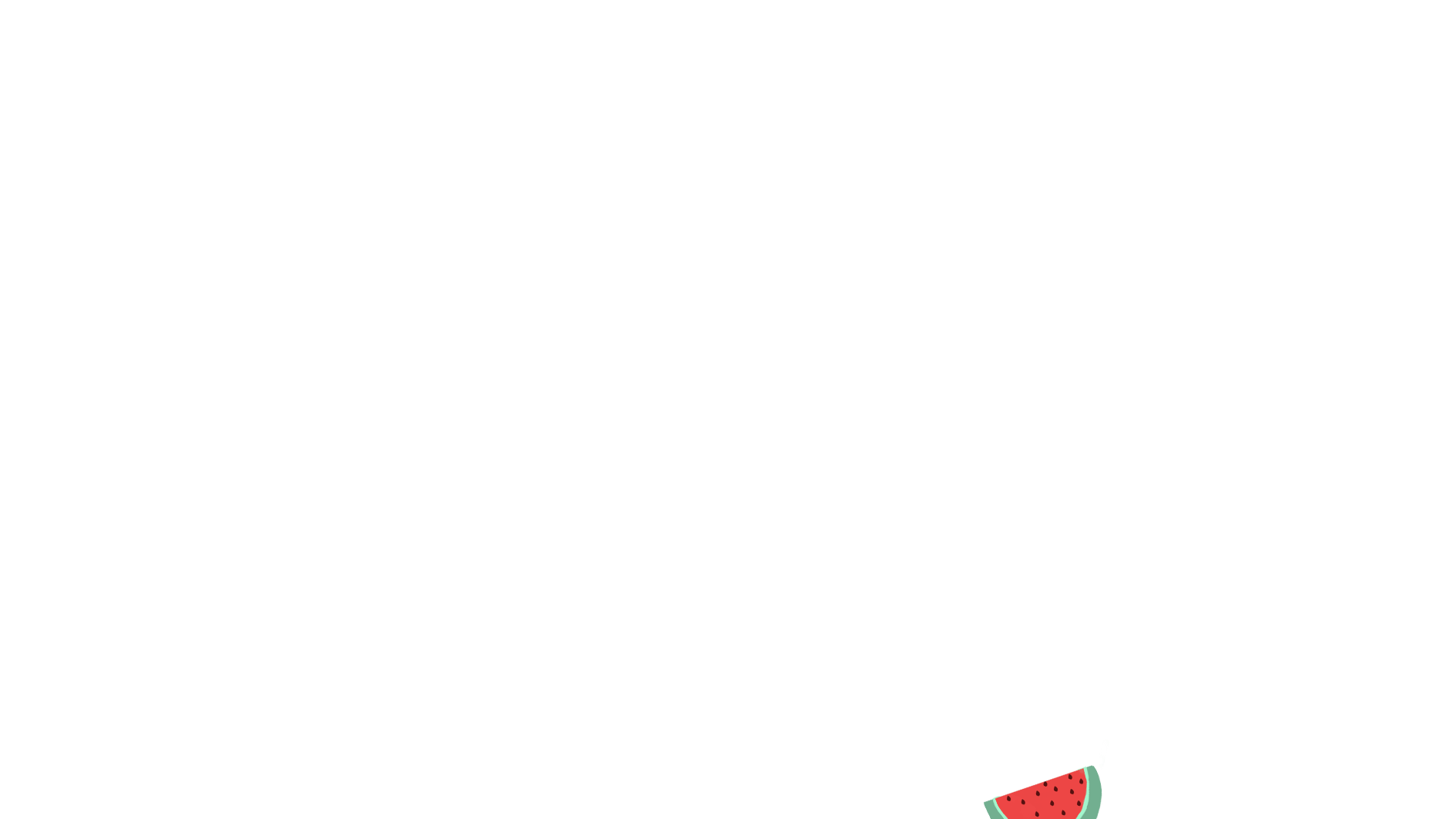 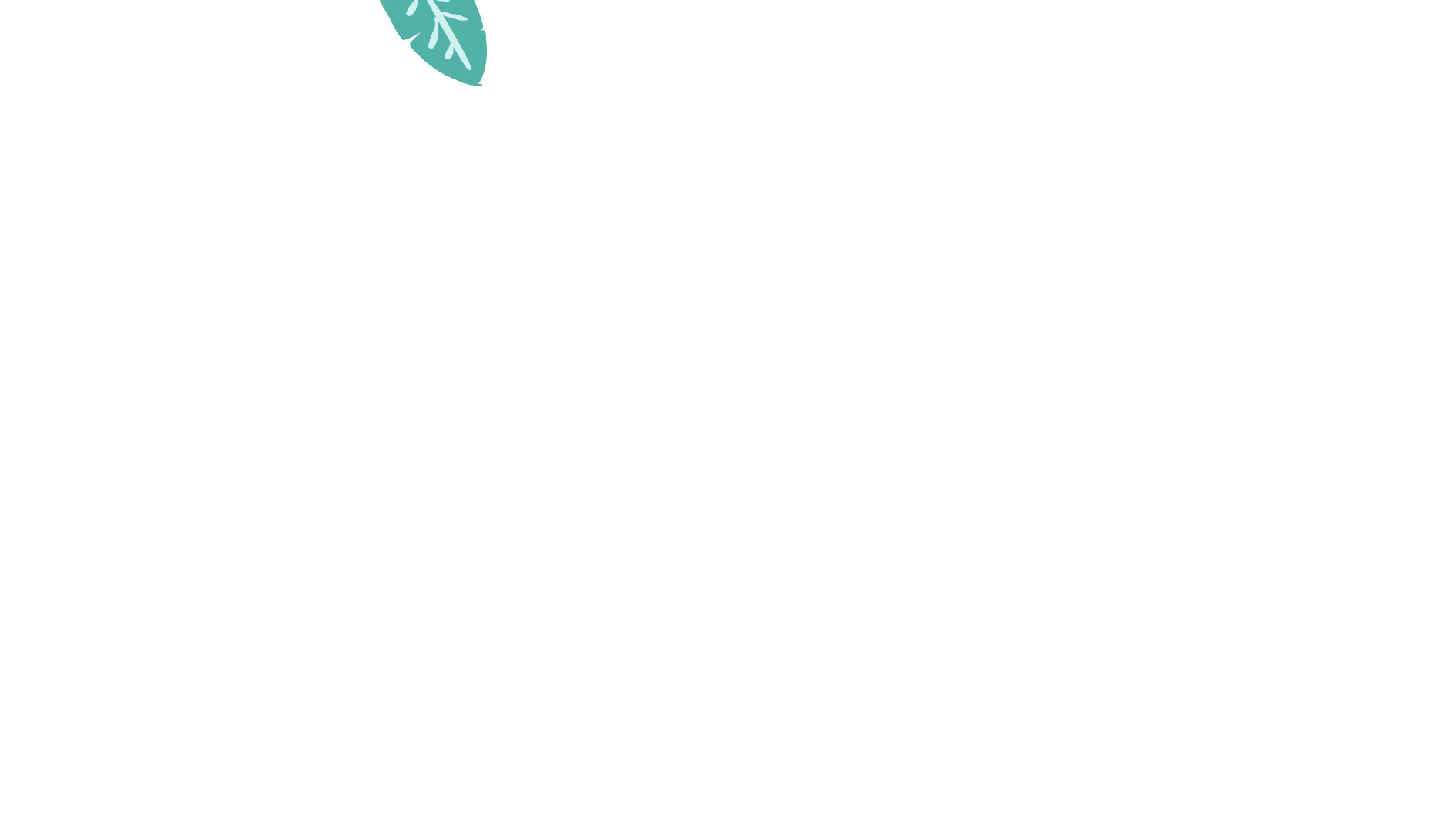 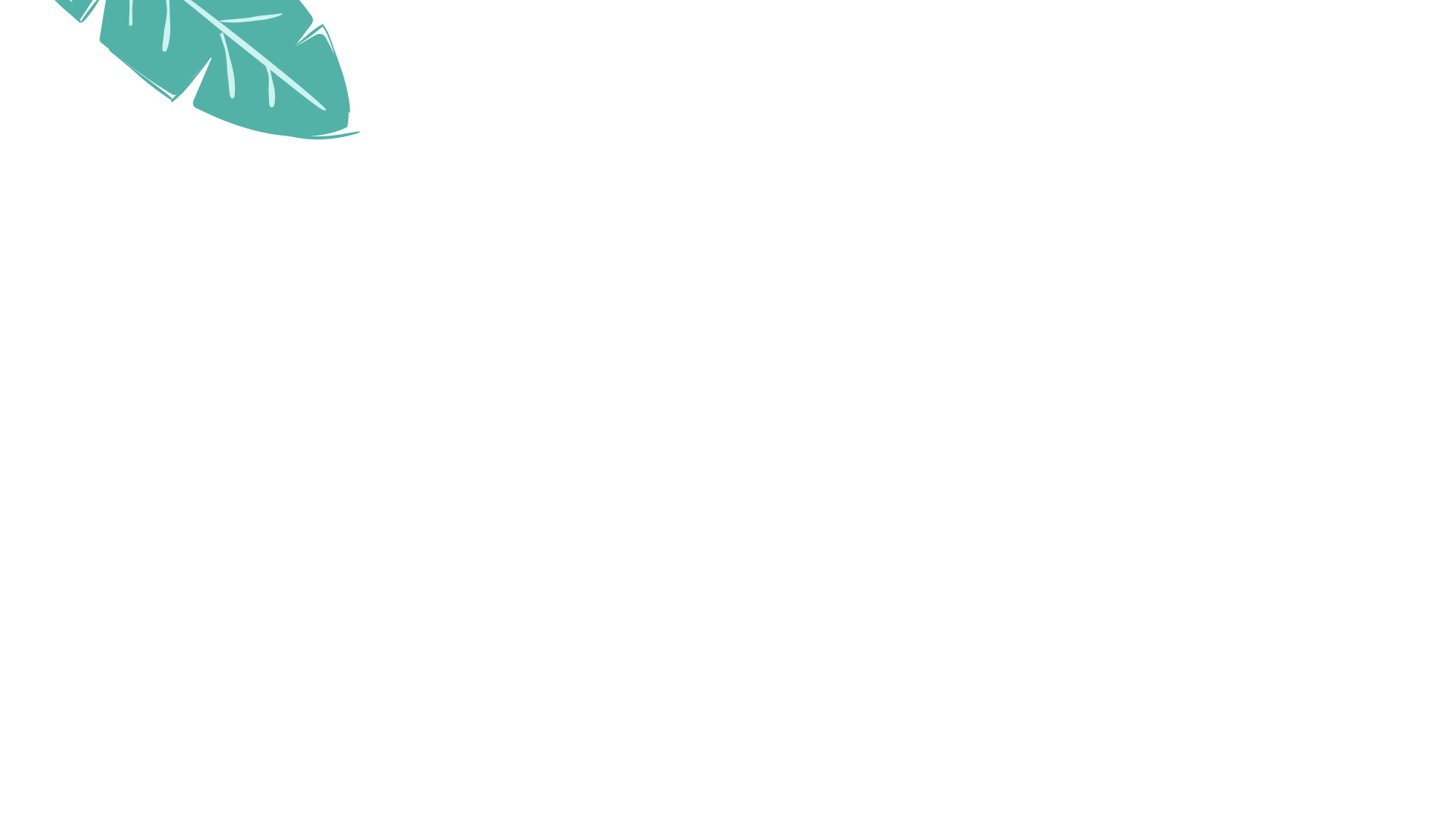 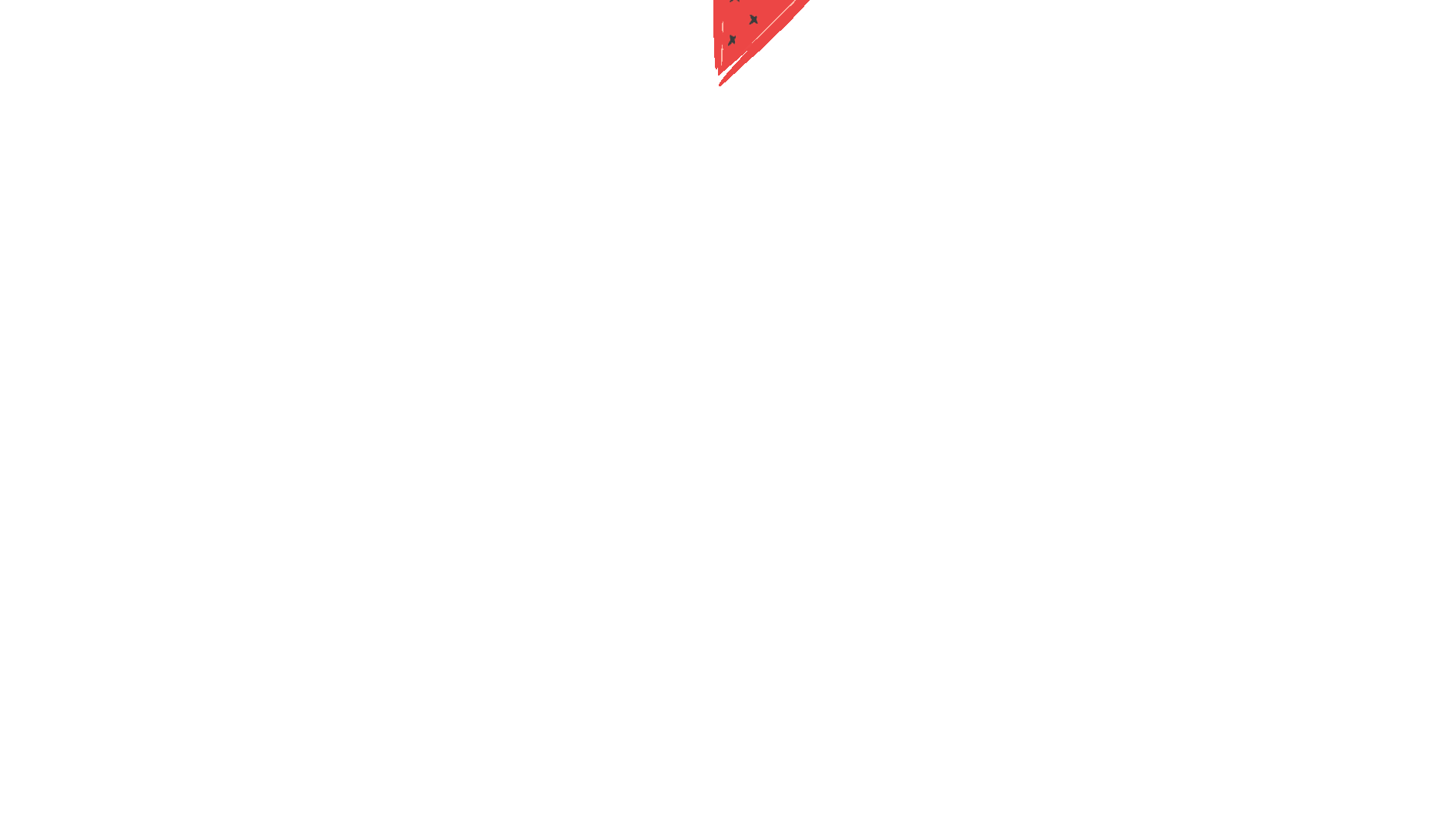 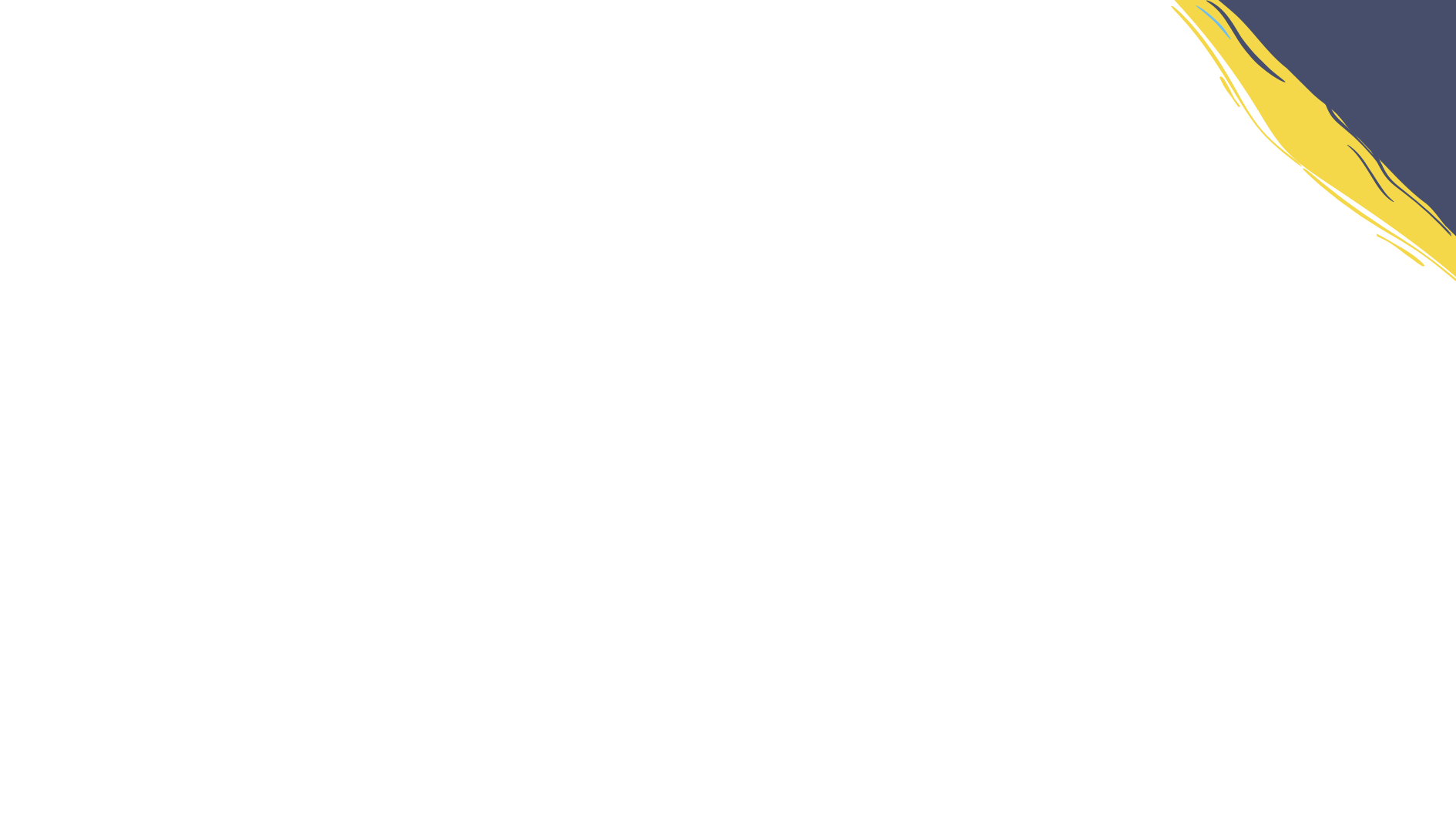 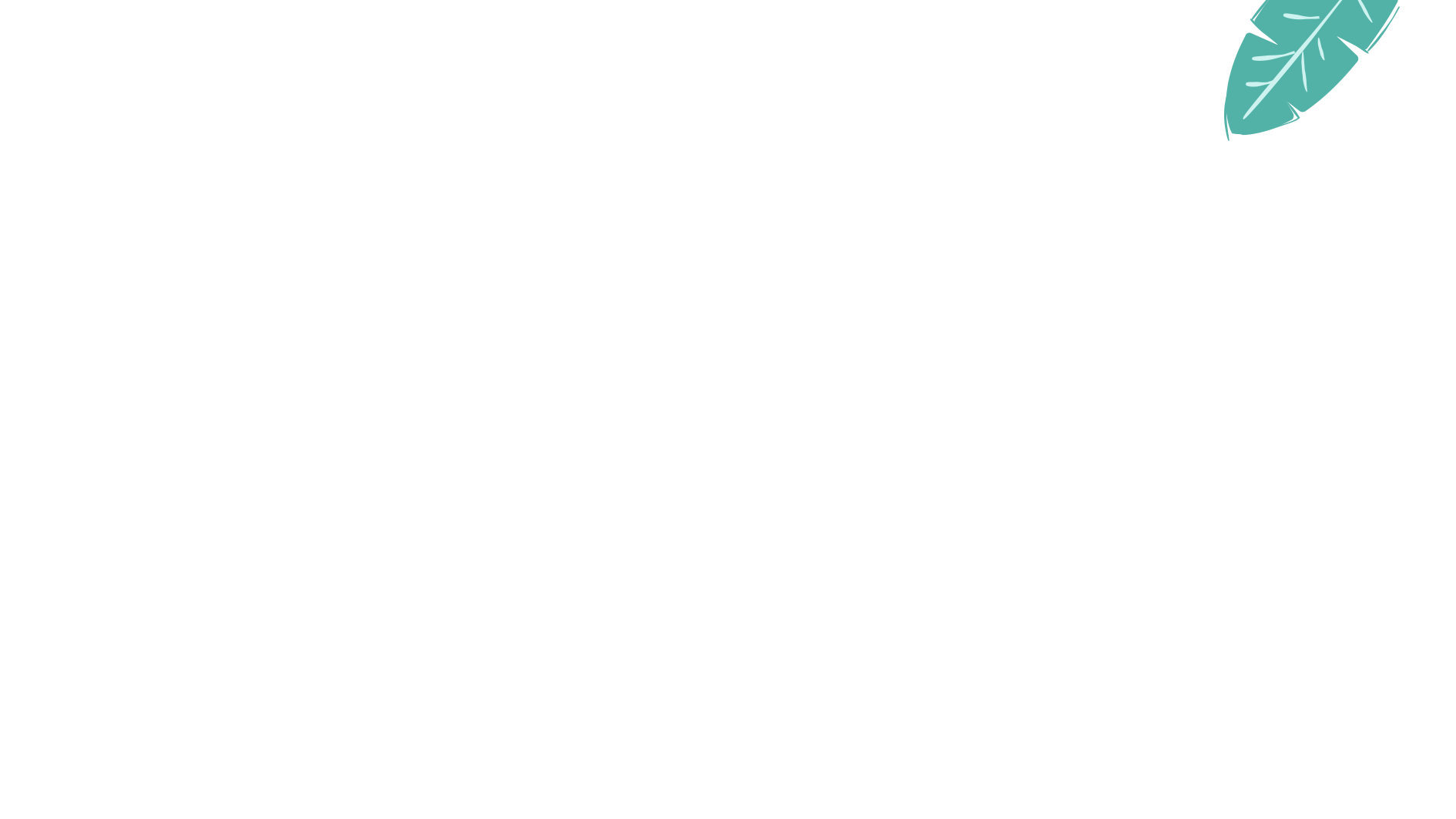 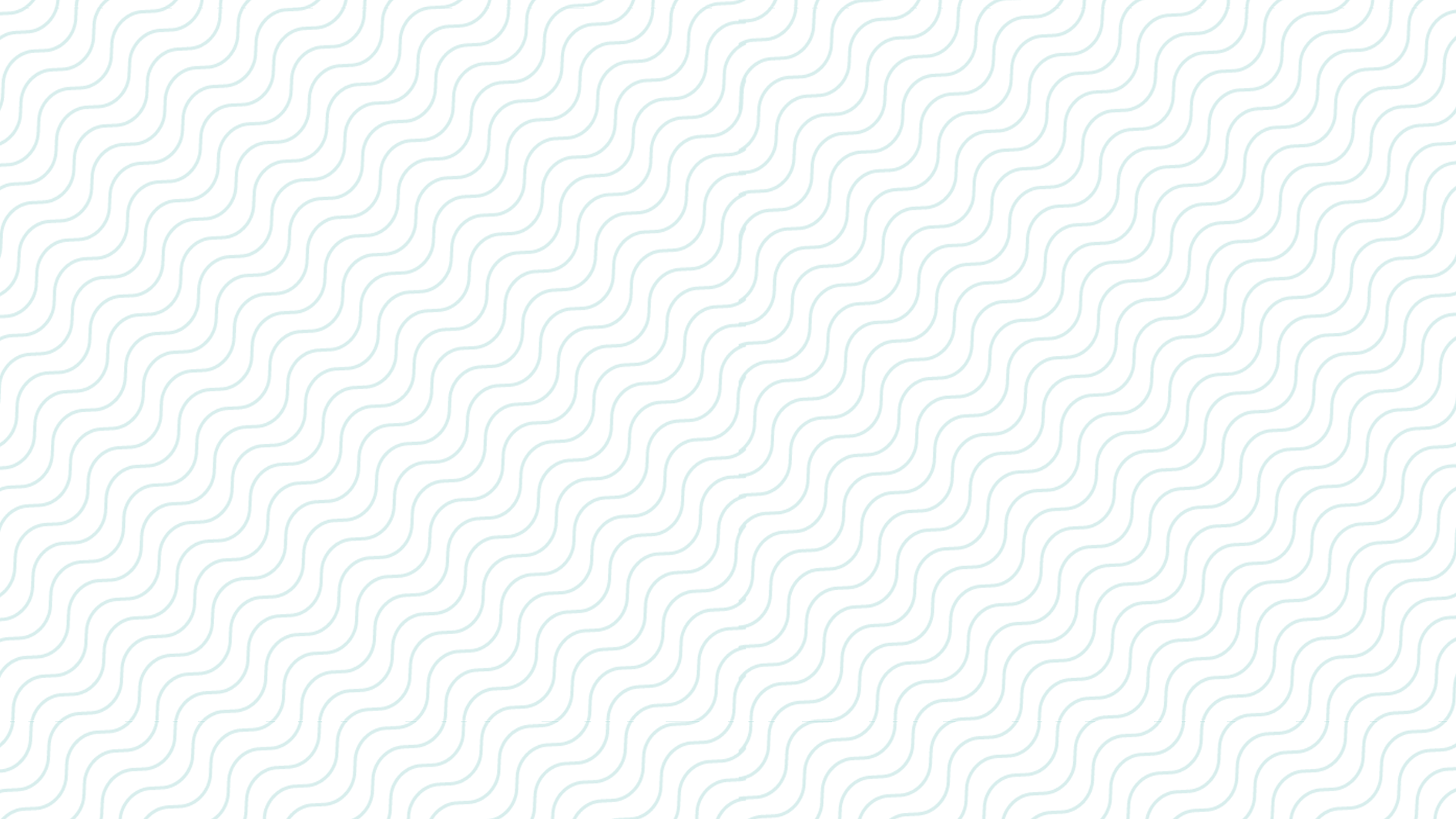 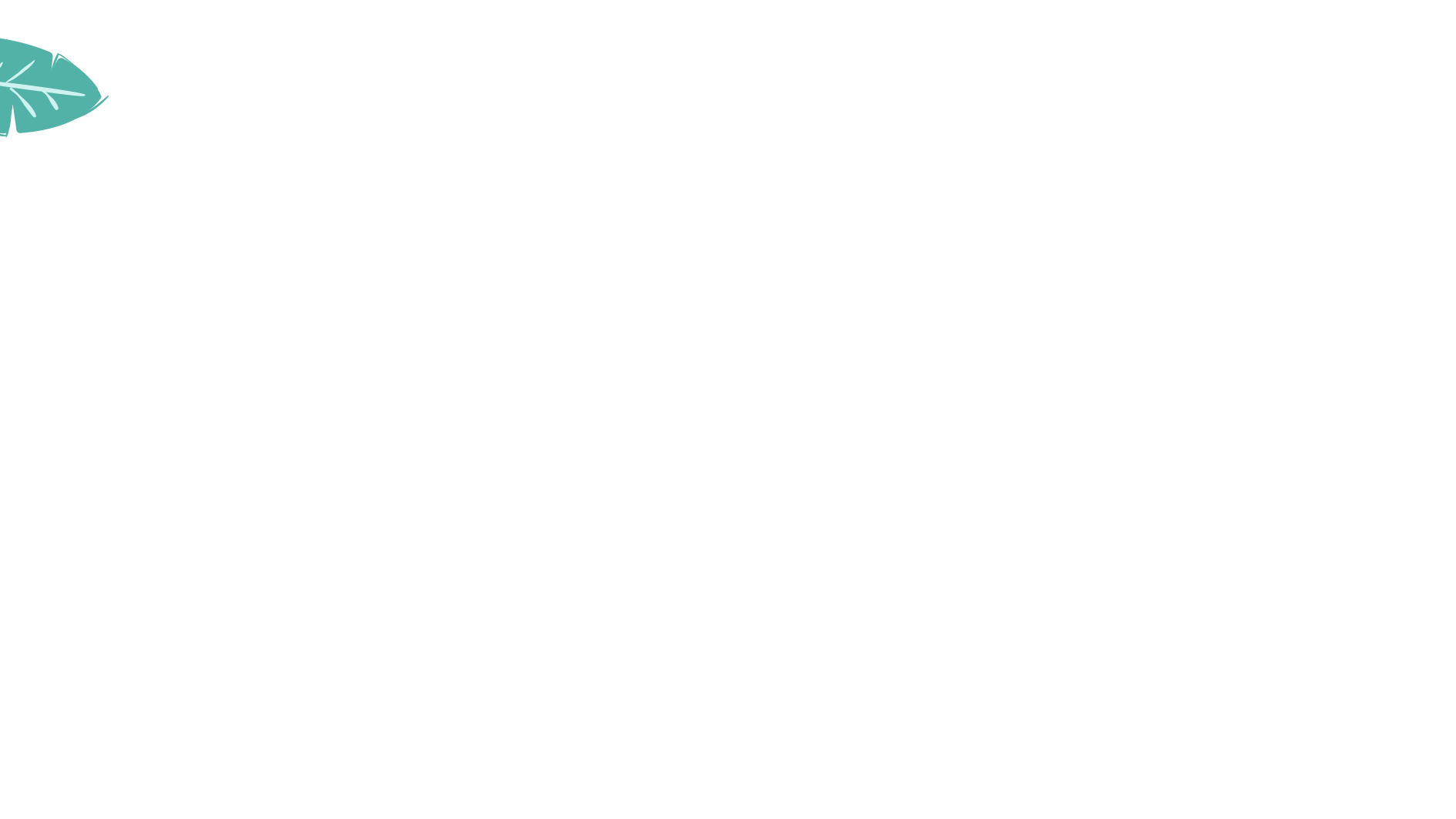 单击此处添加标题
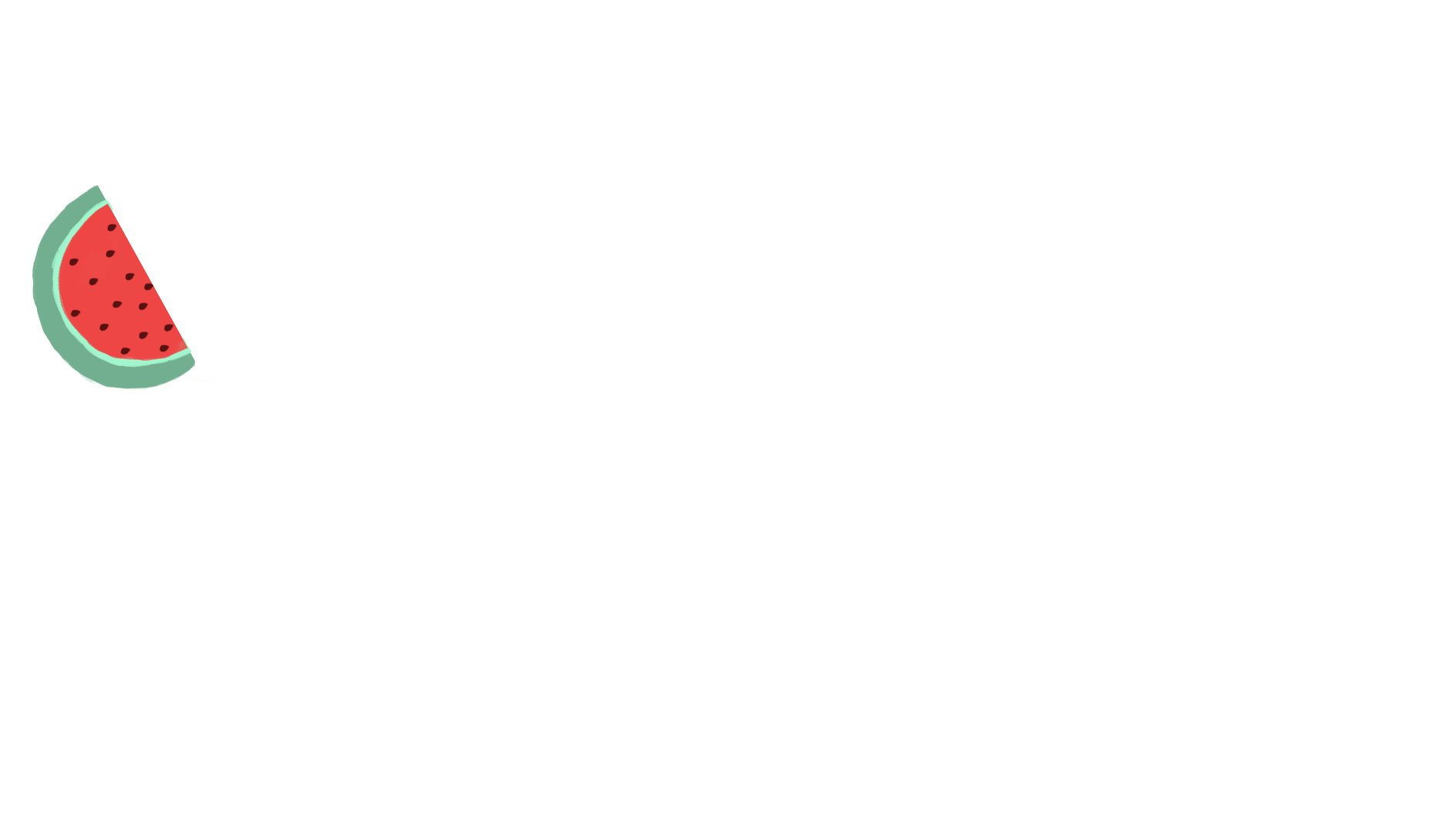 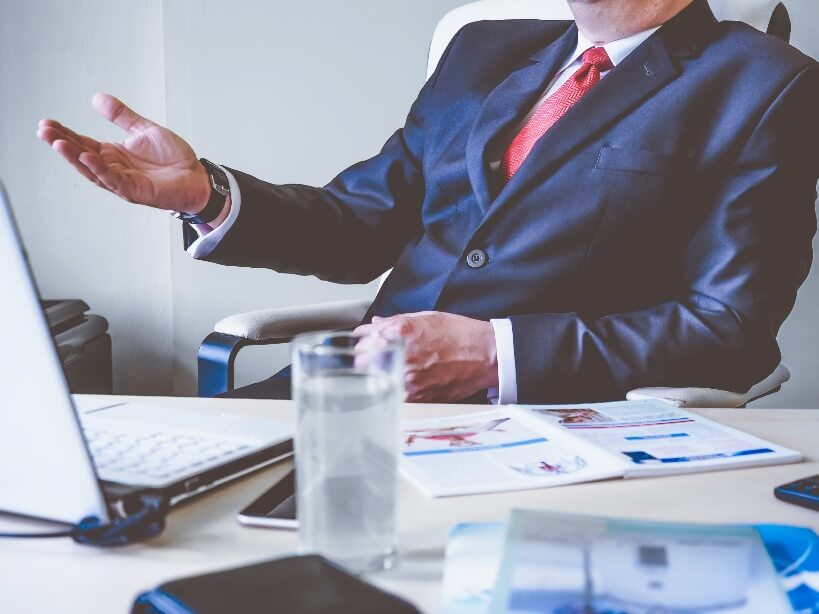 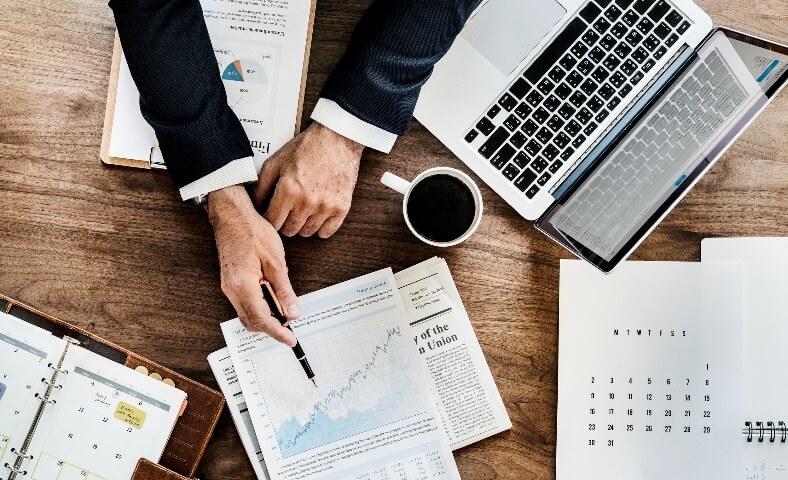 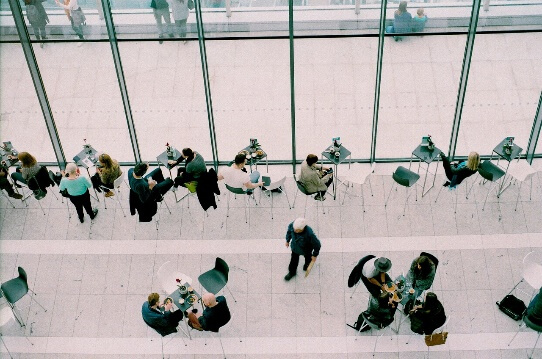 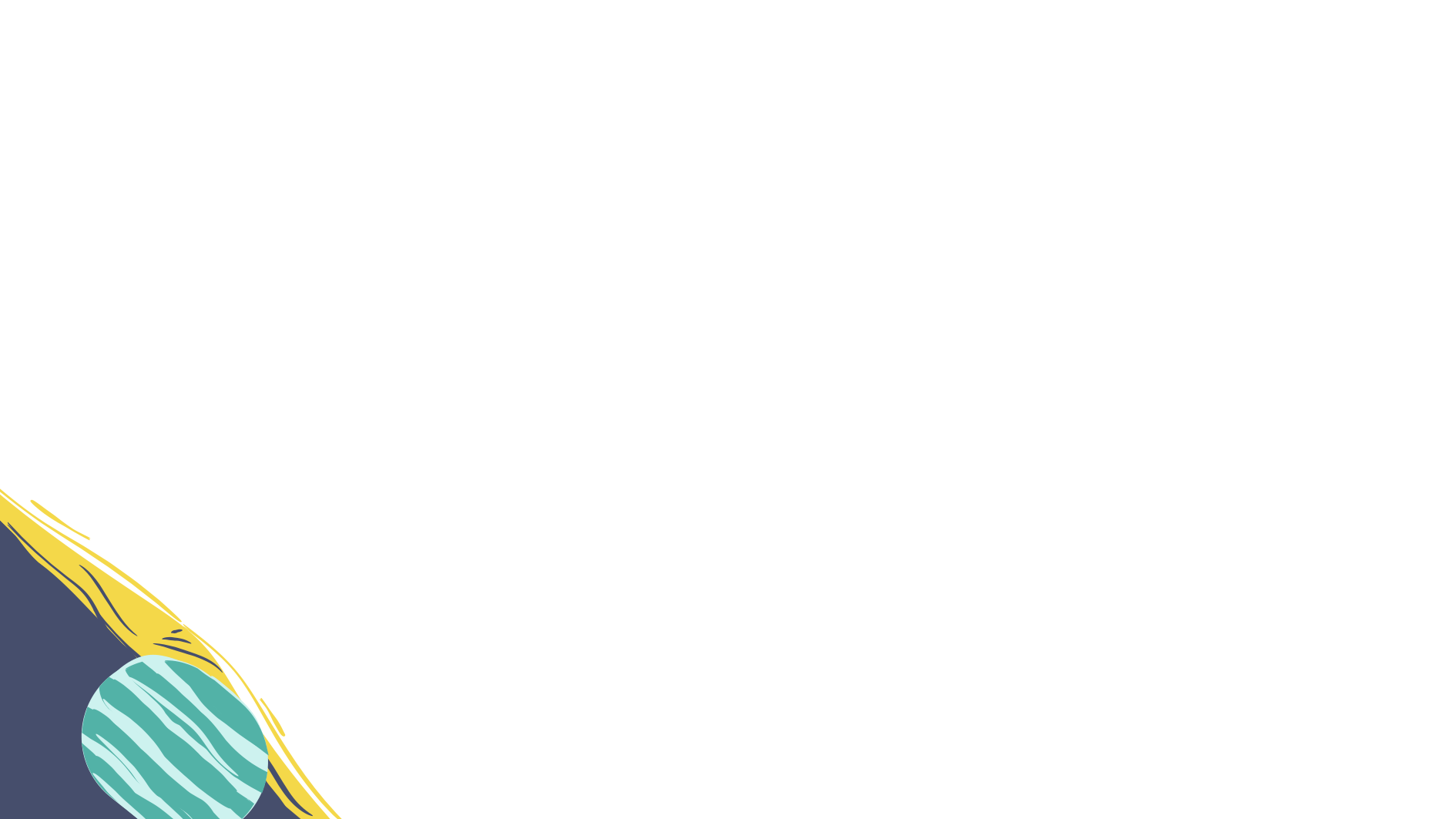 添加内容
添加内容
添加内容
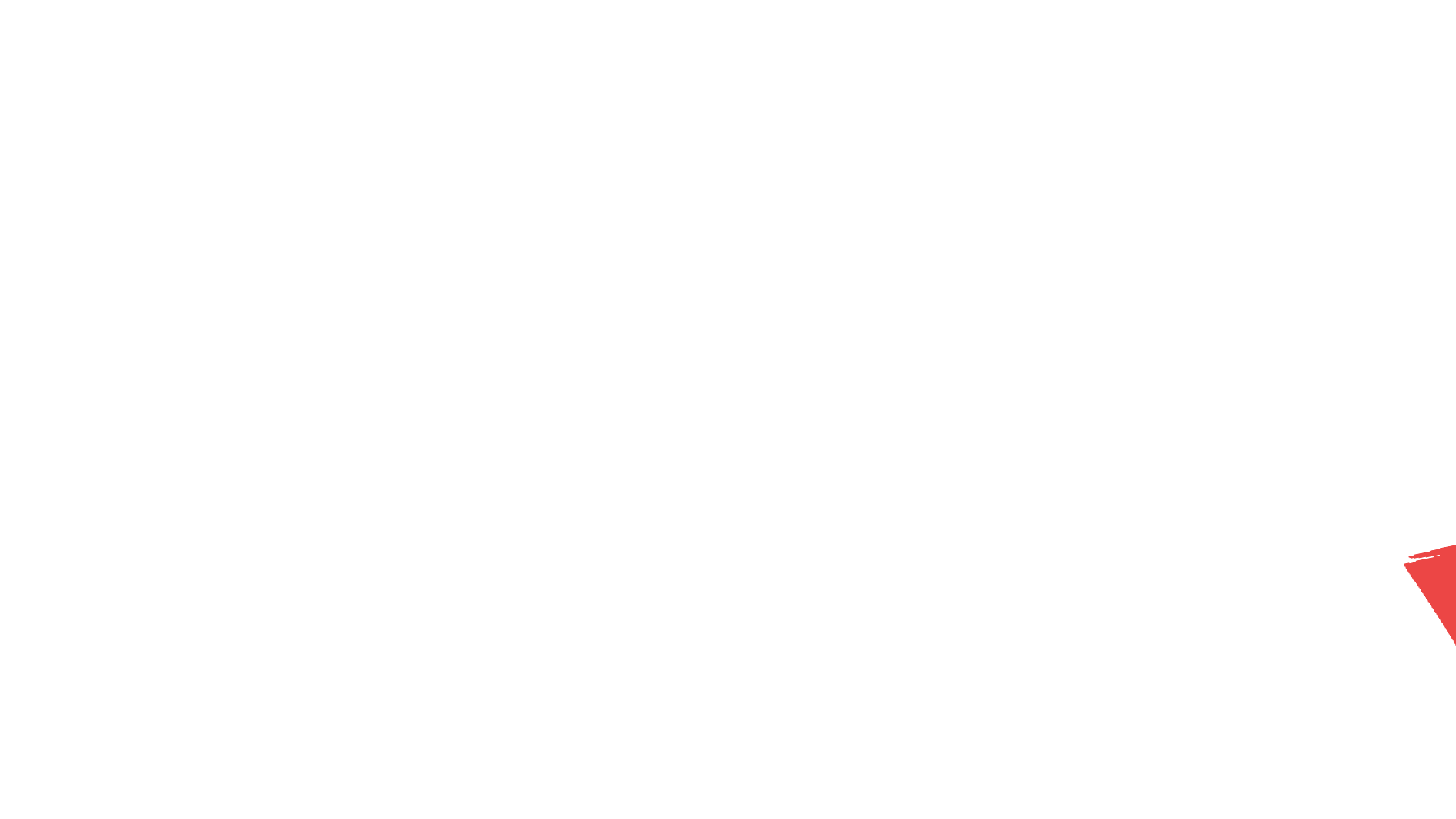 您的内容打在这里，或者通过复制您的文本后，在此框中选择粘贴，并选择只保留文字。
您的内容打在这里，或者通过复制您的文本后，在此框中选择粘贴，并选择只保留文字。
您的内容打在这里，或者通过复制您的文本后，在此框中选择粘贴，并选择只保留文字。
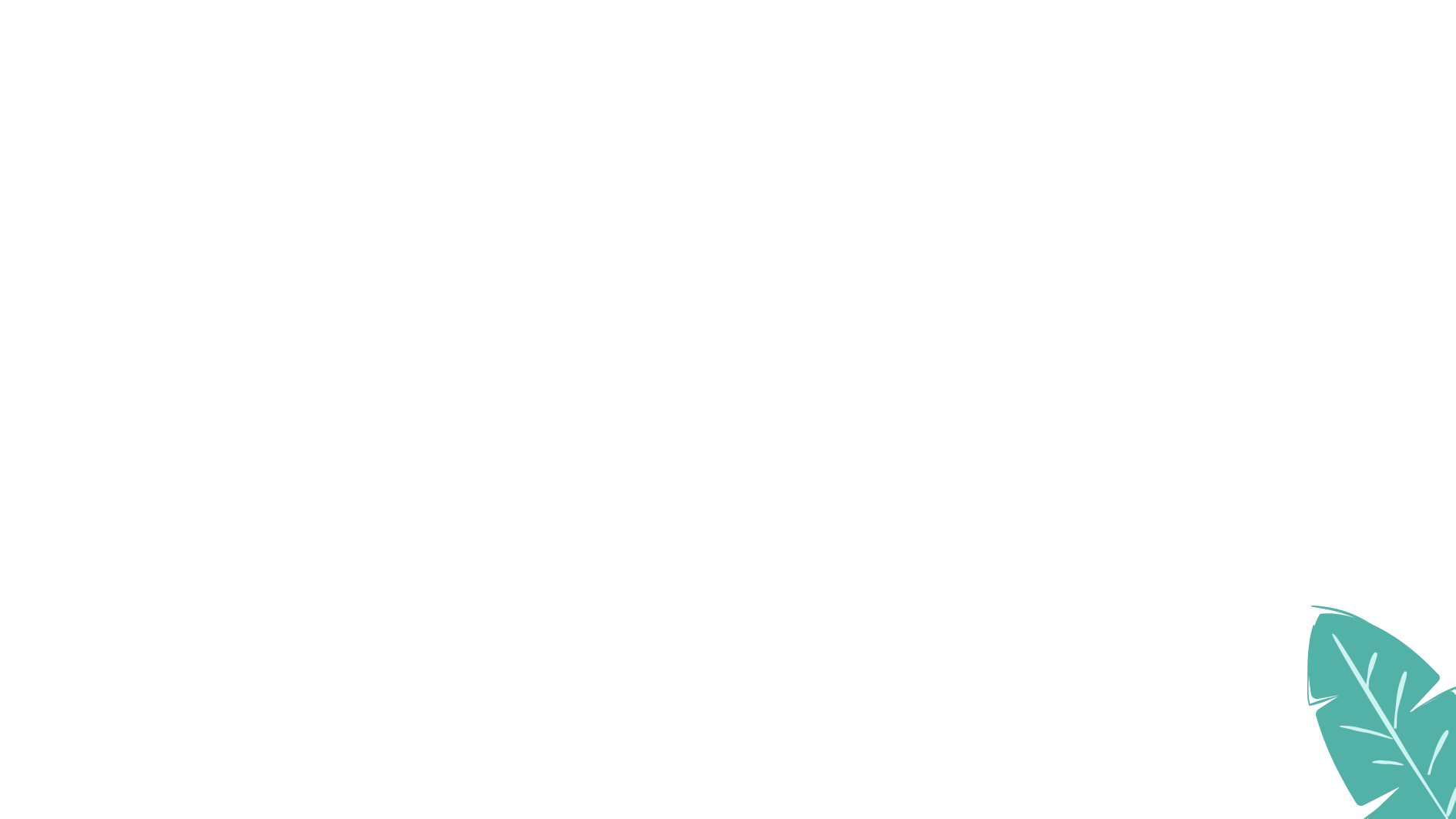 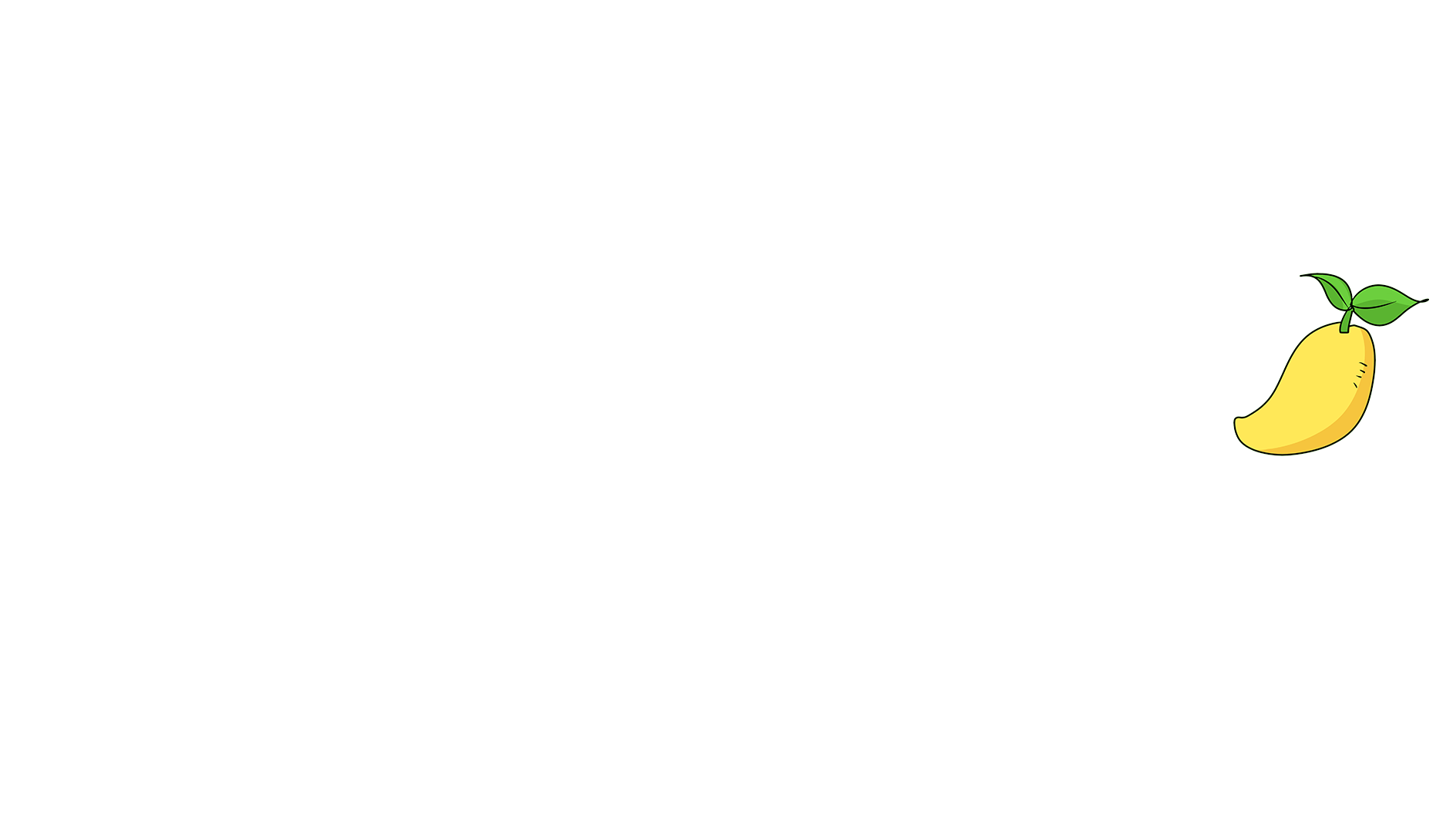 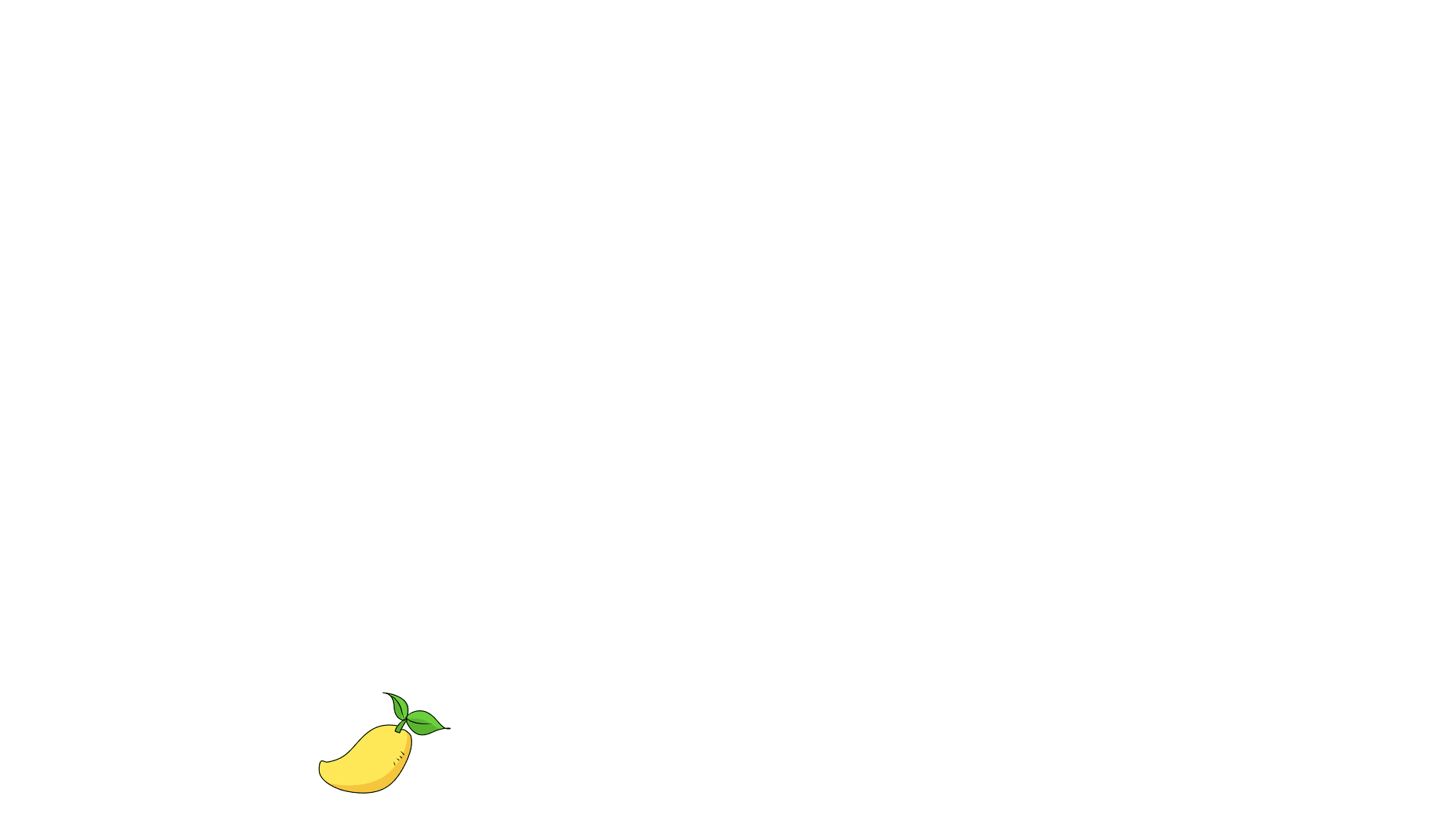 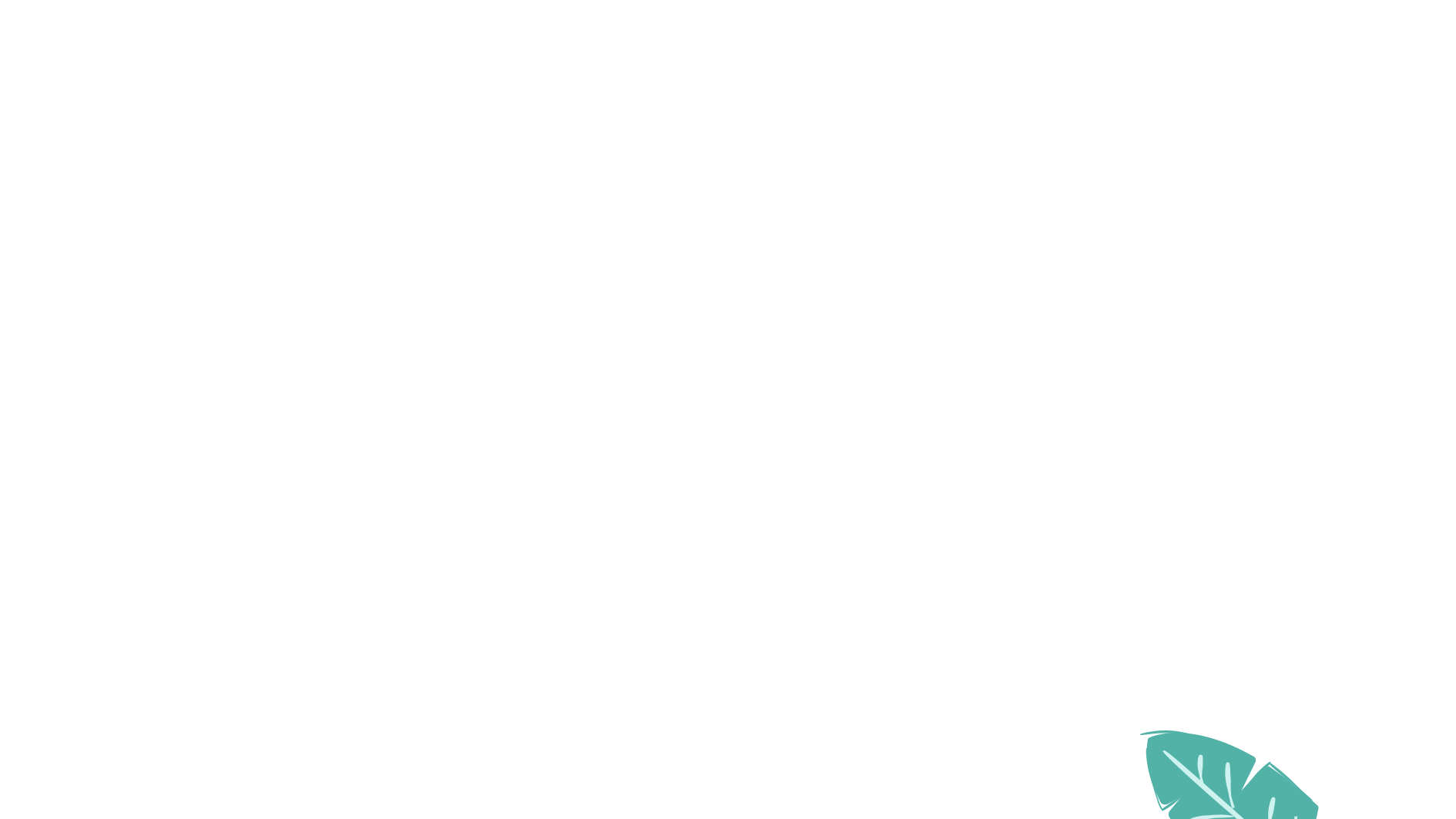 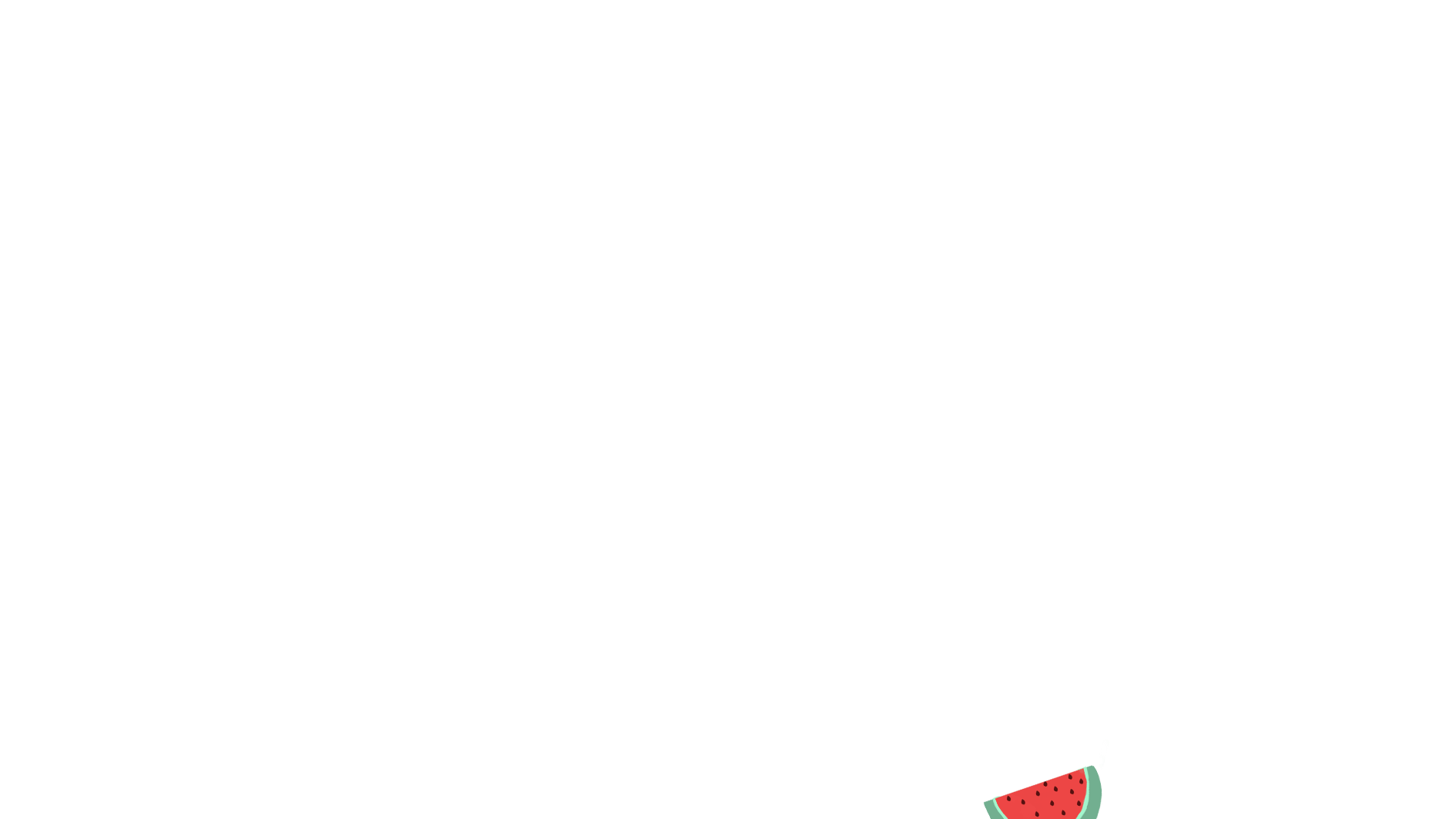 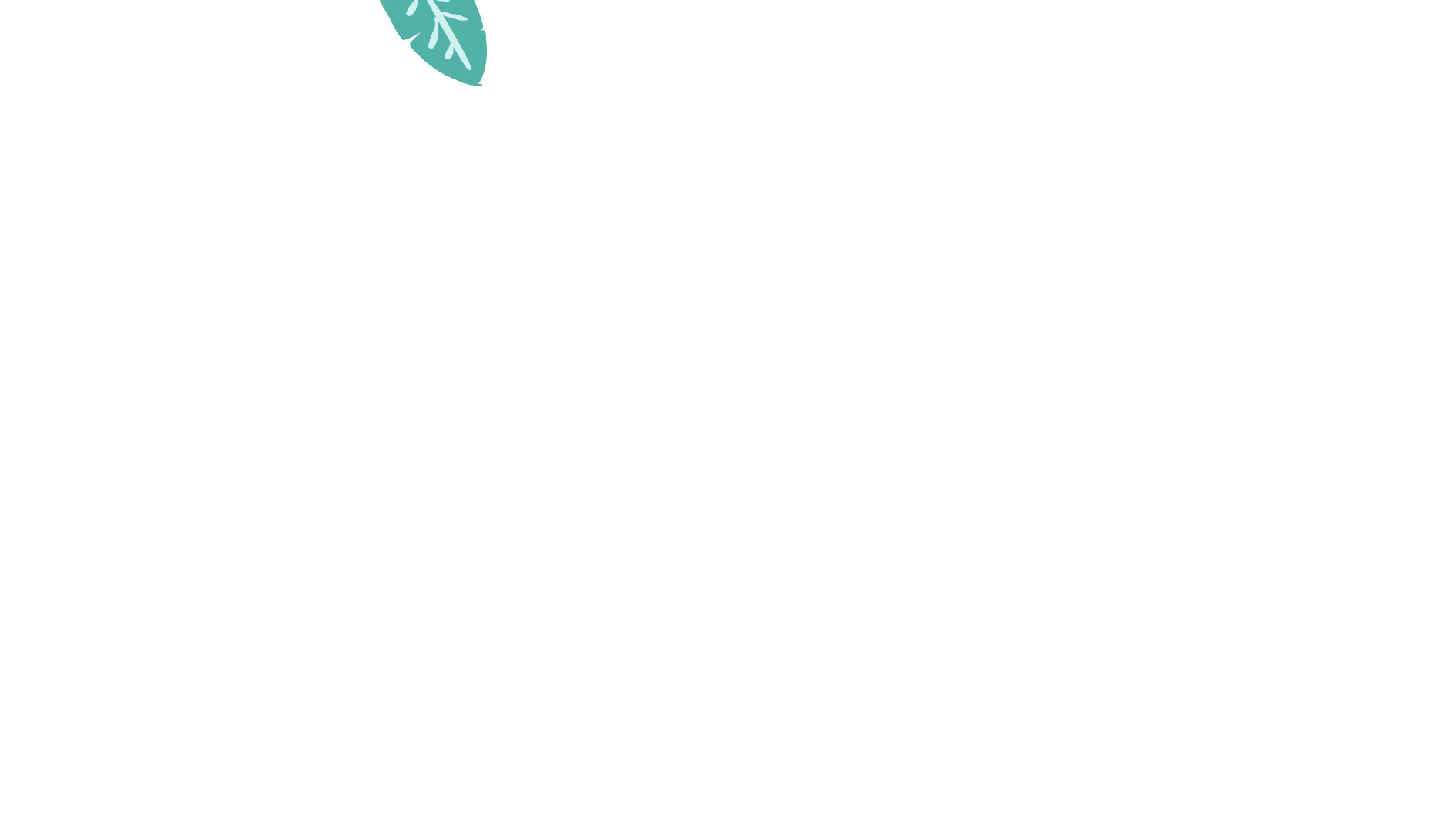 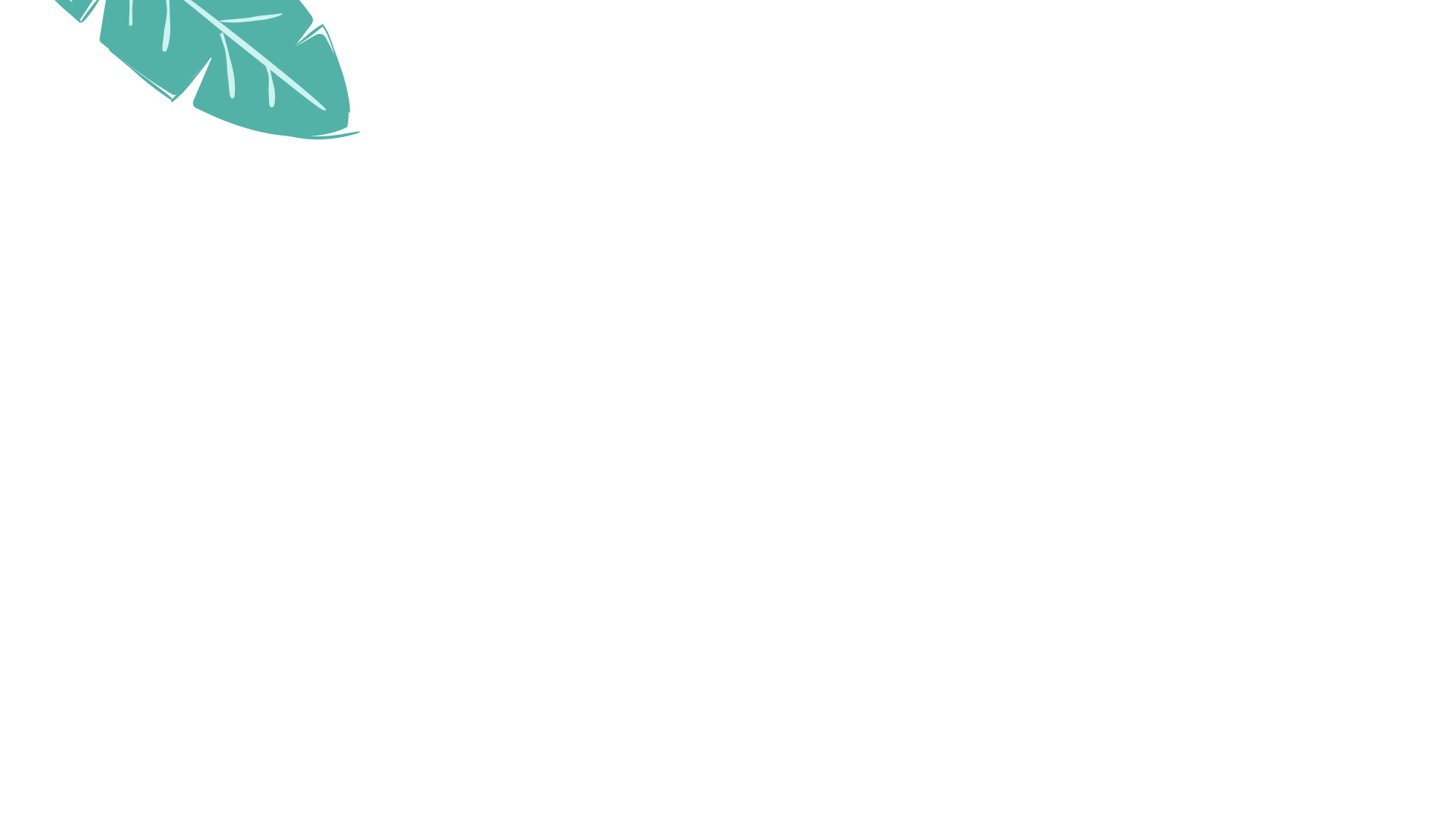 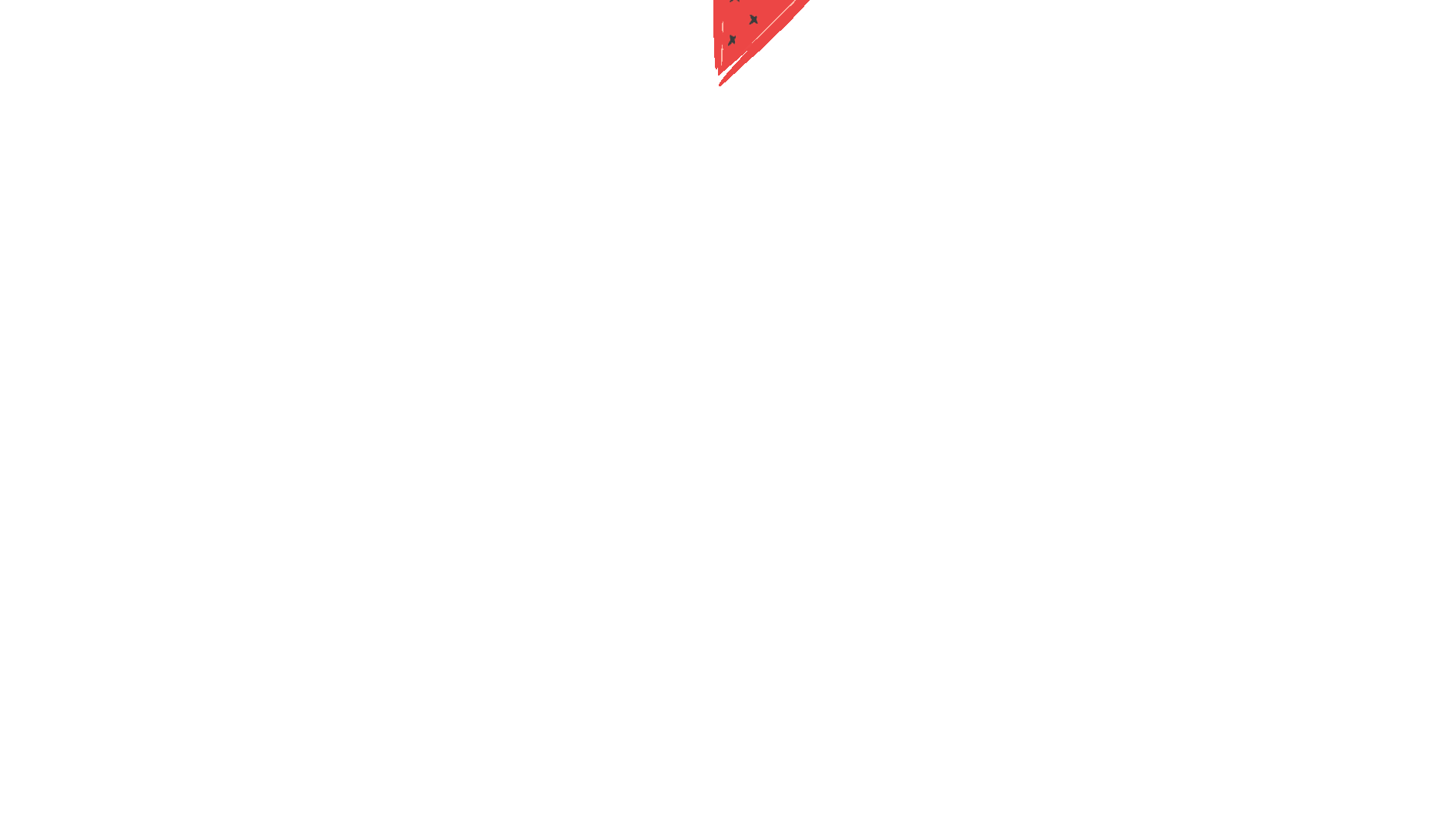 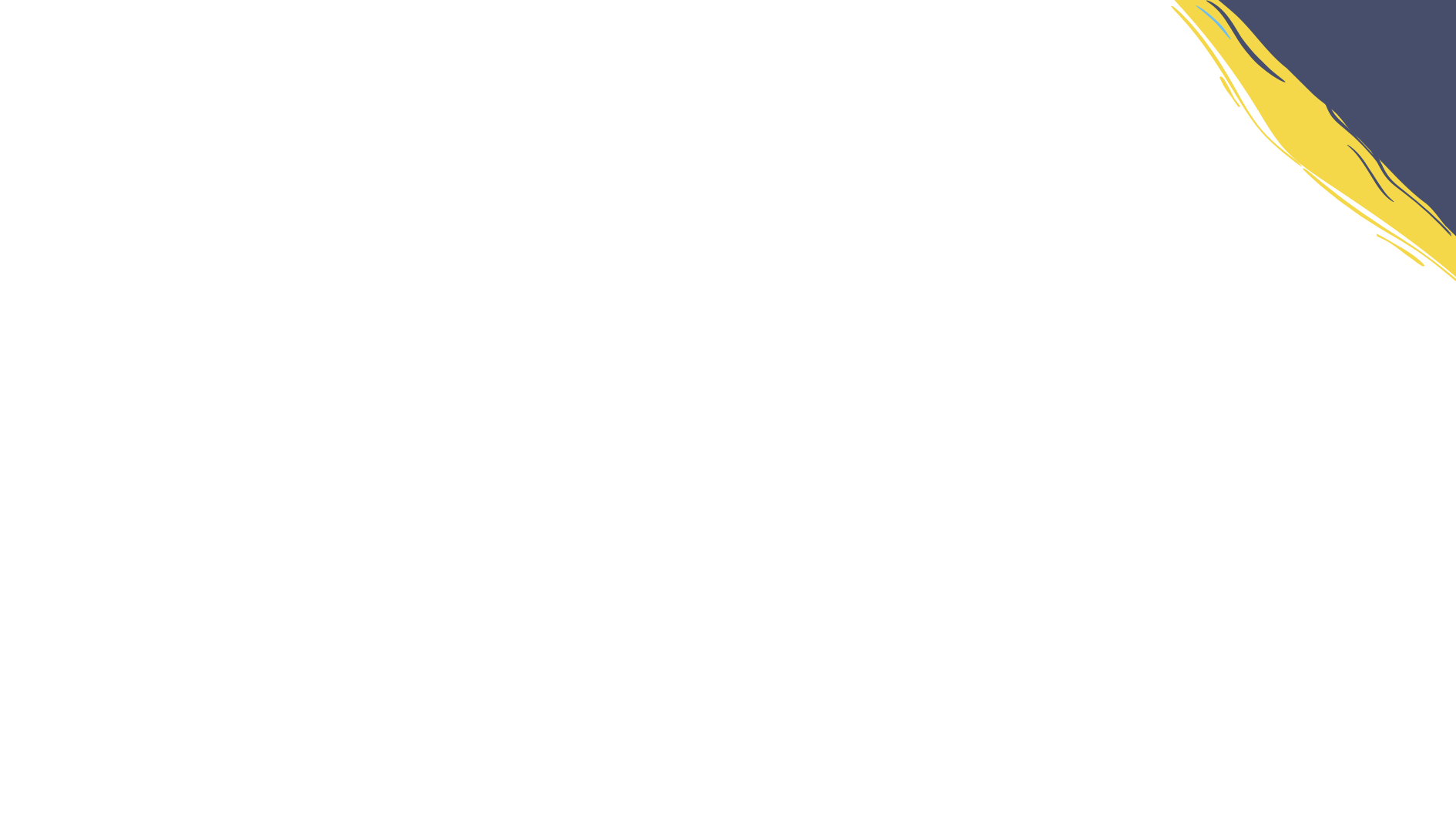 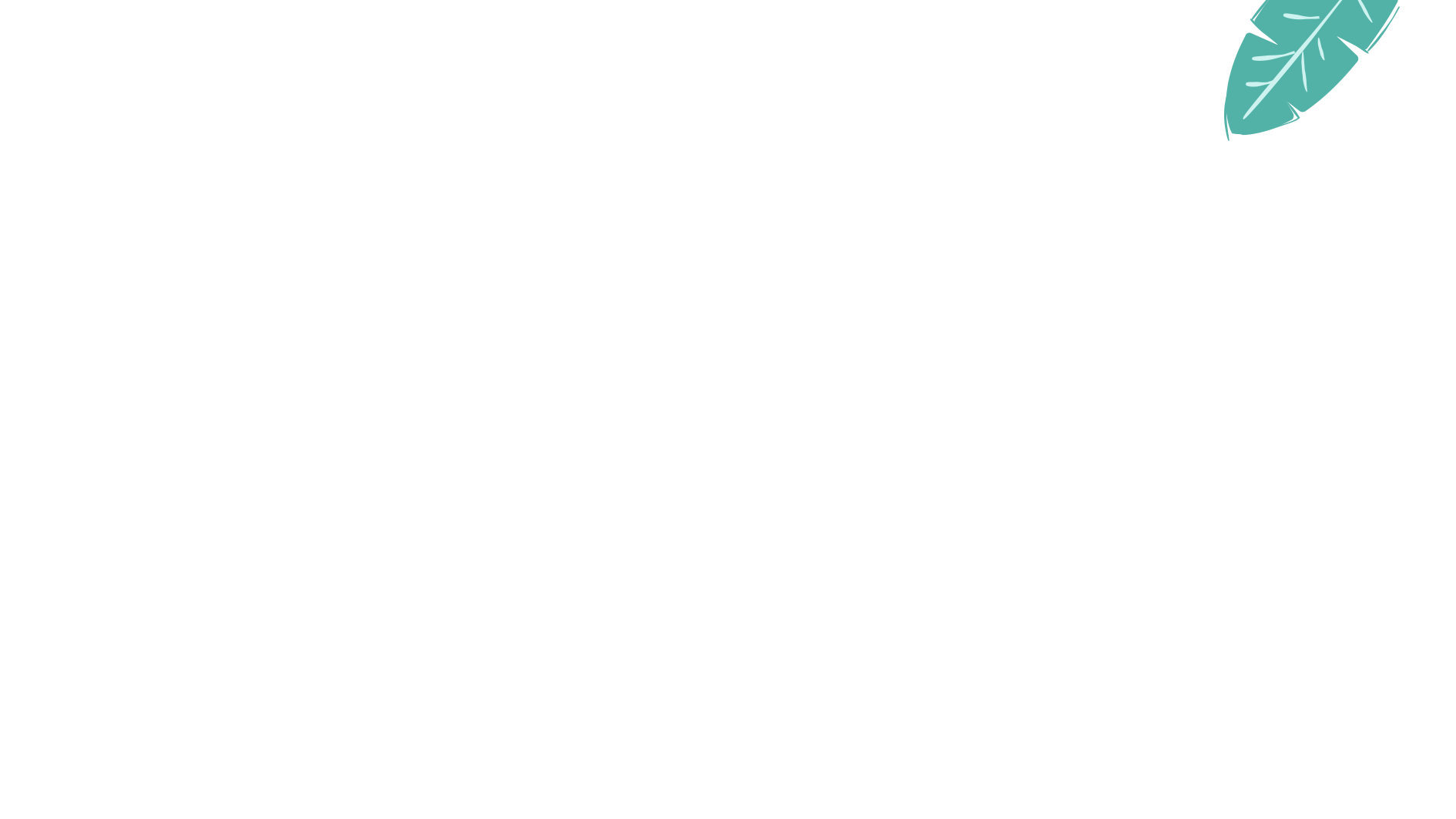 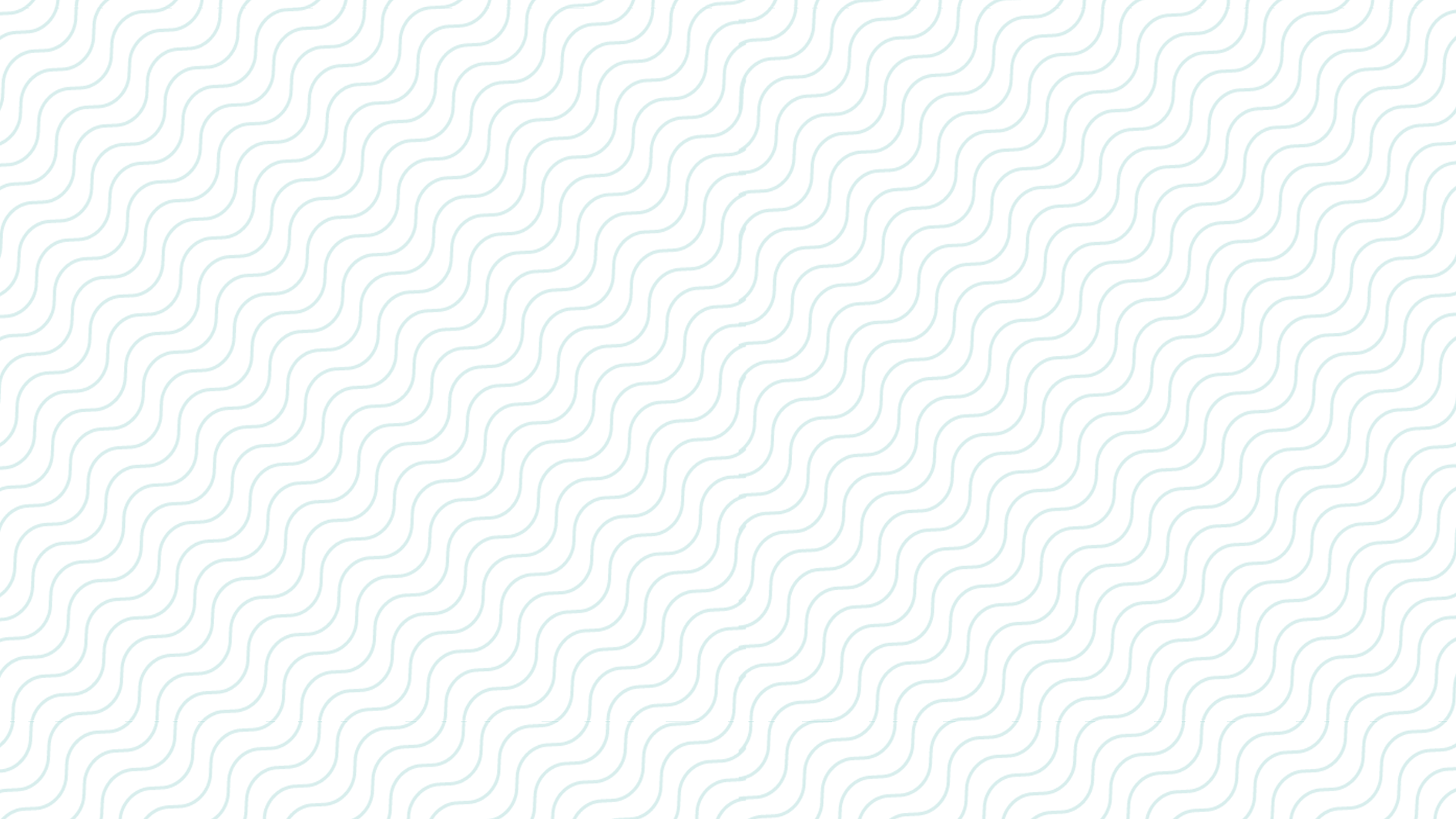 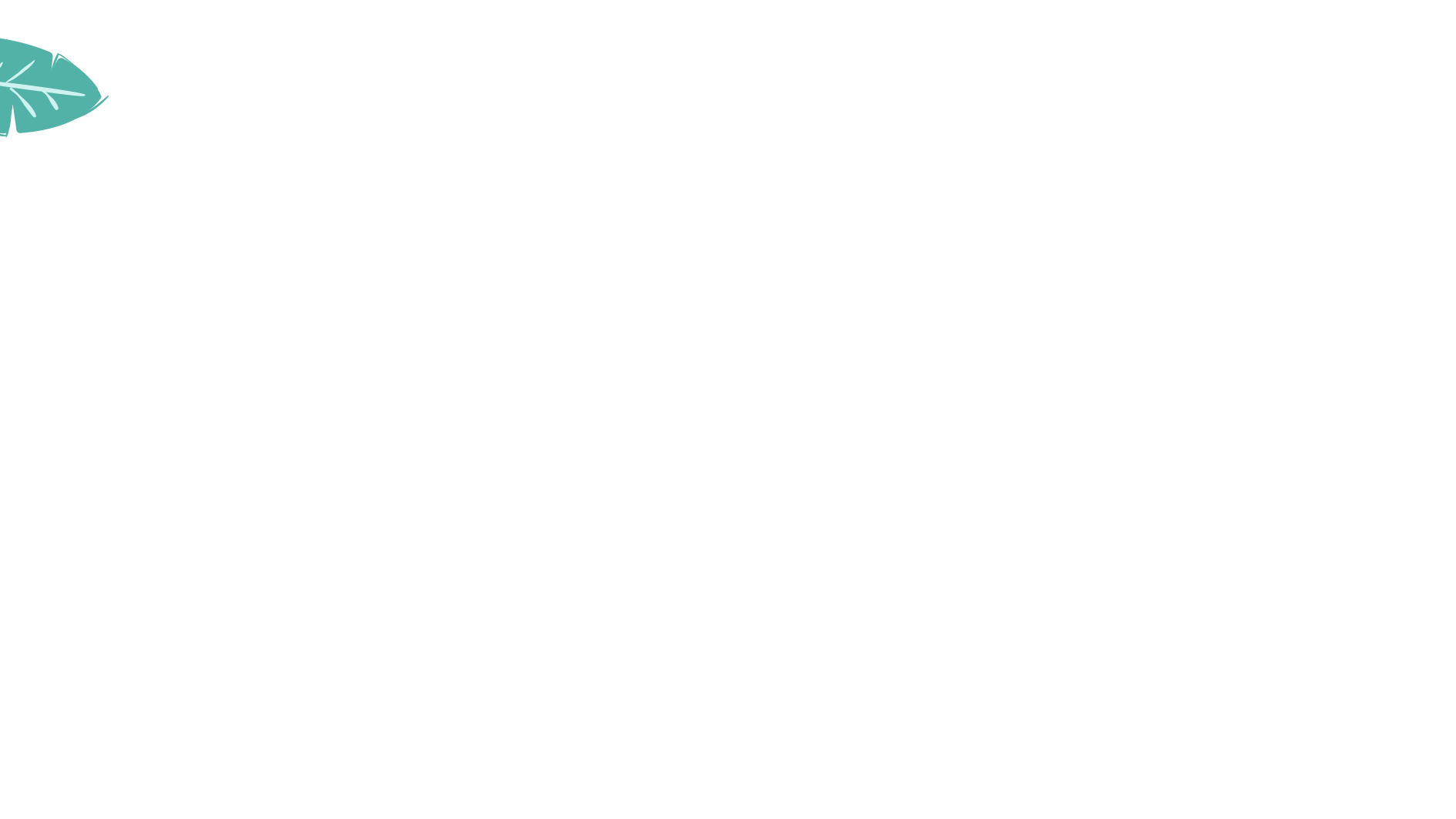 单击此处添加标题
添加标题
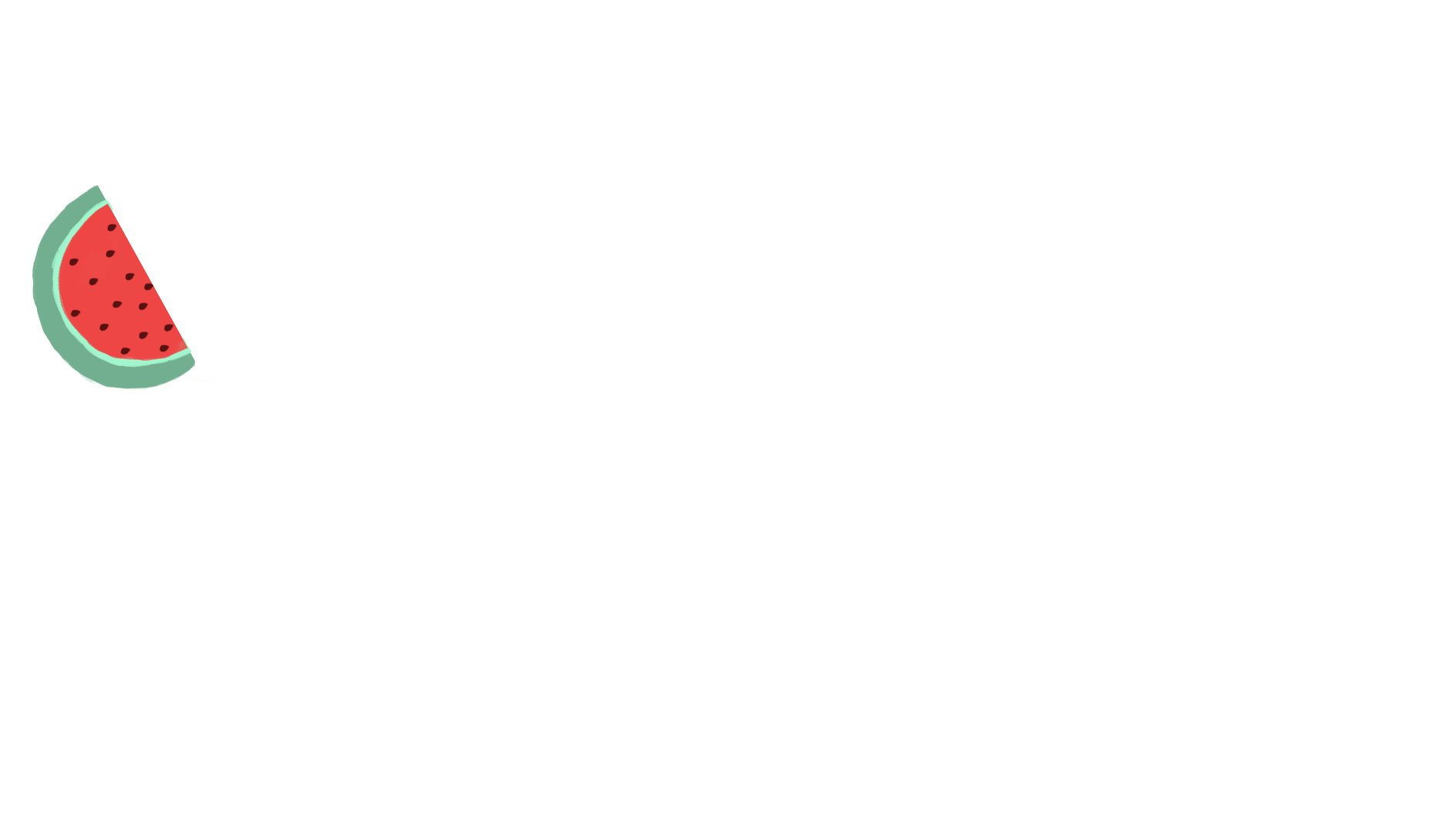 您的内容打在这里，或者通过复制您的文本后，在此框中选择粘贴，并选择只保留文字。您的内容打在这里，或者通过复制您的文本后，在此框中选择粘贴，并选择只保留文字。您的内容打在这里，或者通过复制您的文本后，在此框中选择粘贴，并选择只保留文字。您的内容打在这里，或者通过复制您的文本后，在此框中选择粘贴，并选择只保留文字。
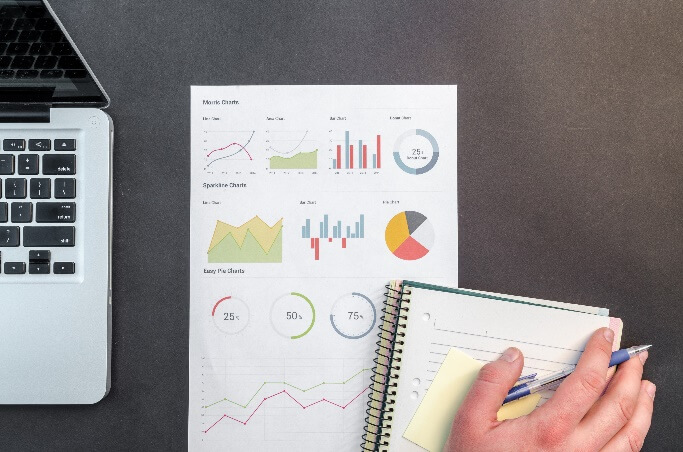 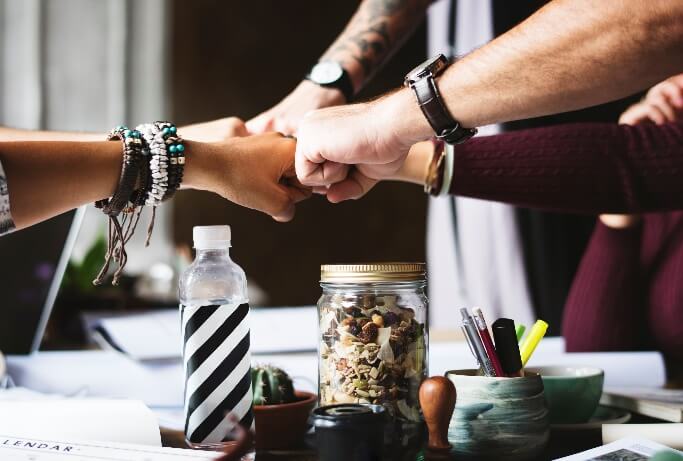 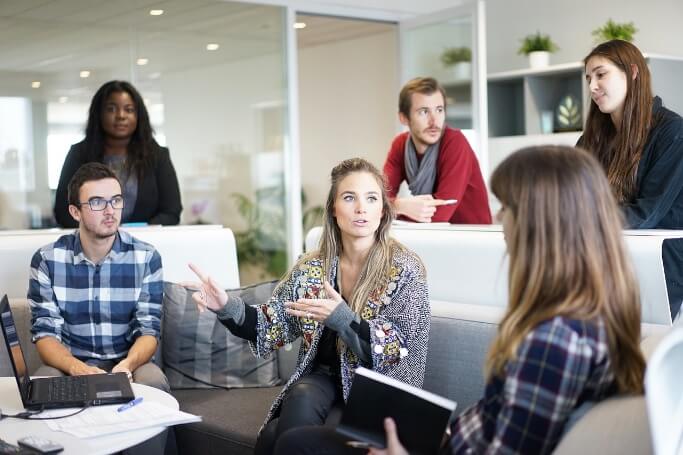 添加内容
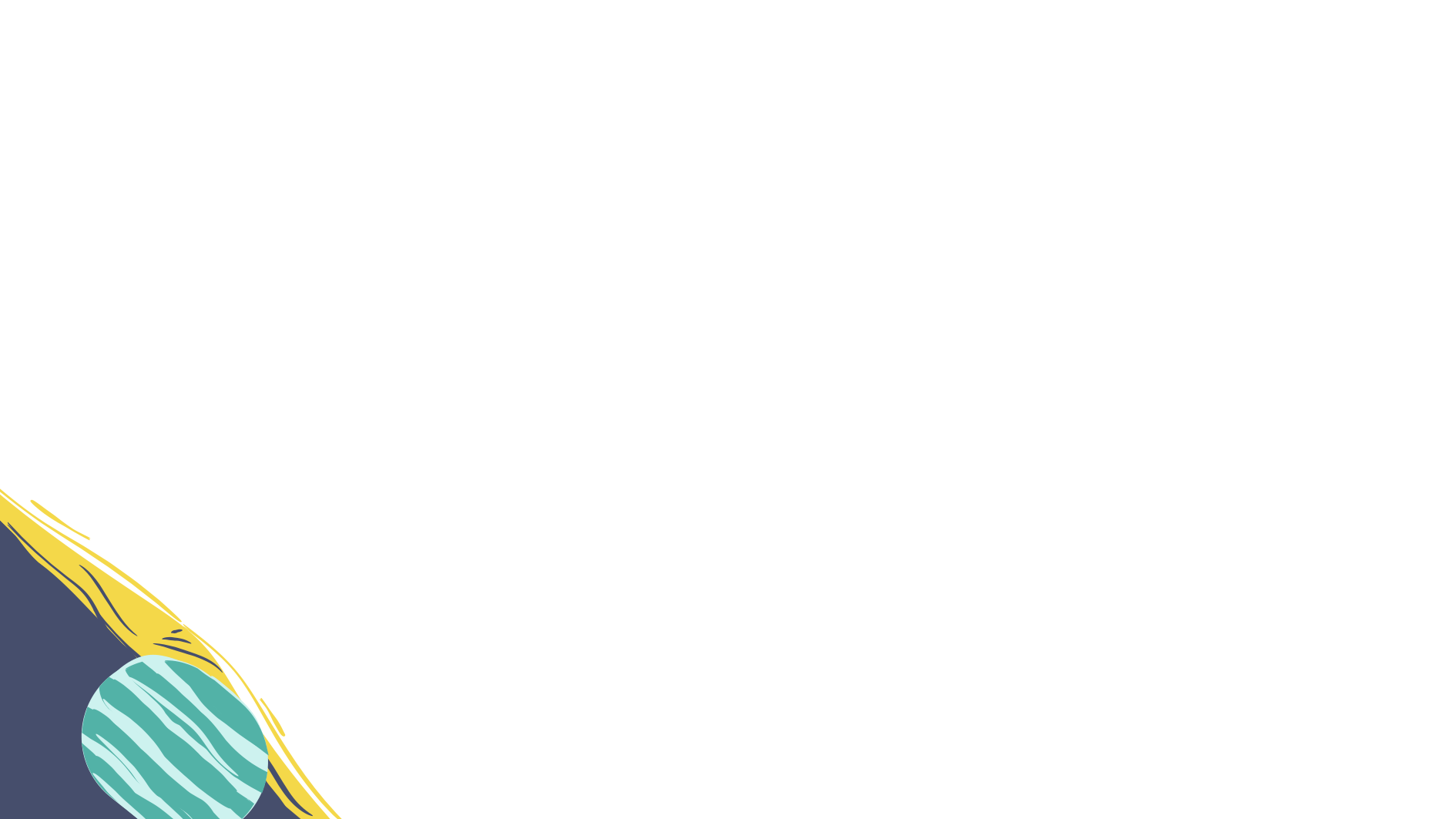 您的内容打在这里，或者通过复制您的文本后，在此框中选择粘贴，并选择只保留文字。您的内容打在这里，或者通过复制您的文本后，在此框中选择粘贴，并选择只保留文字。
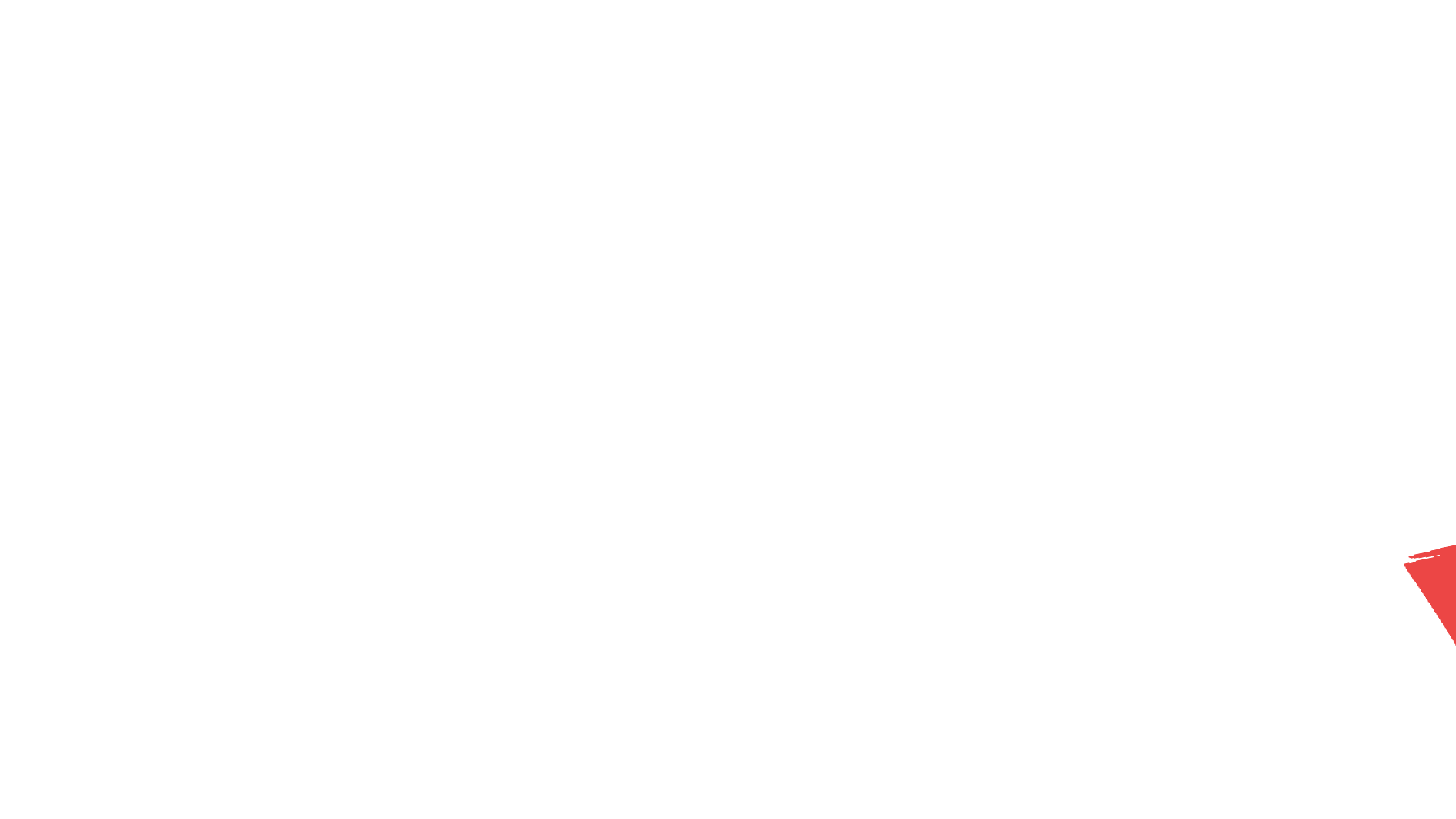 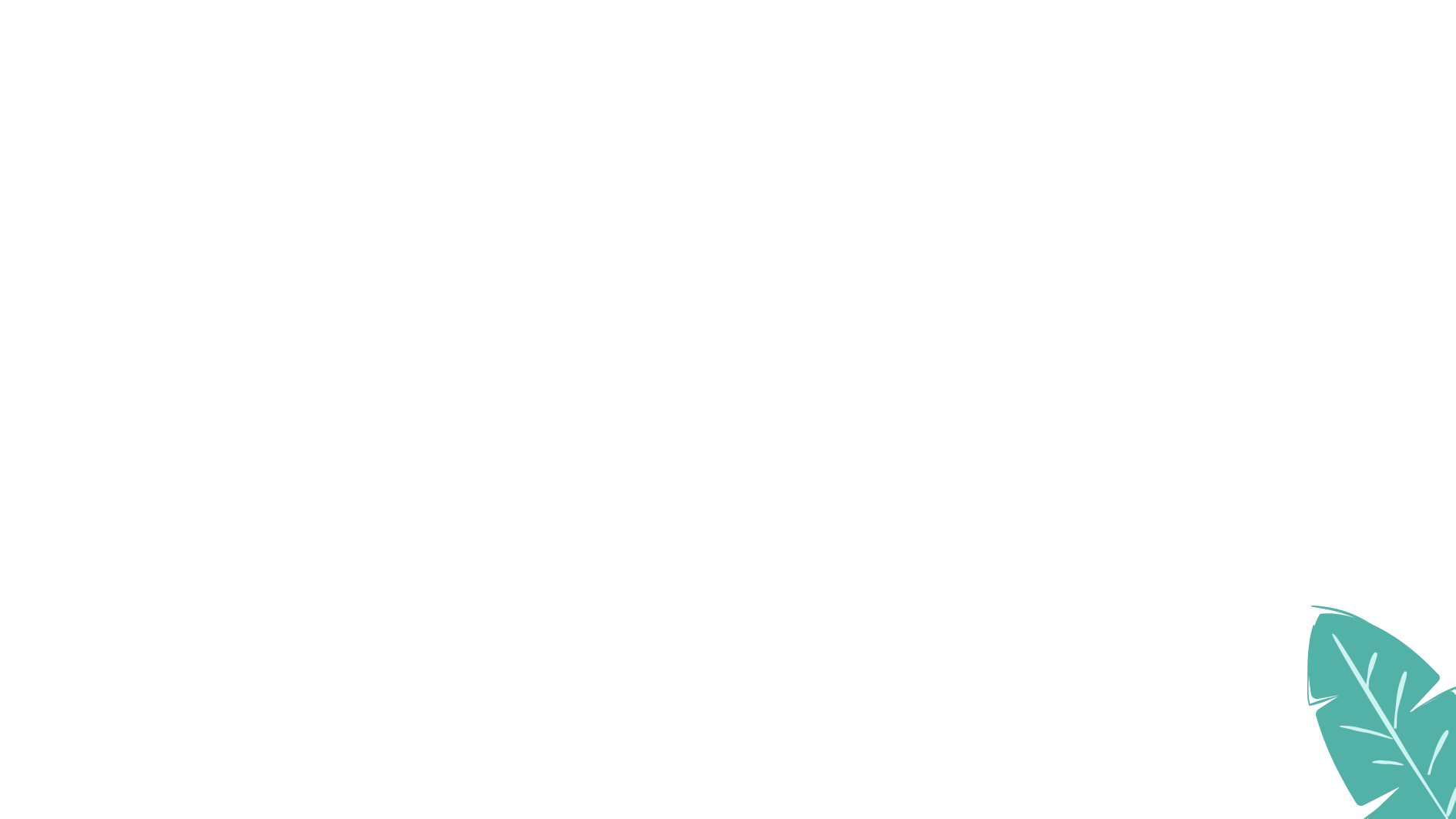 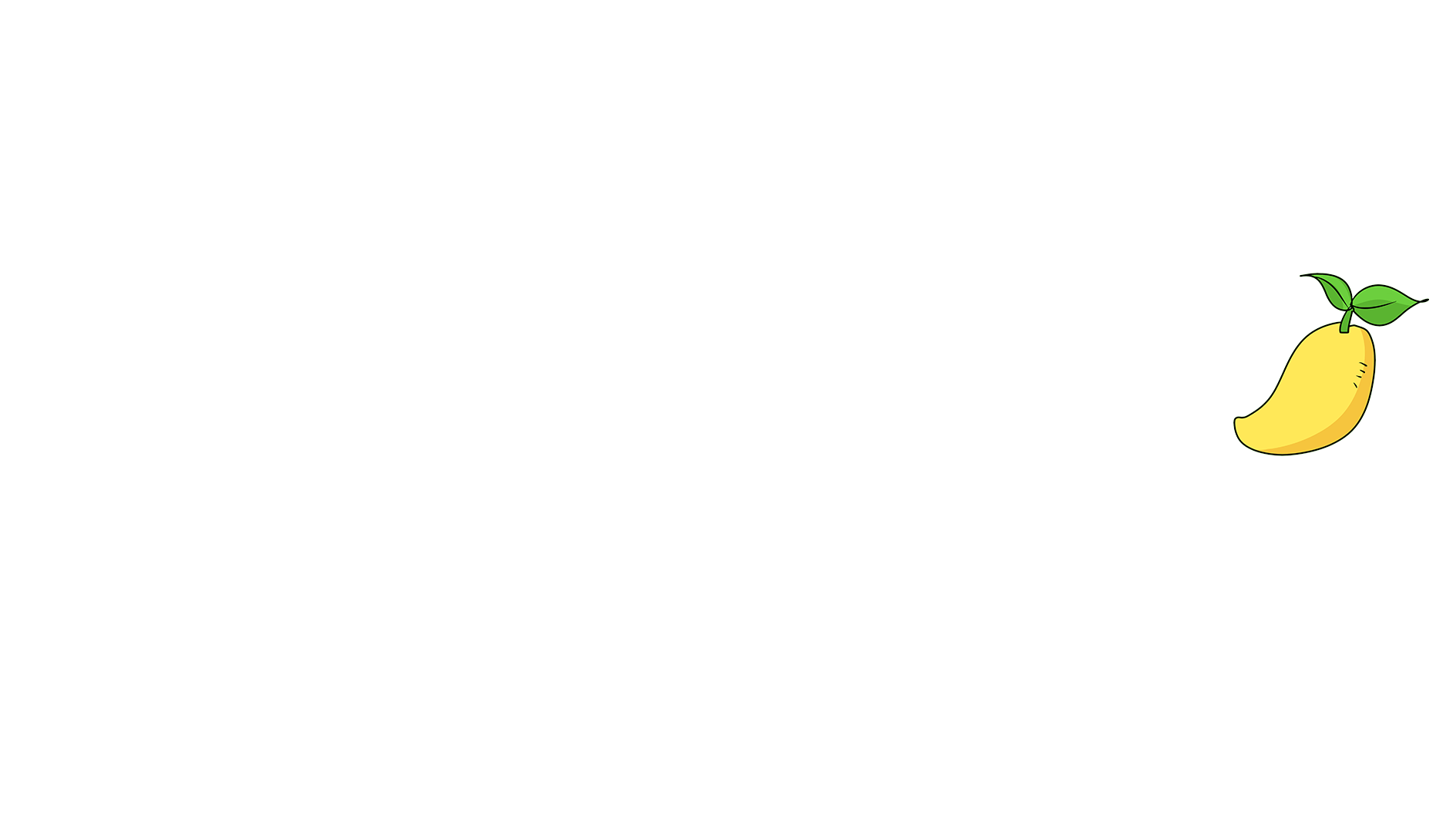 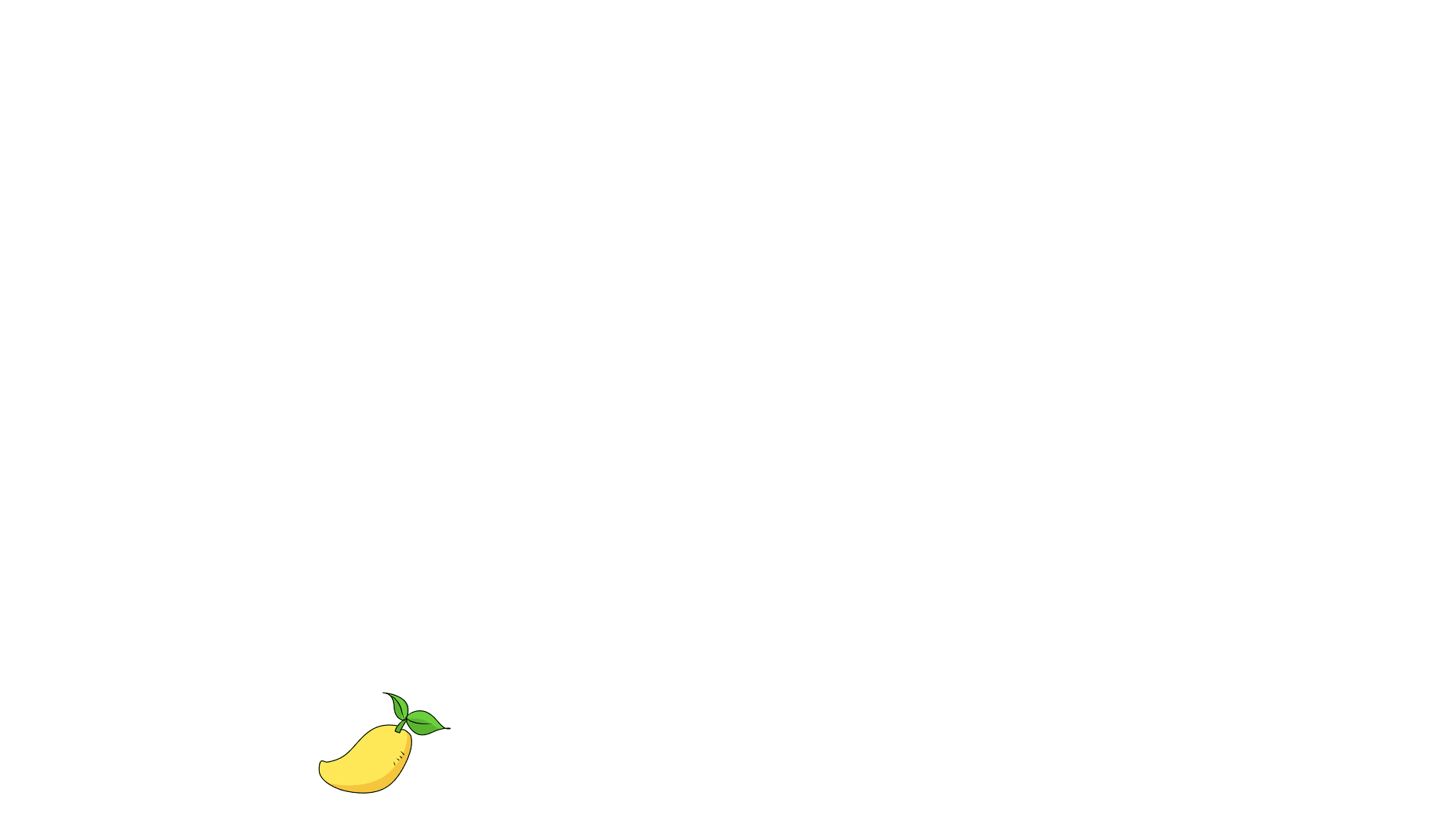 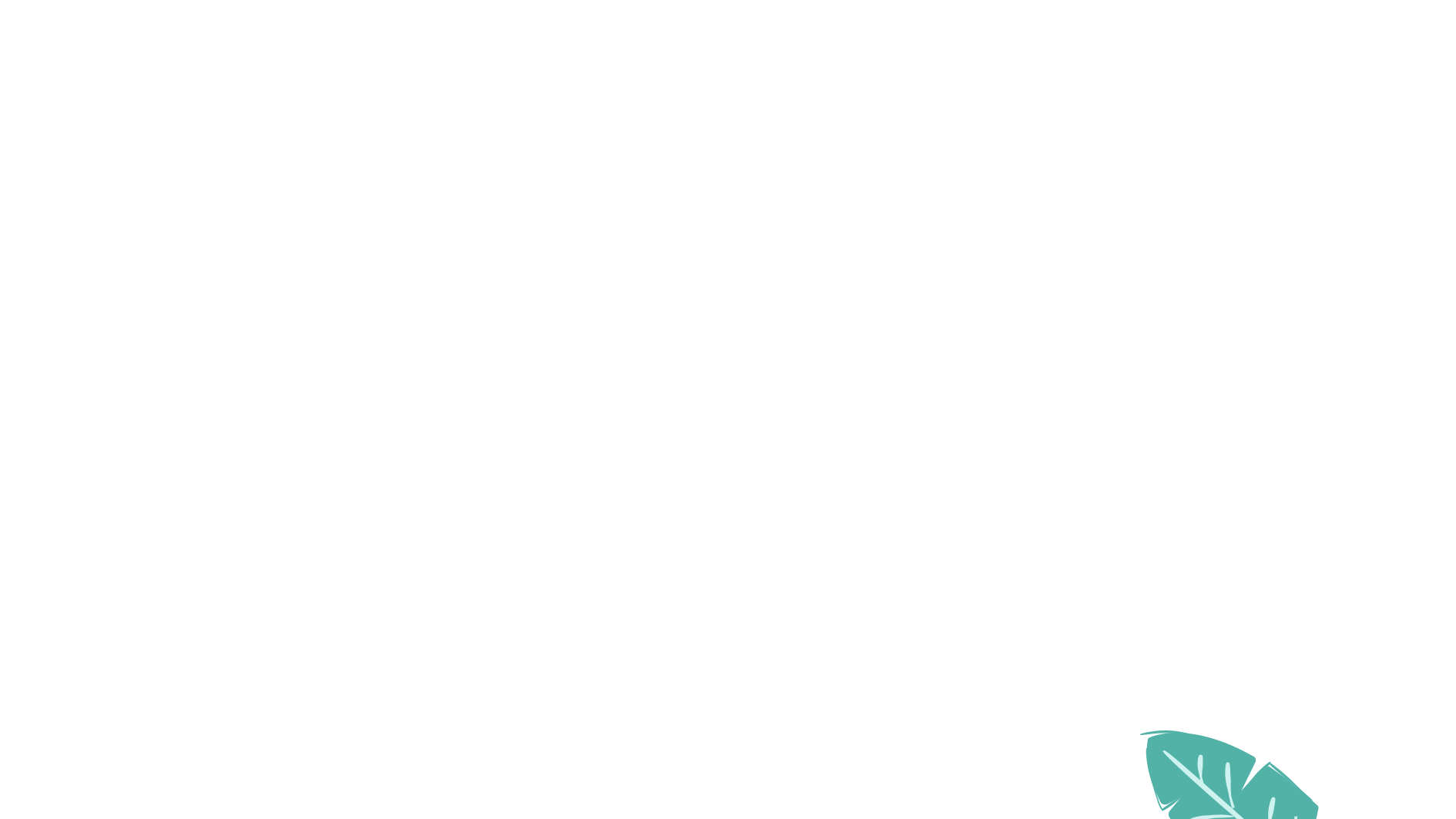 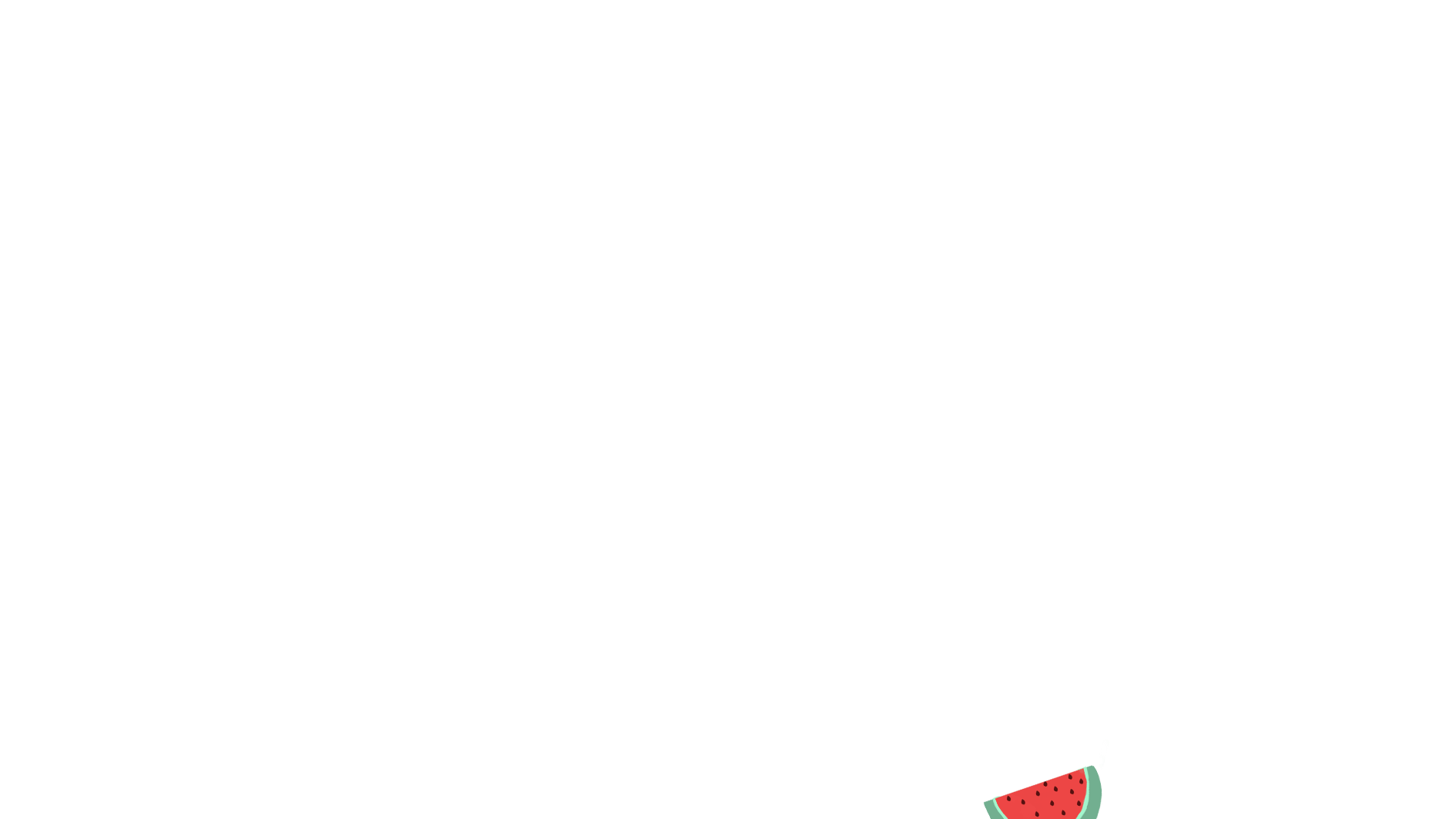 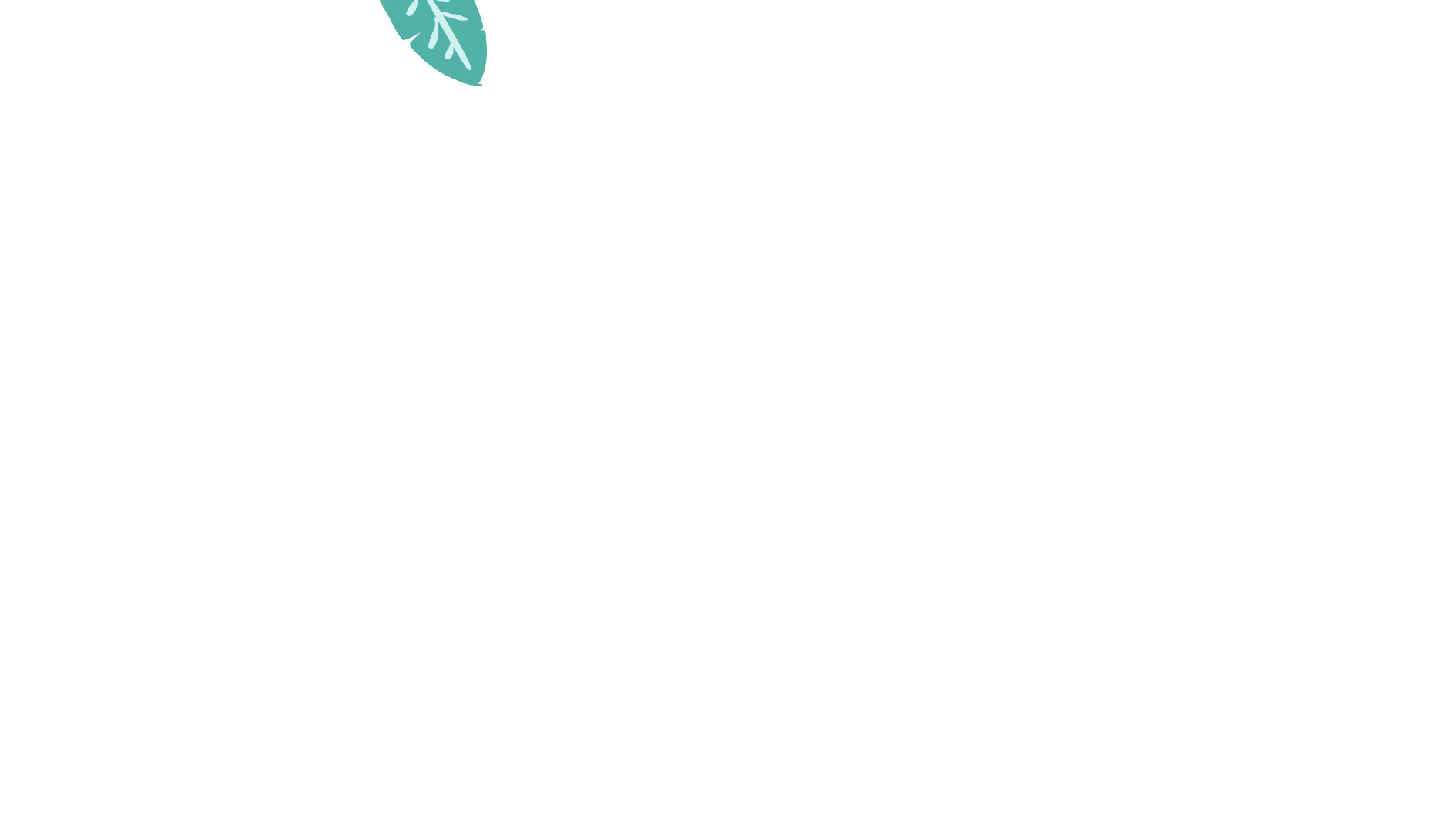 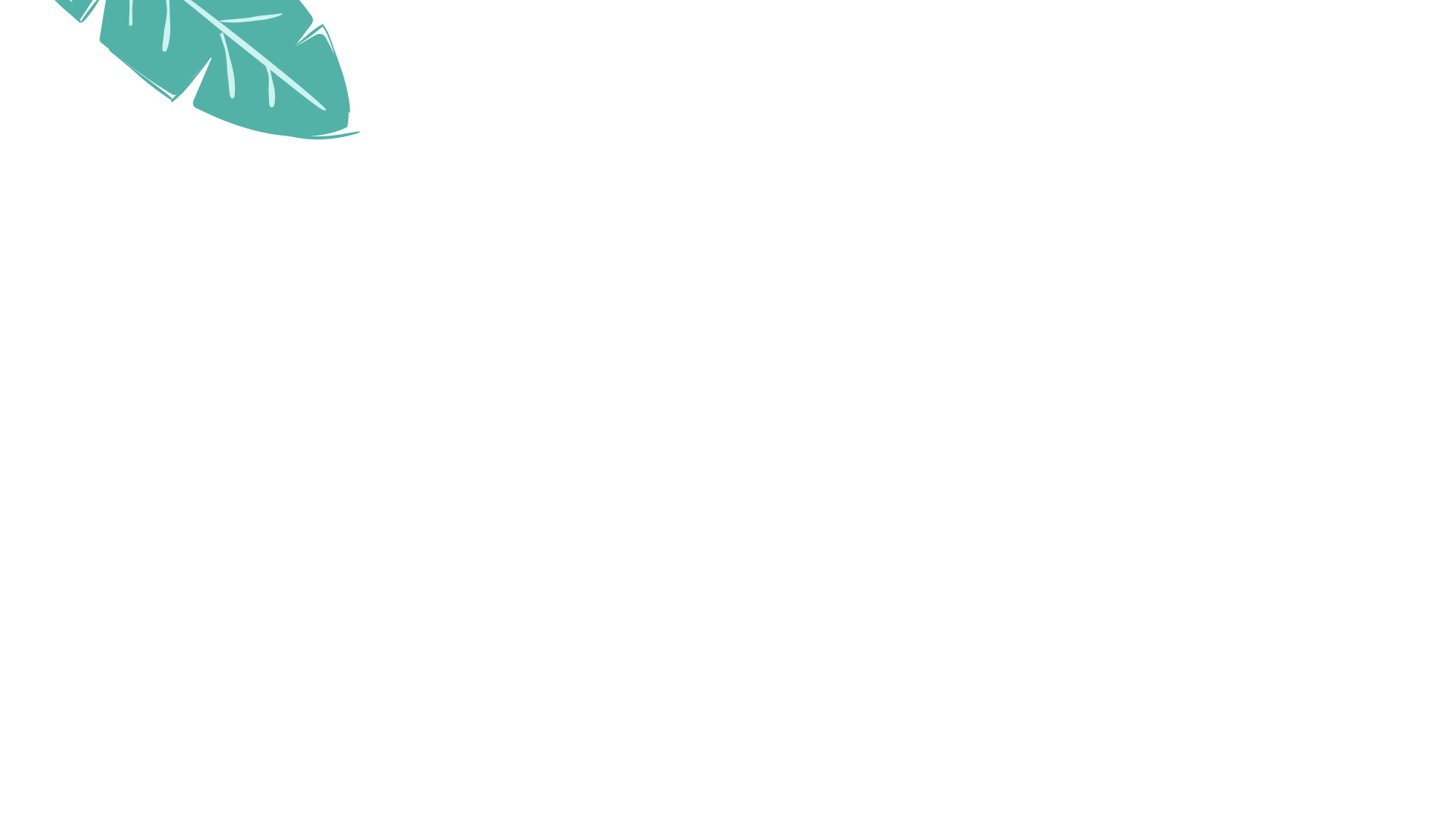 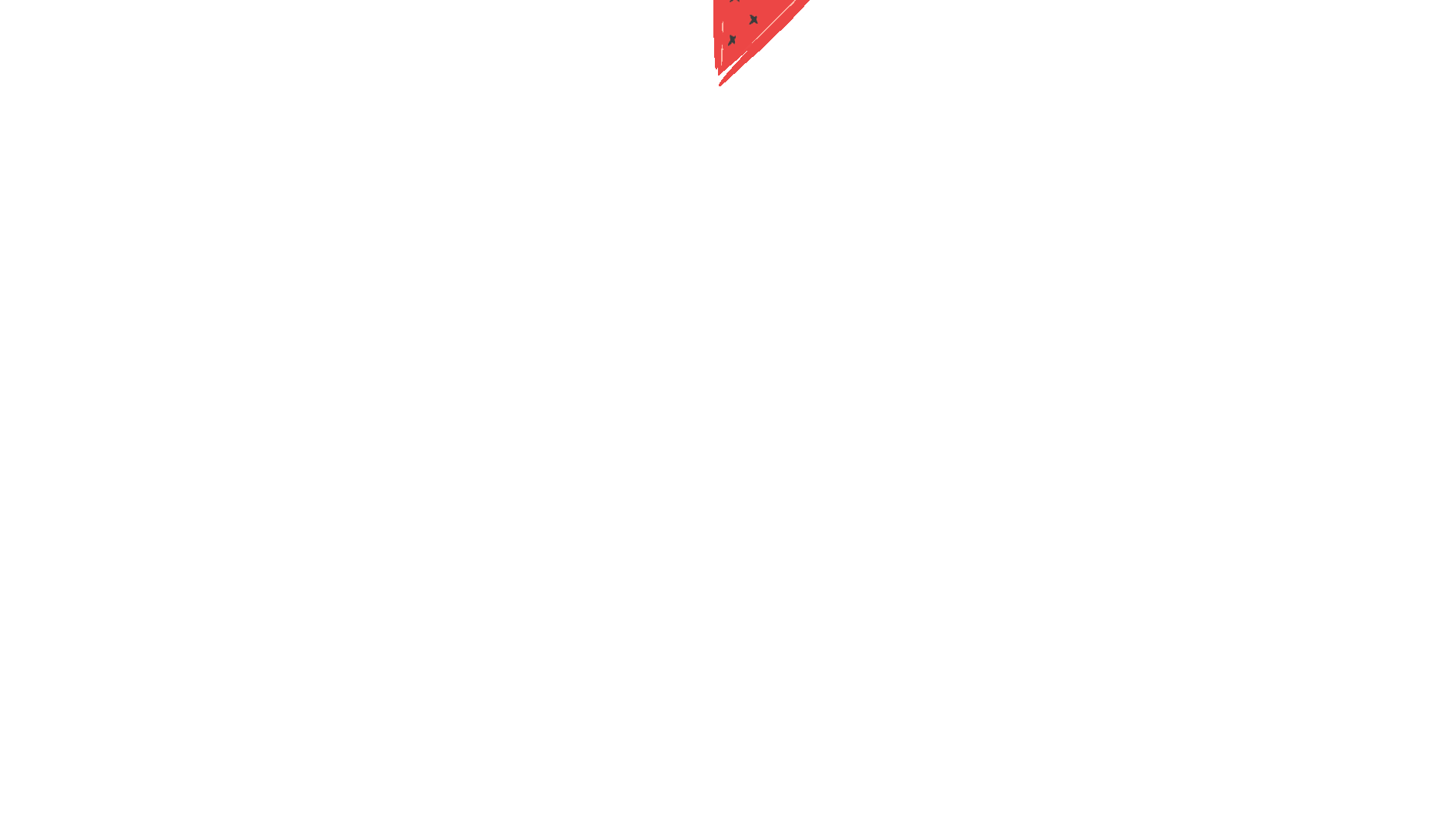 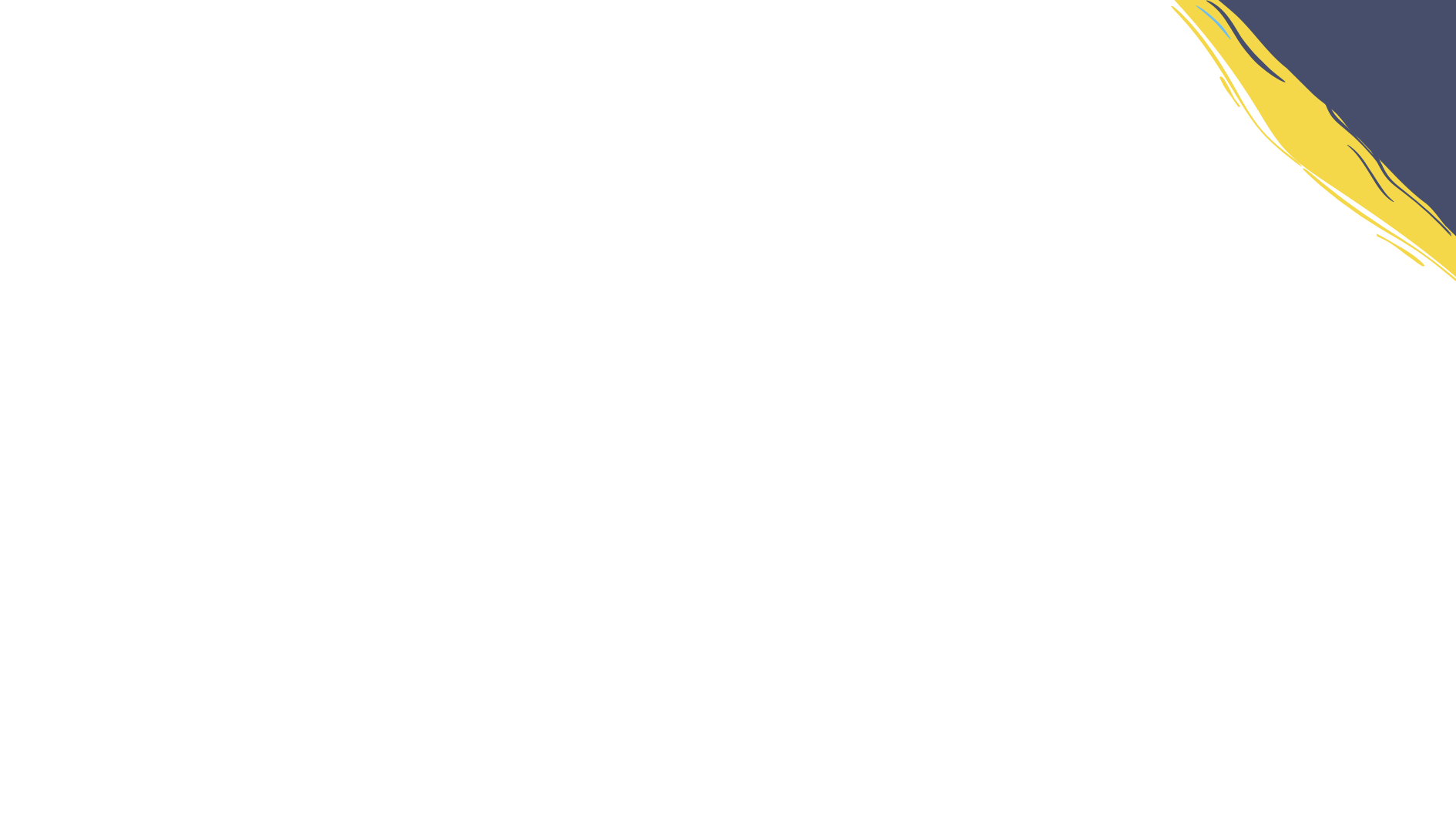 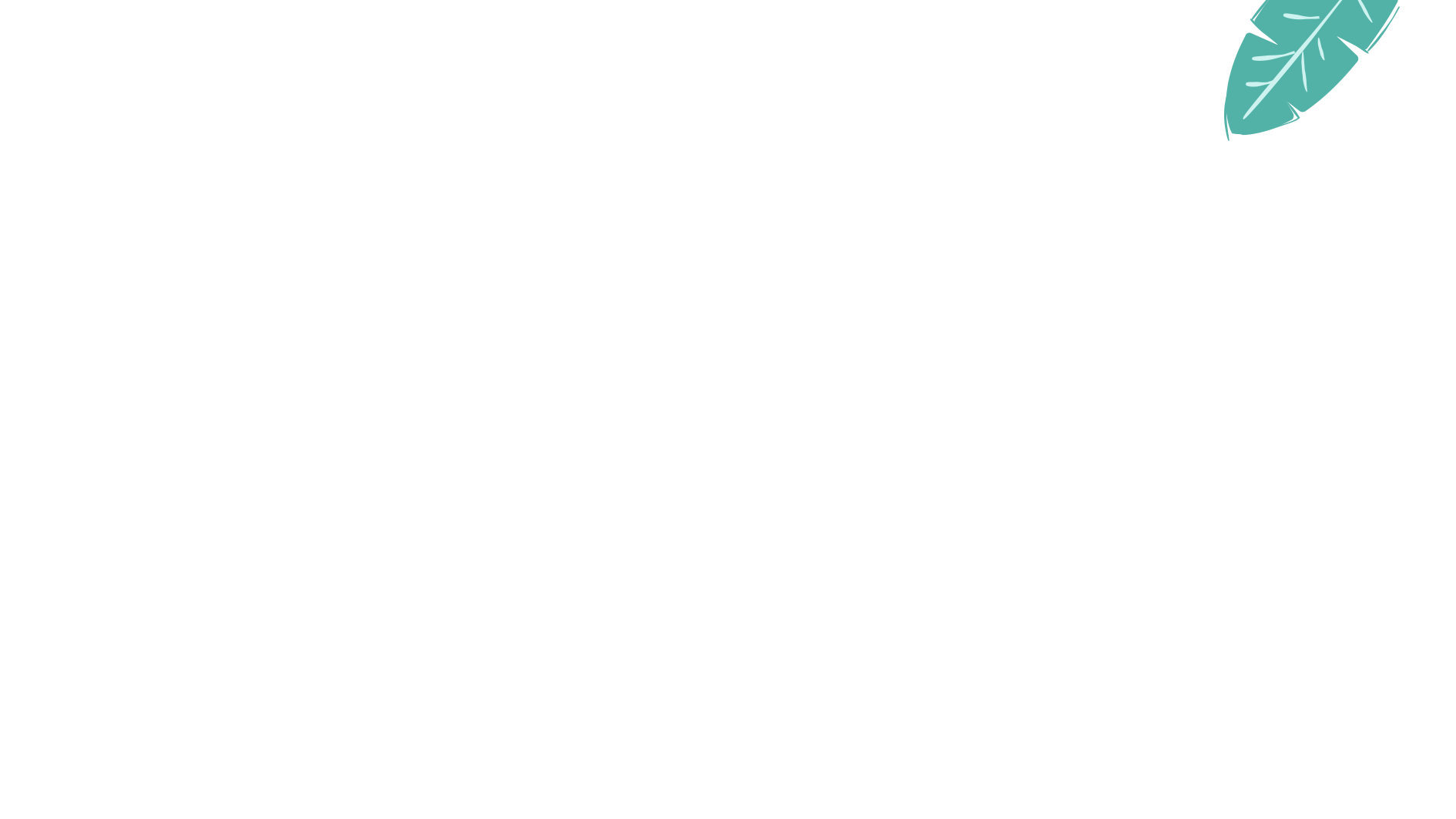 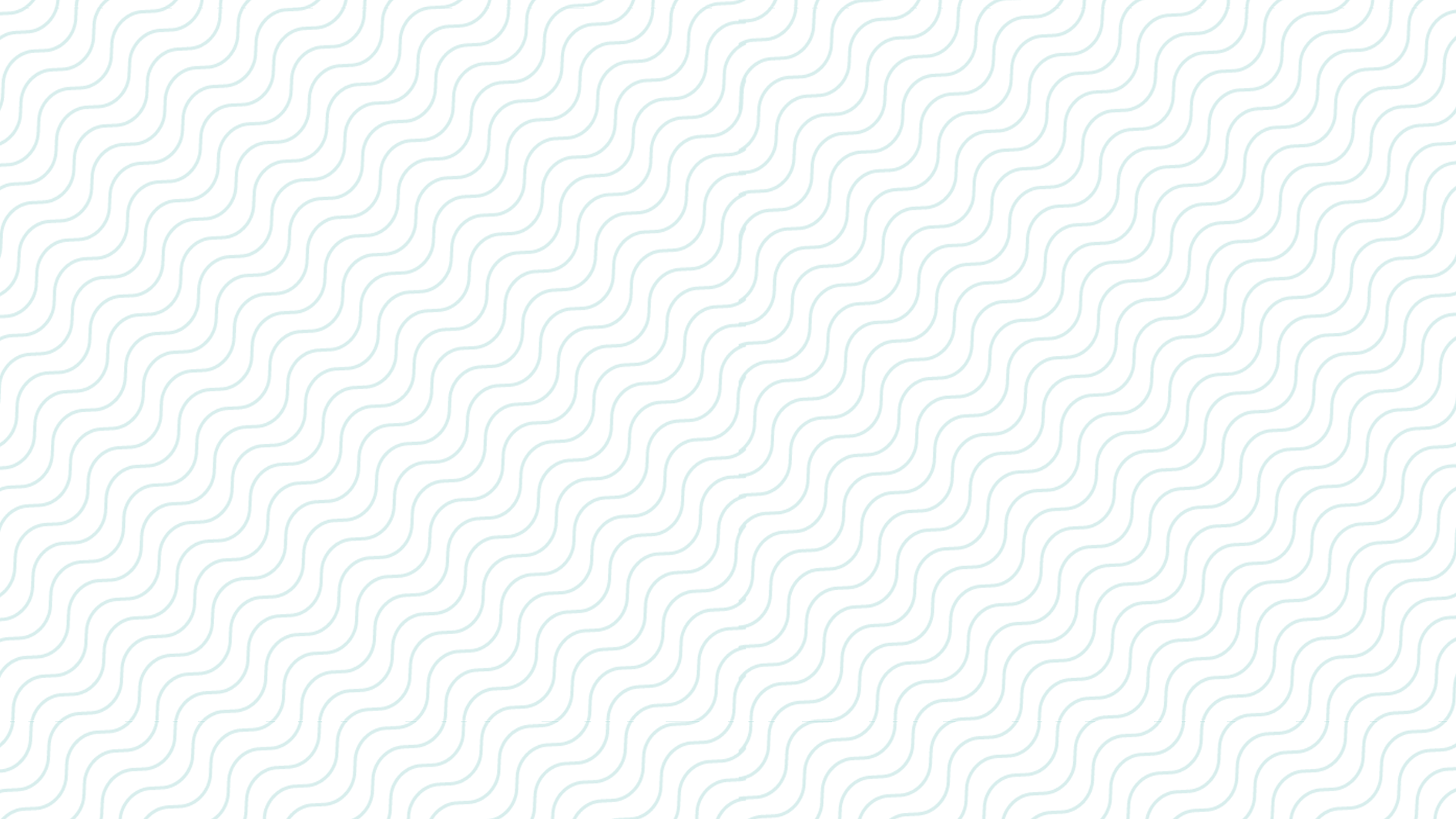 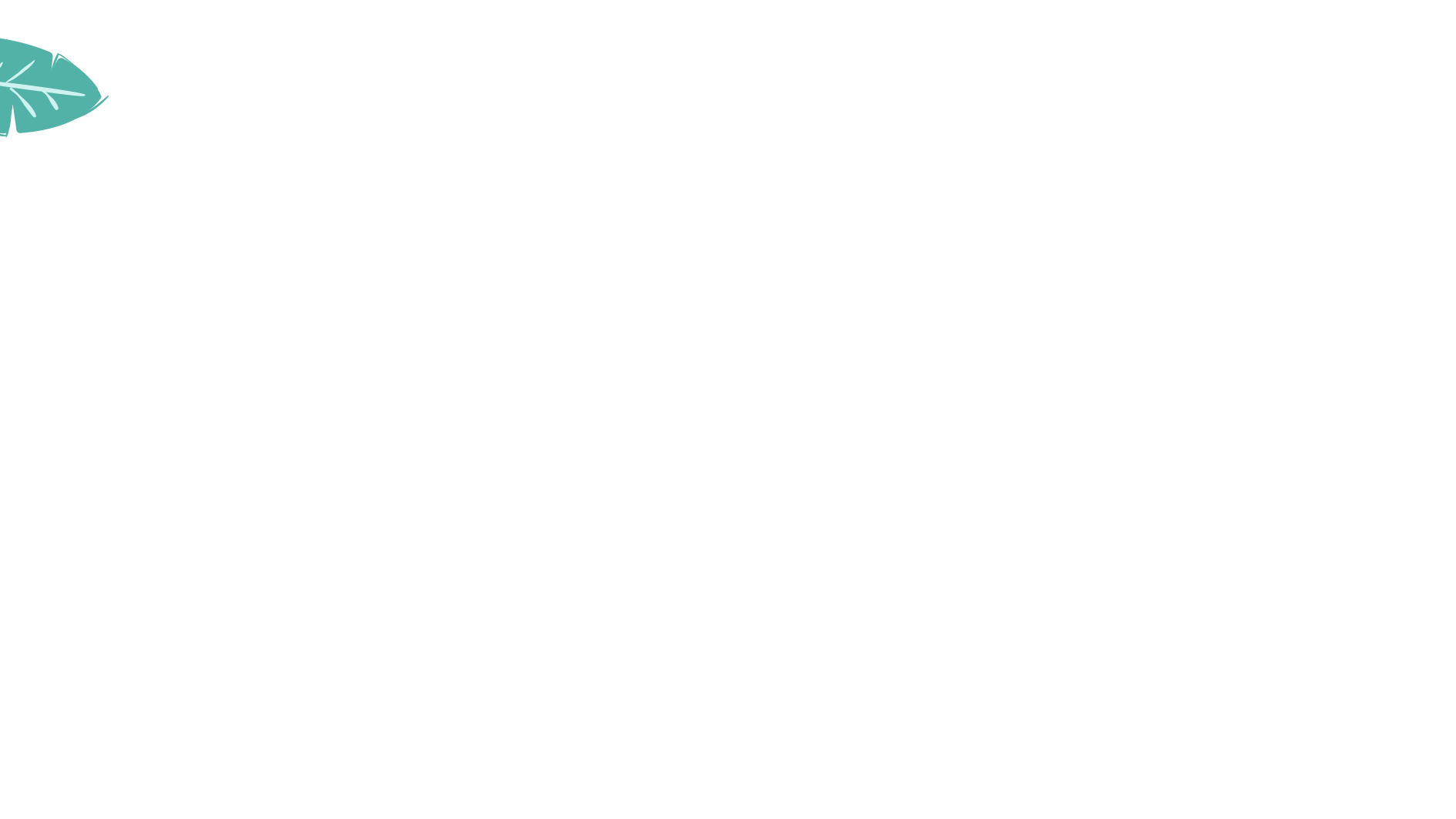 单击此处添加标题
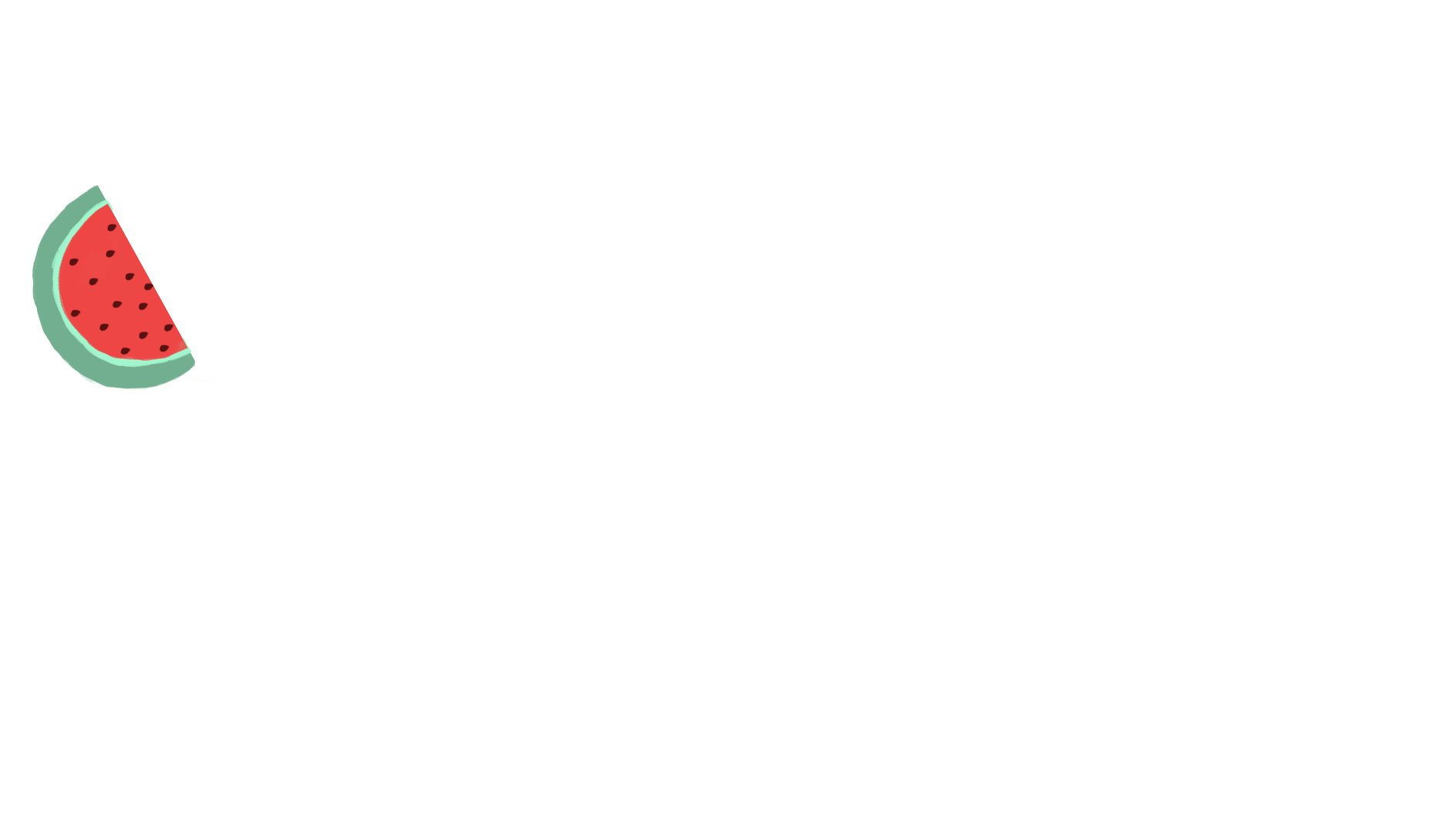 输入标题
输入标题
输入标题
输入标题
输入
标题
输入
标题
输入
标题
输入
标题
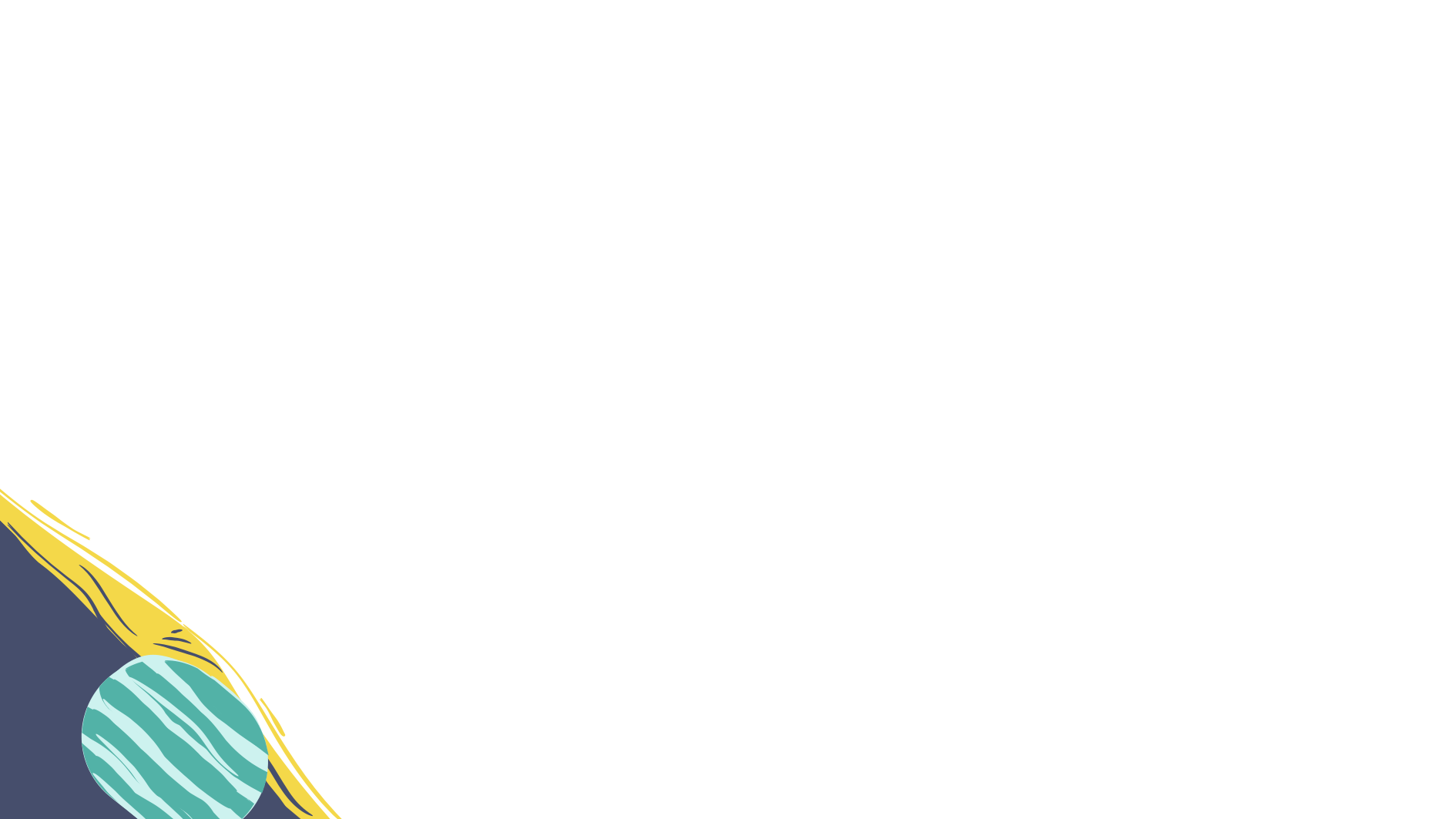 您的内容打在这里，或者通过复制您的文本后，在此框中选择粘贴，并选择只保留文字。
您的内容打在这里，或者通过复制您的文本后，在此框中选择粘贴，并选择只保留文字。
您的内容打在这里，或者通过复制您的文本后，在此框中选择粘贴，并选择只保留文字。
您的内容打在这里，或者通过复制您的文本后，在此框中选择粘贴，并选择只保留文字。
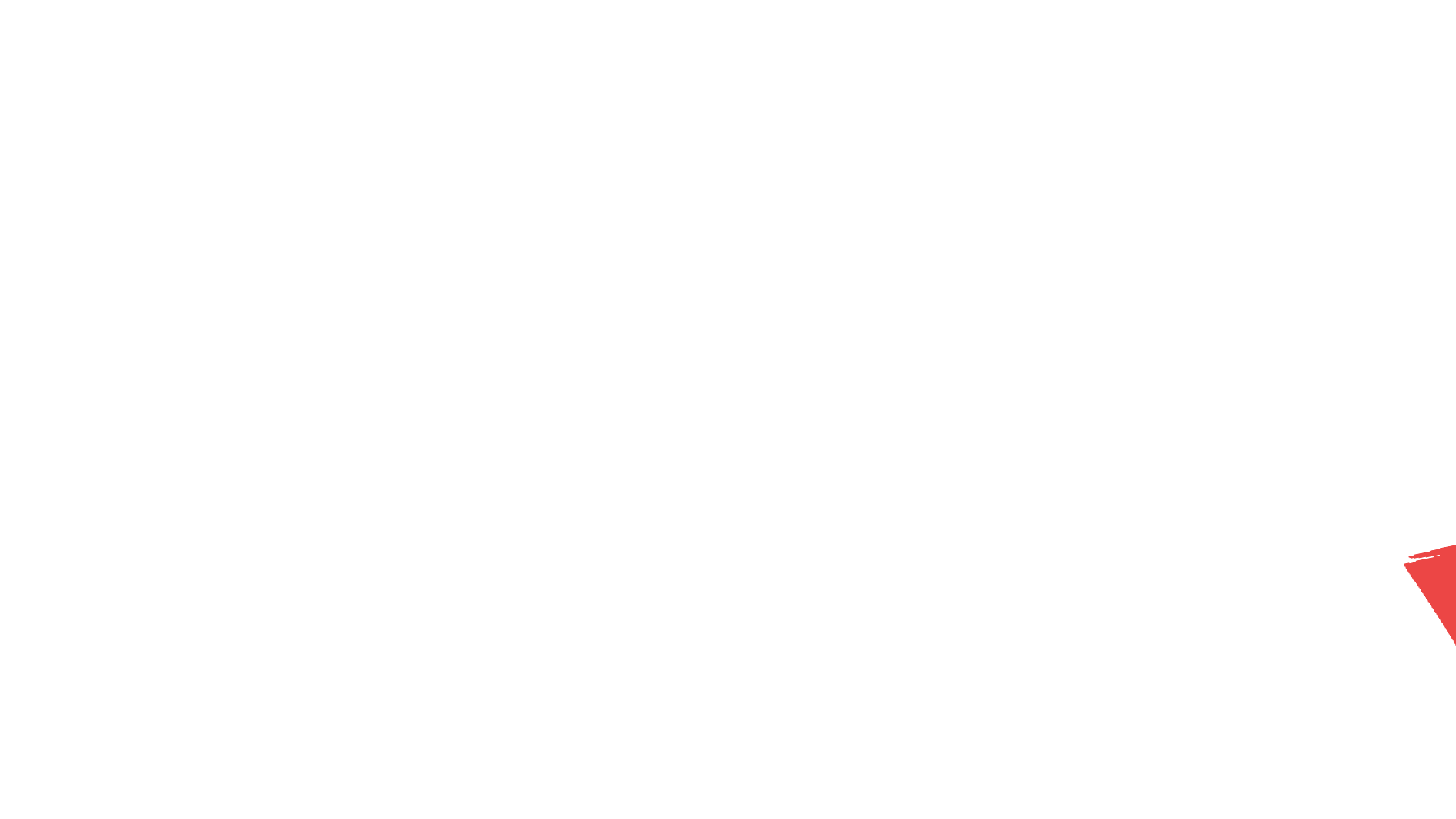 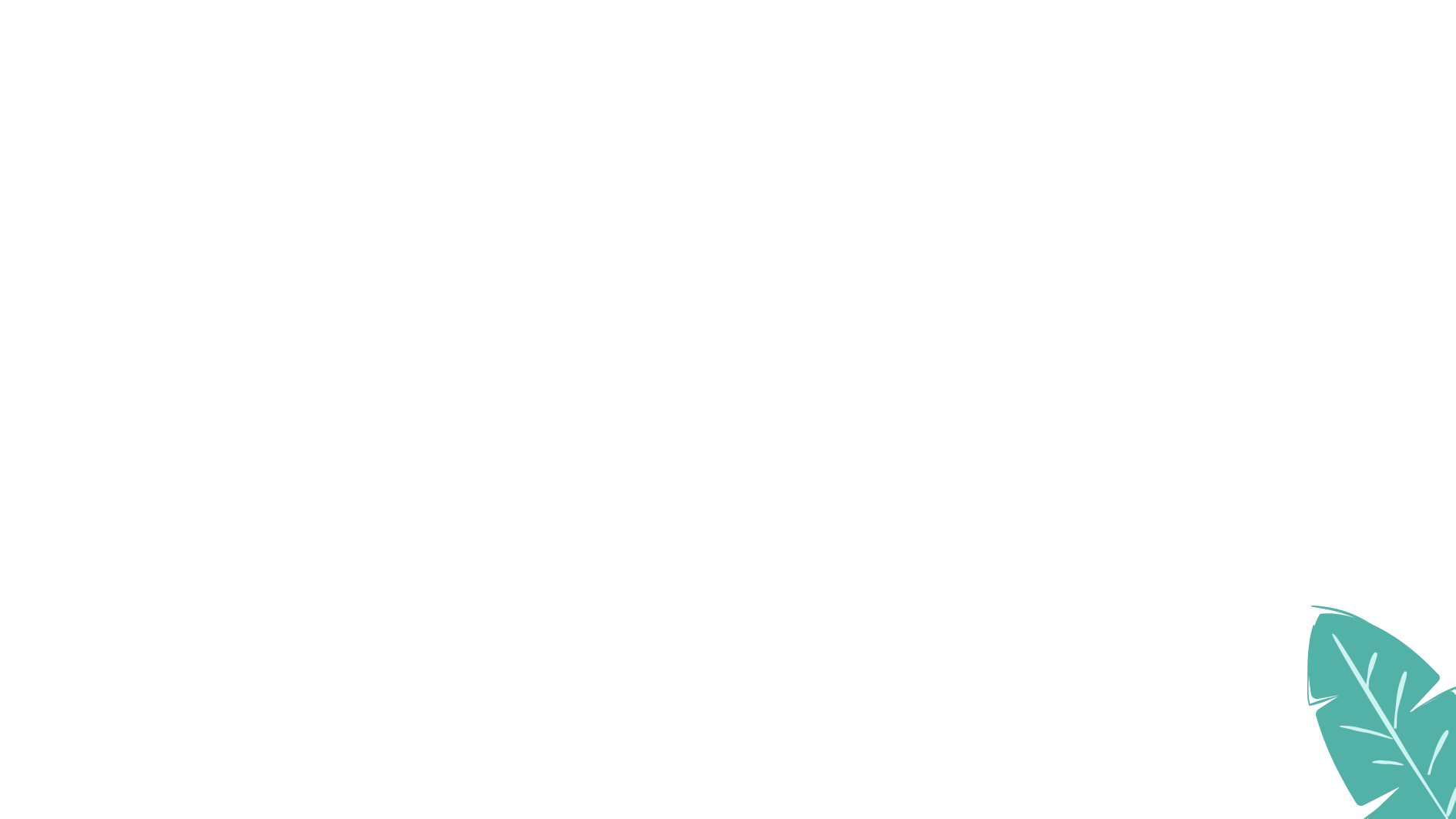 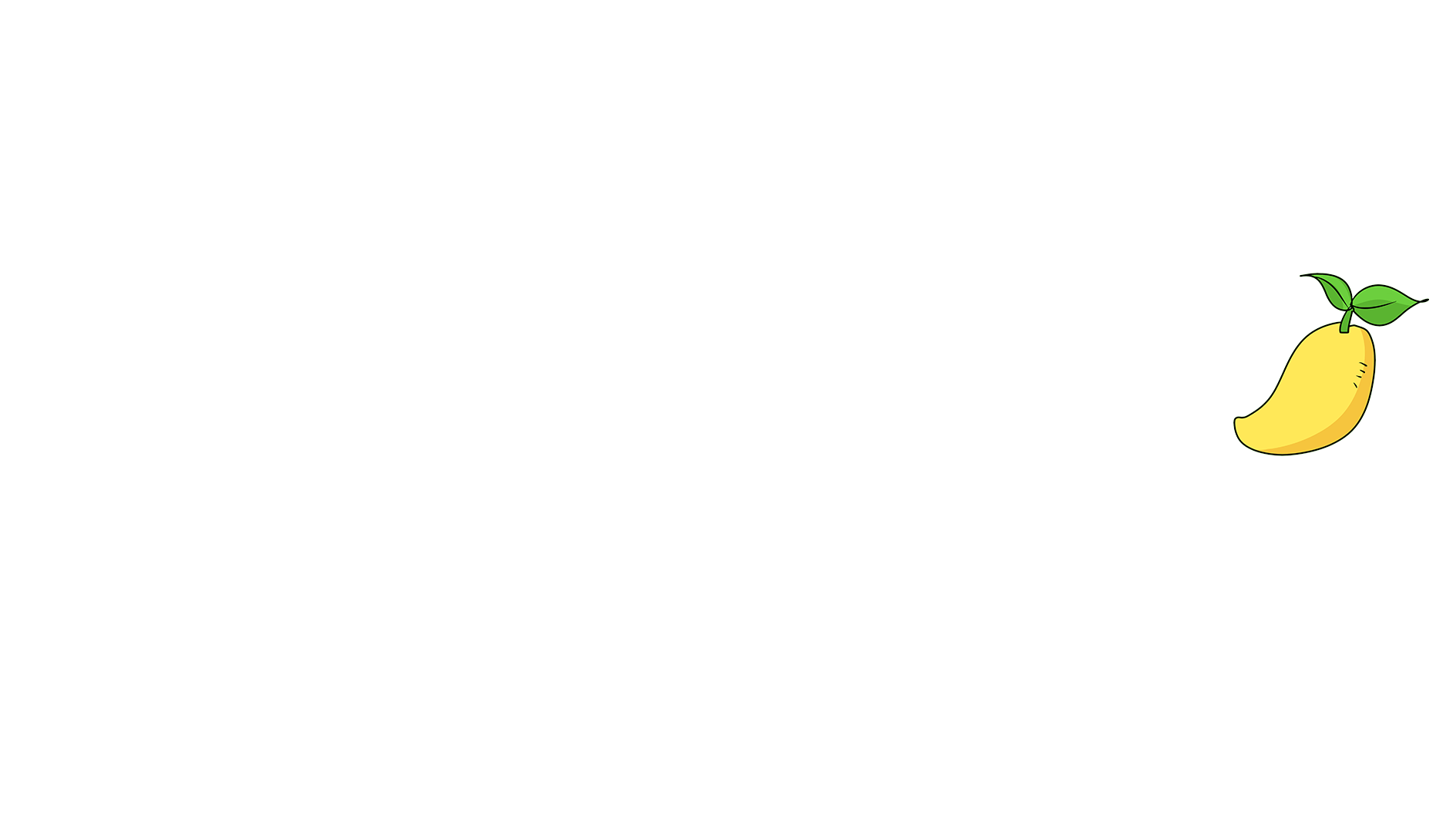 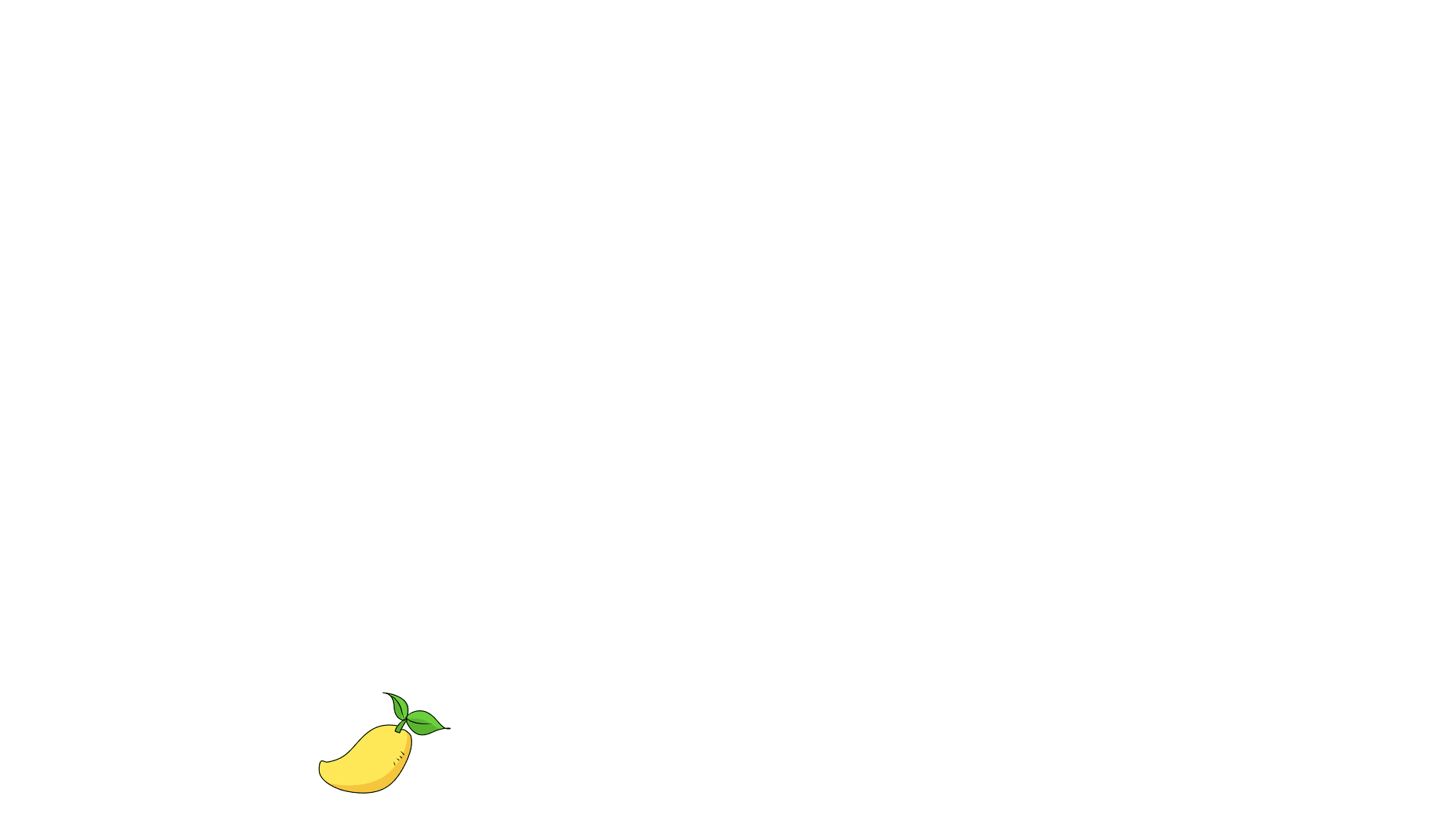 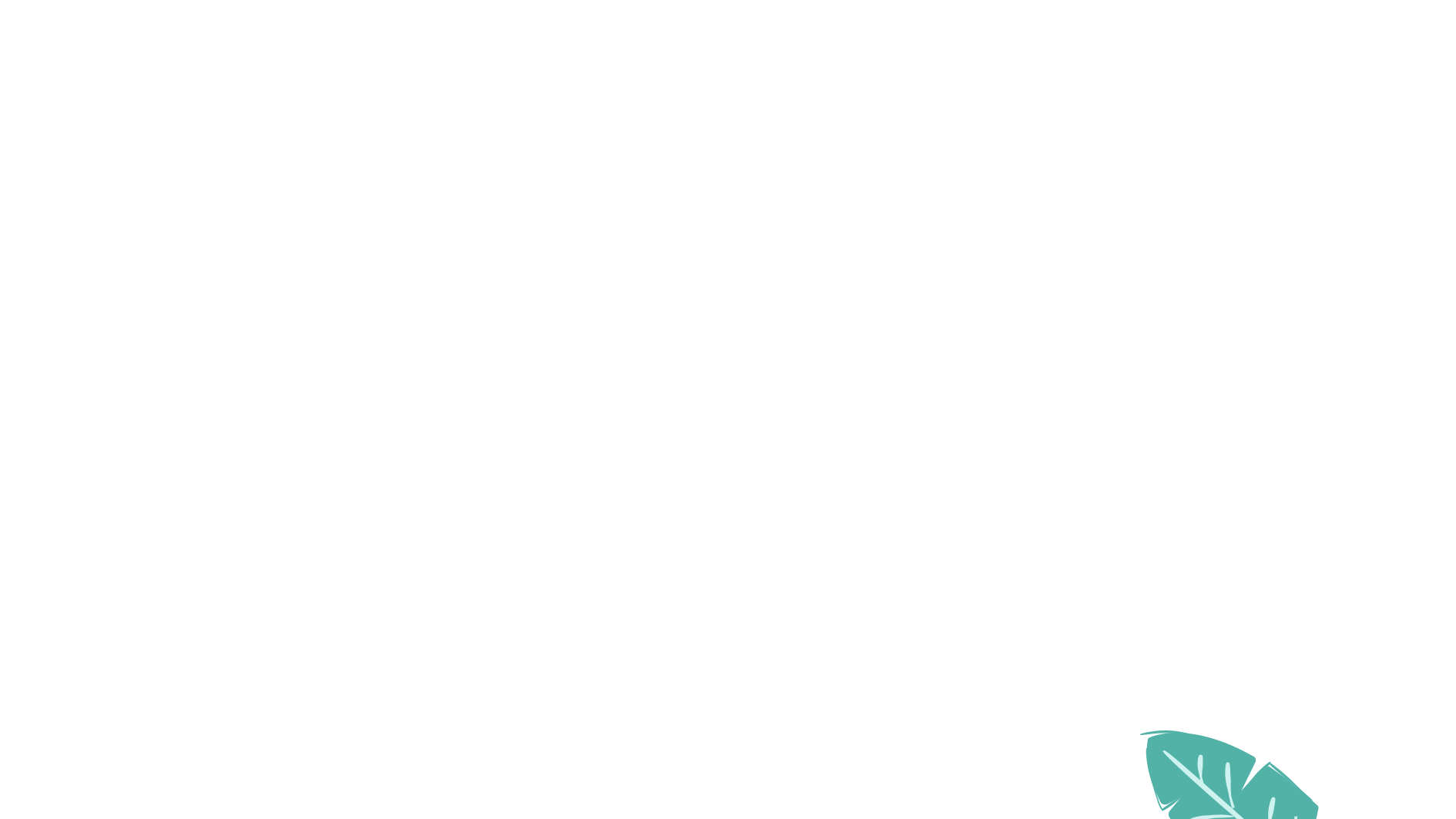 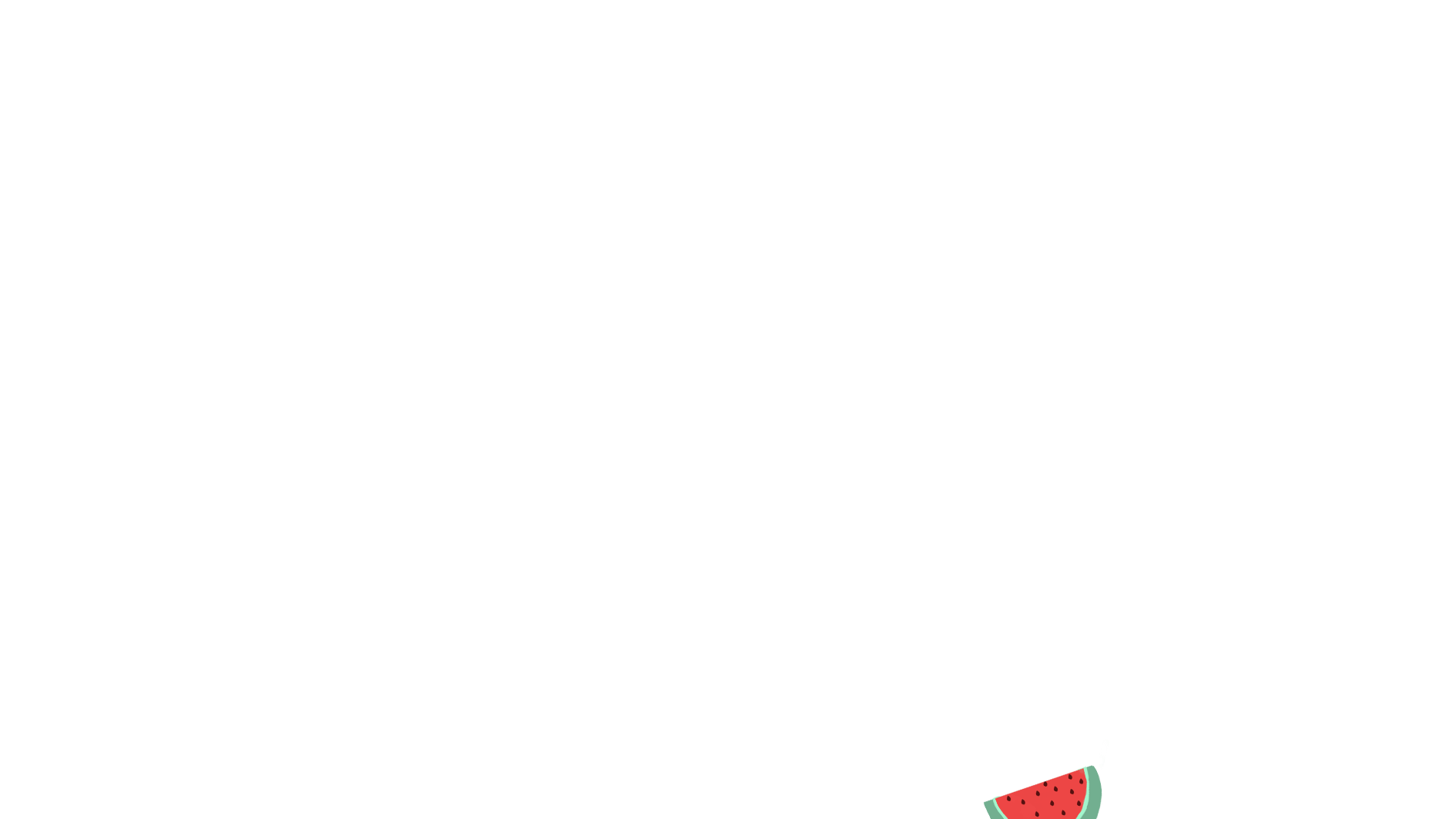 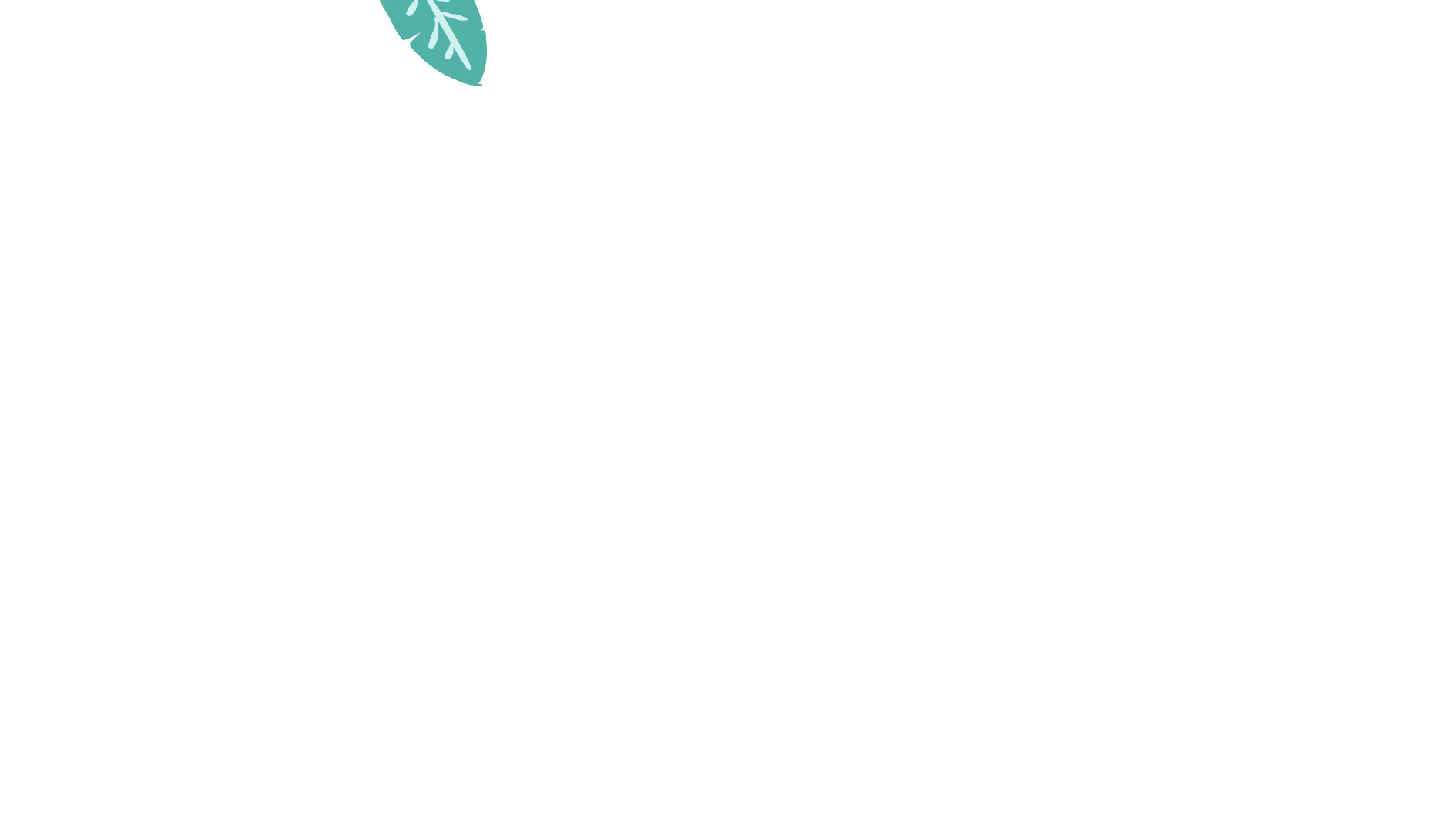 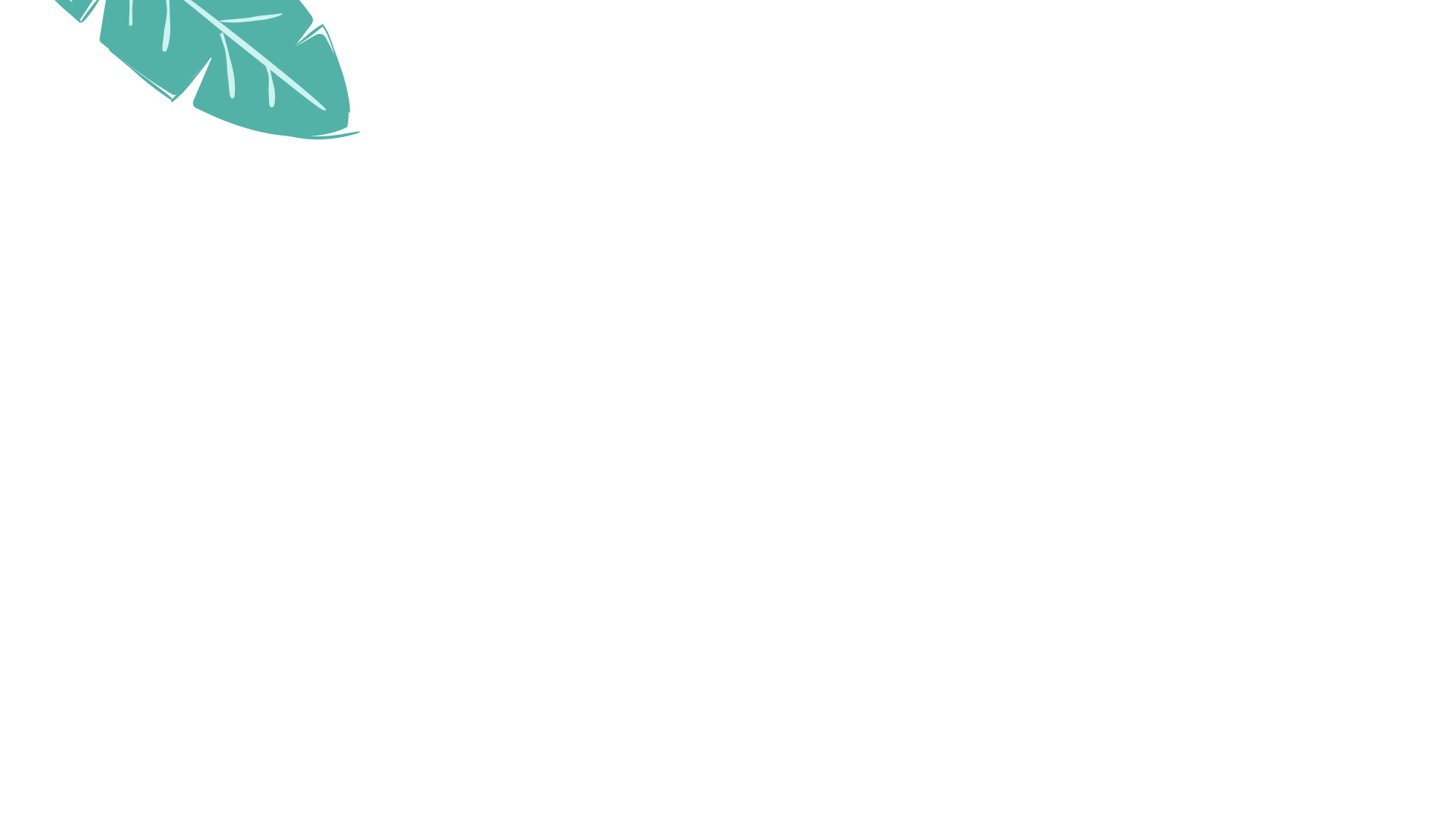 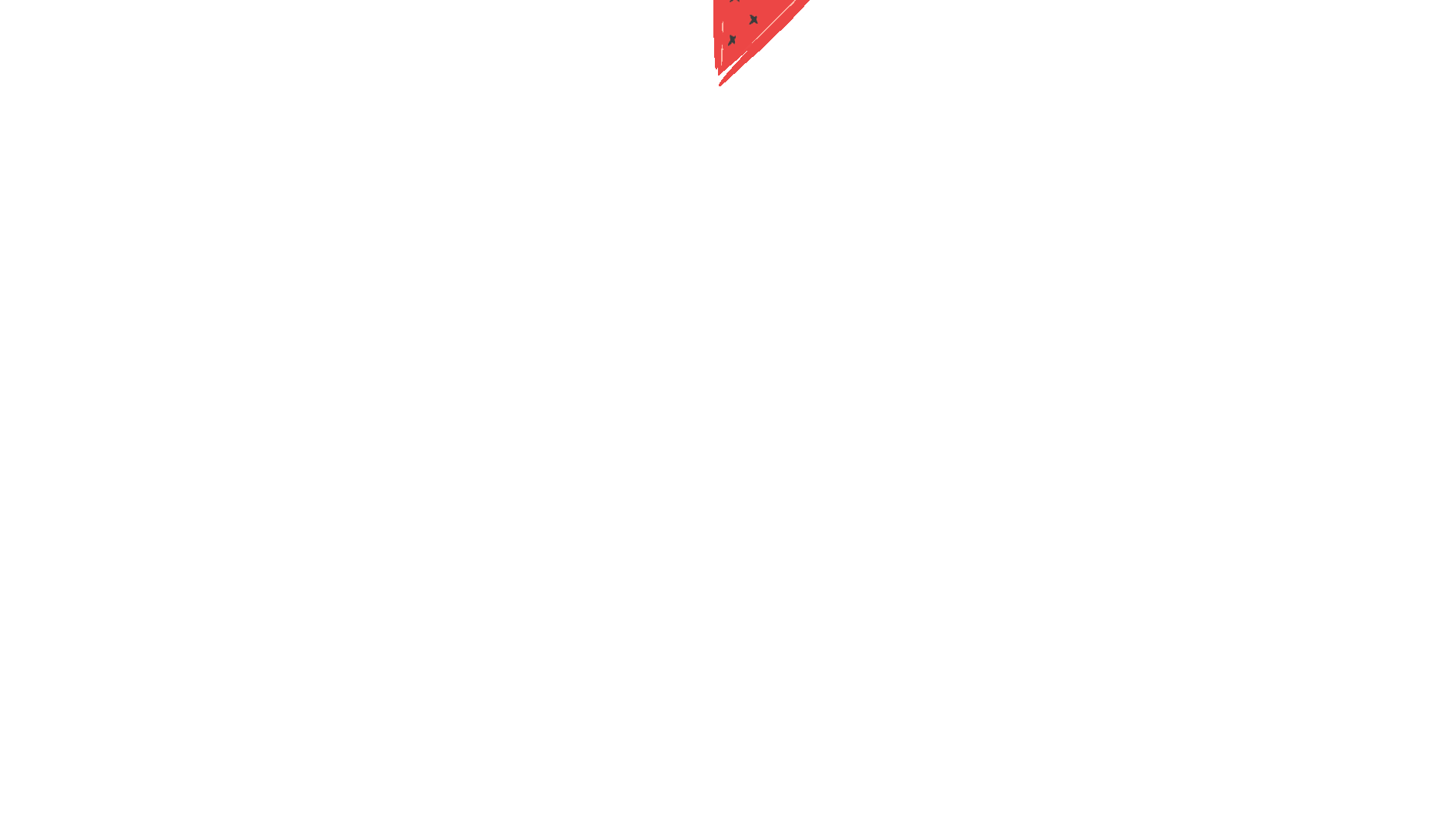 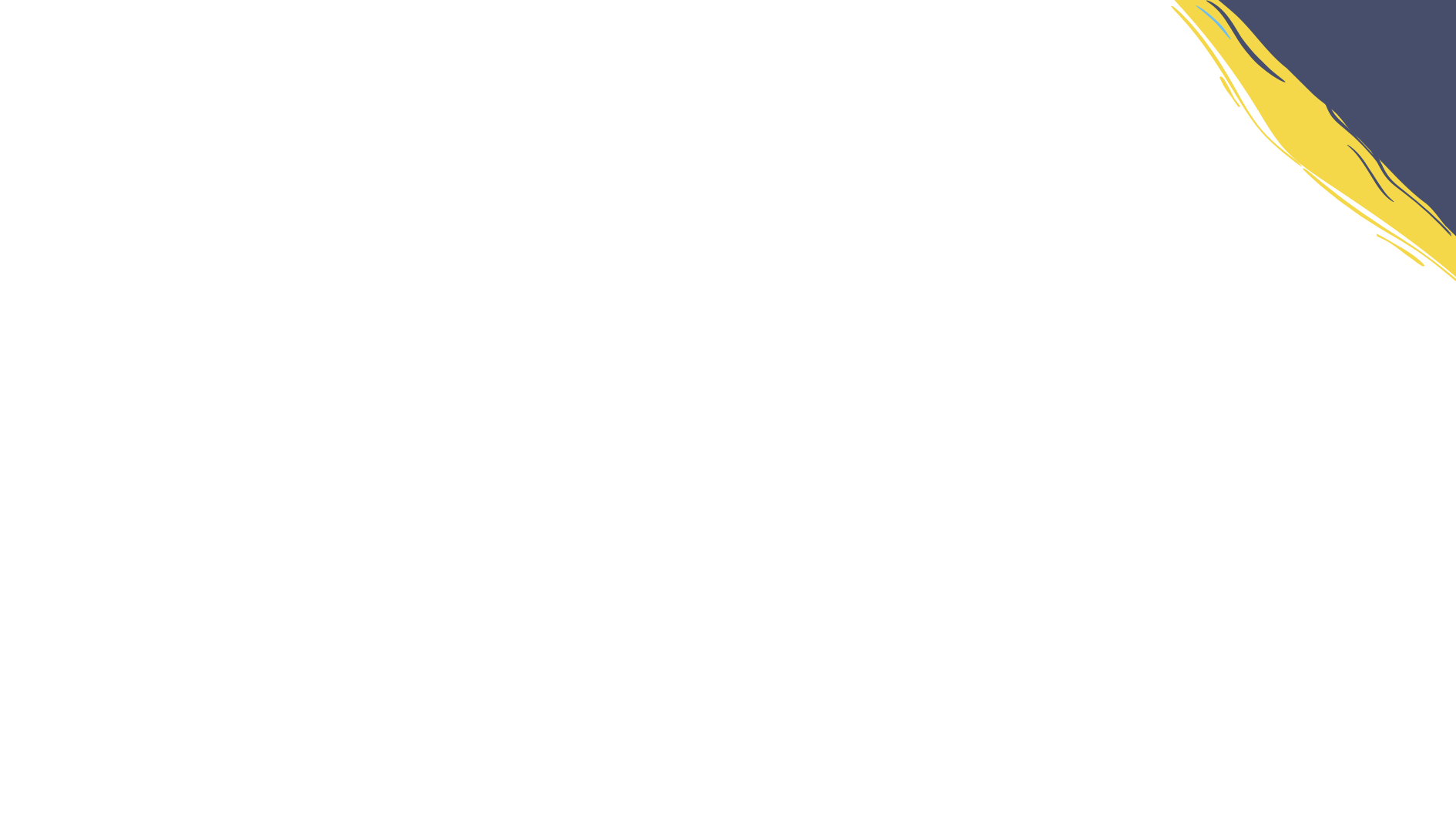 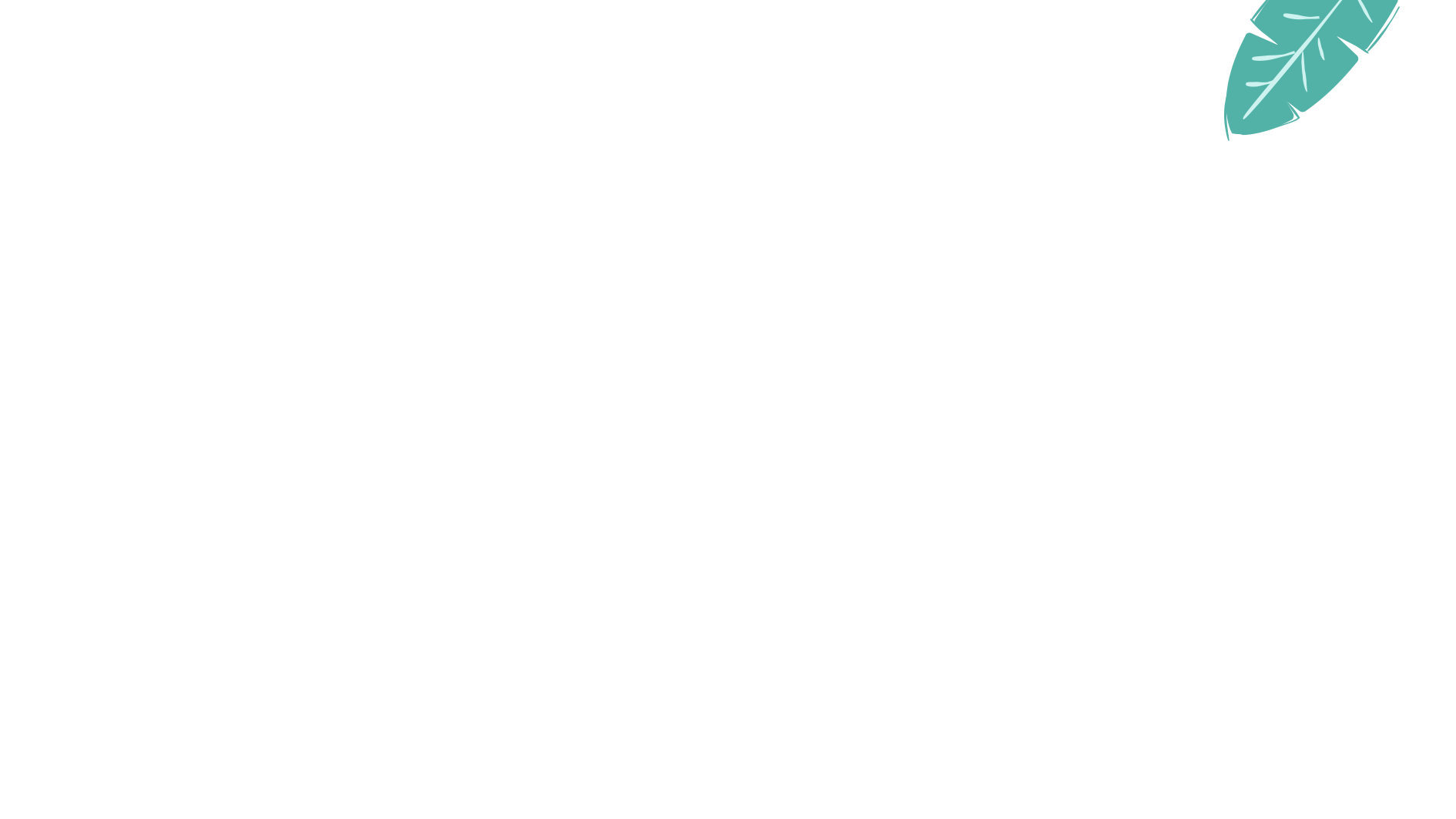 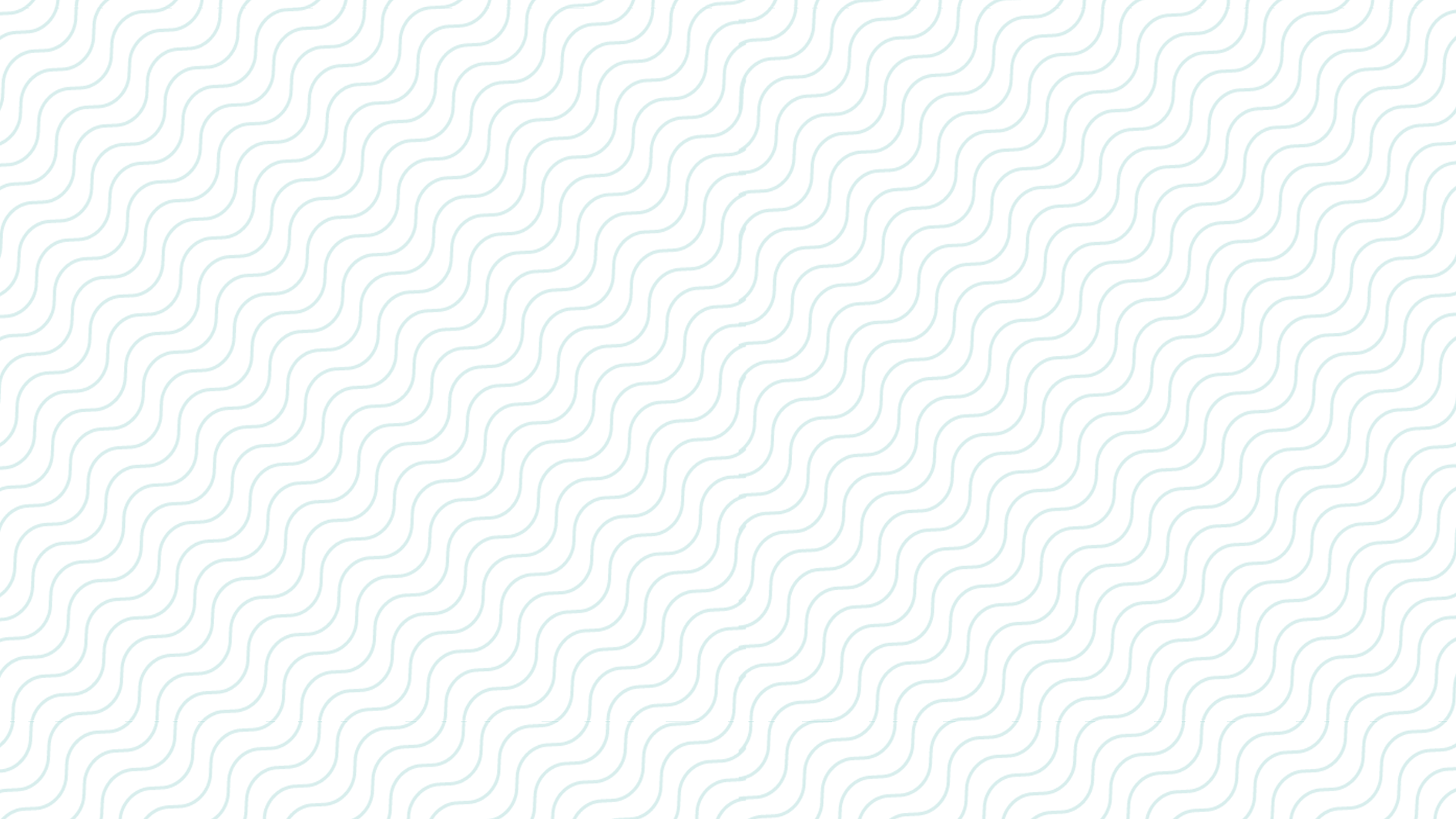 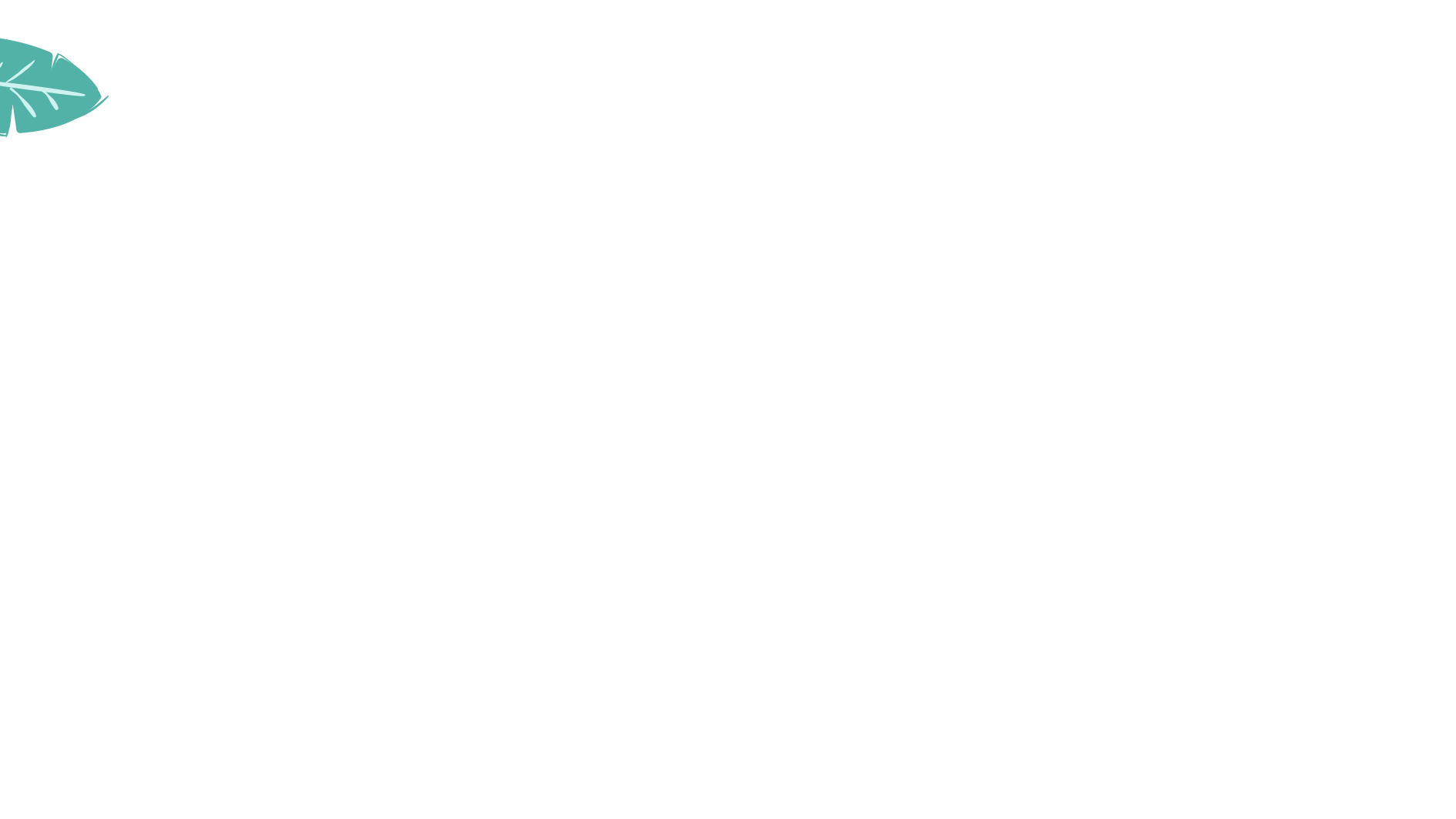 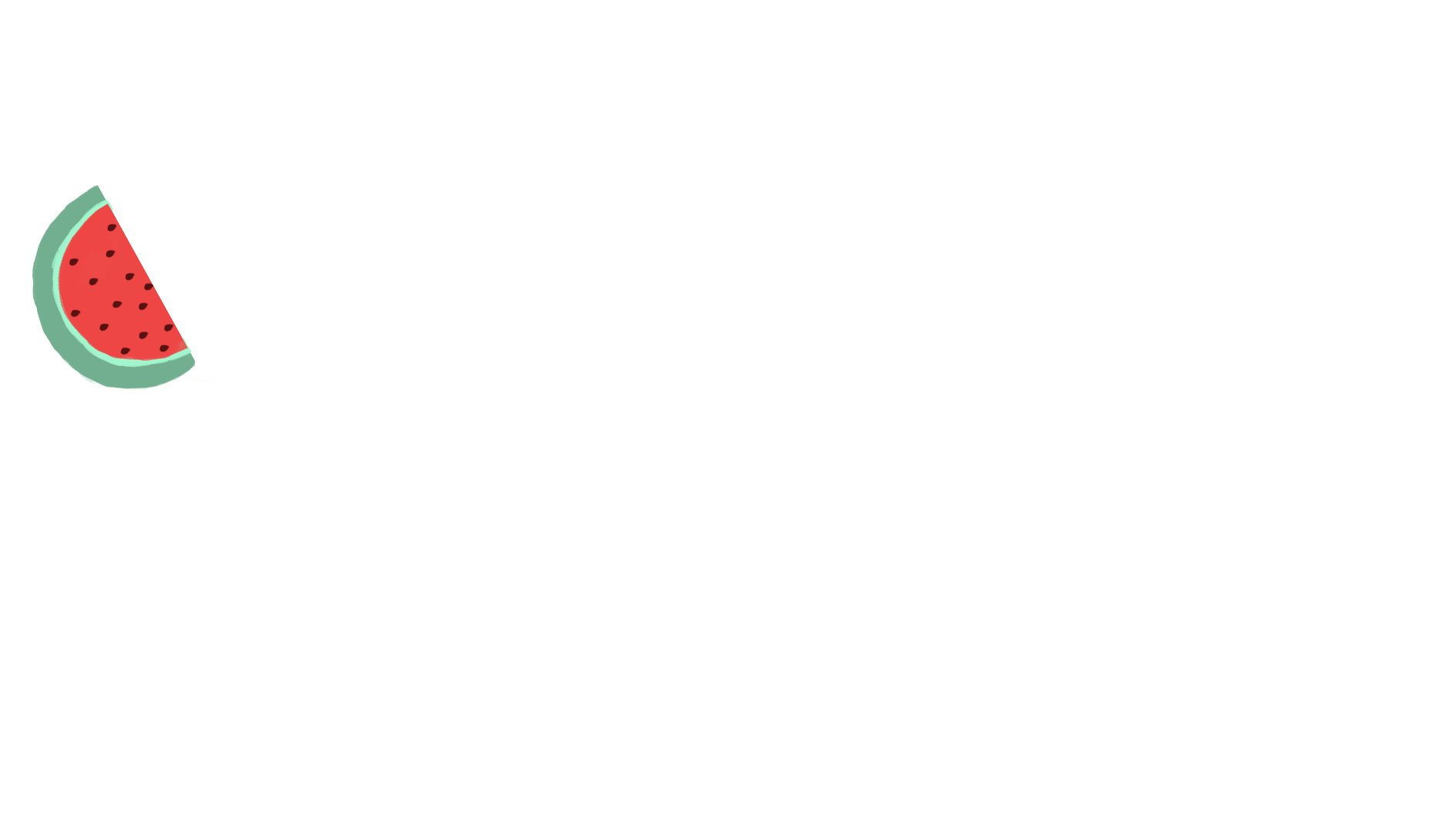 PART 02
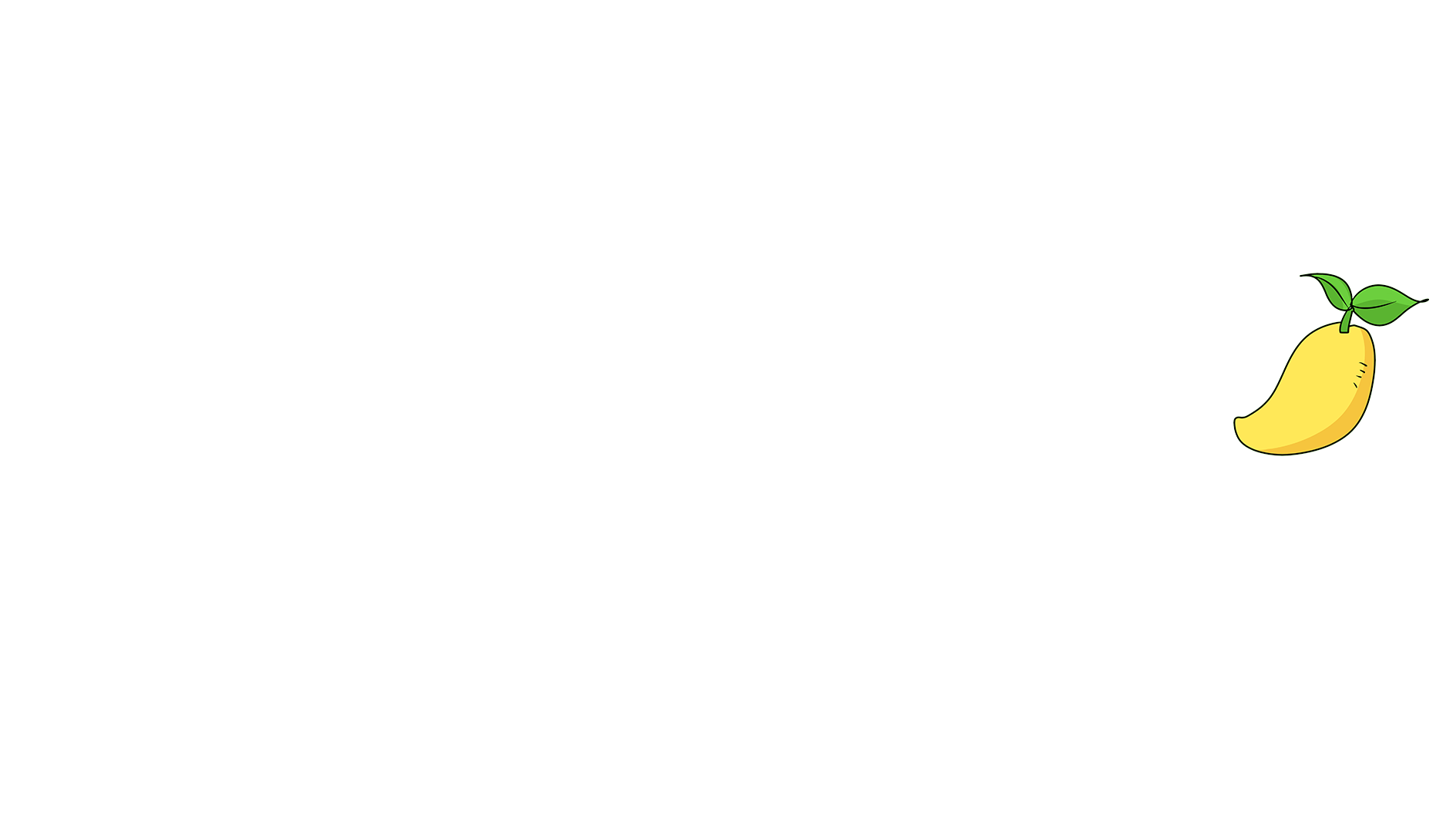 单击此处添加标题
Click here to add a title
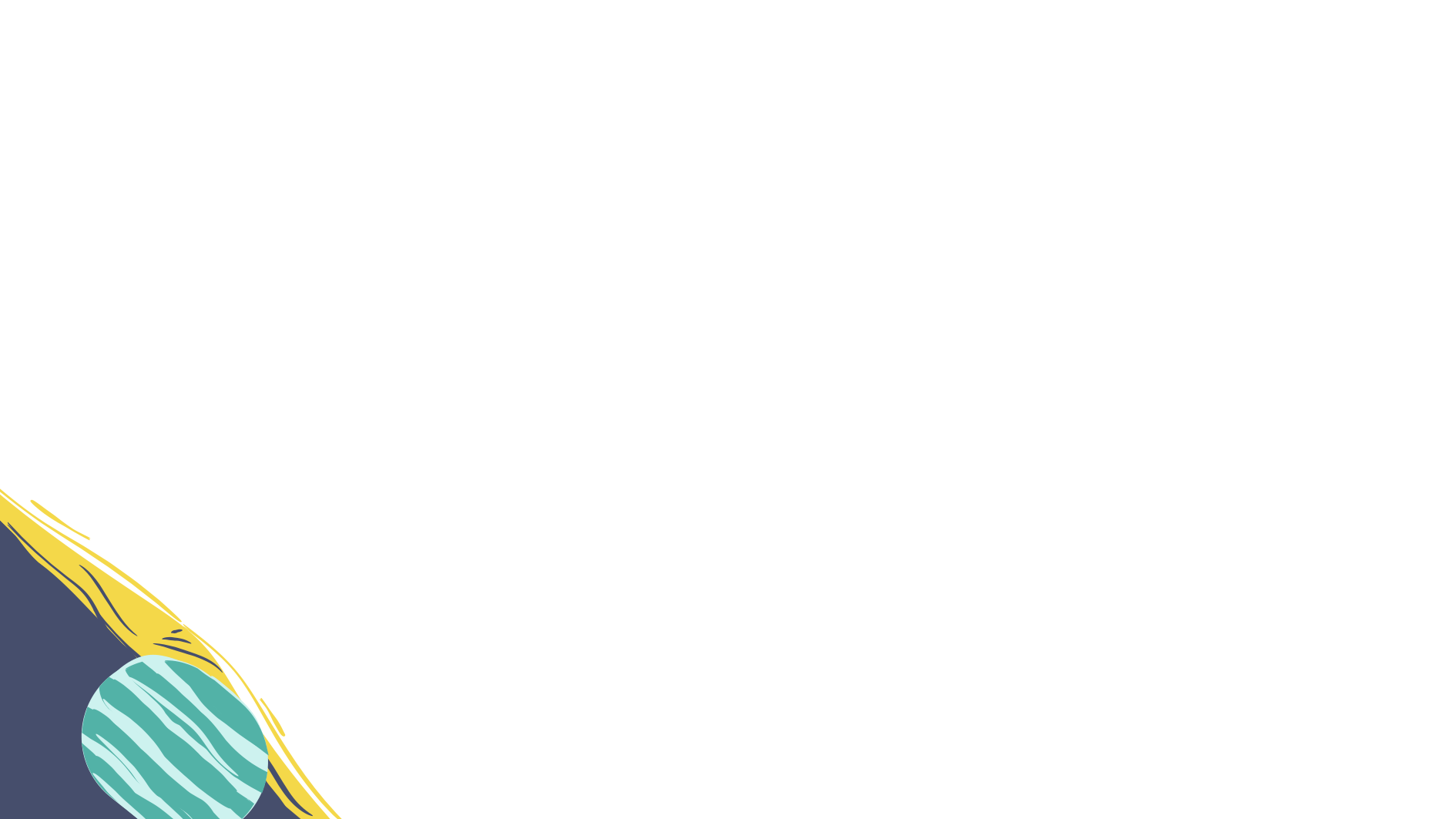 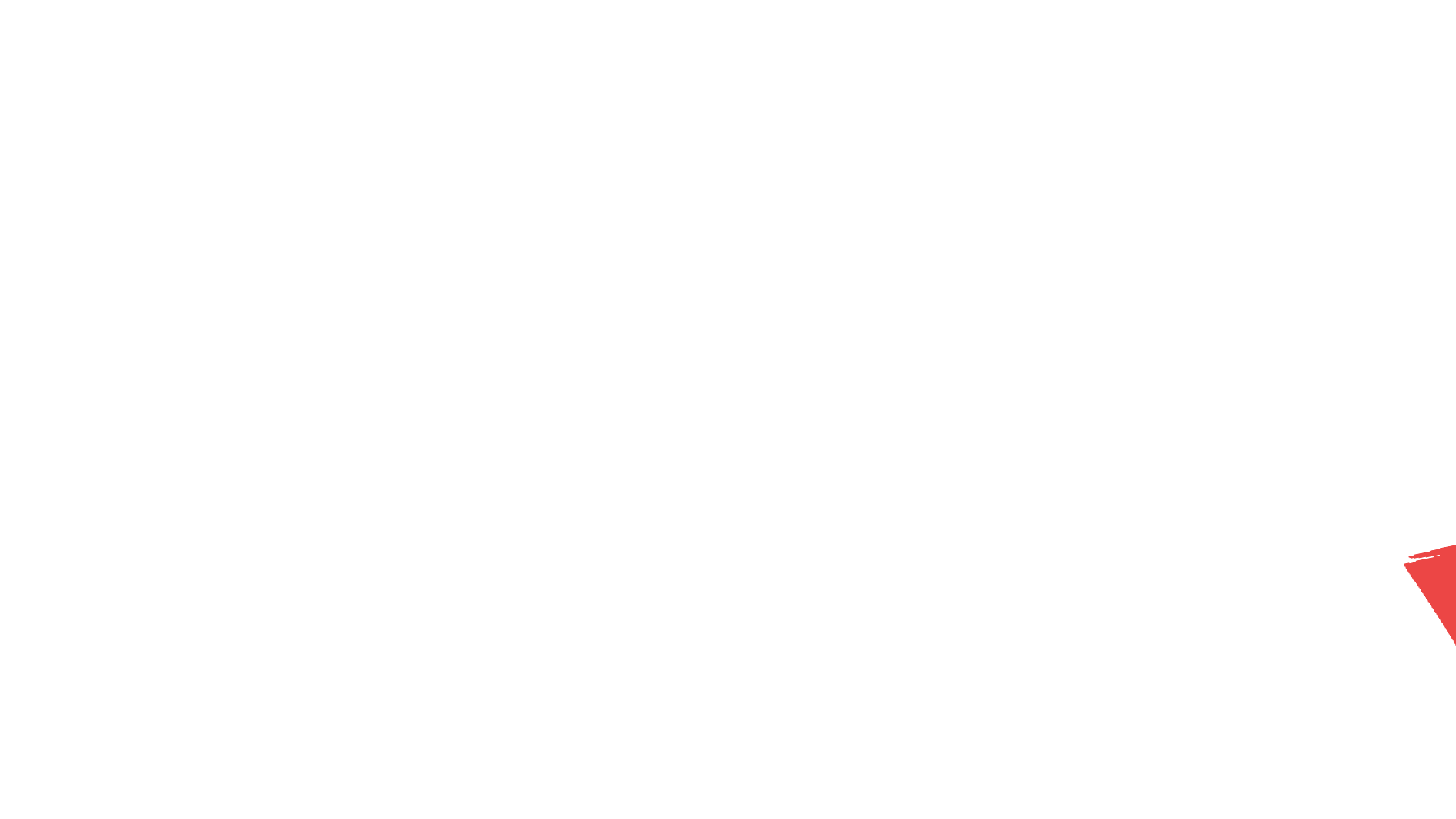 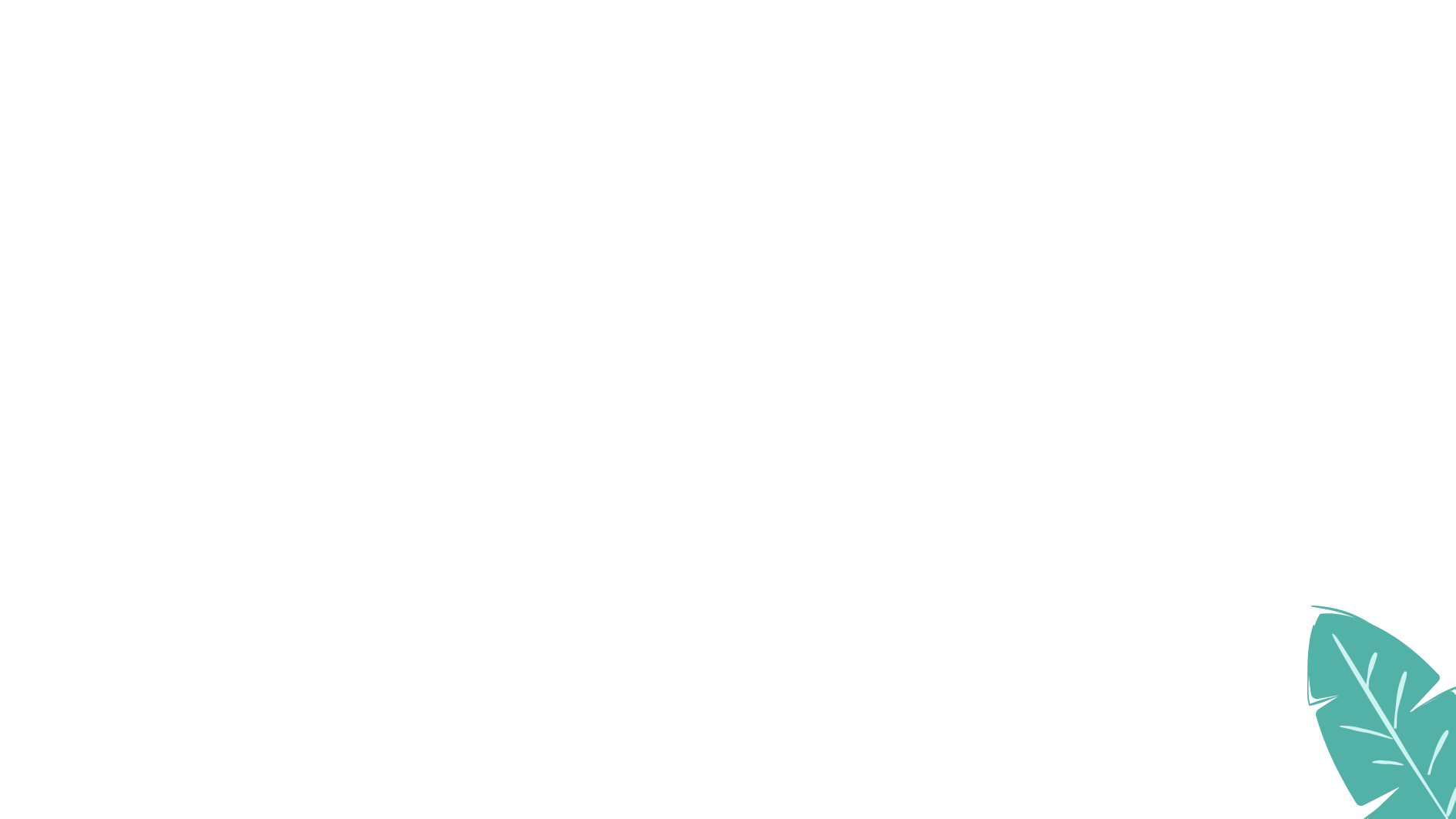 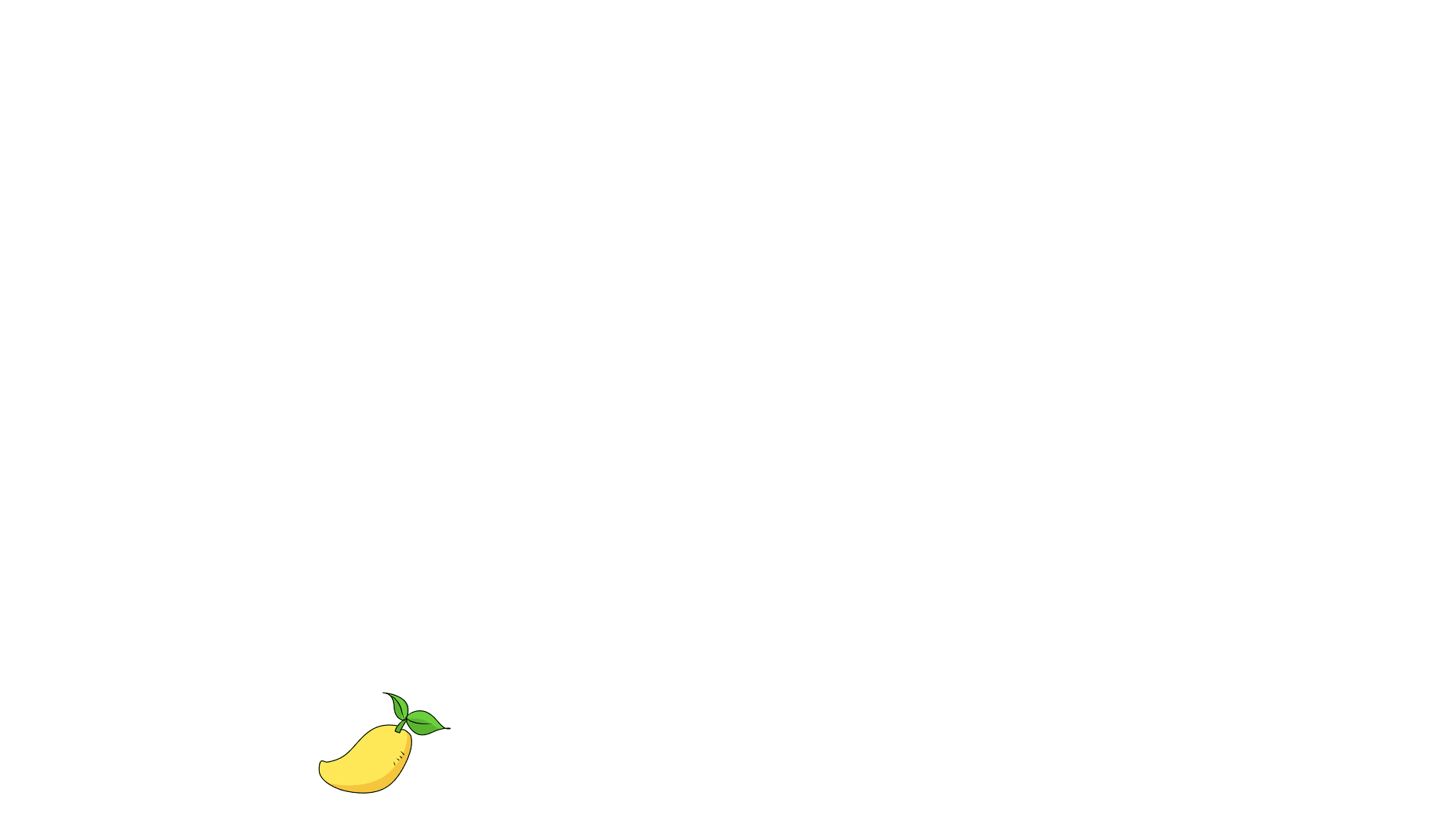 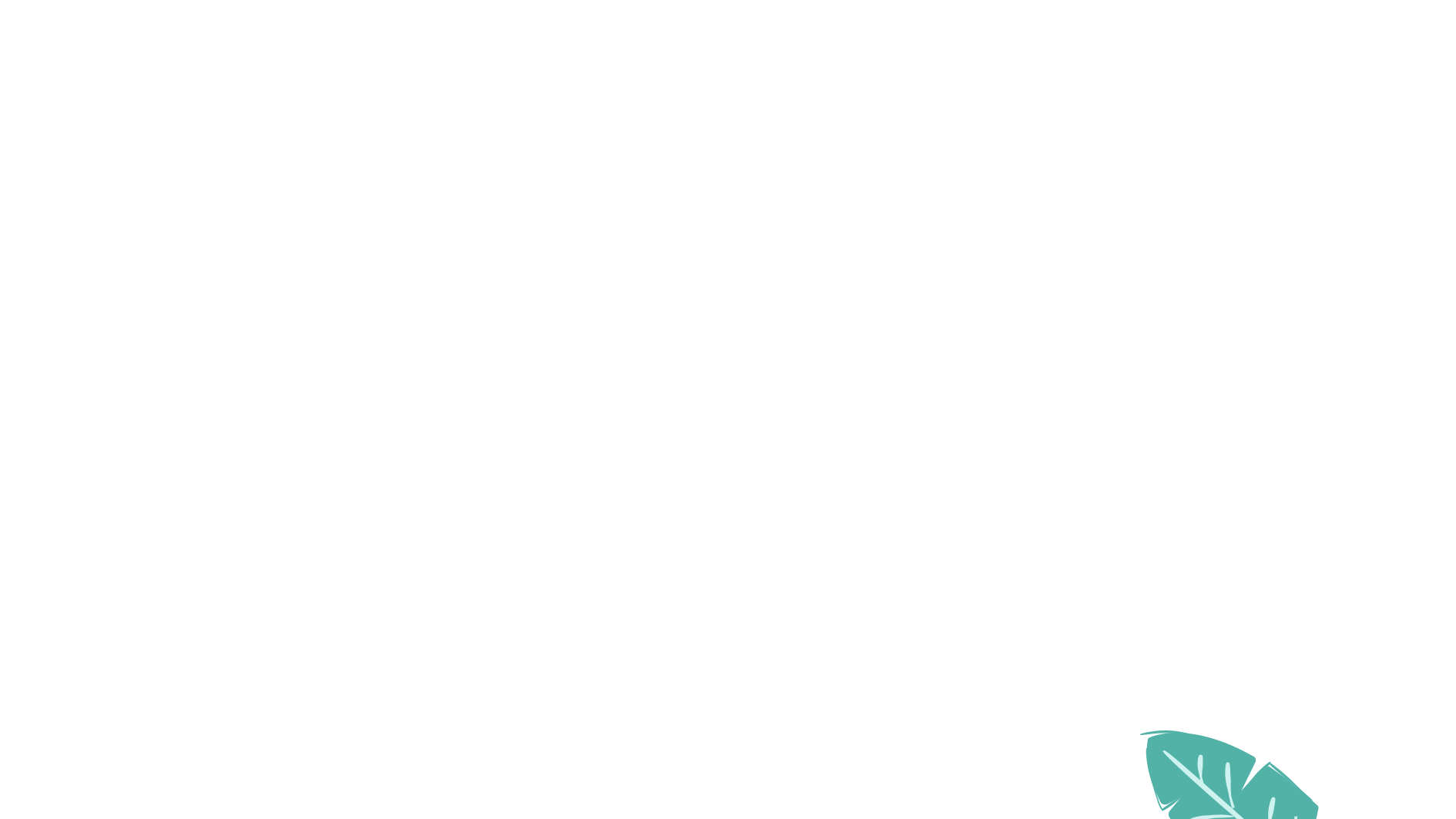 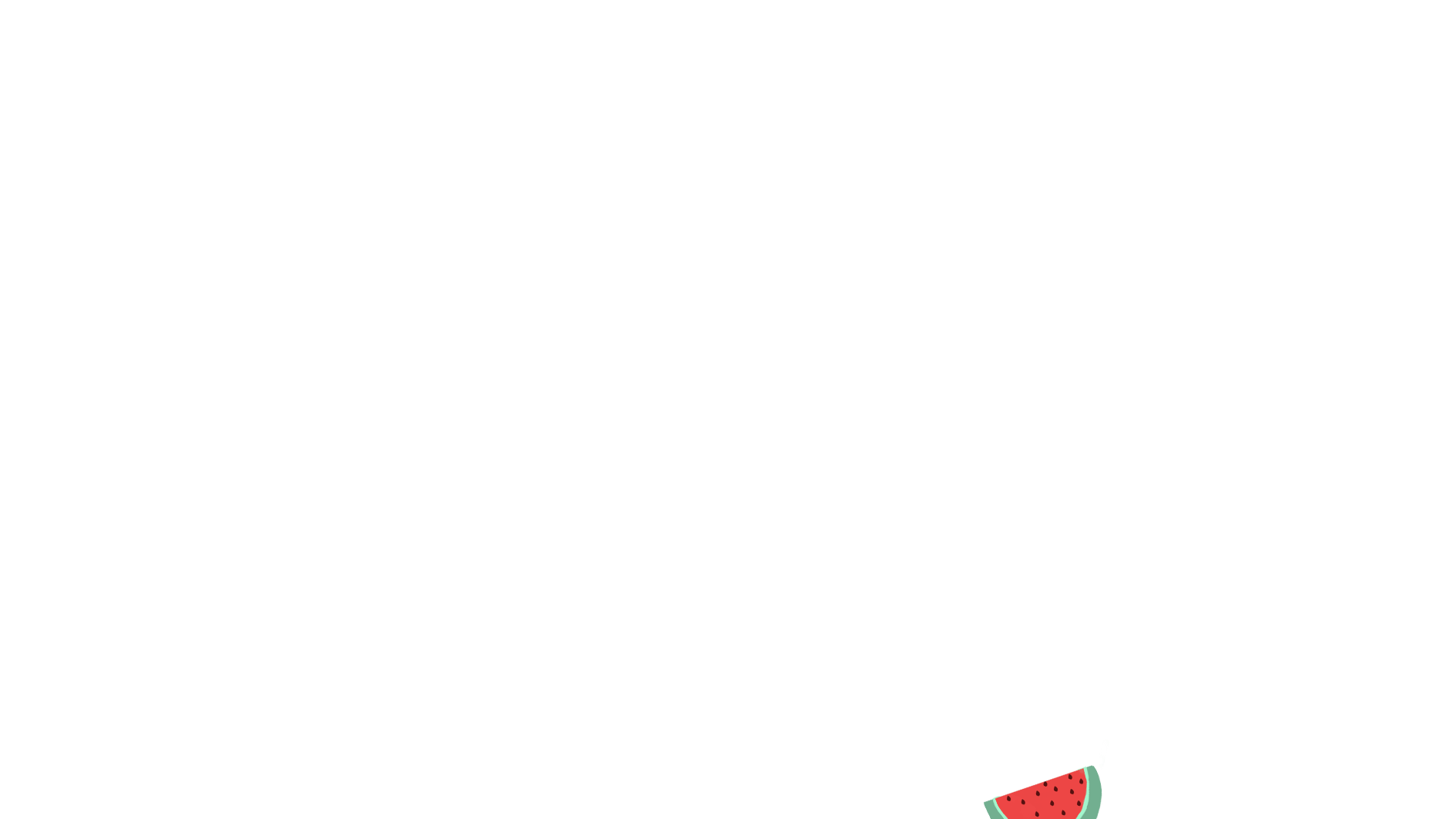 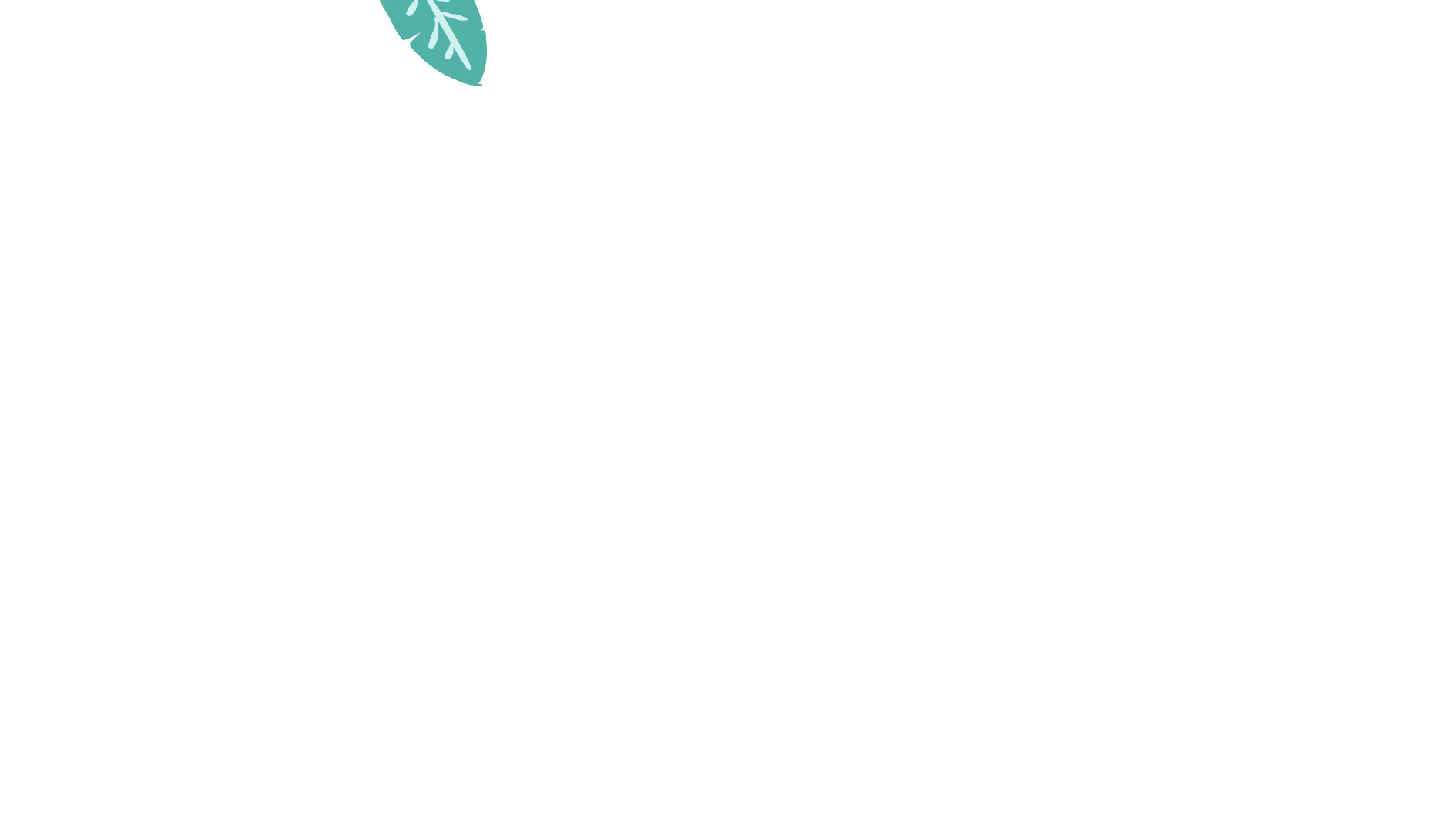 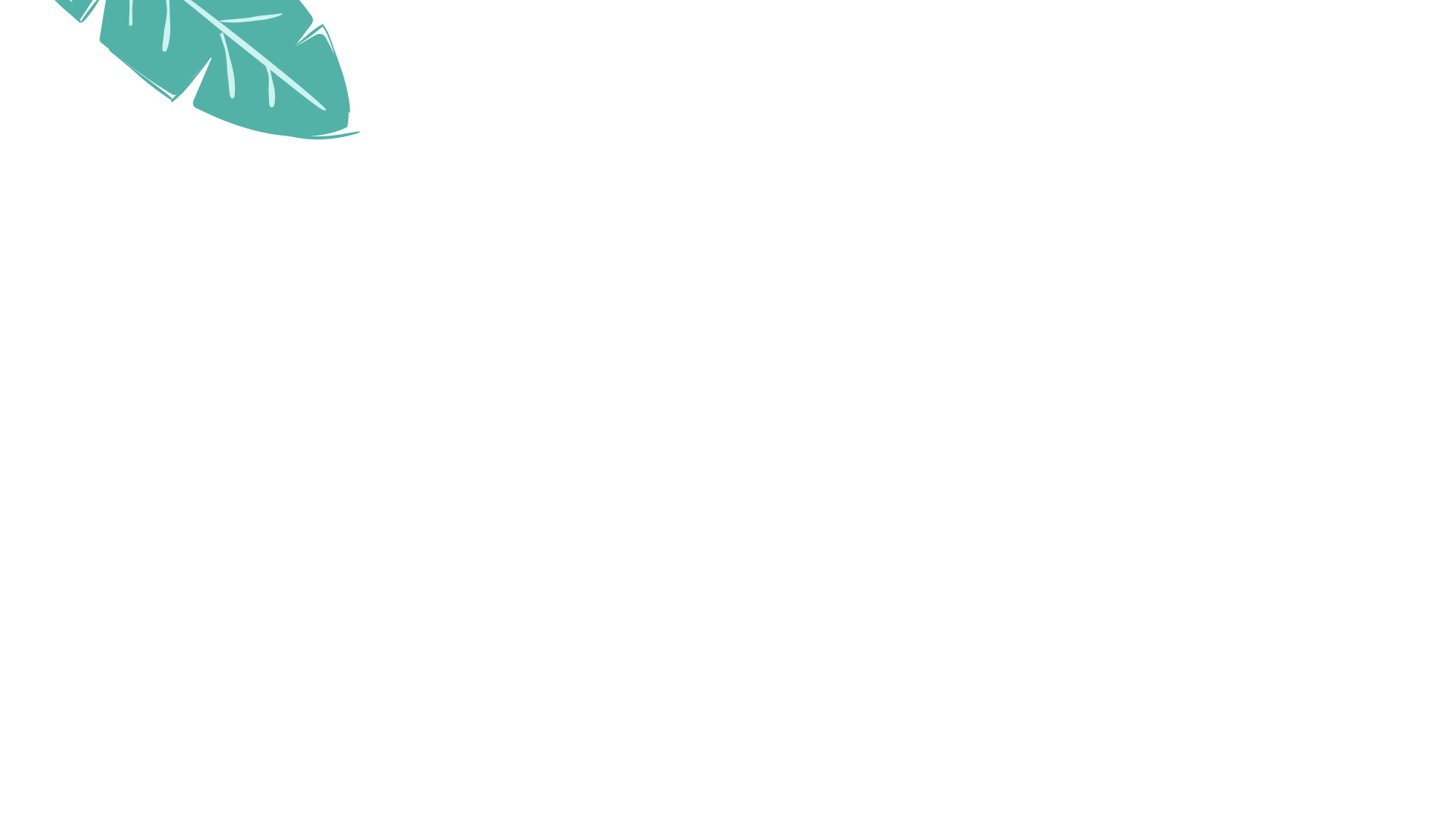 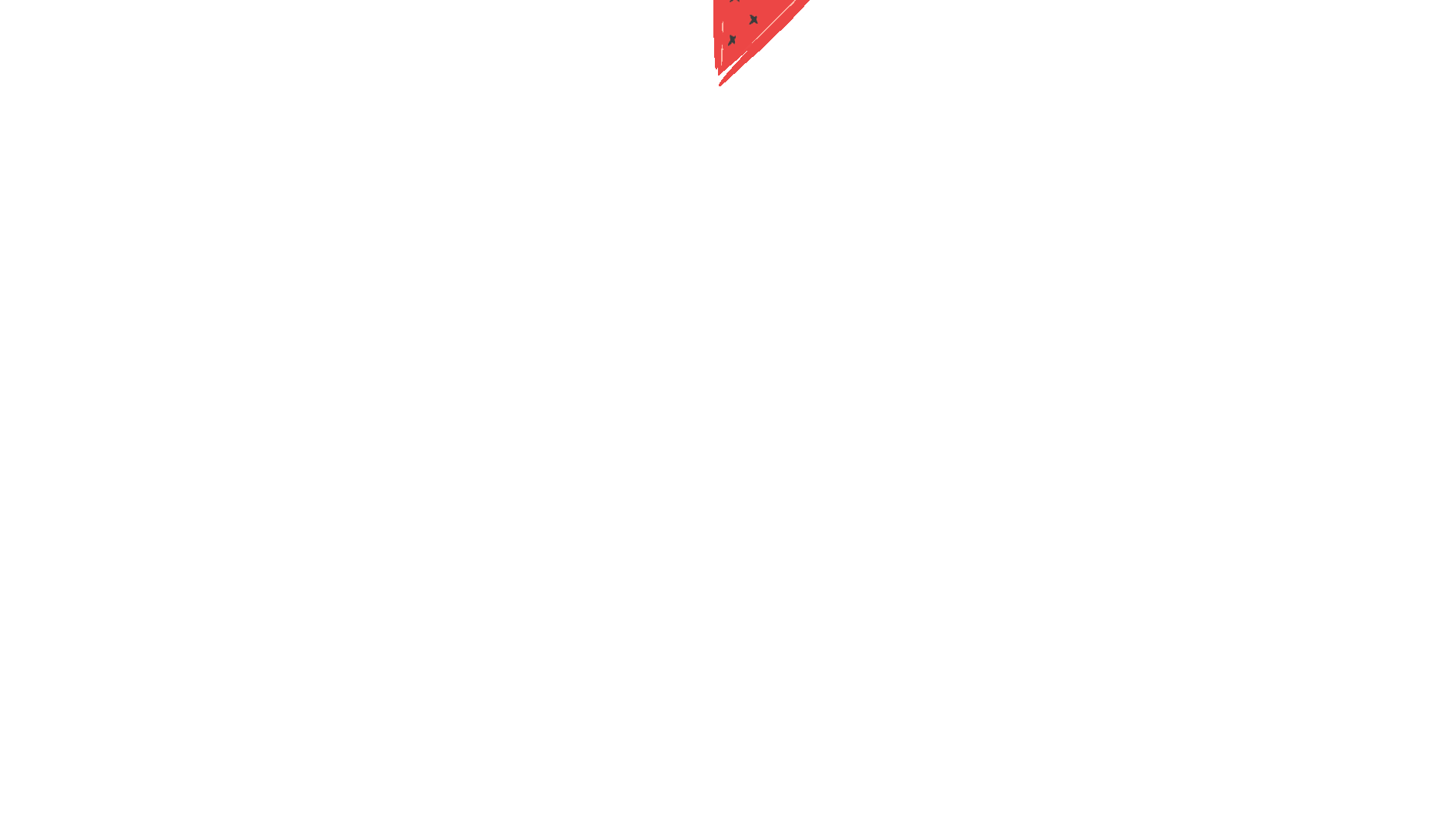 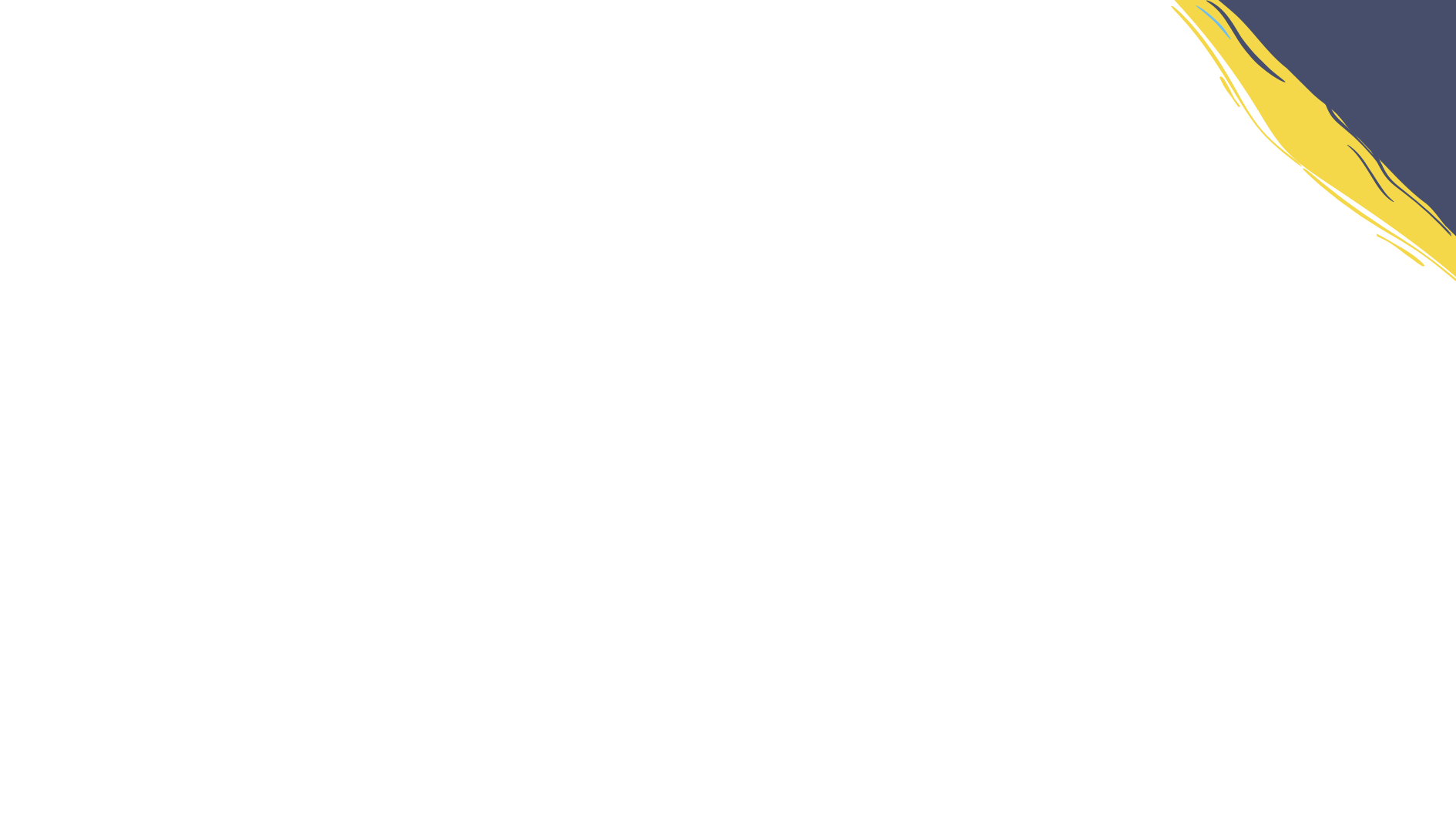 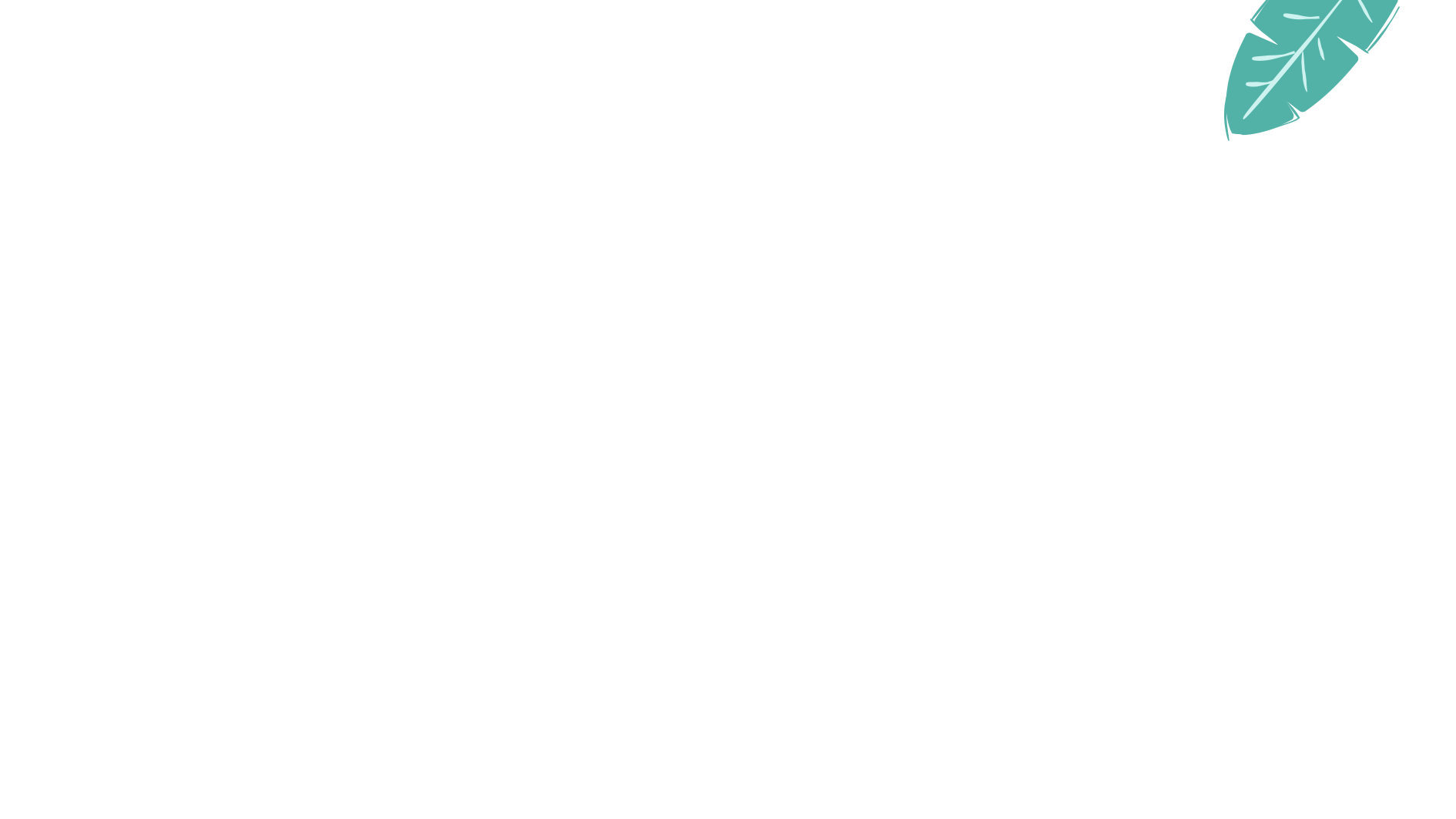 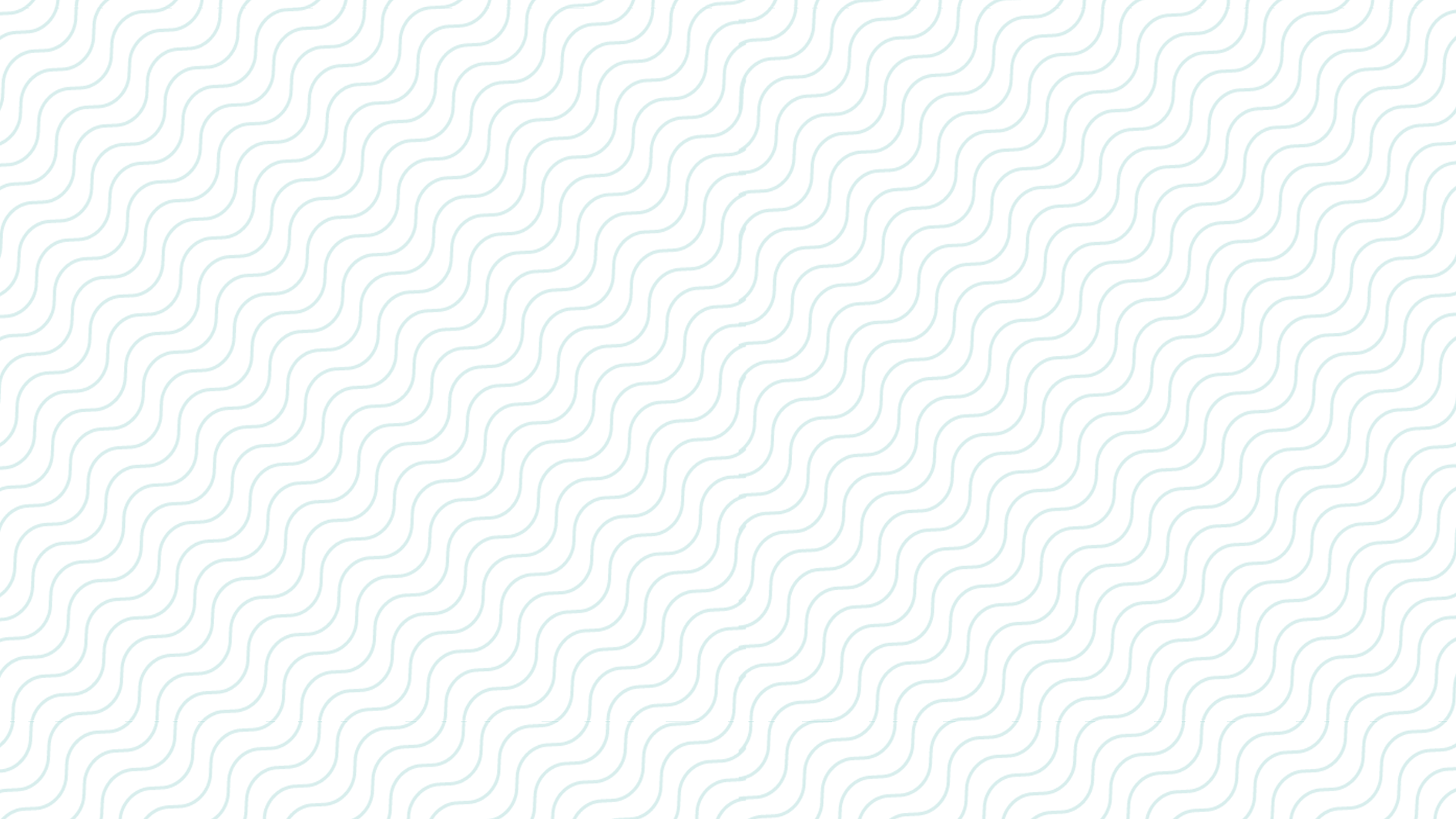 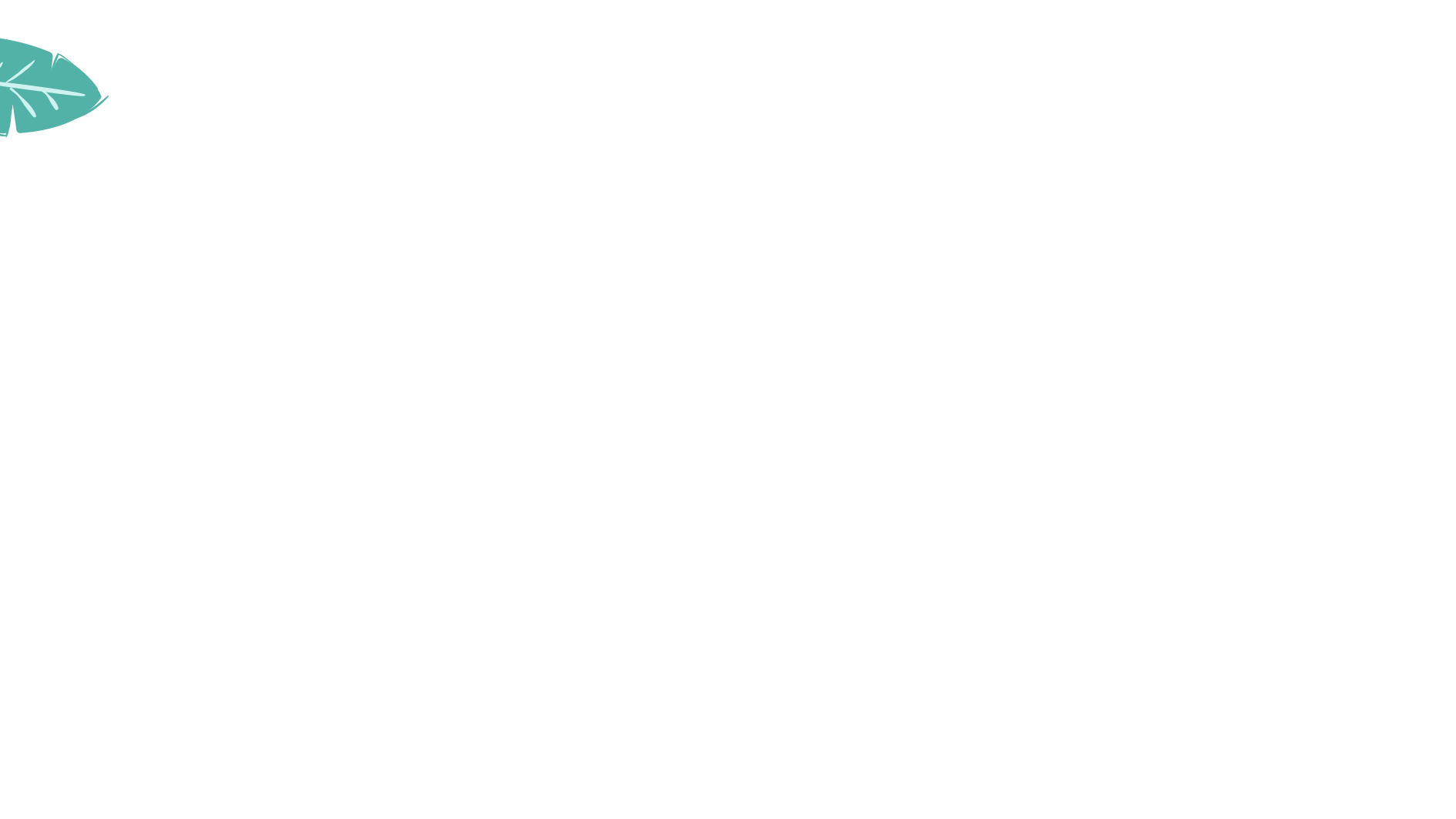 单击此处添加标题
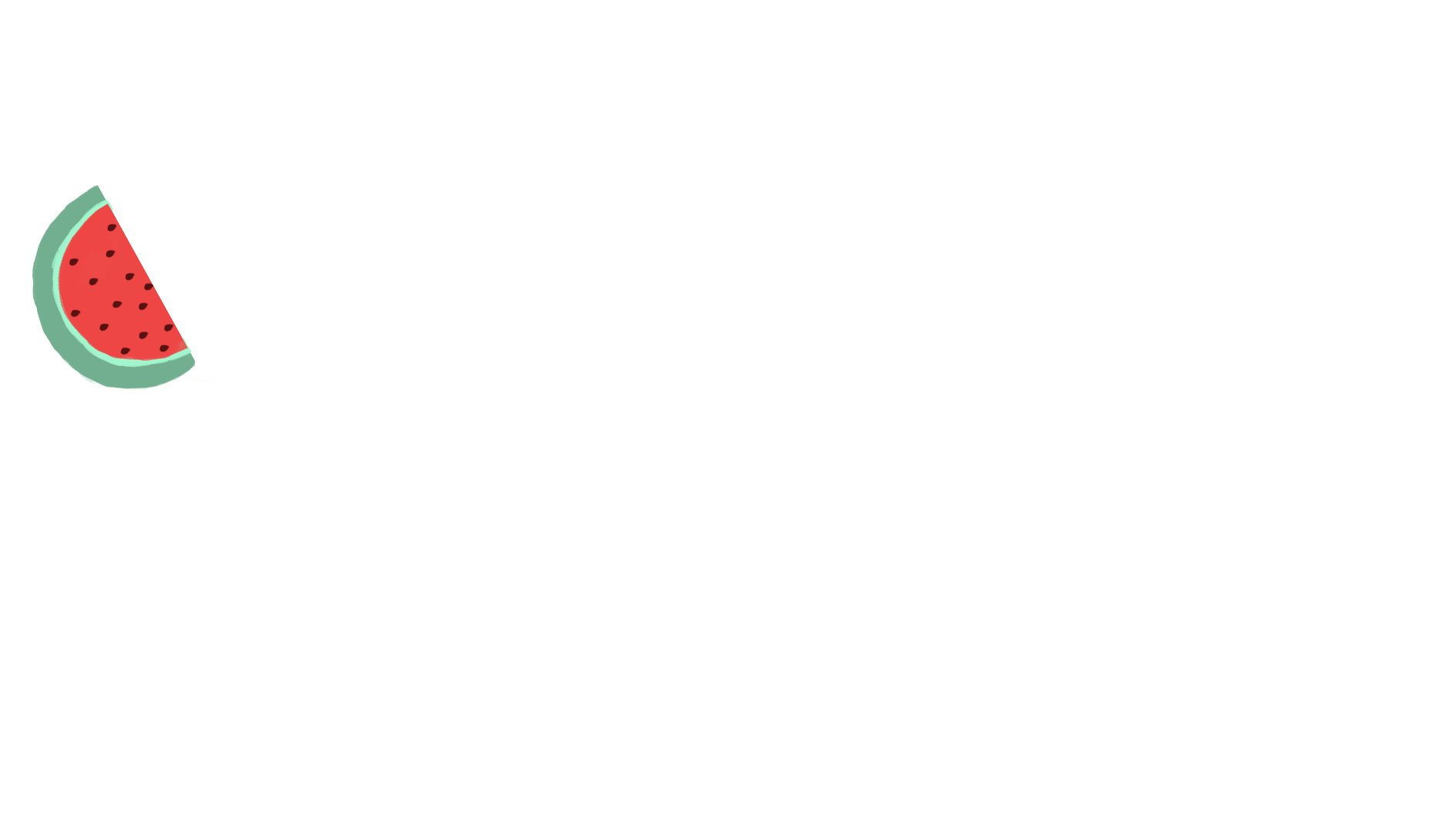 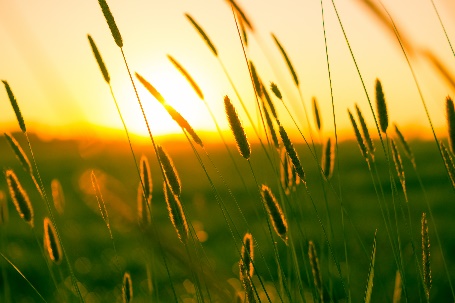 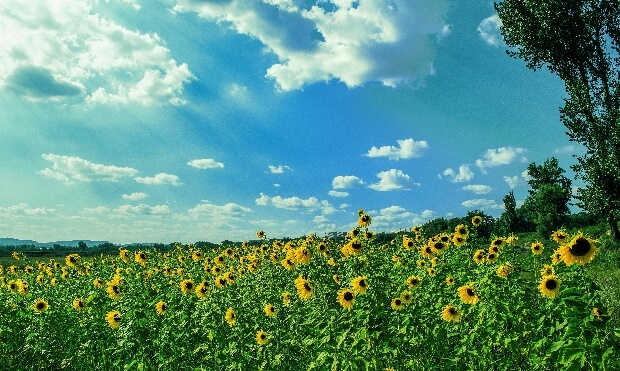 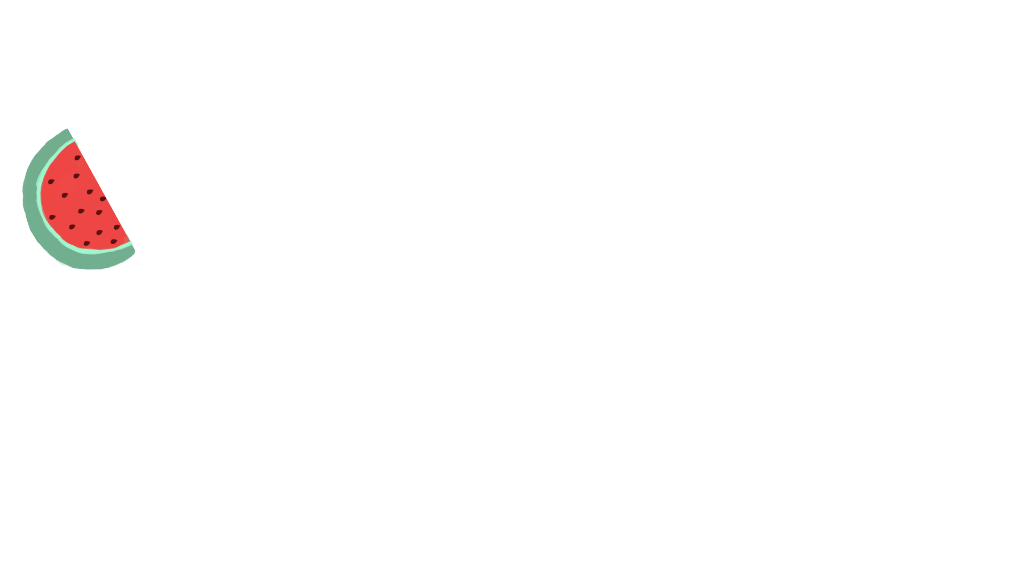 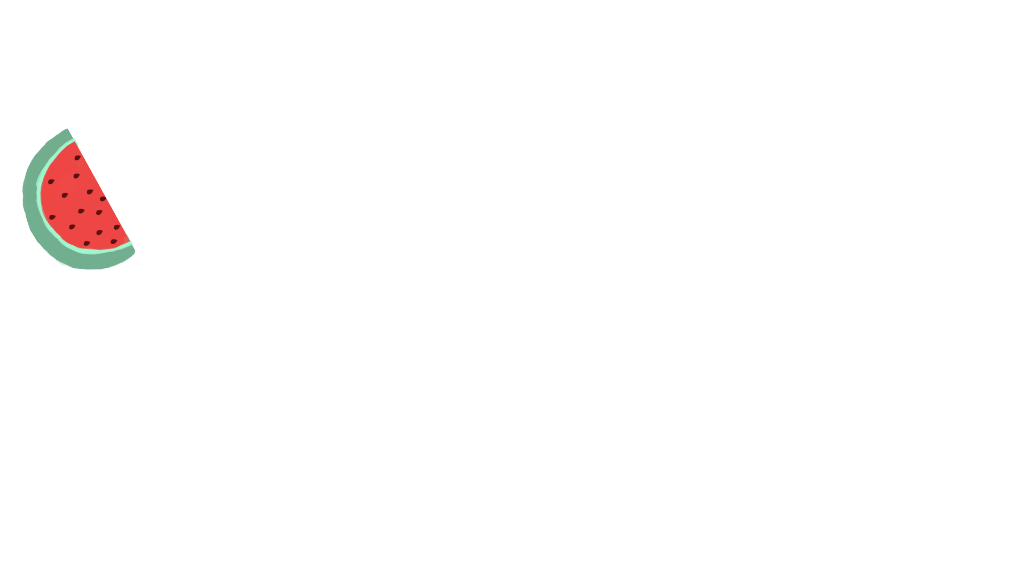 添加内容
添加内容
您的内容打在这里，或者通过复制您的文本后，在此框中选择粘贴，并选择只保留文字。您的内容打在这里，或者通过复制您的文本后，在此框中选择粘贴，并选择只保留文字。
您的内容打在这里，或者通过复制您的文本后，在此框中选择粘贴，并选择只保留文字。您的内容打在这里，或者通过复制您的文本后，在此框中选择粘贴，并选择只保留文字。
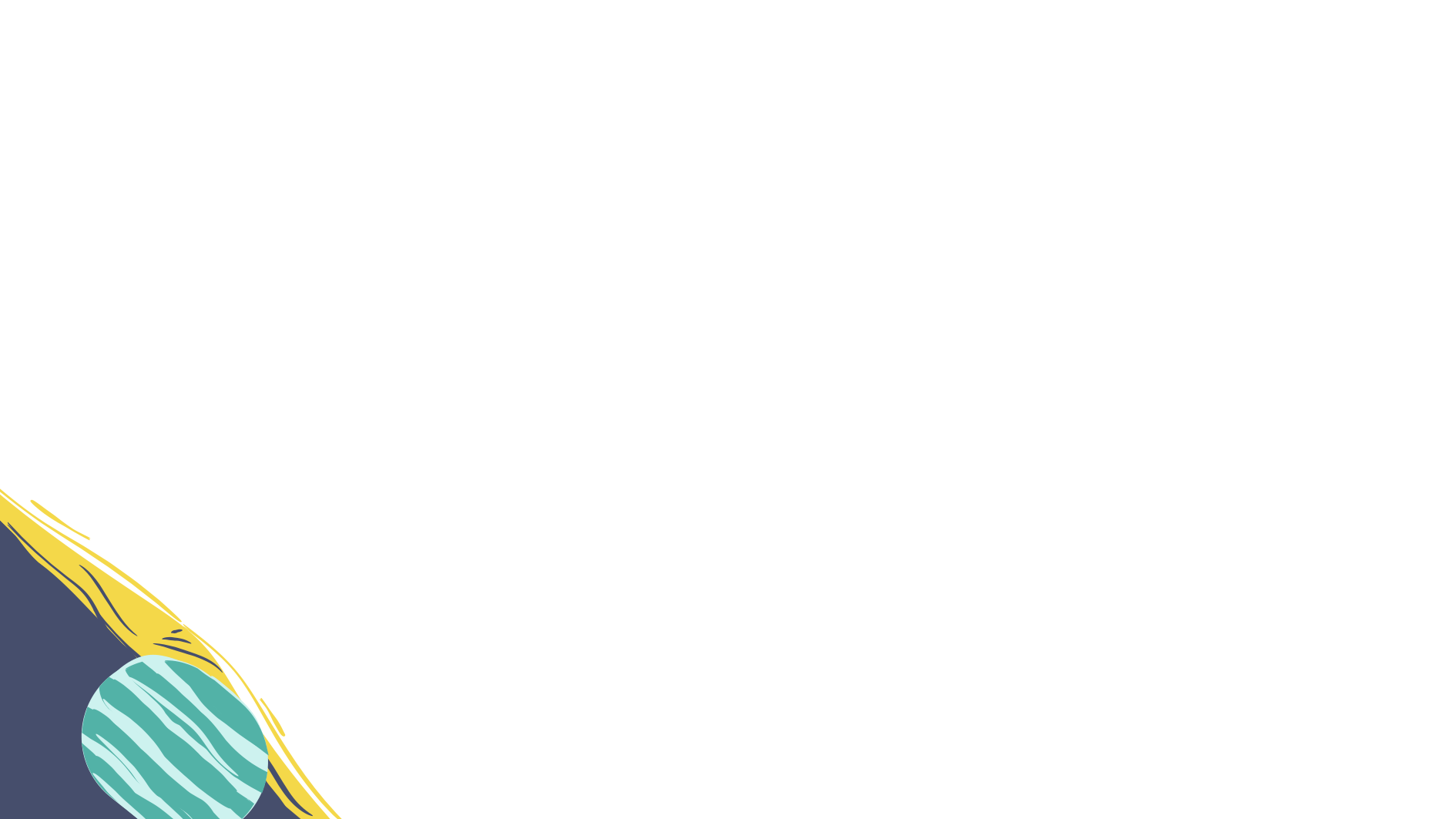 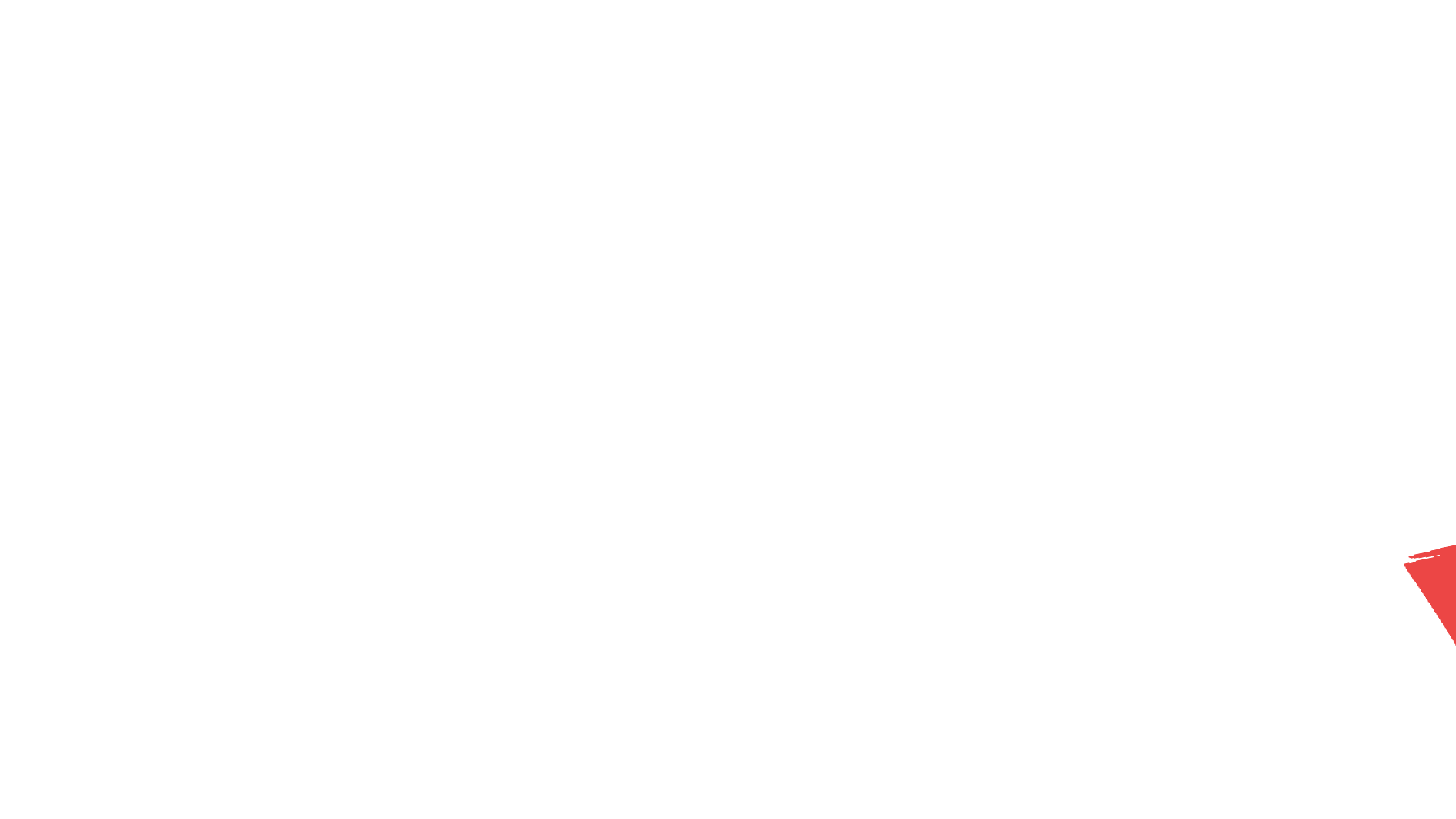 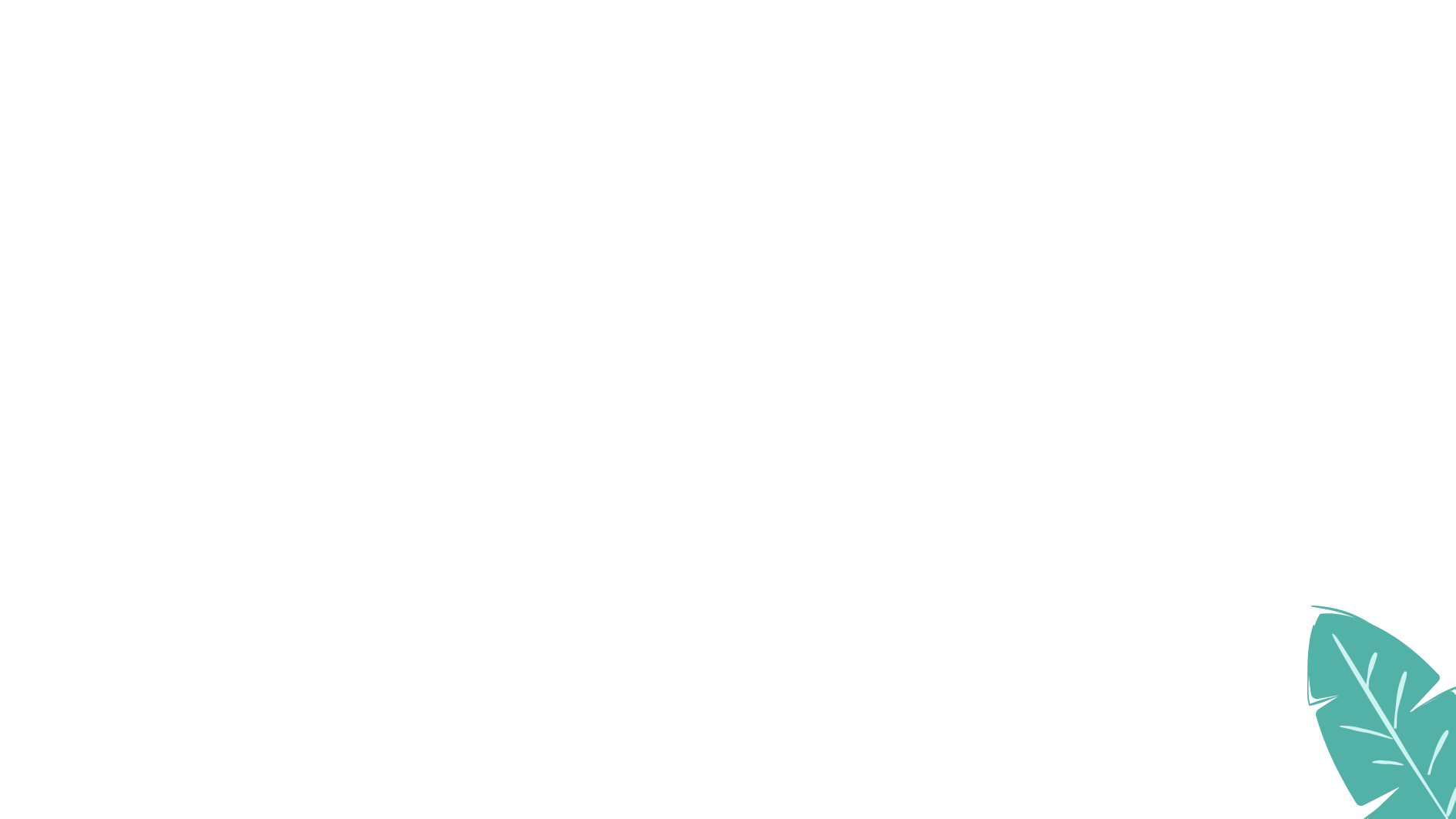 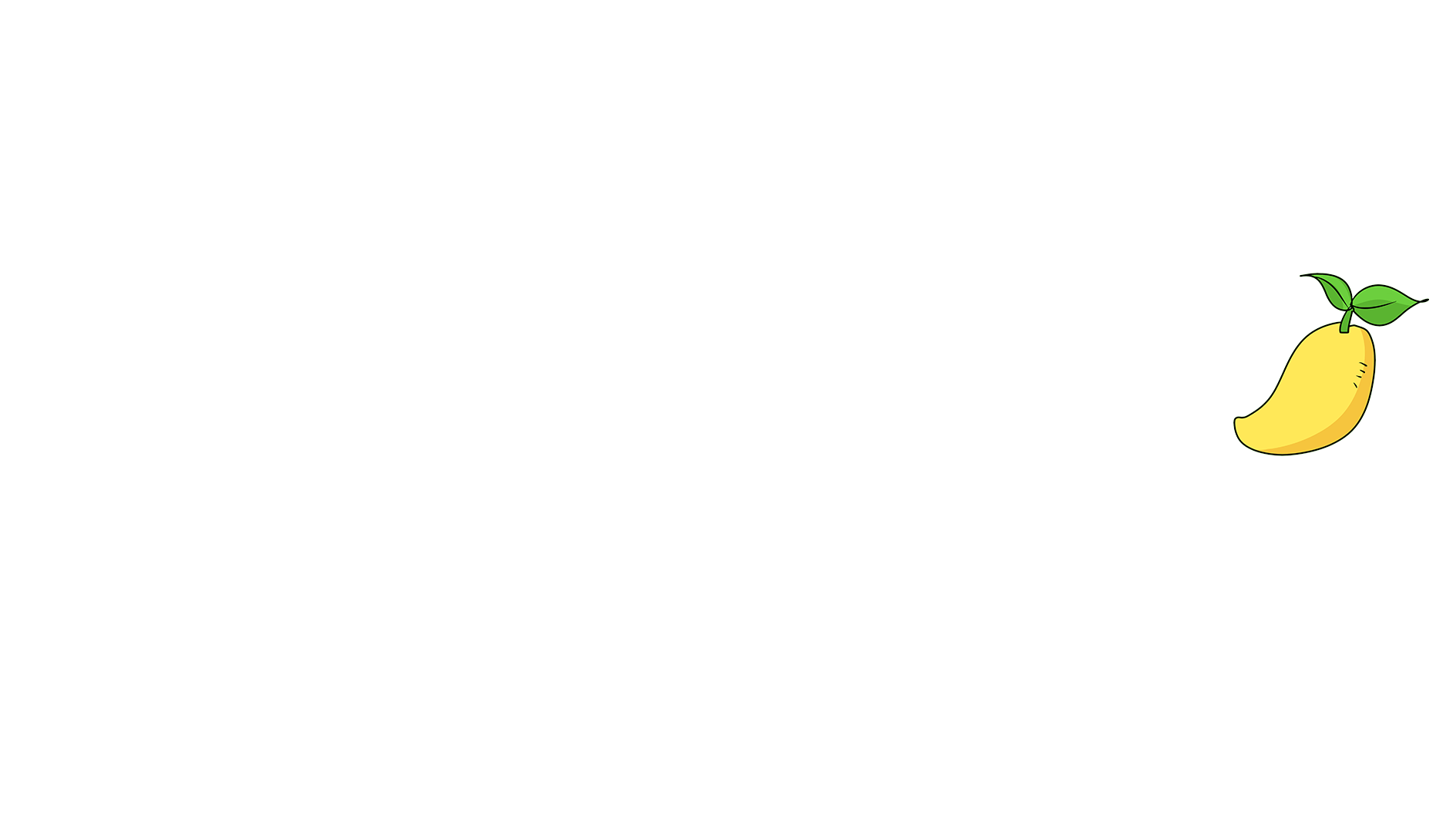 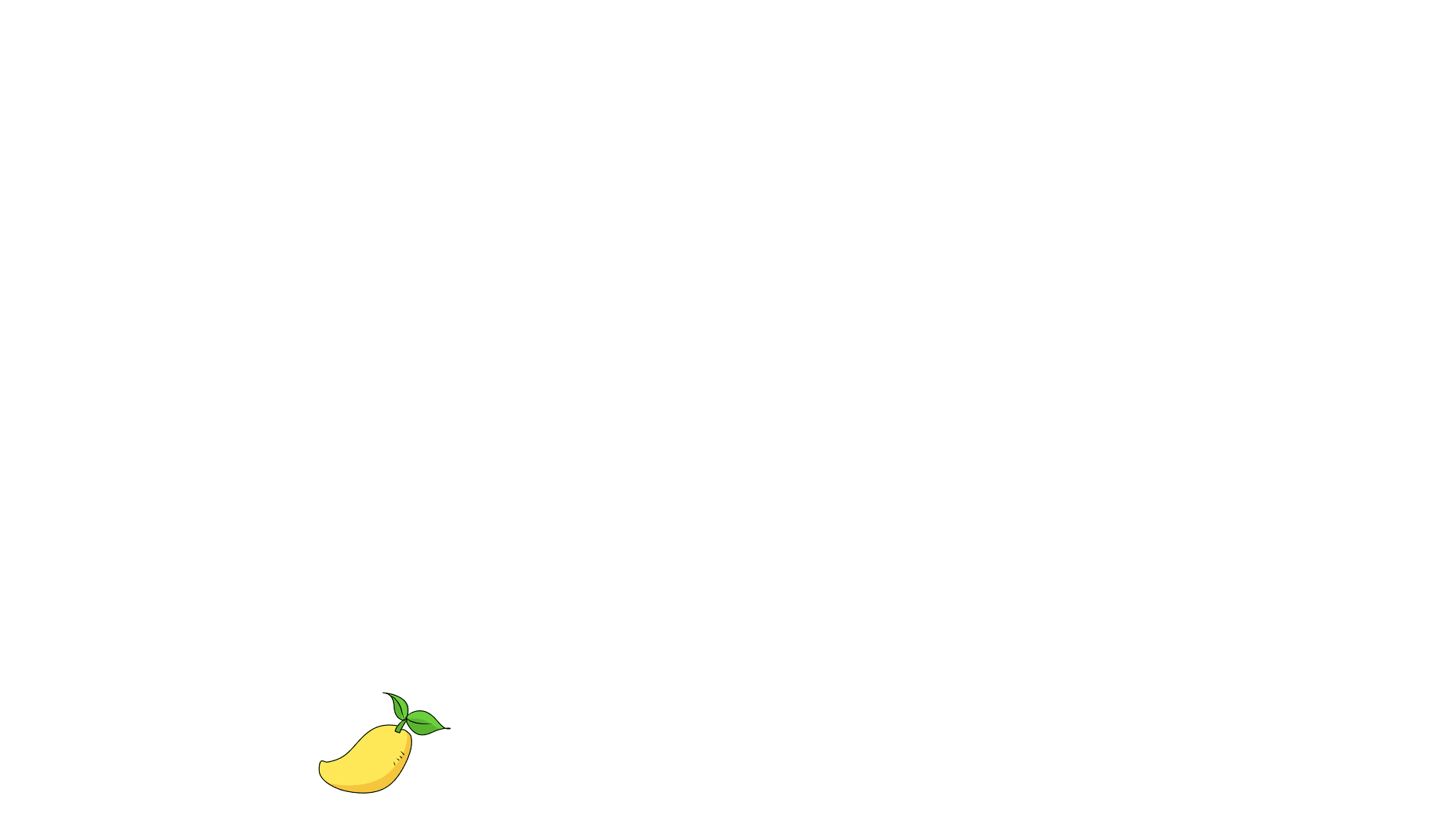 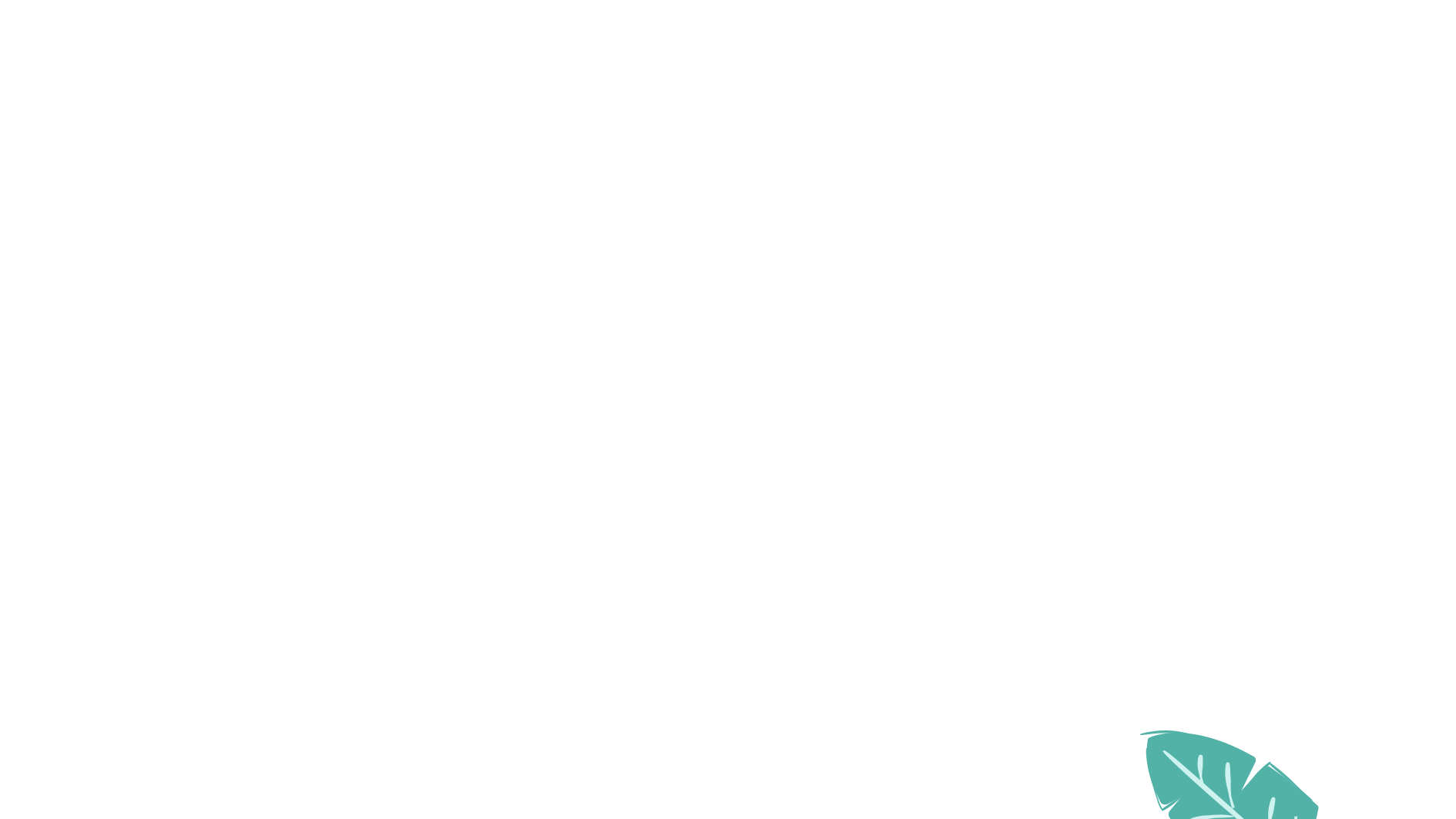 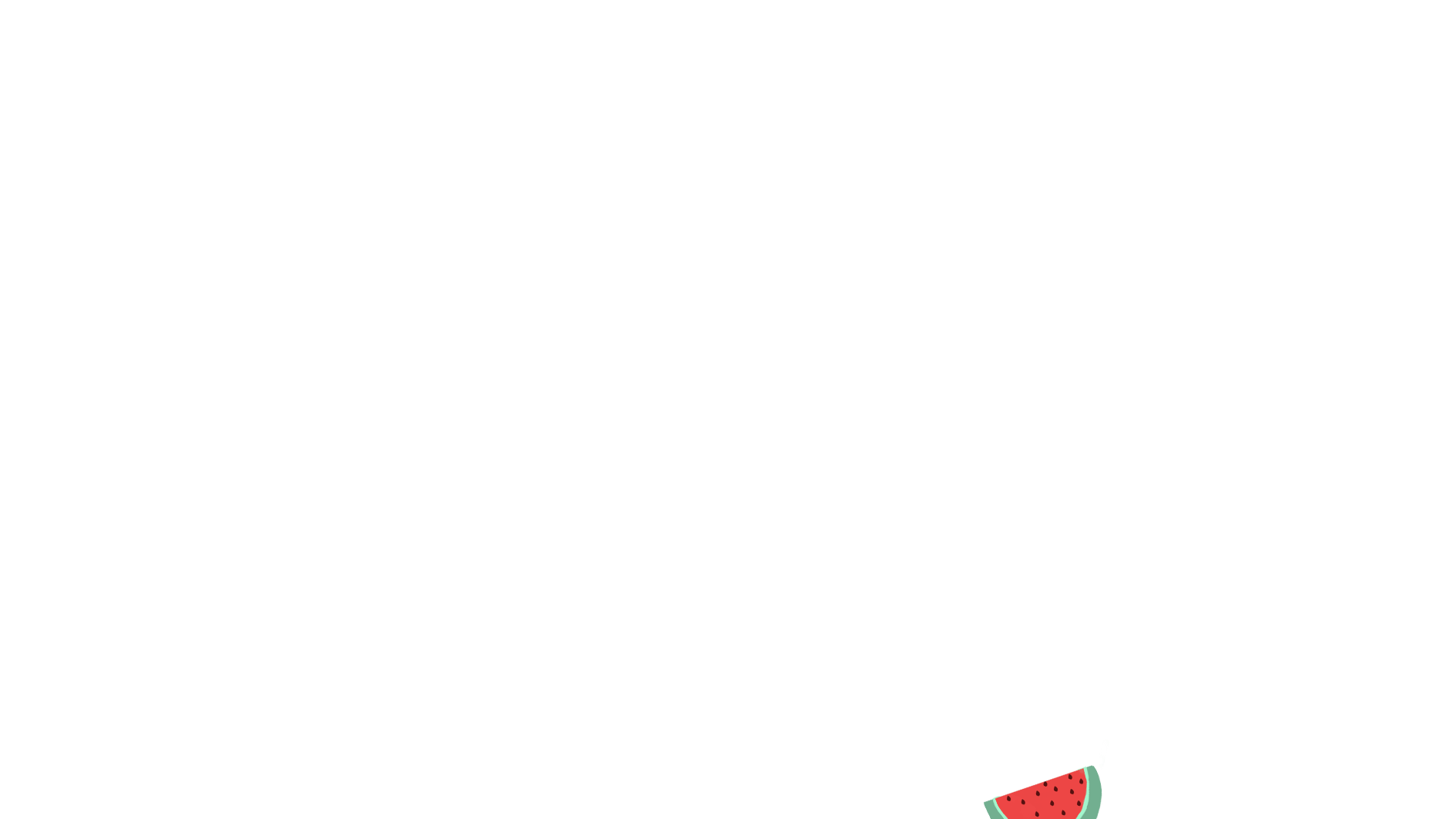 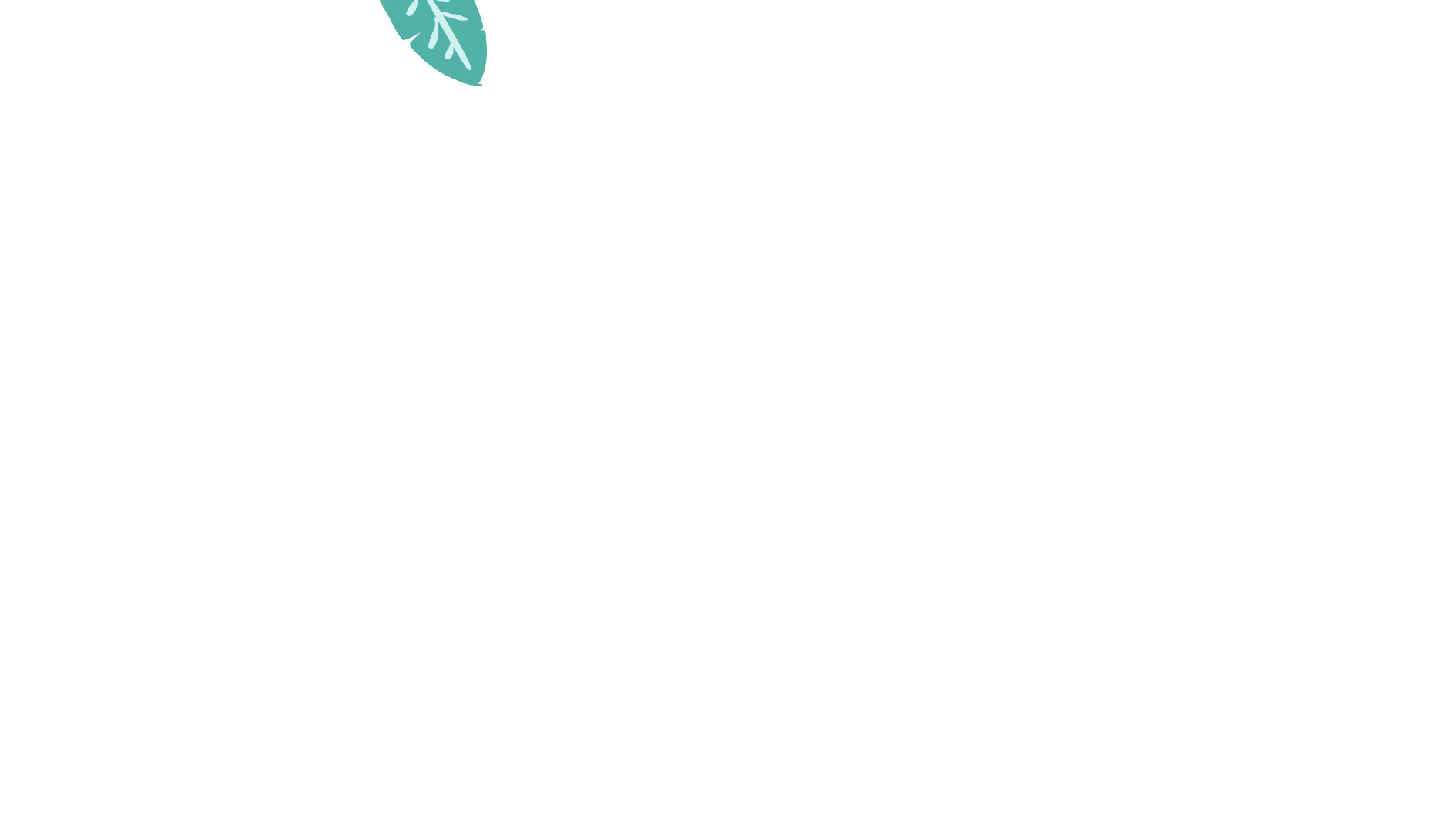 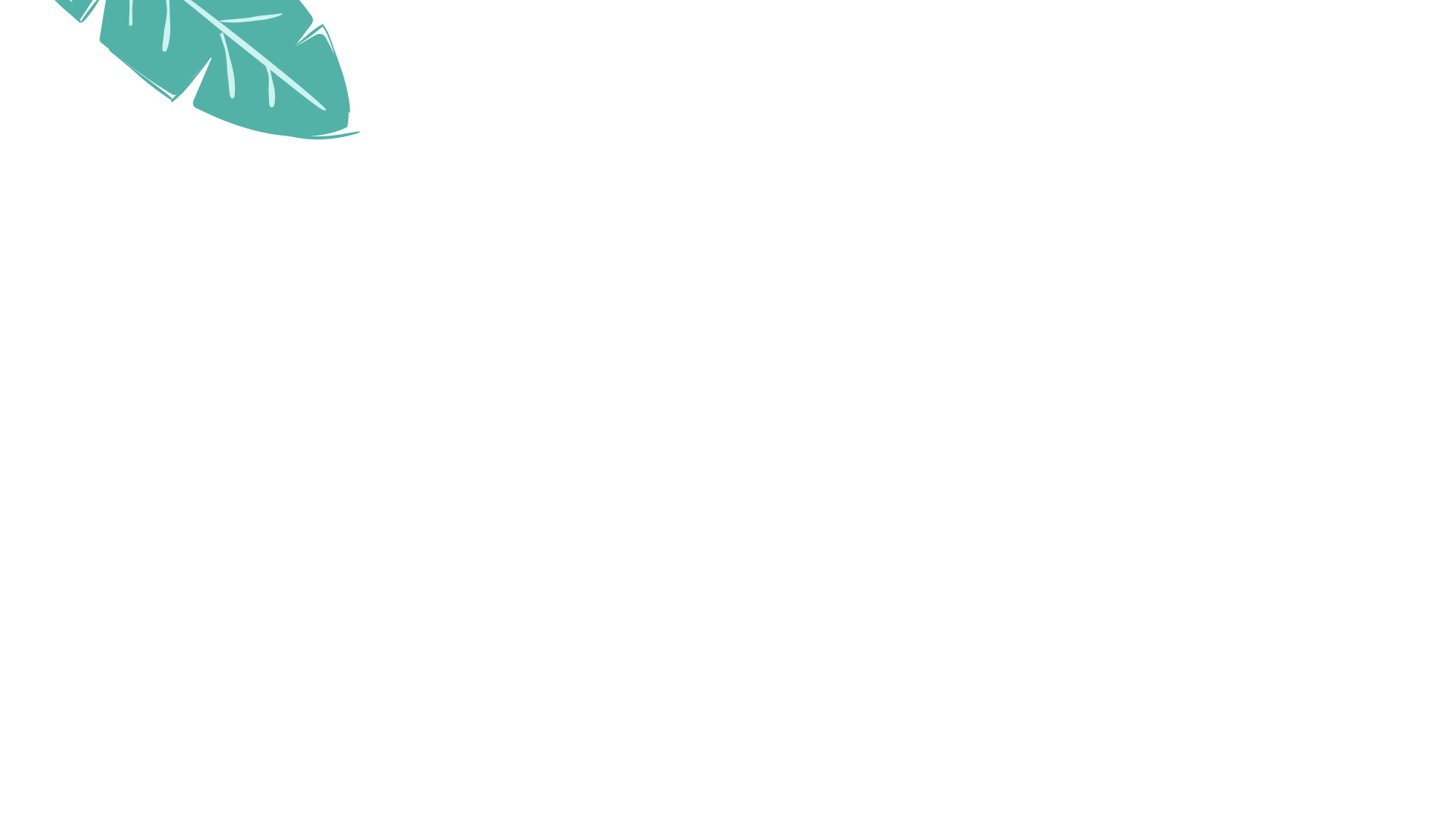 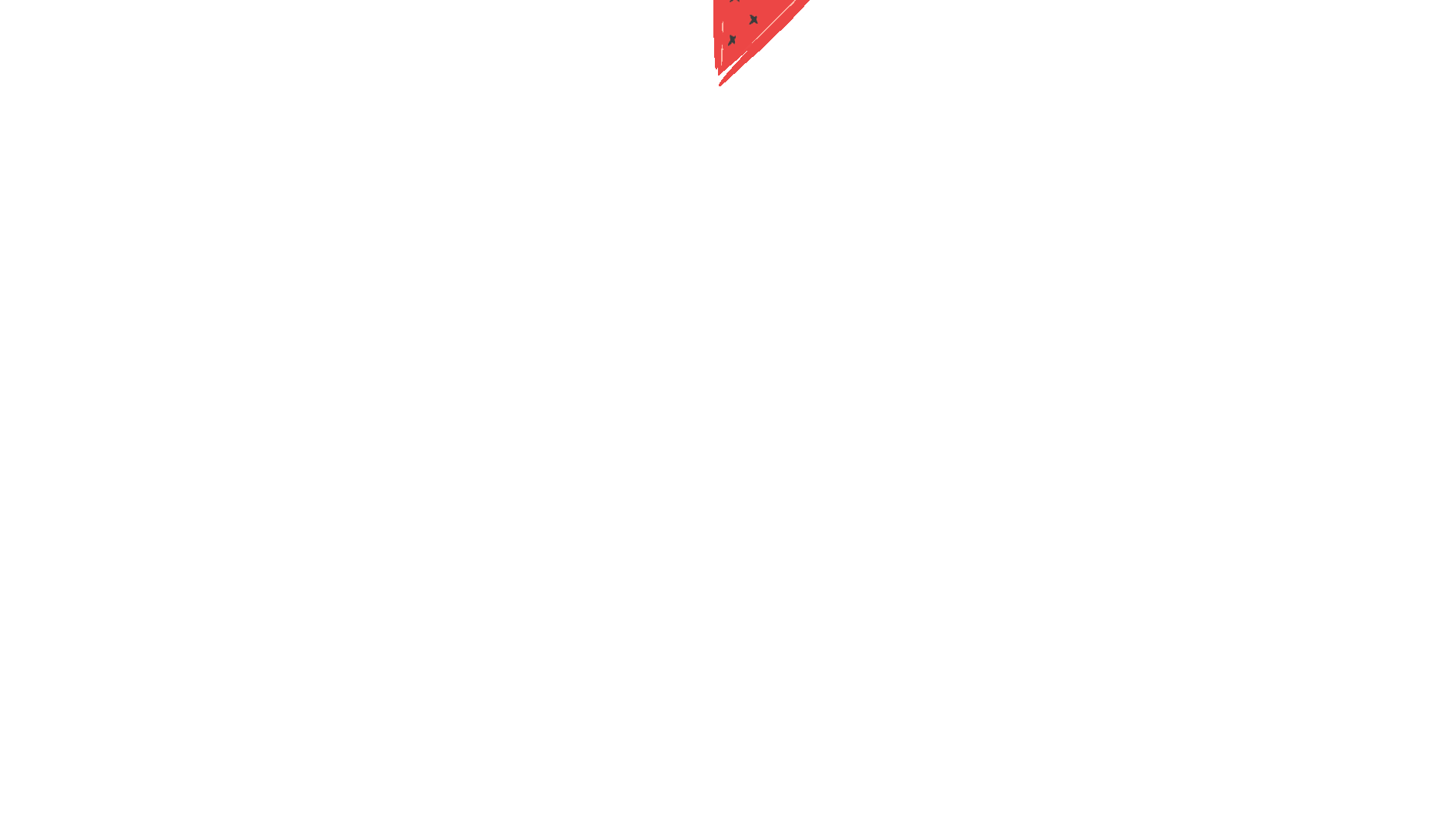 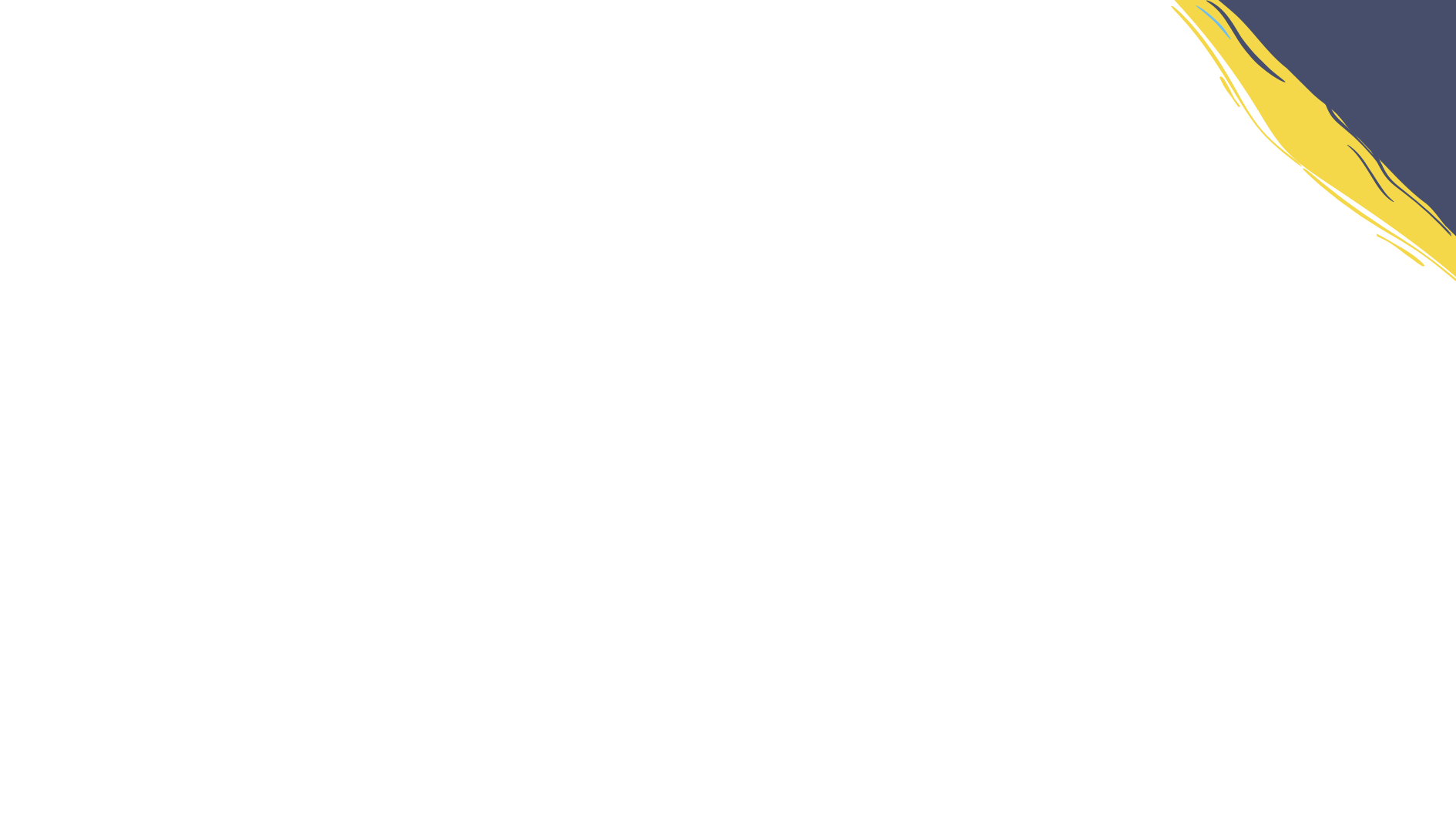 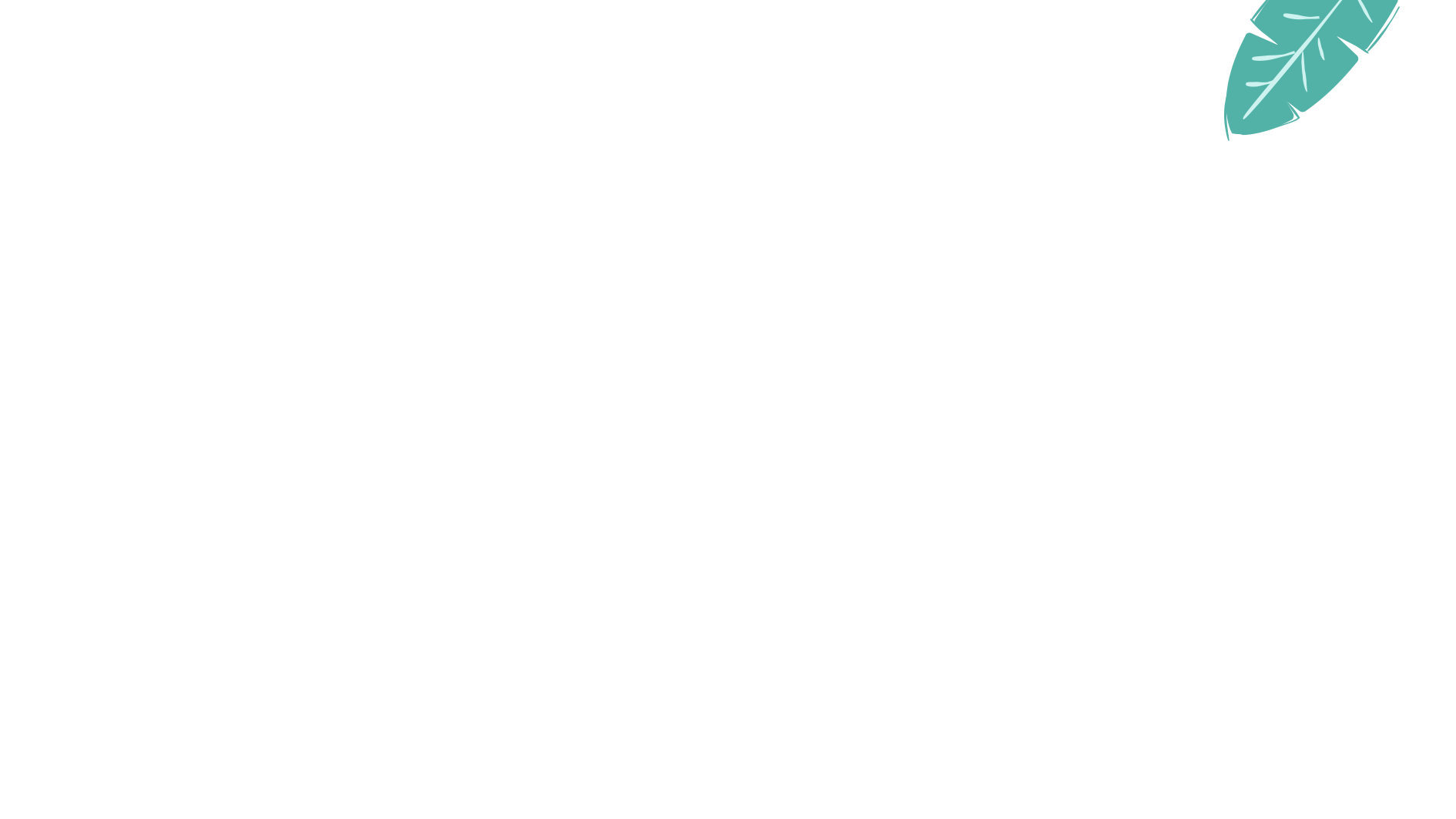 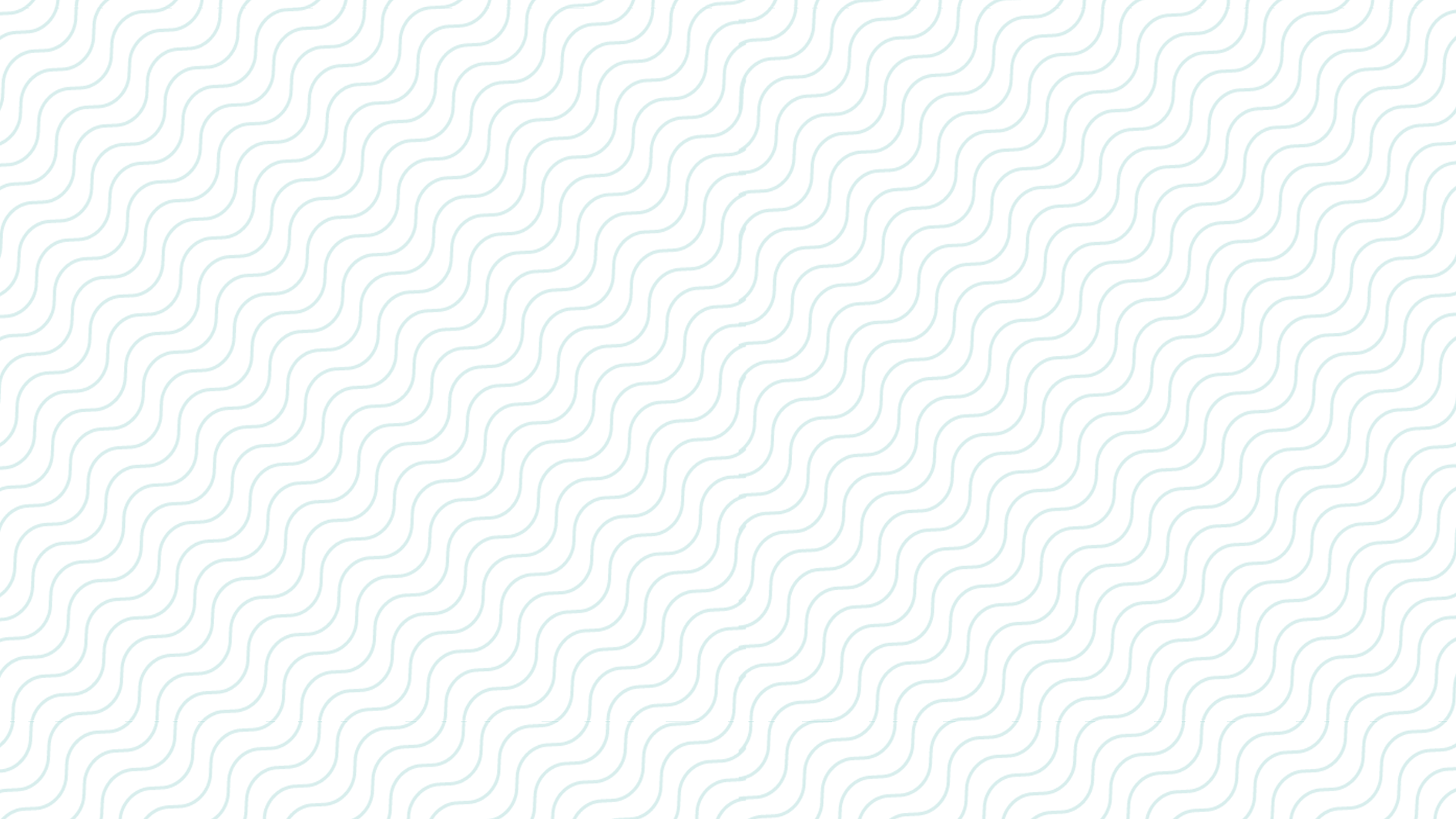 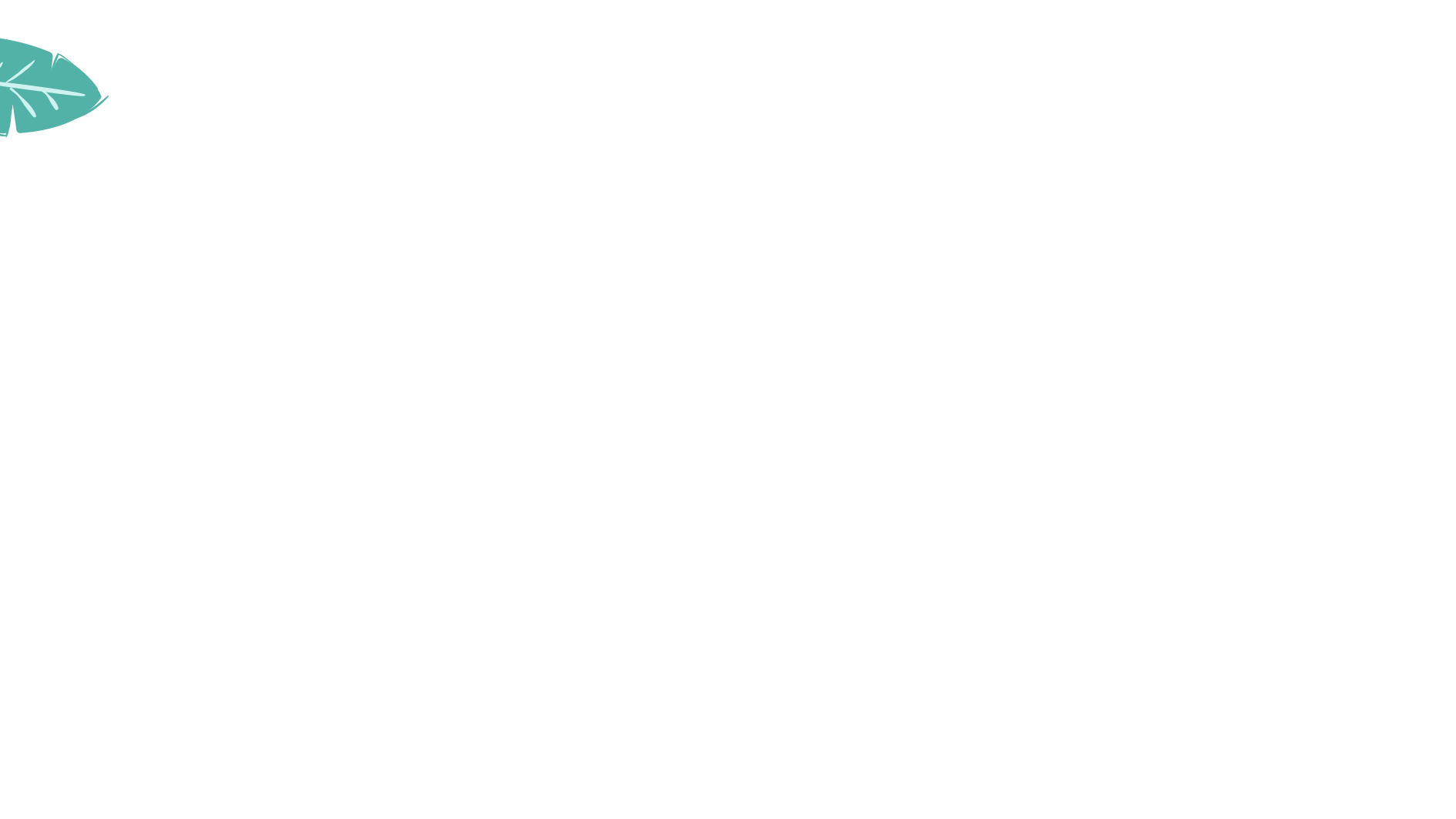 单击此处添加标题
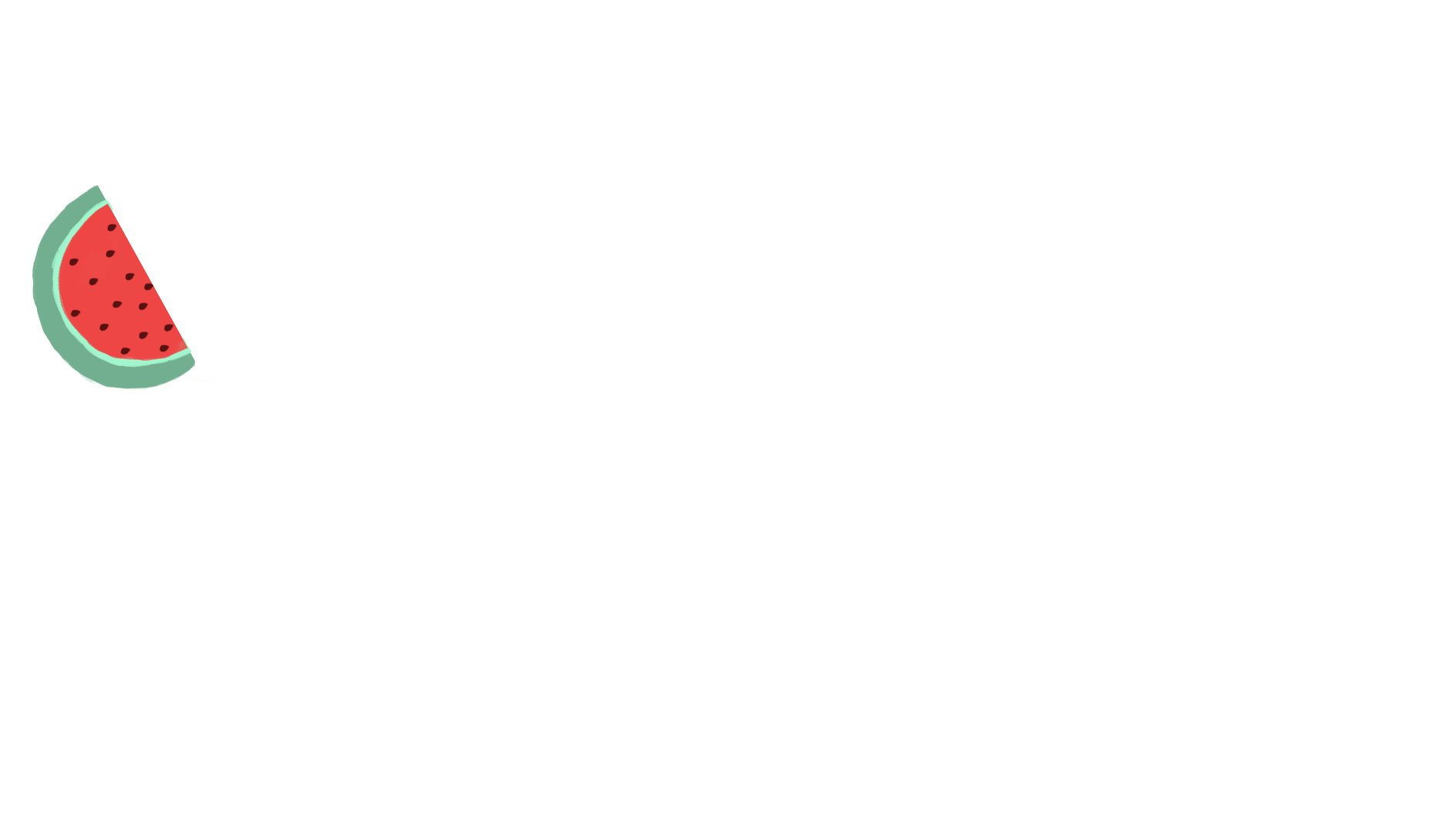 添加标题
添加标题
添加标题
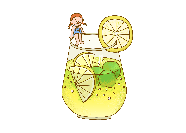 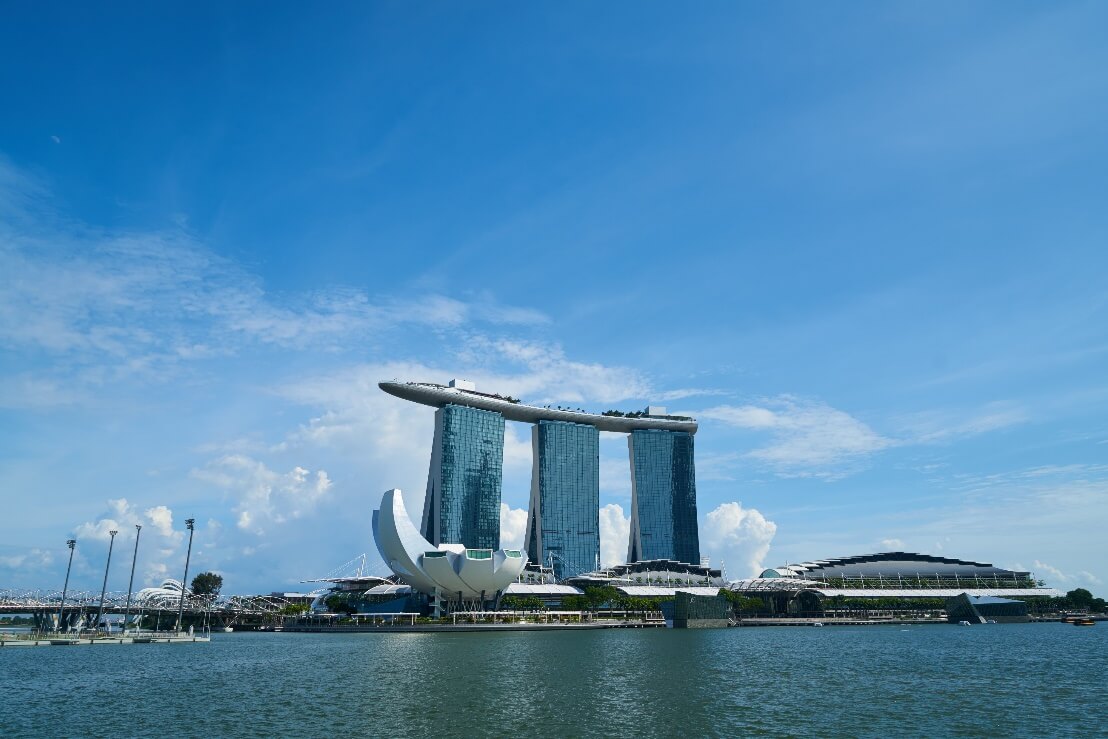 您的内容打在这里，或者通过复制您的文本后，在此框中选择粘贴，并选择只保留文字。
您的内容打在这里，或者通过复制您的文本后，在此框中选择粘贴，并选择只保留文字。
您的内容打在这里，或者通过复制您的文本后，在此框中选择粘贴，并选择只保留文字。
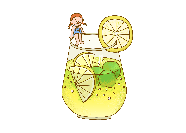 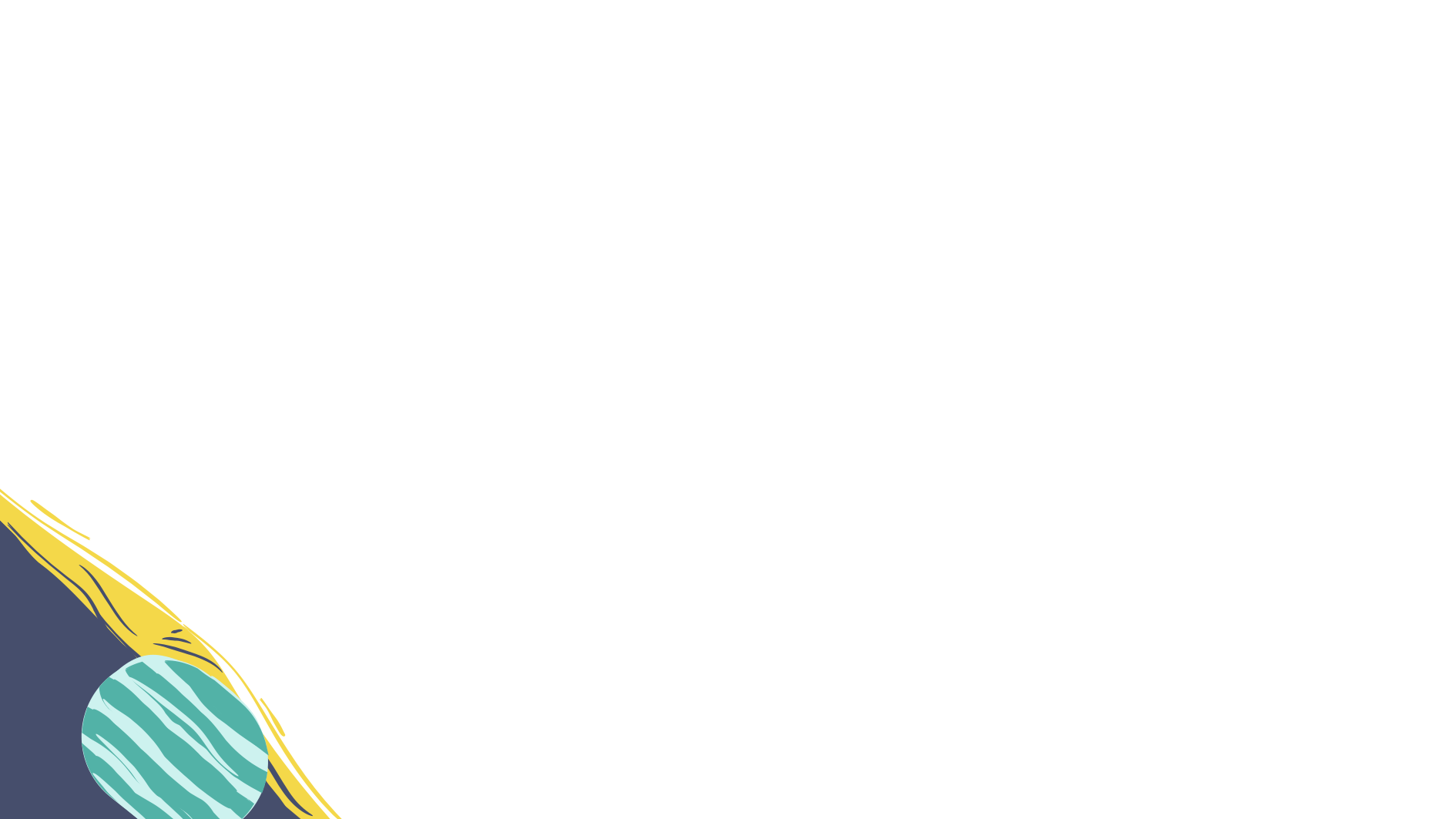 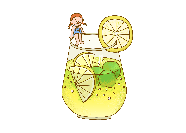 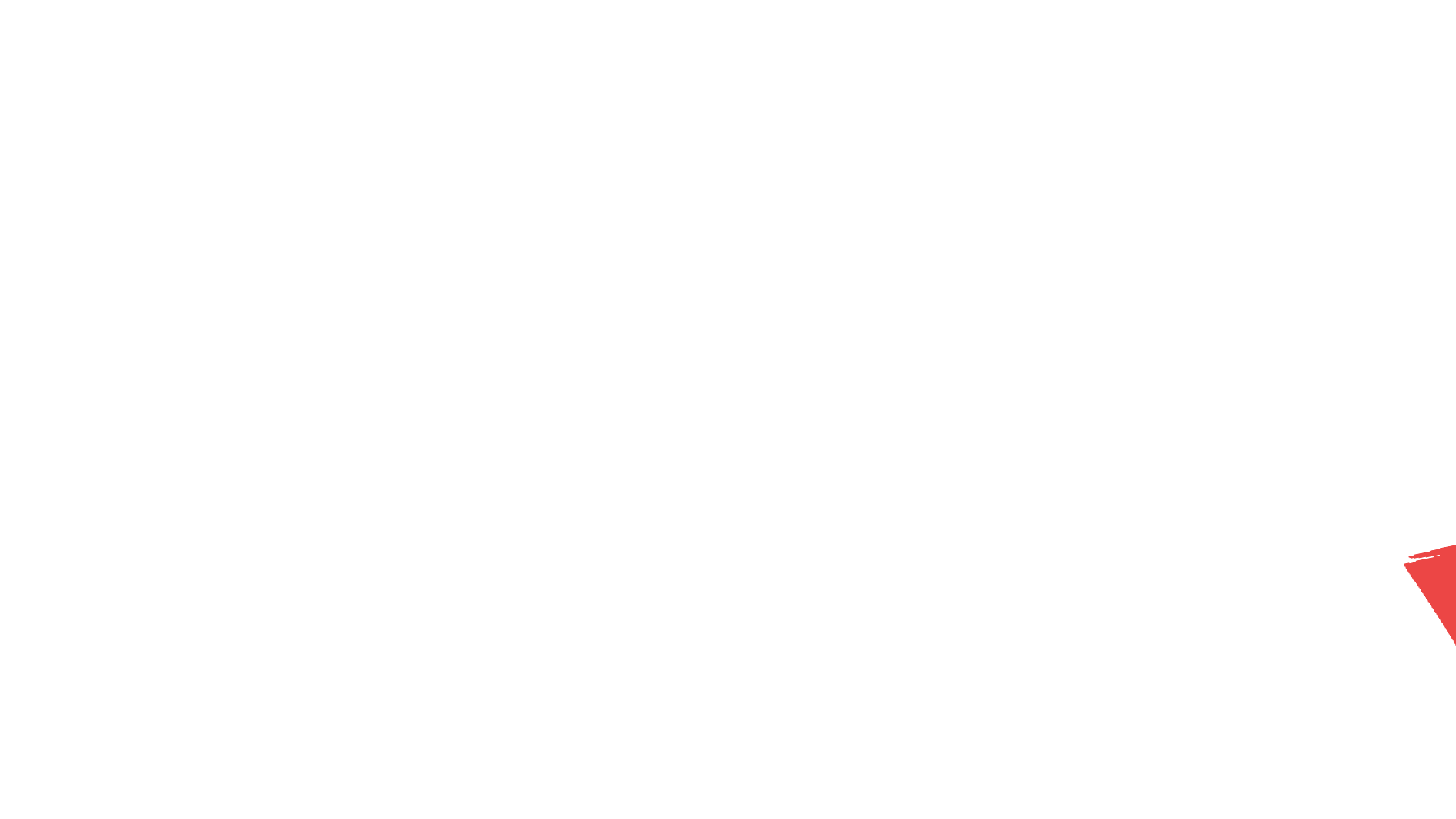 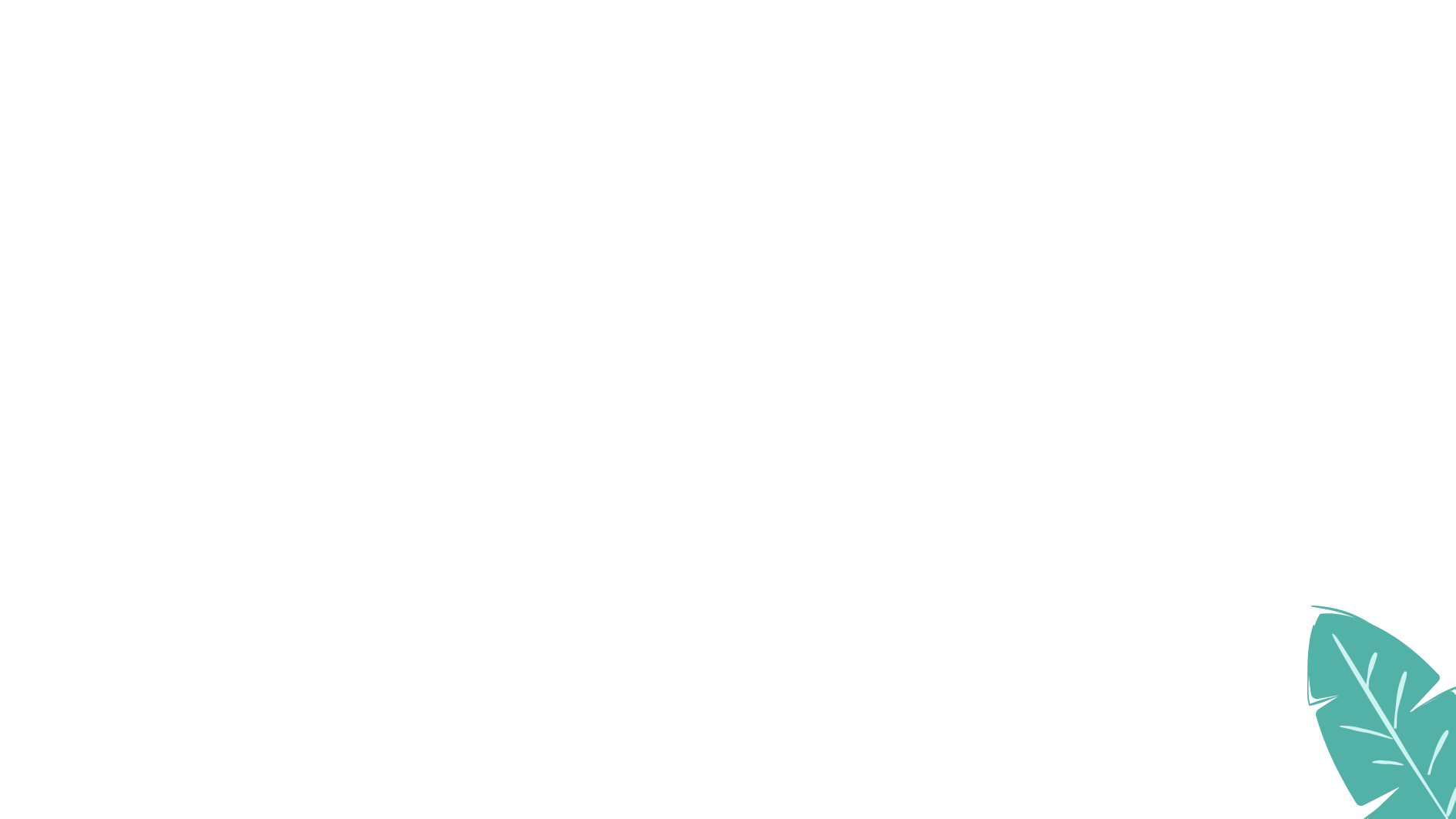 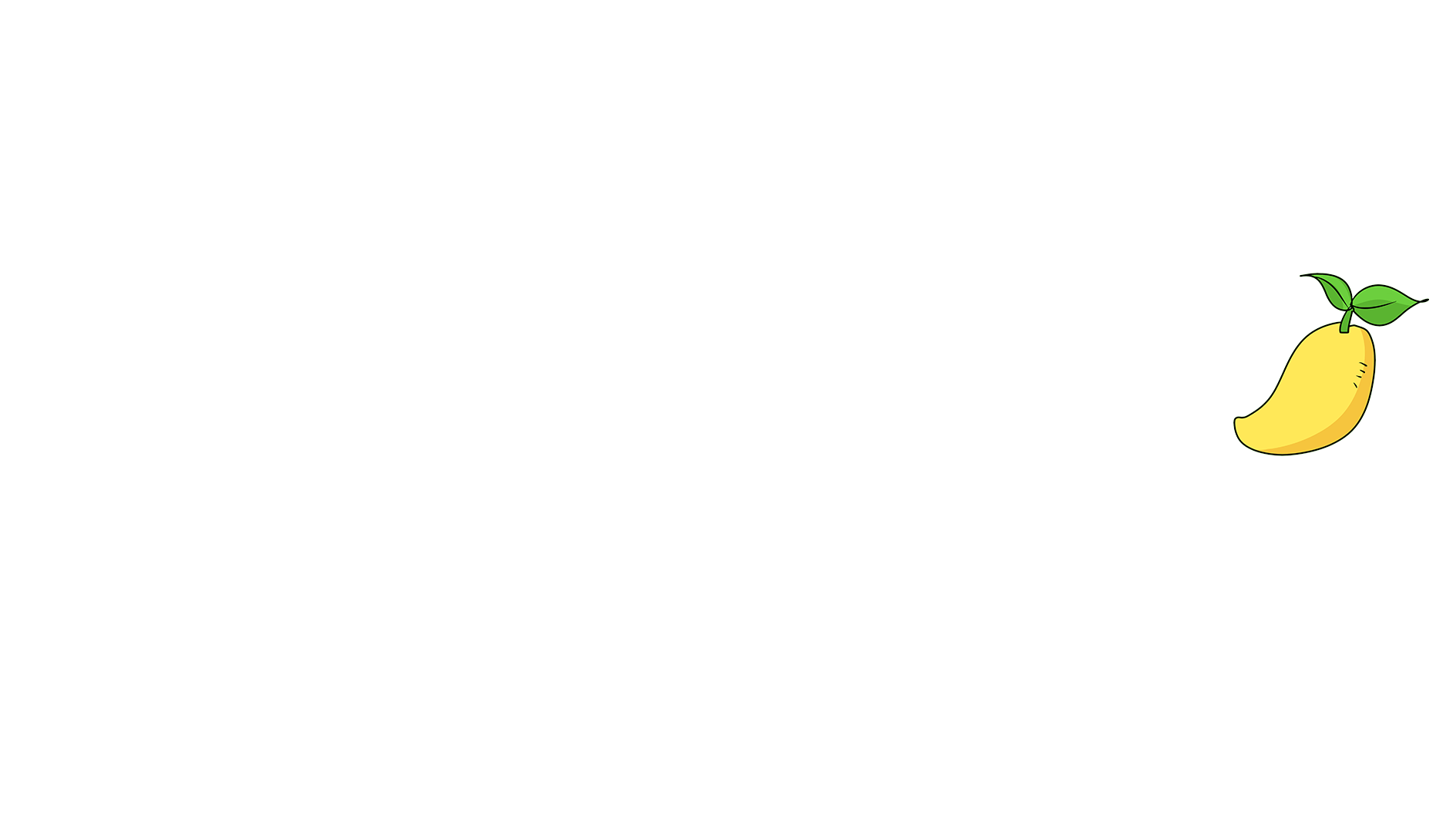 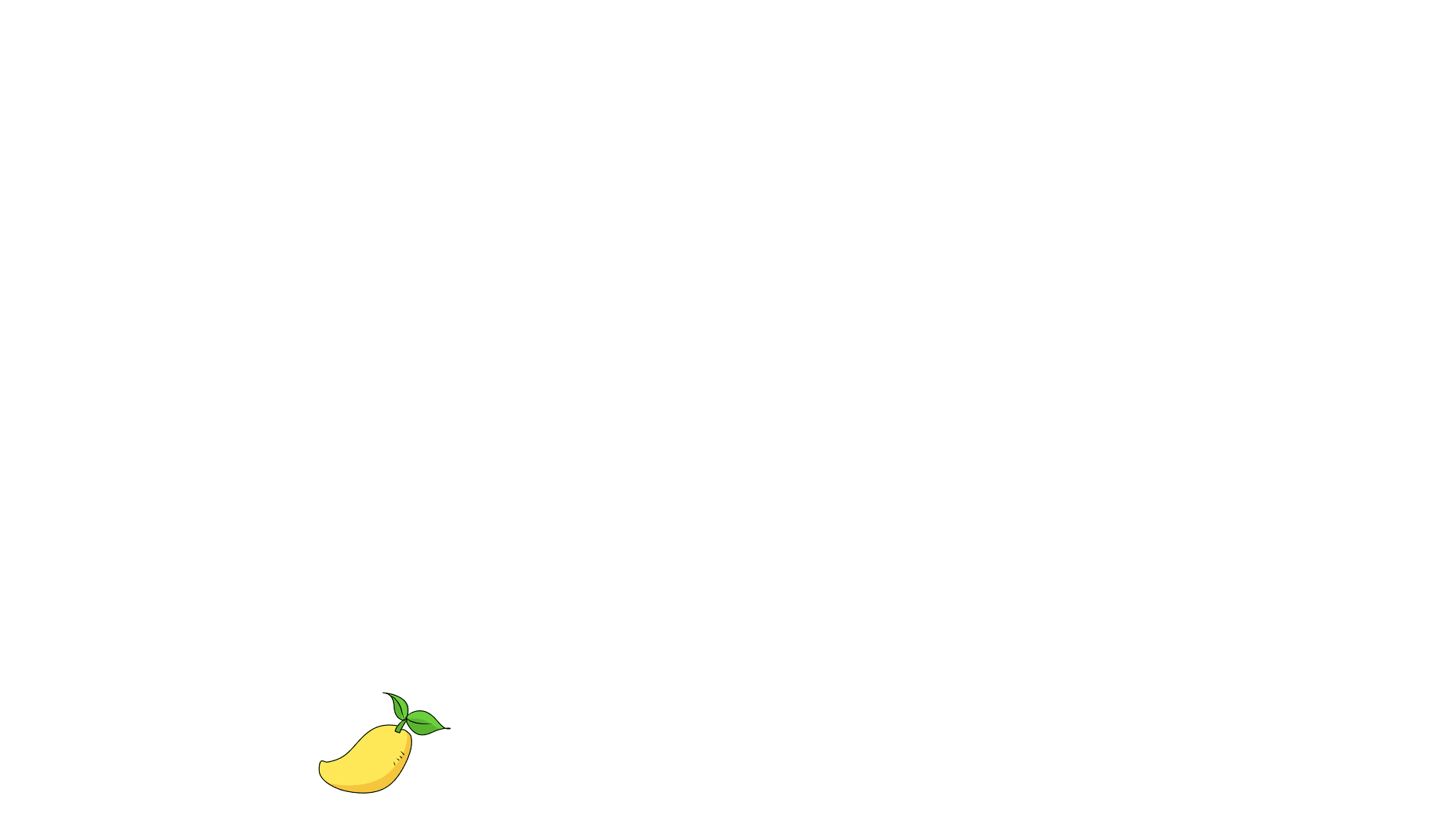 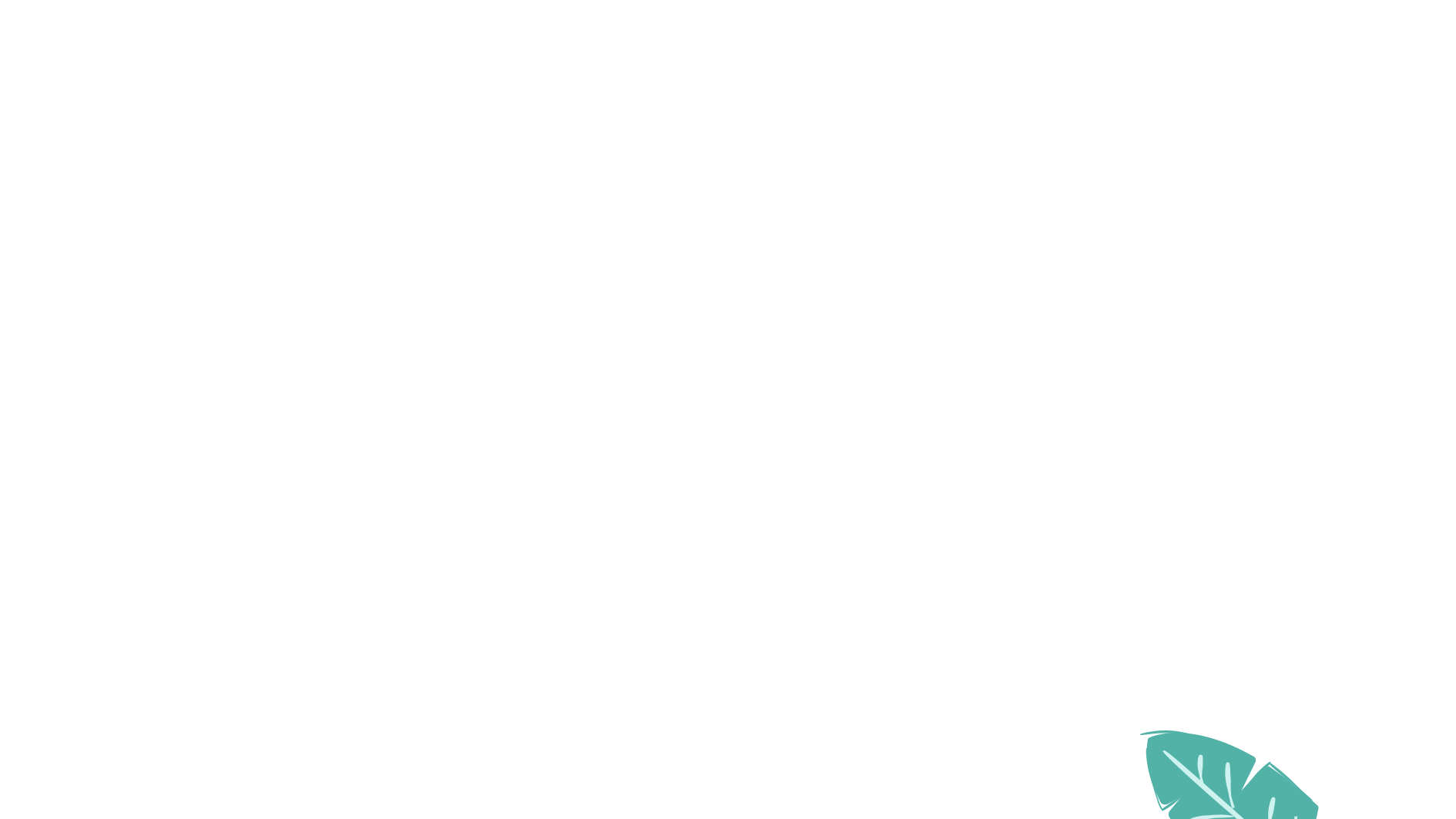 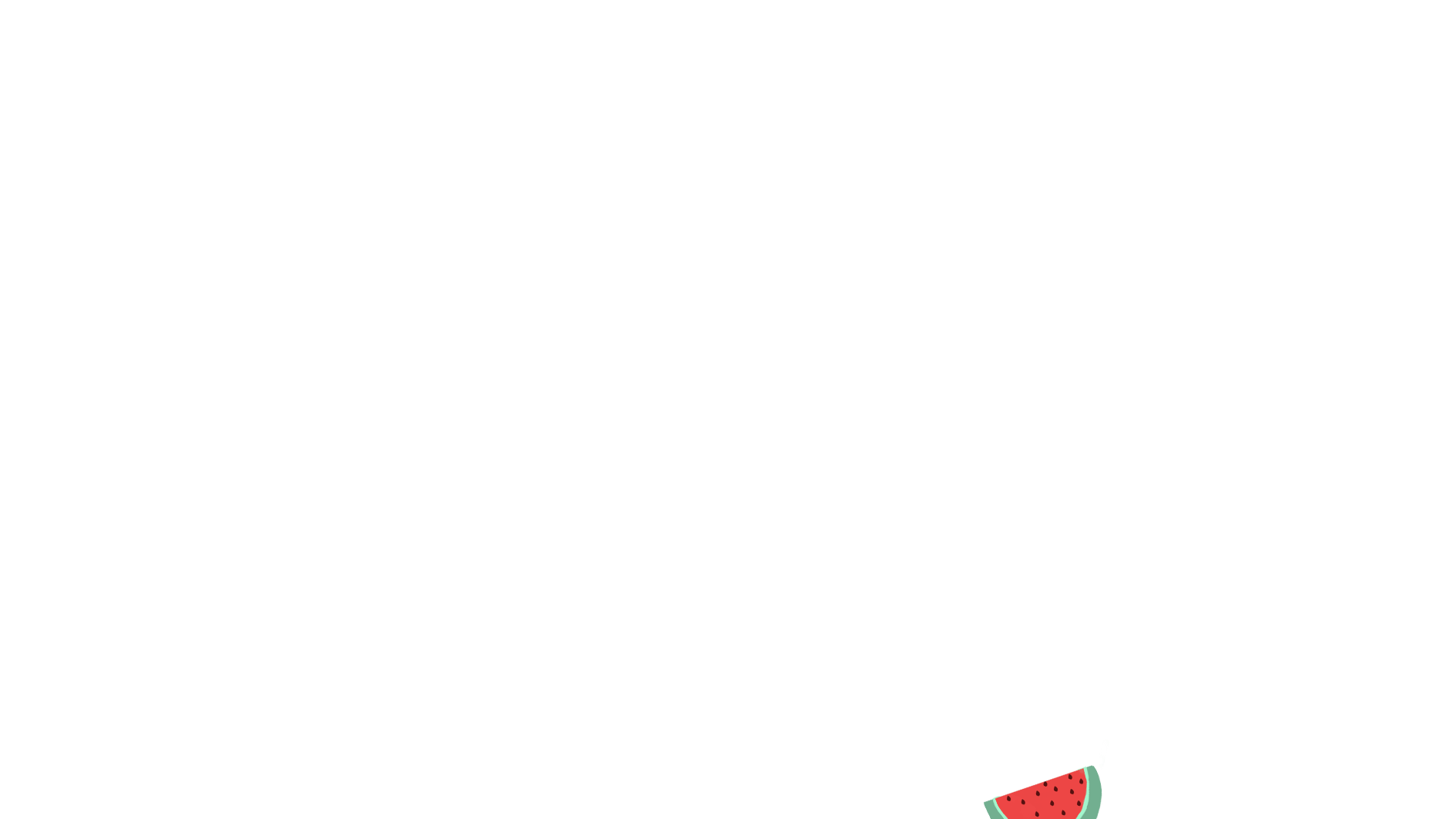 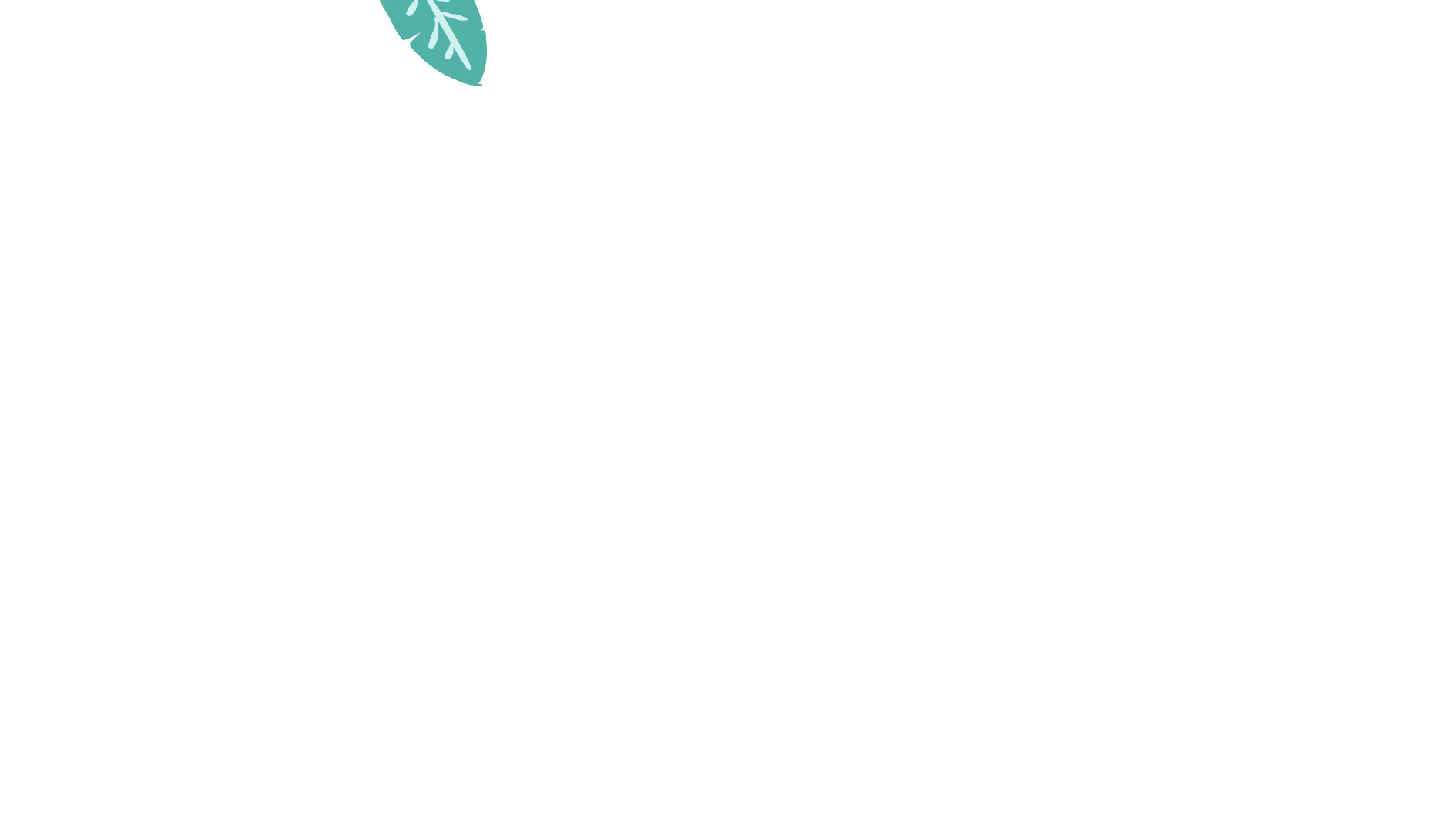 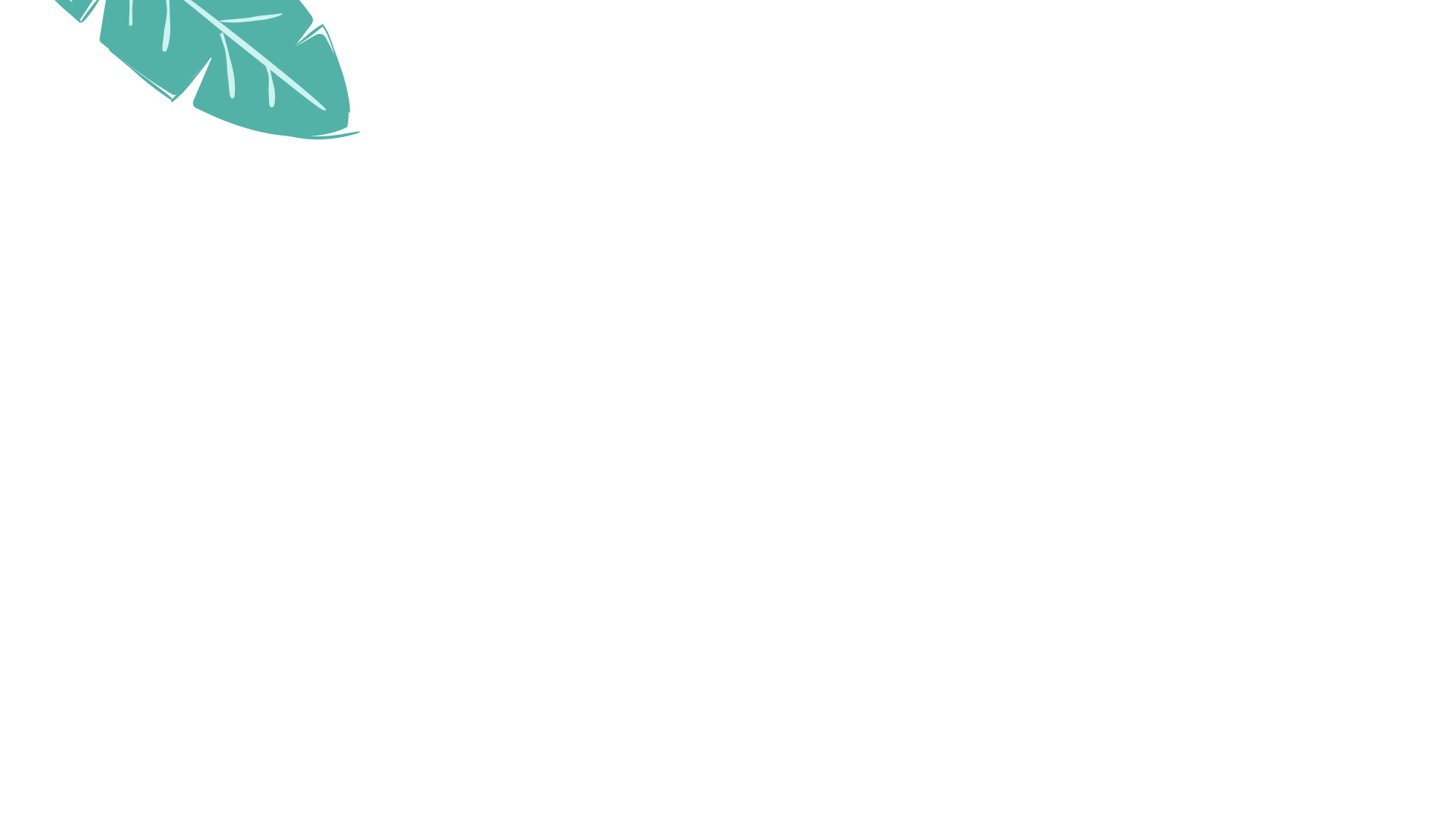 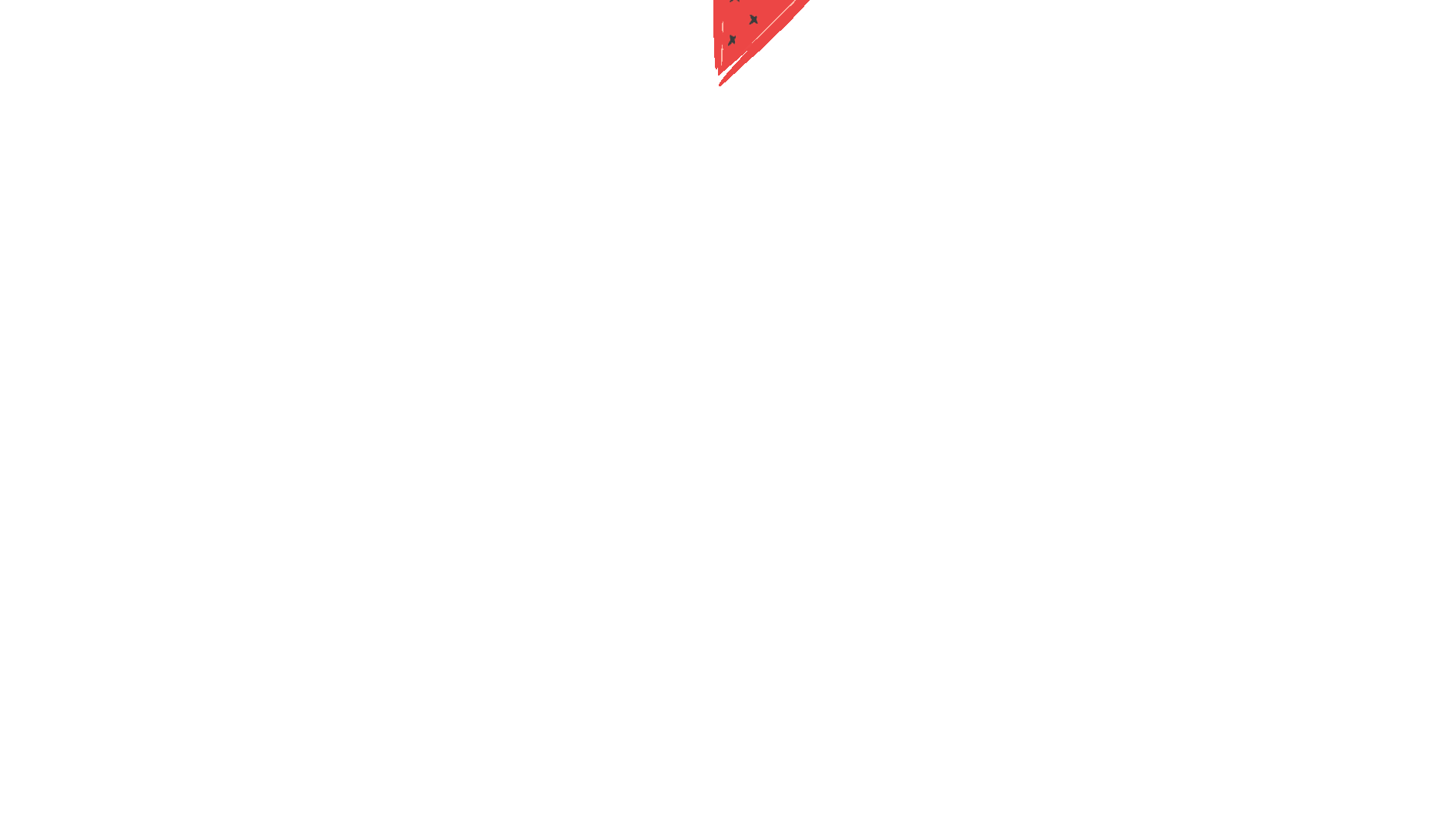 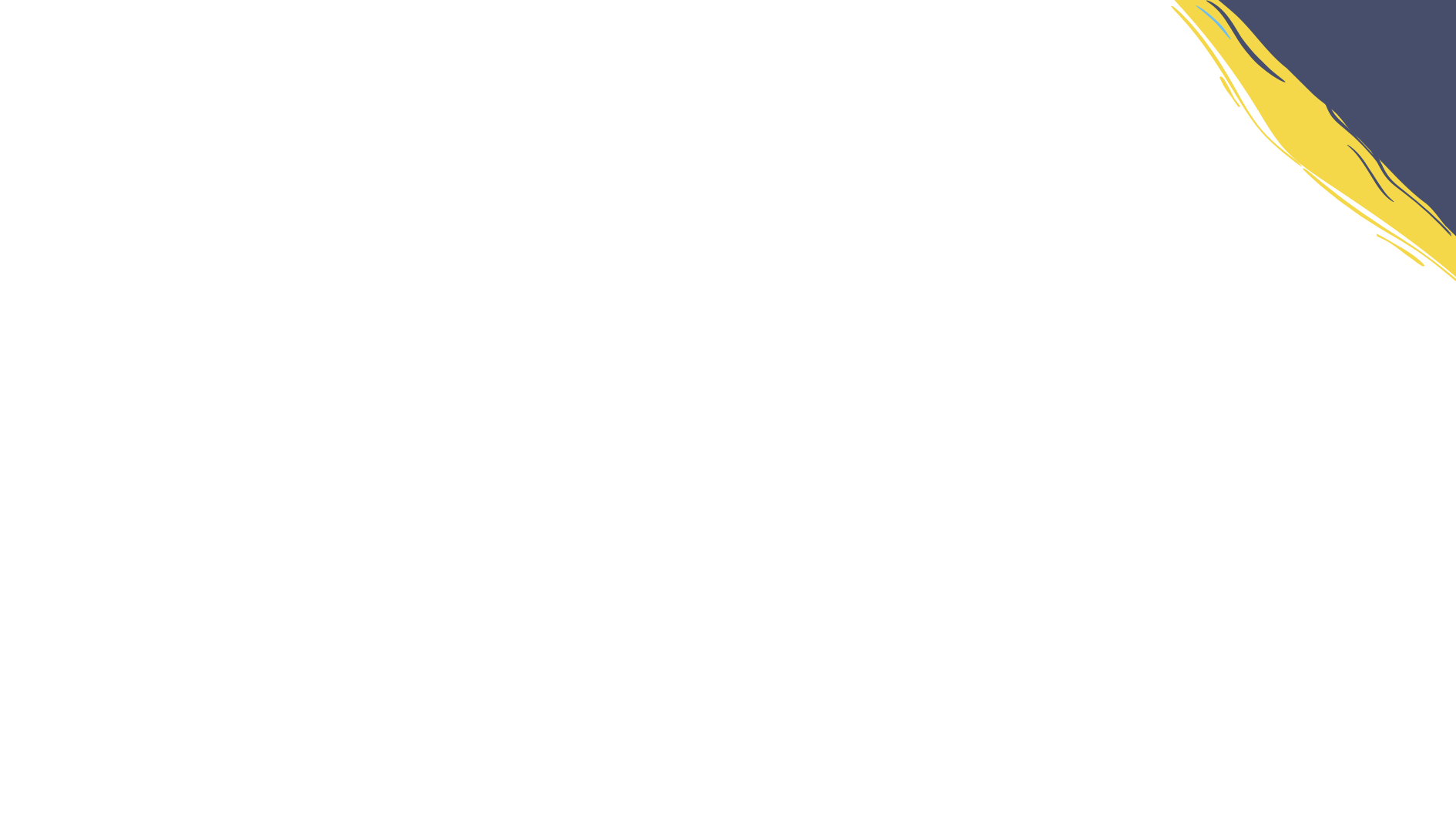 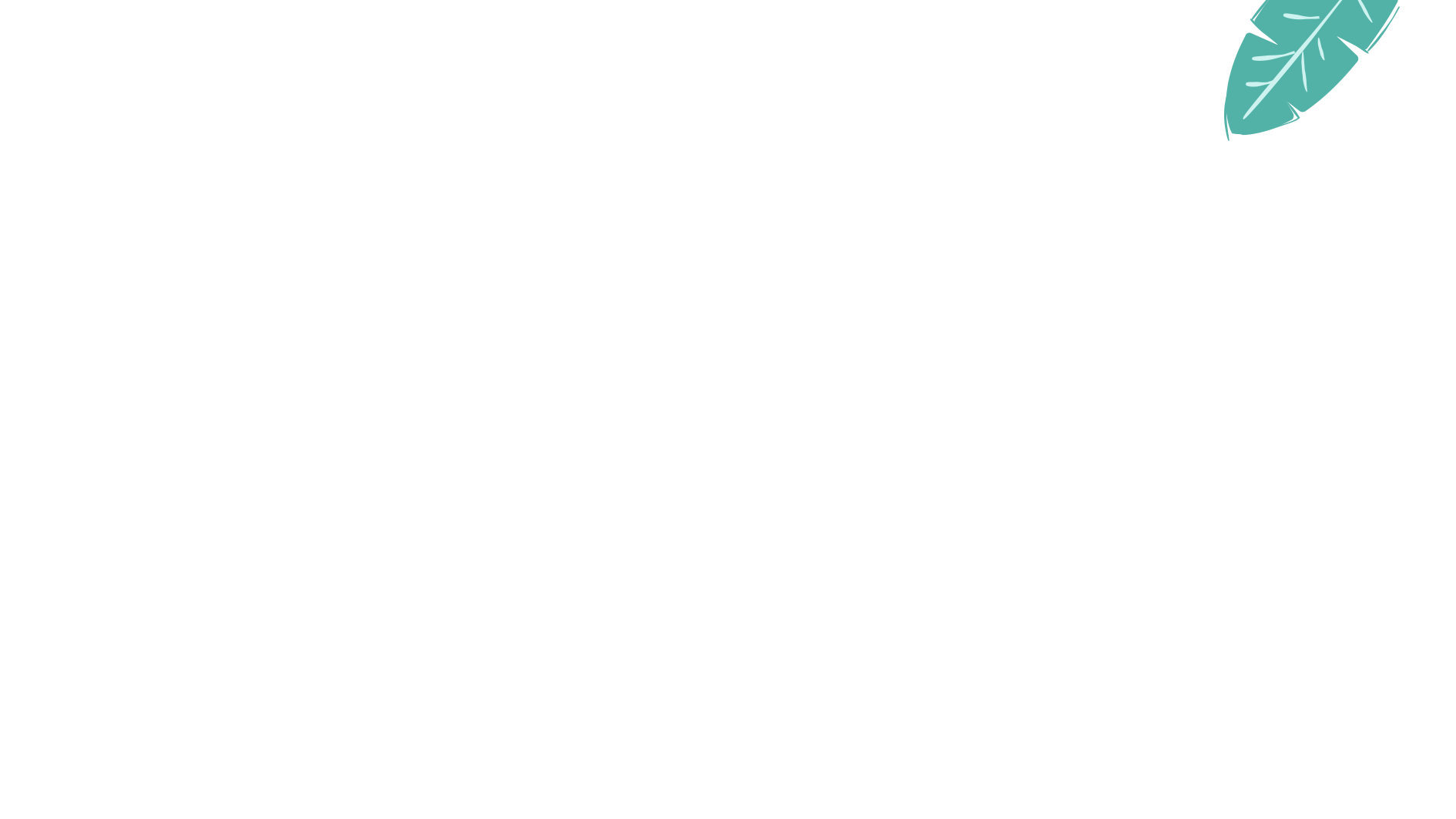 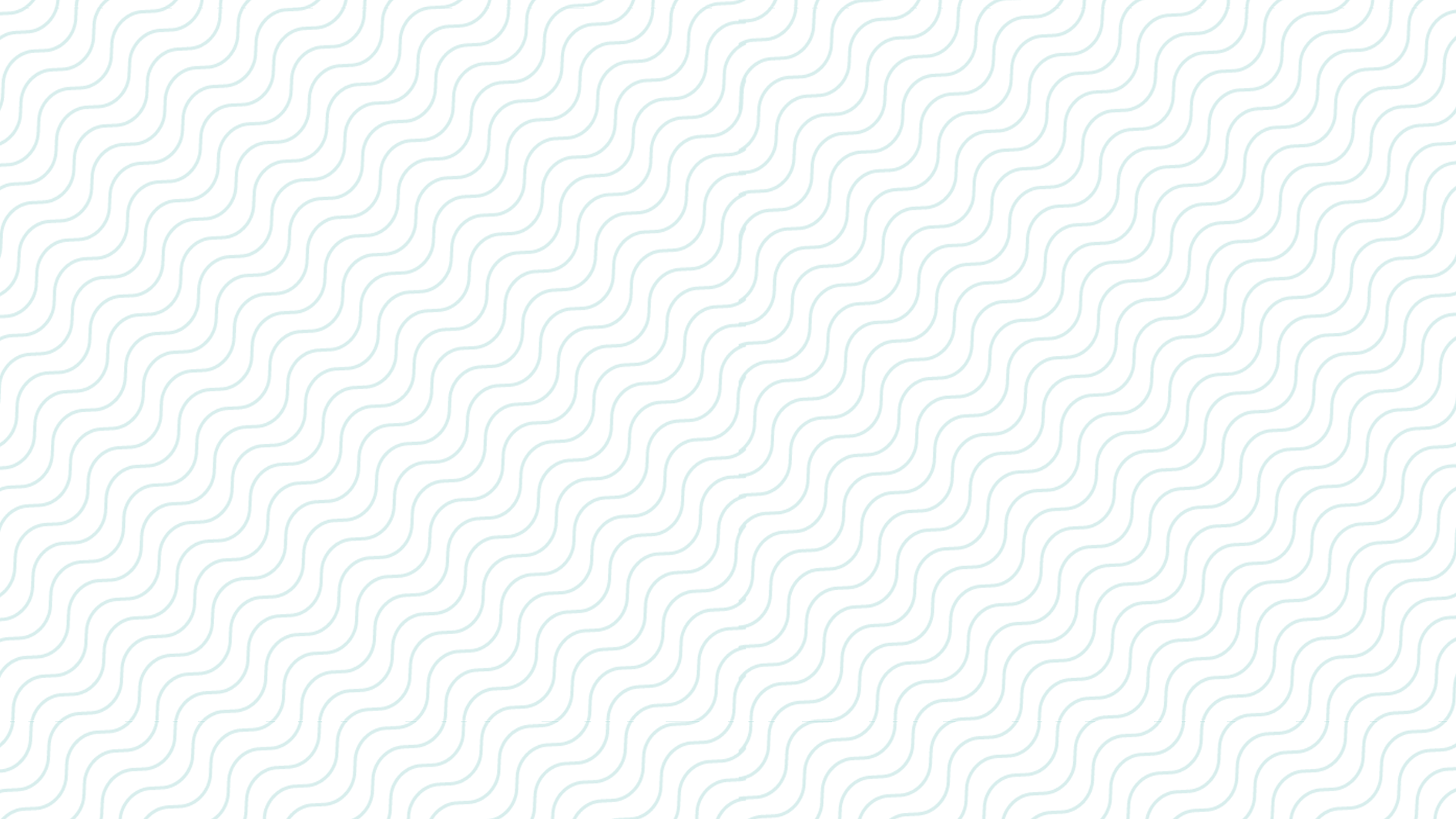 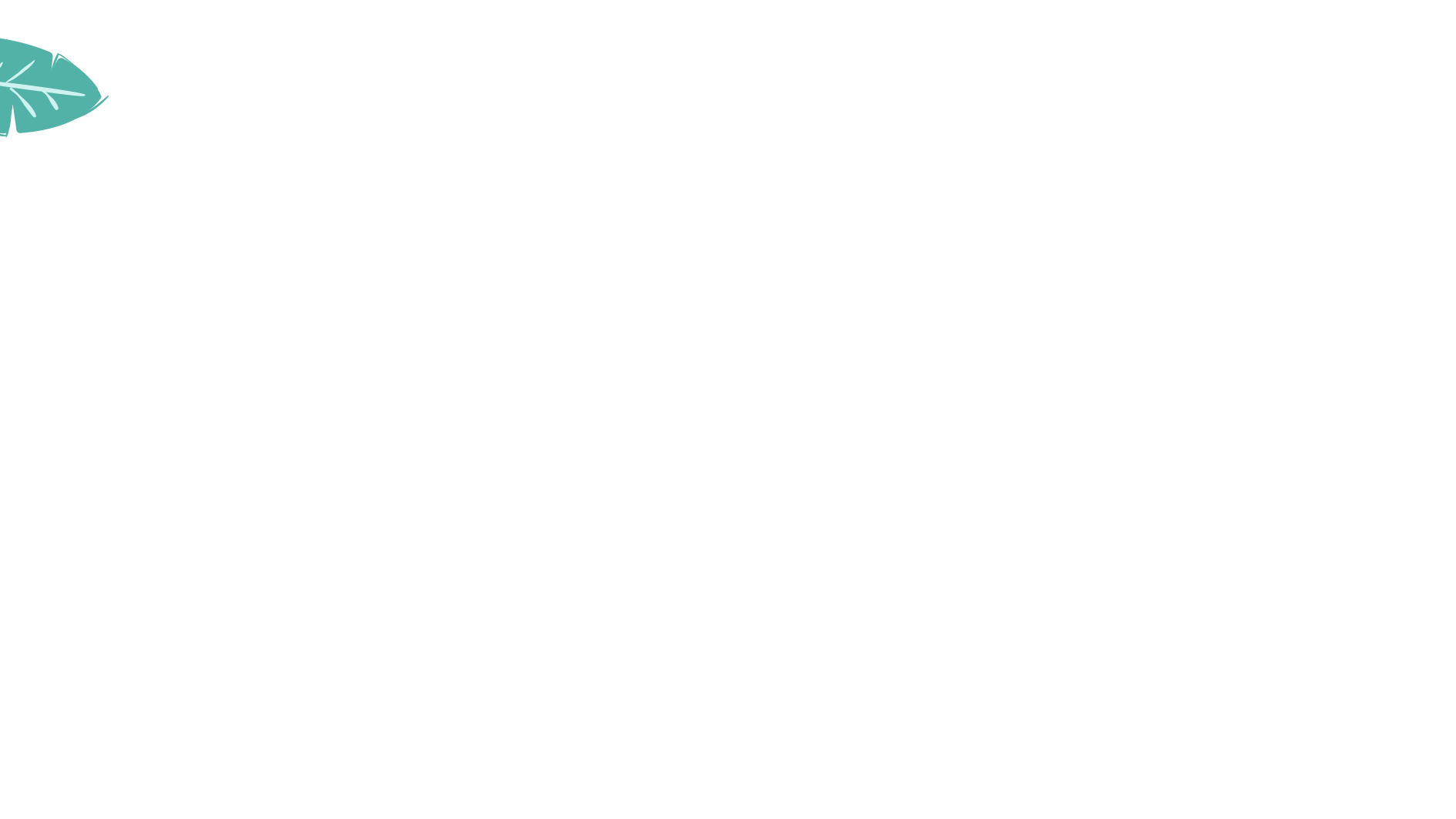 单击此处添加标题
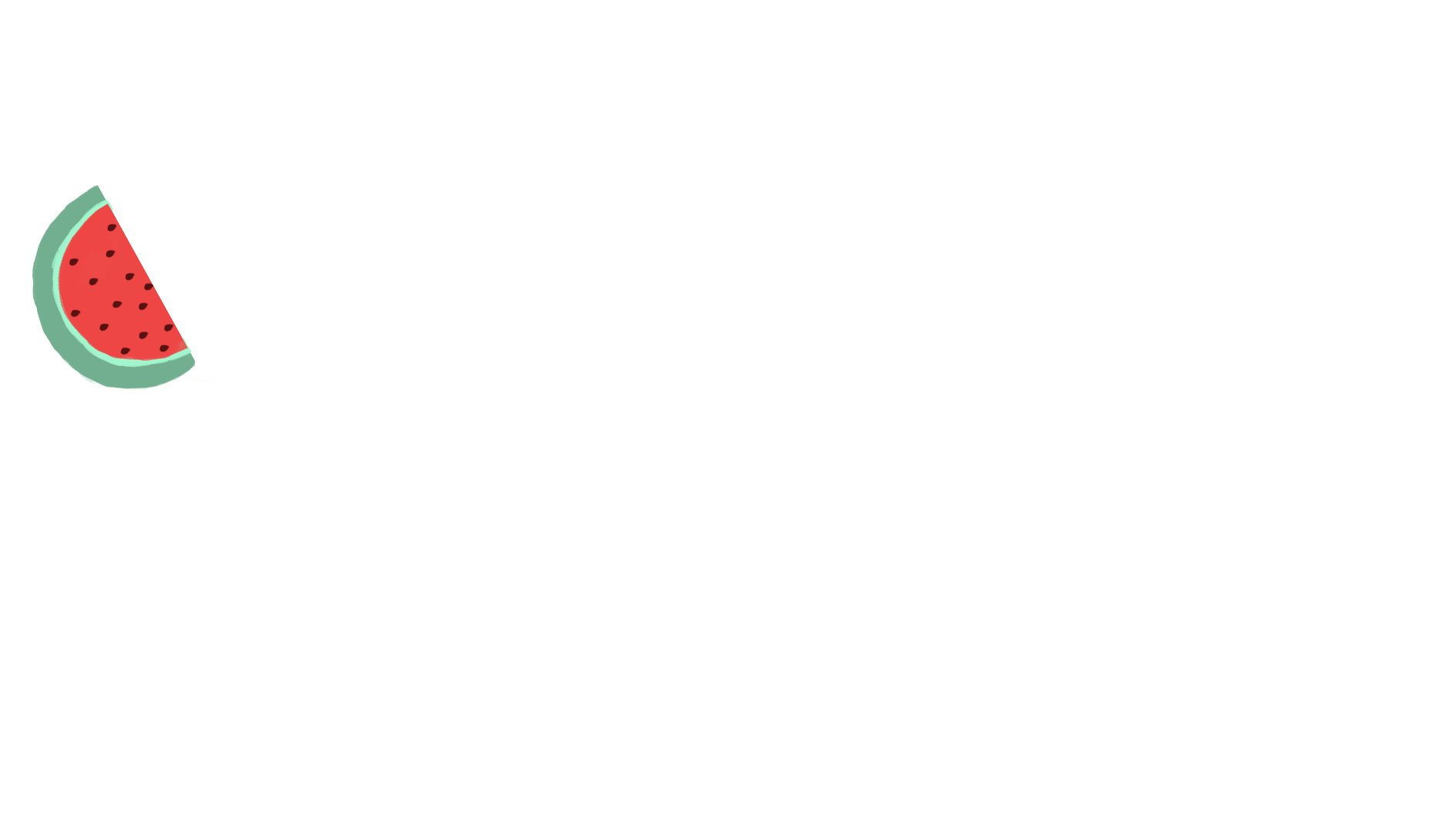 188%
100%
105%
135%
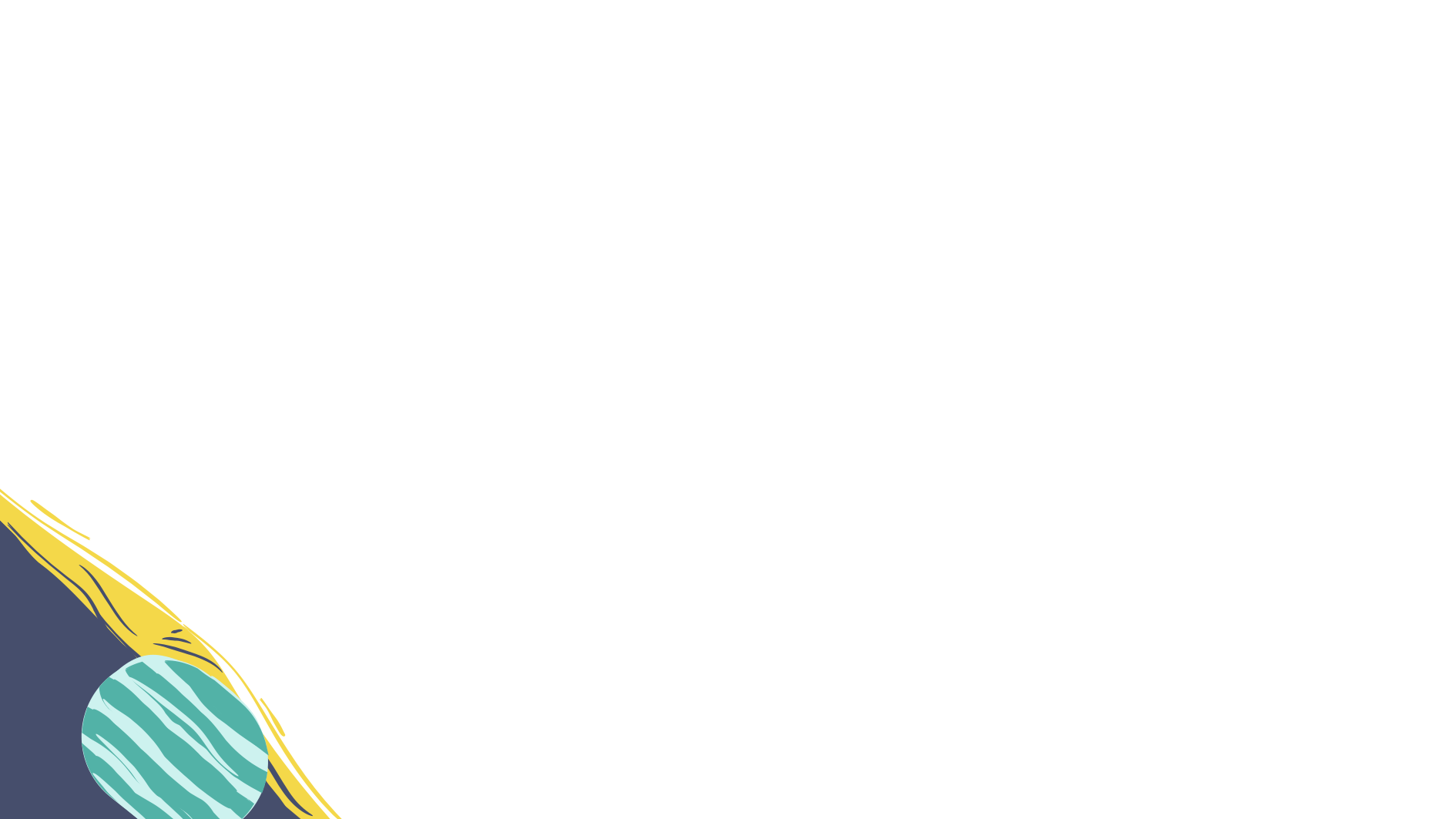 添加内容
添加内容
添加内容
添加内容
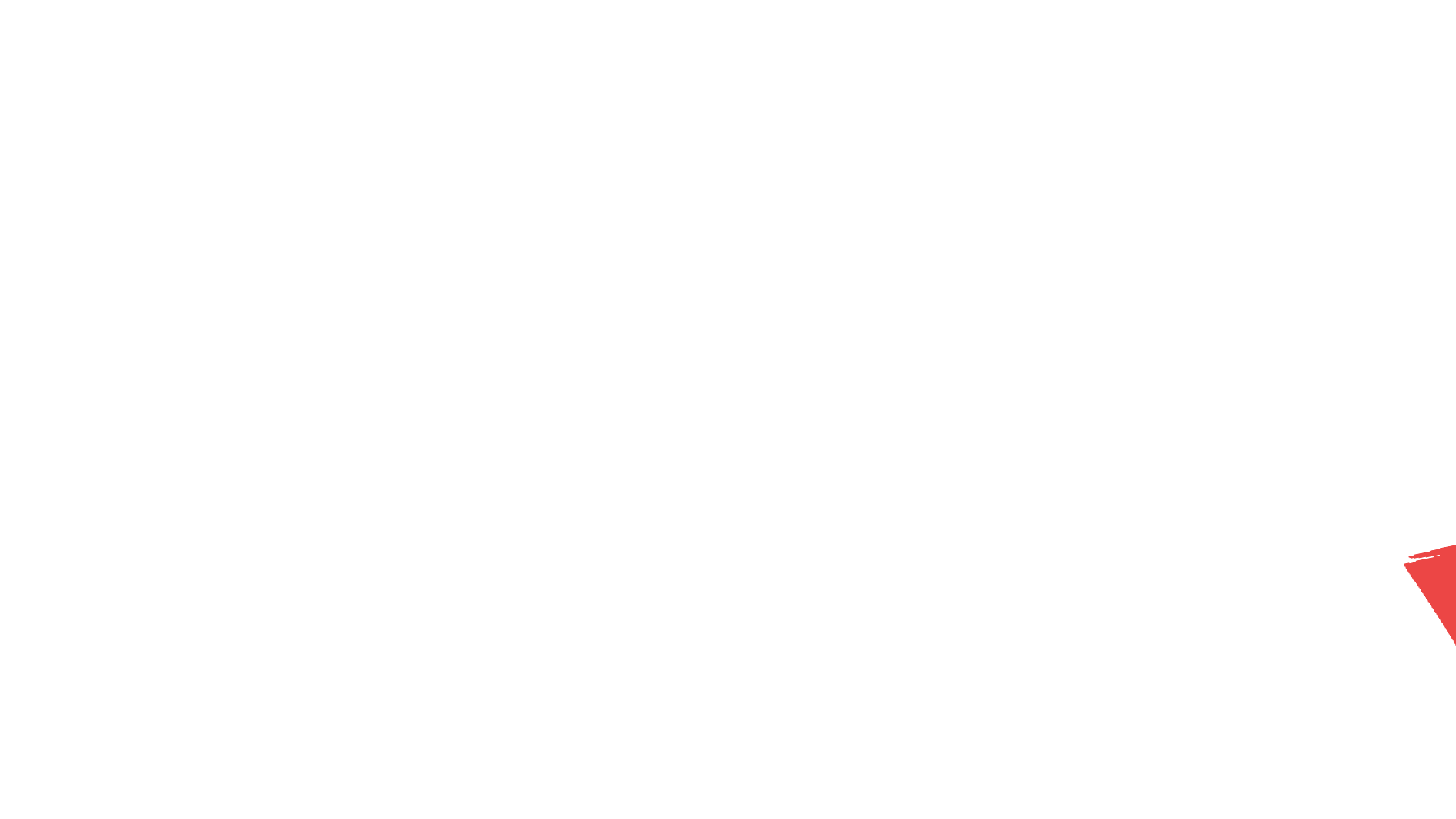 您的内容打在这里，或者通过复制您的文本后，在此框中选择粘贴，并选择只保留文字。
您的内容打在这里，或者通过复制您的文本后，在此框中选择粘贴，并选择只保留文字。
您的内容打在这里，或者通过复制您的文本后，在此框中选择粘贴，并选择只保留文字。
您的内容打在这里，或者通过复制您的文本后，在此框中选择粘贴，并选择只保留文字。
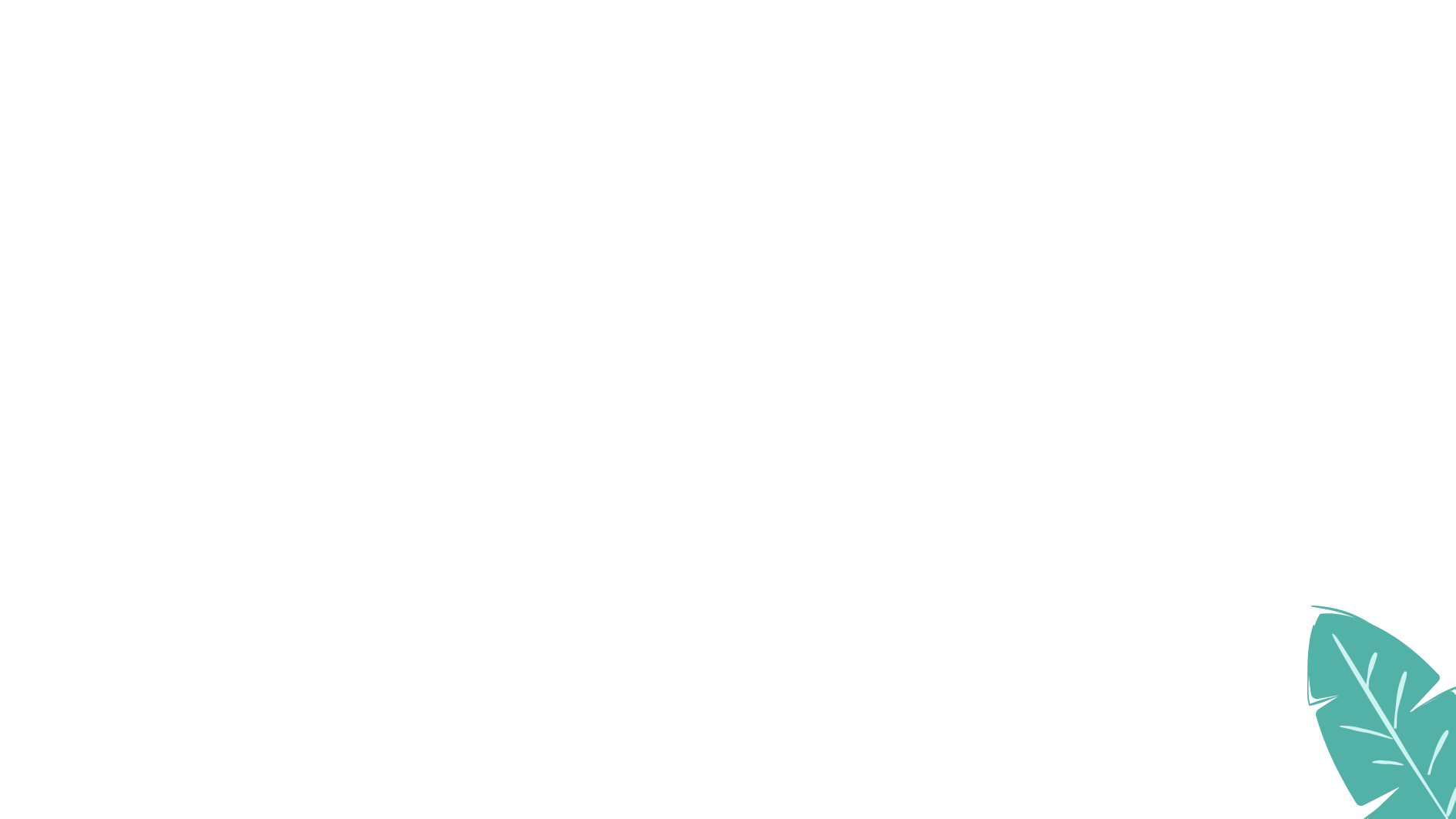 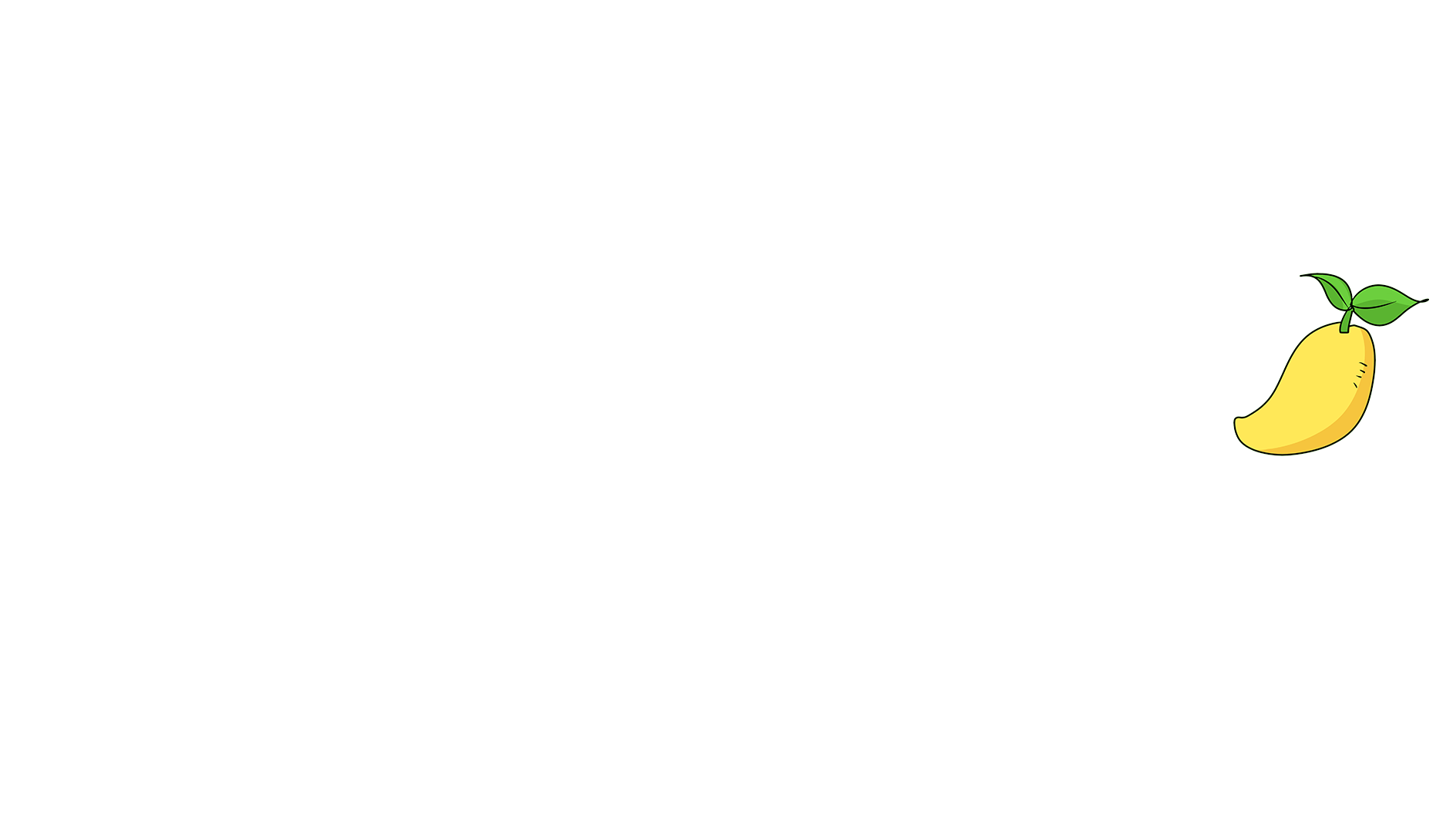 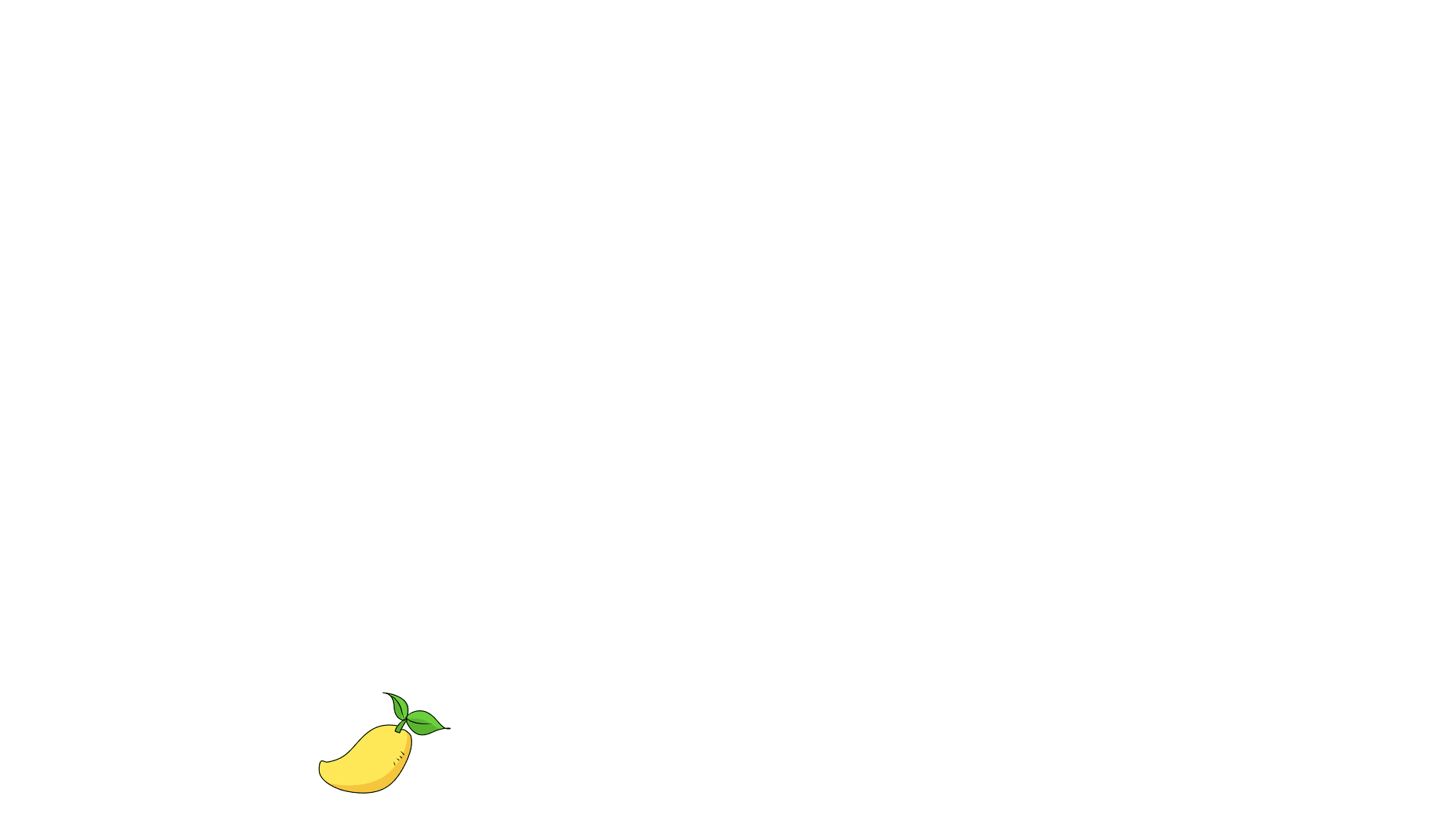 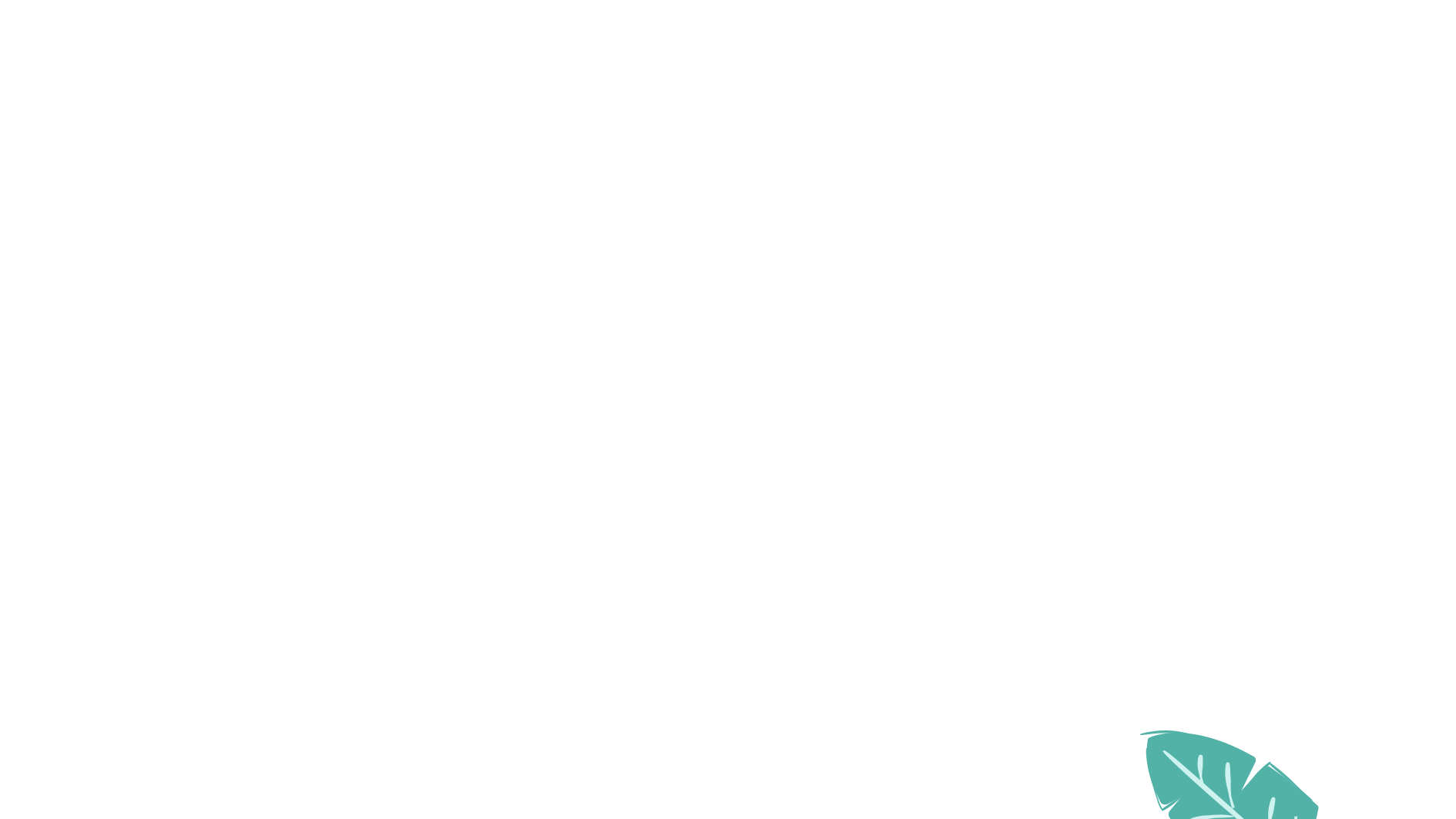 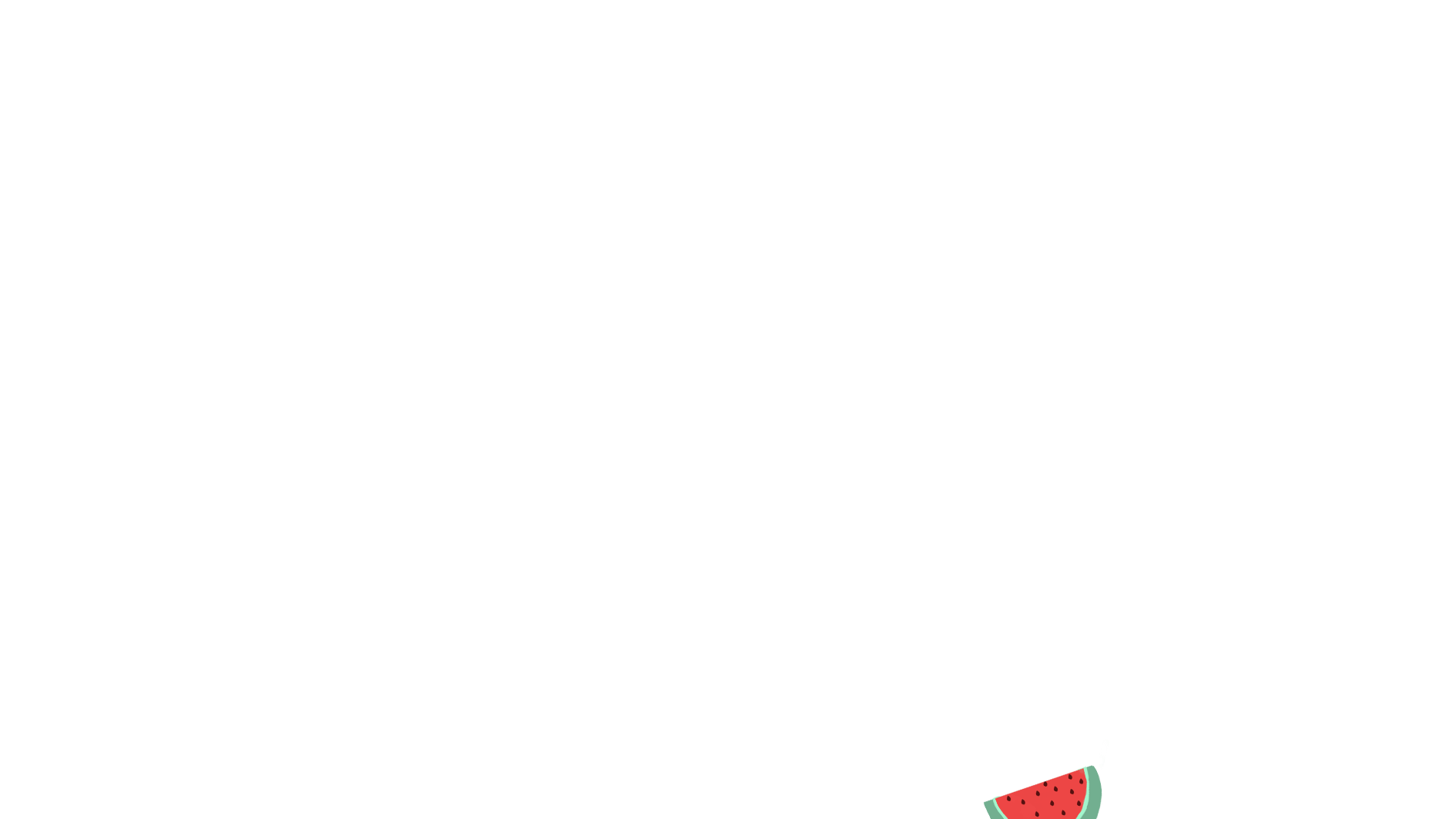 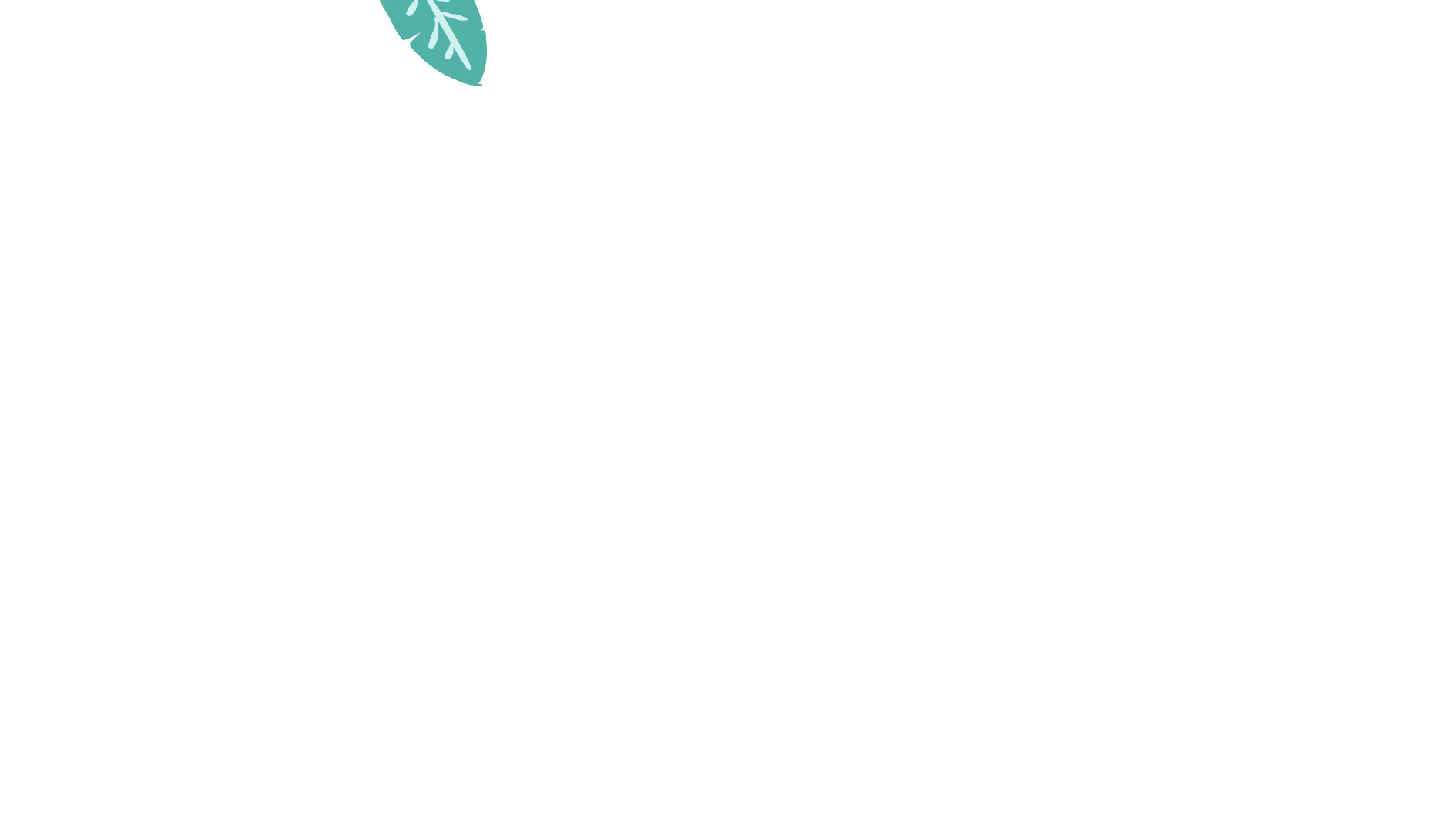 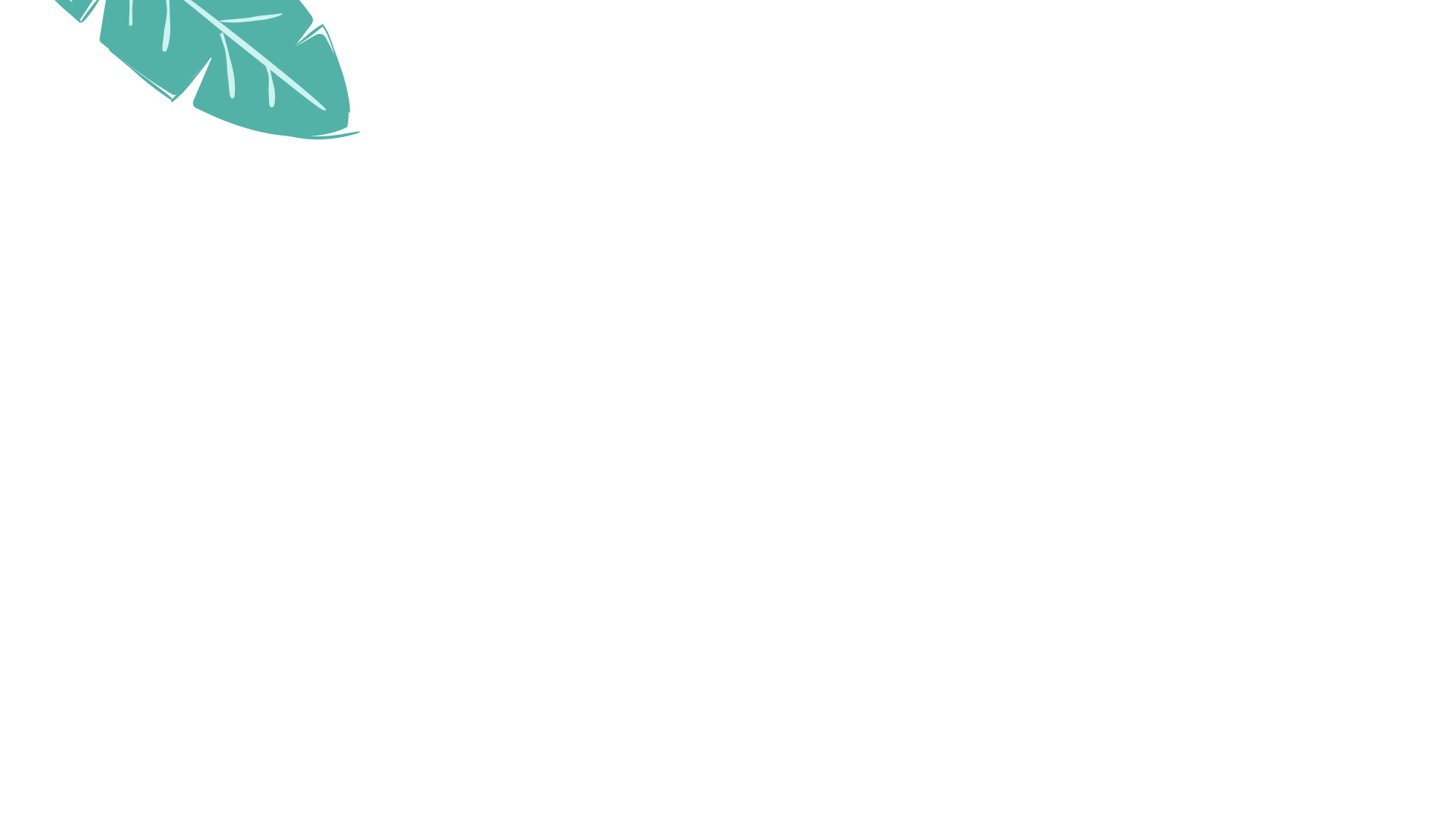 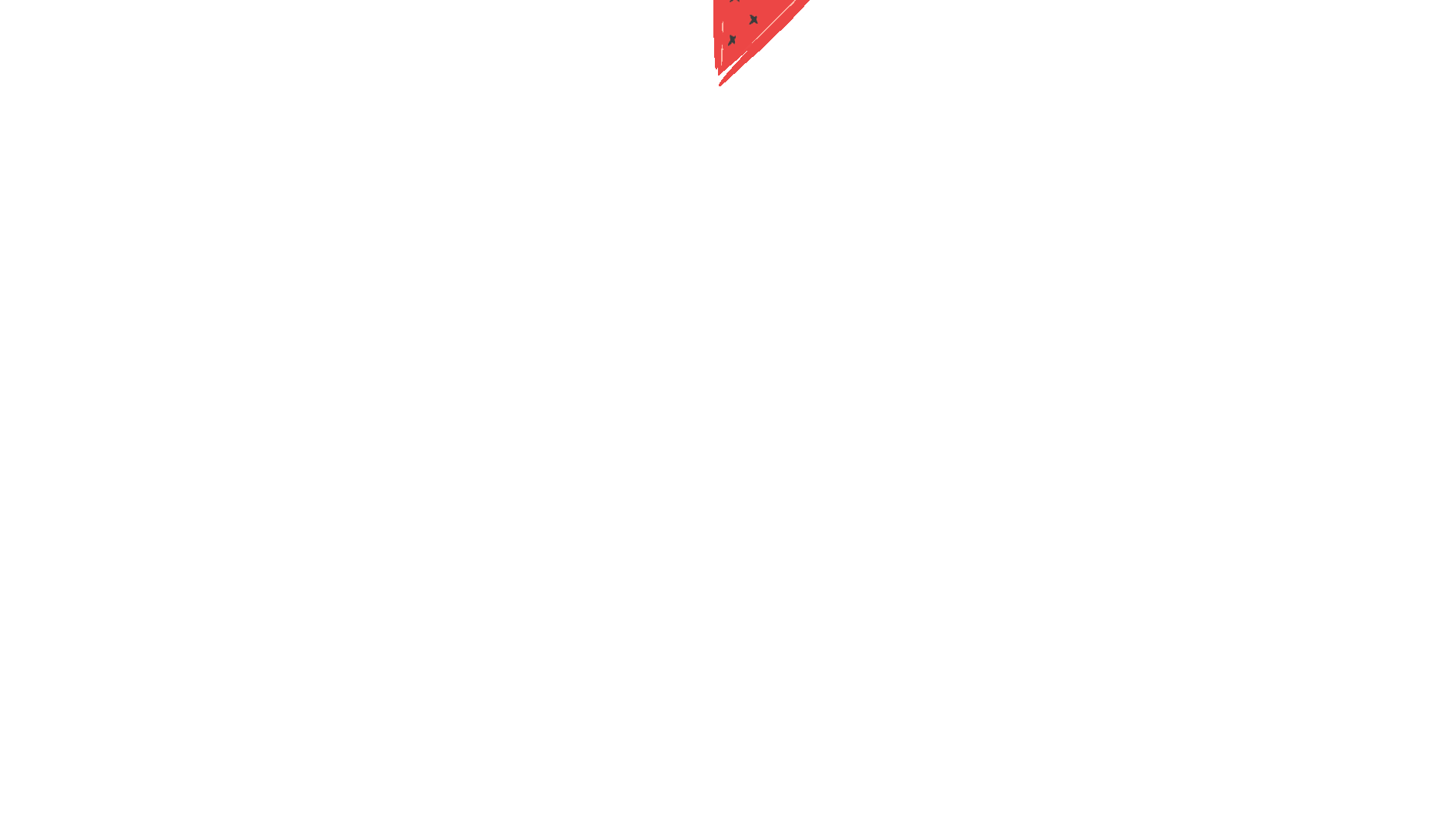 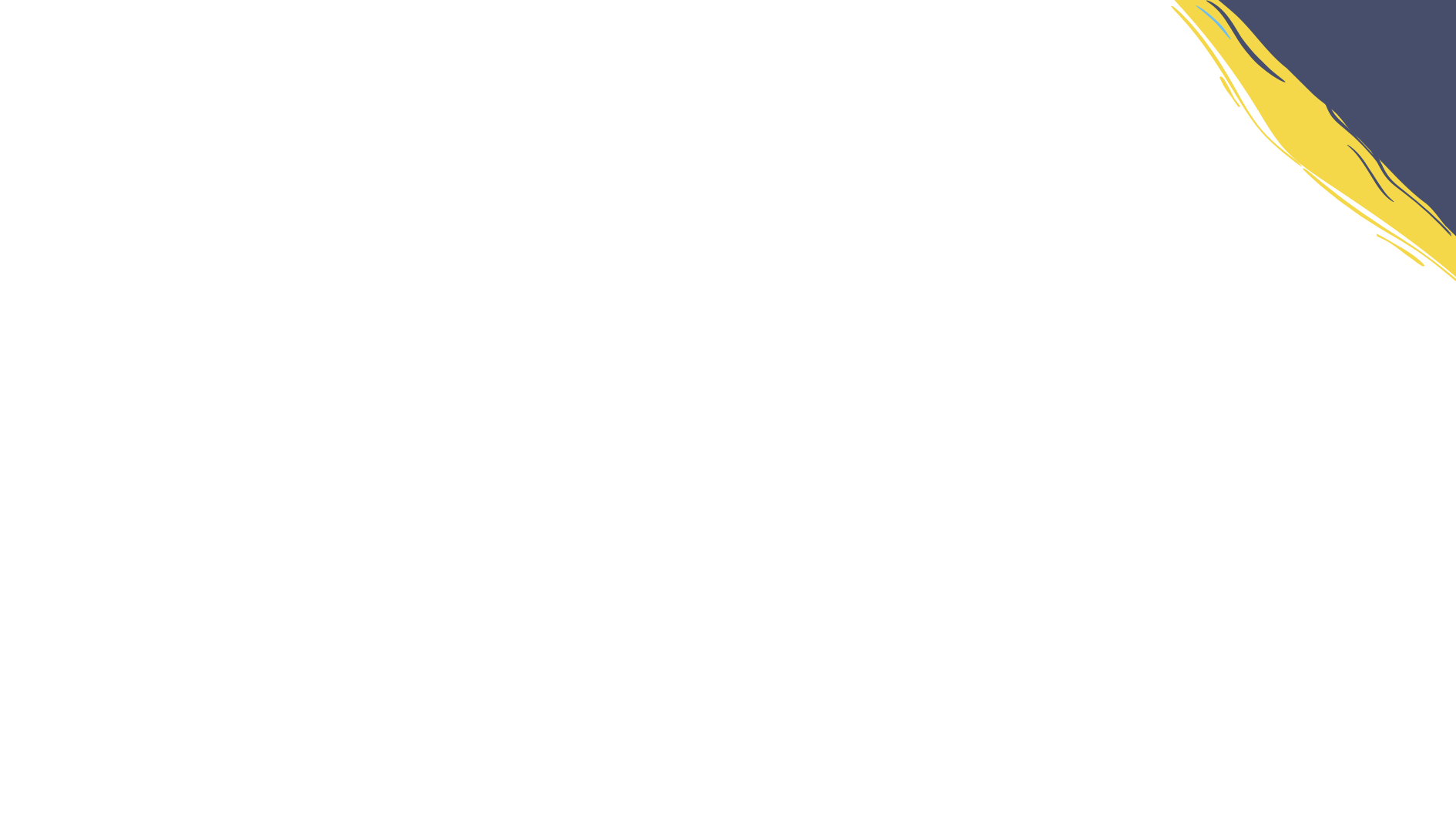 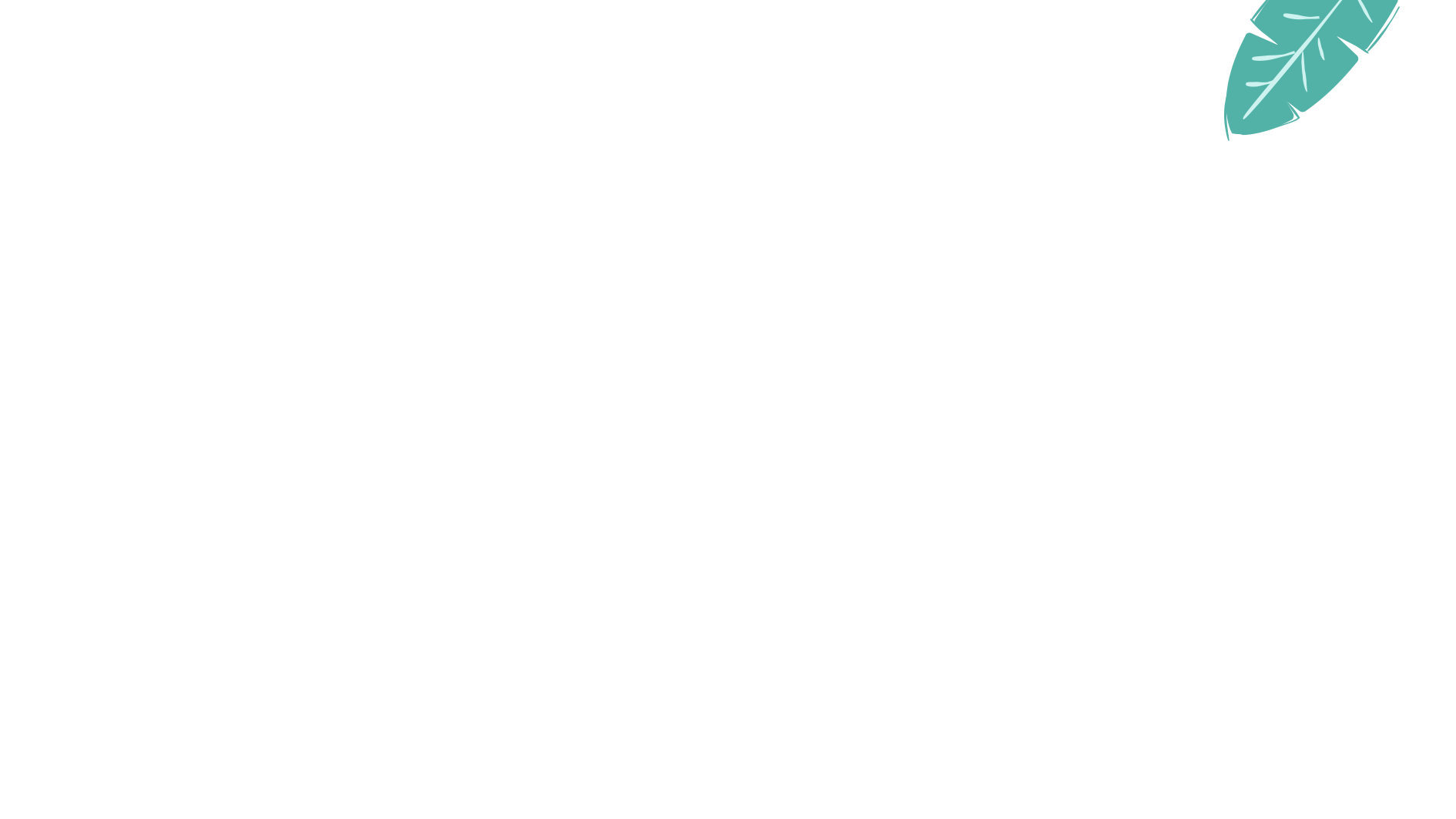 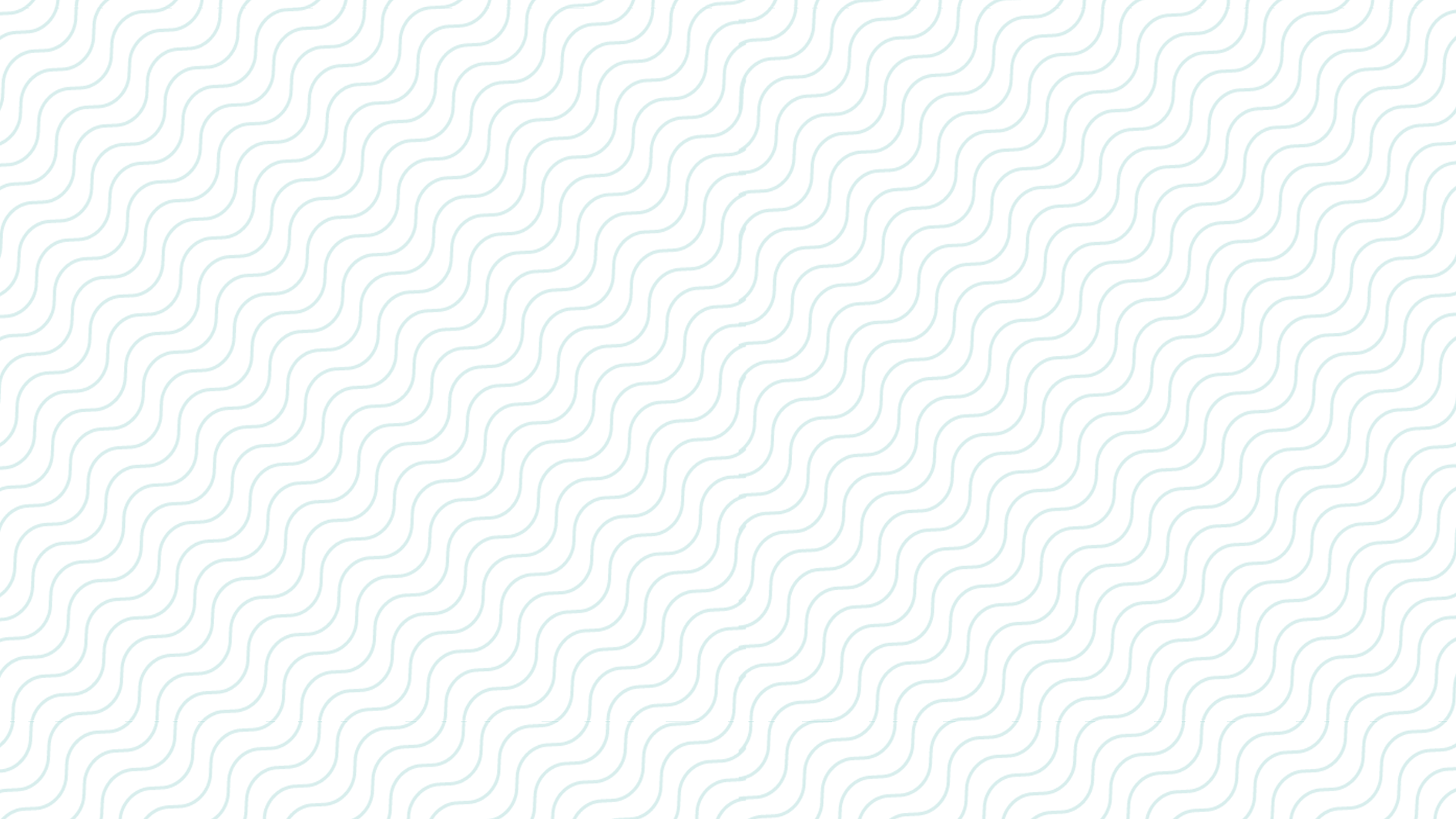 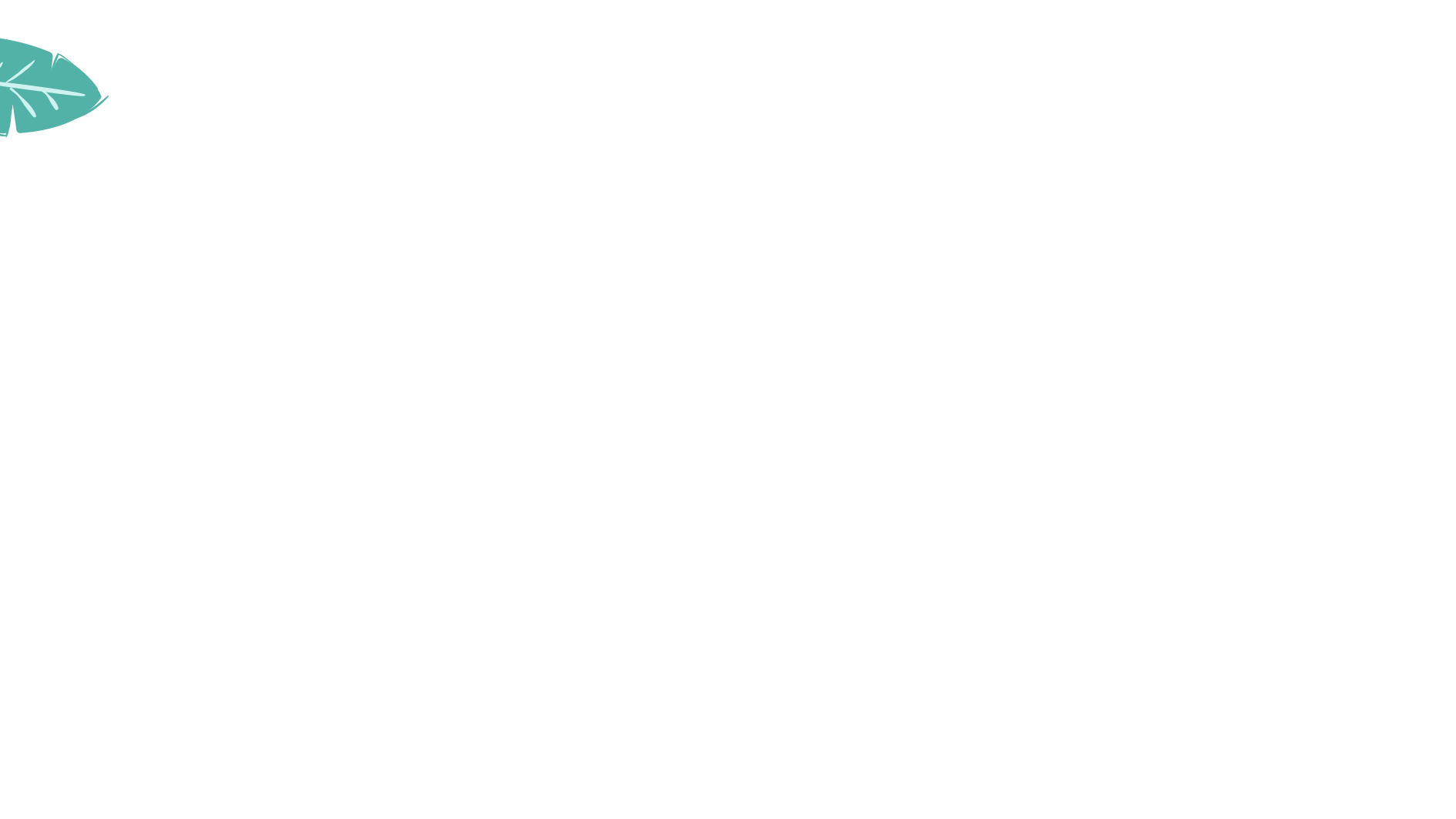 单击此处添加标题
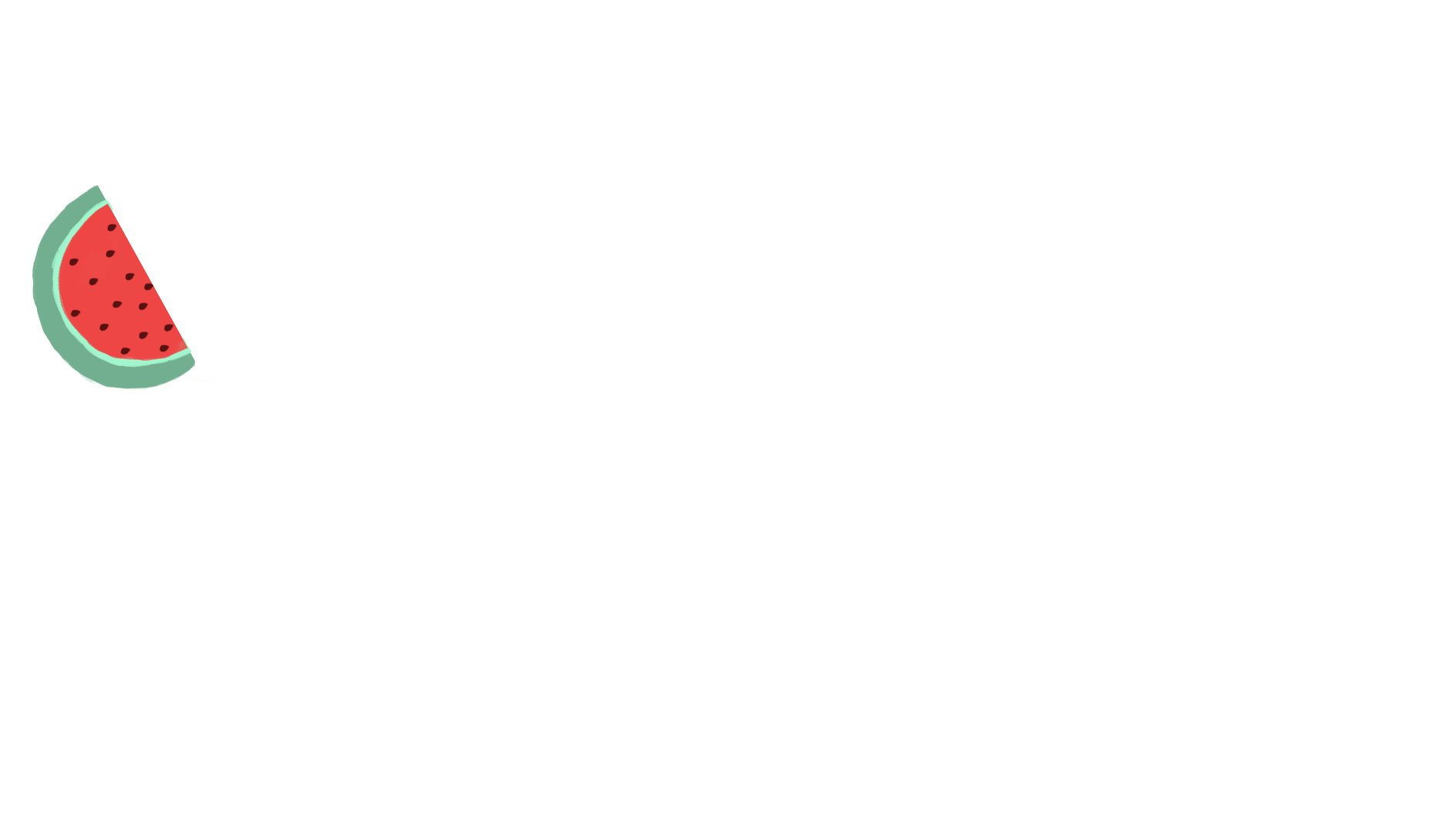 添加标题
添加标题
添加标题
您的内容打在这里，或者通过复制您的文本后，在此框中选择粘贴，并选择只保留文字。
您的内容打在这里，或者通过复制您的文本后，在此框中选择粘贴，并选择只保留文字。
您的内容打在这里，或者通过复制您的文本后，在此框中选择粘贴，并选择只保留文字。您的内容打在这里，或者通过复制您的文本后，在此框中选择粘贴，并选择只保留文字。
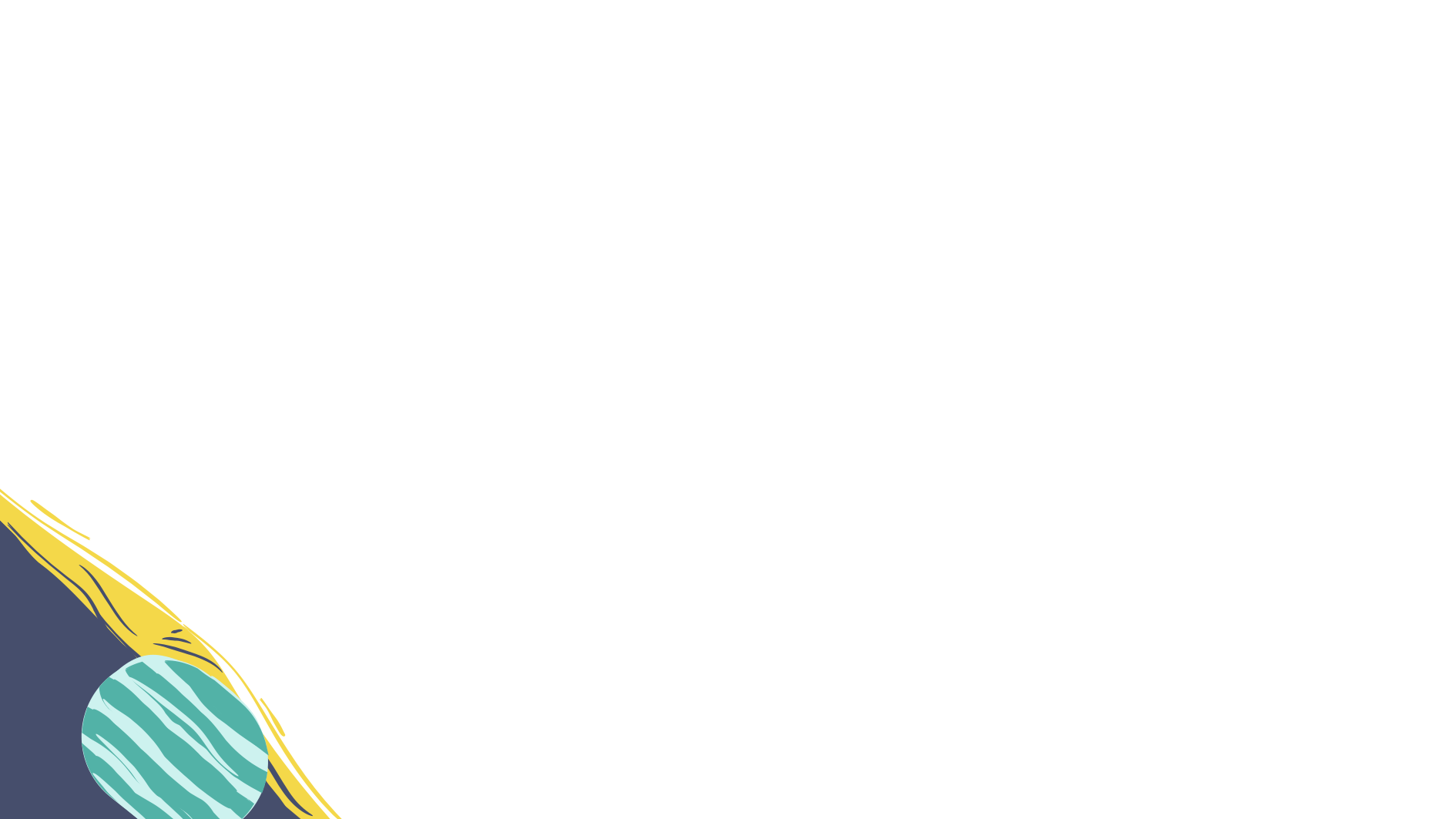 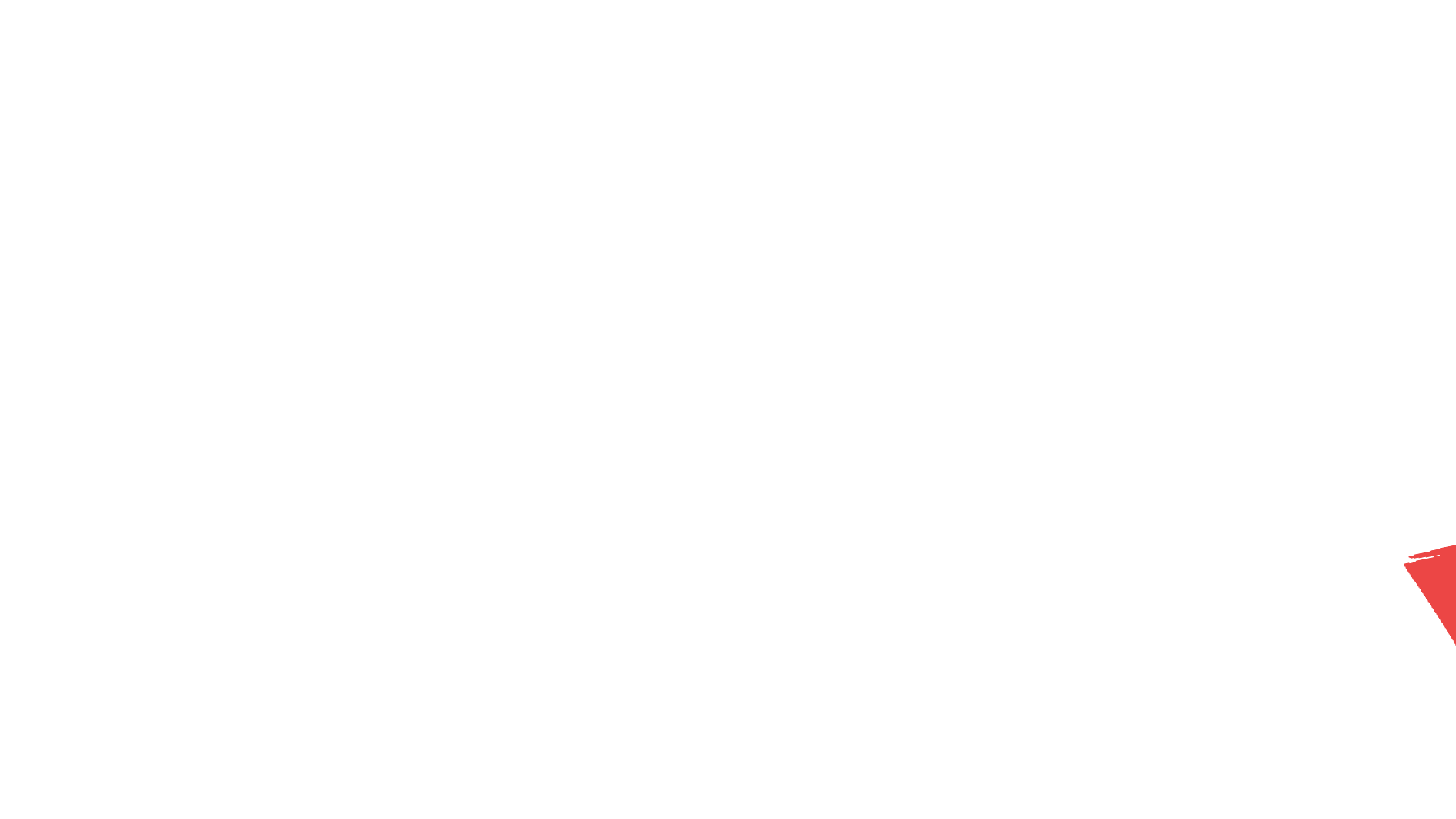 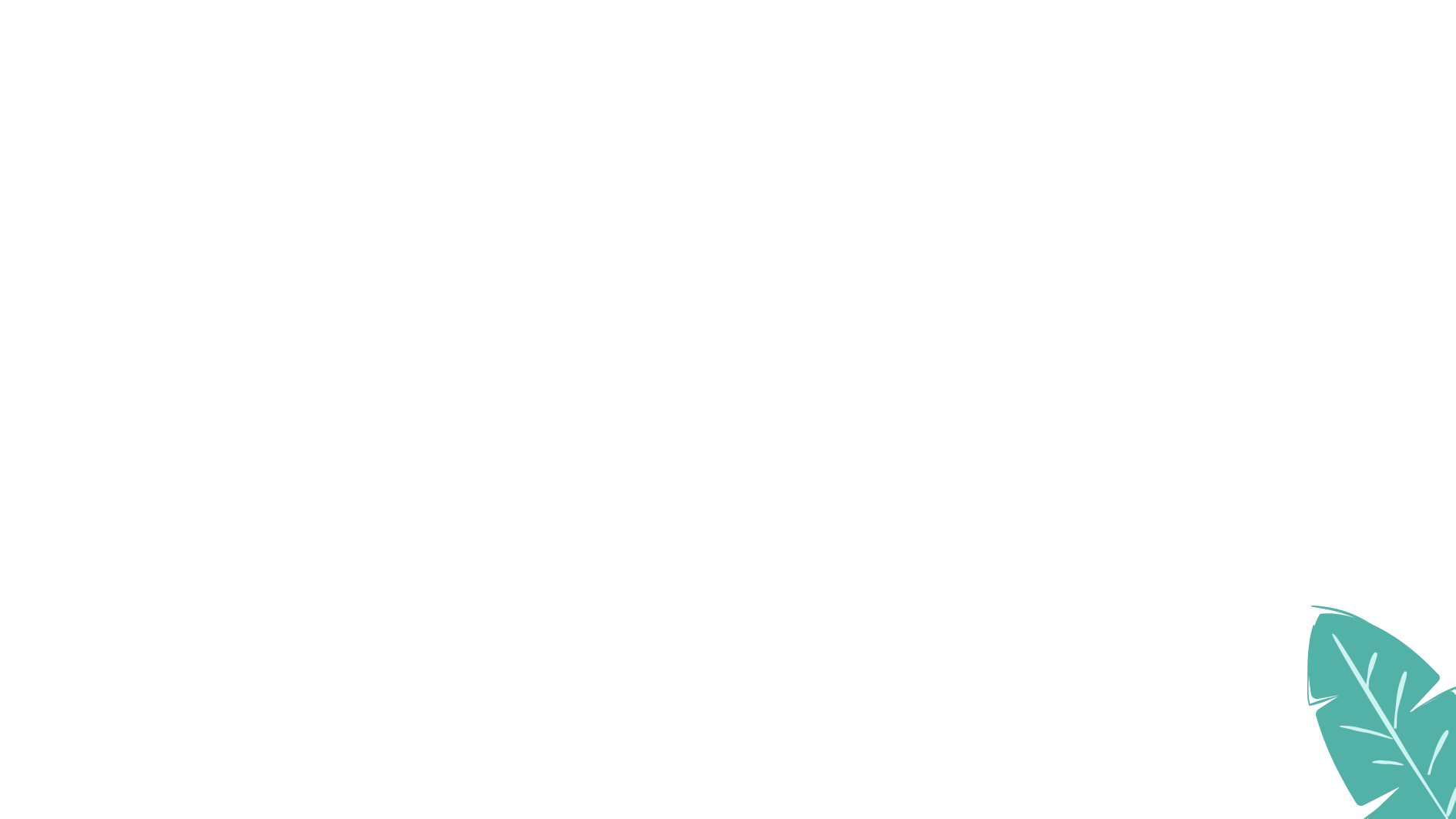 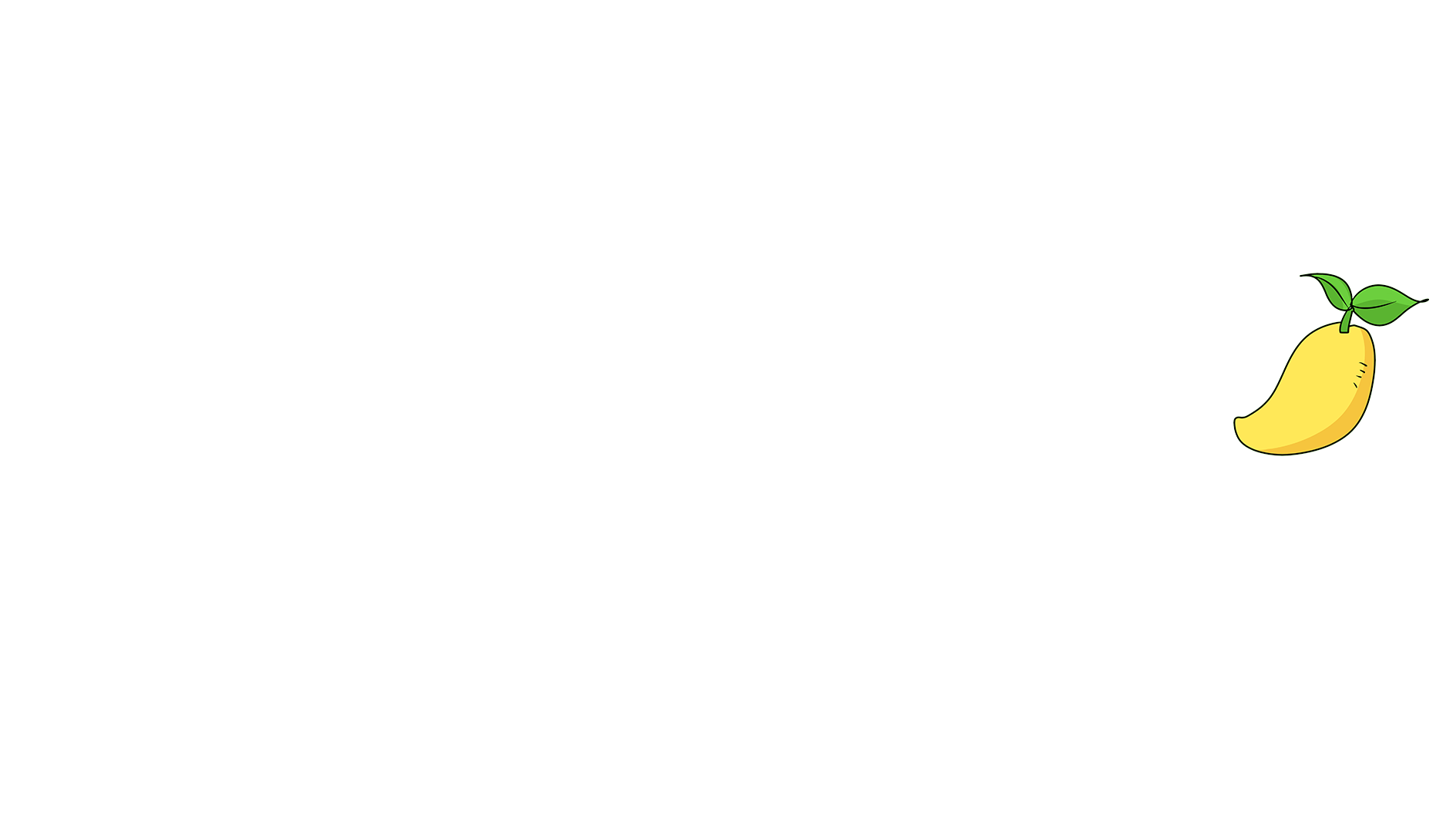 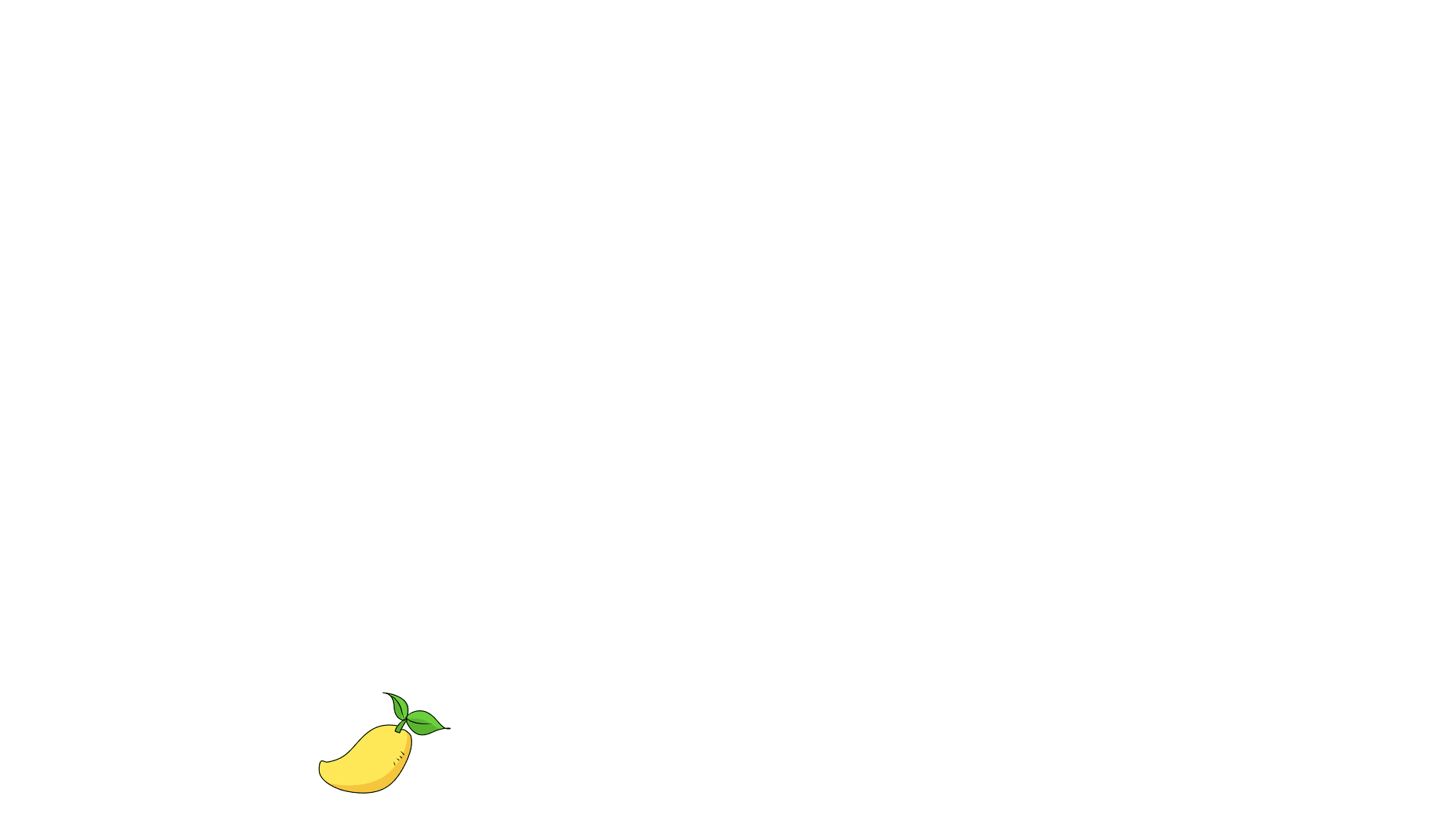 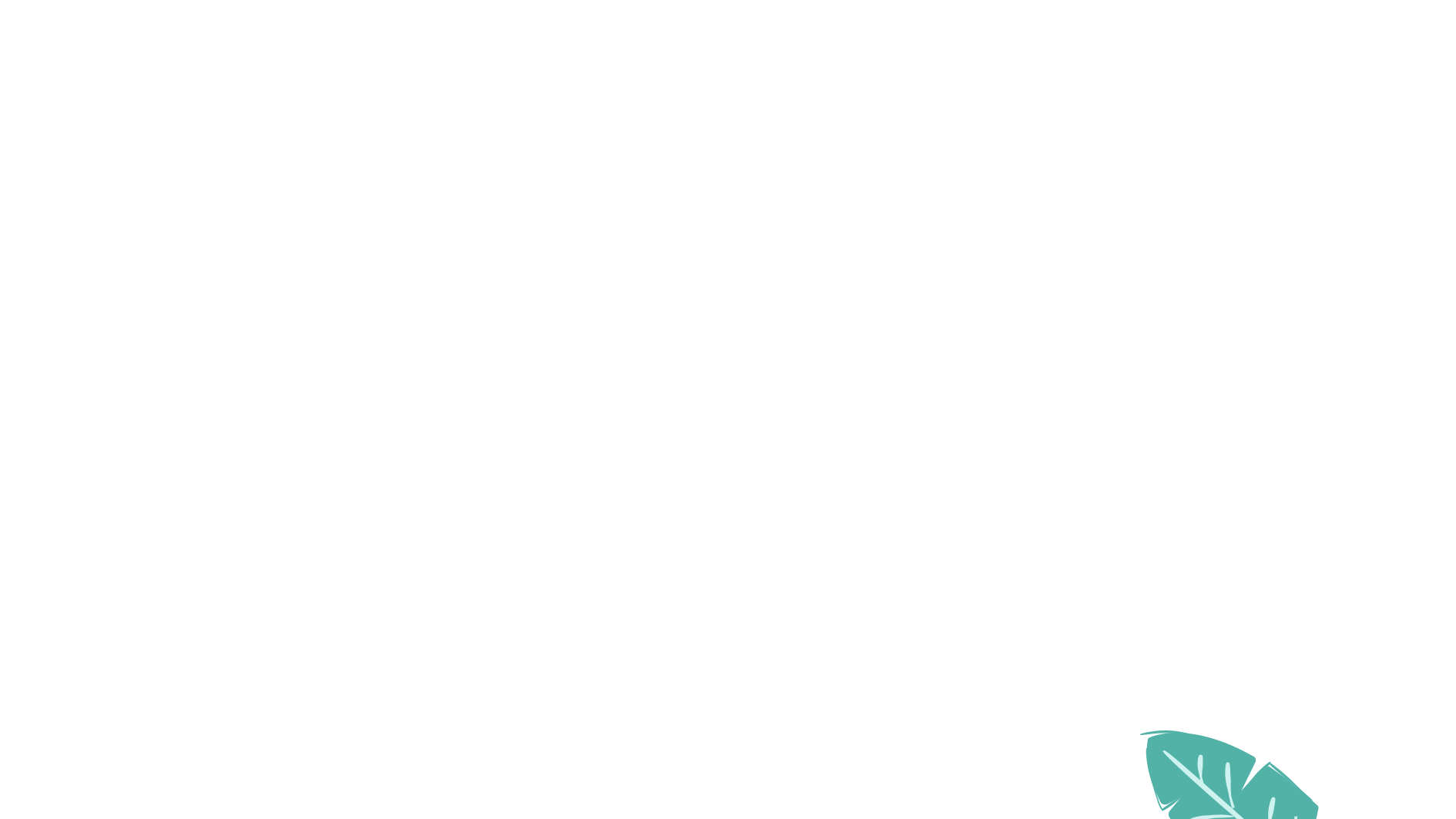 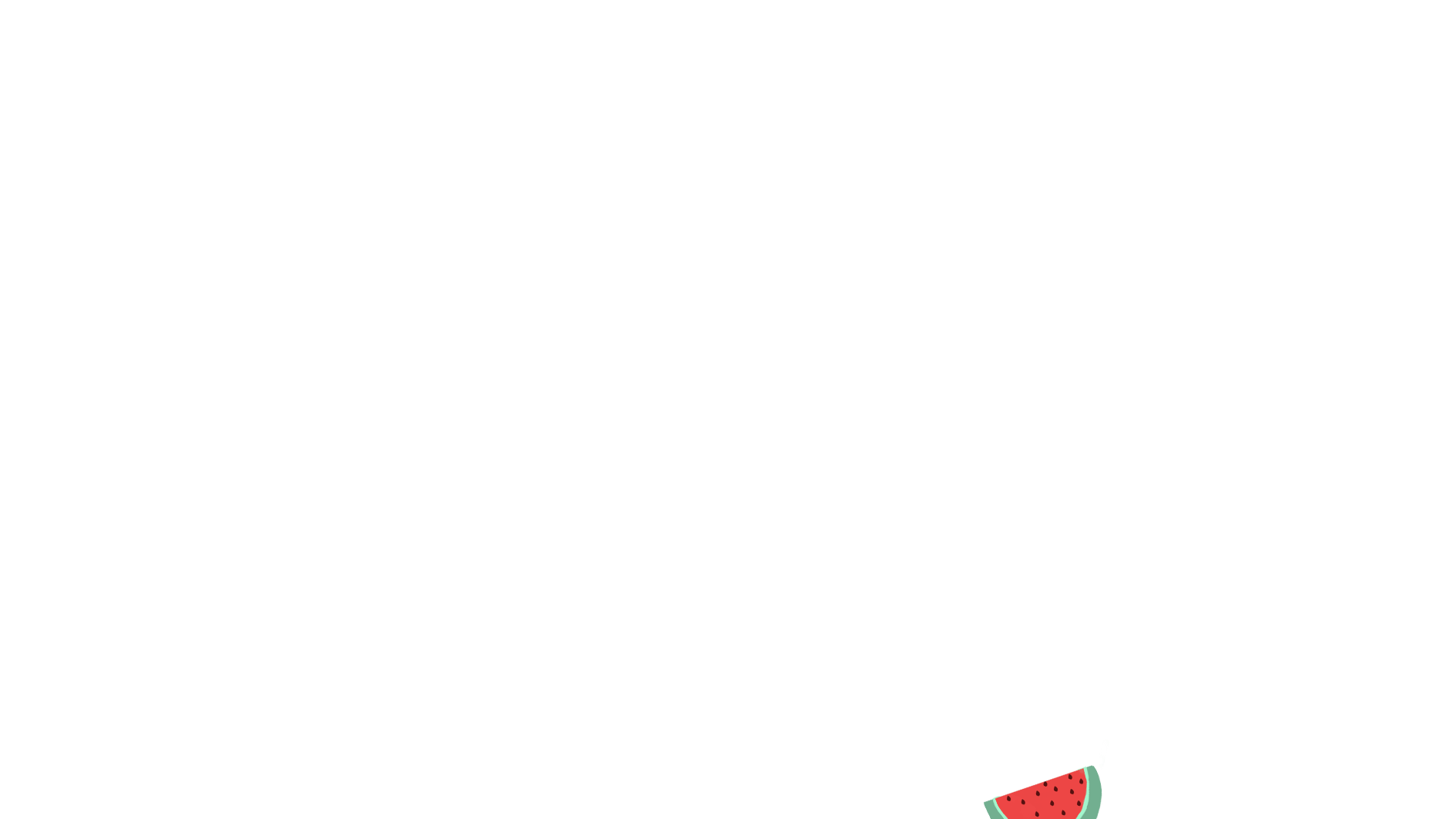 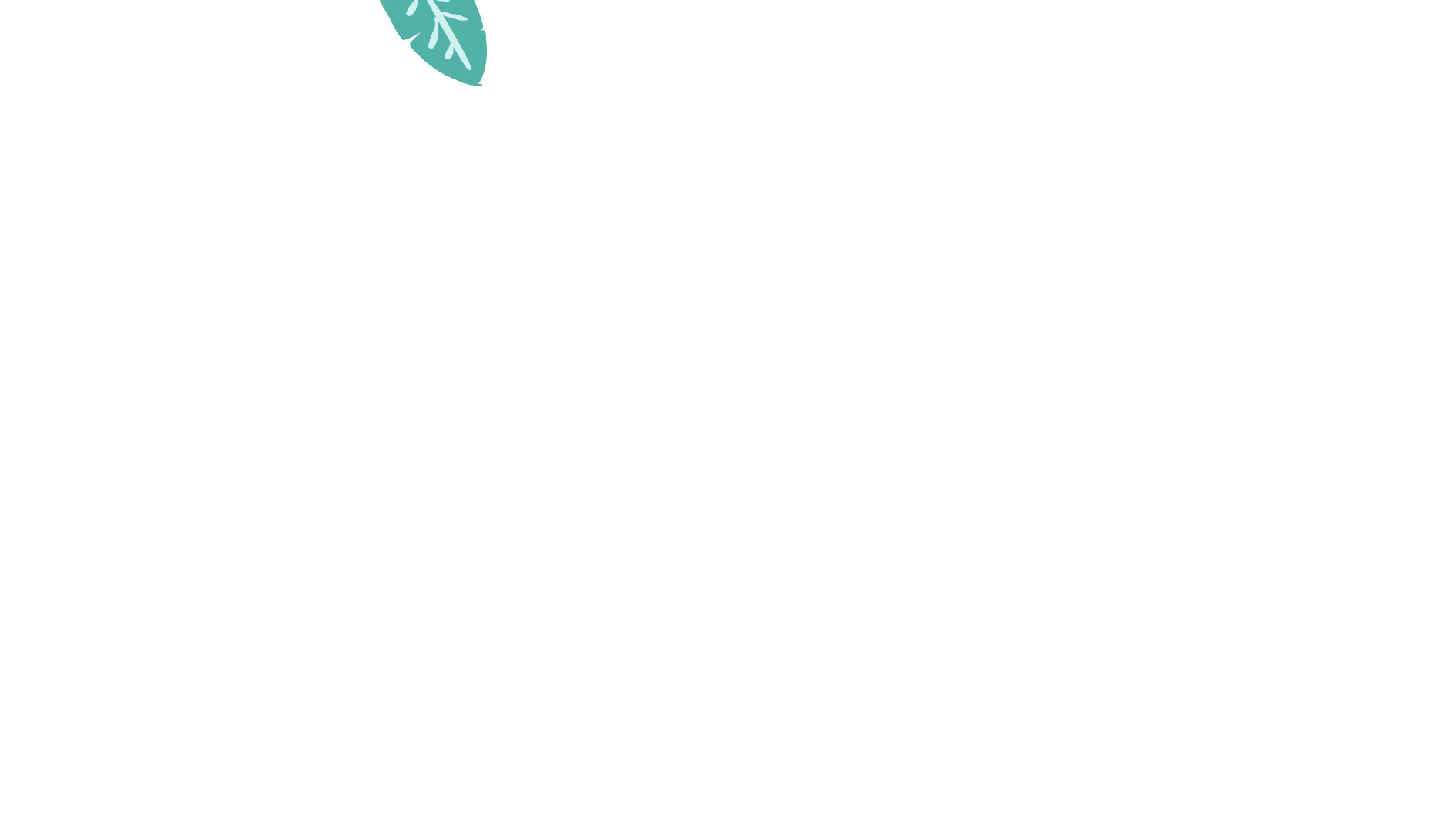 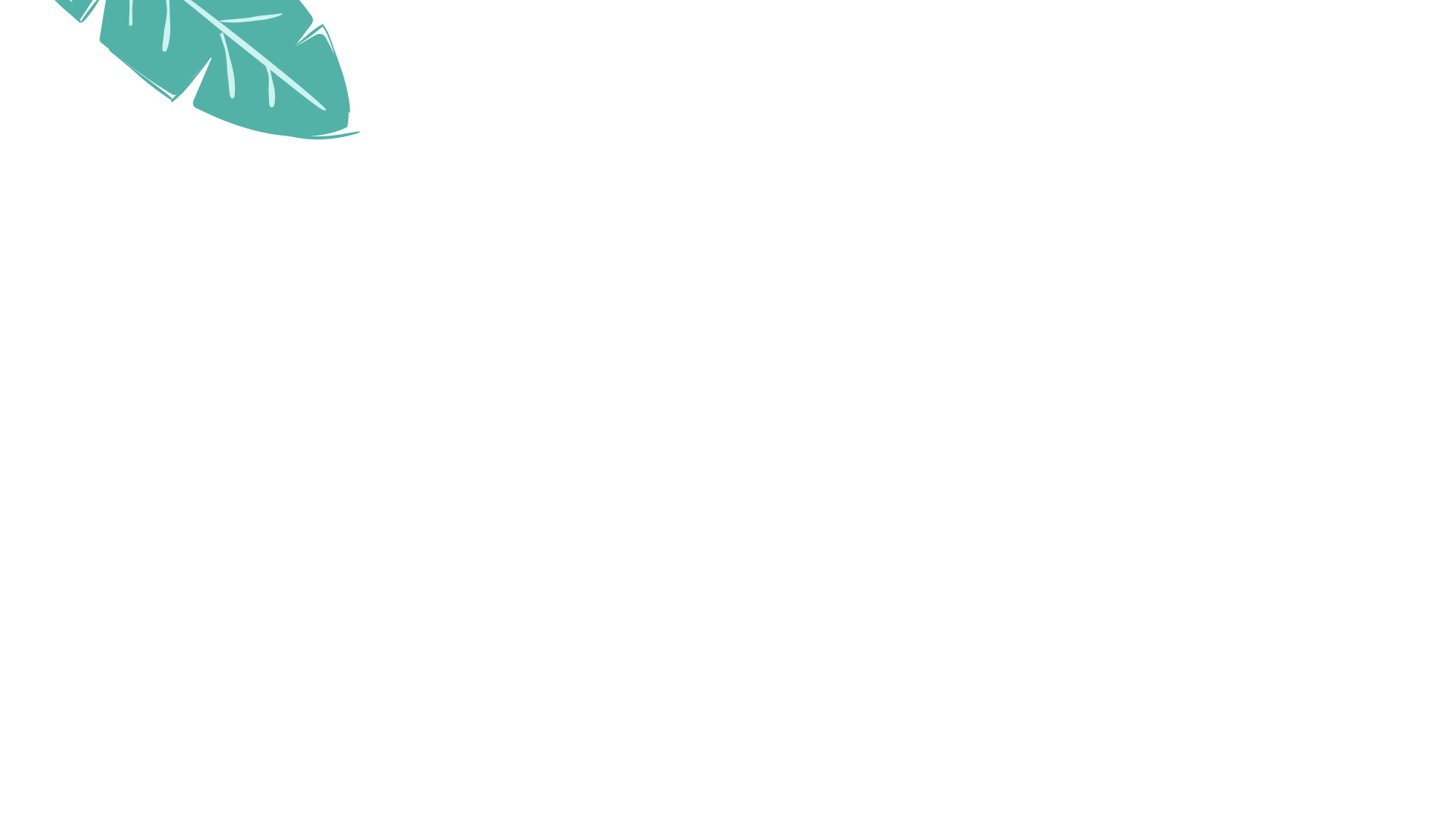 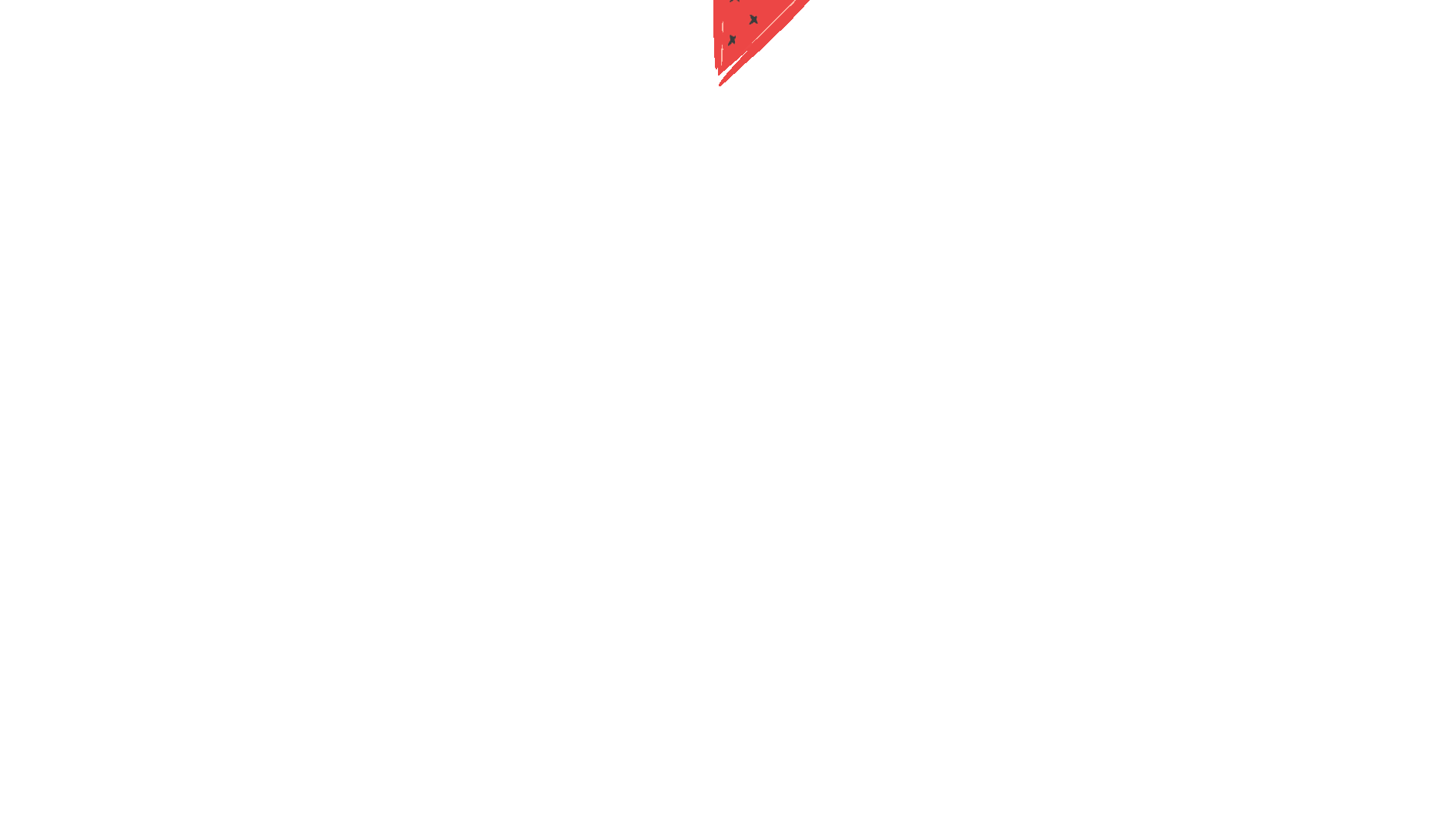 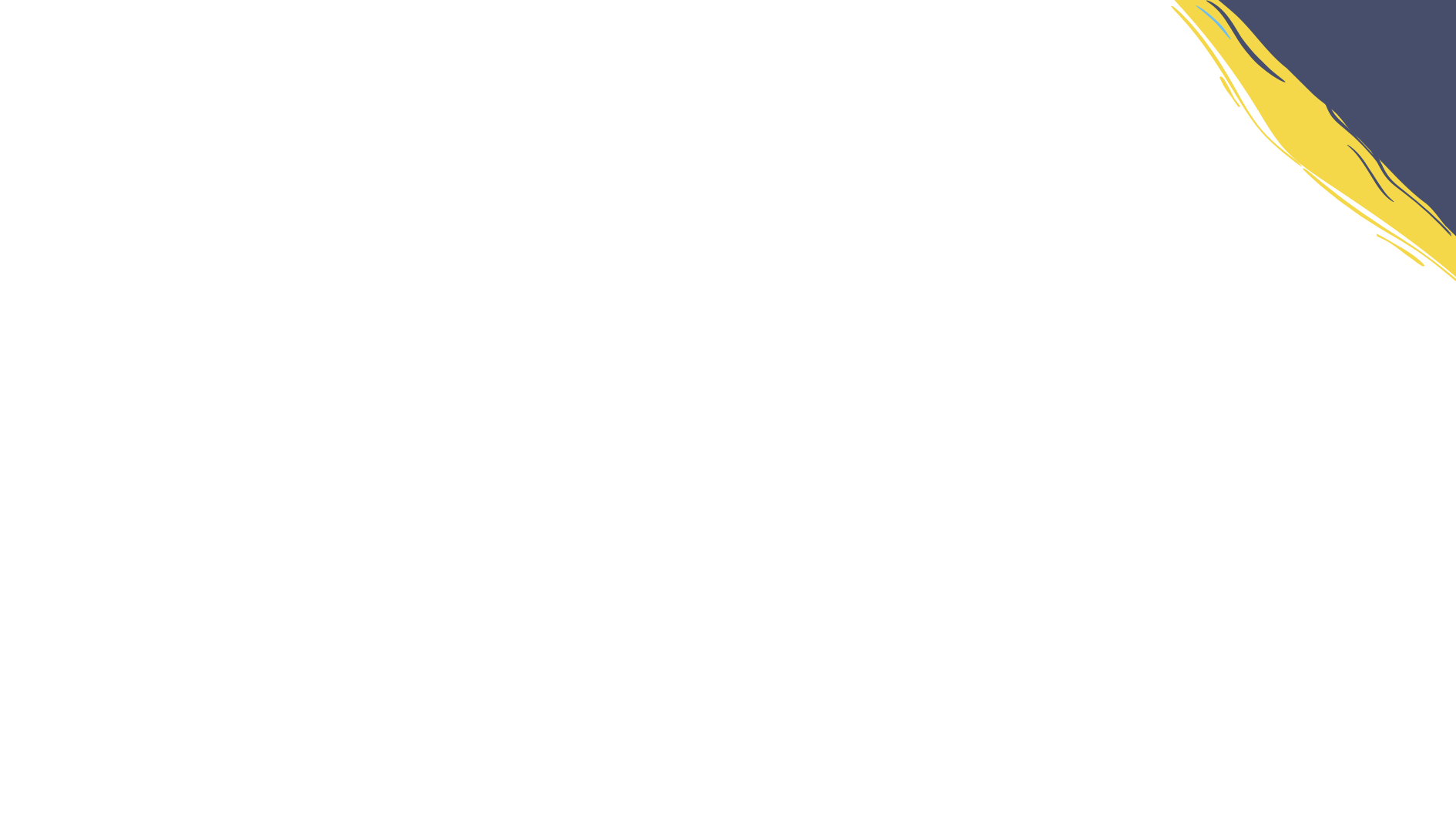 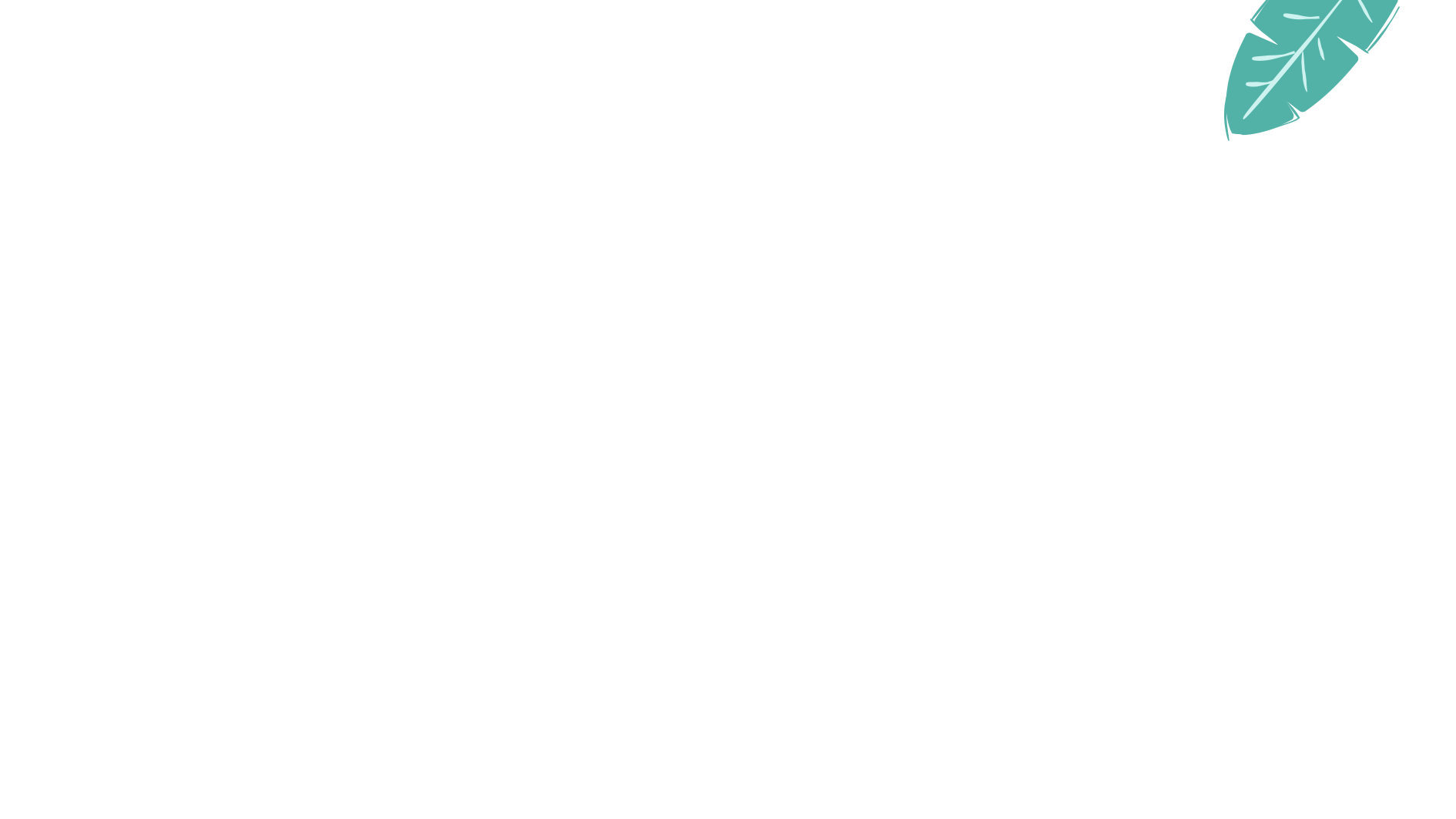 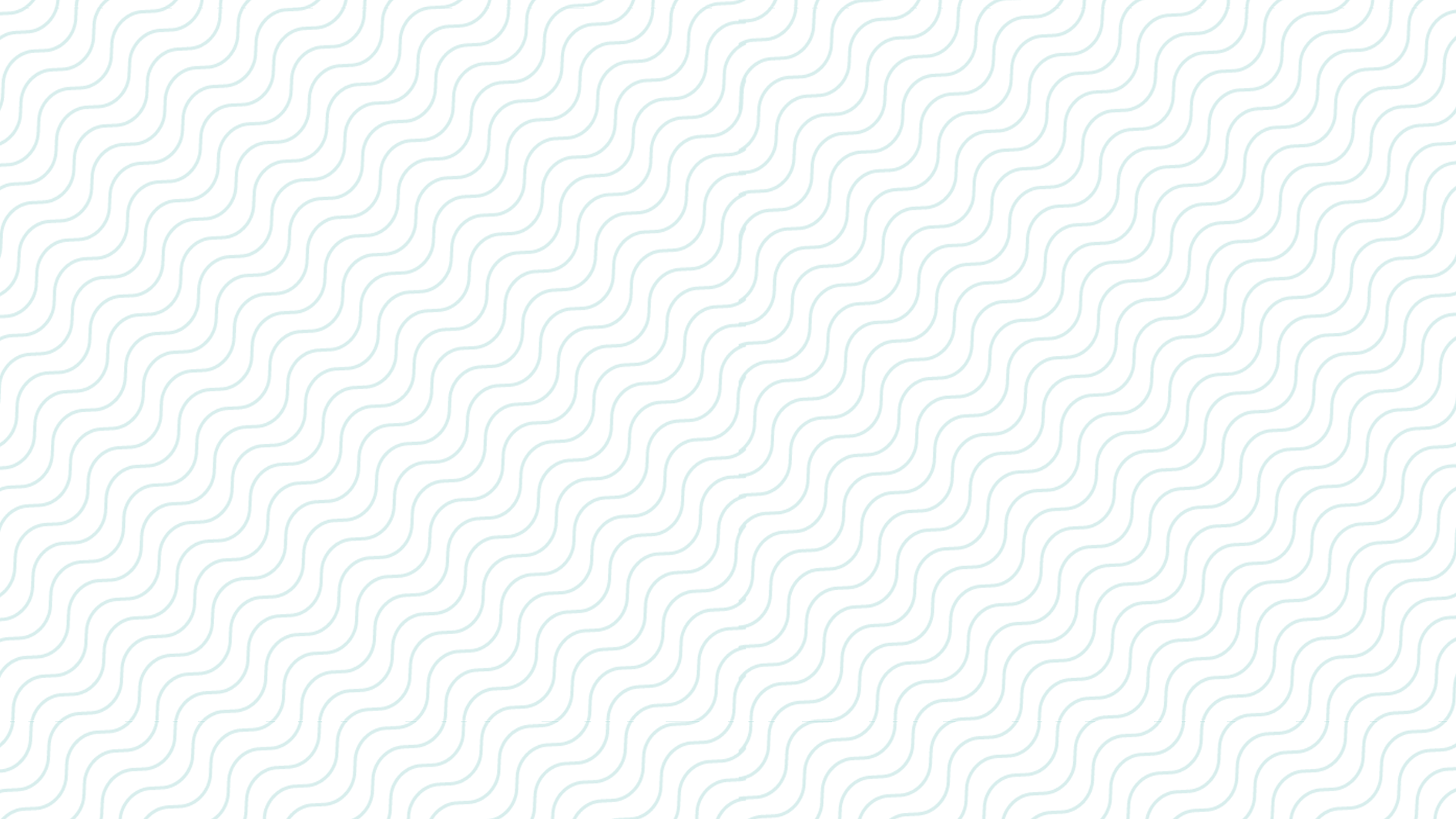 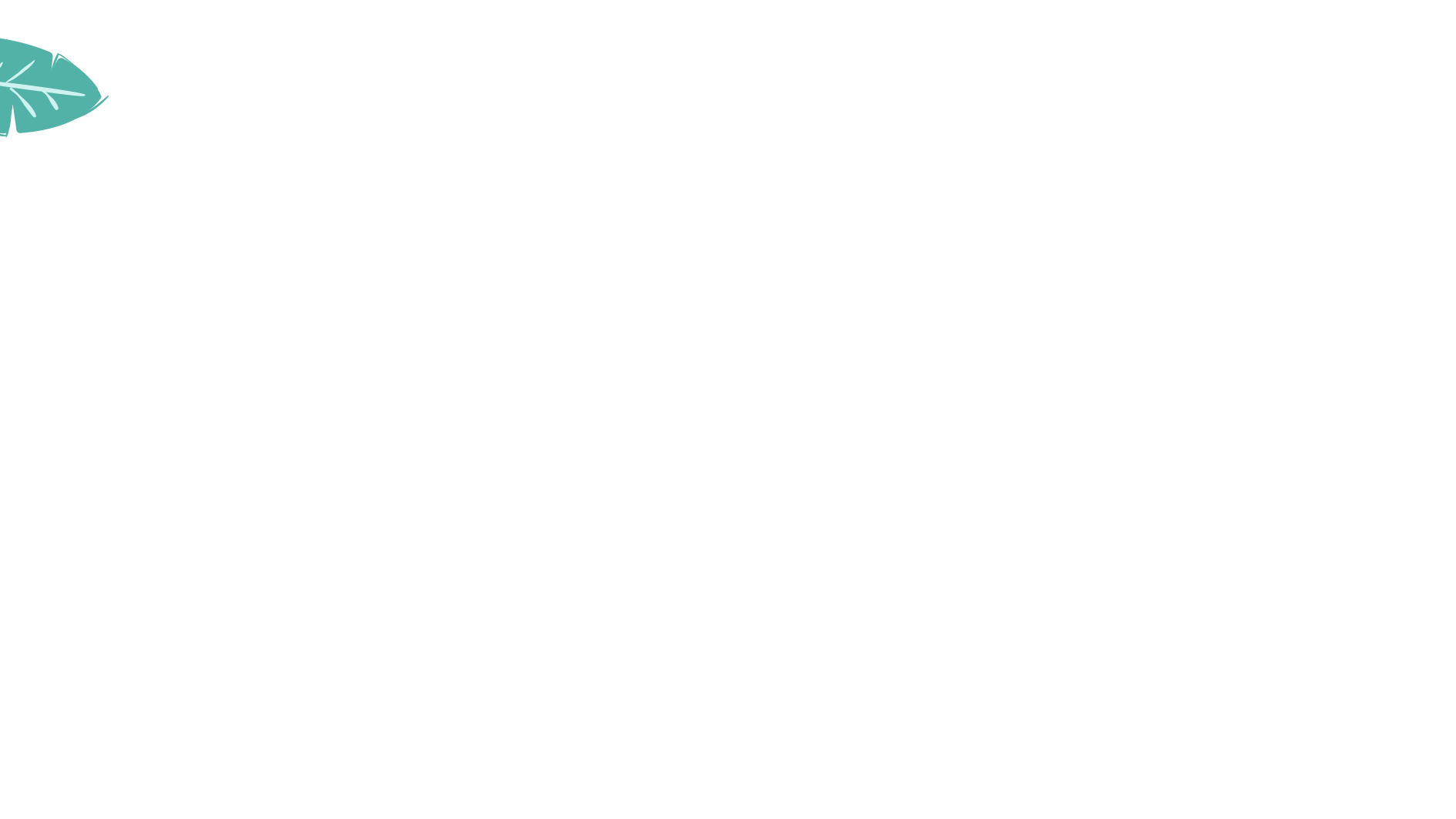 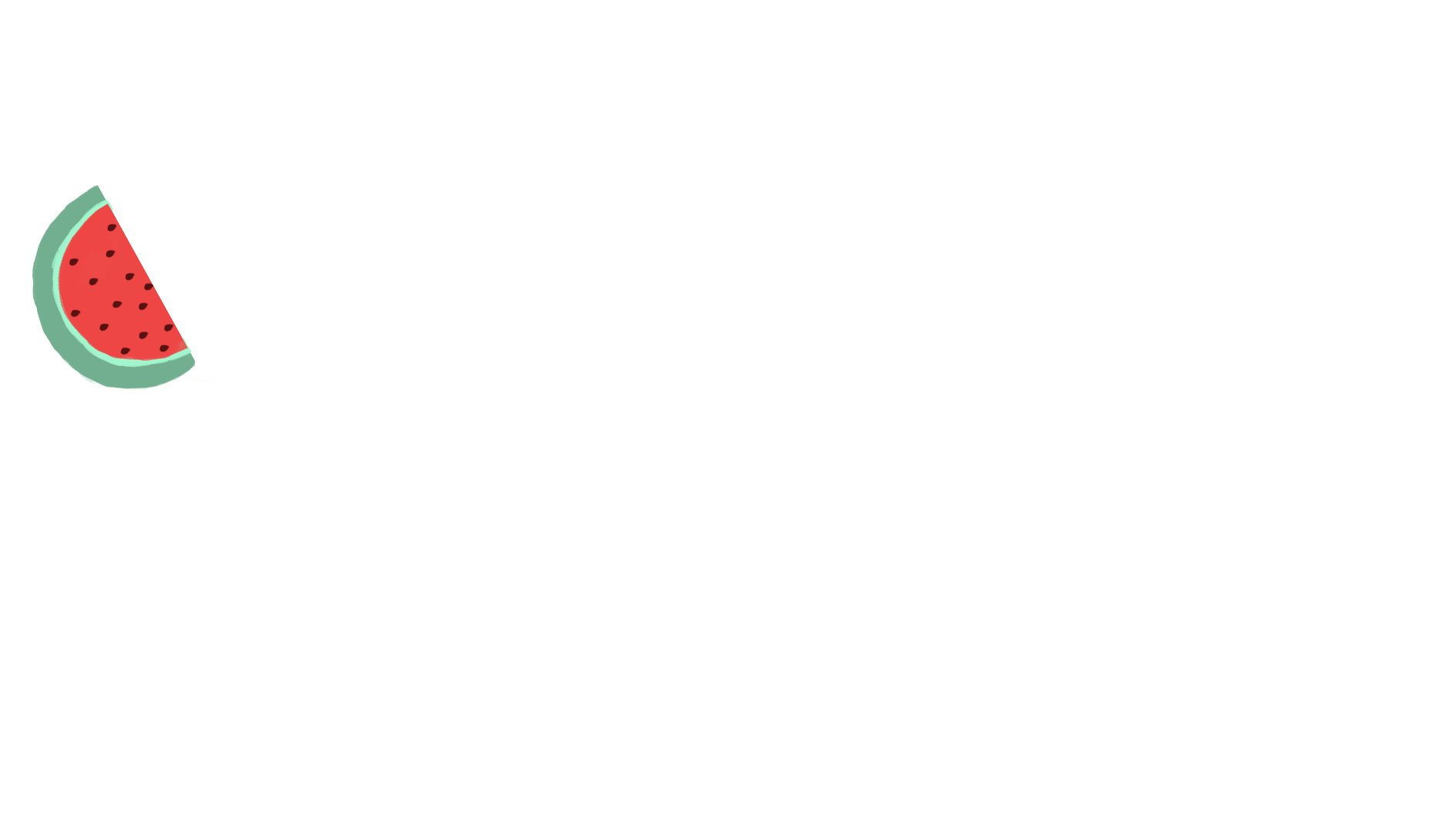 PART 03
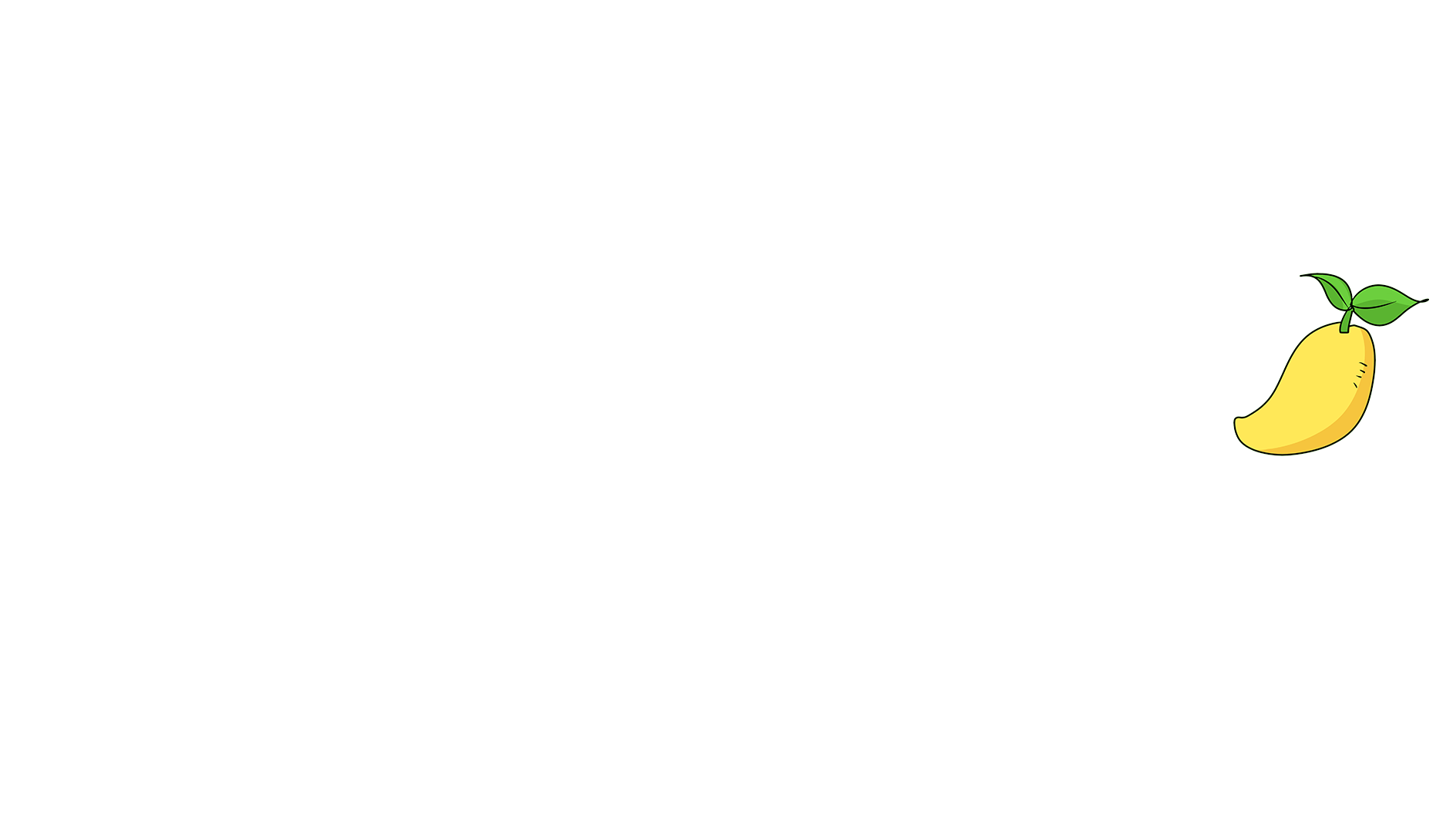 单击此处添加标题
Click here to add a title
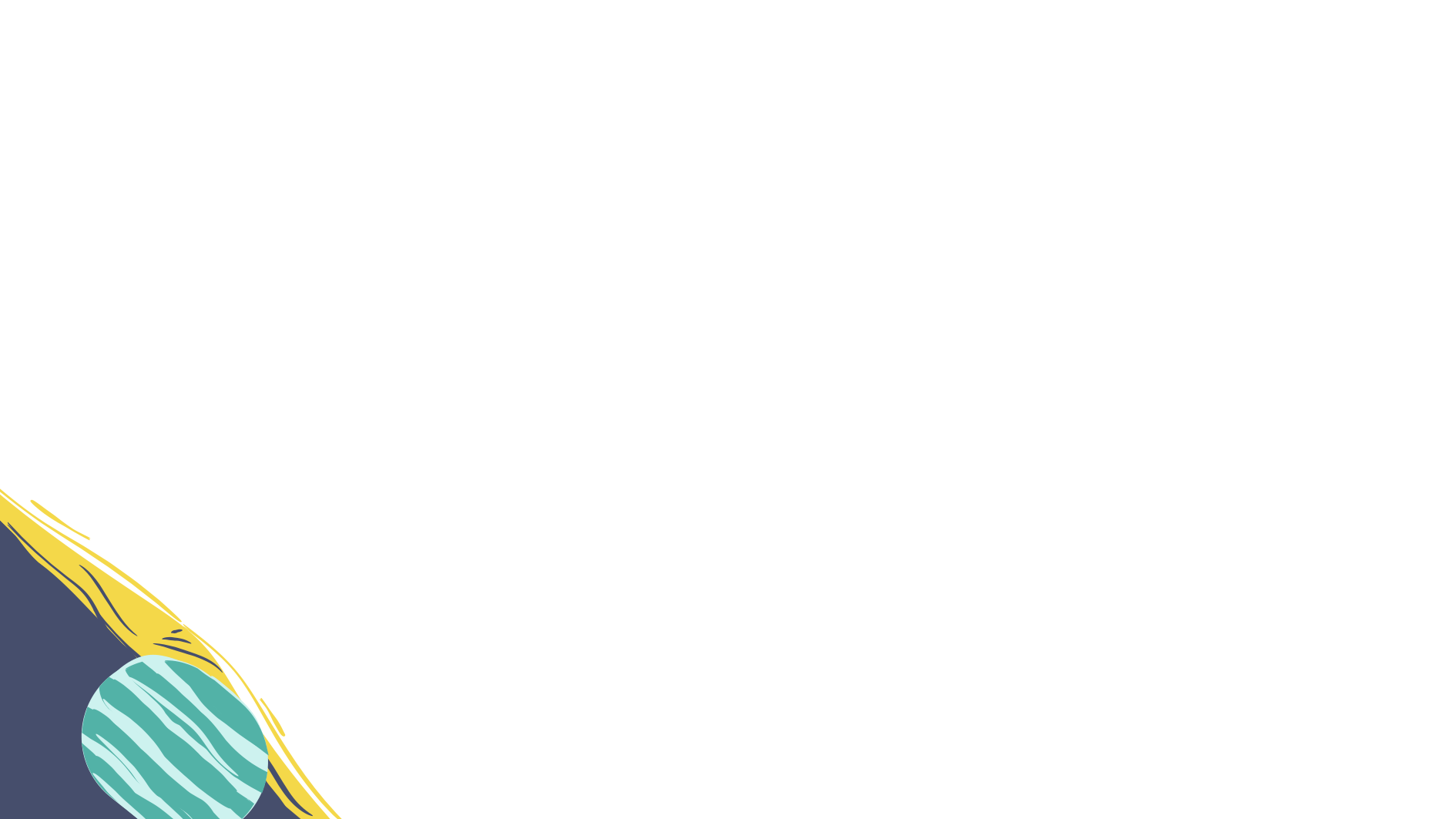 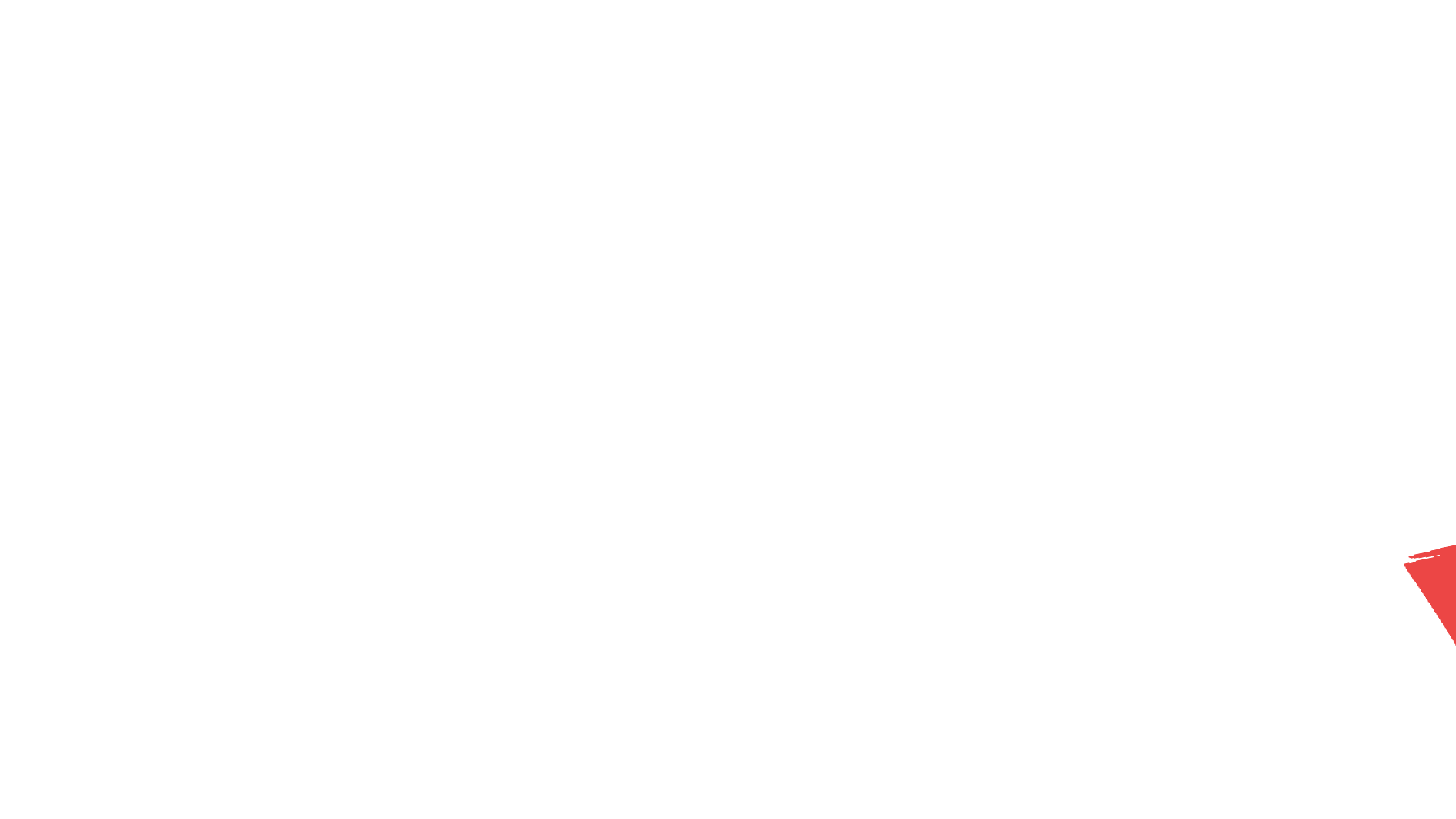 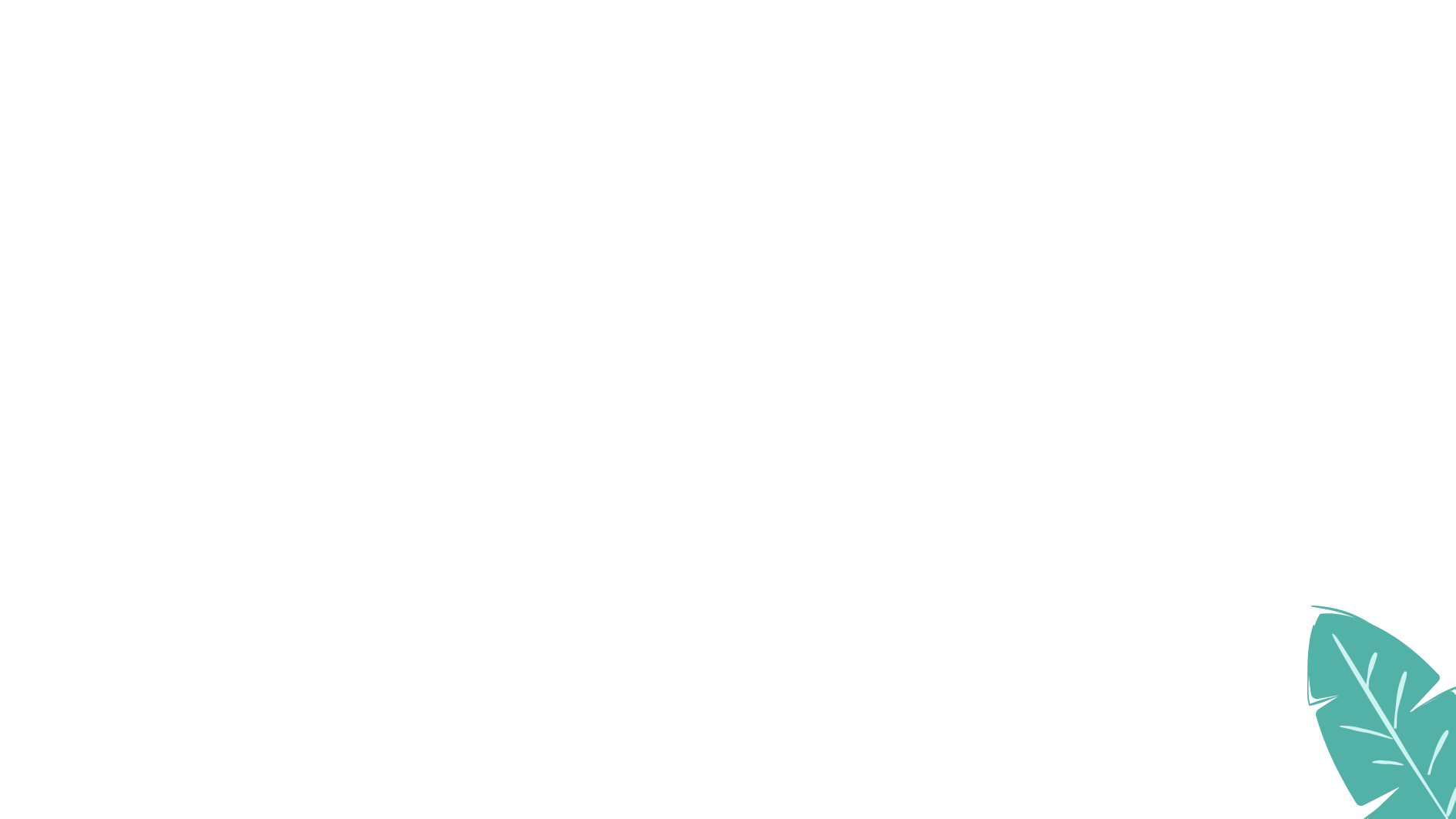 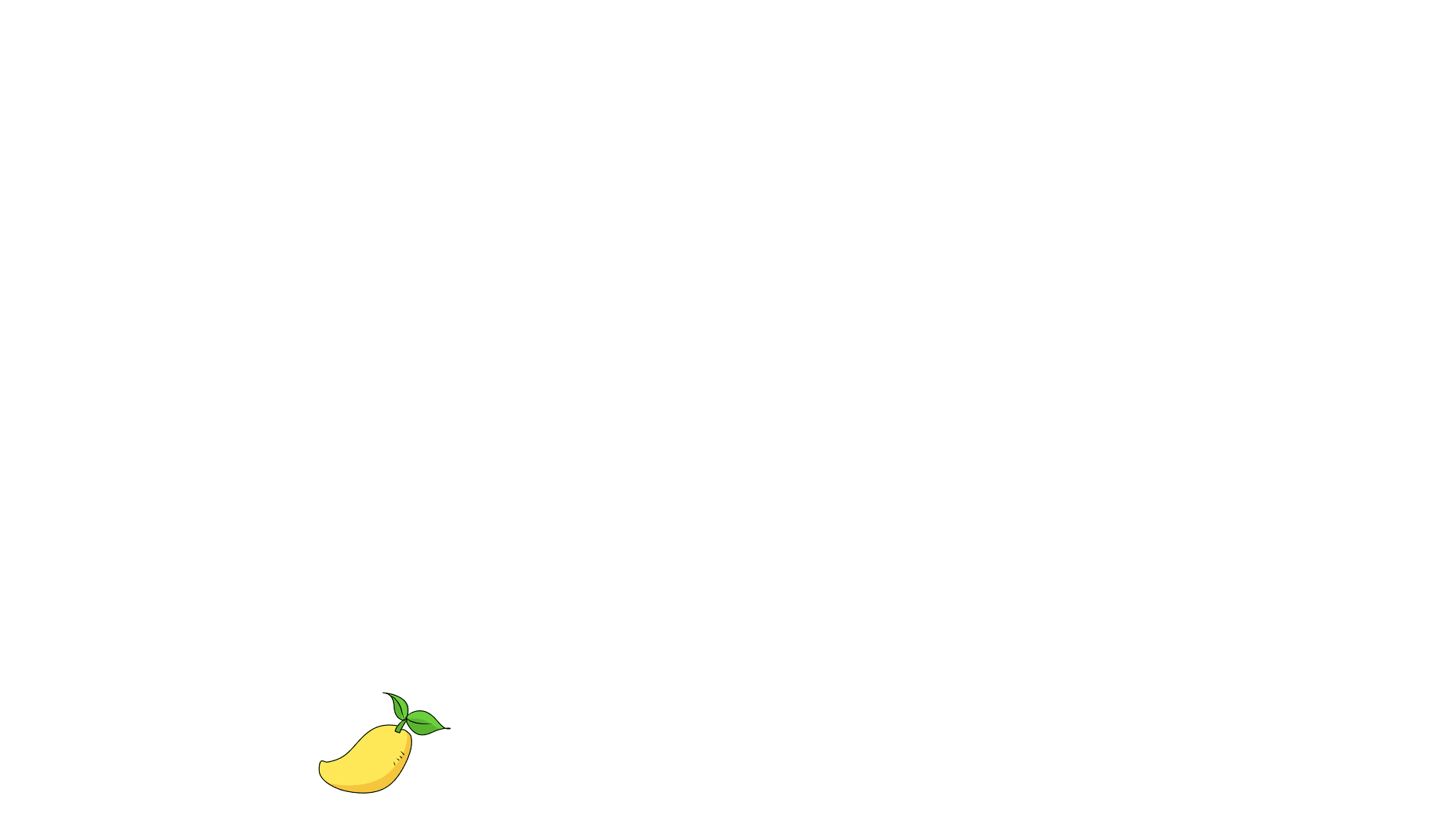 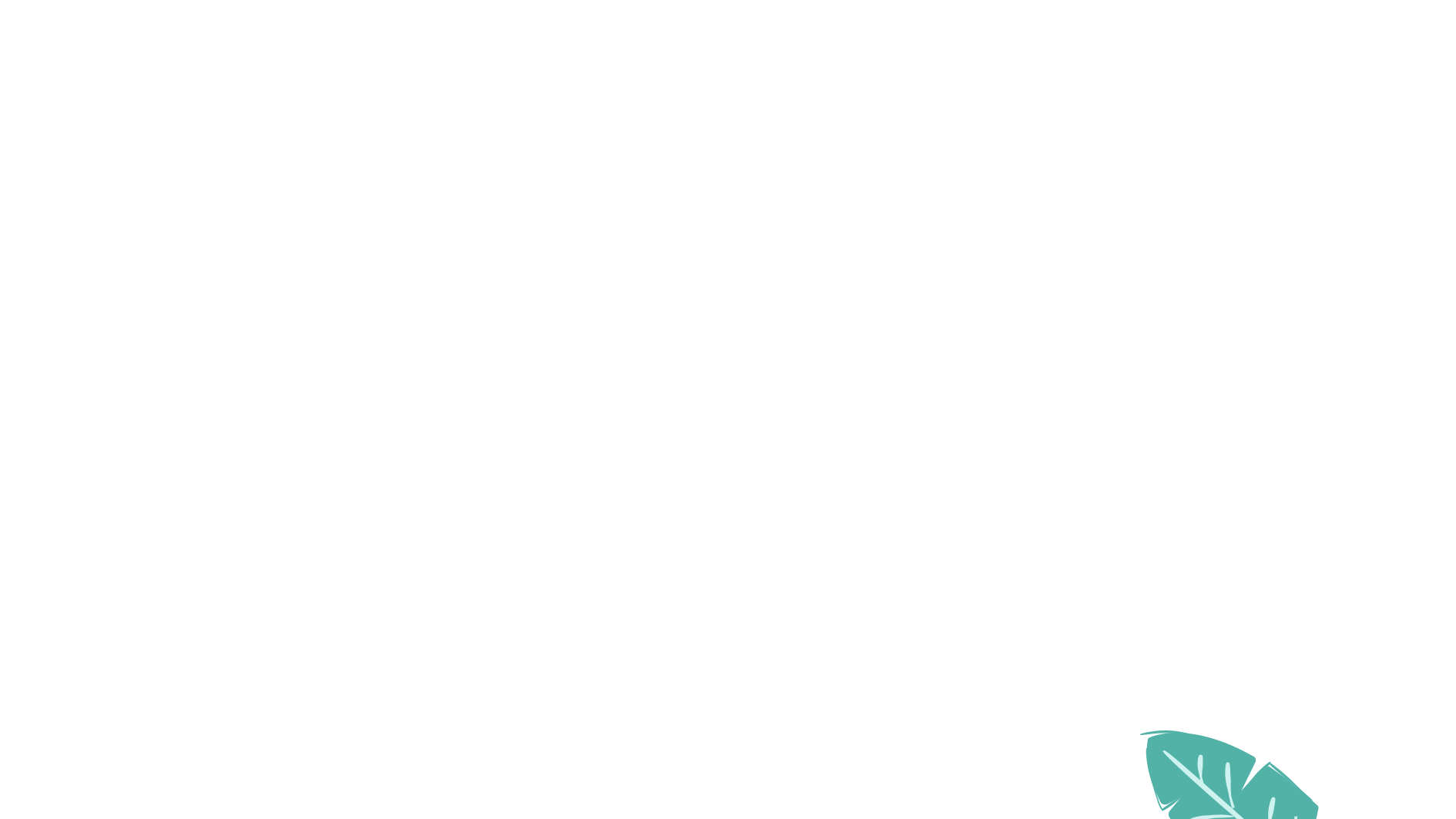 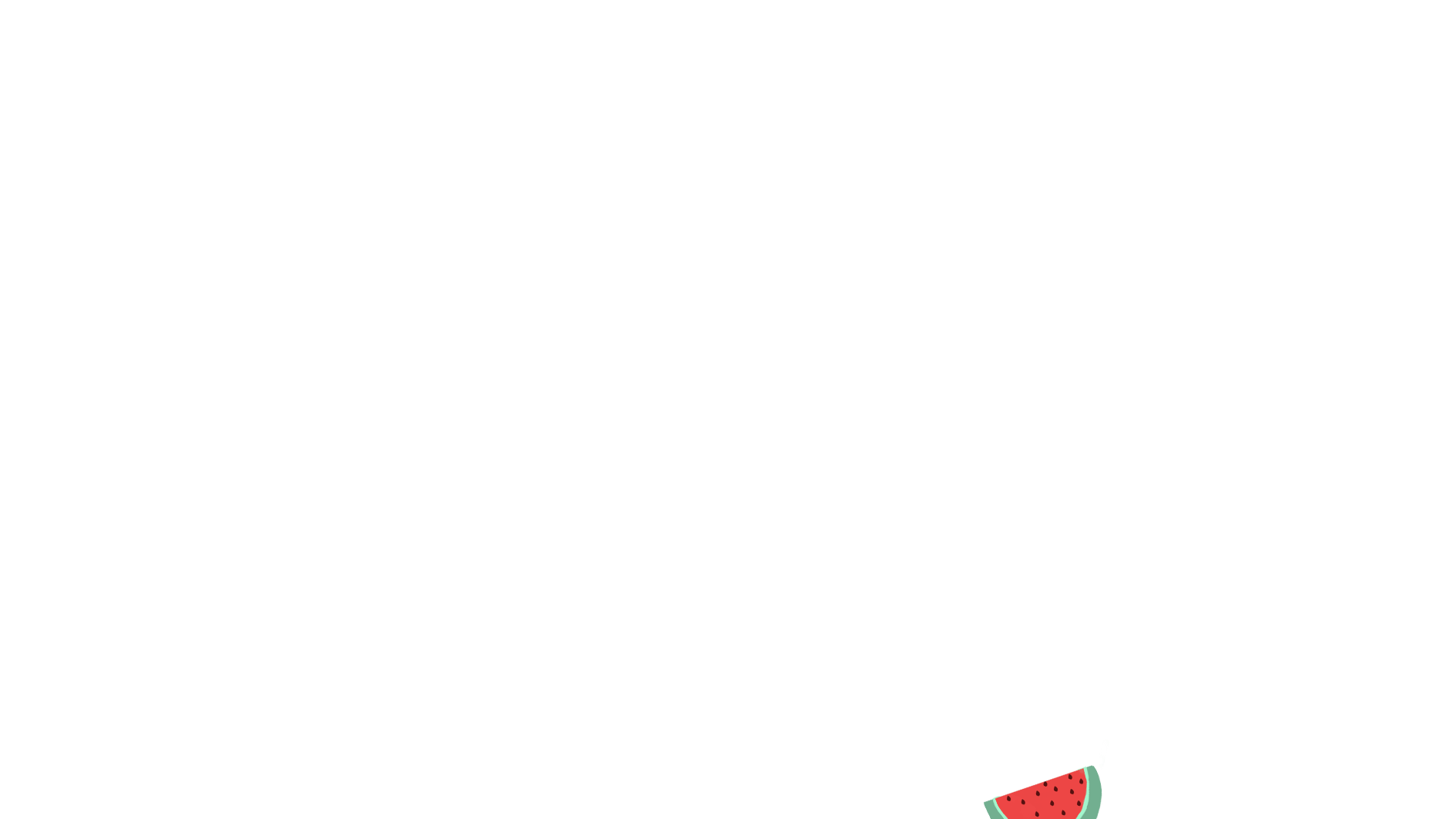 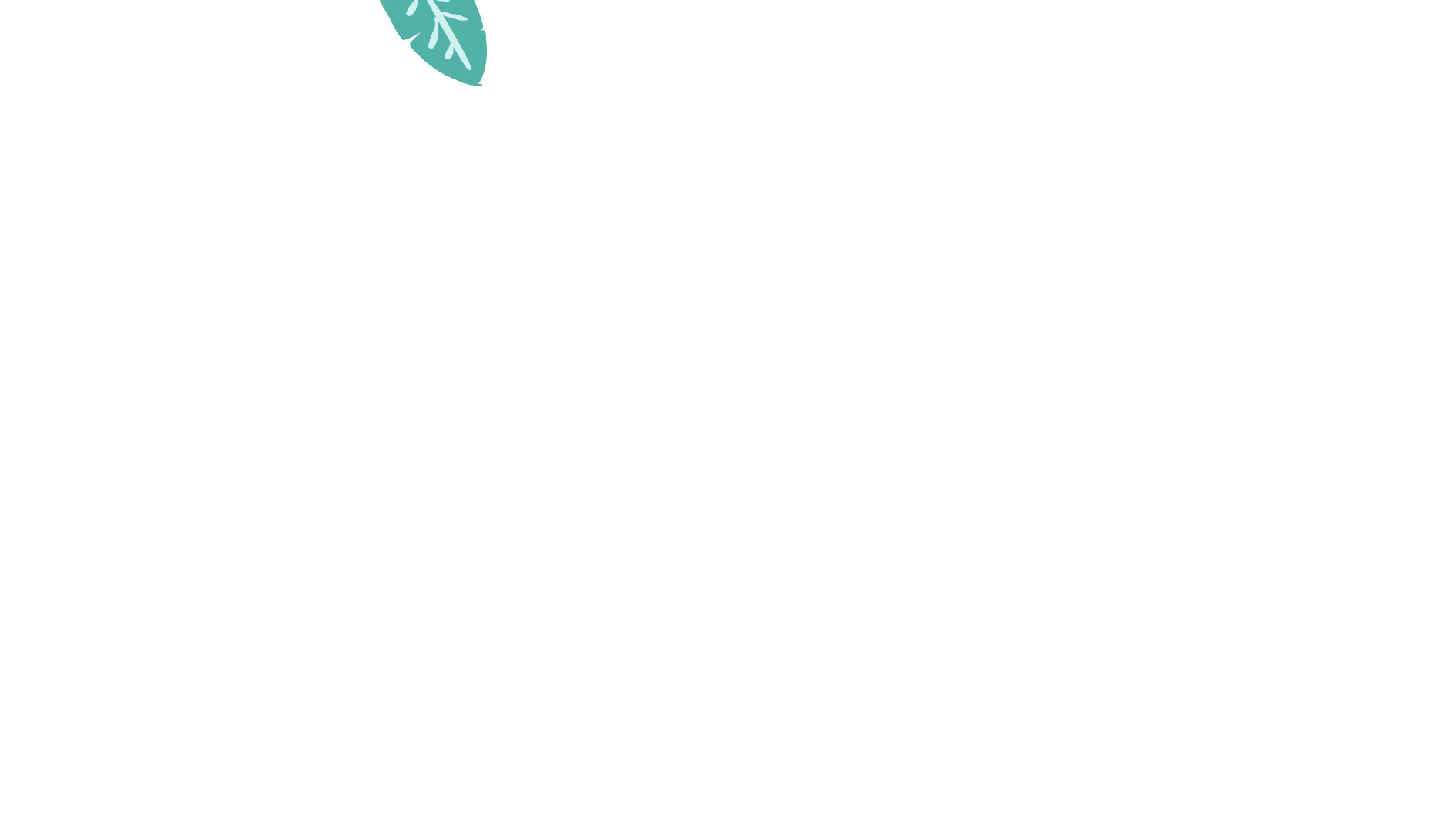 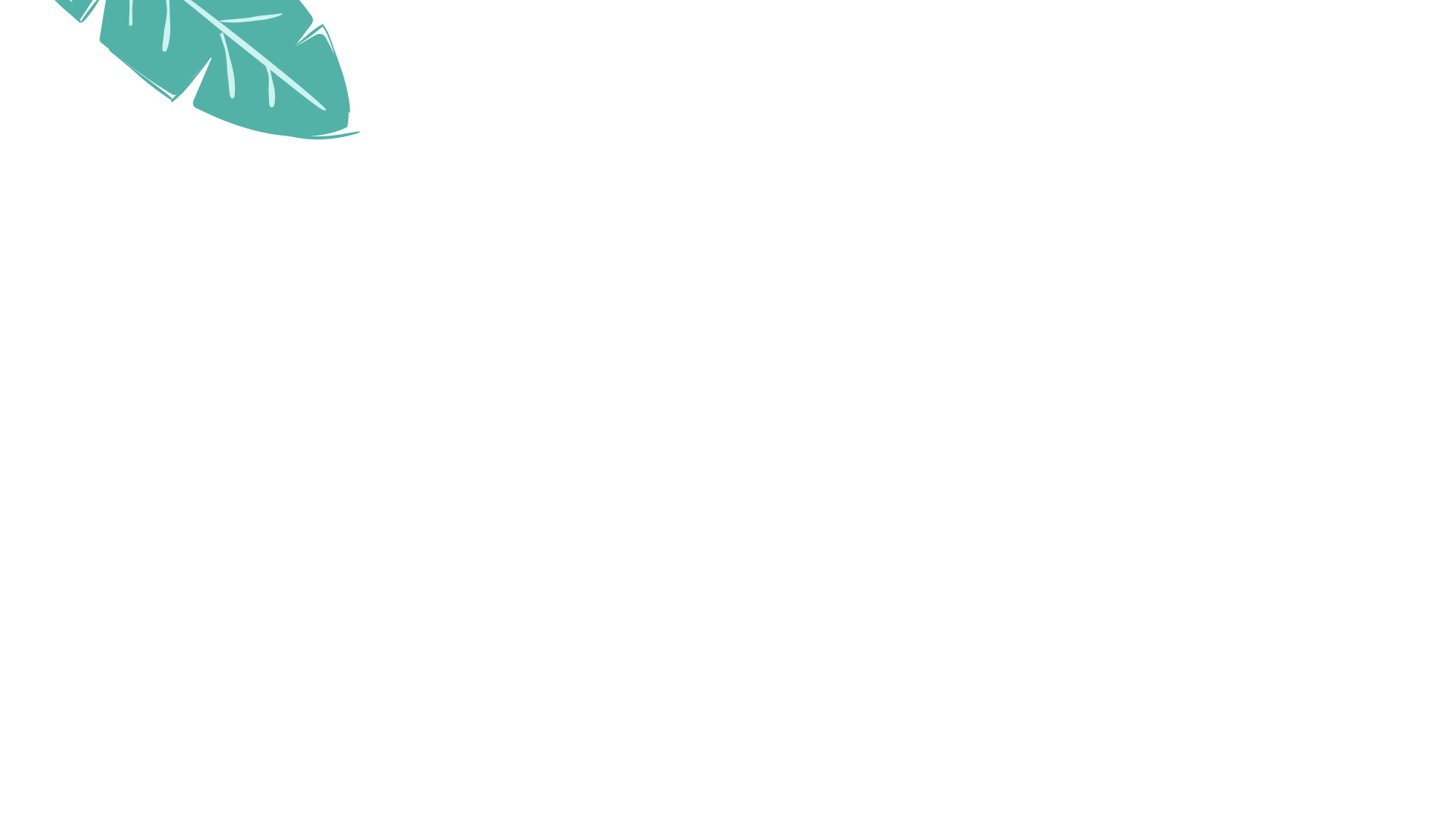 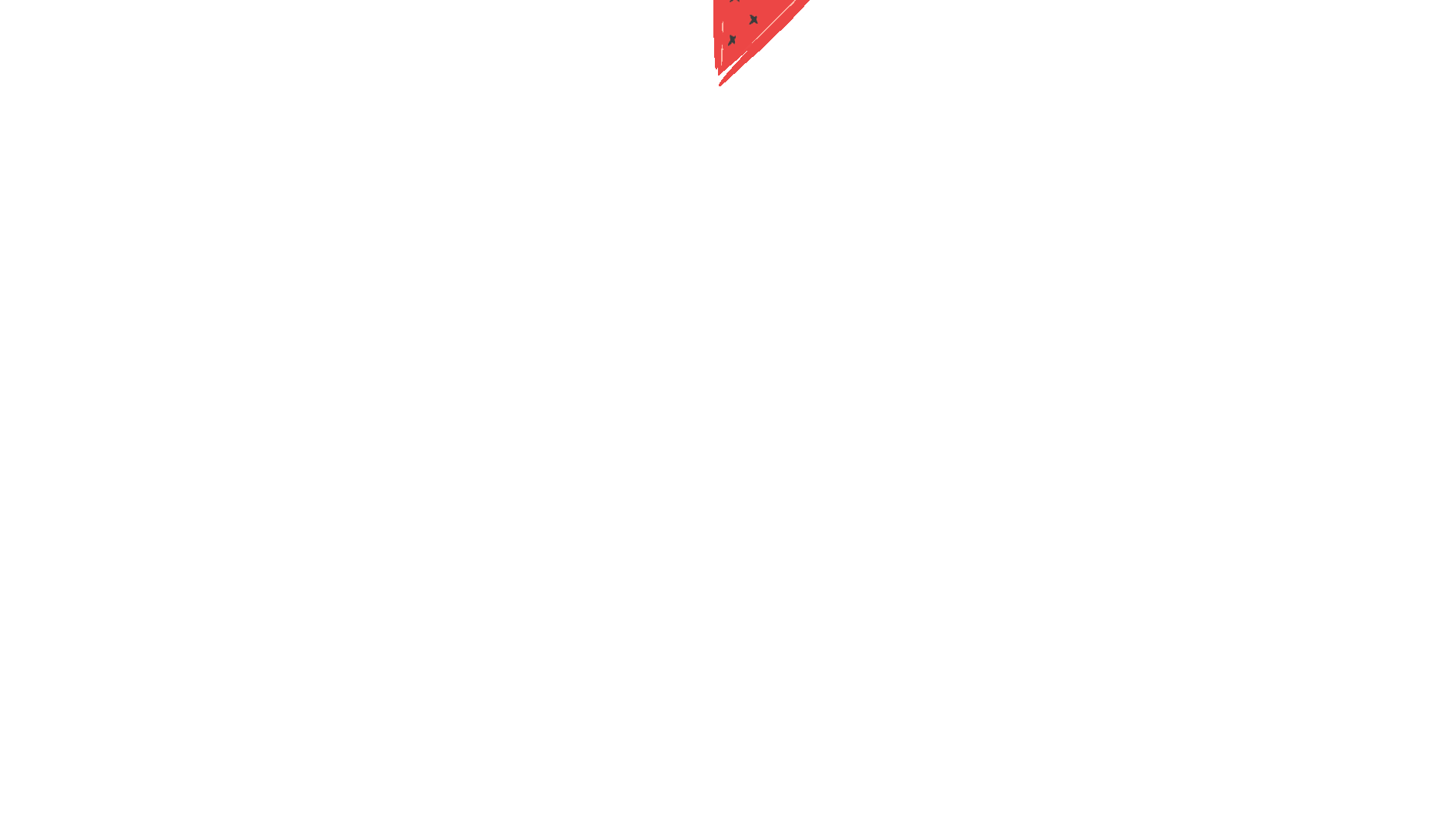 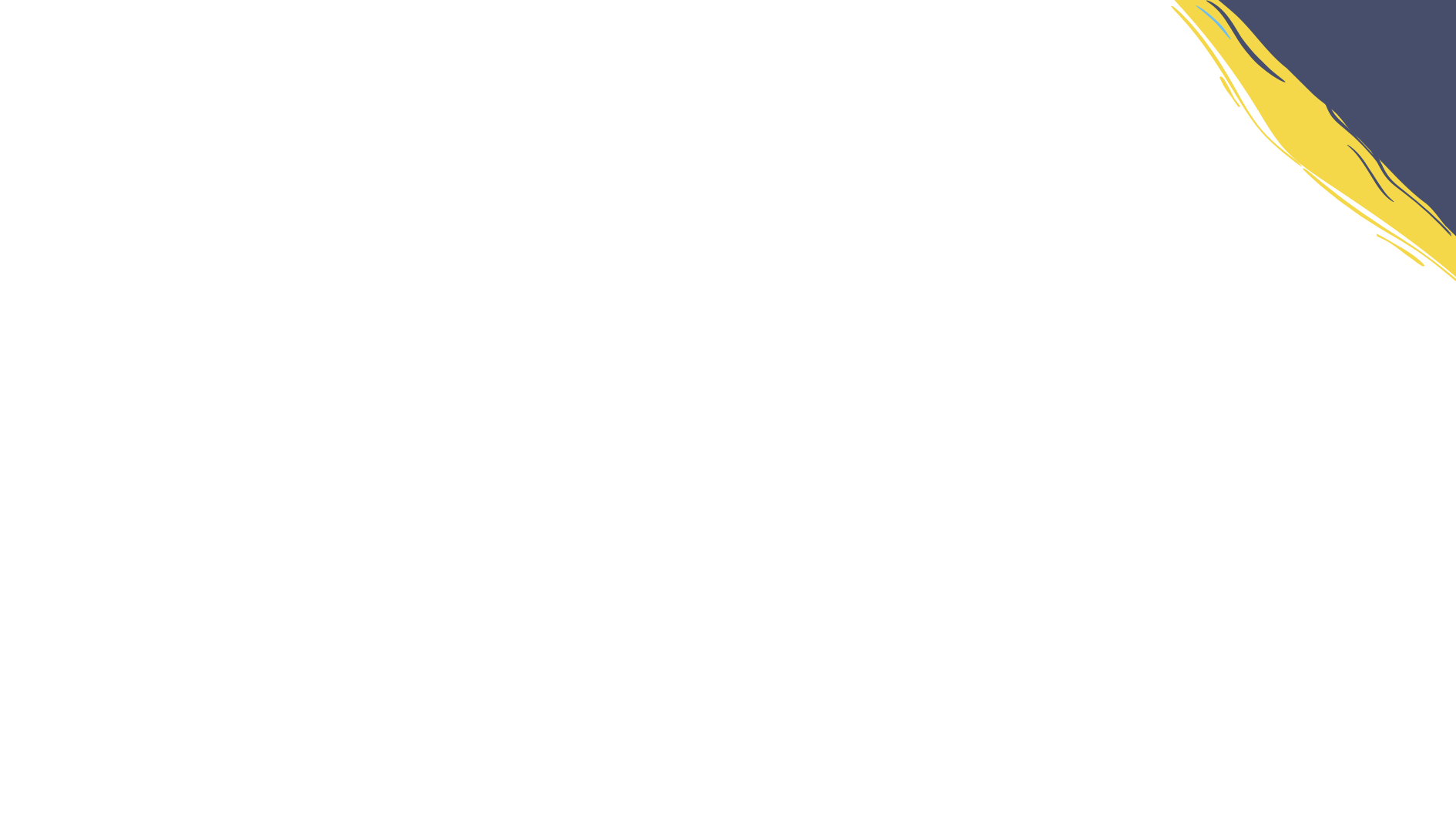 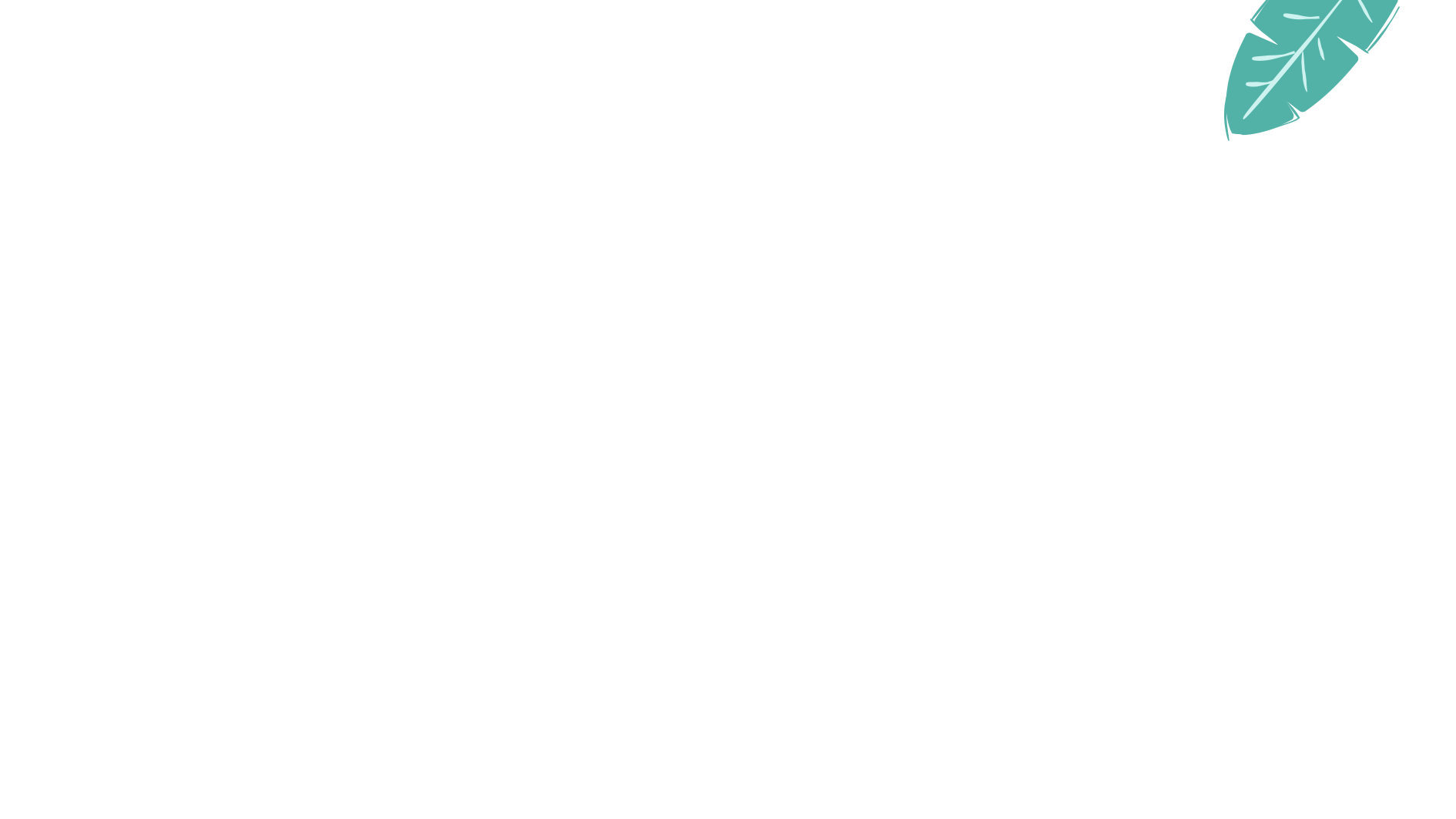 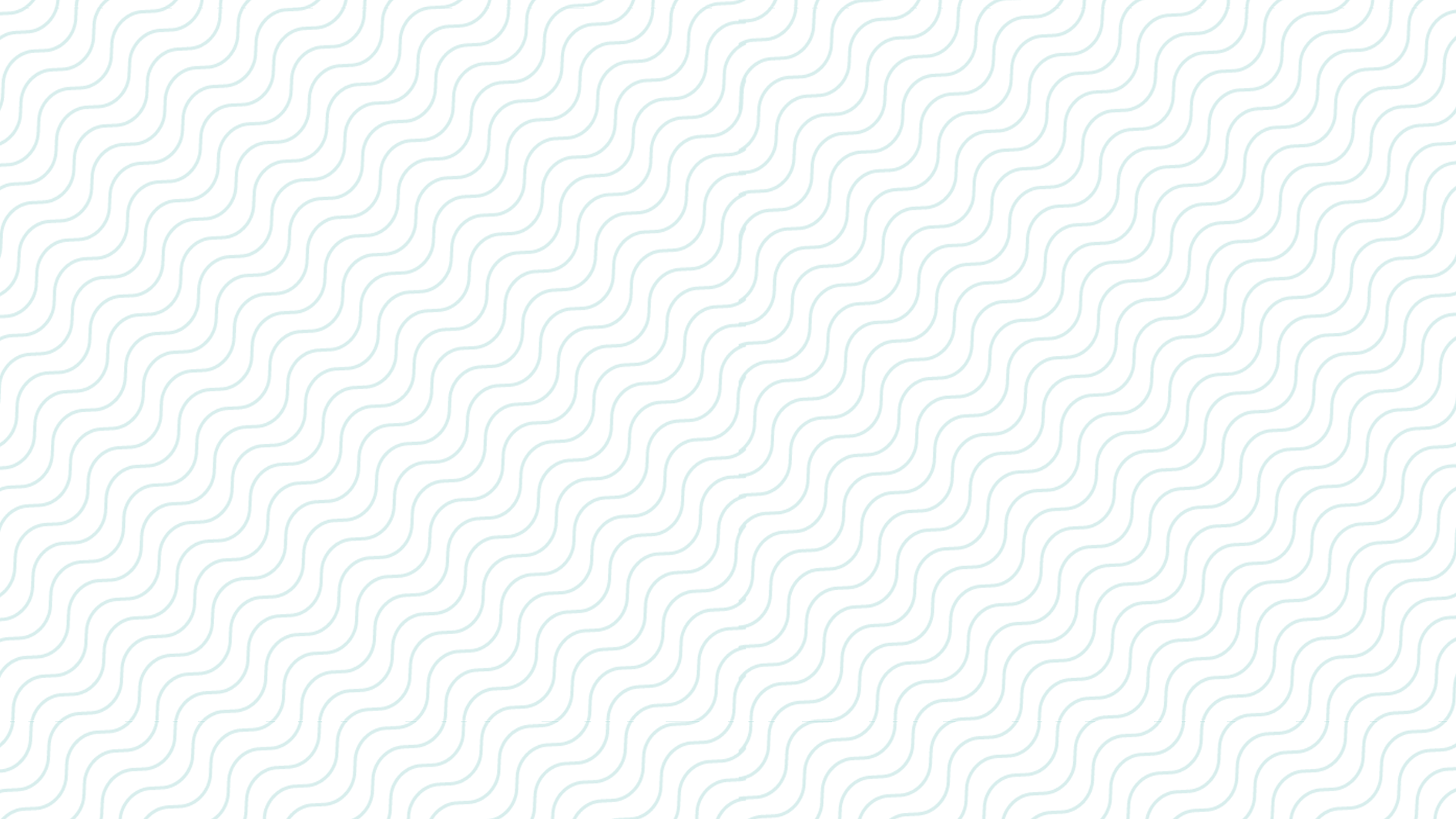 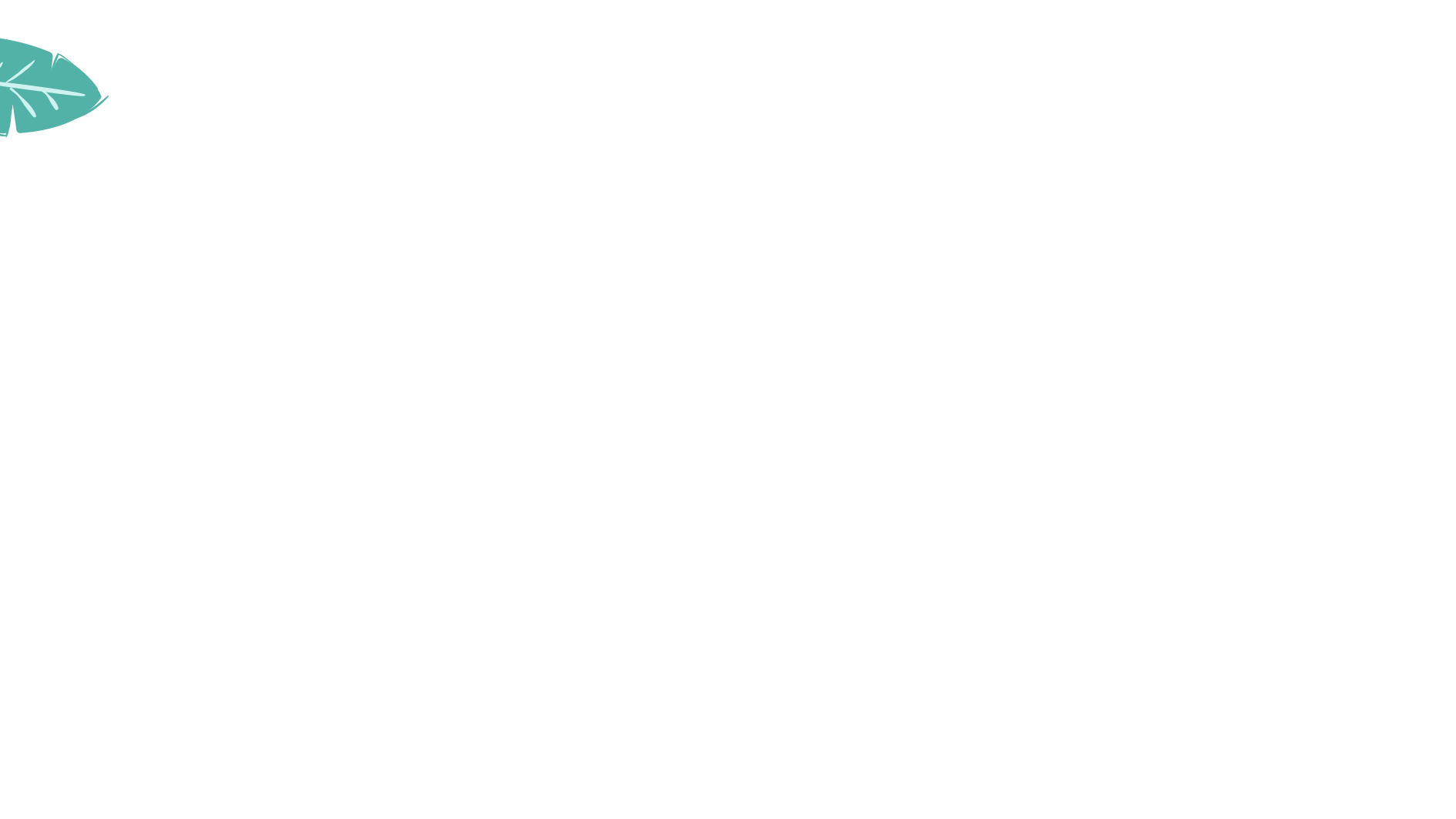 单击此处添加标题
添加标题
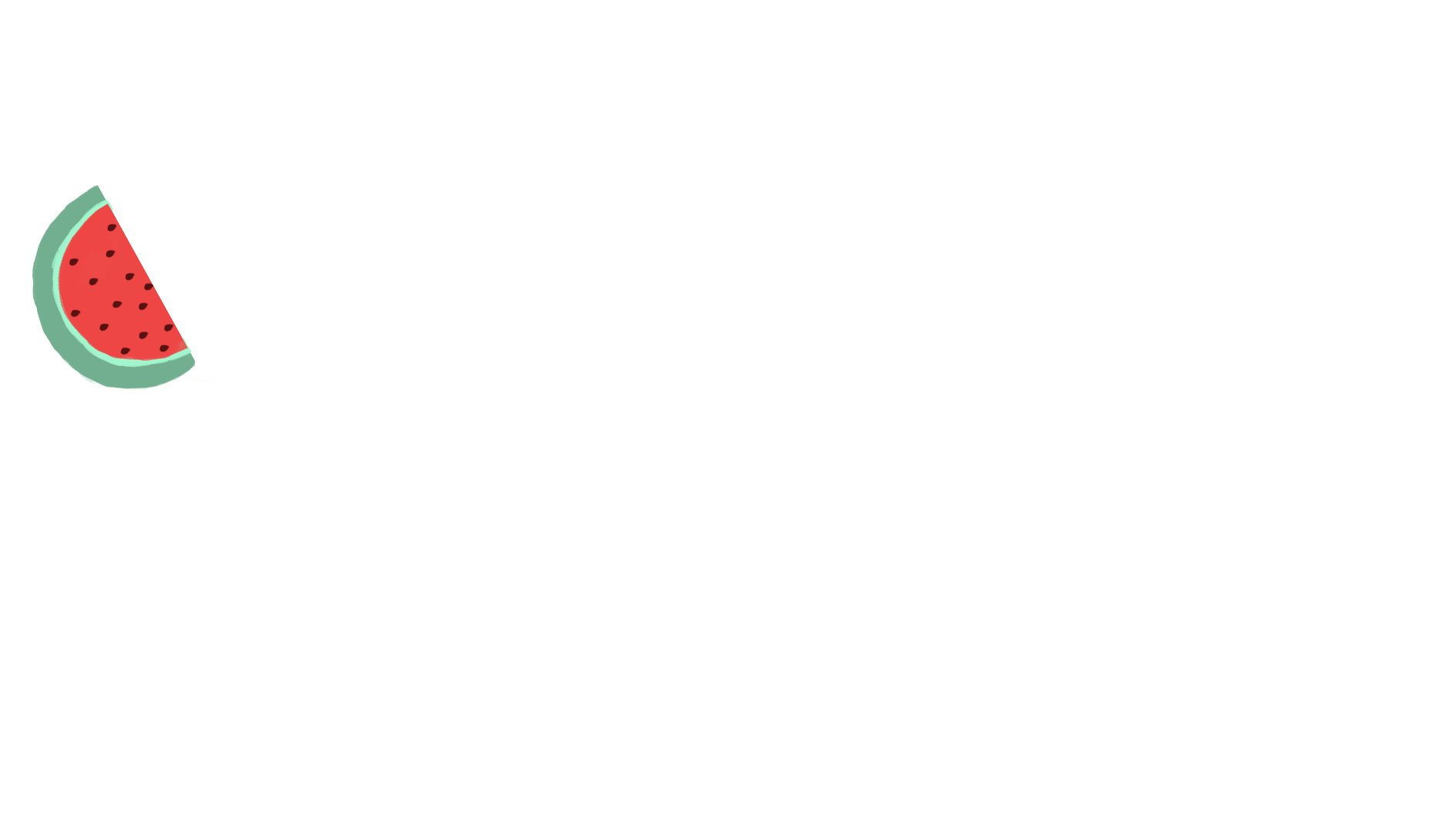 您的内容打在这里，或者通过复制您的文本后，在此框中选择粘贴，并选择只保留文字。您的内容打在这里，或者通过复制您的文本后，在此框中选择粘贴，并选择只保留文字。您的内容打在这里，或者通过复制您的文本后，在此框中选择粘贴，并选择只保留文字。您的内容打在这里，或者通过复制您的文本后，在此框中选择粘贴，并选择只保留文字。
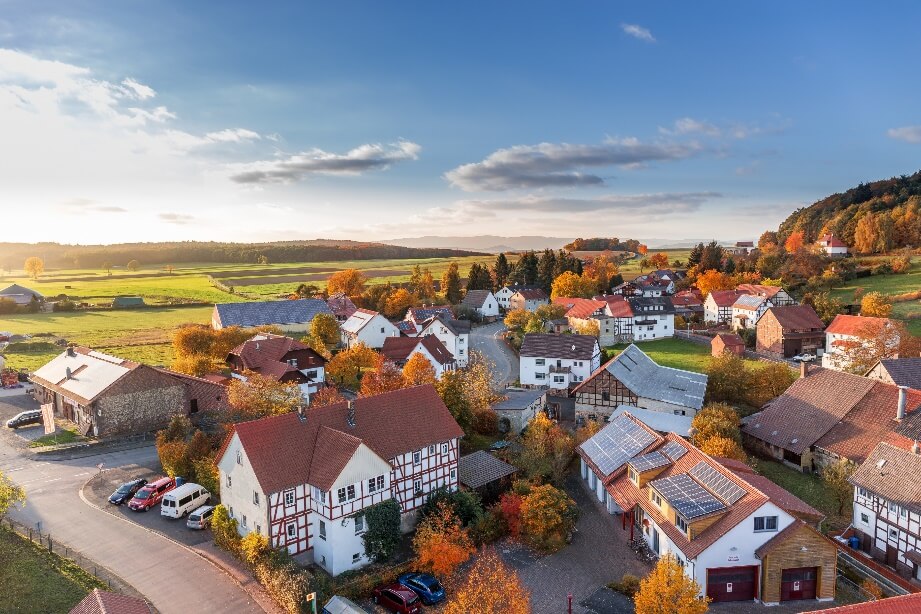 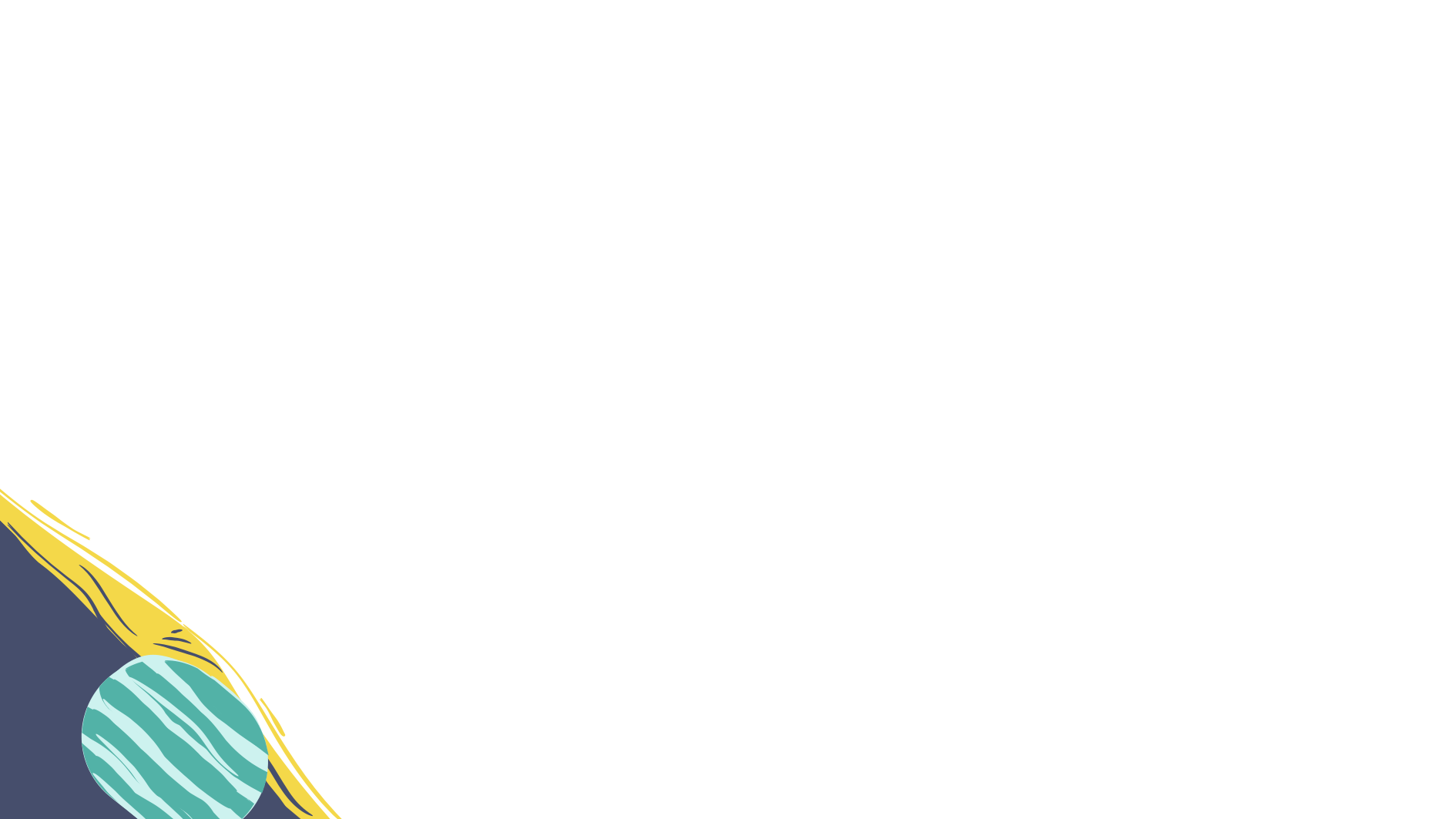 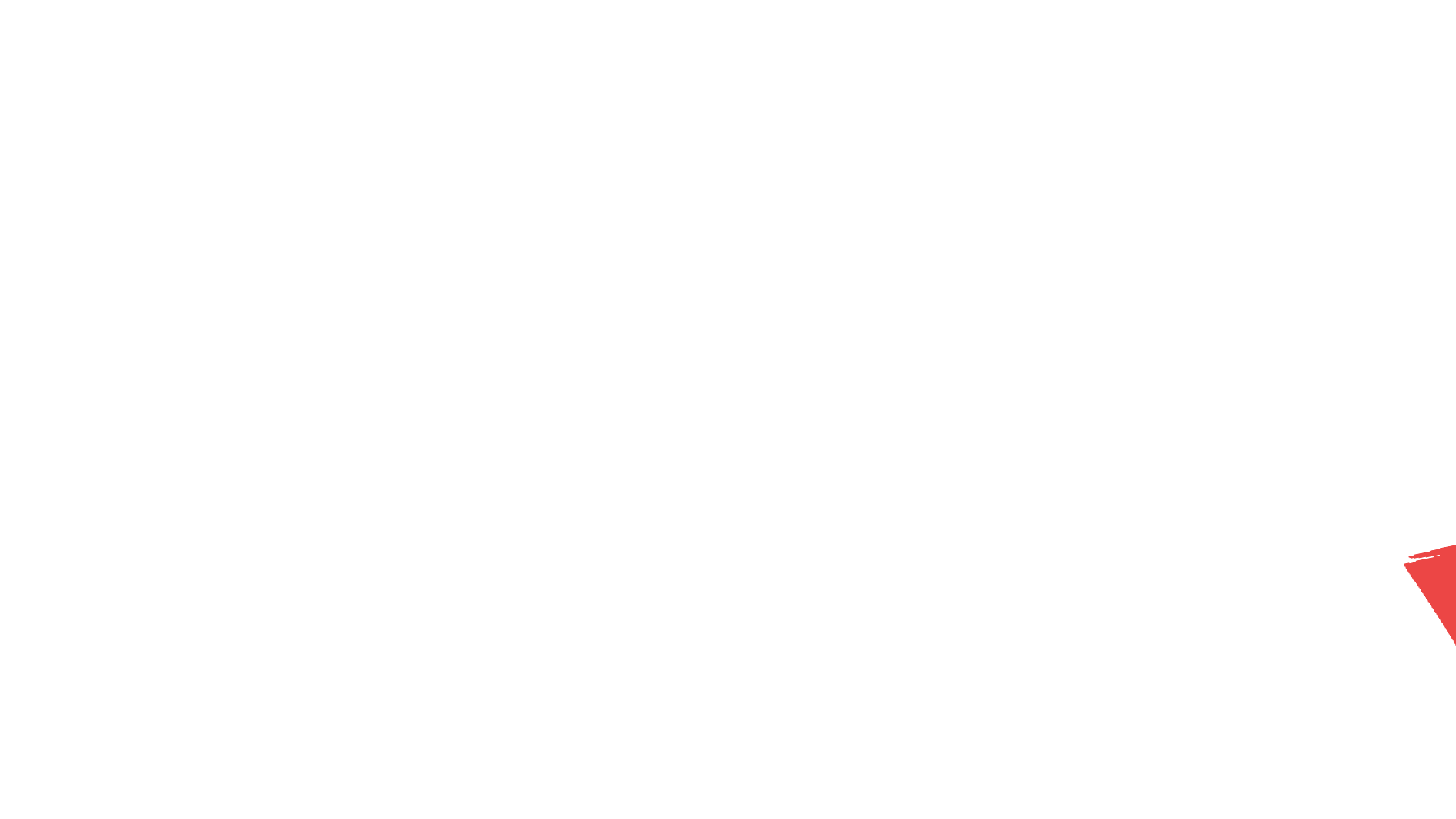 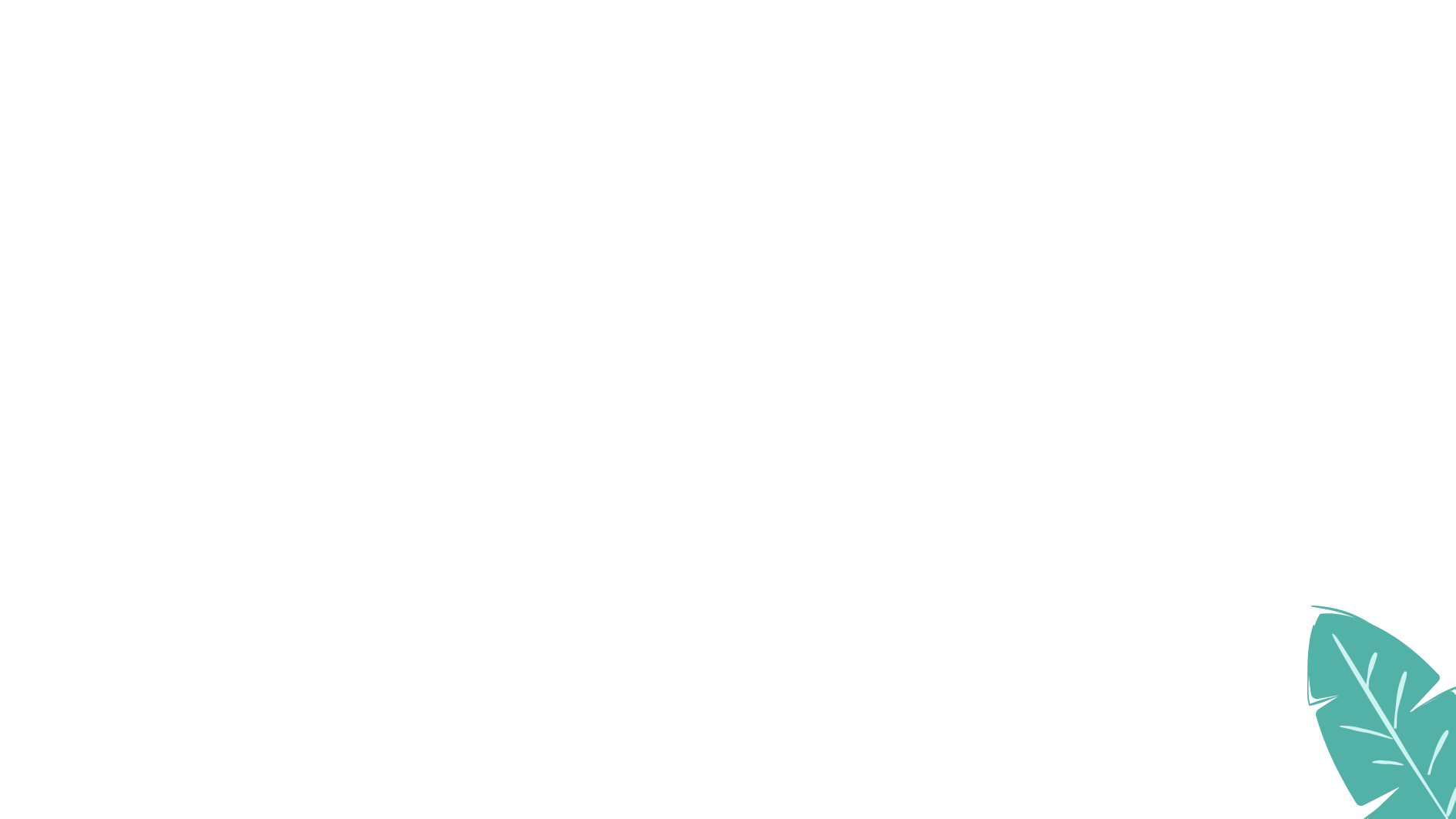 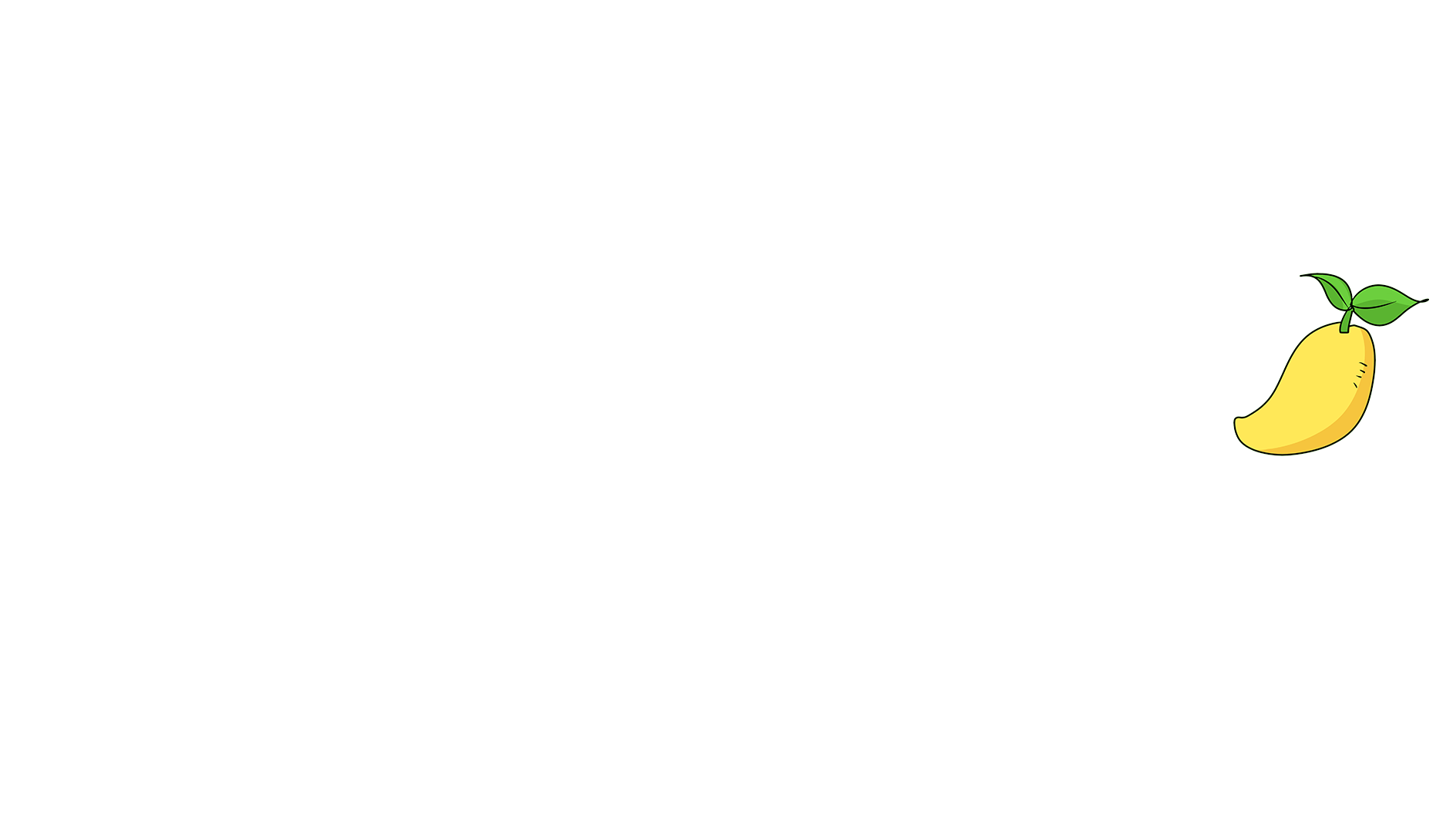 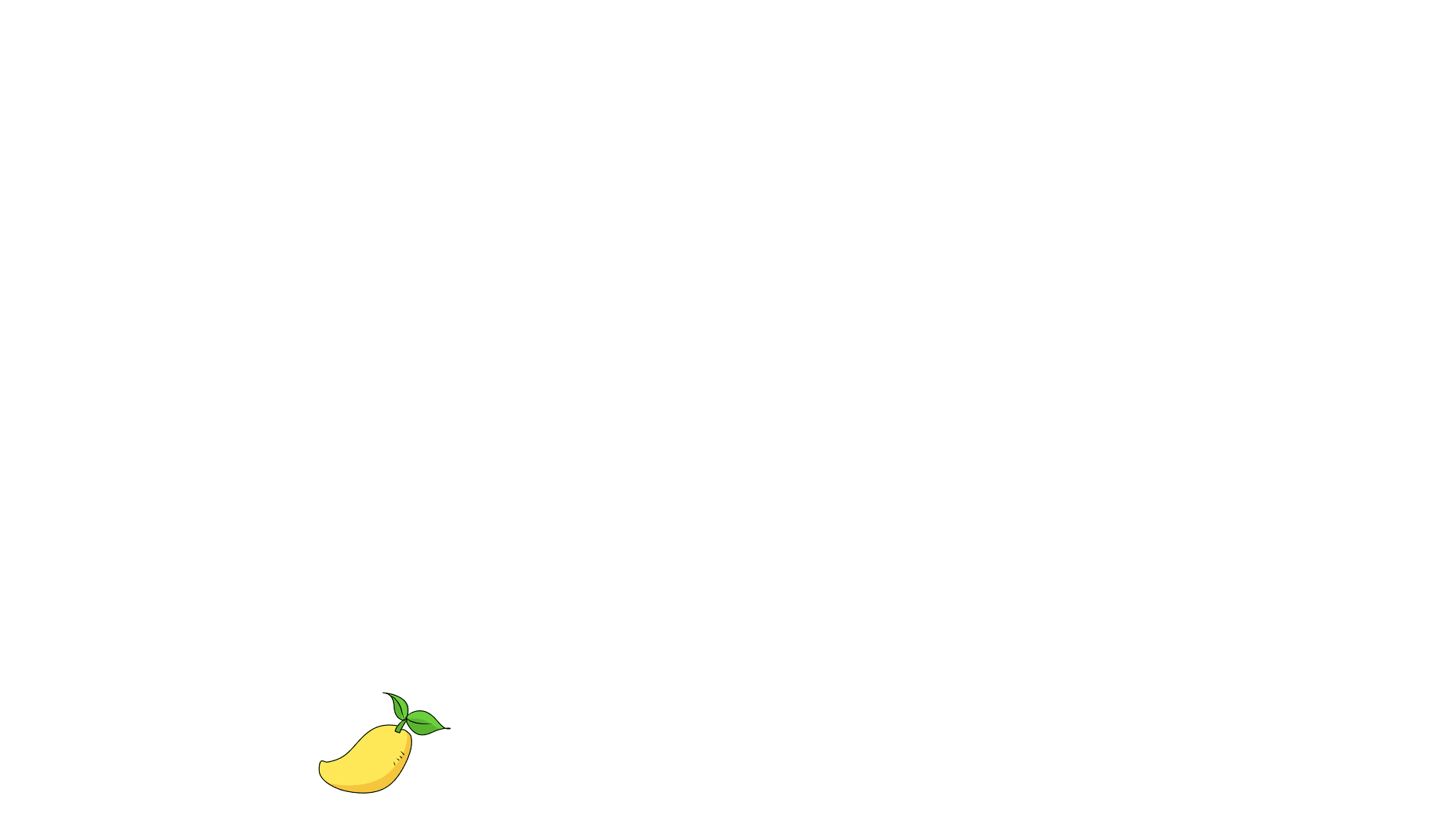 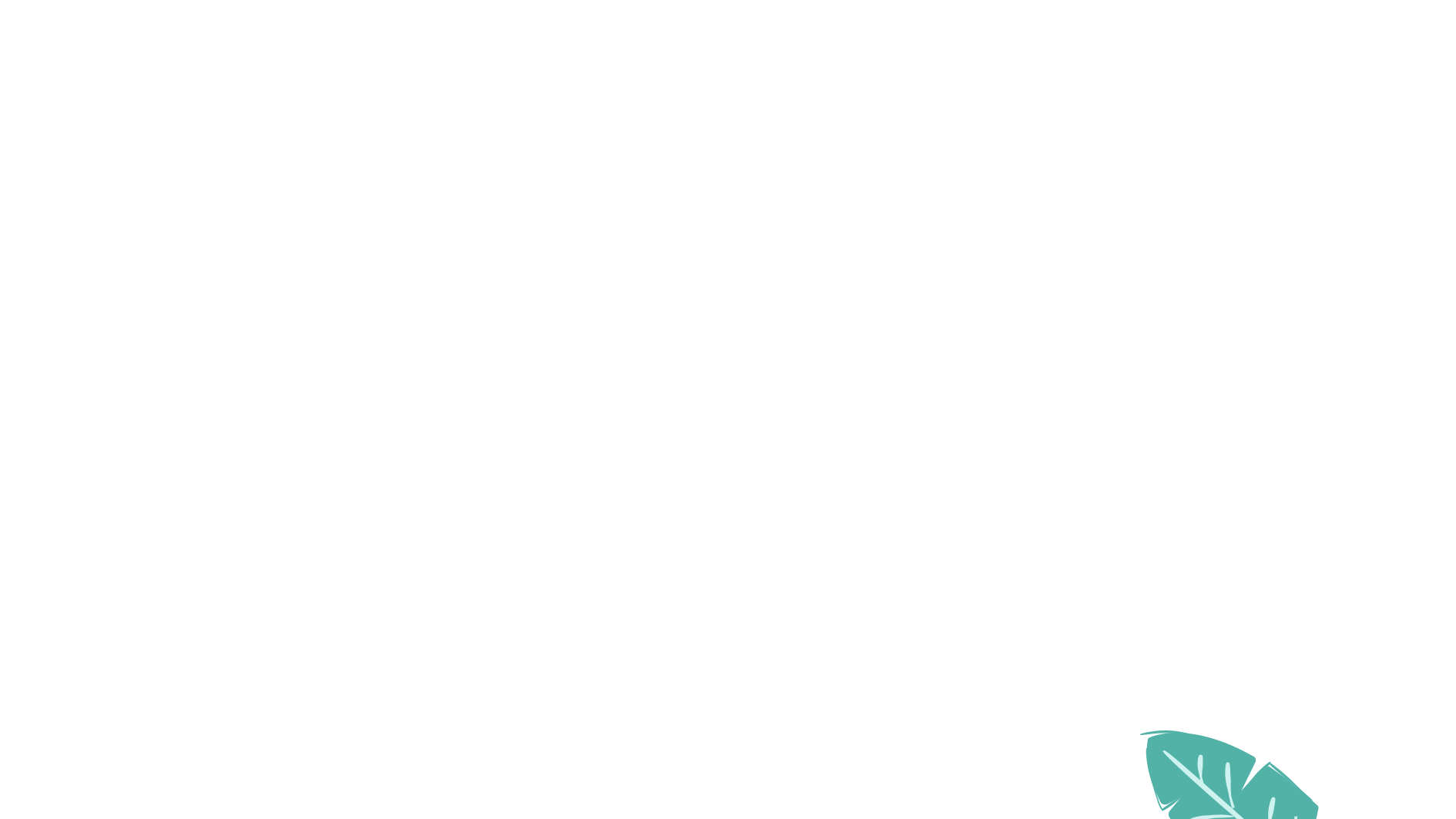 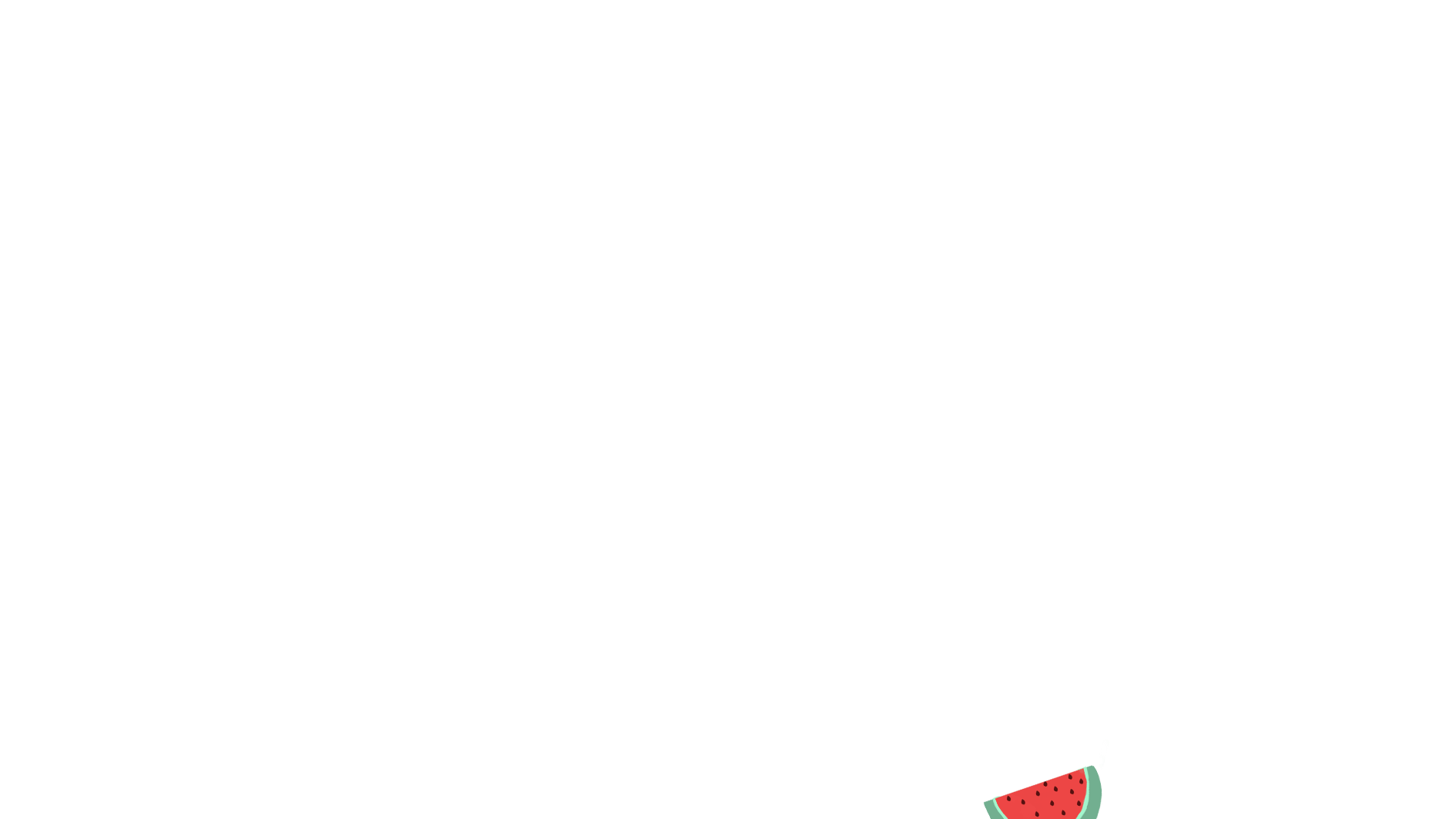 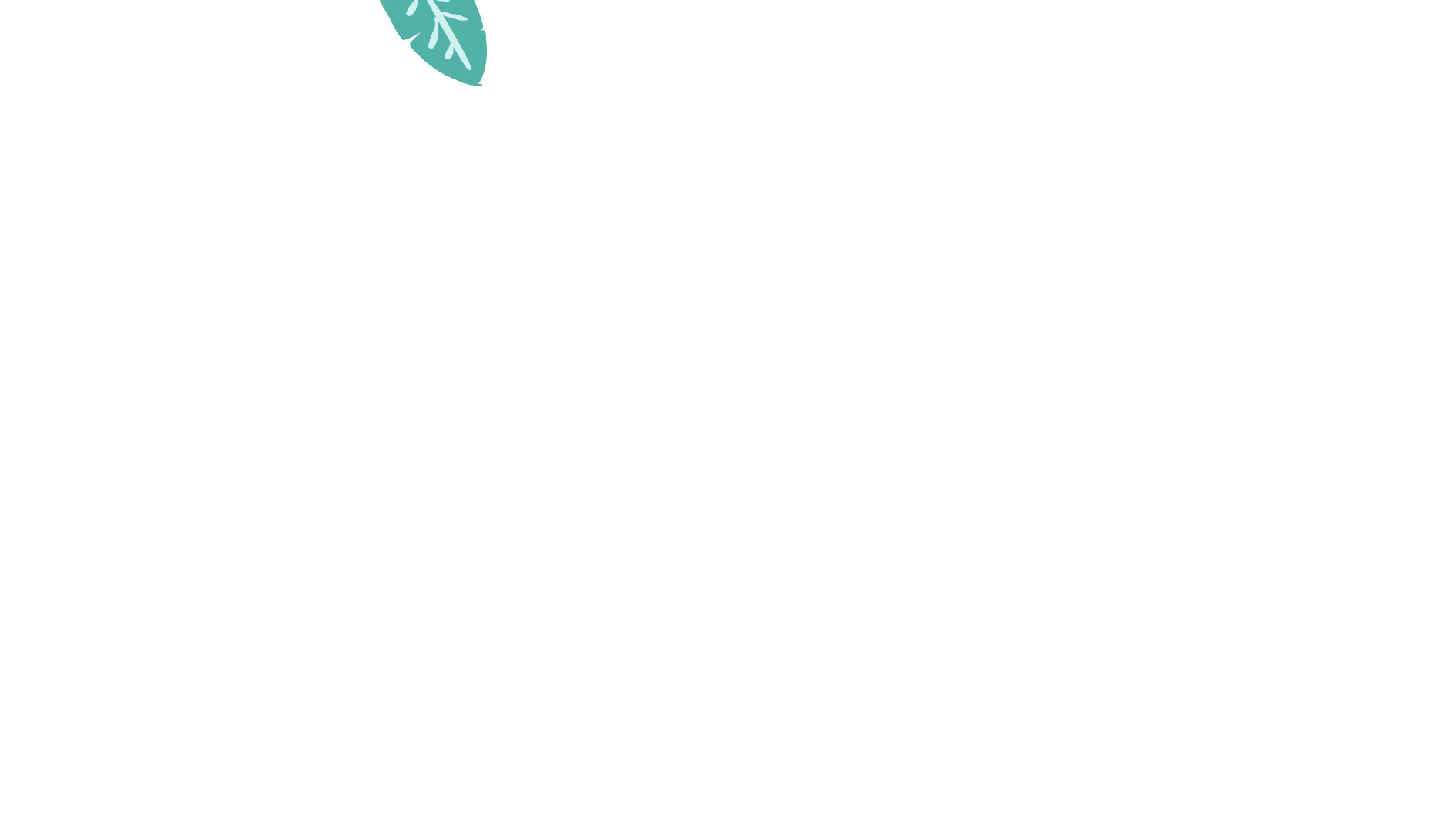 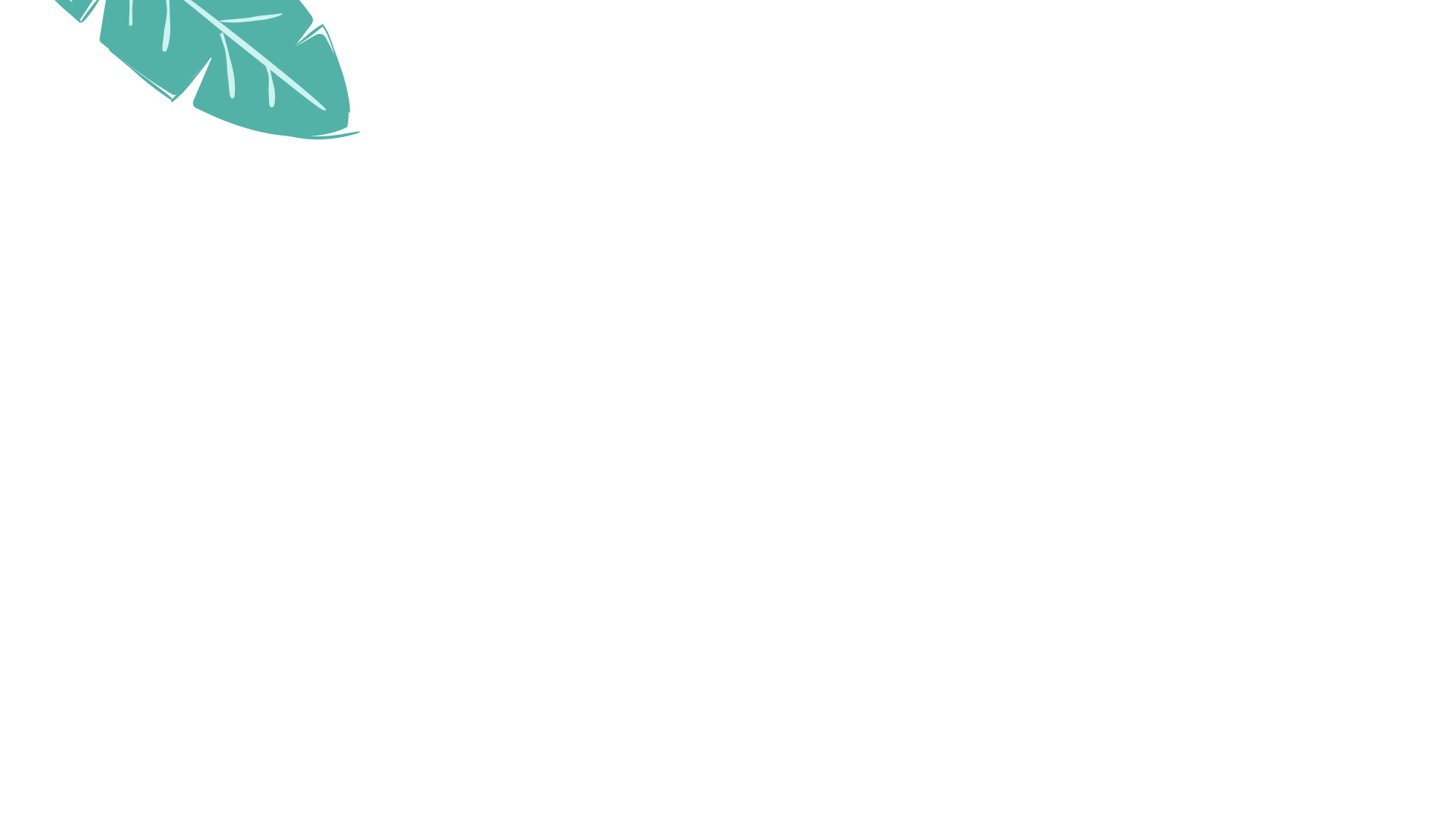 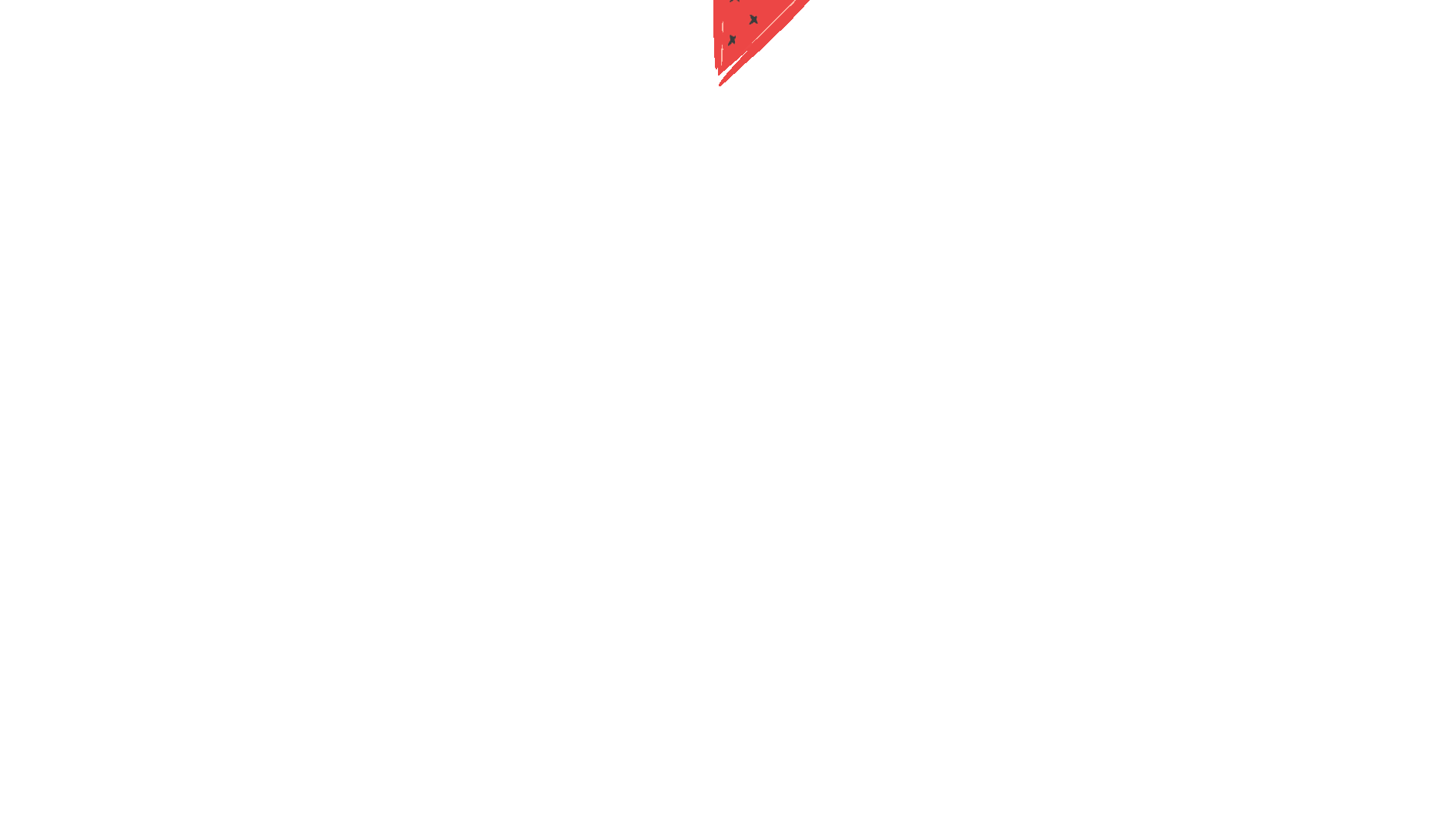 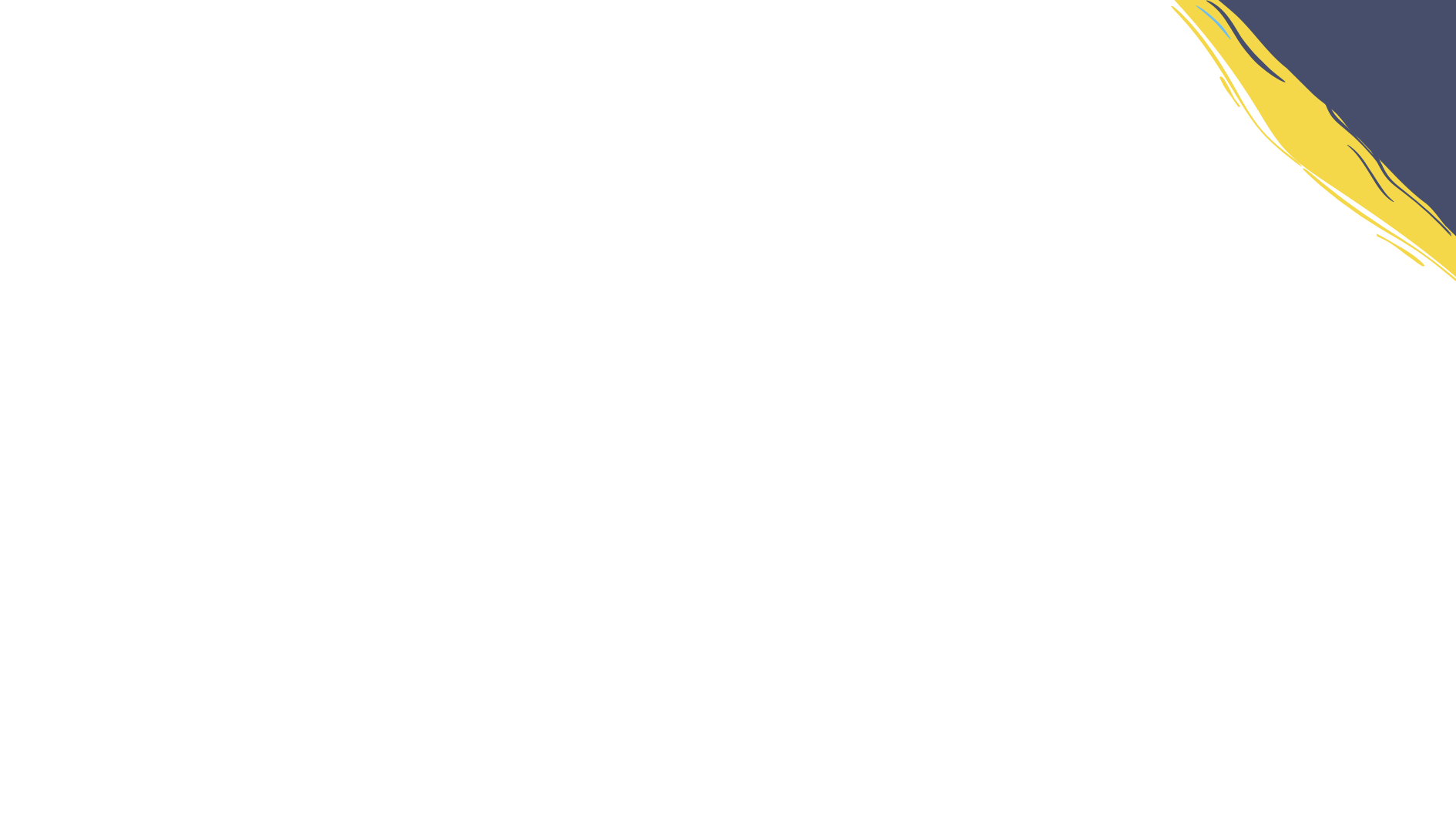 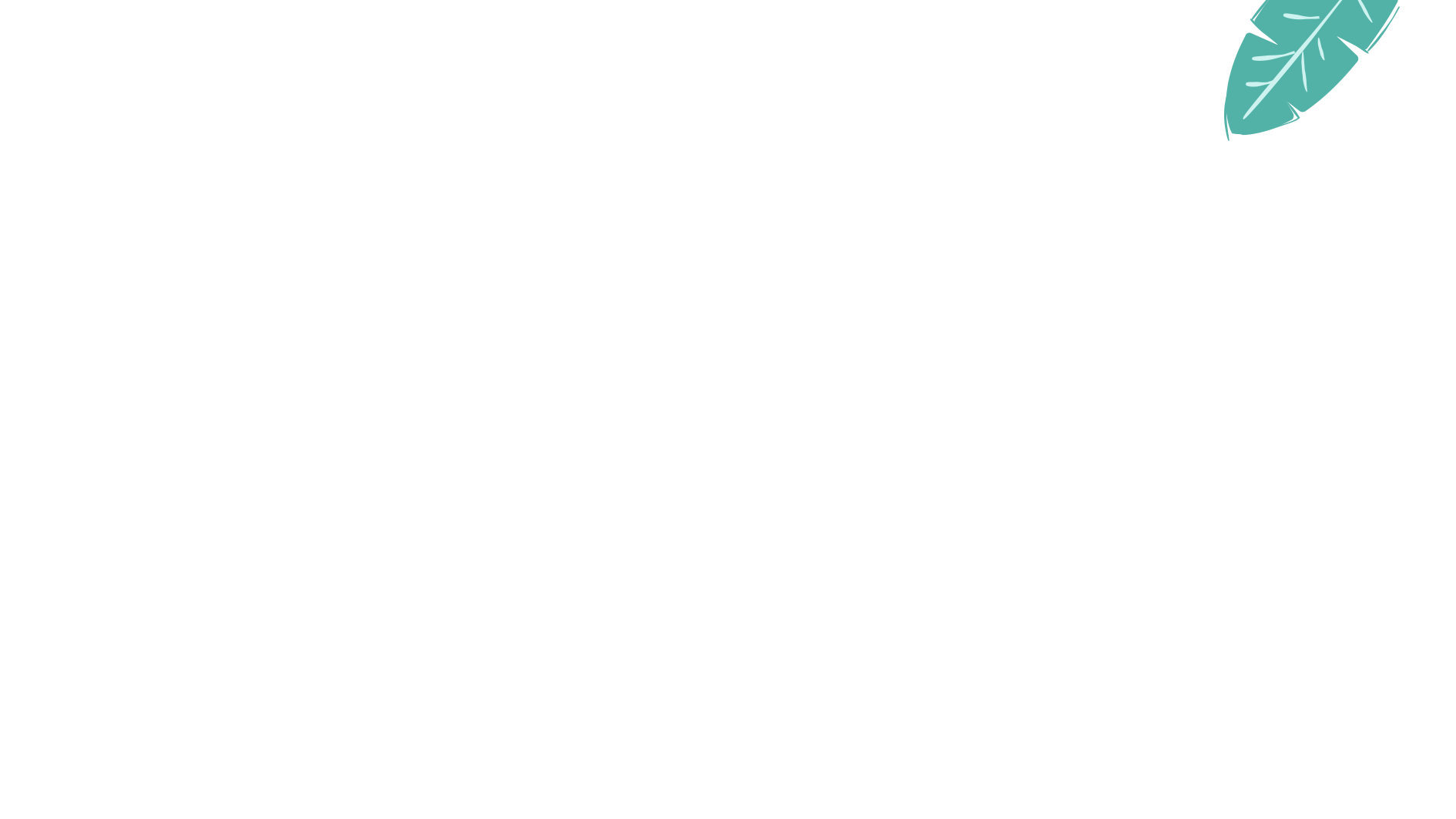 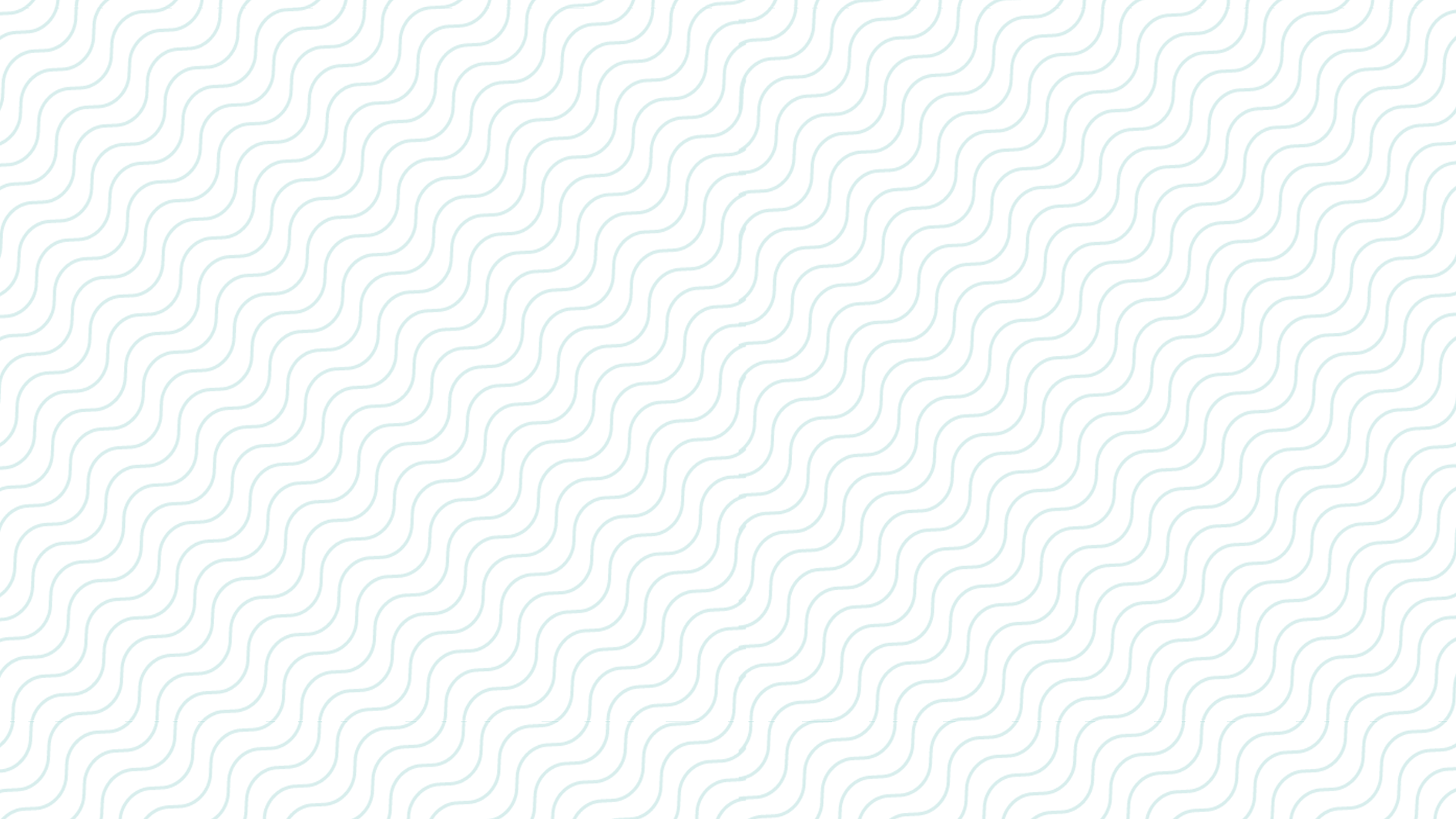 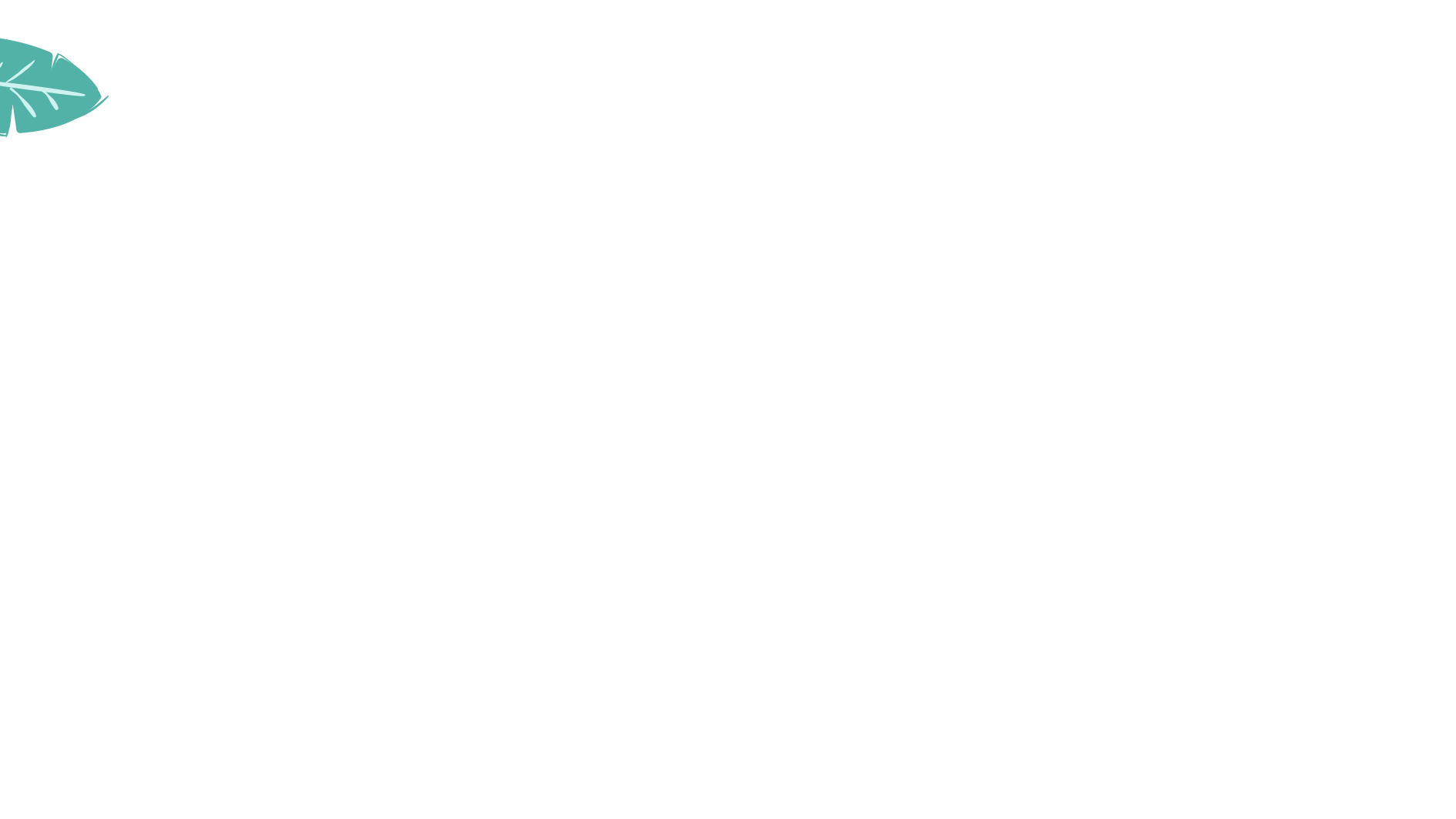 单击此处添加标题
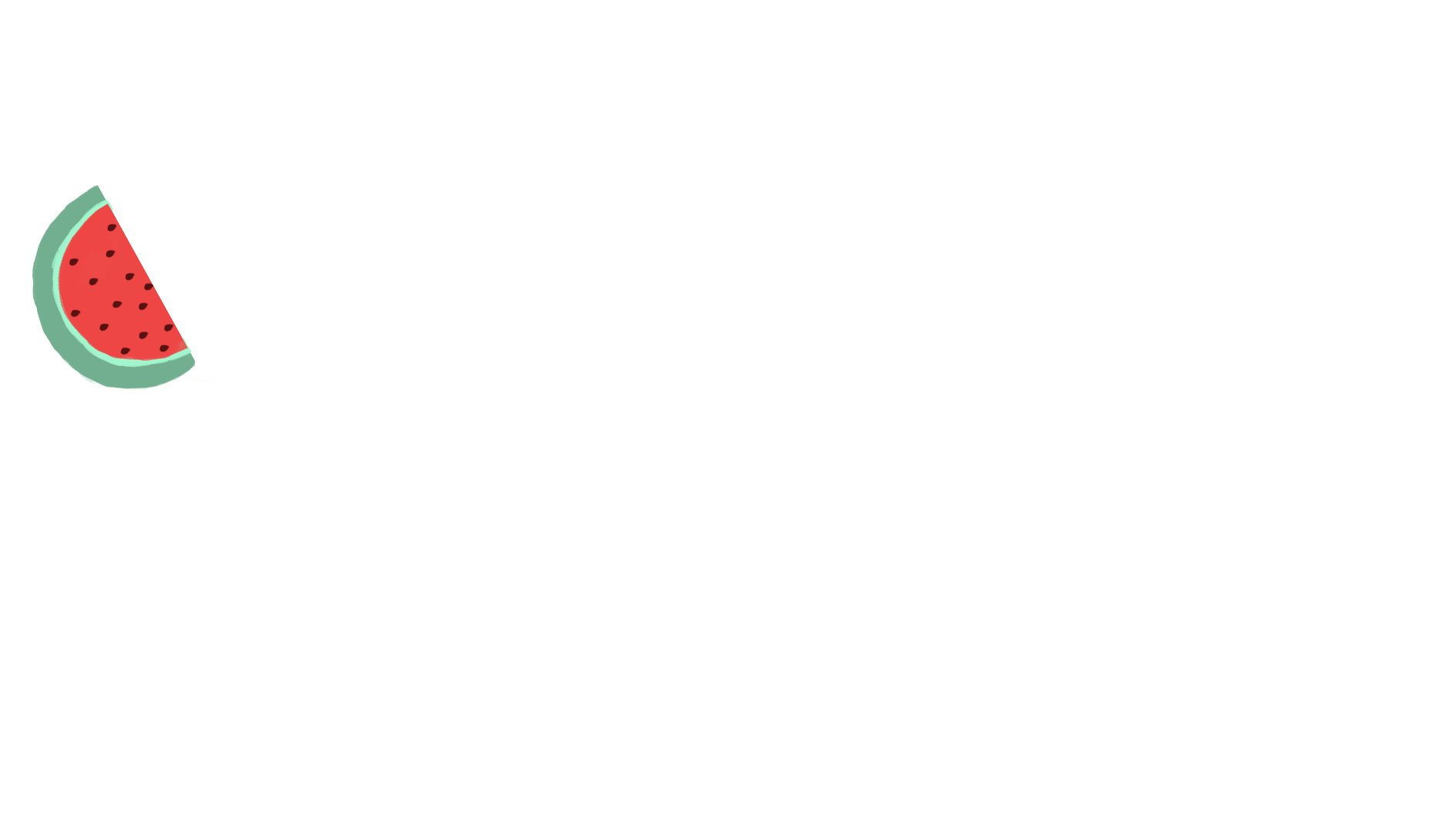 标题文本预设
标题文本预设
请替换文字内容，请替换文字内容，请替换文字内容，请替换文字内容
此部分内容作为文字排版占位显示（建议使用主题字体）
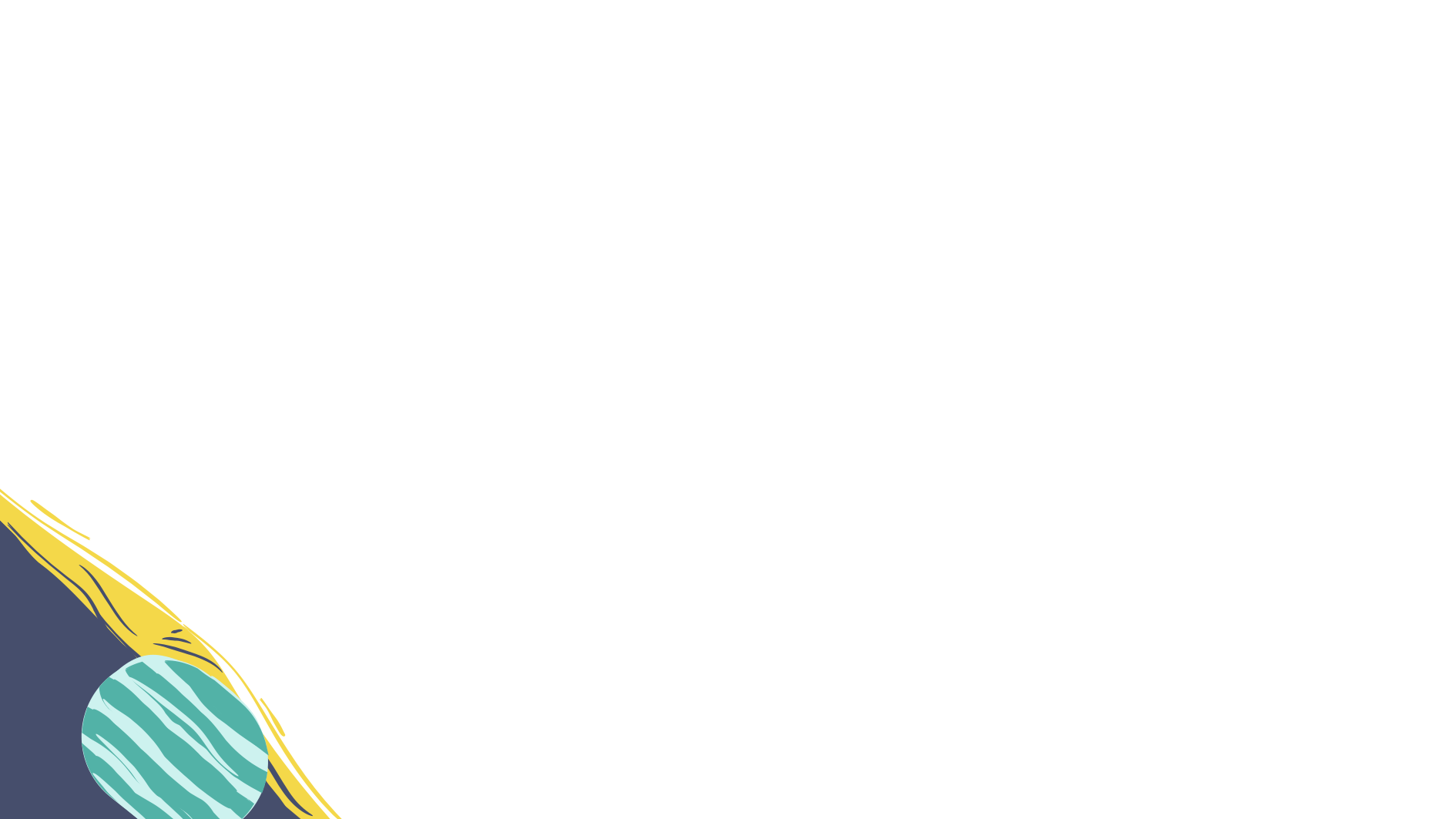 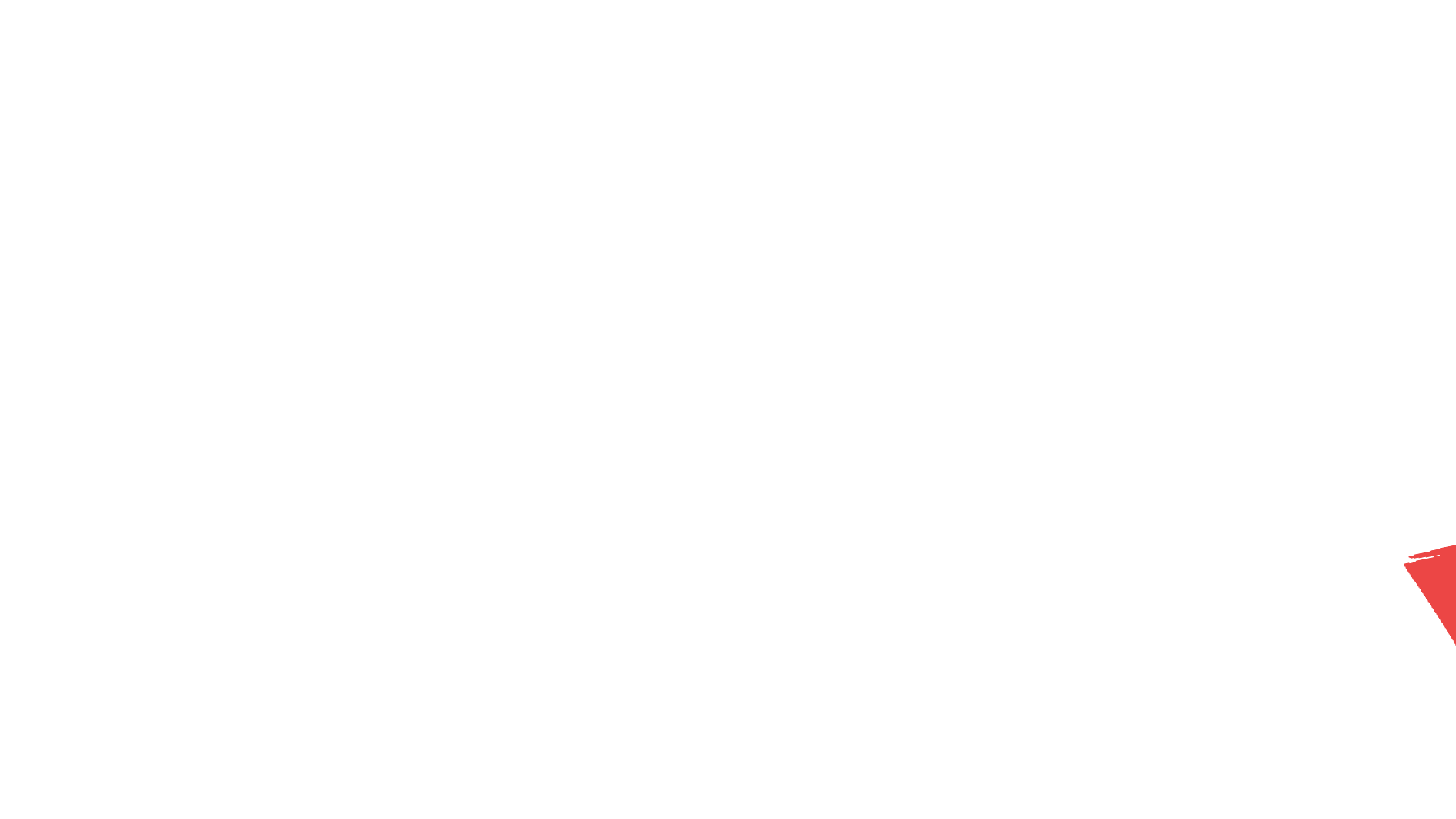 标题文本预设
标题文本预设
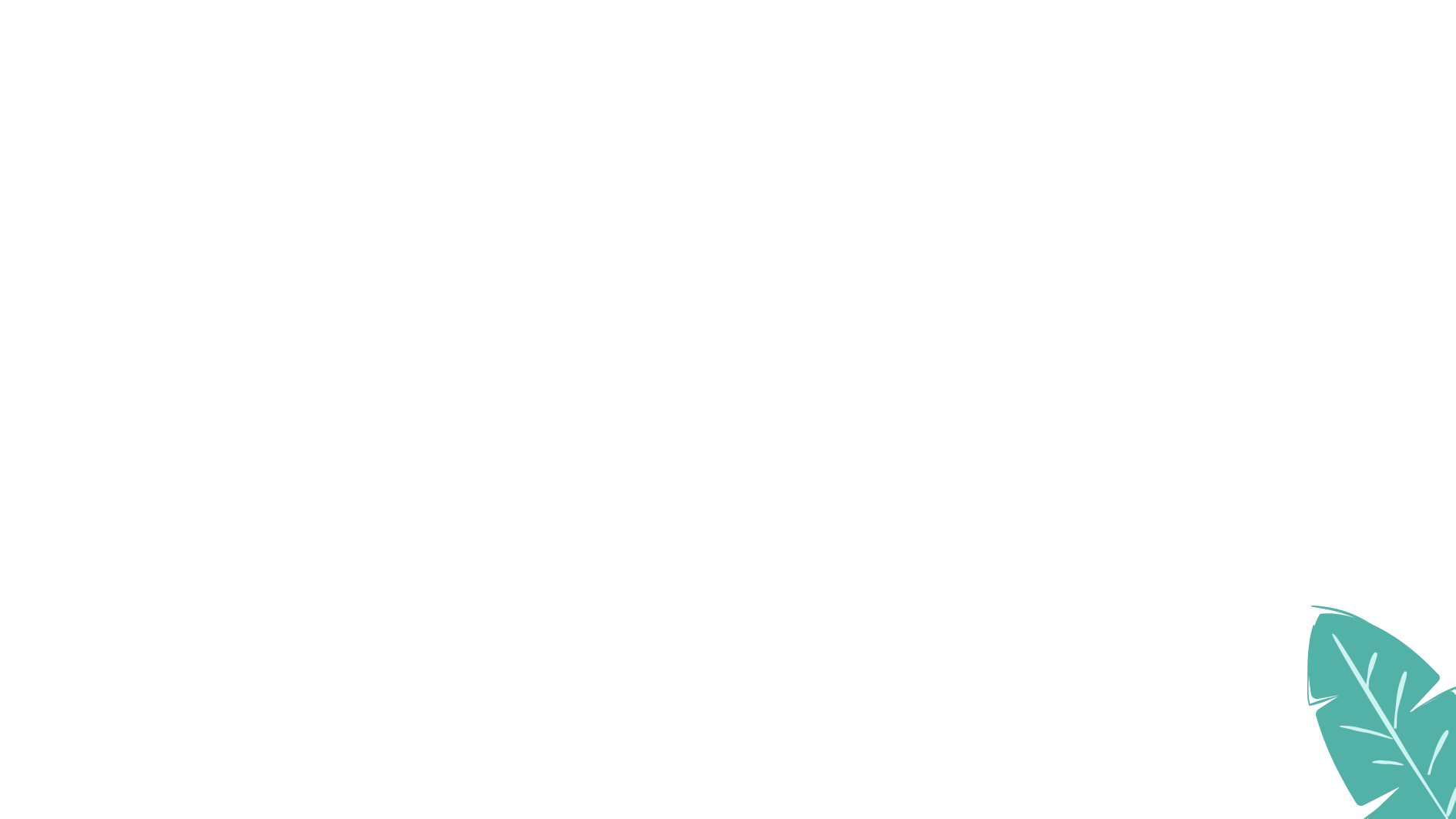 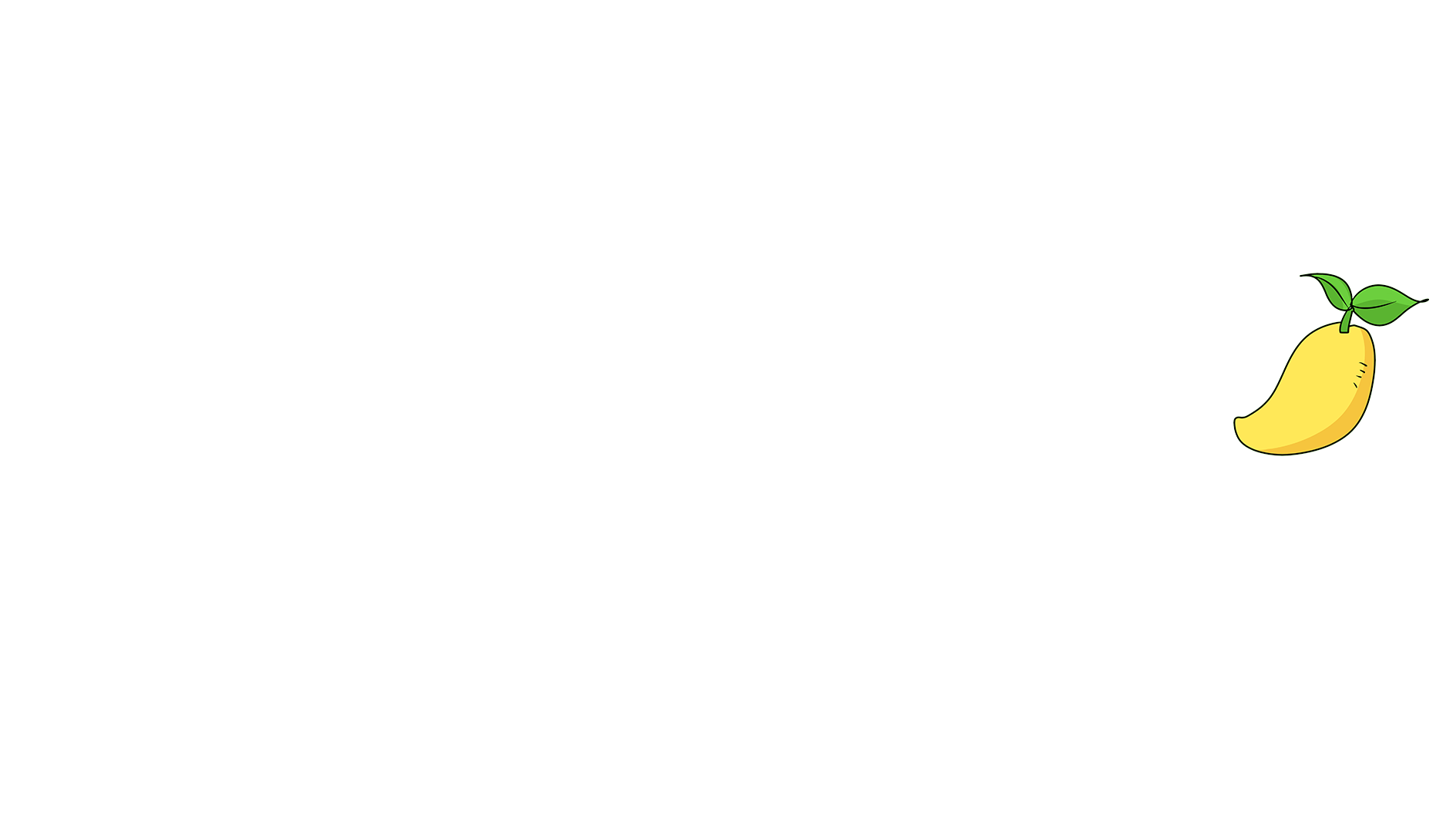 请替换文字内容，请替换文字内容，请替换文字内容，请替换文字内容
请替换文字内容，请替换文字内容，请替换文字内容，请替换文字内容
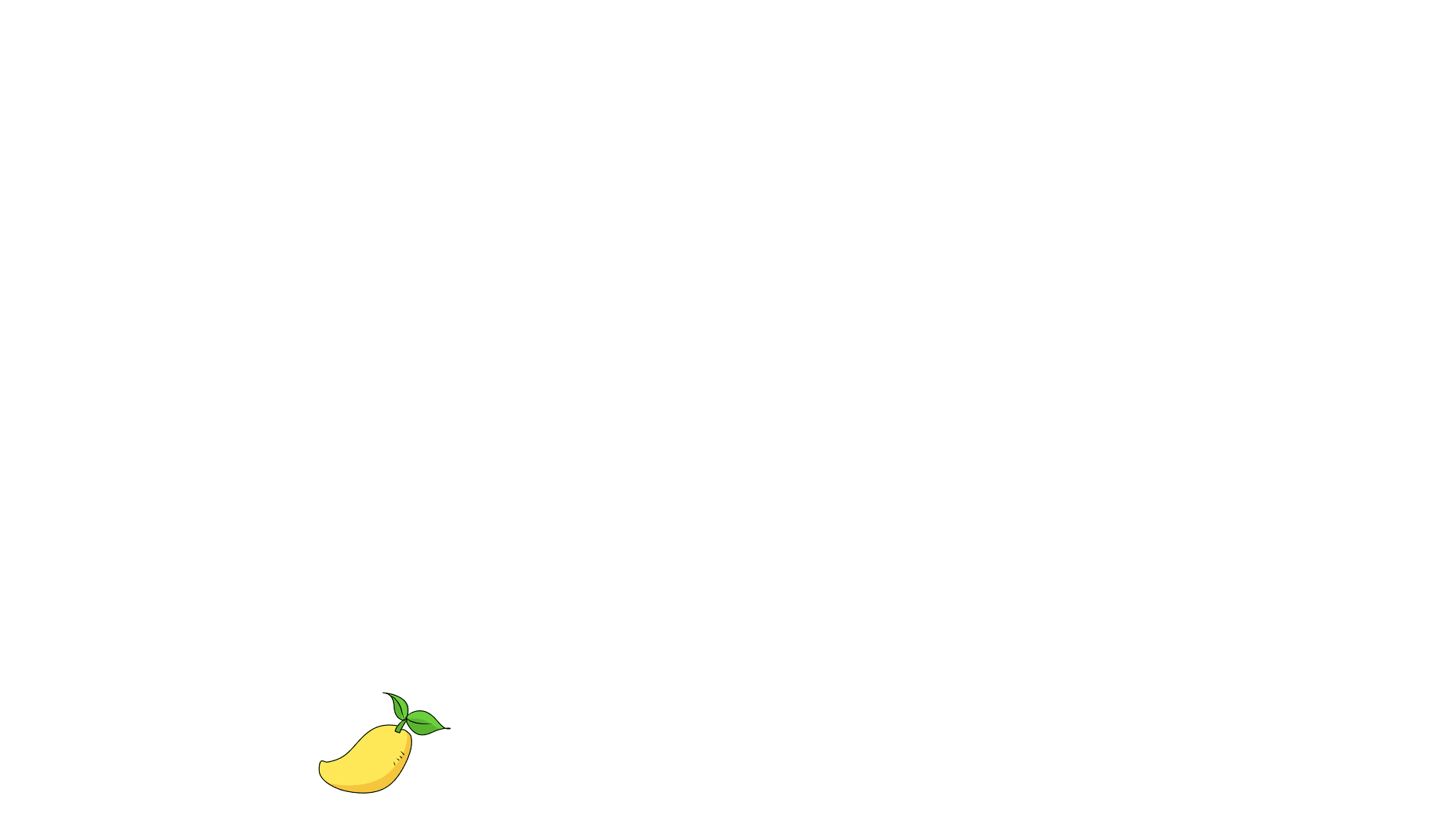 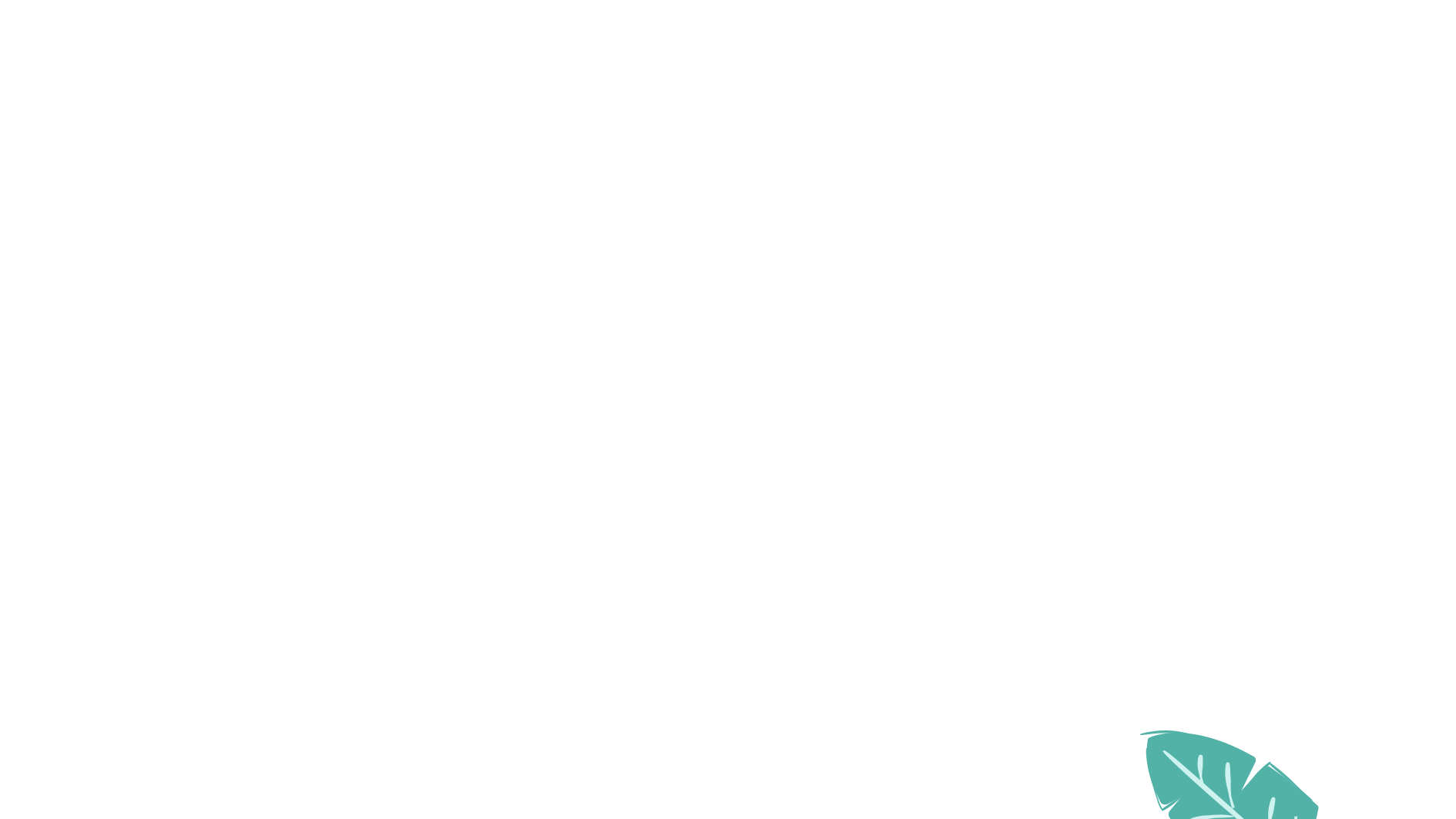 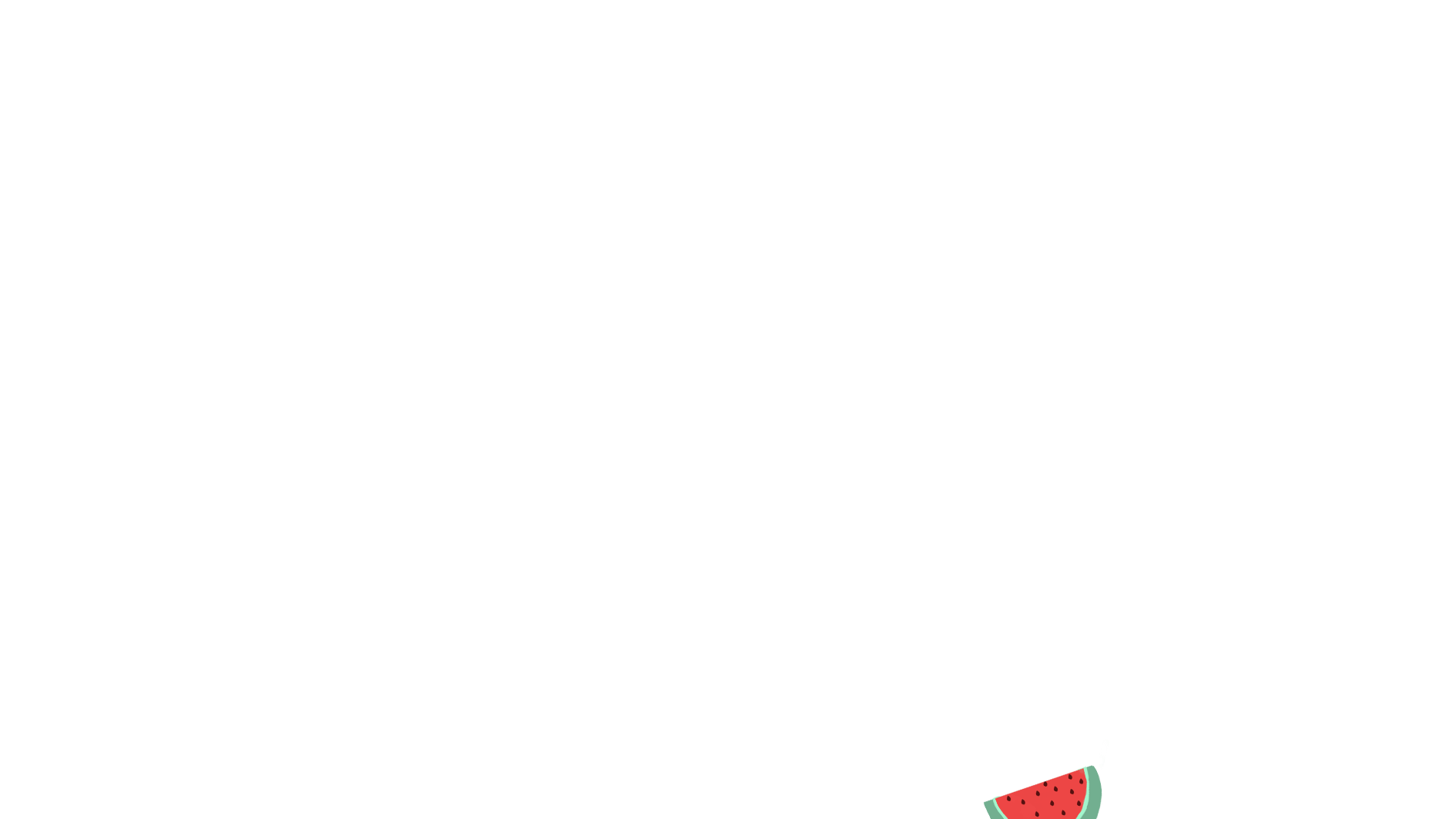 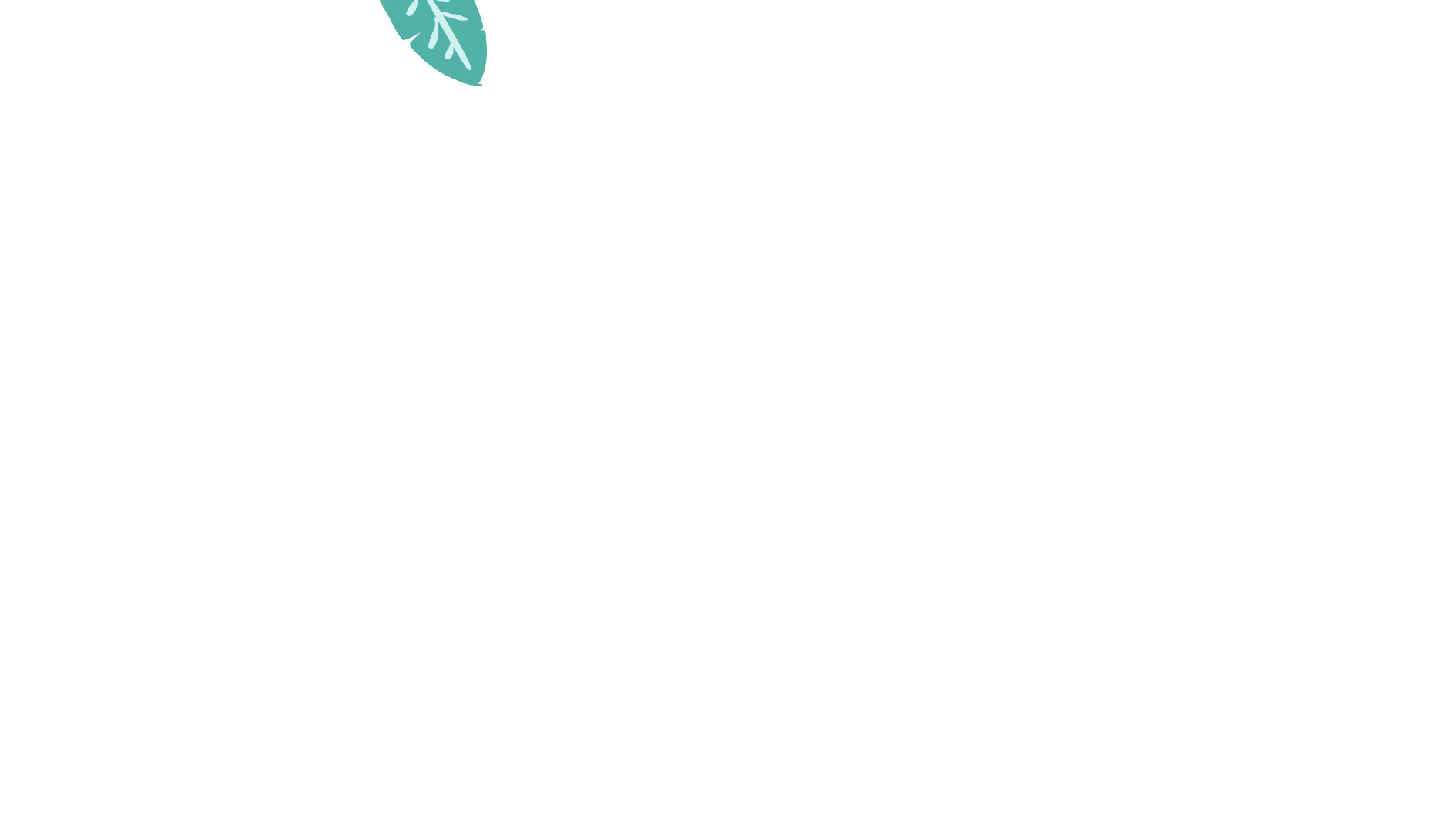 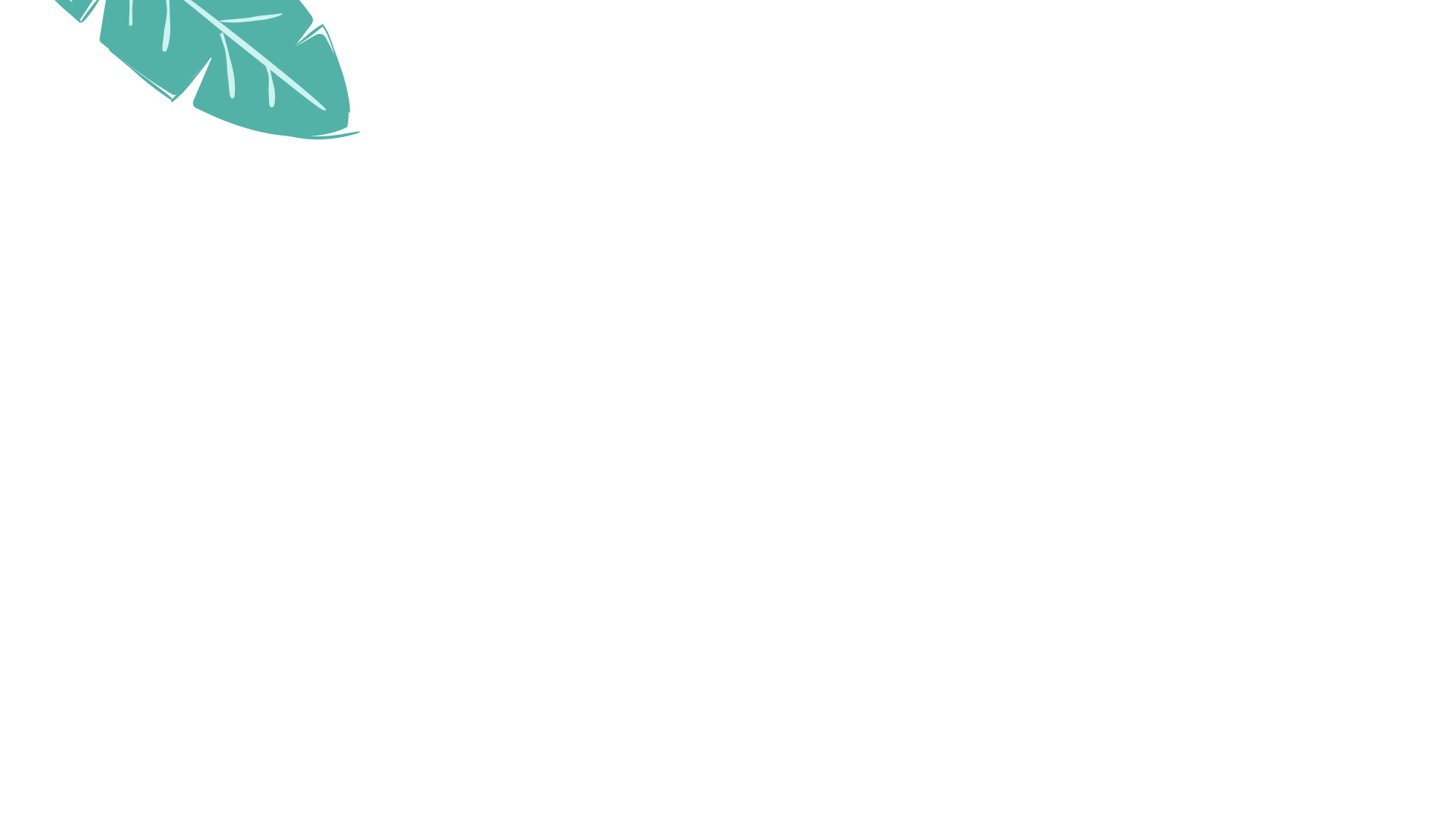 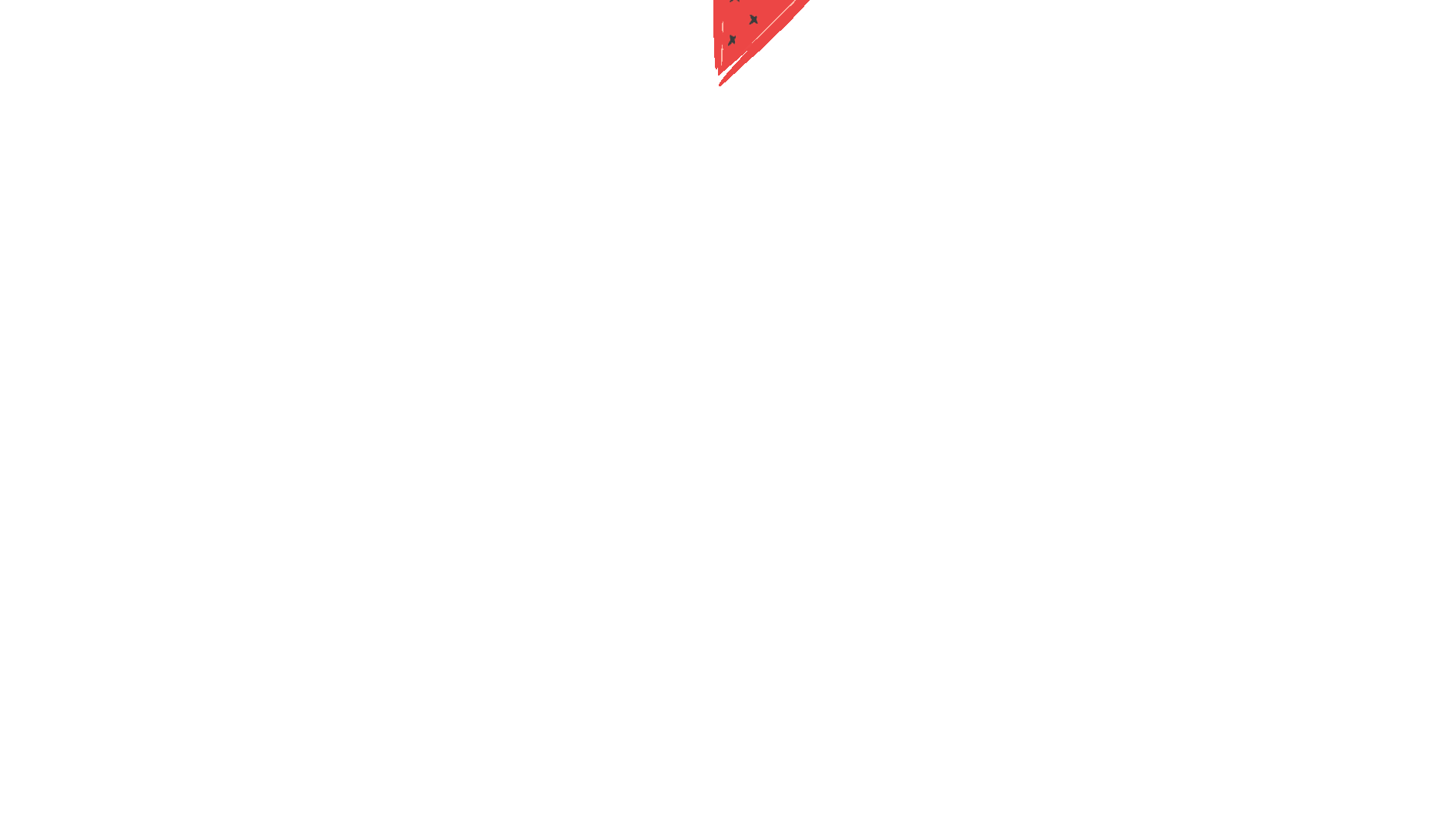 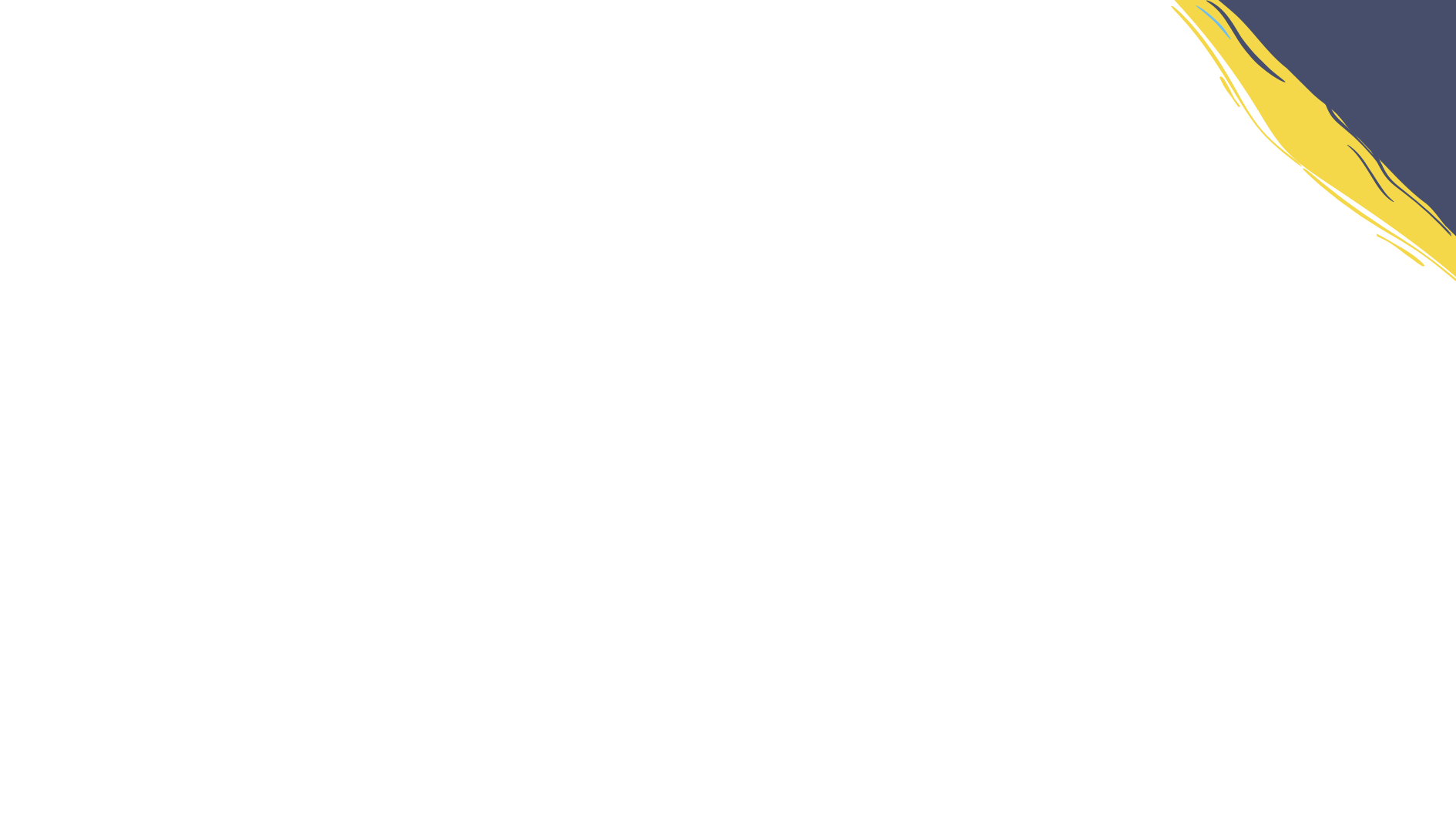 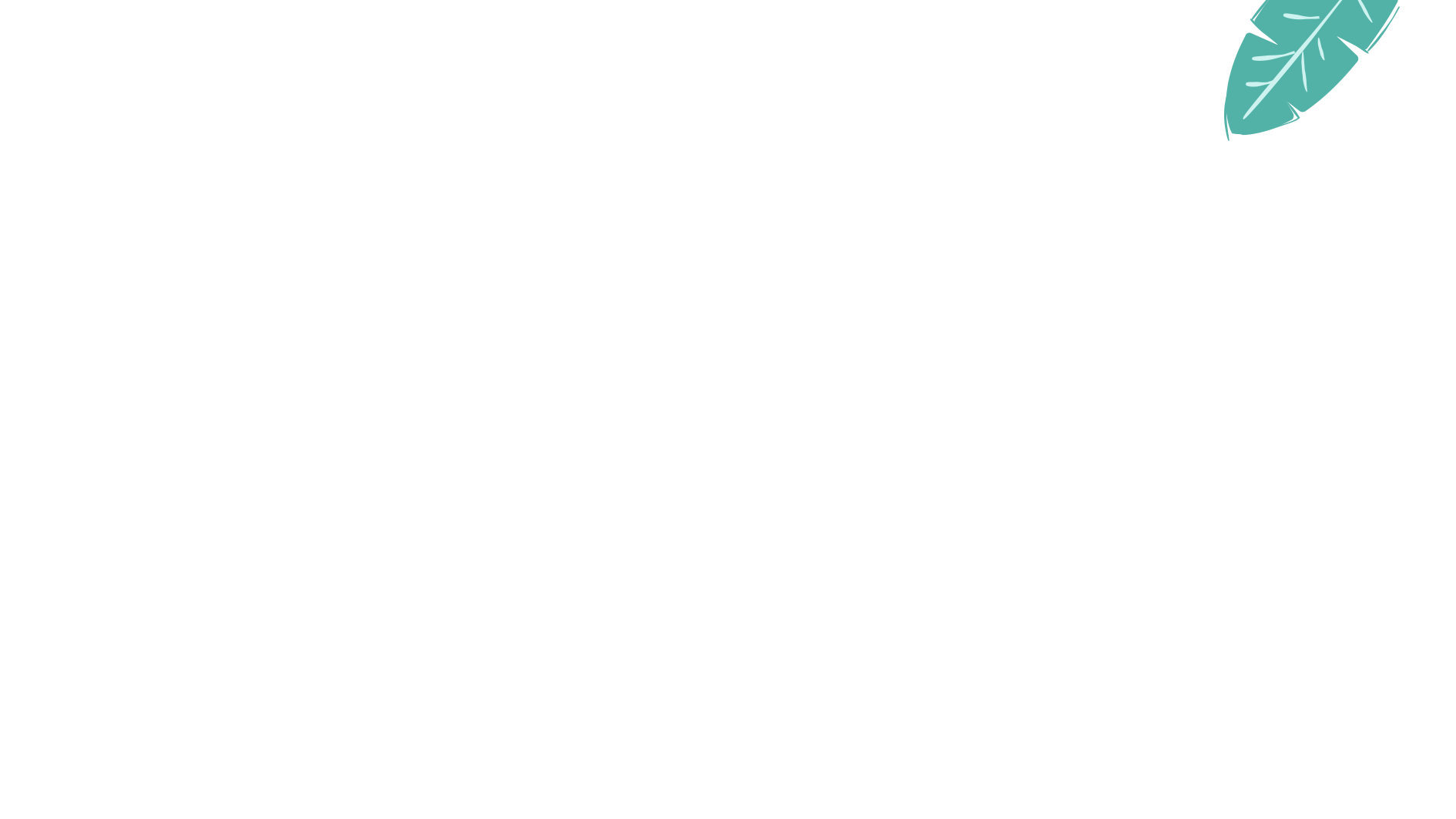 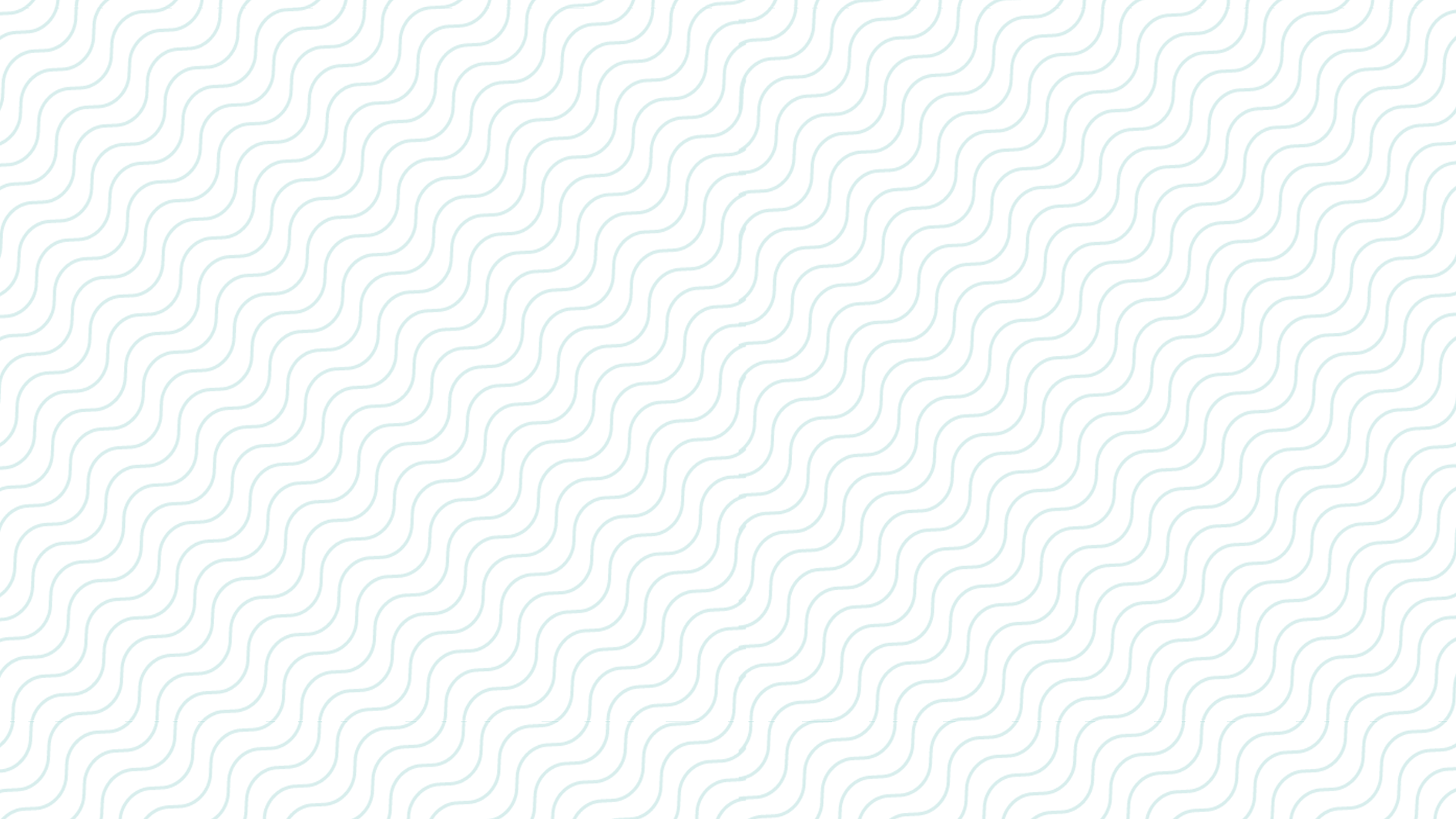 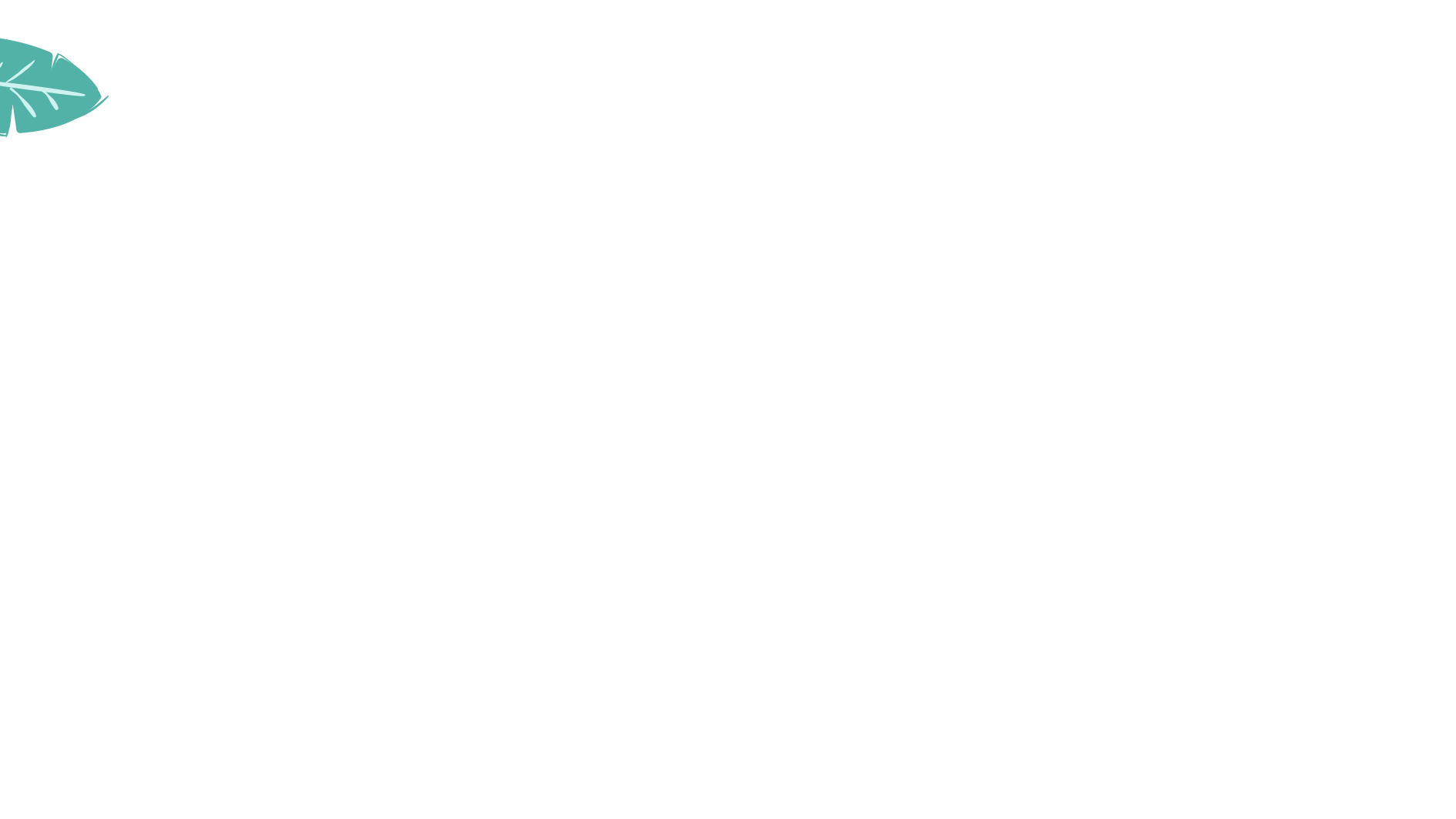 单击此处添加标题
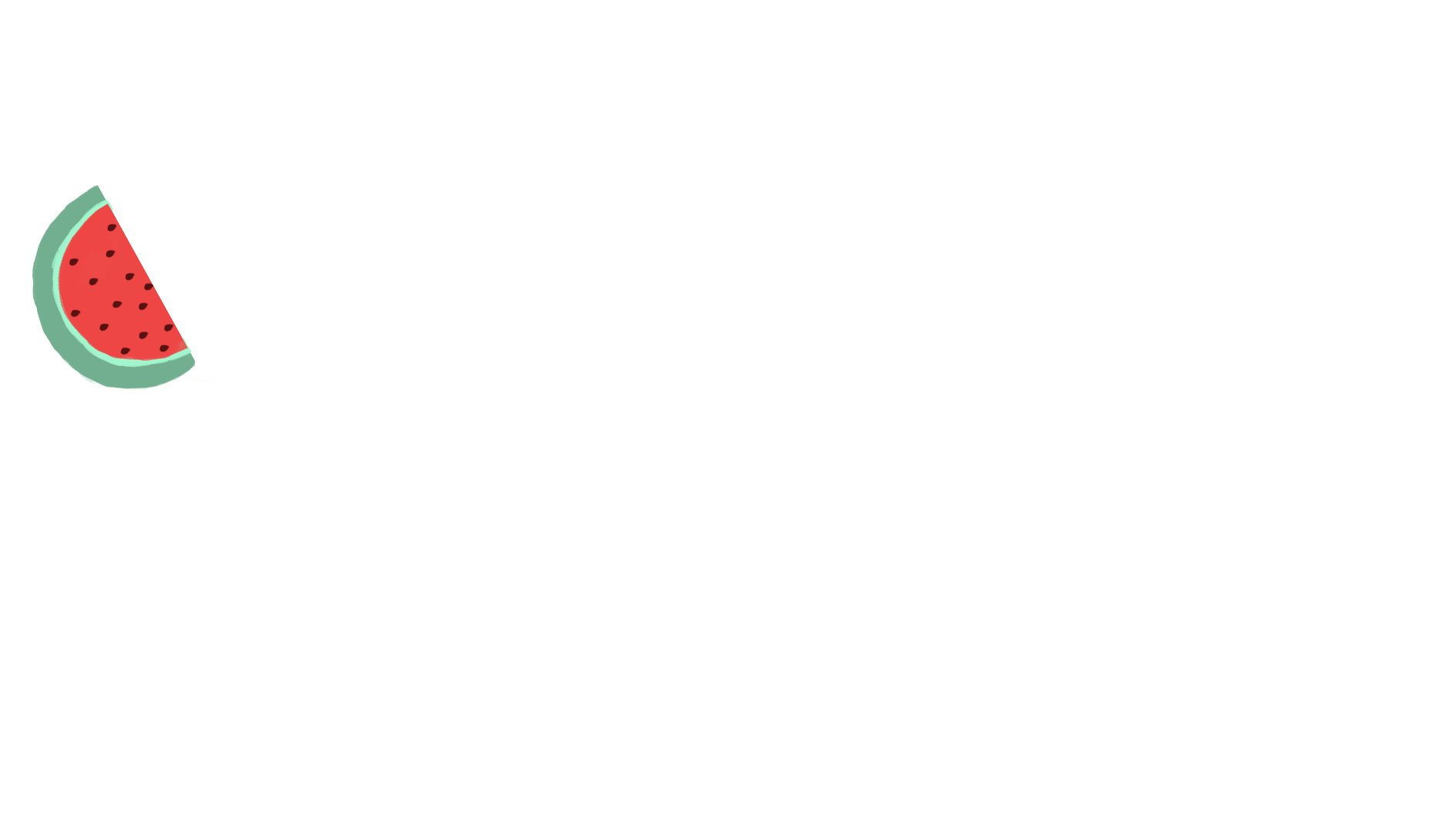 添加标题
添加标题
添加标题
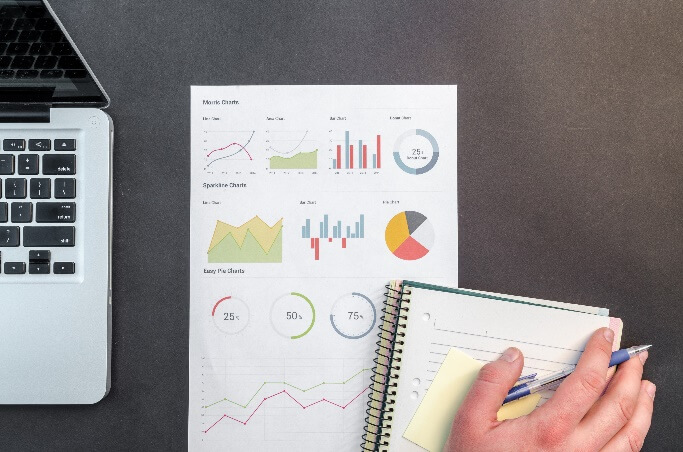 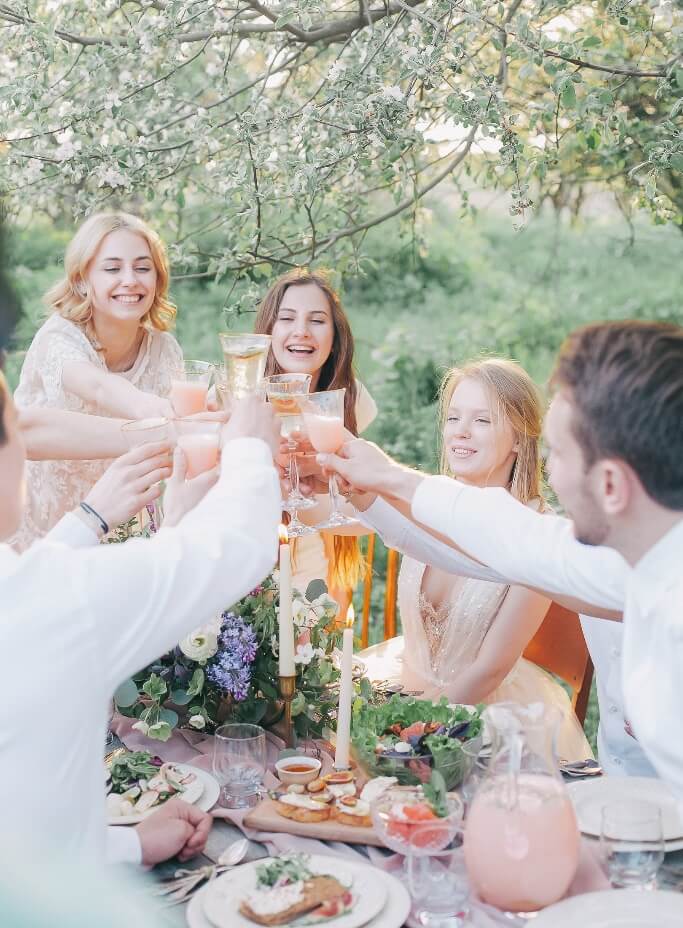 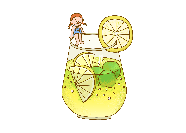 您的内容打在这里，或者通过复制您的文本后，在此框中选择粘贴，并选择只保留文字。
您的内容打在这里，或者通过复制您的文本后，在此框中选择粘贴，并选择只保留文字。
您的内容打在这里，或者通过复制您的文本后，在此框中选择粘贴，并选择只保留文字。
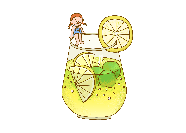 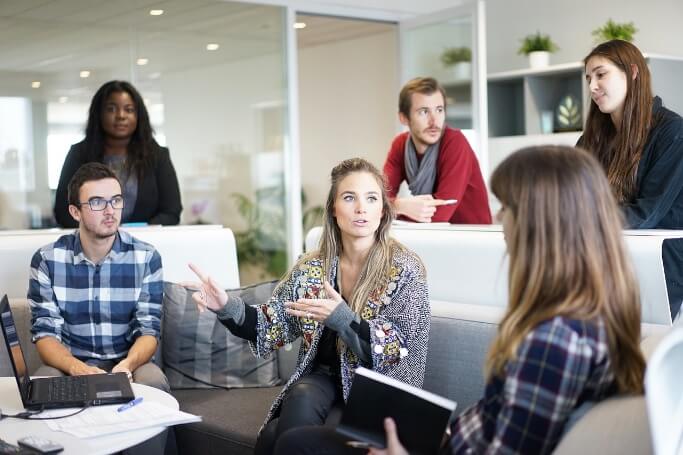 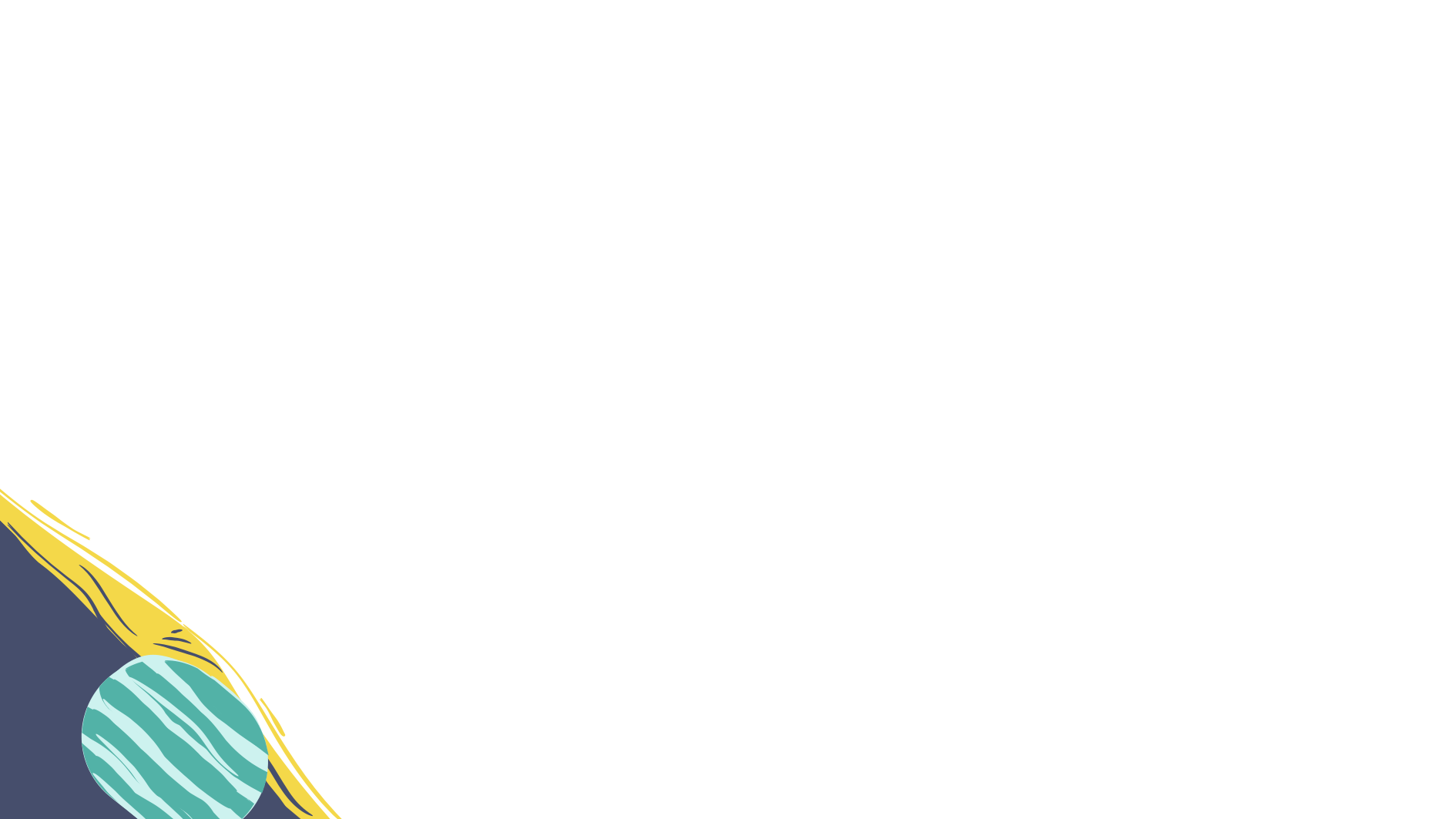 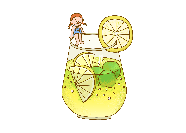 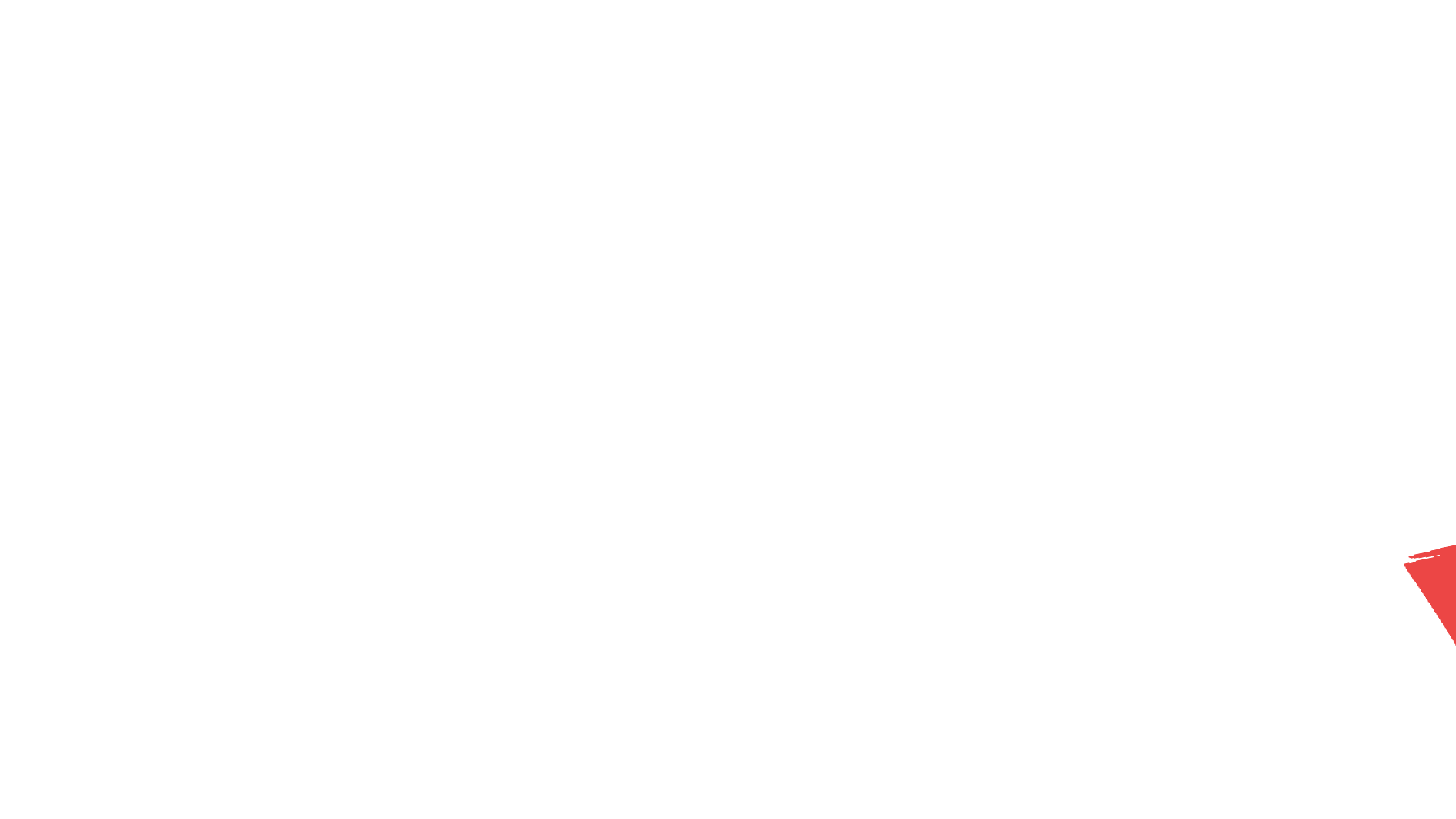 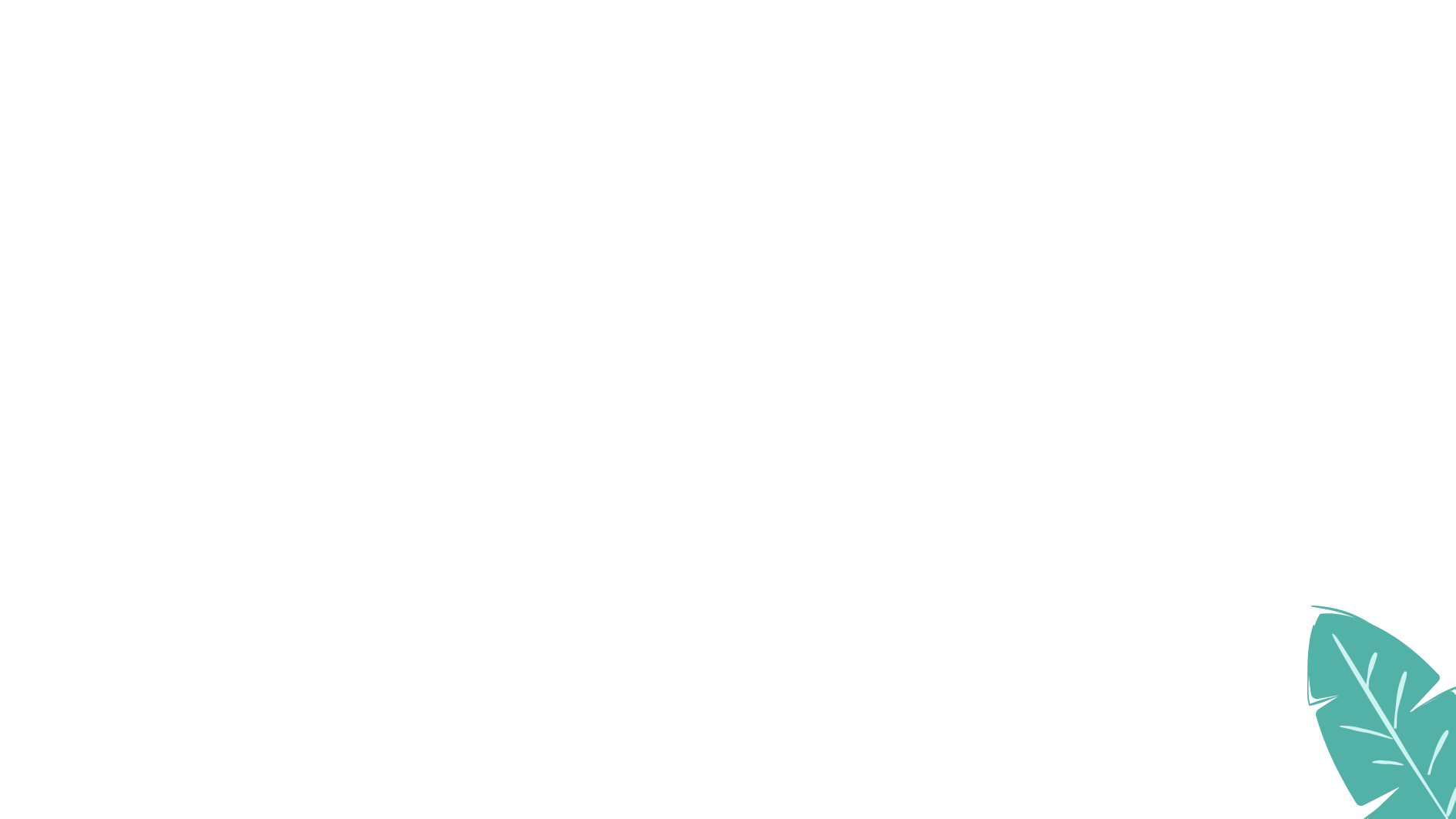 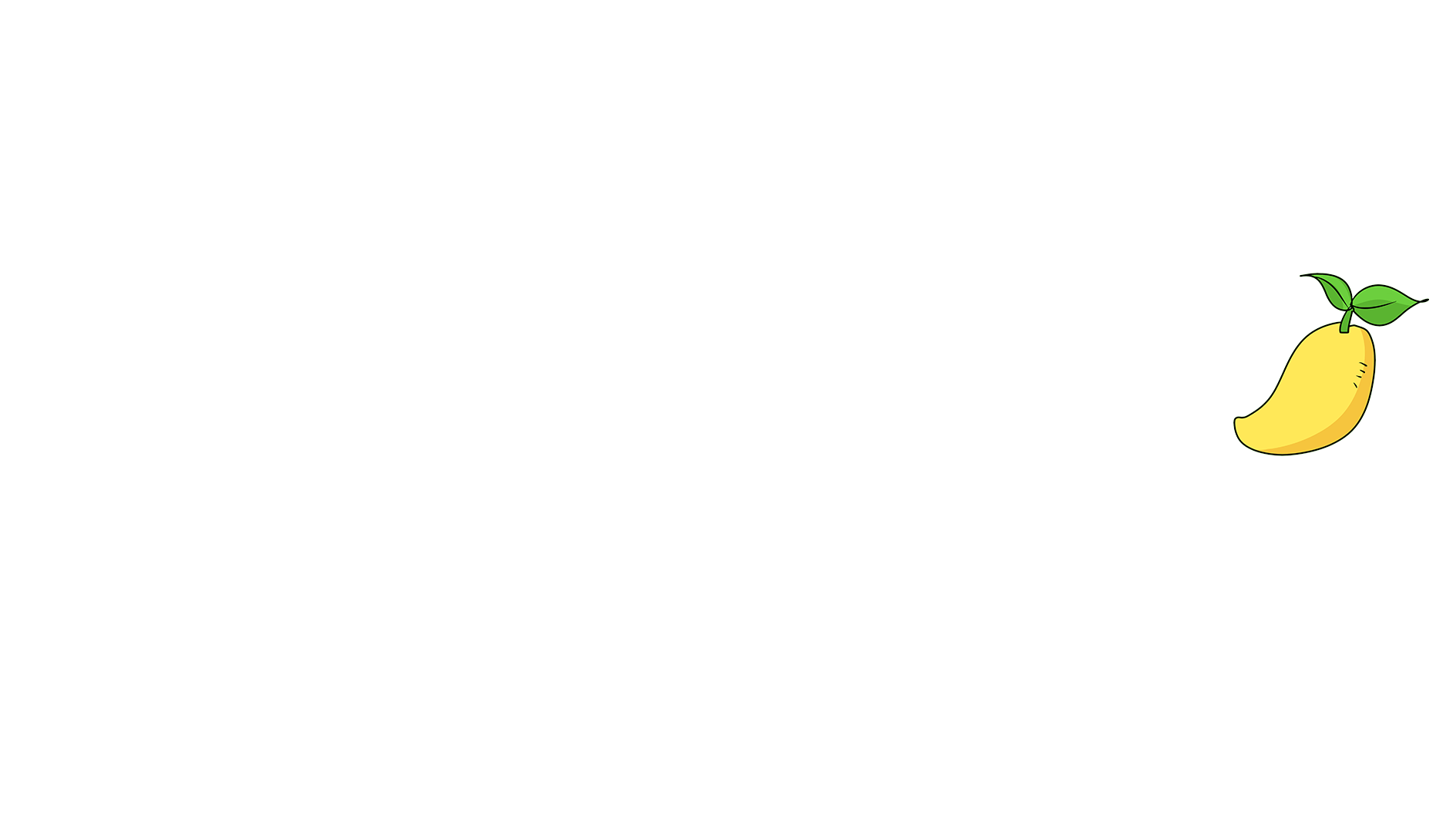 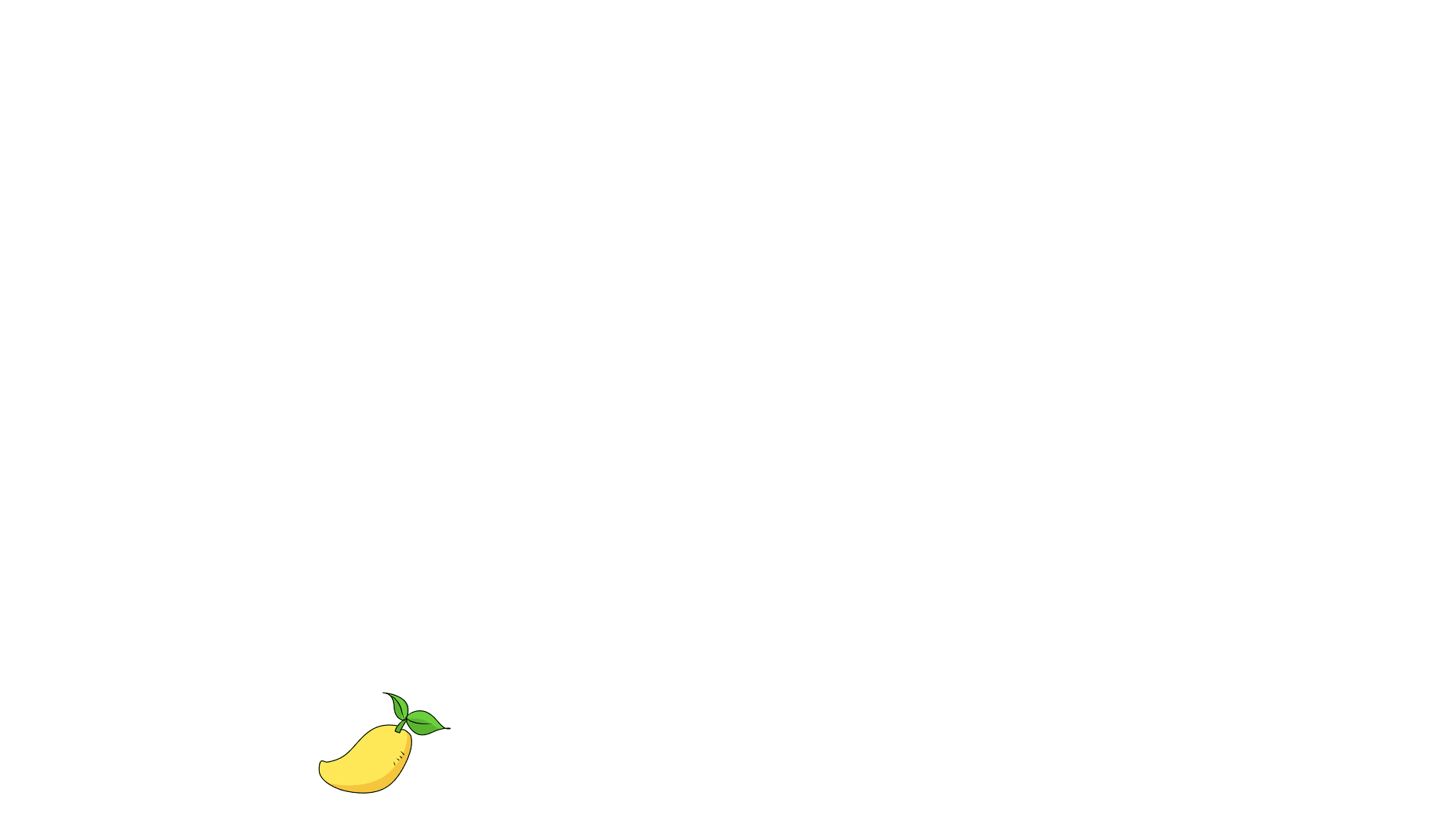 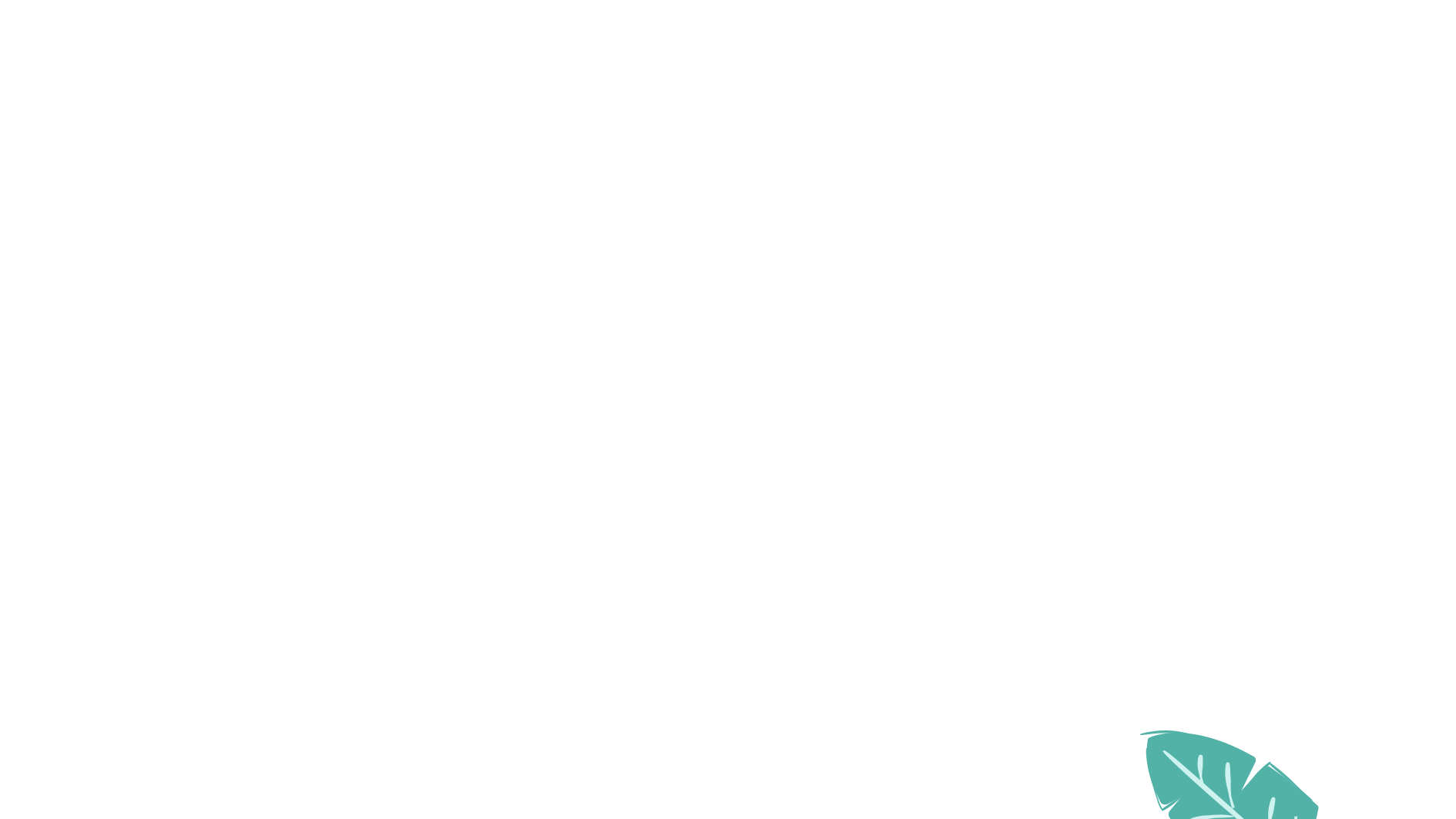 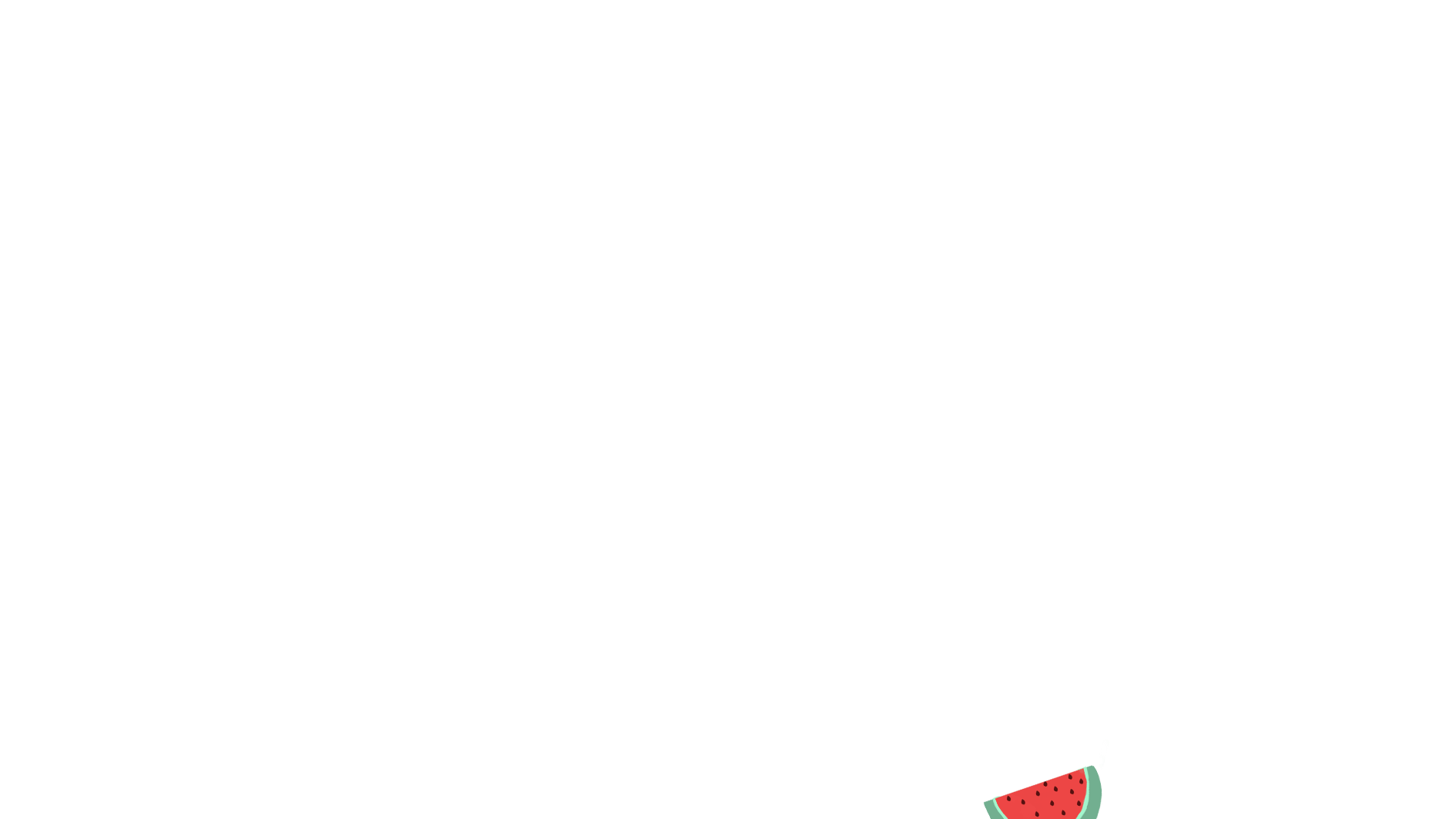 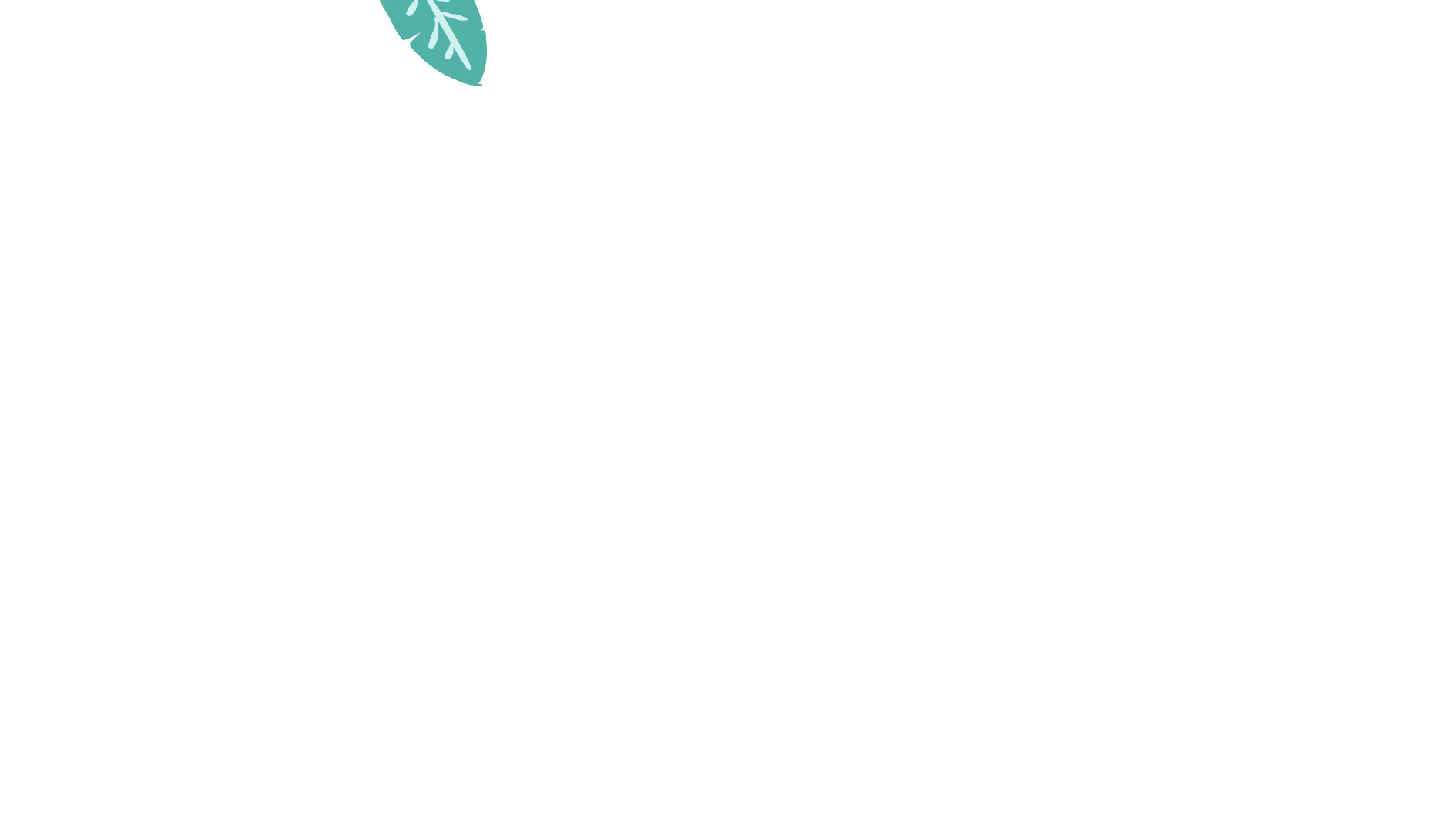 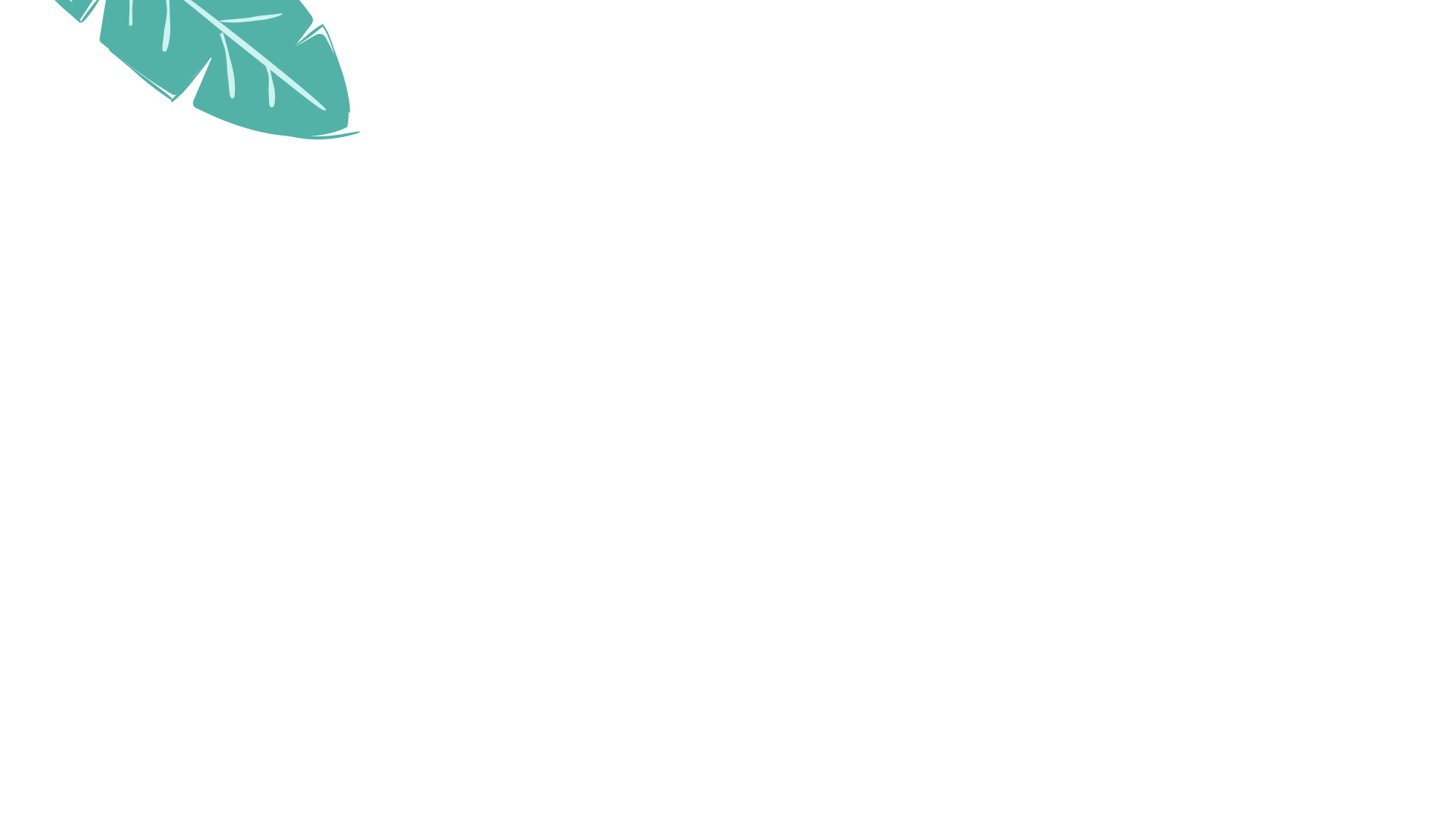 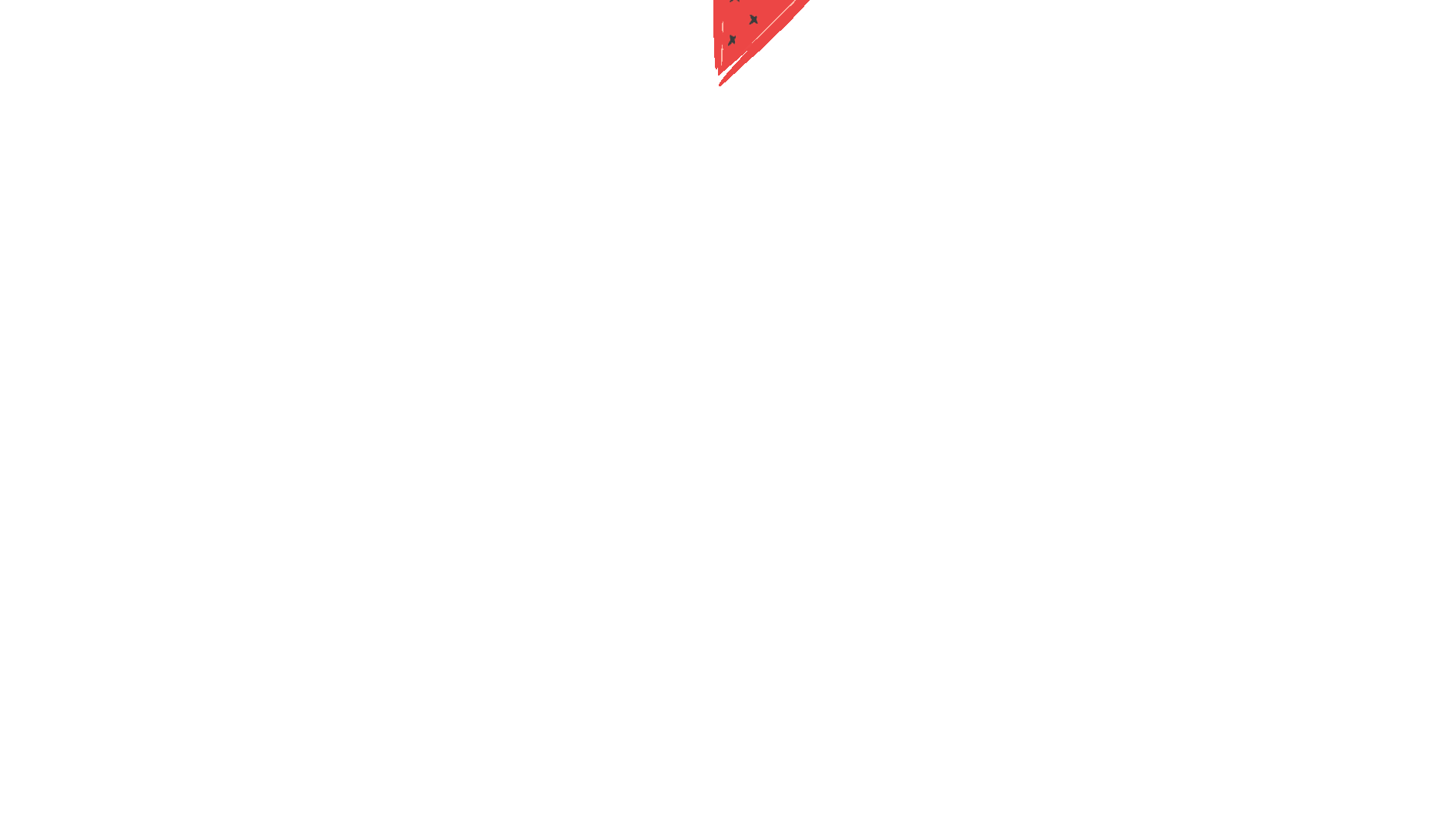 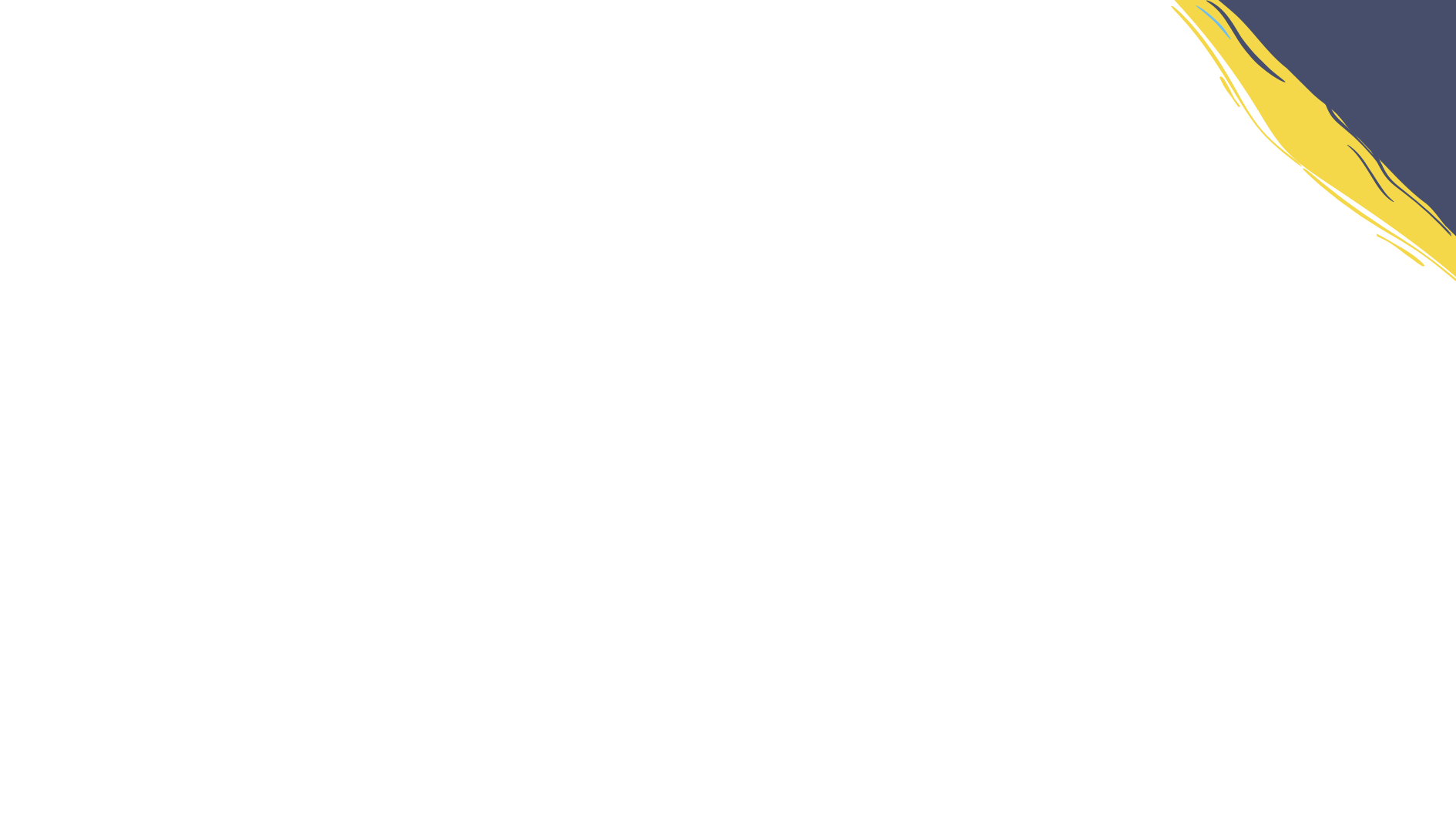 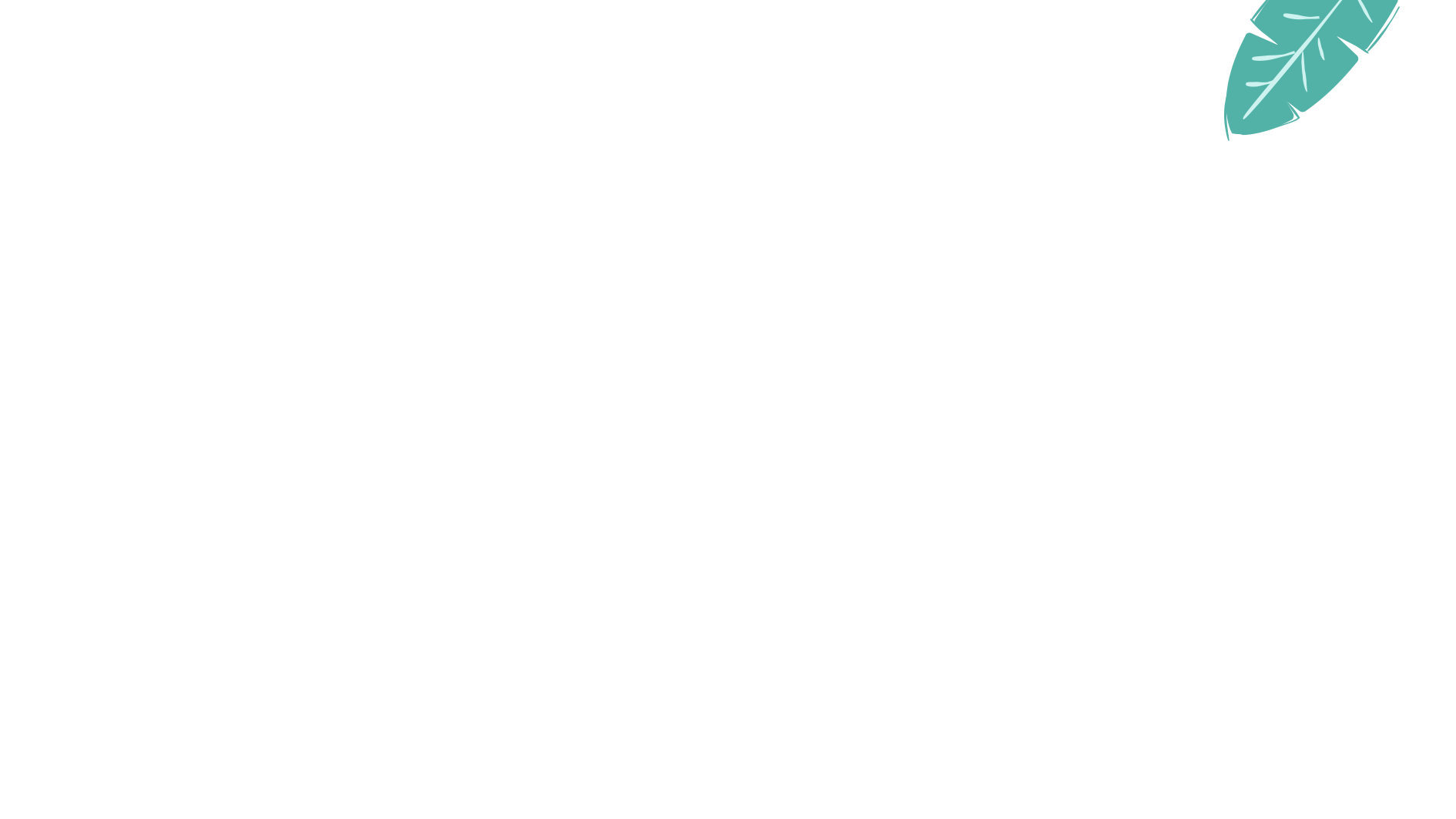 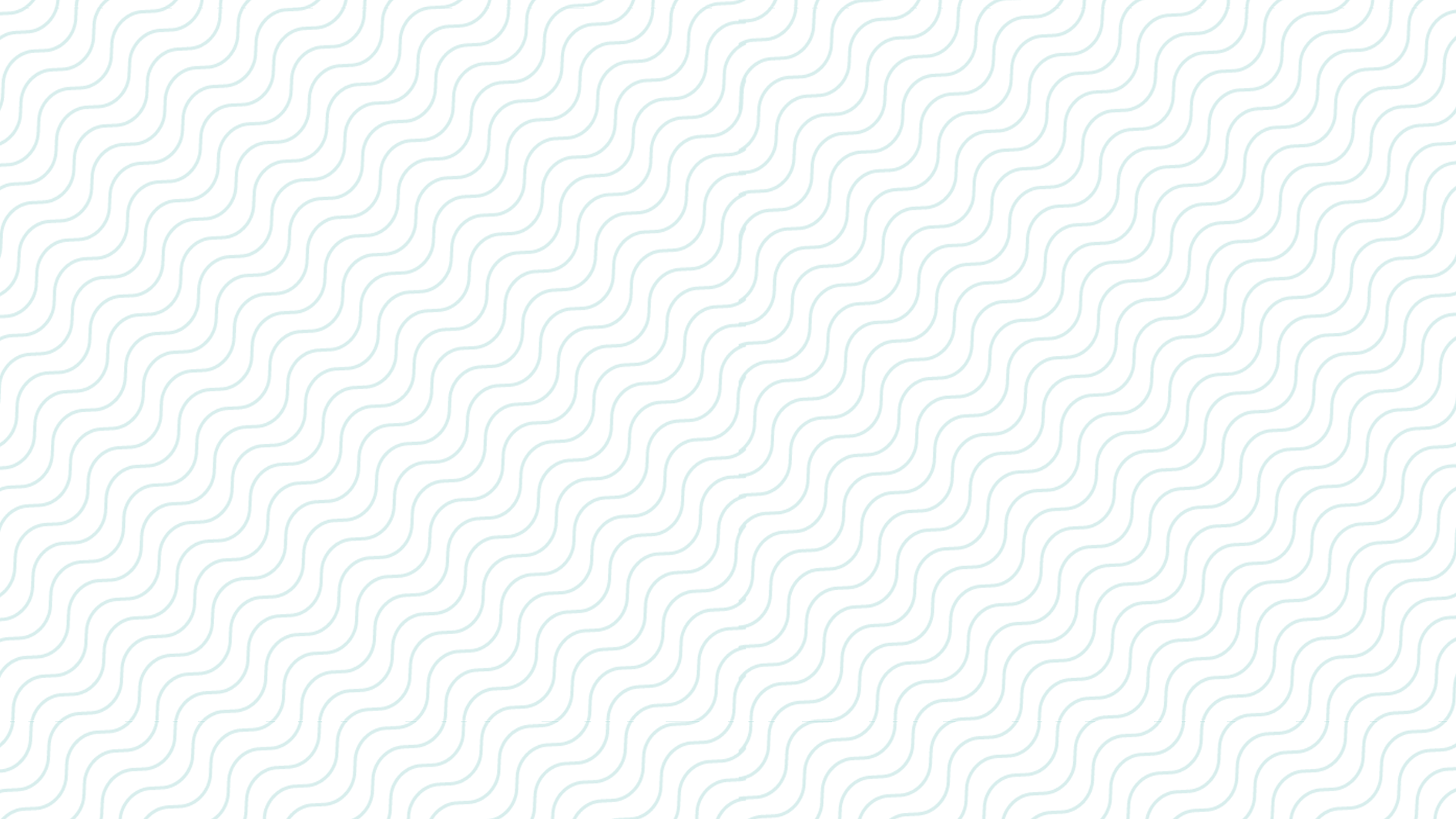 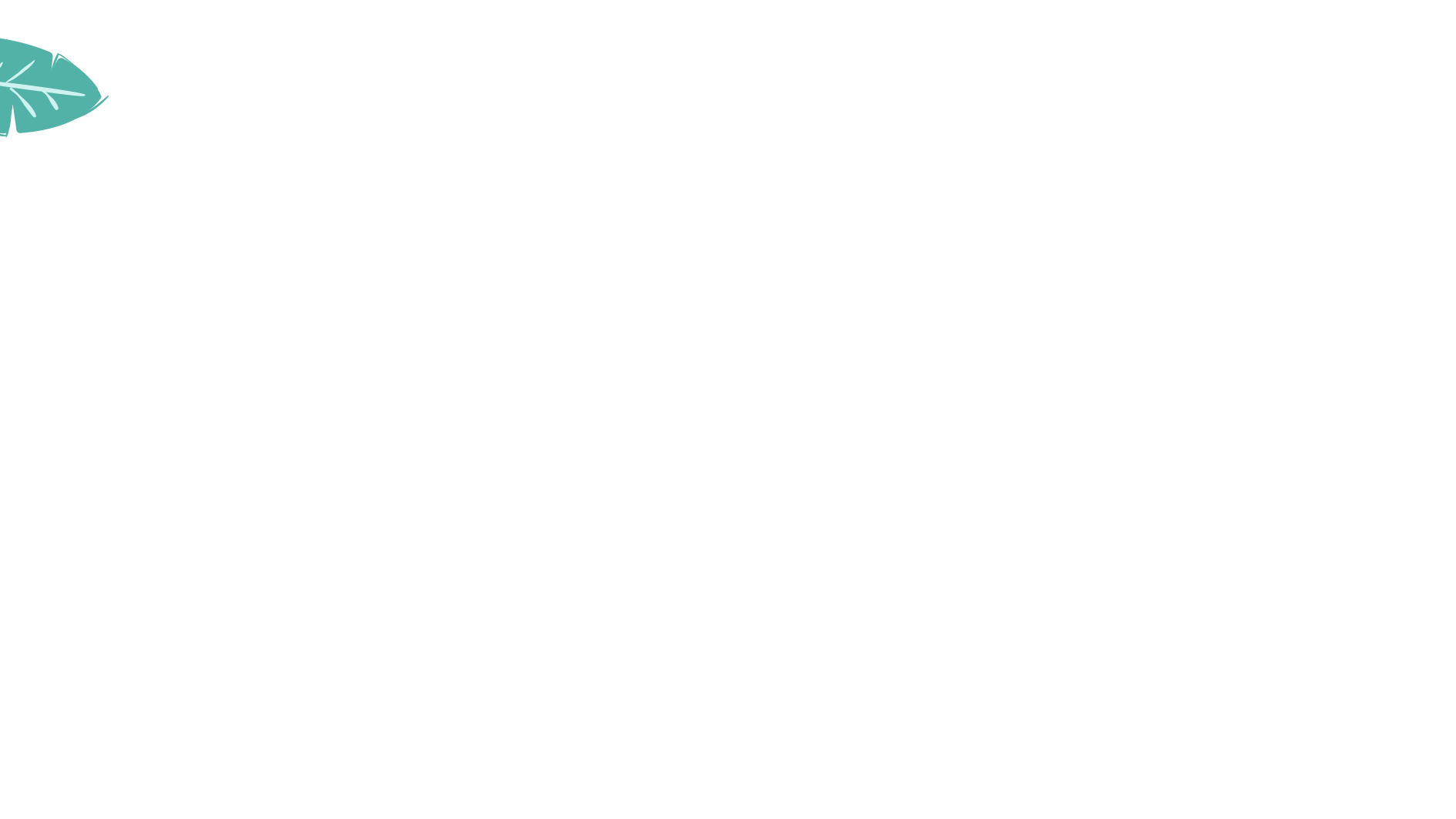 单击此处添加标题
添加标题
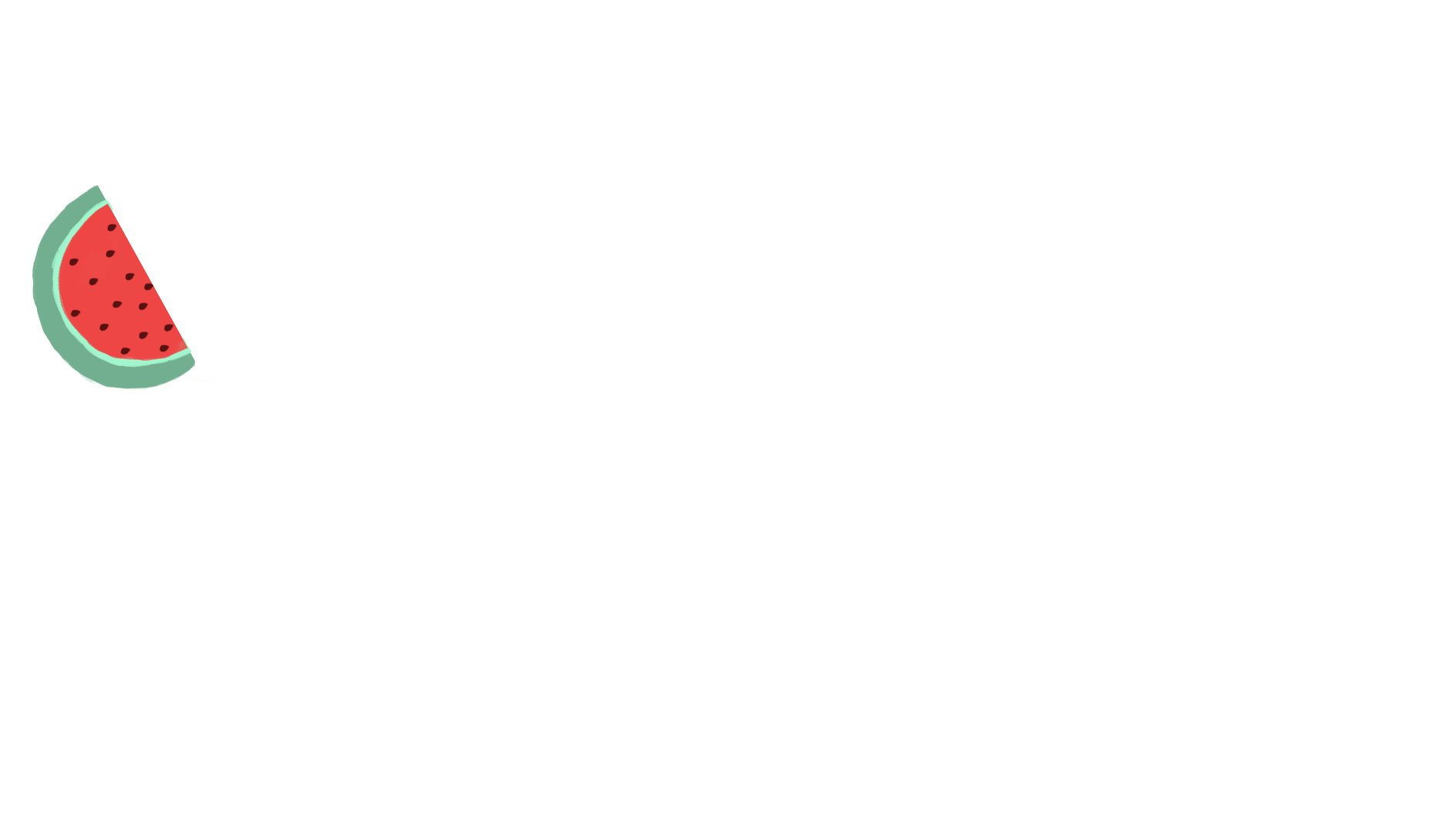 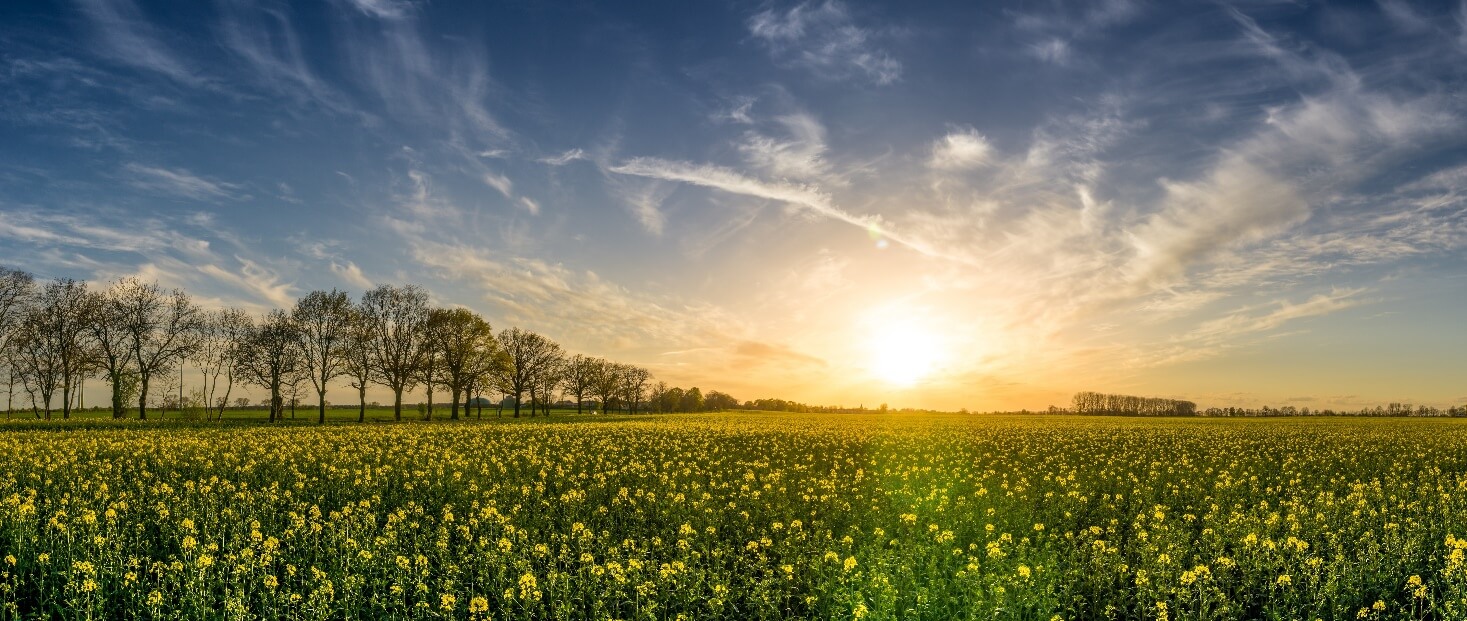 添加标题
您的内容打在这里，或者通过复制您的文本后，在此框中选择粘贴，并选择只保留文字。您的内容打在这里，或者通过复制您的文本后，在此框中选择粘贴，并选择只保留文字。
您的内容打在这里，或者通过复制您的文本后，在此框中选择粘贴，并选择只保留文字。
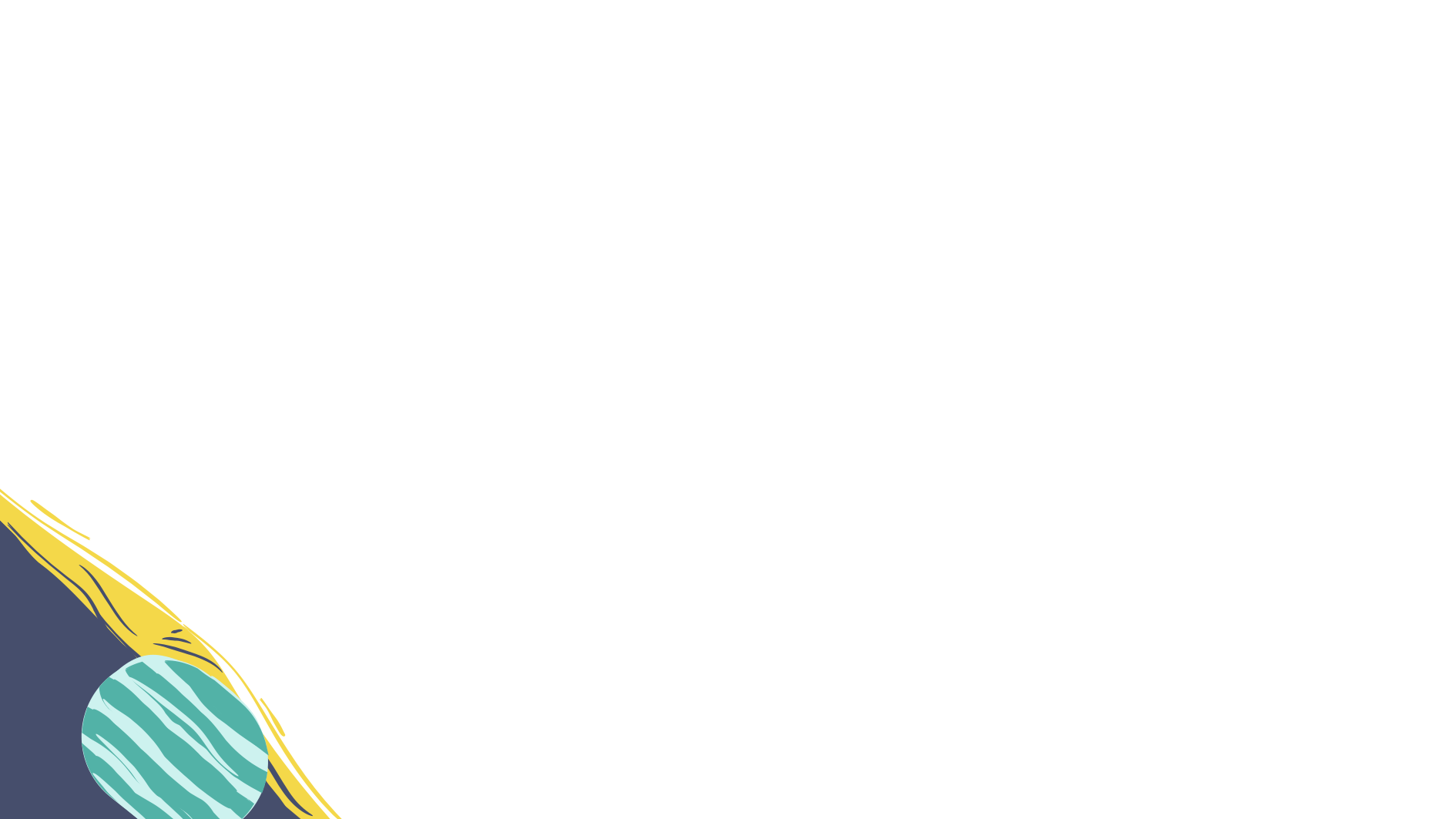 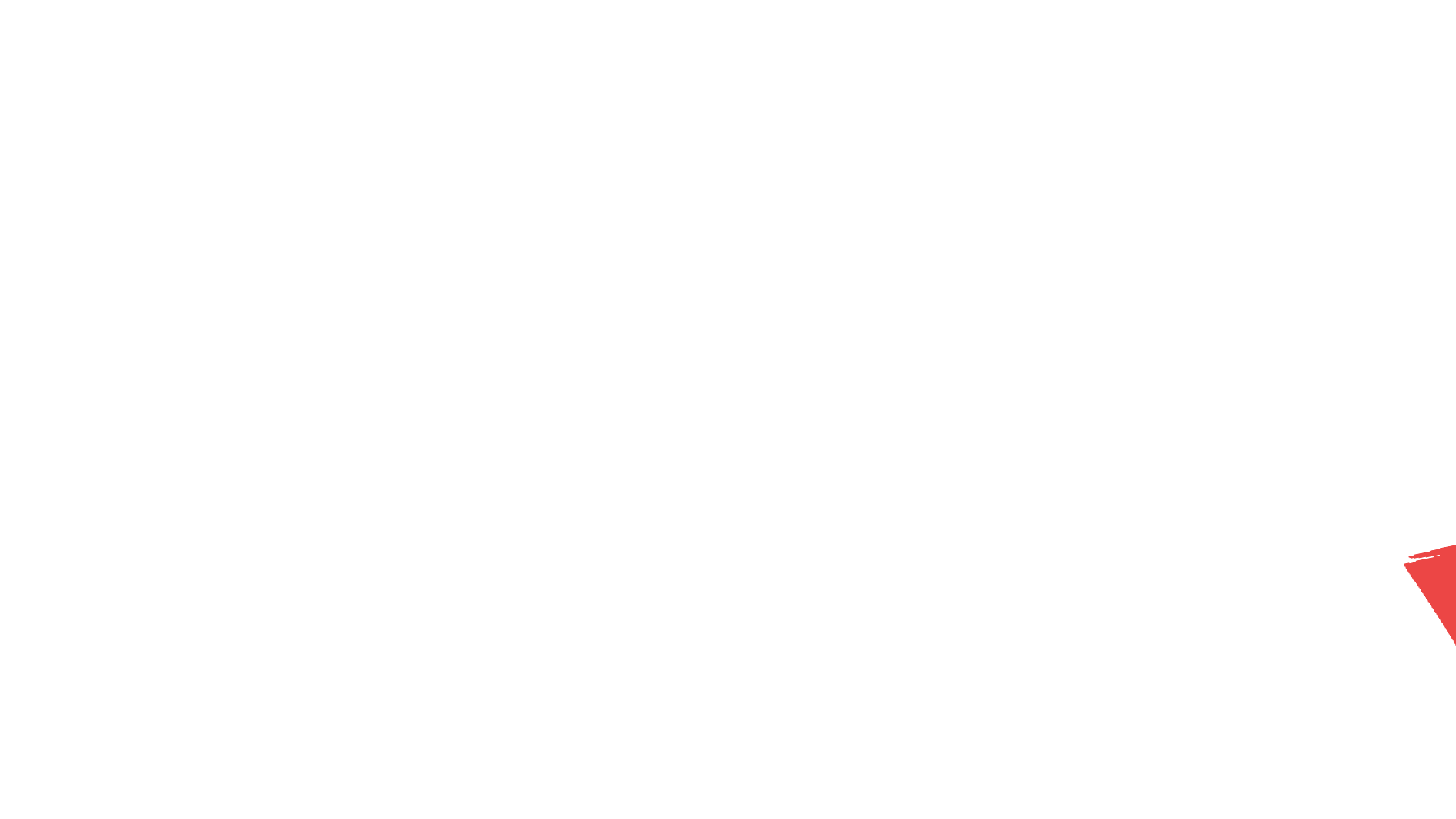 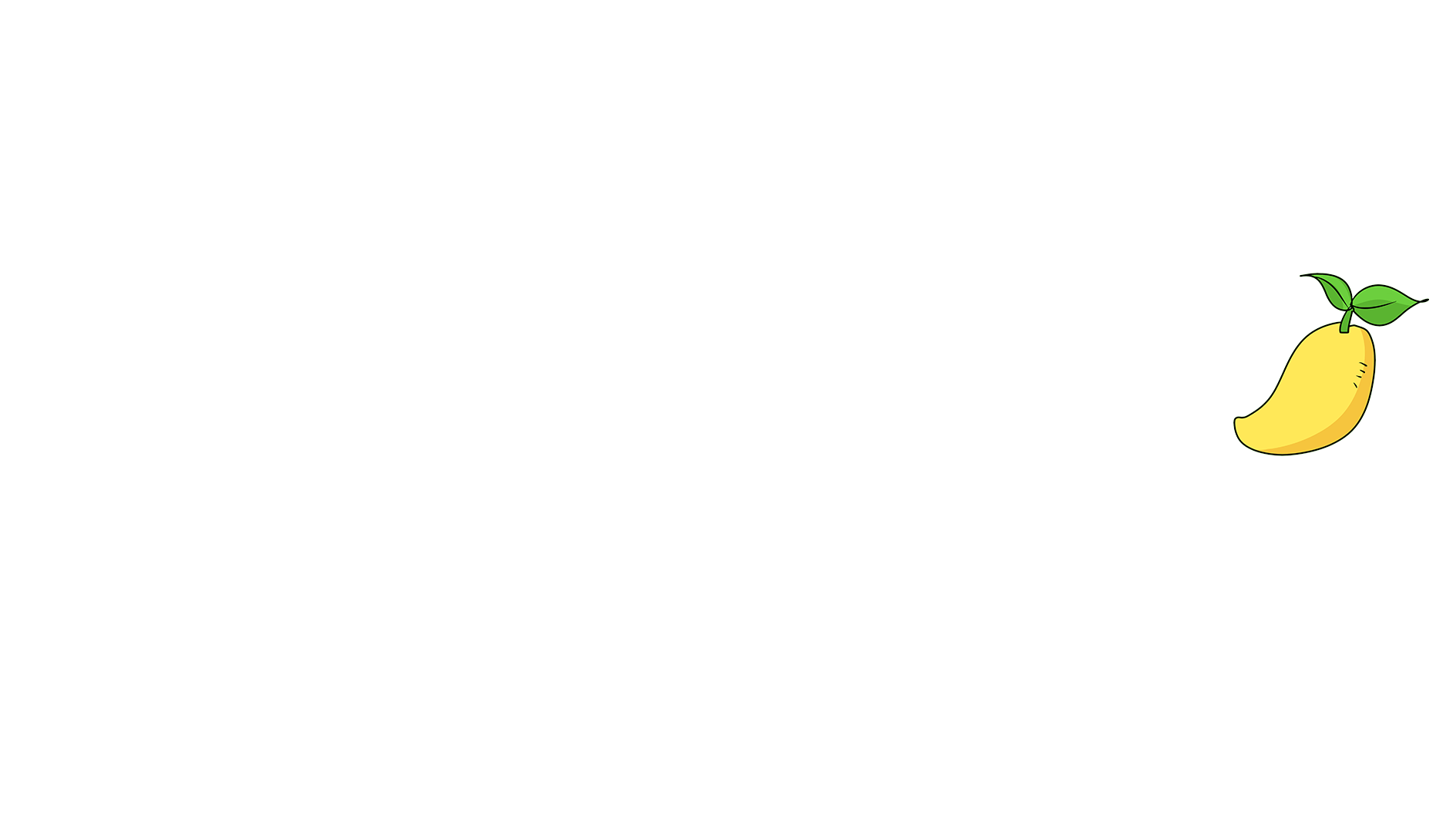 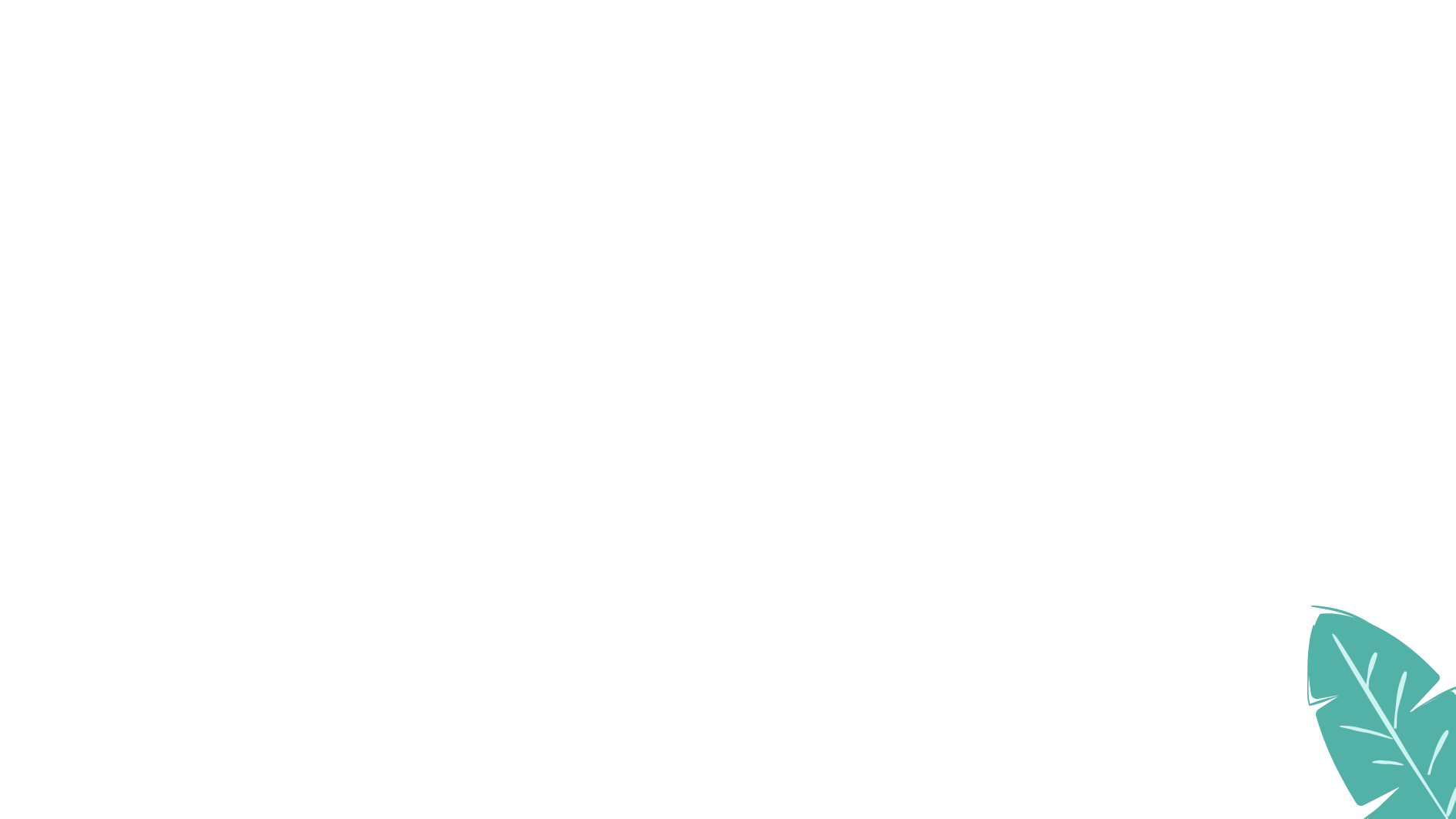 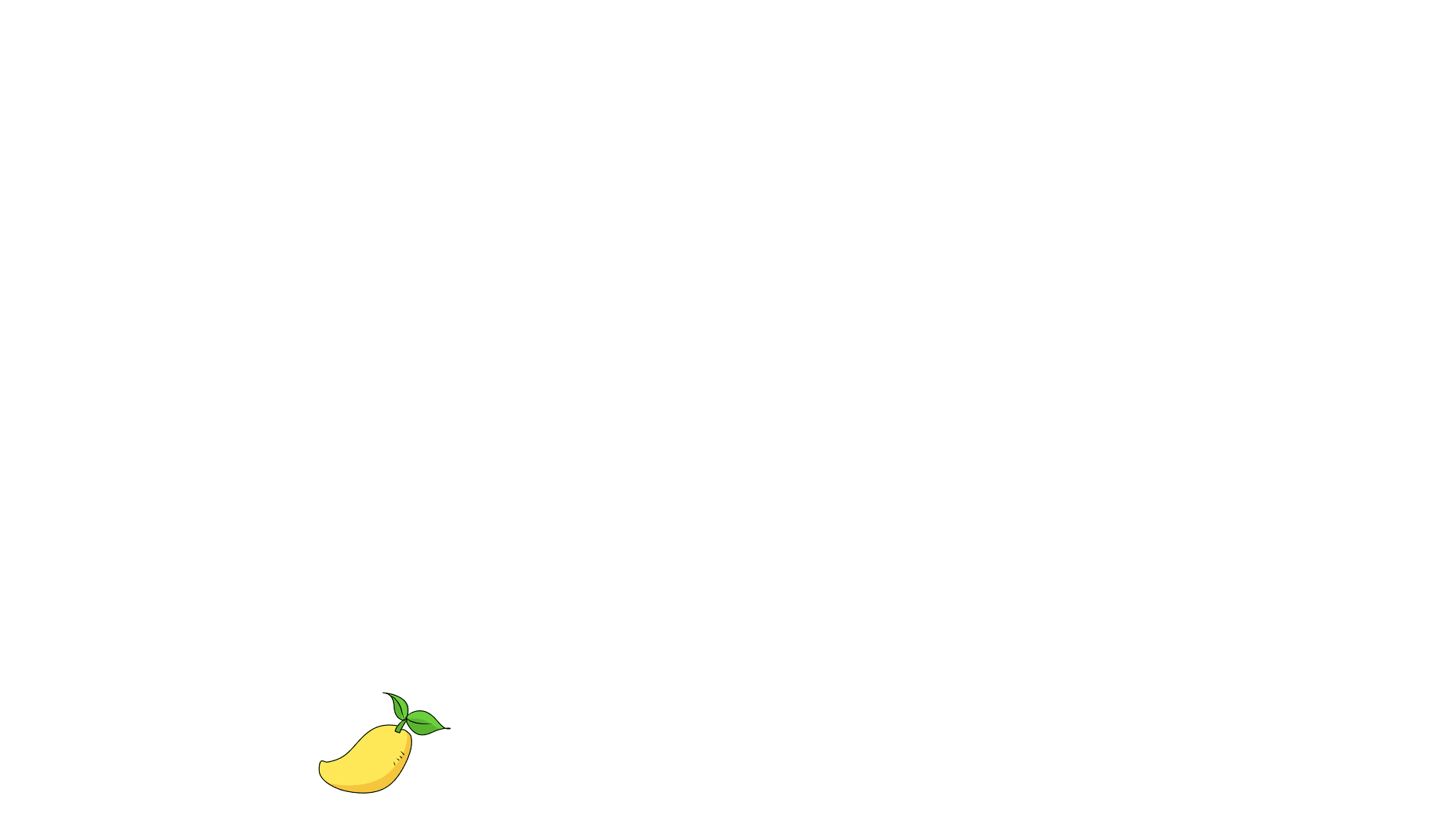 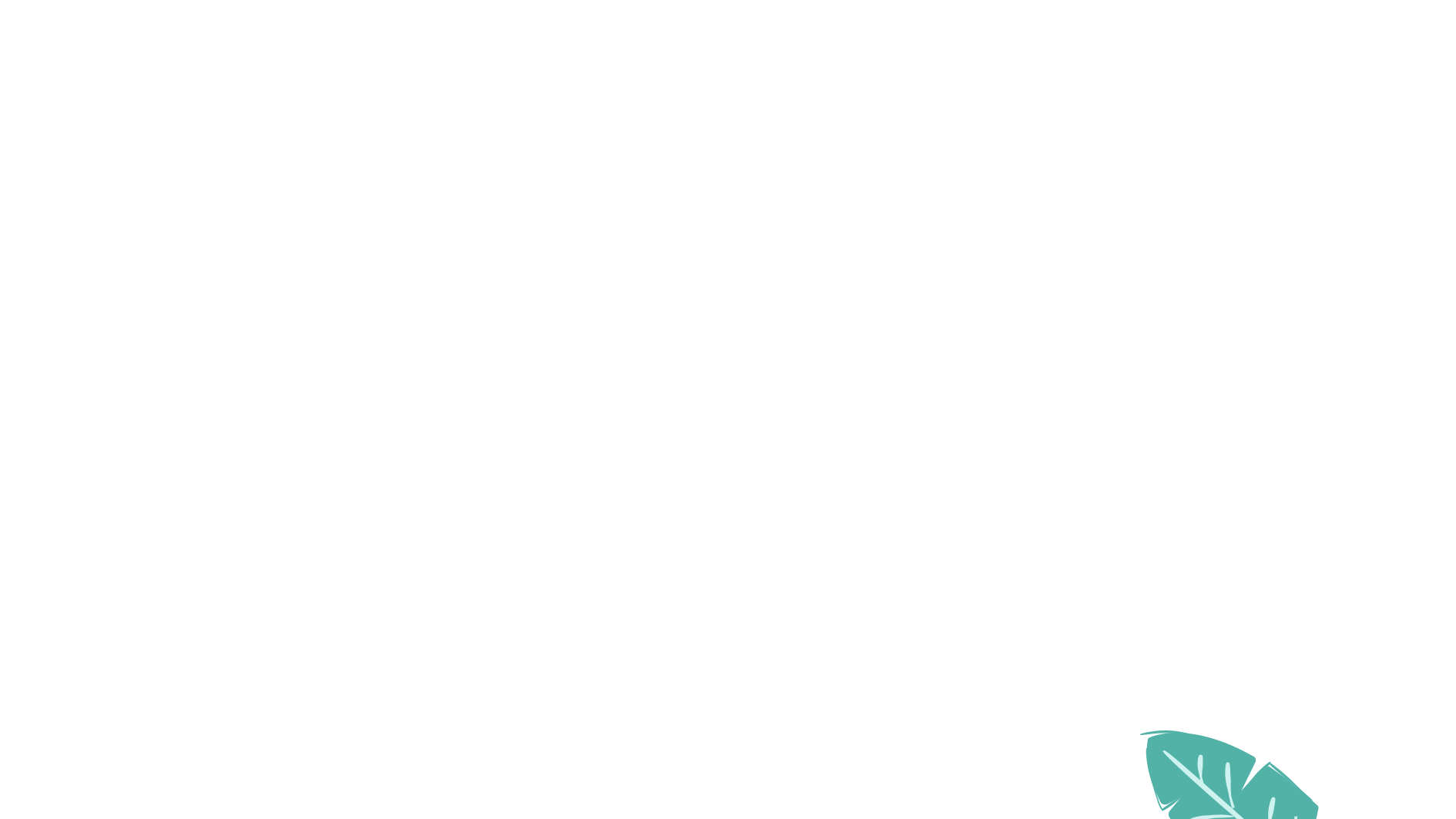 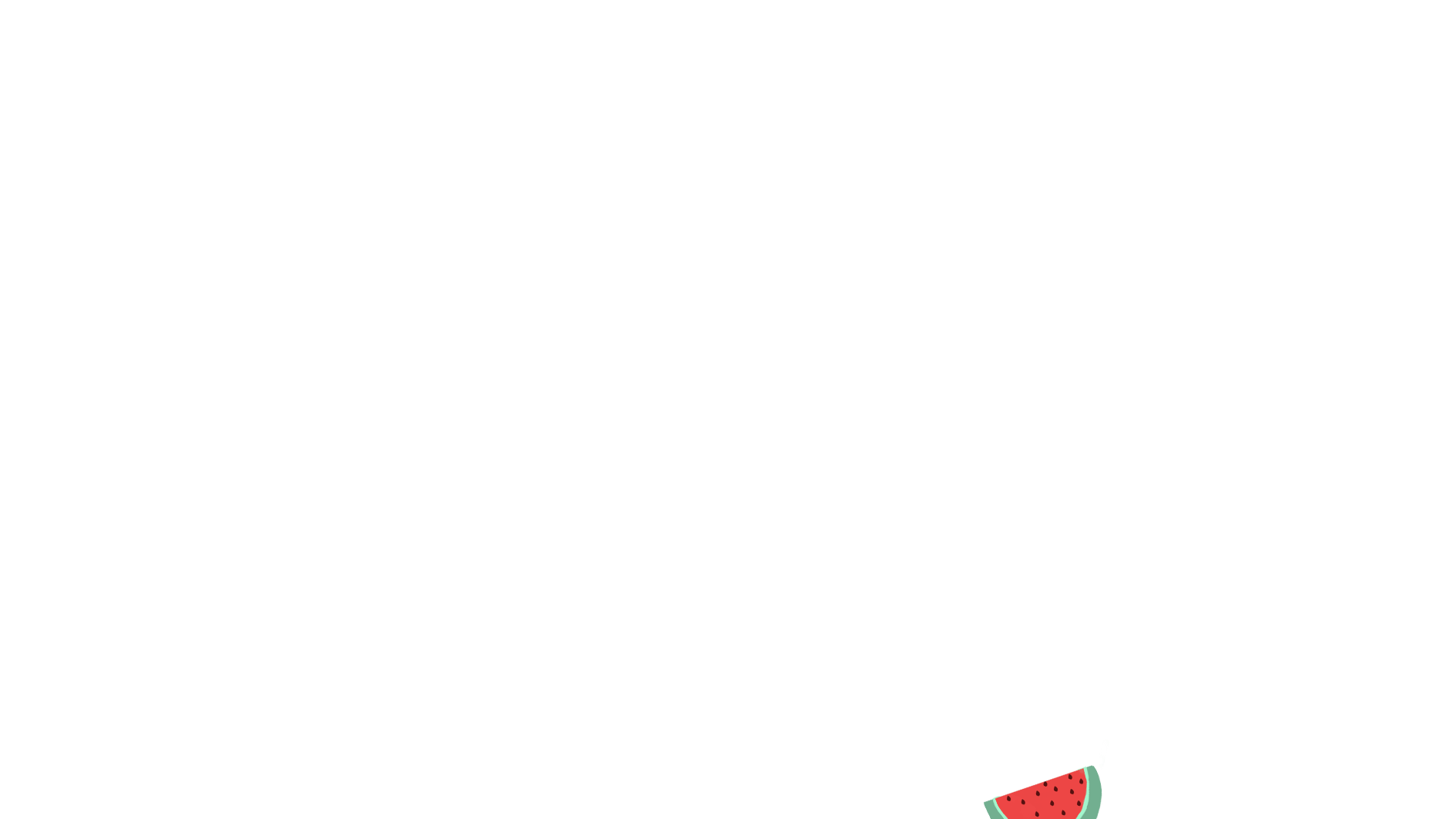 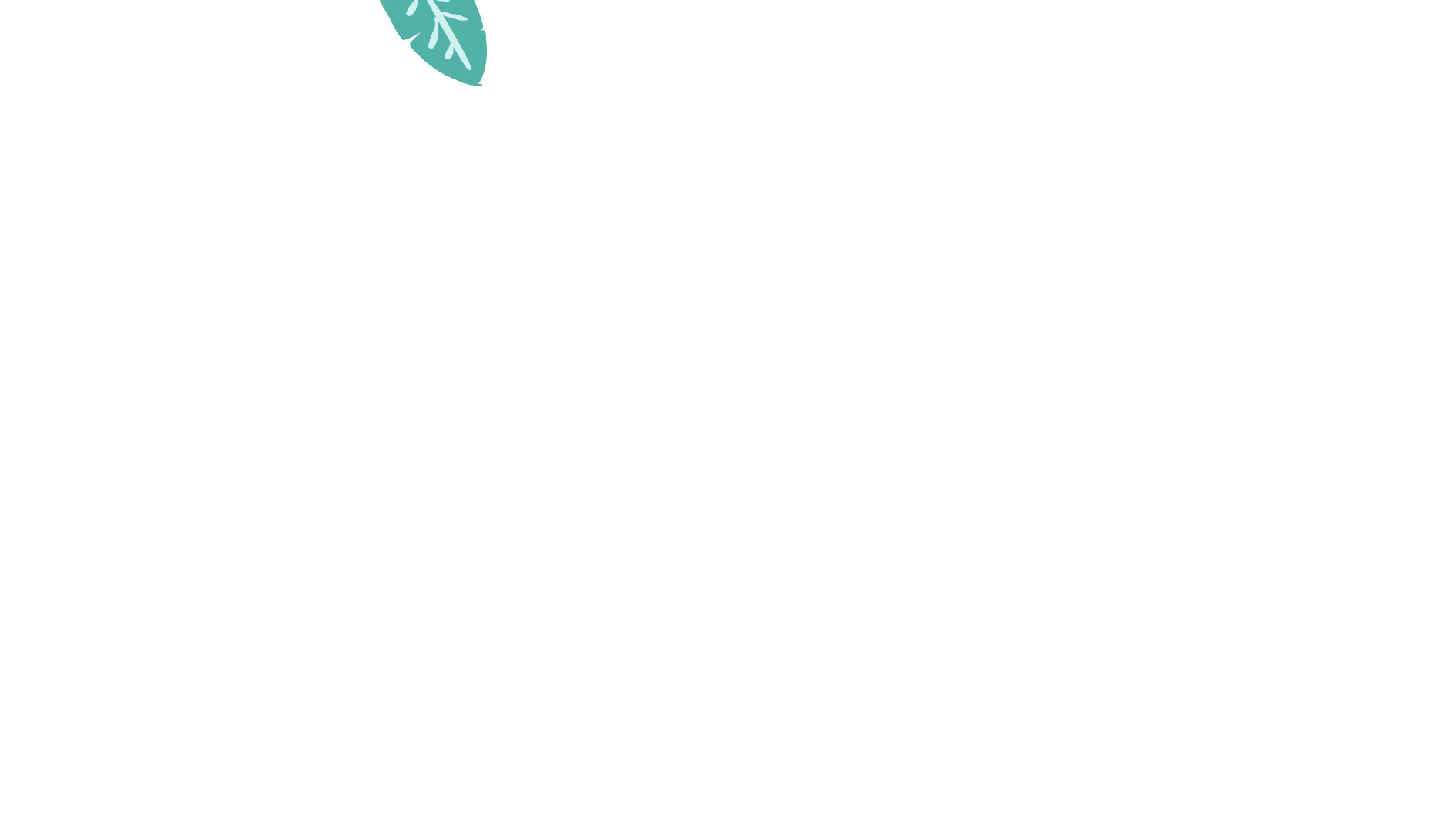 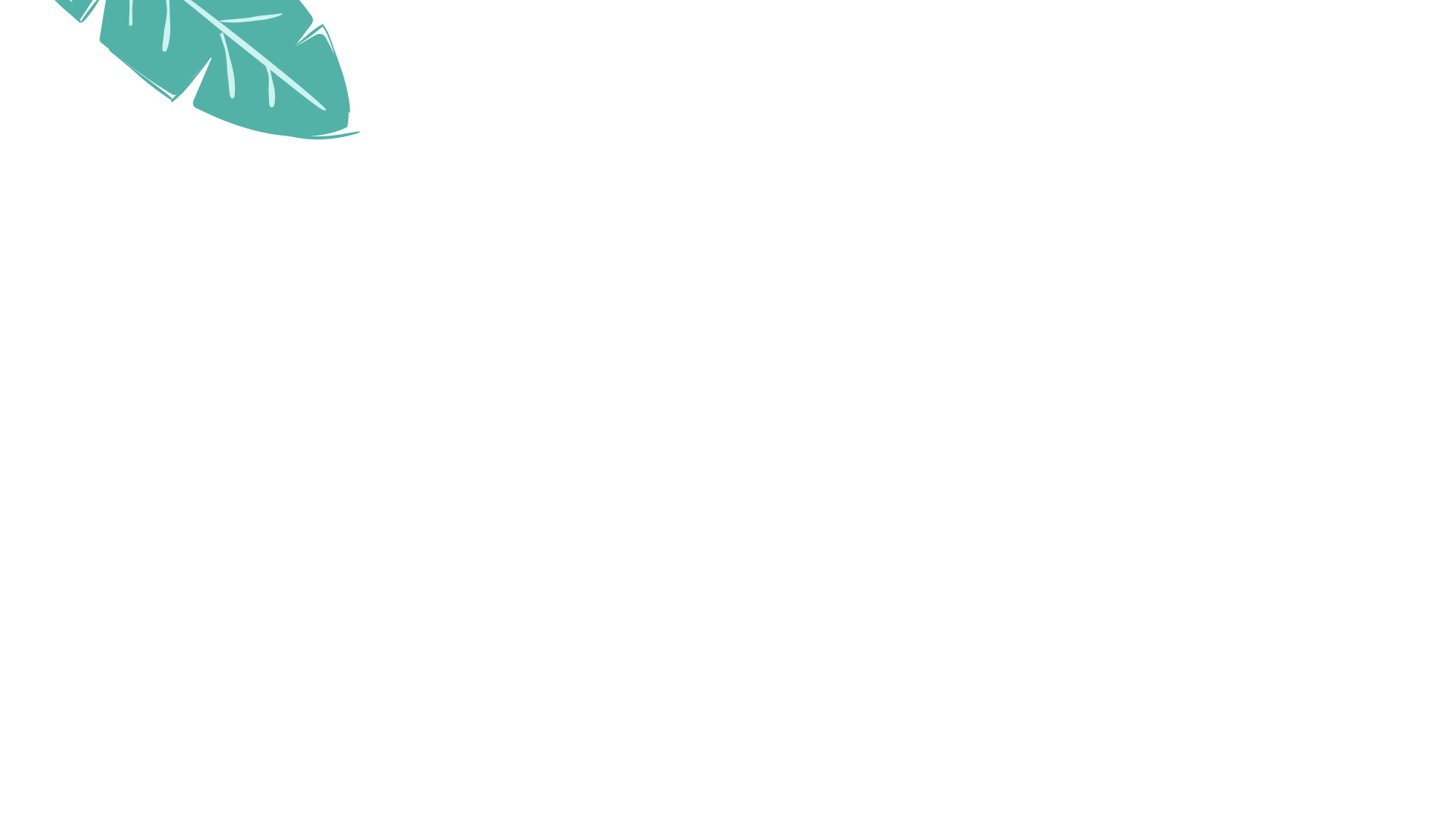 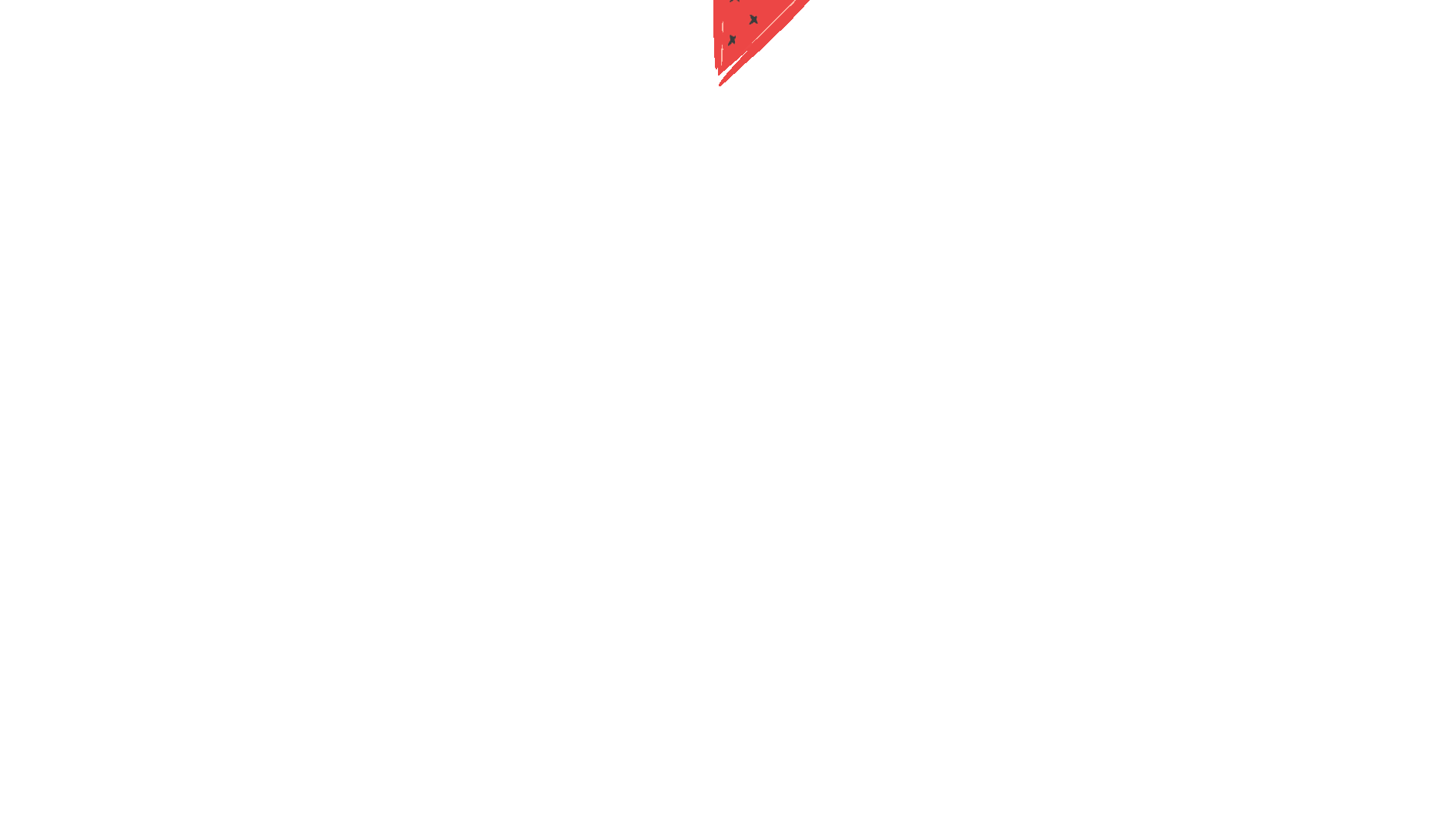 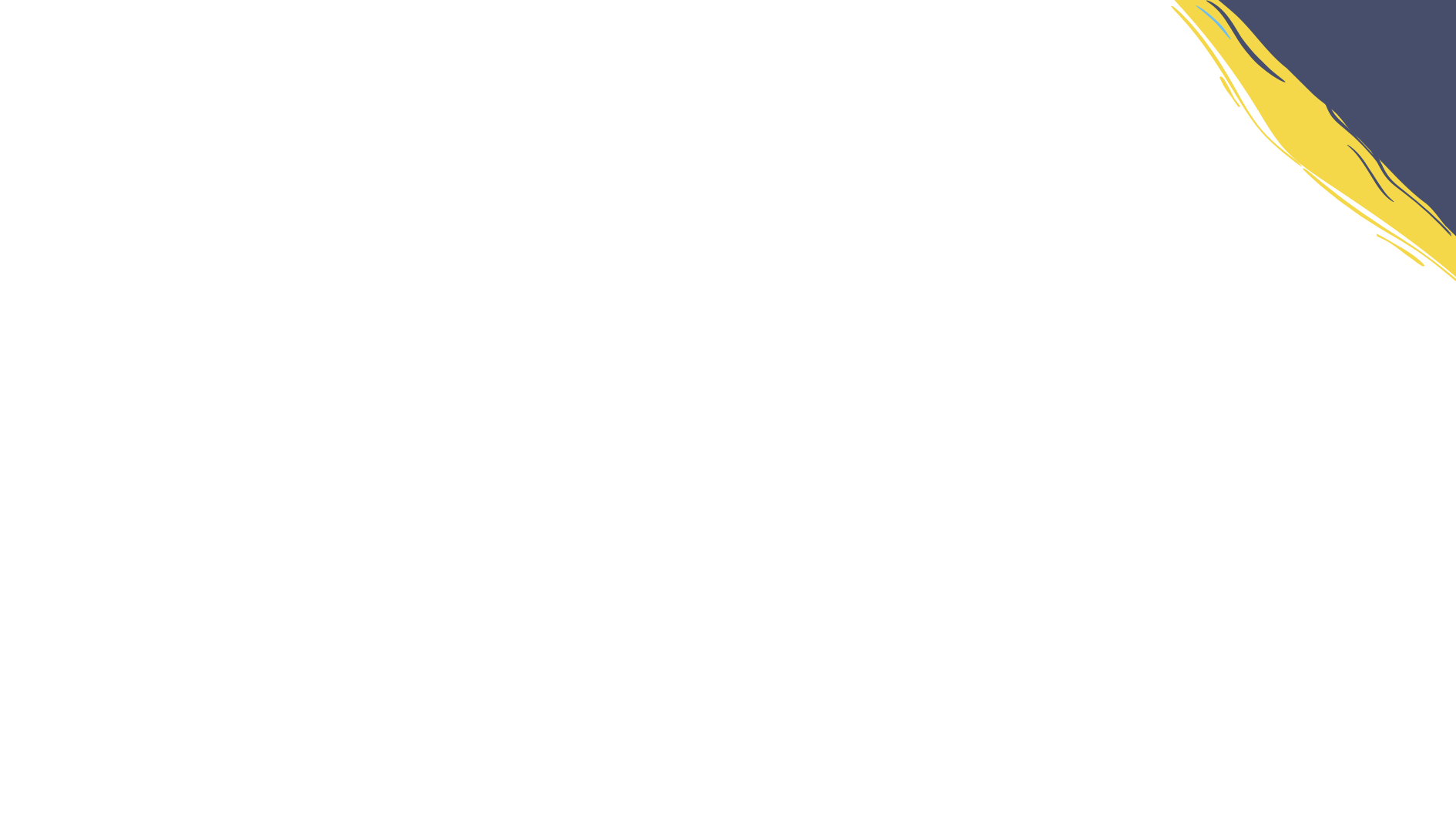 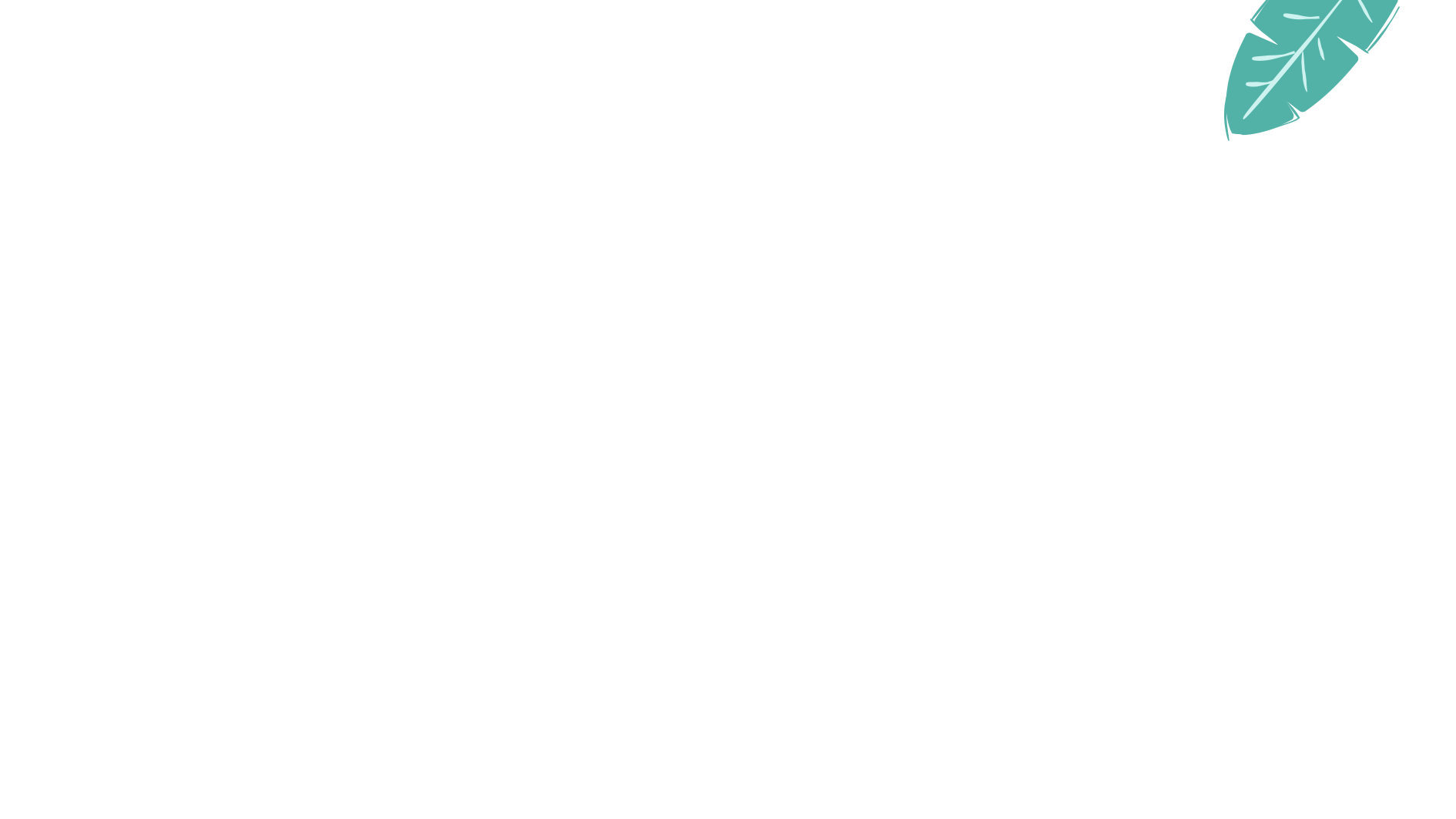 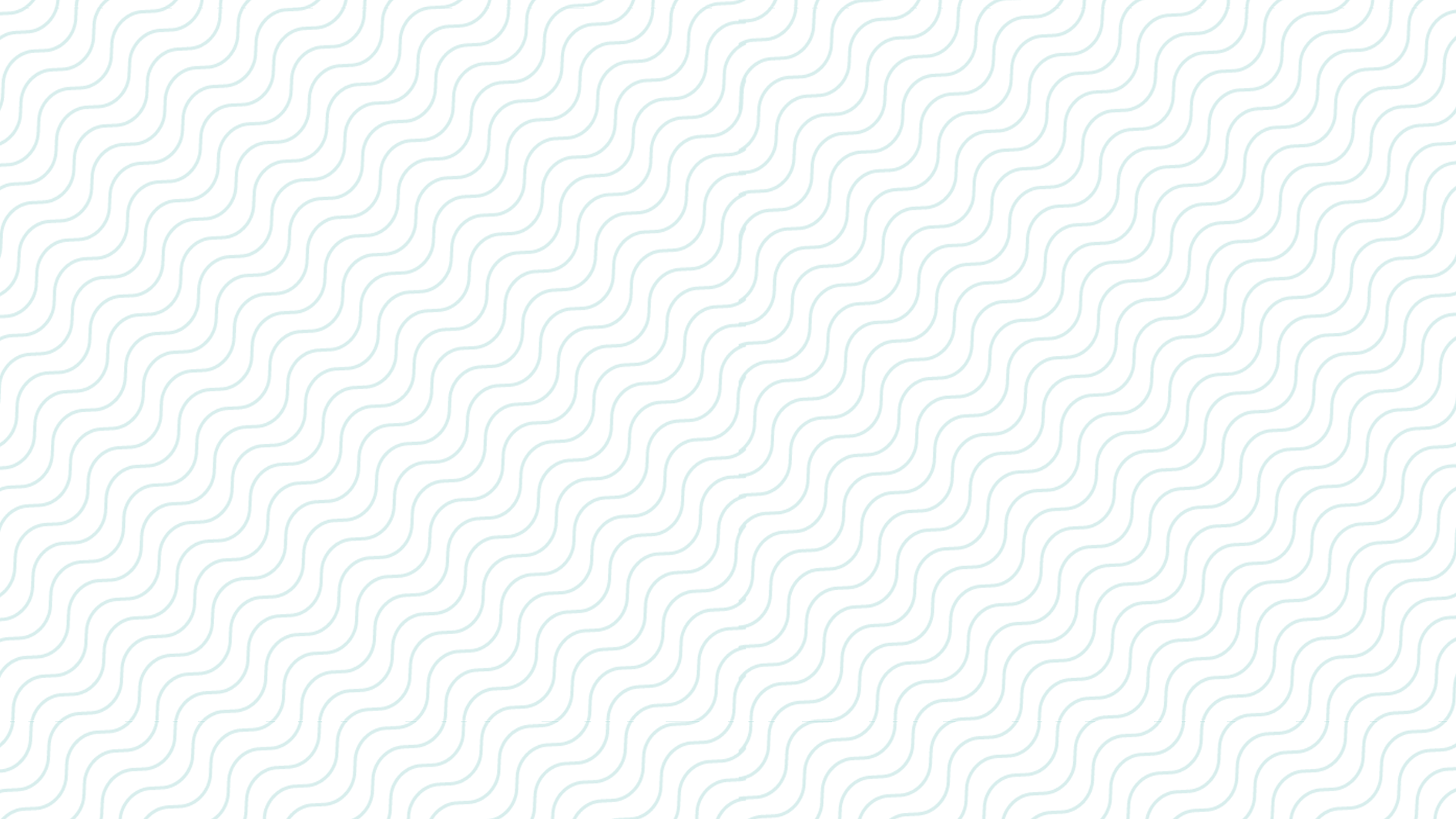 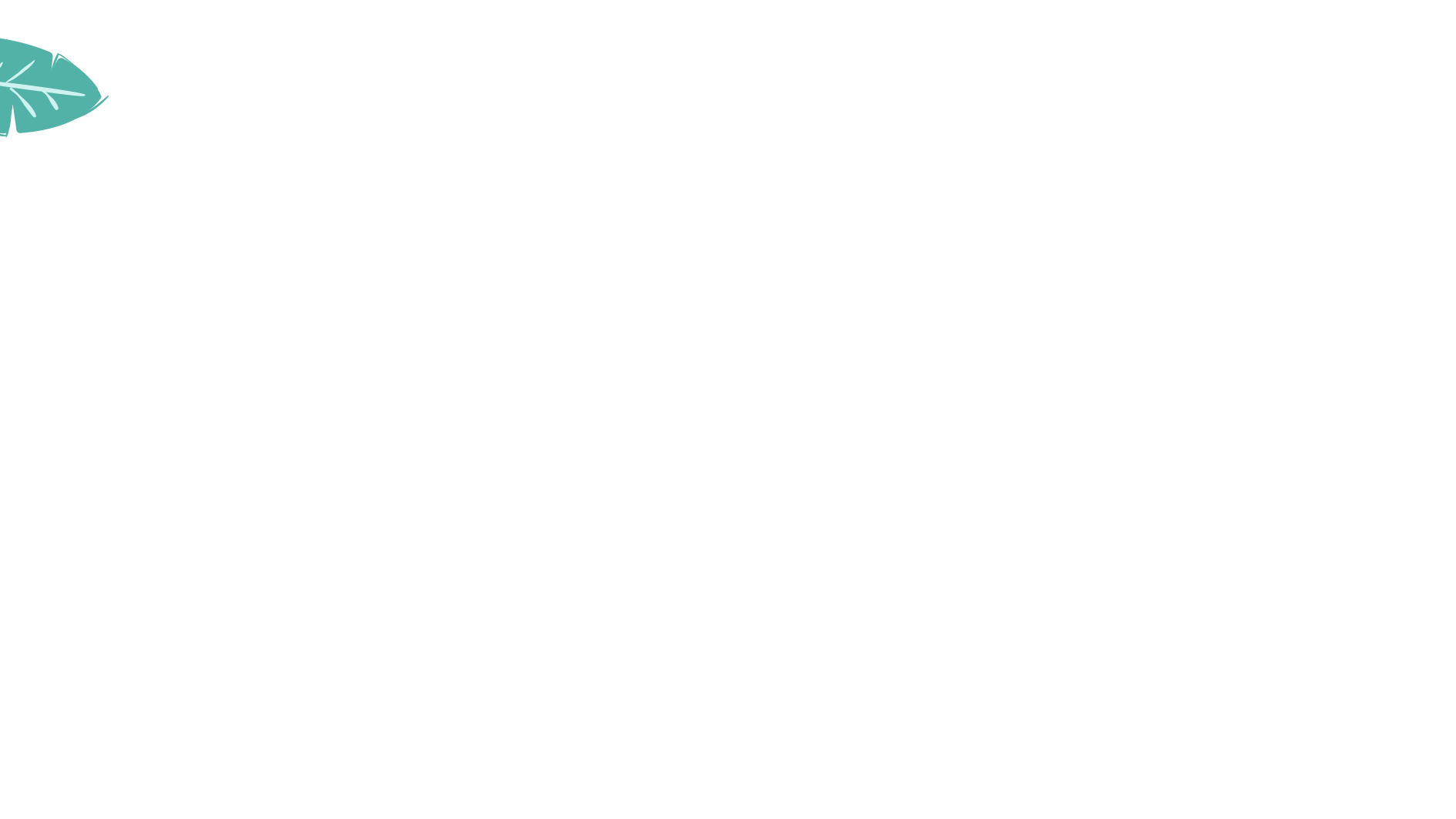 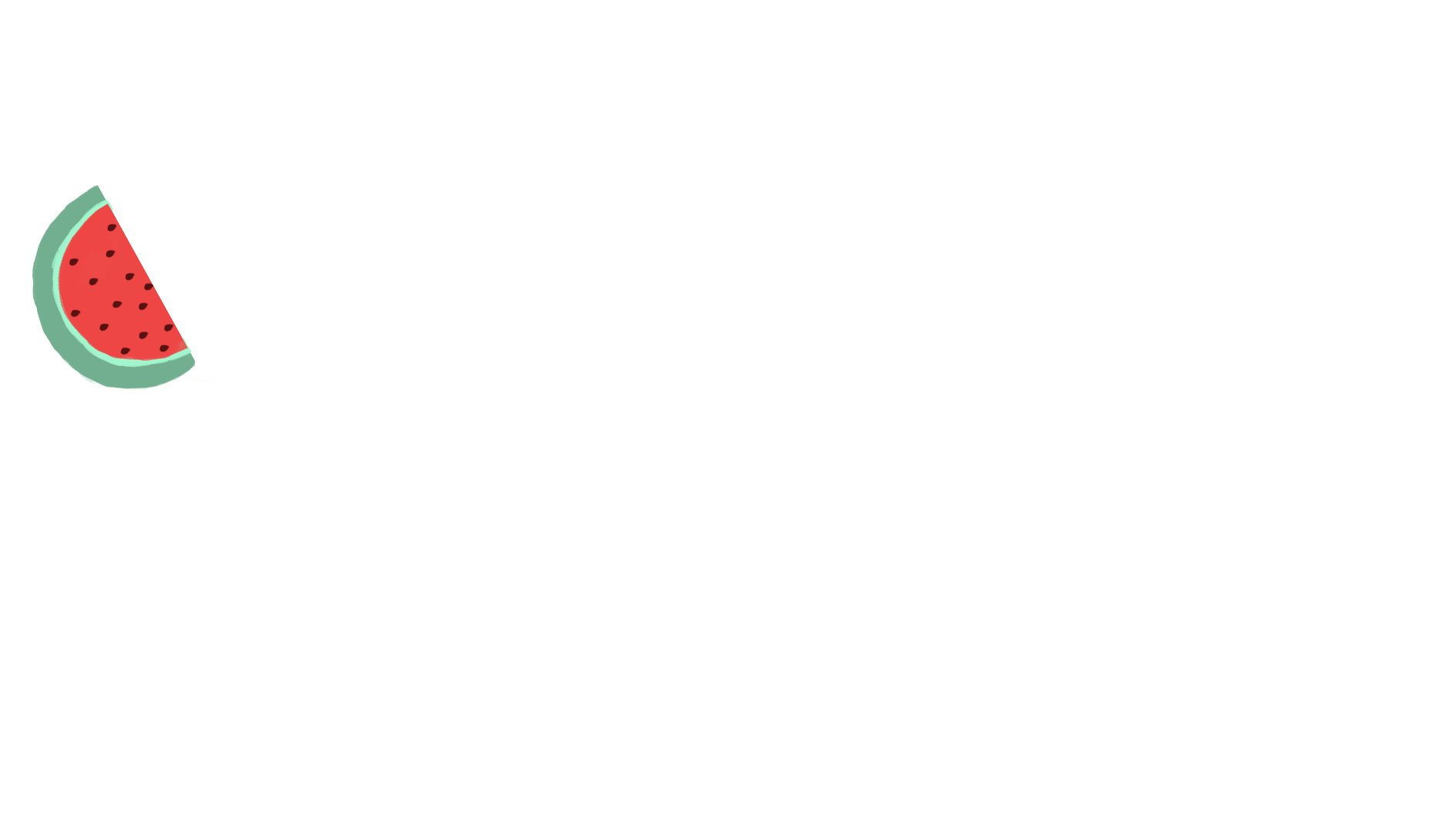 PART 04
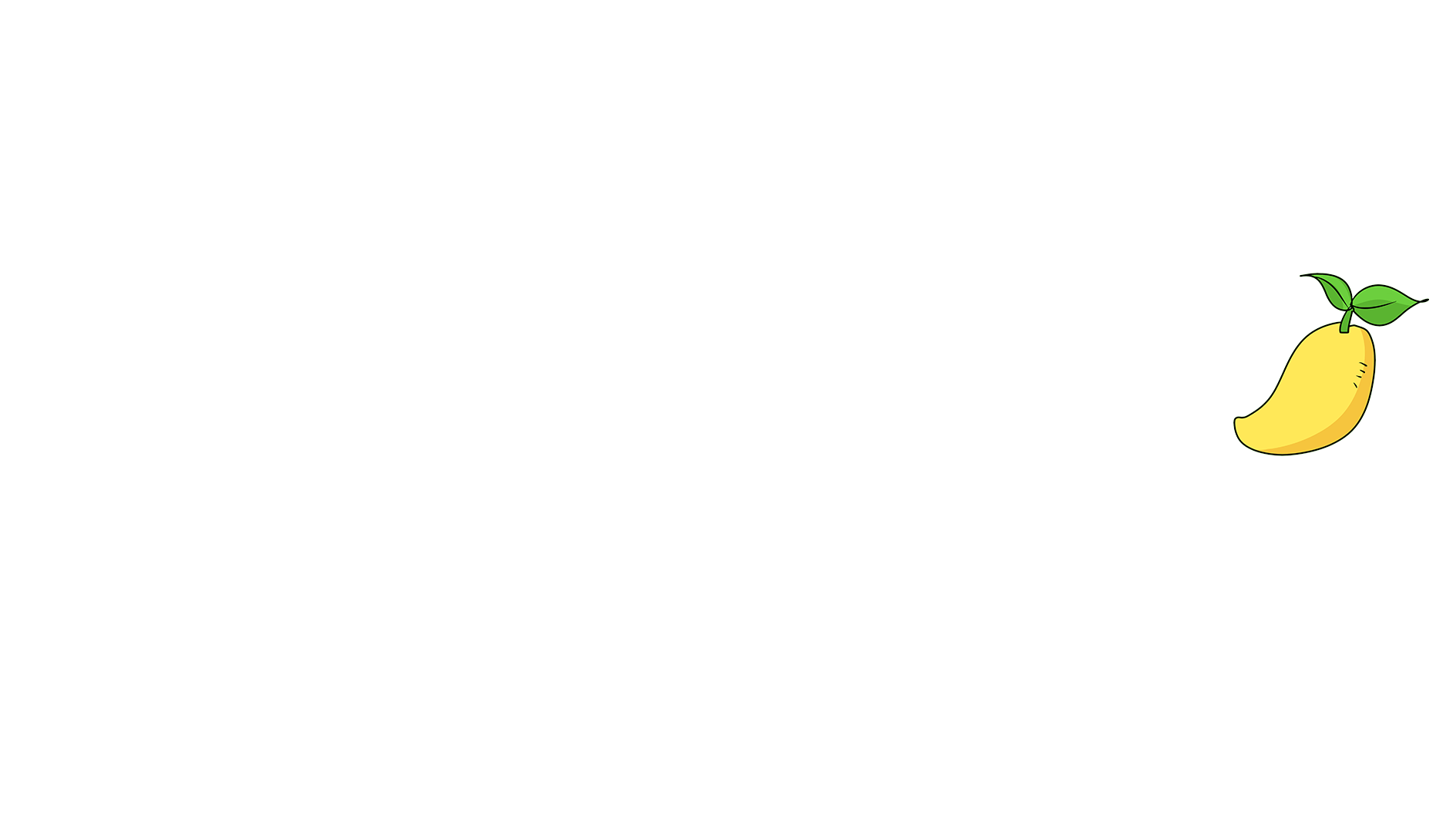 单击此处添加标题
Click here to add a title
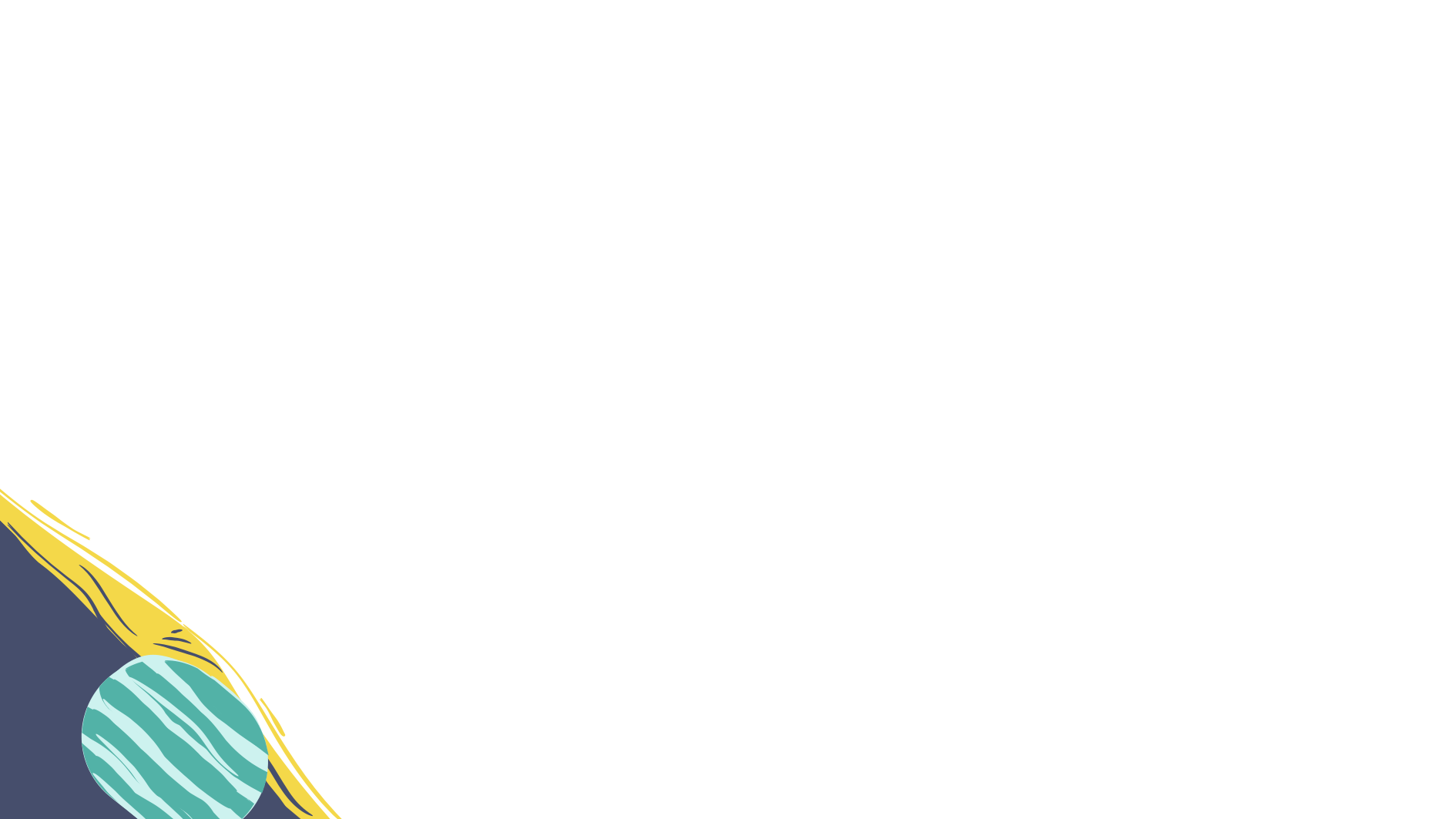 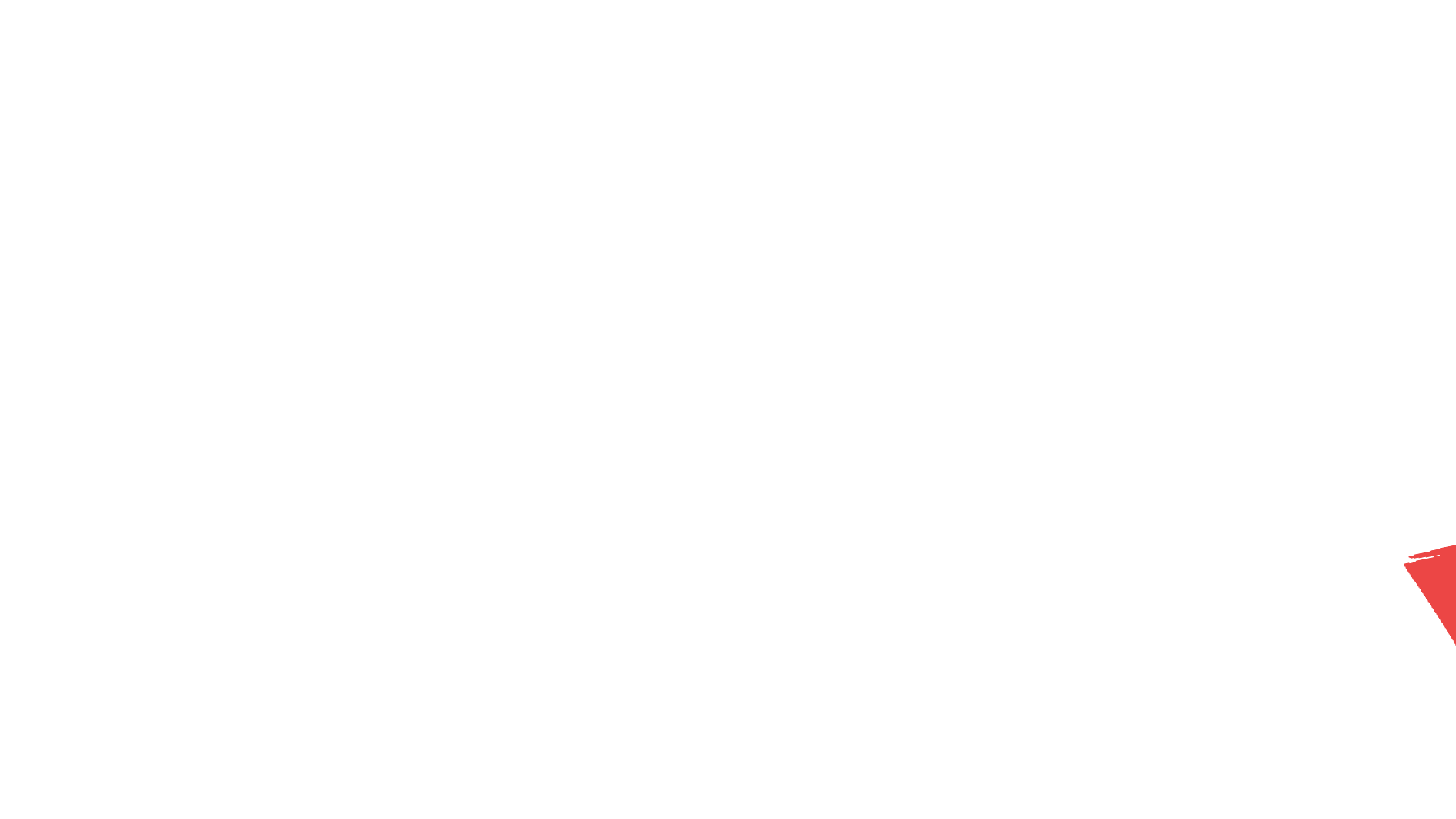 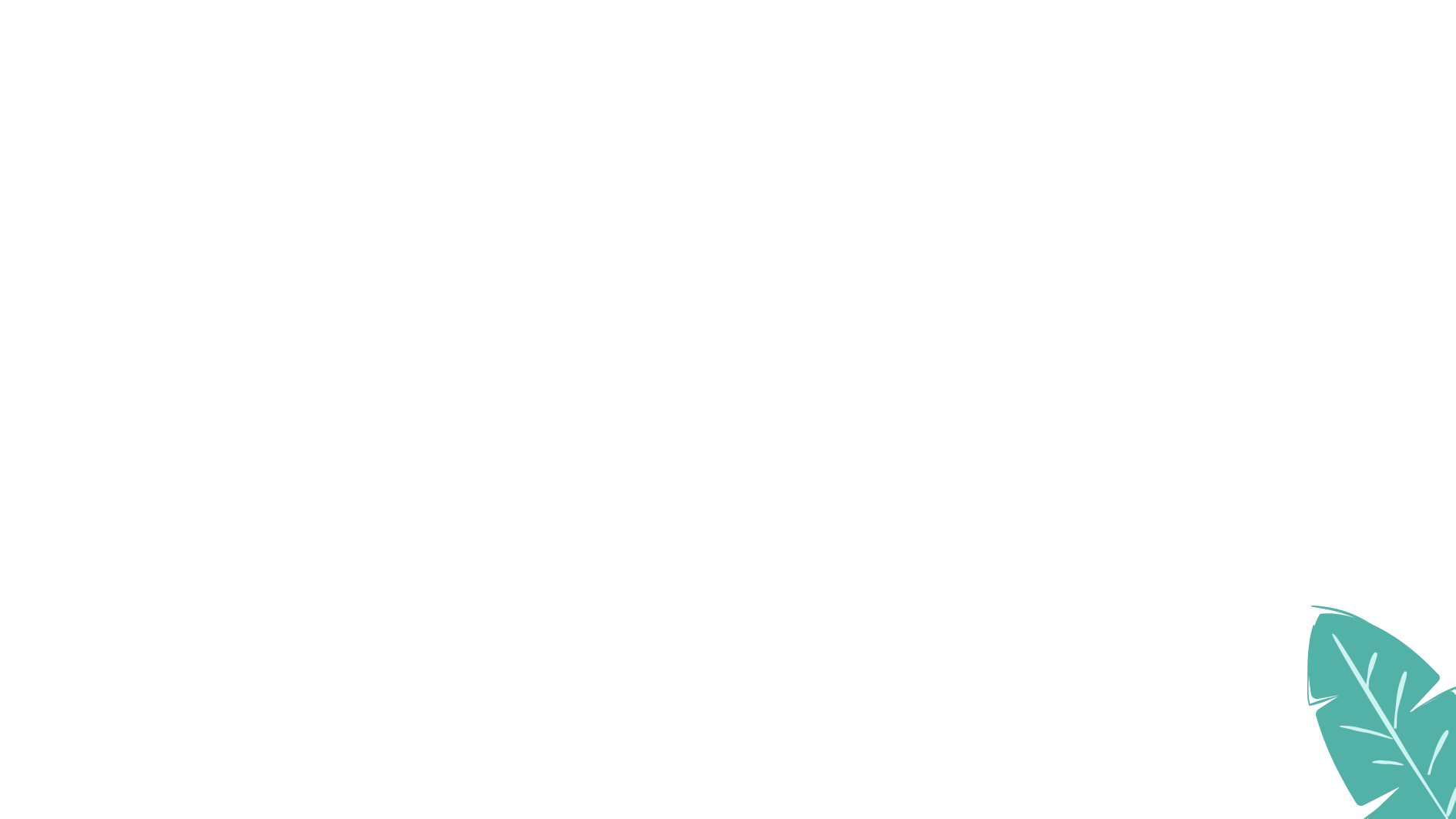 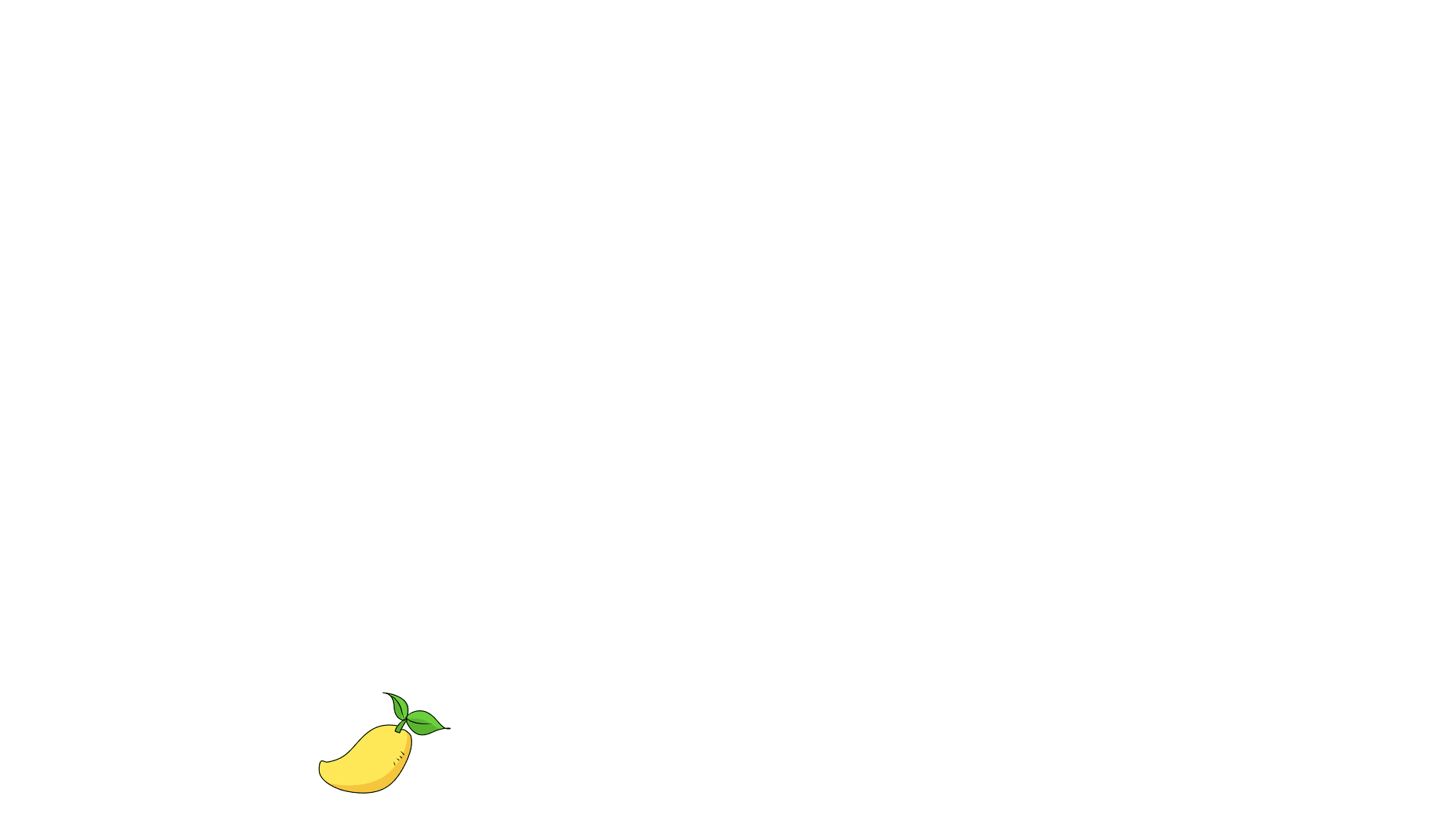 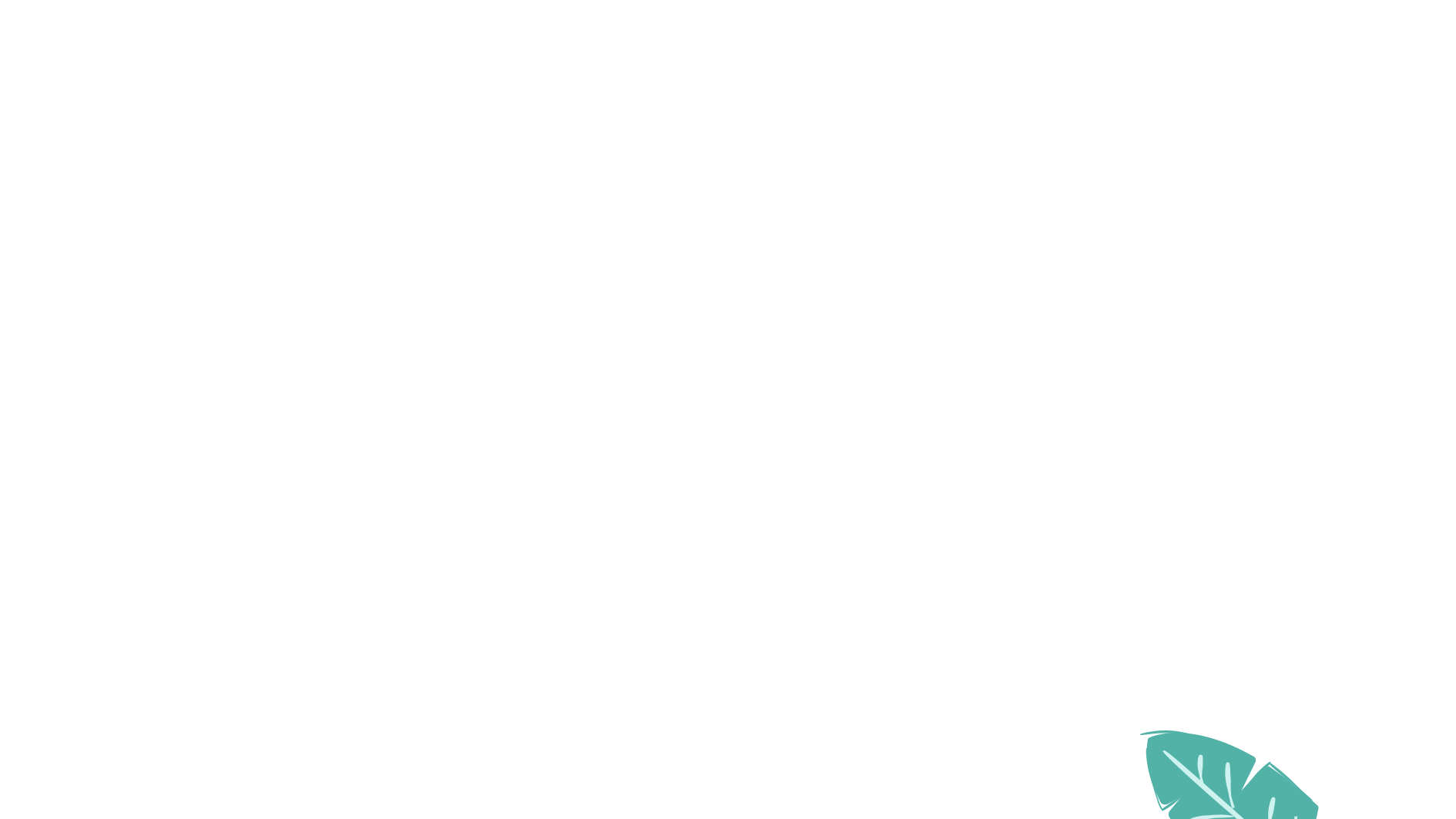 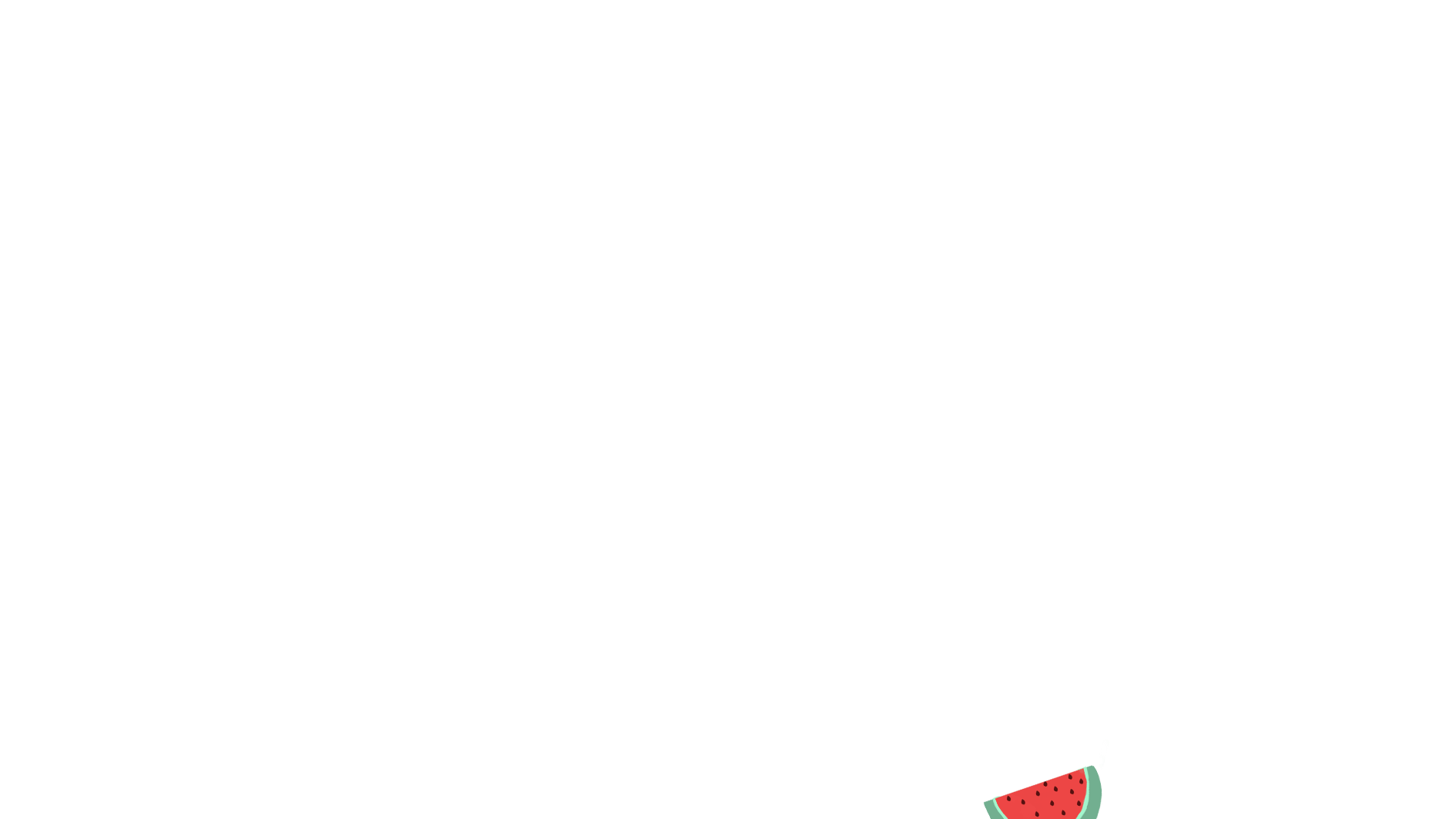 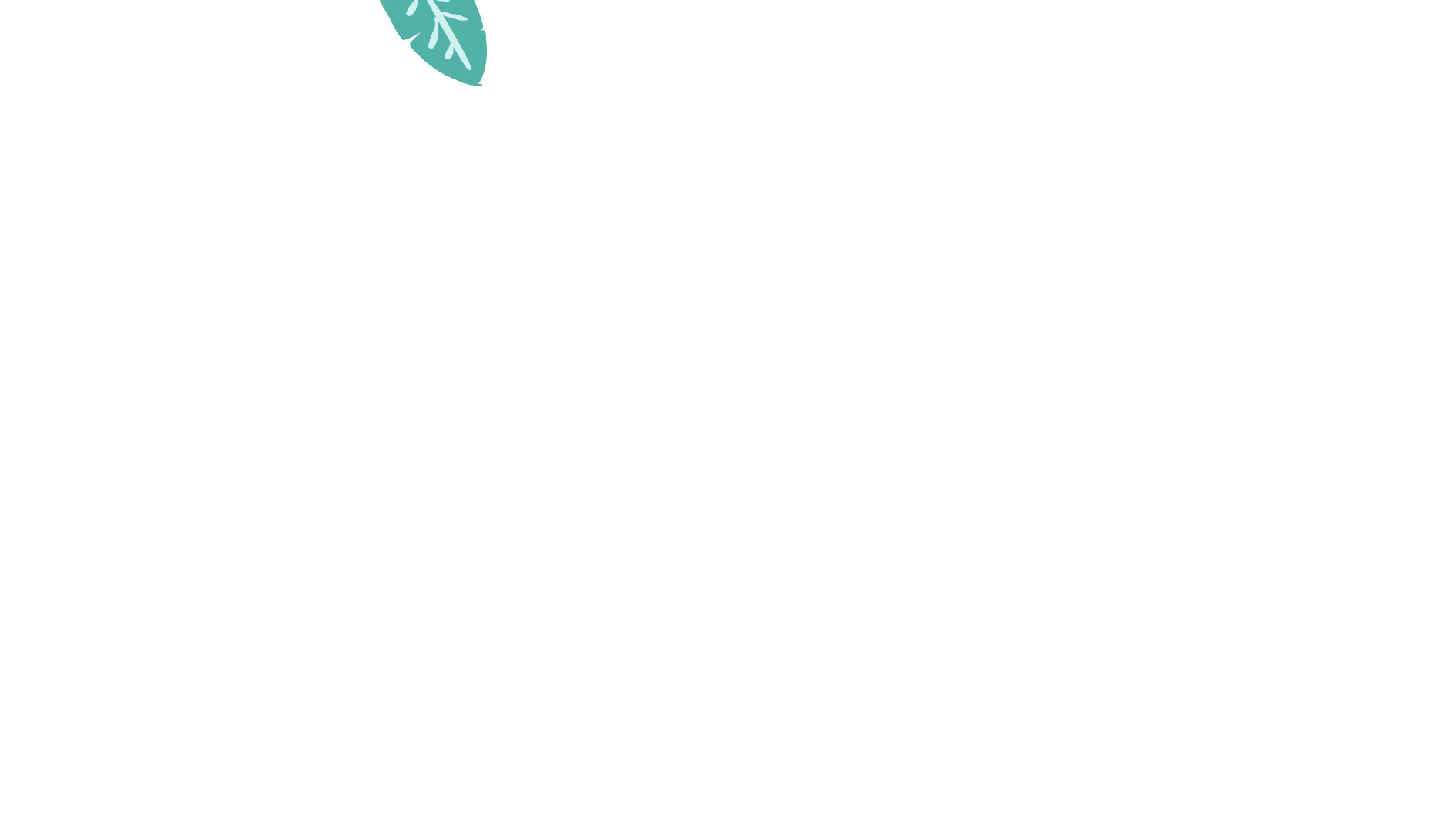 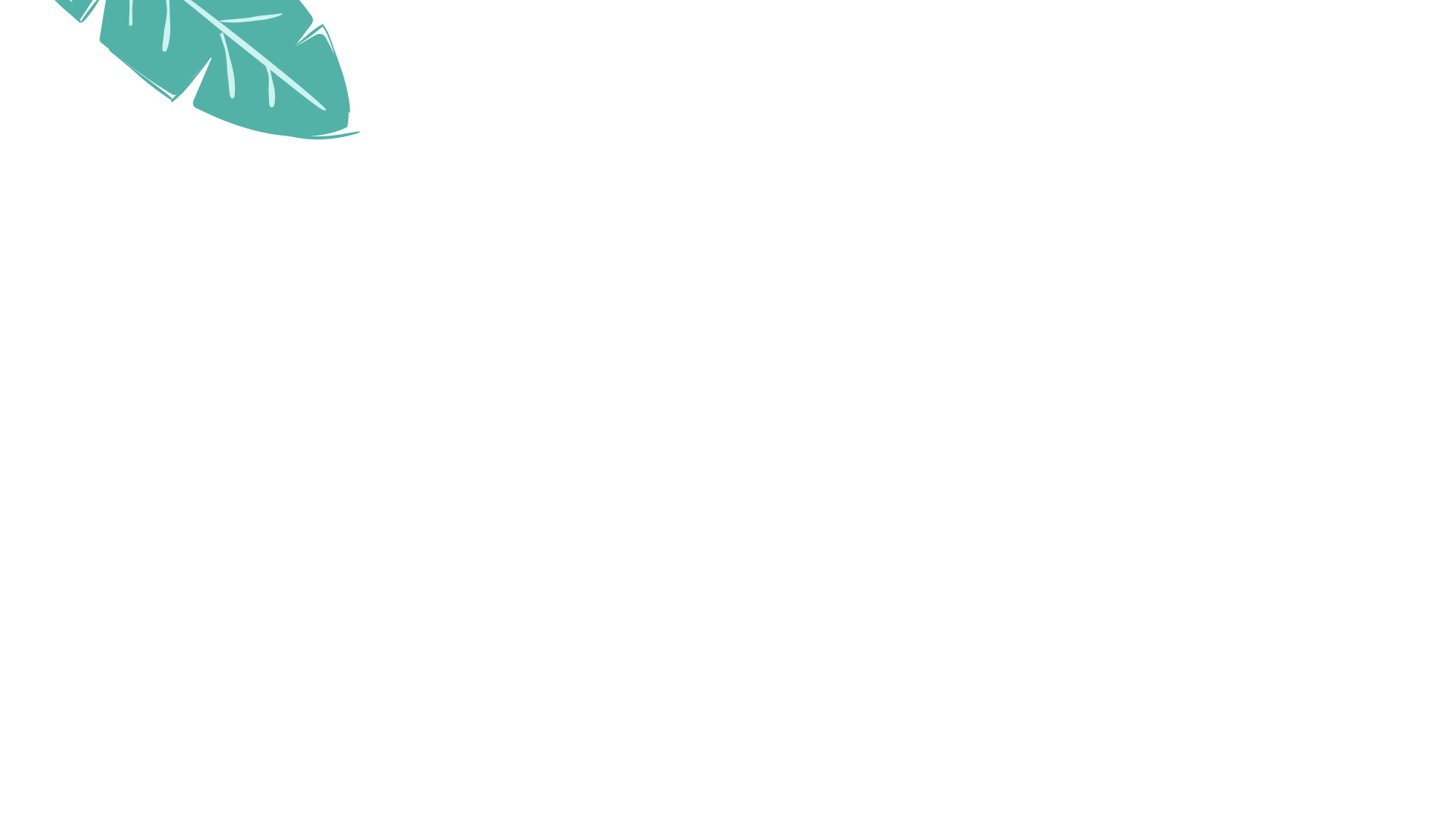 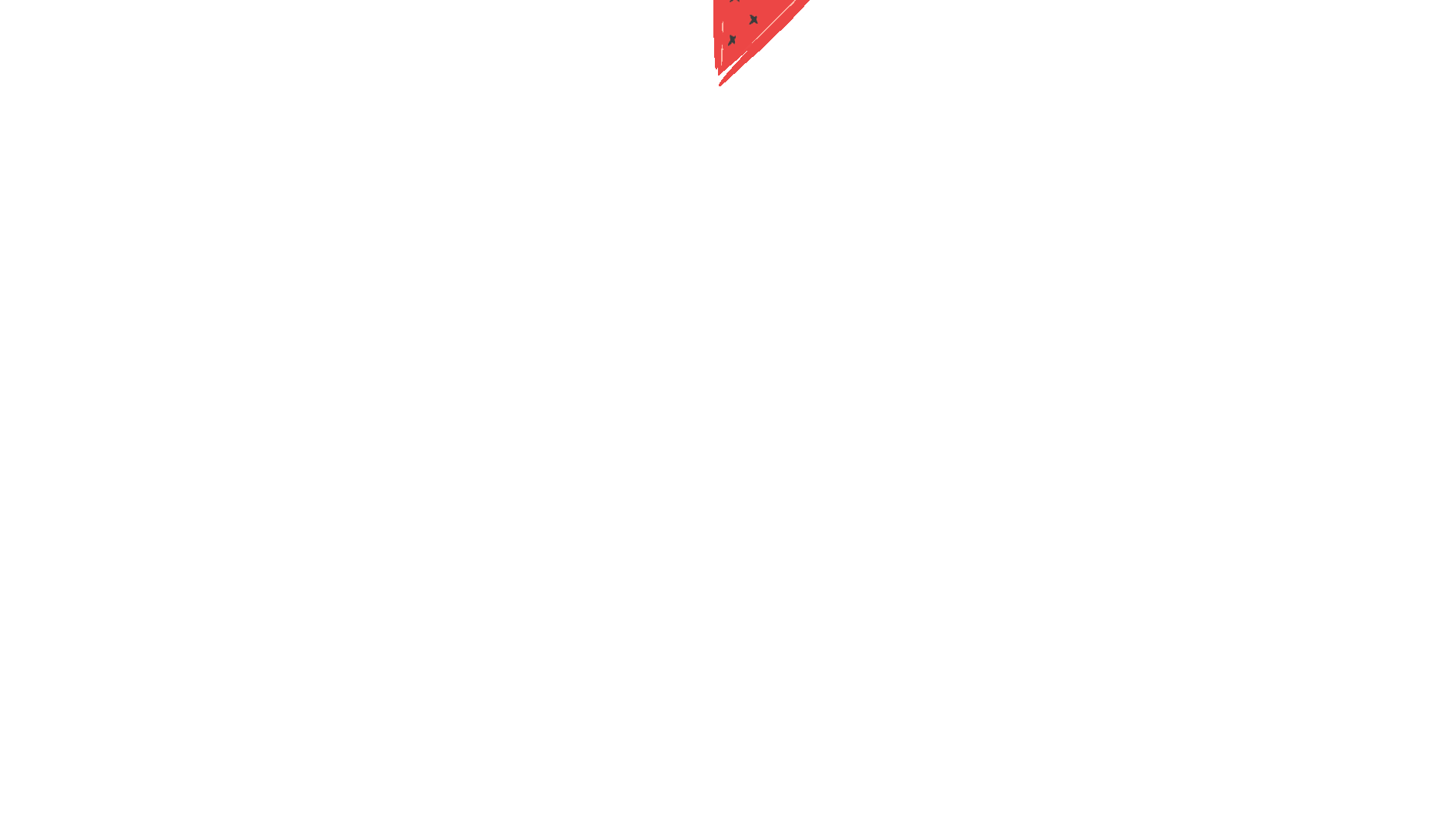 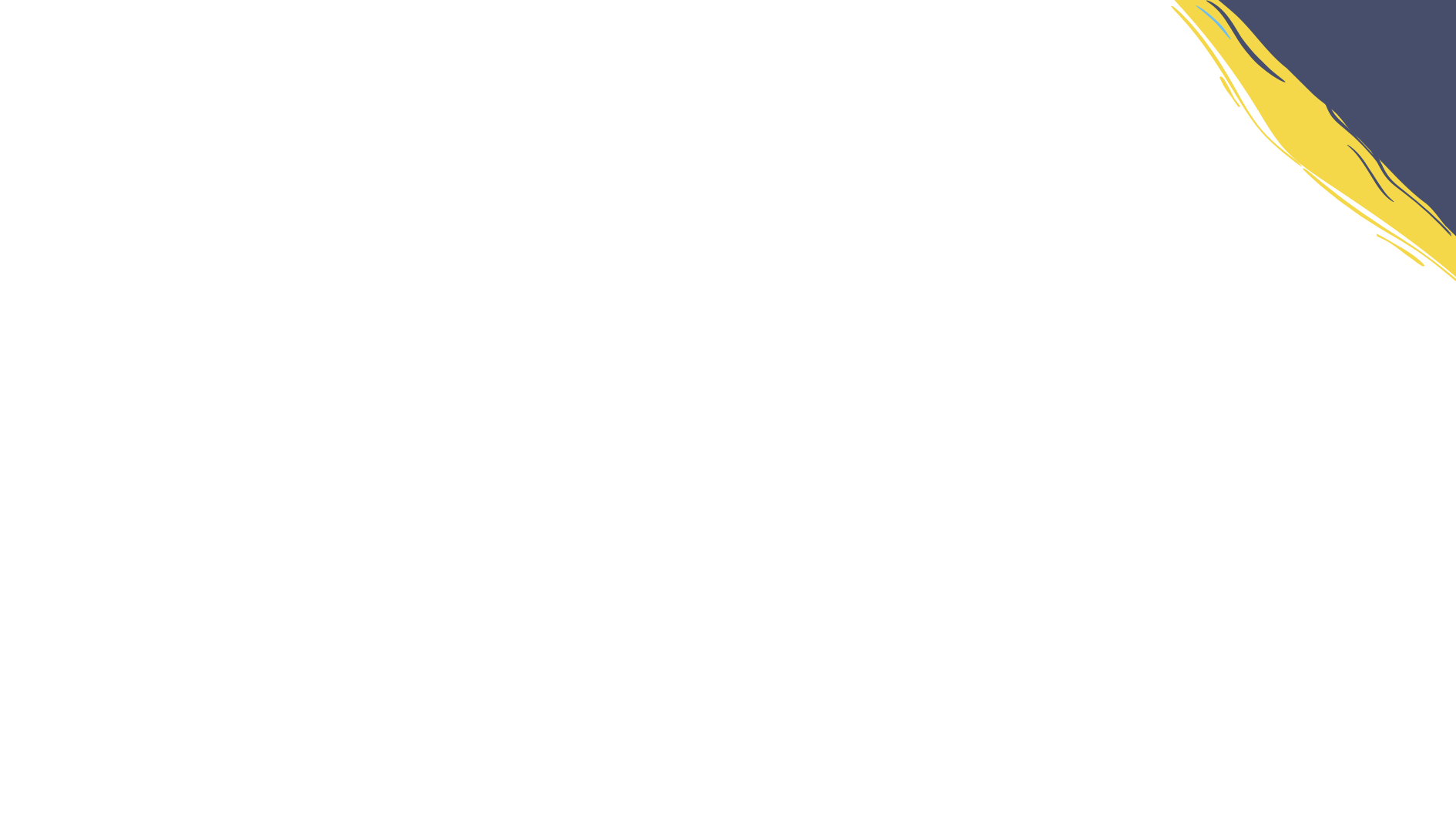 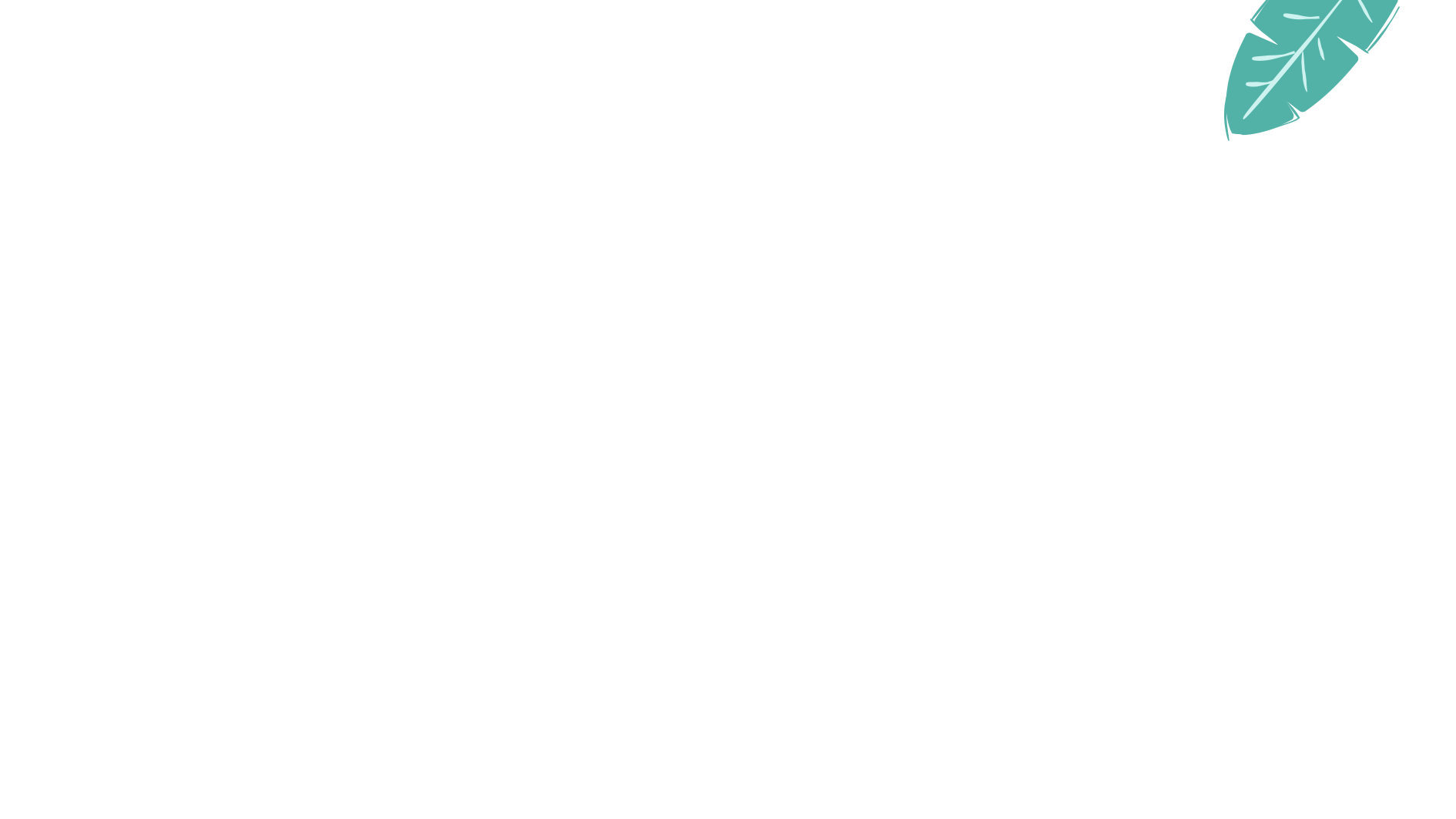 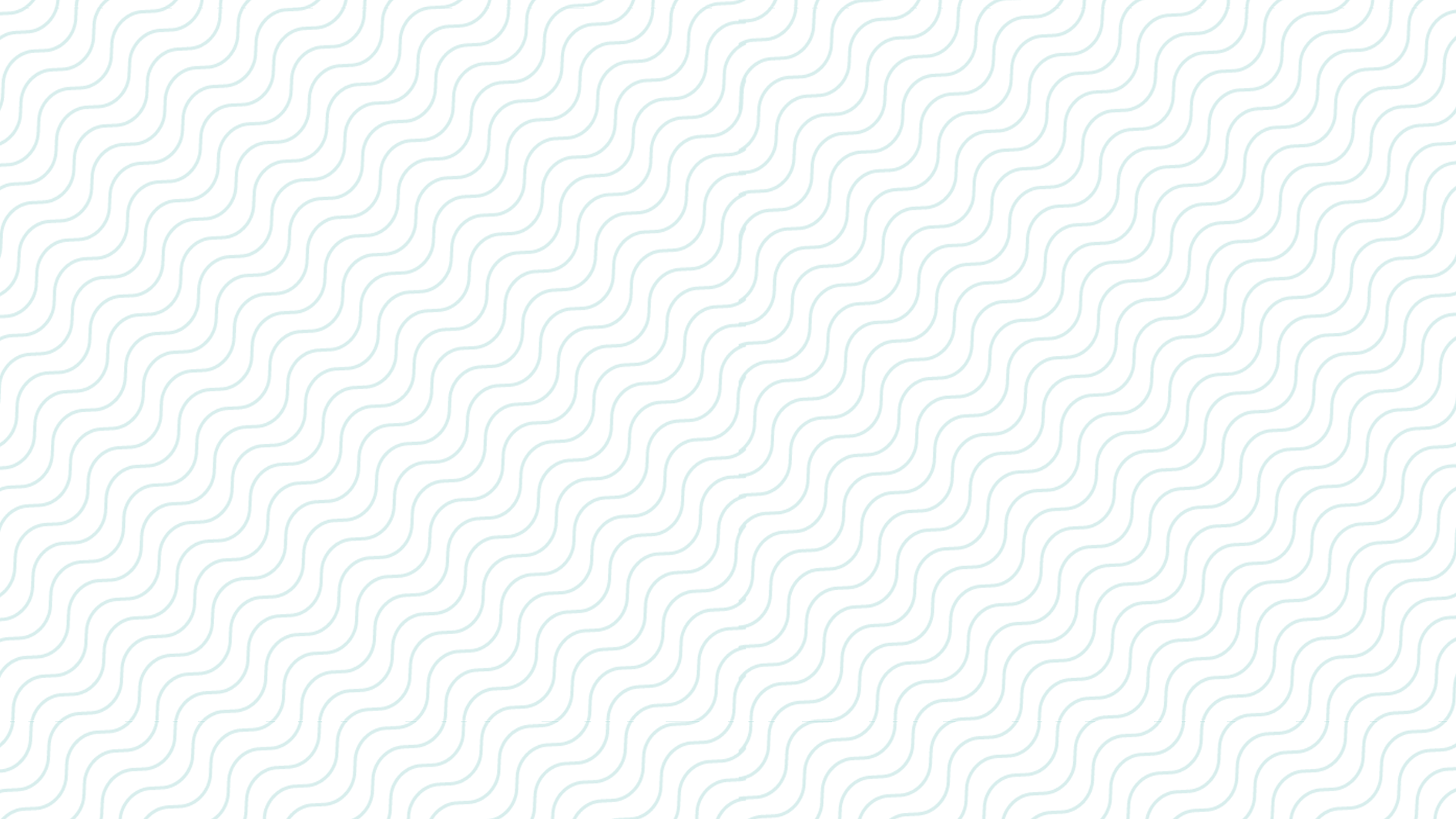 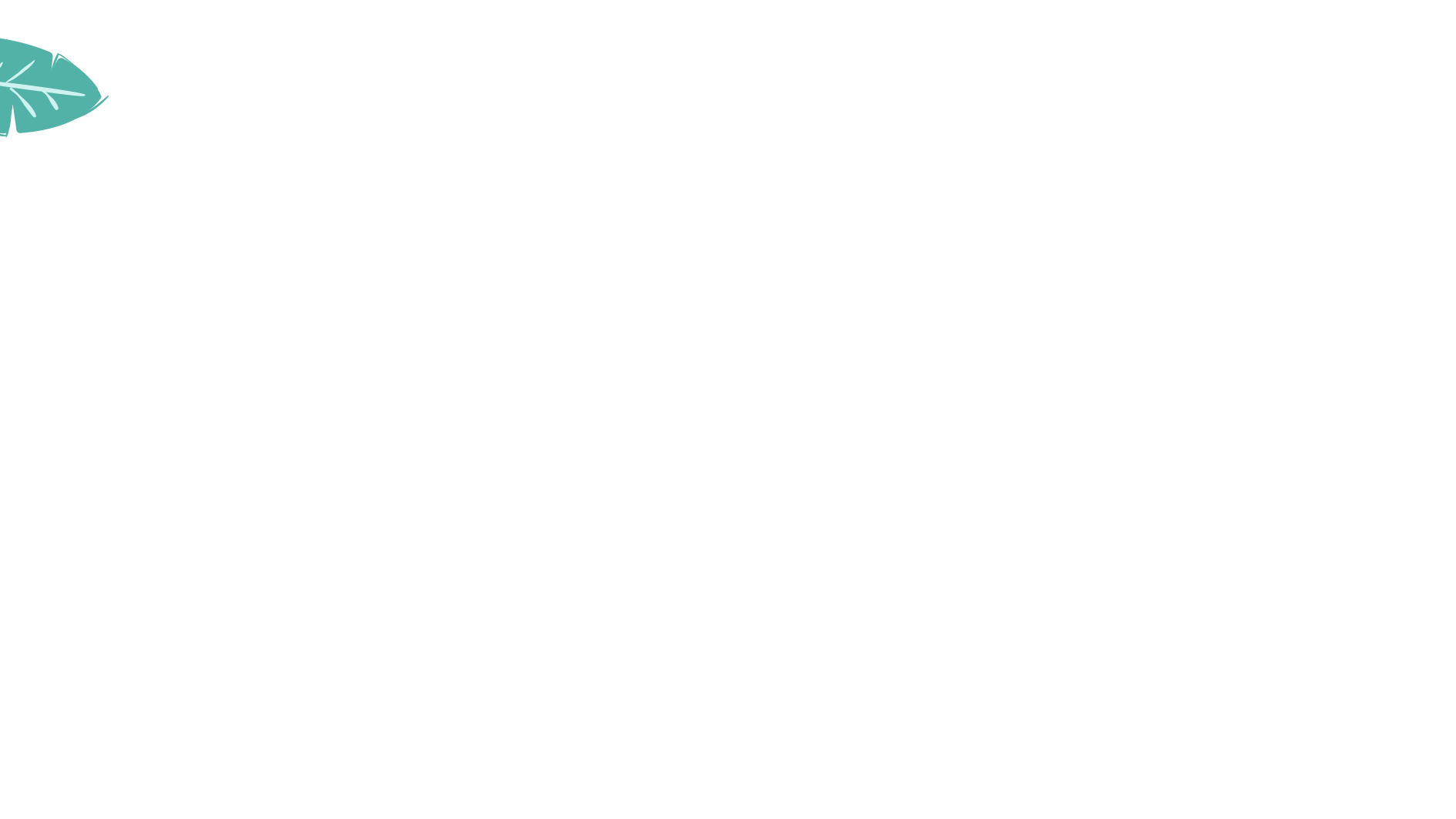 单击此处添加标题
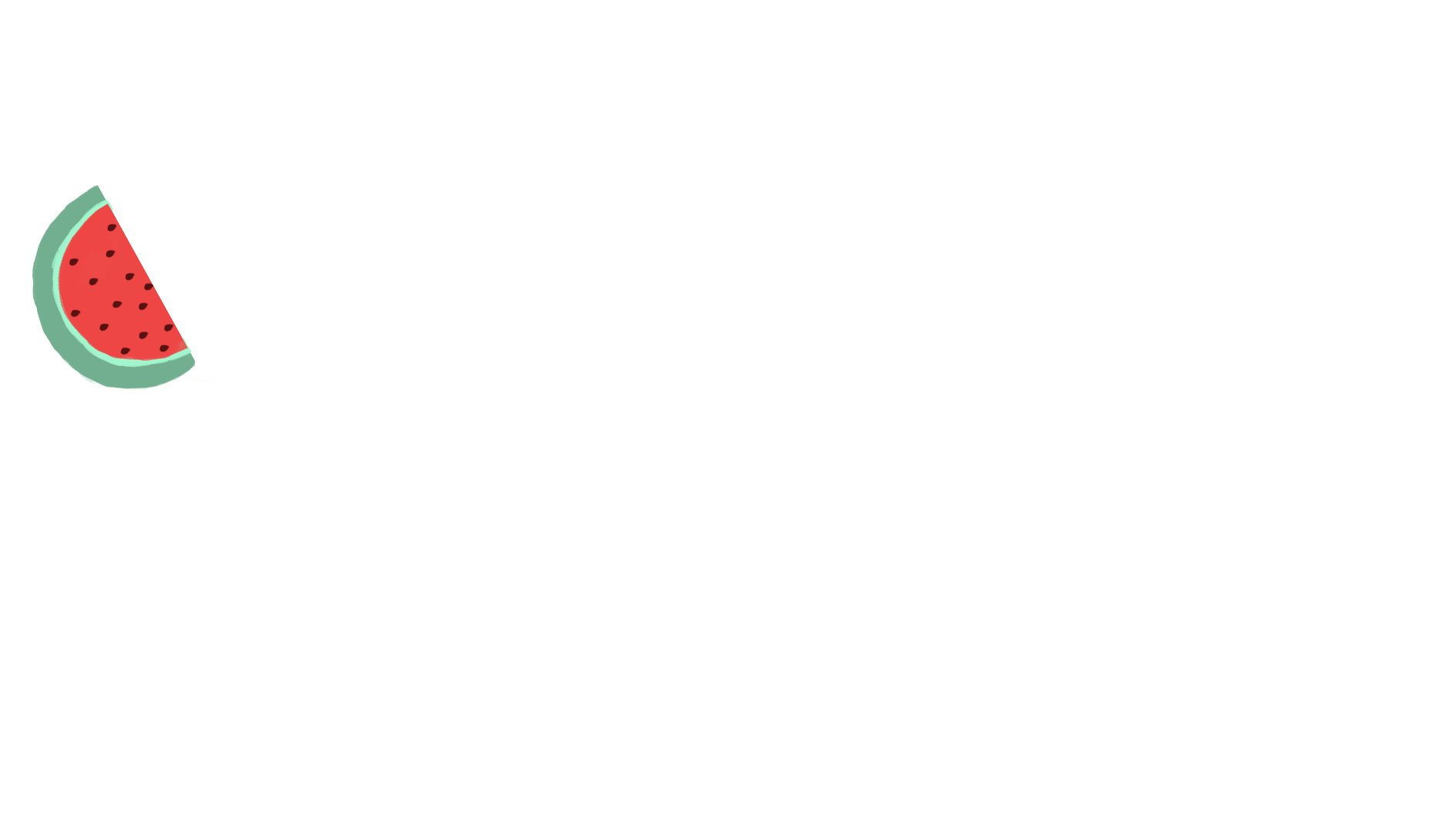 添加内容
添加内容
添加内容
添加内容
您的内容打在这里，或者通过复制您的文本后，在此框中选择粘贴，并选择只保留文字。
您的内容打在这里，或者通过复制您的文本后，在此框中选择粘贴，并选择只保留文字。
您的内容打在这里，或者通过复制您的文本后，在此框中选择粘贴，并选择只保留文字。
您的内容打在这里，或者通过复制您的文本后，在此框中选择粘贴，并选择只保留文字。
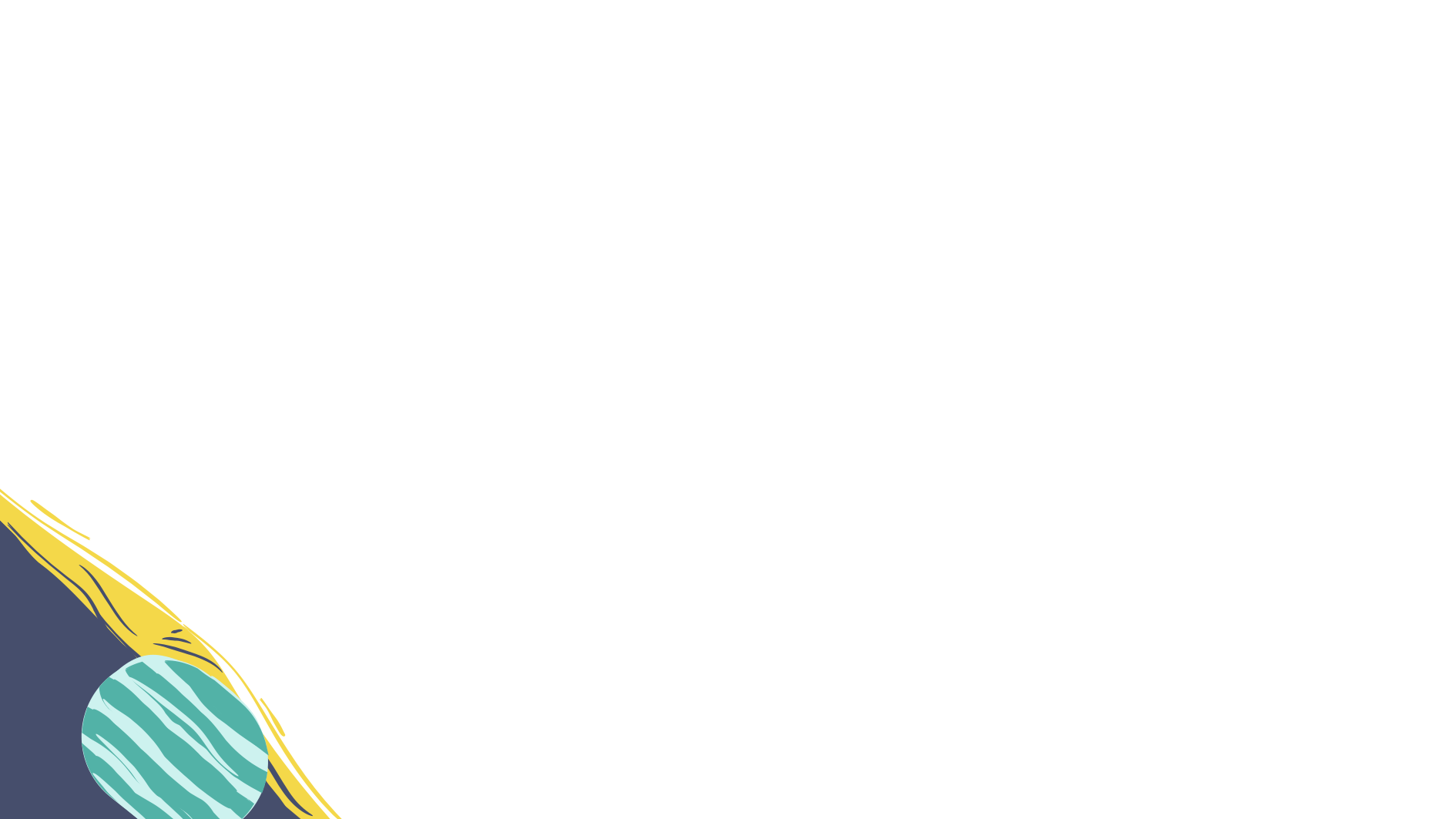 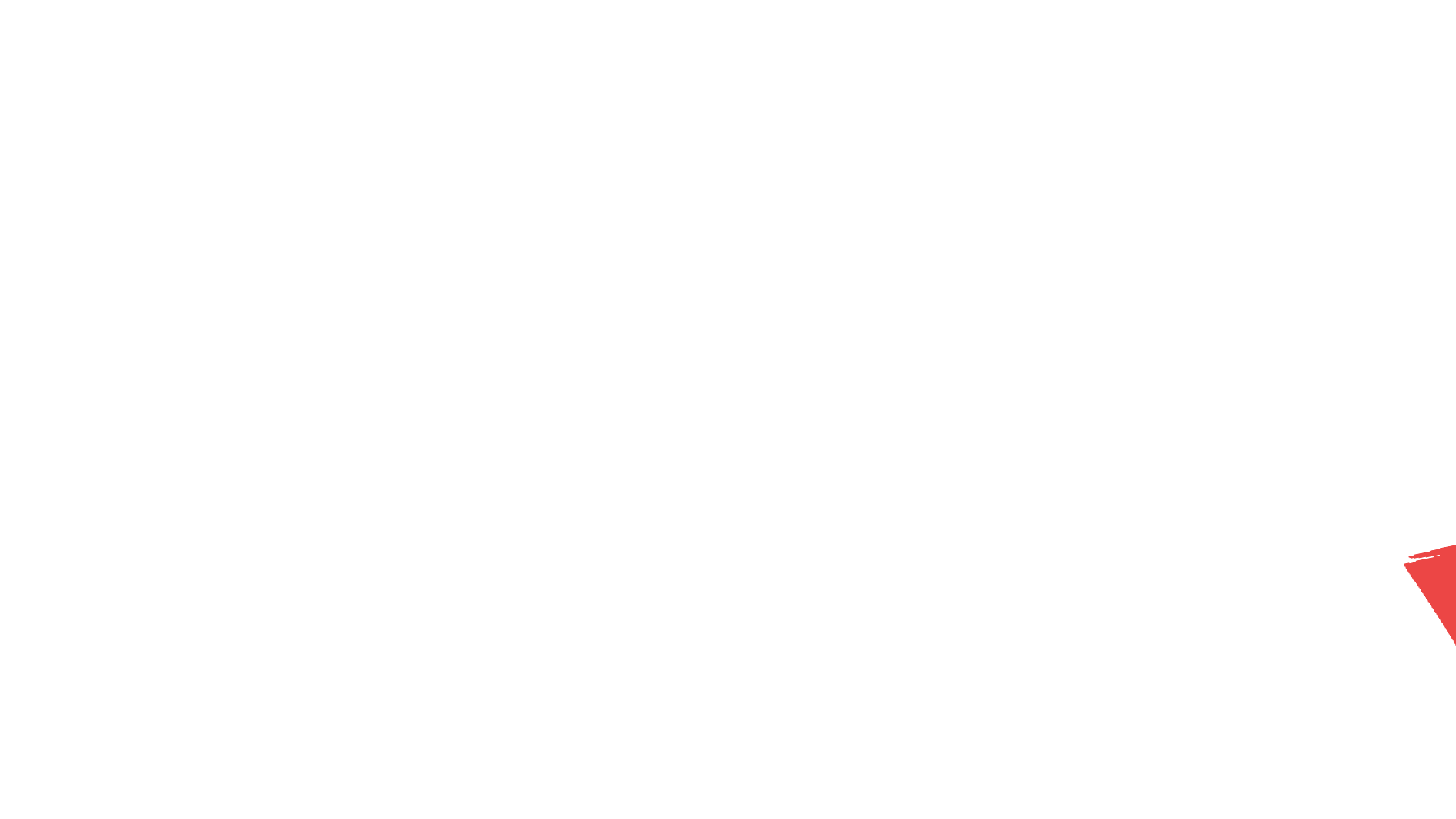 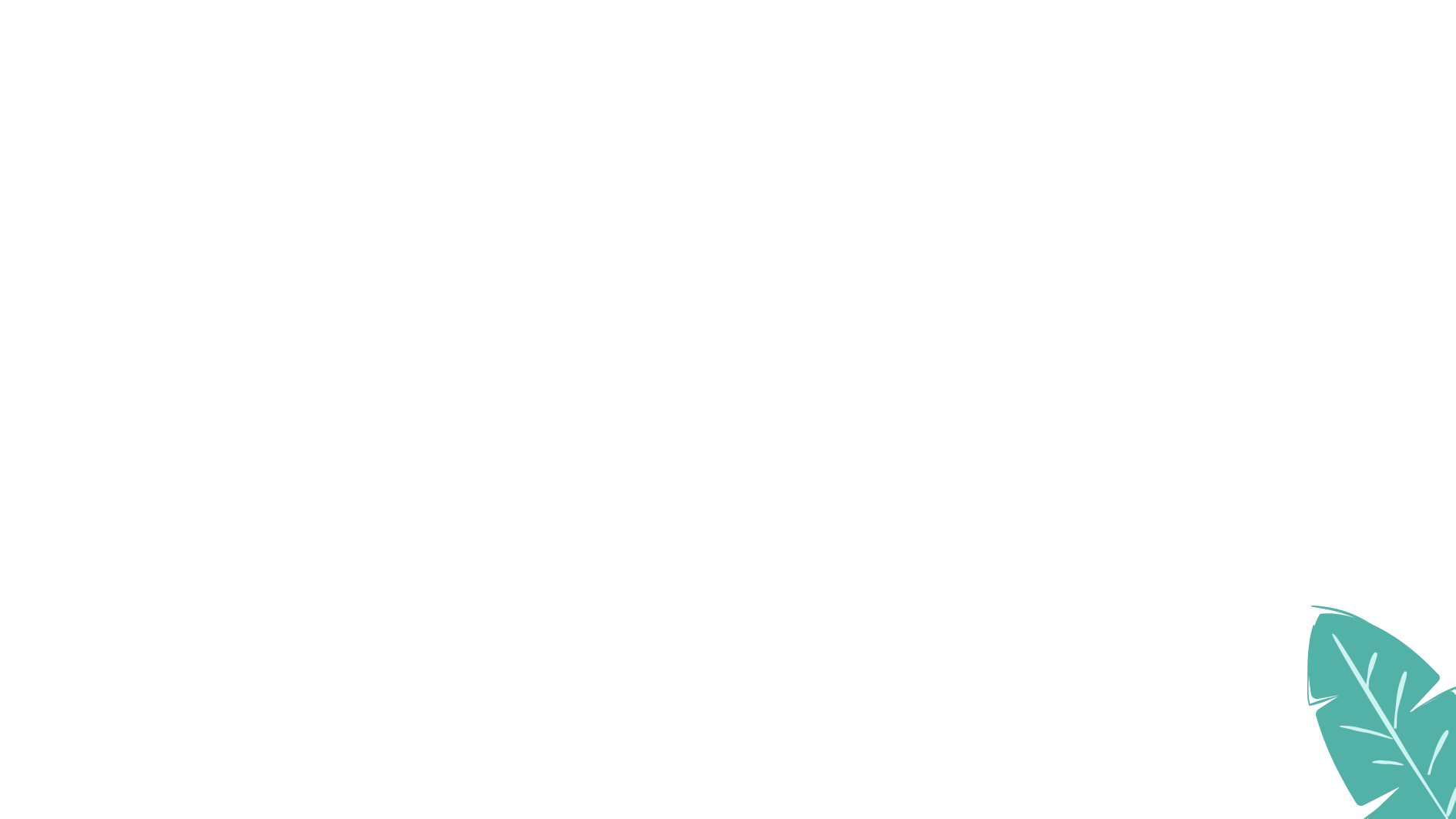 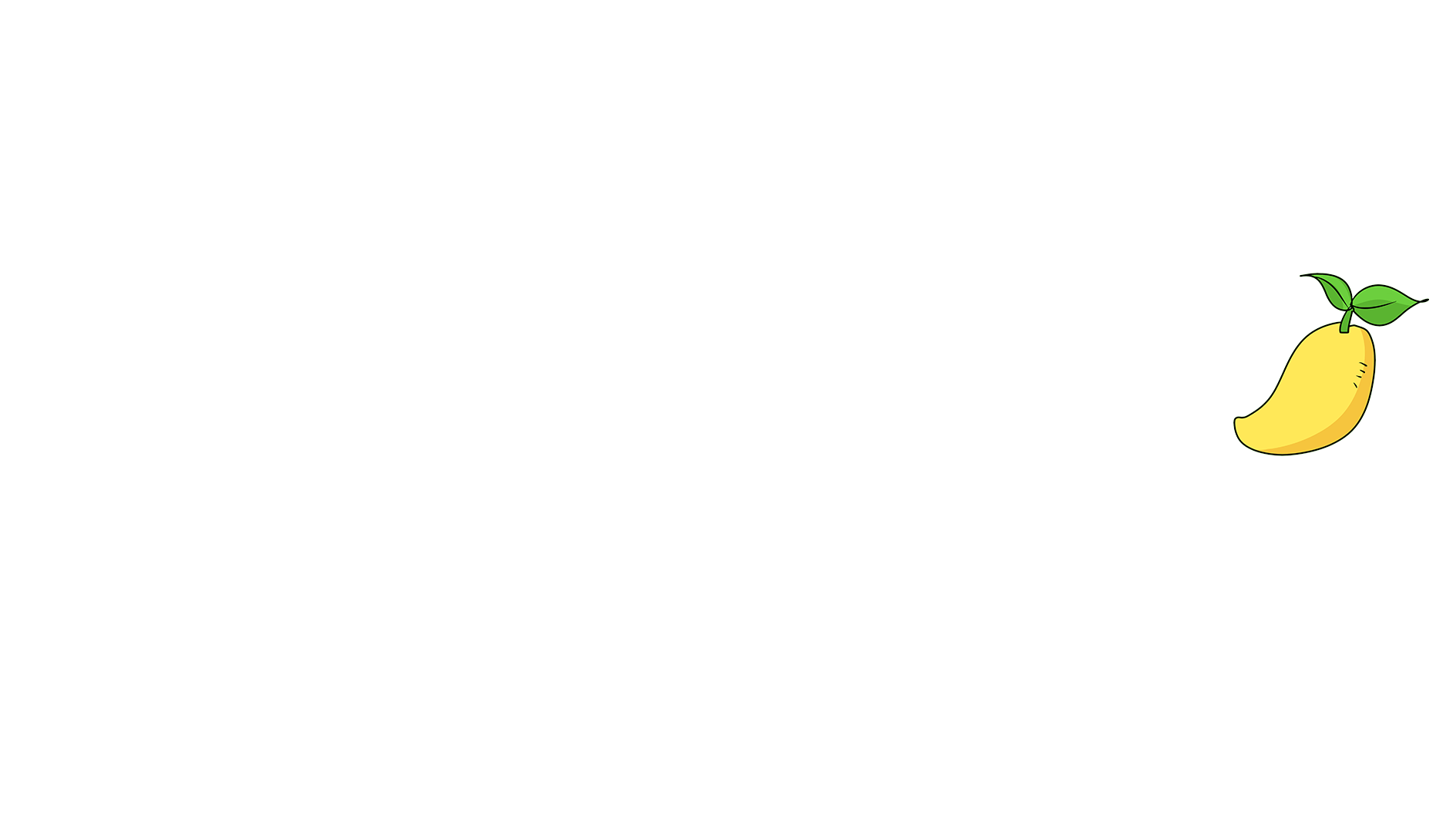 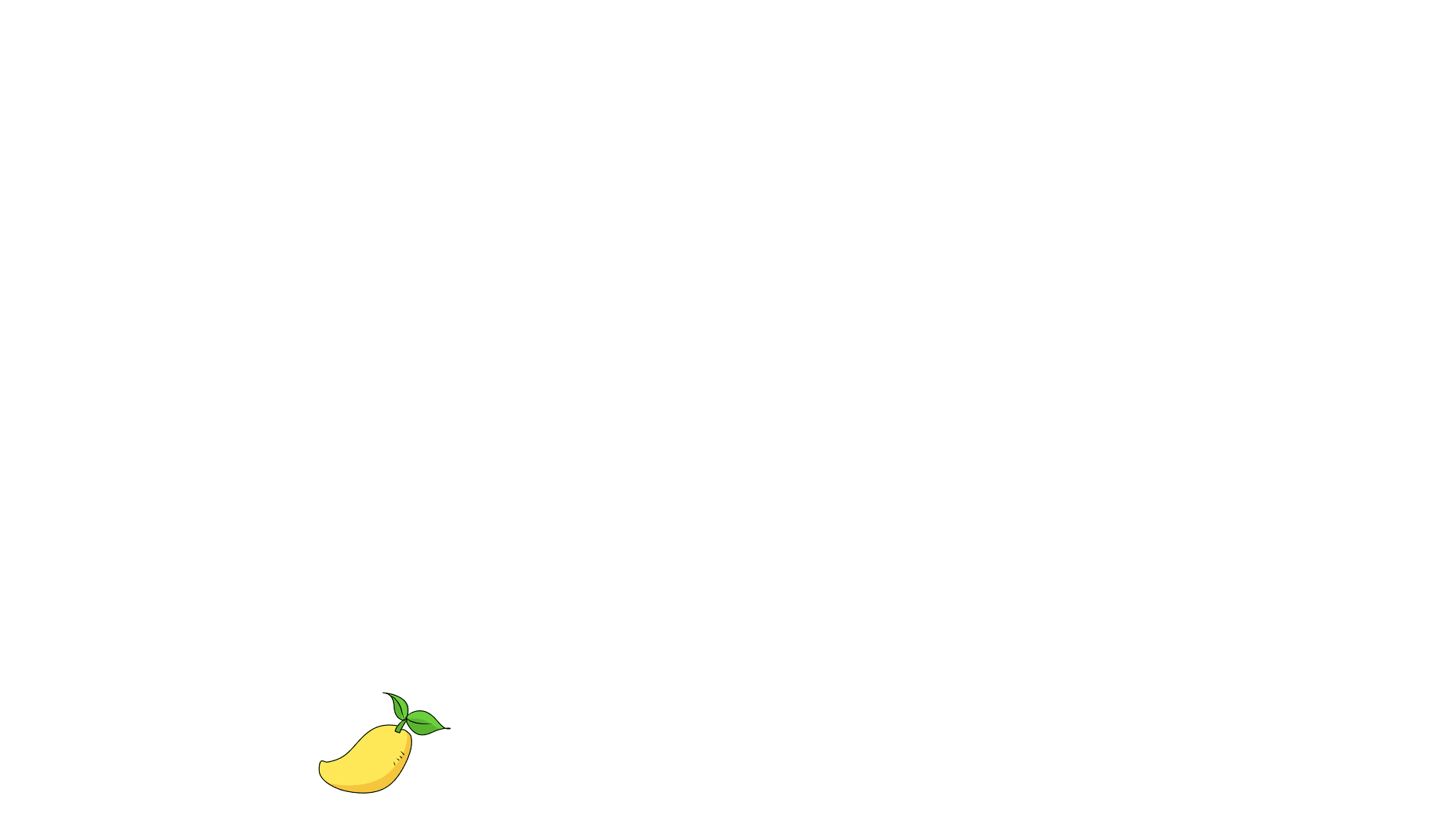 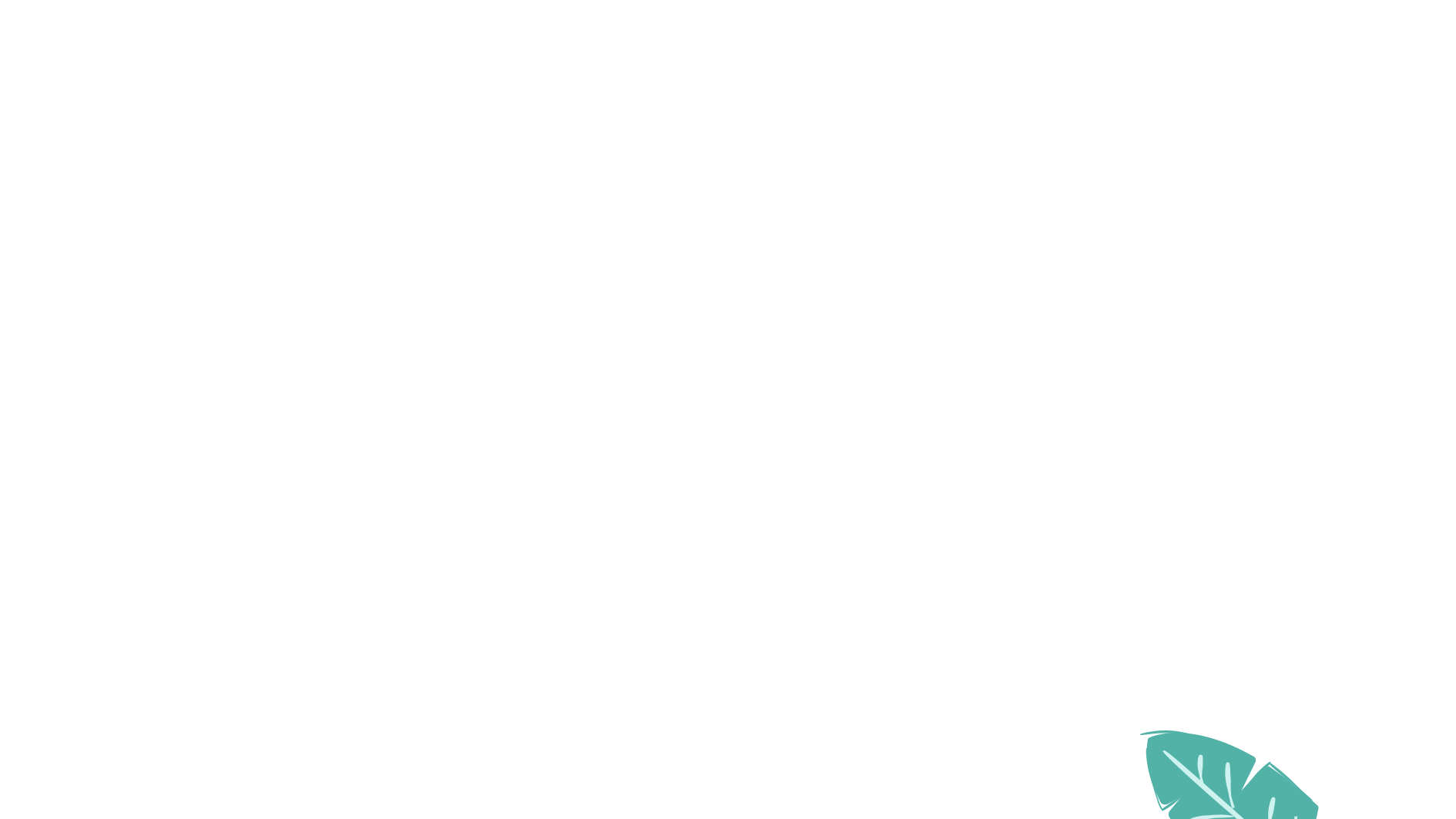 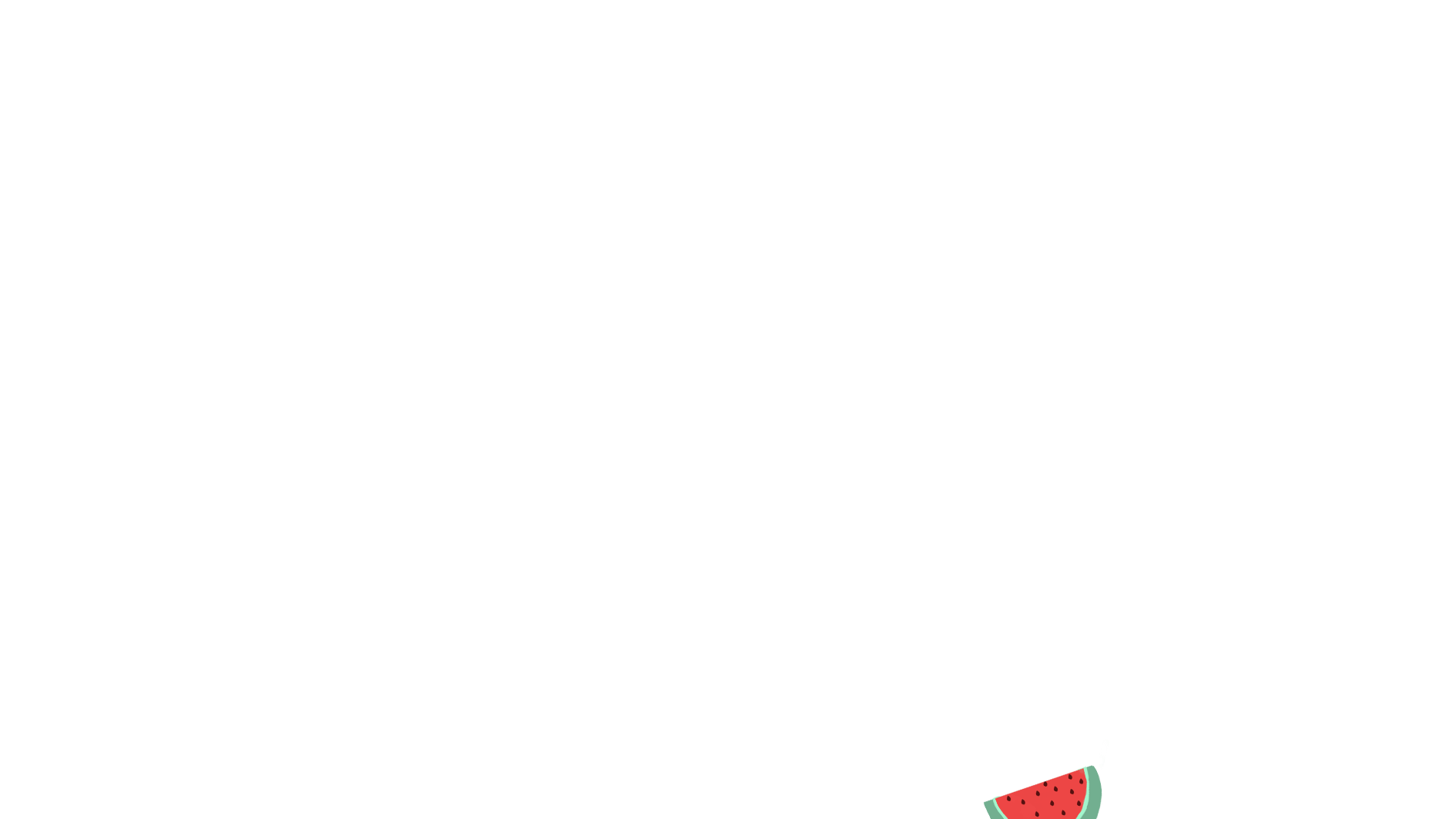 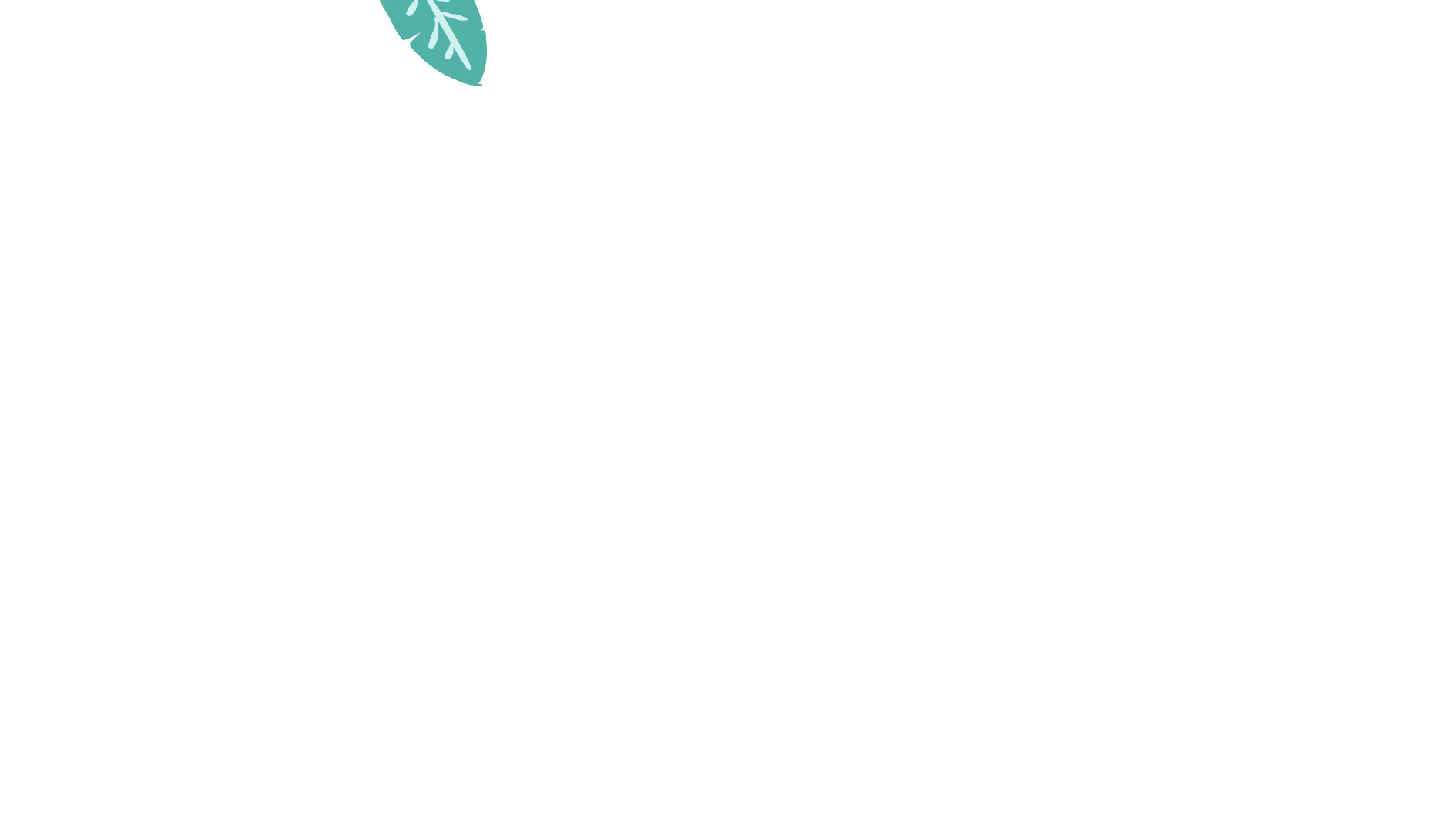 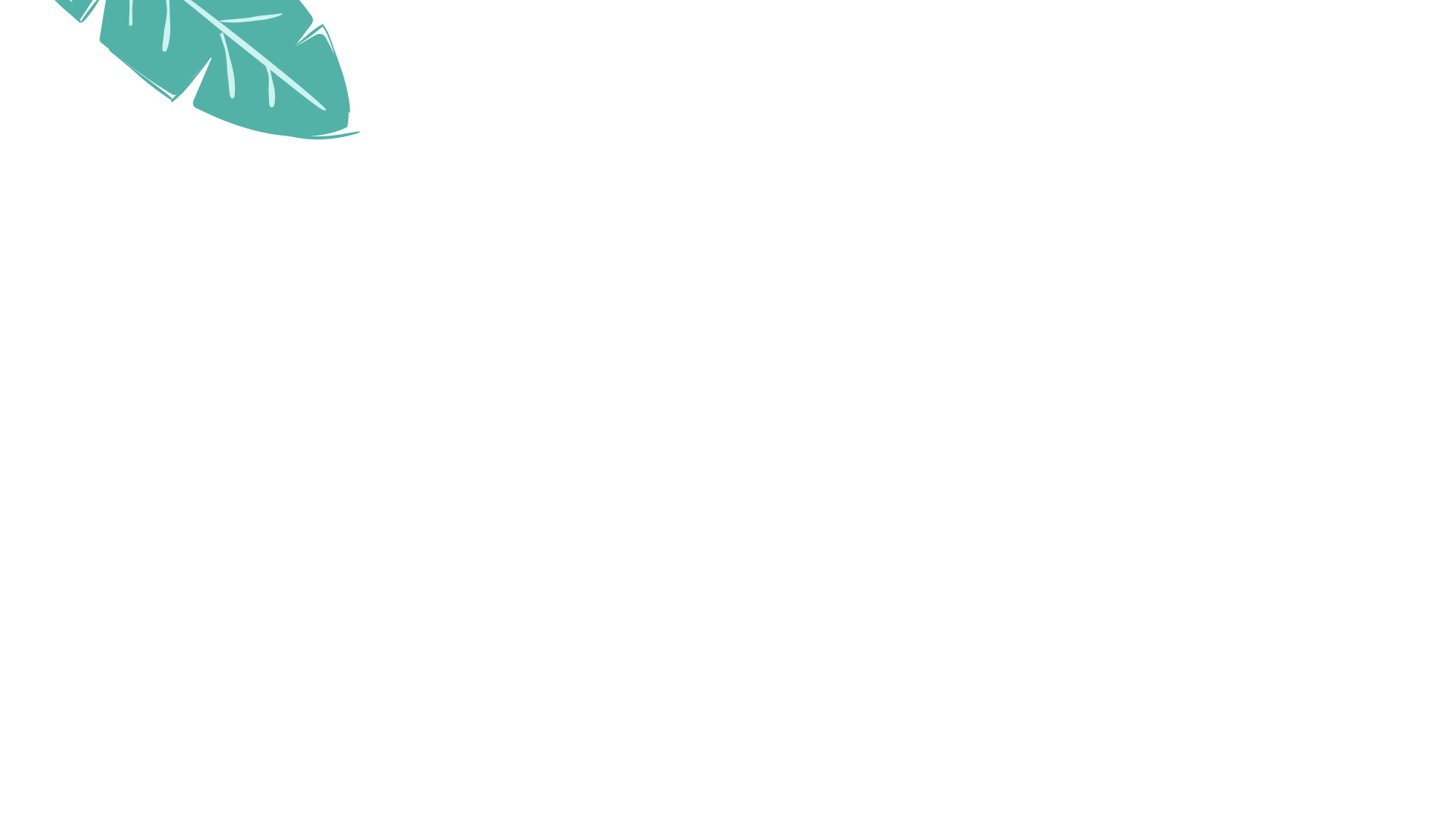 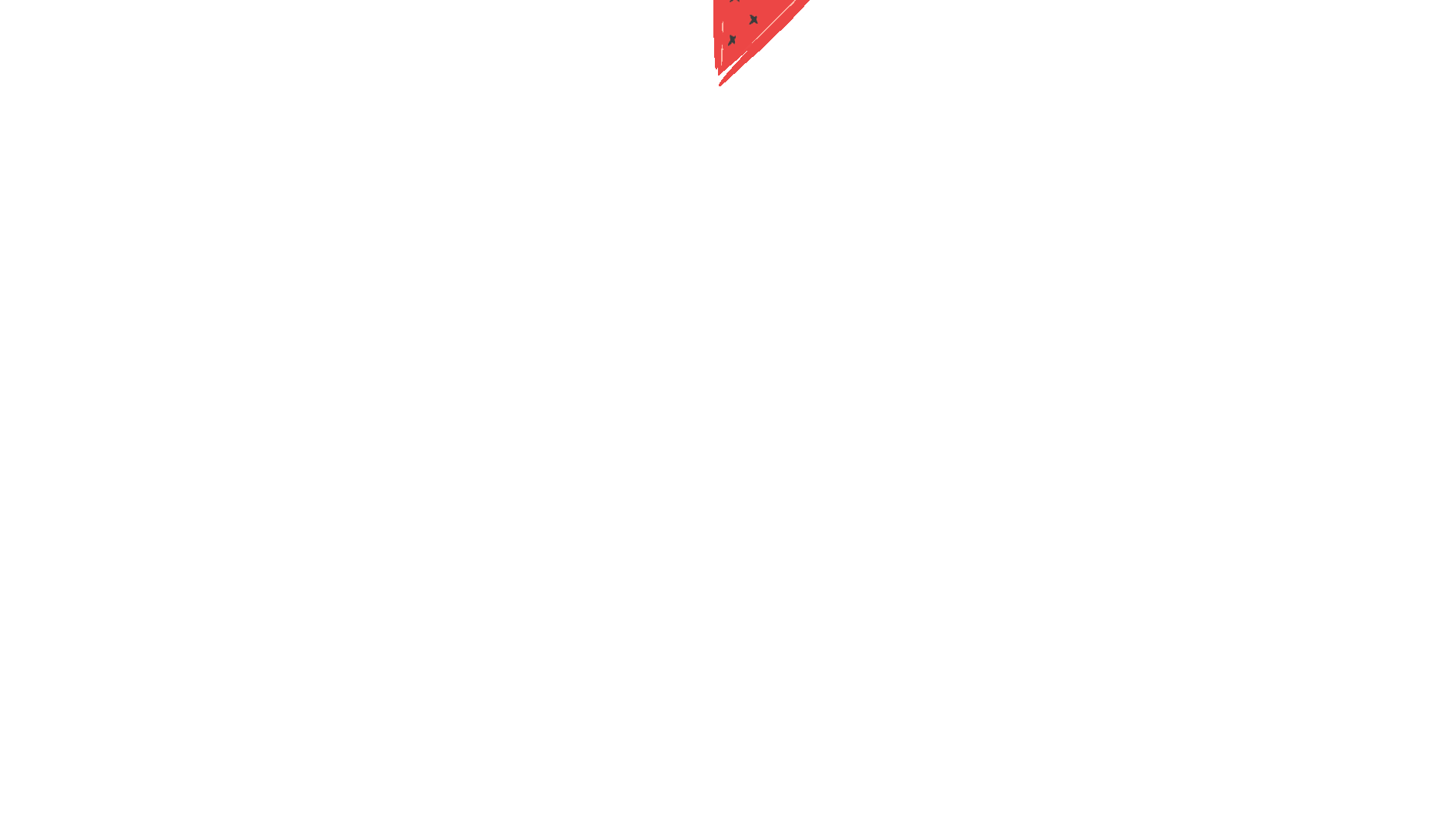 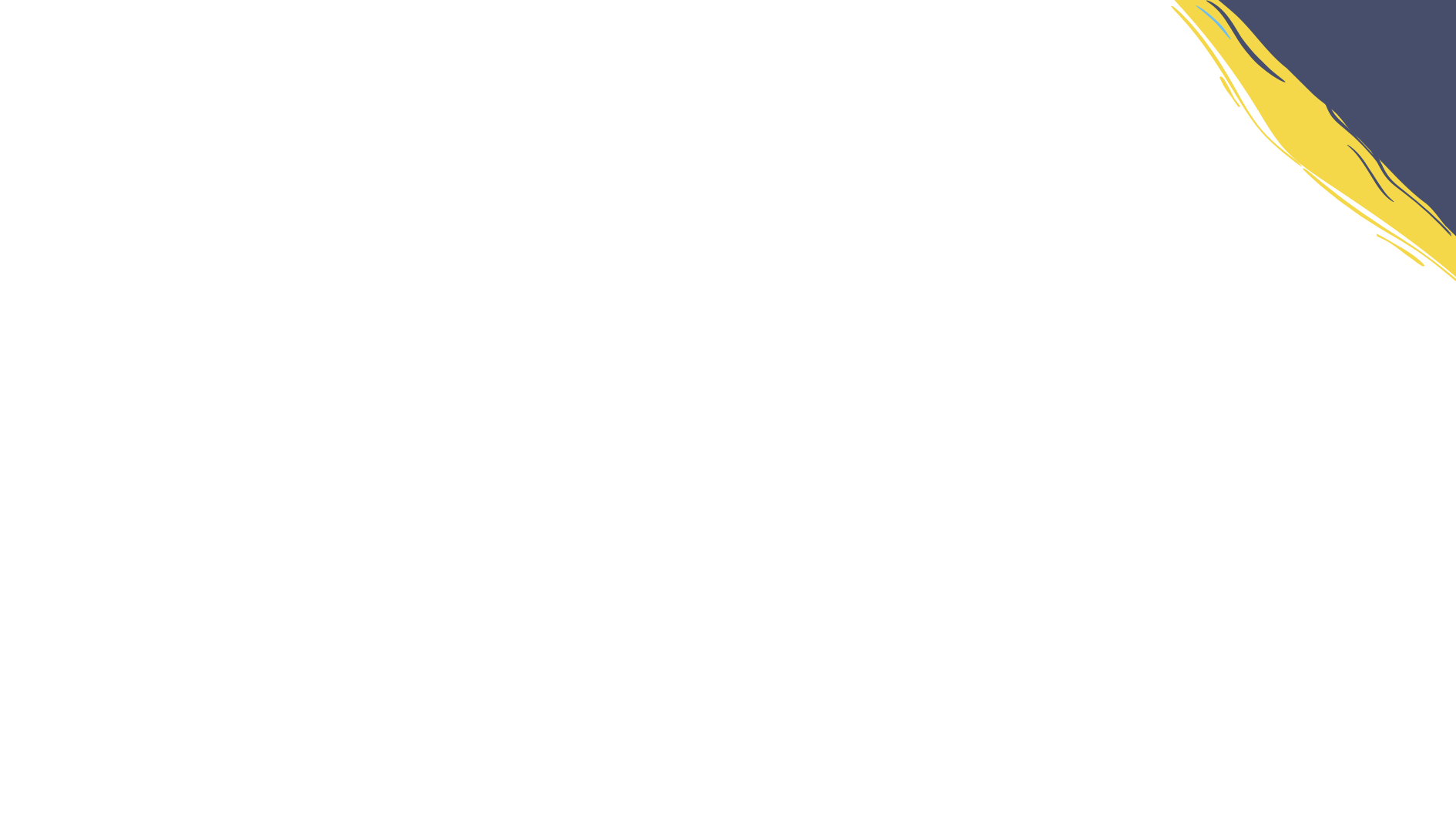 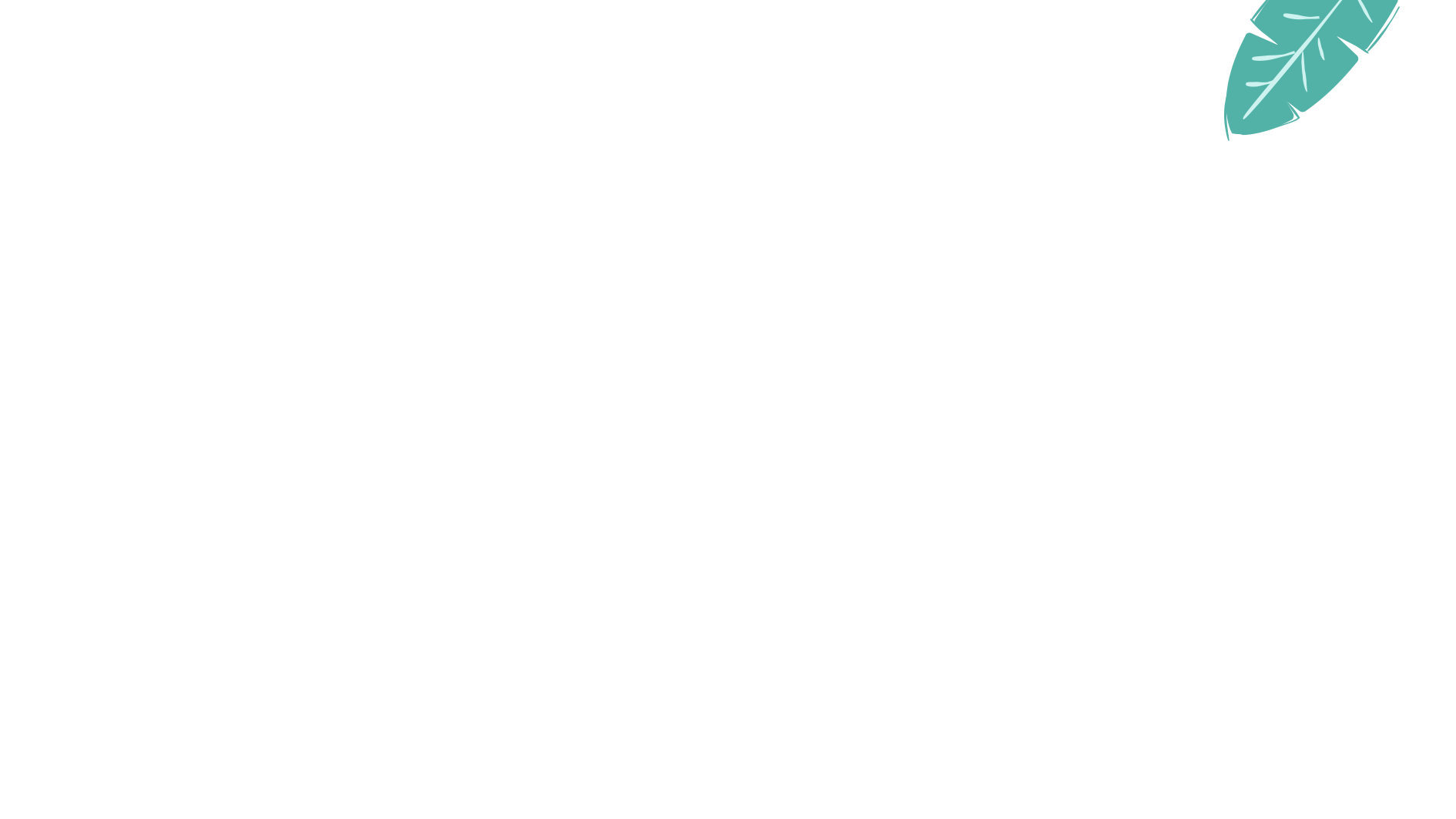 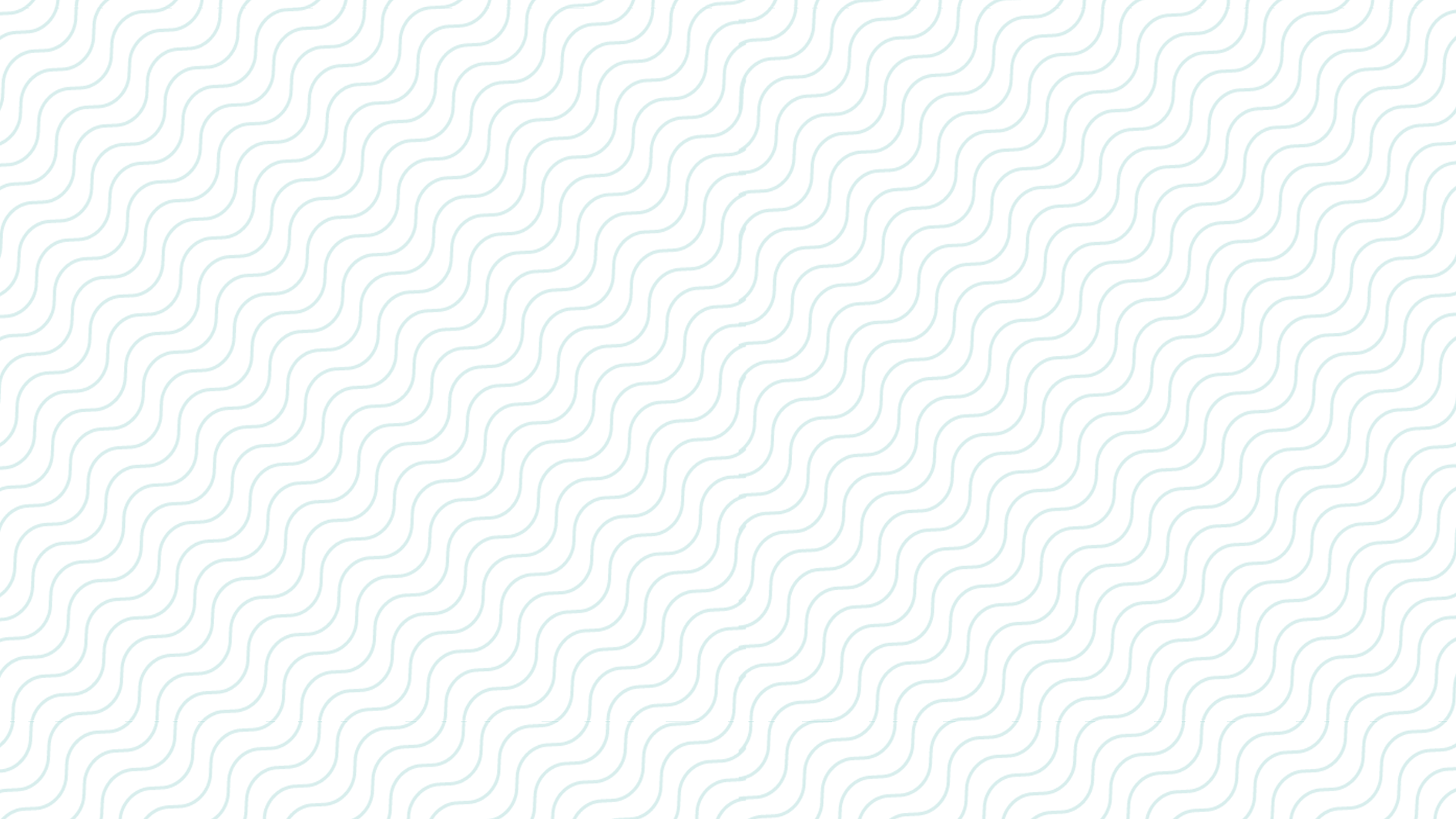 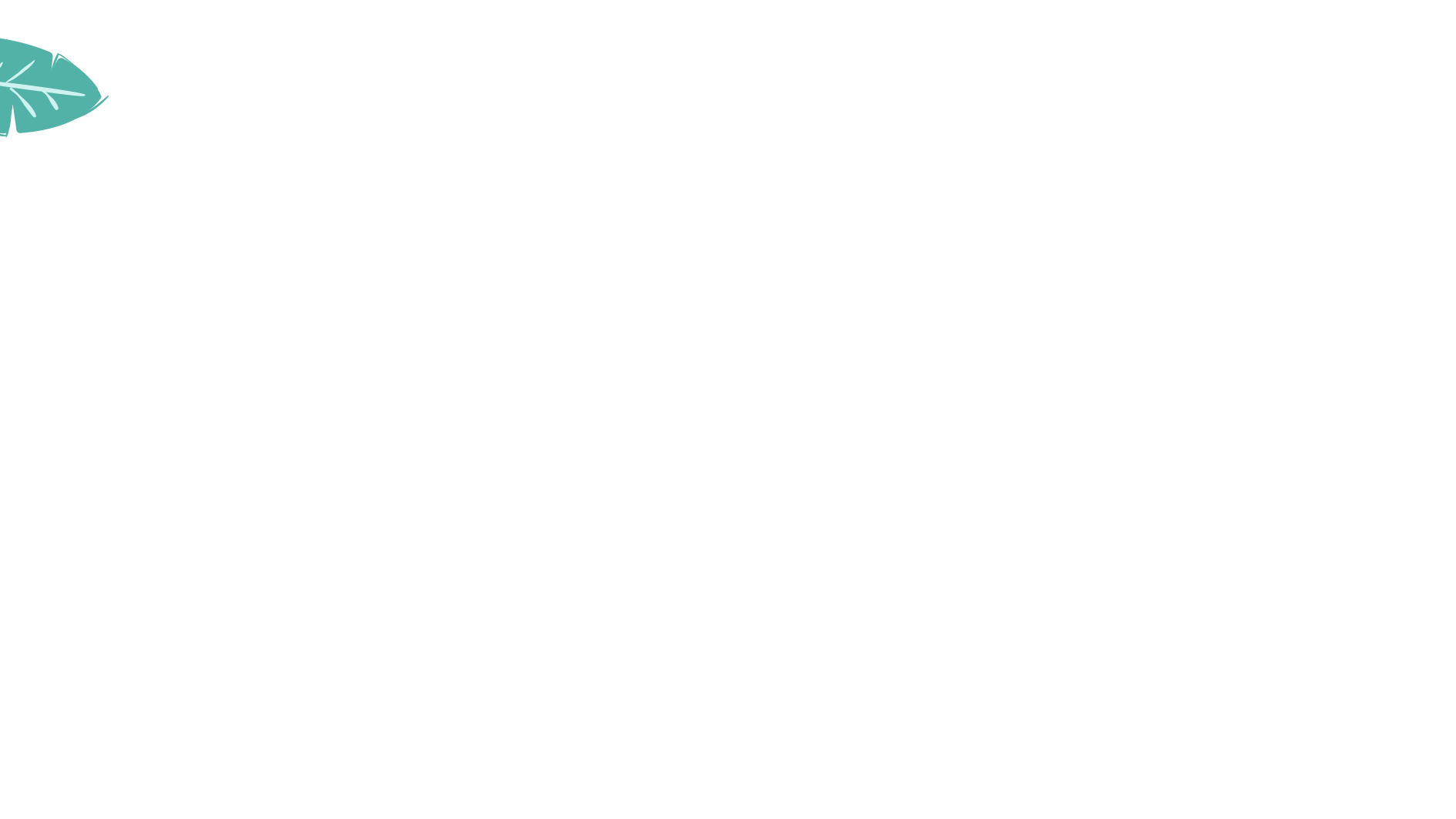 单击此处添加标题
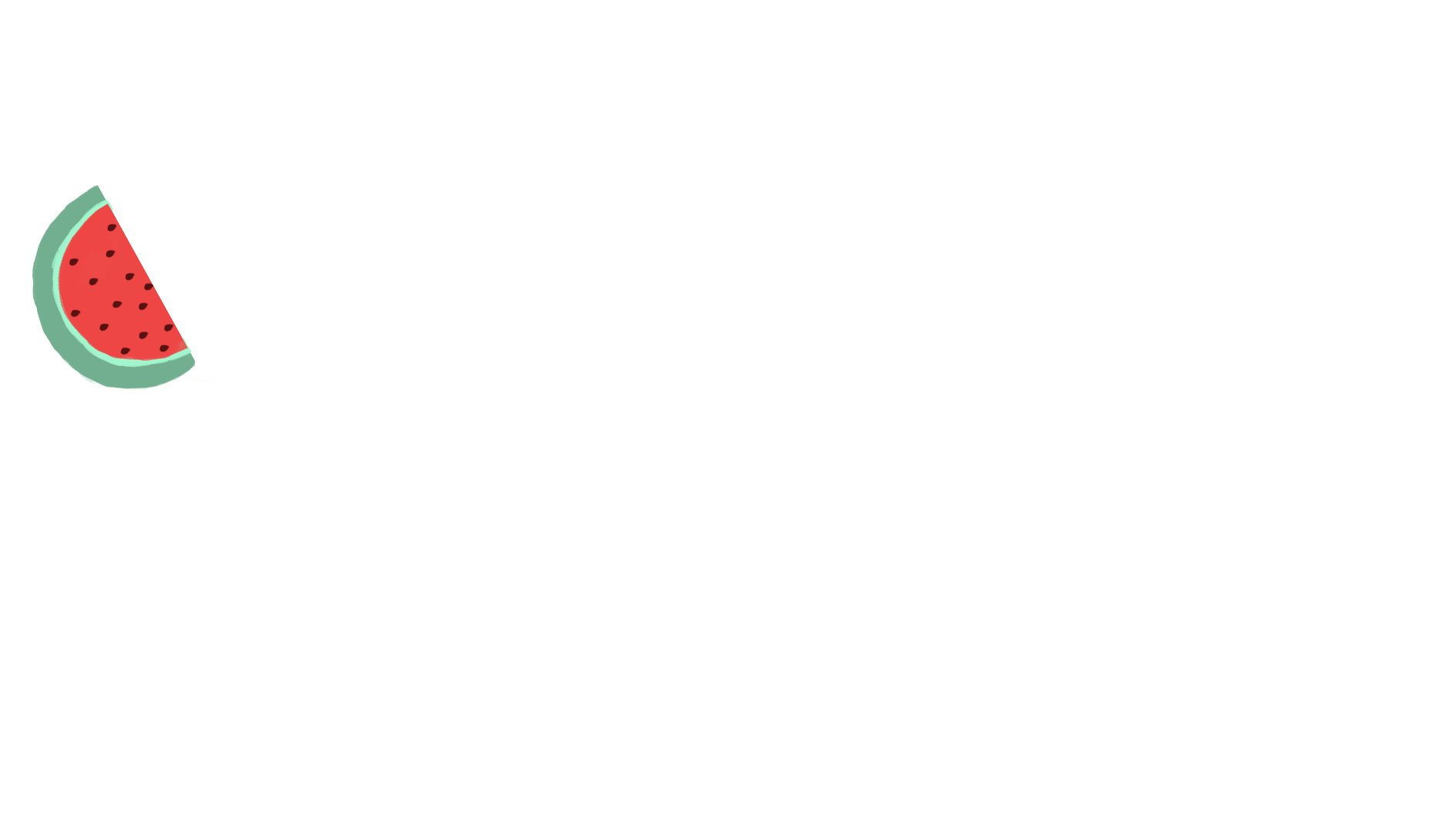 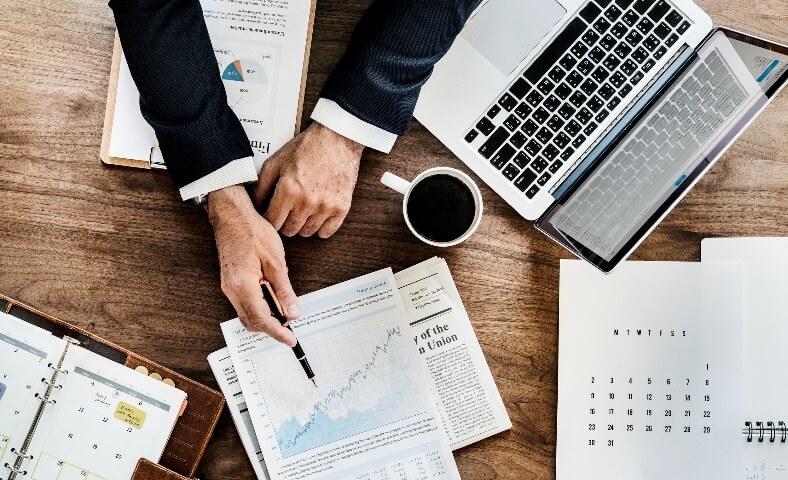 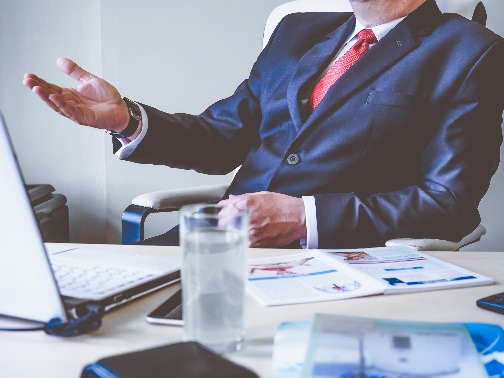 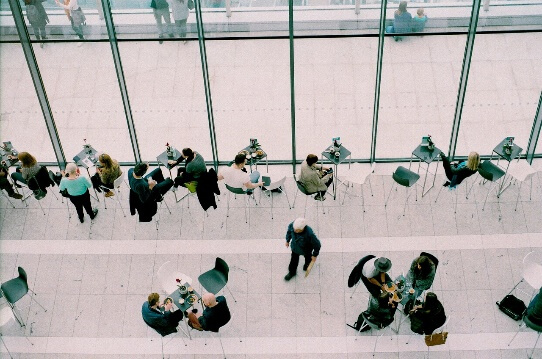 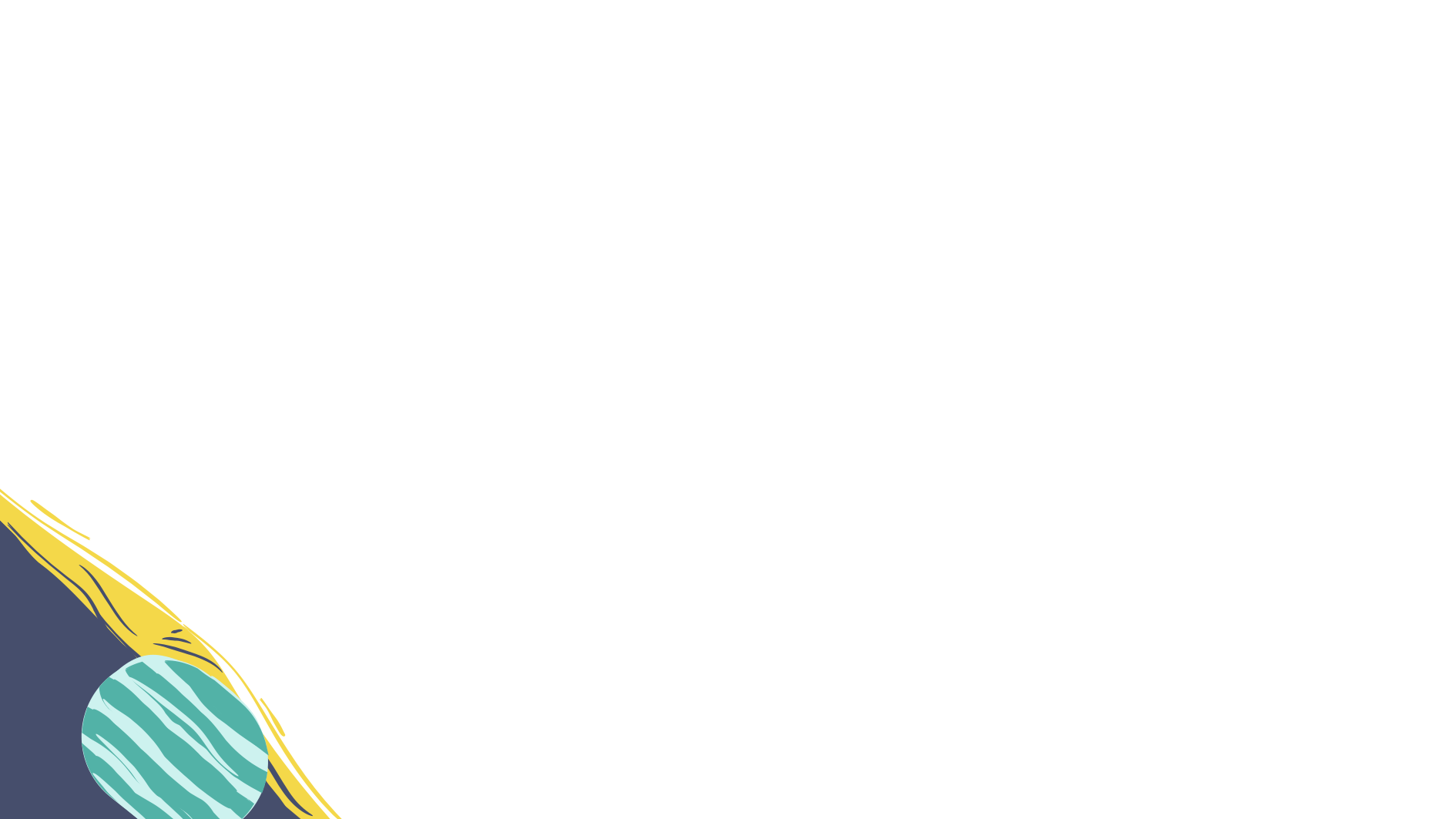 添加内容
添加内容
添加内容
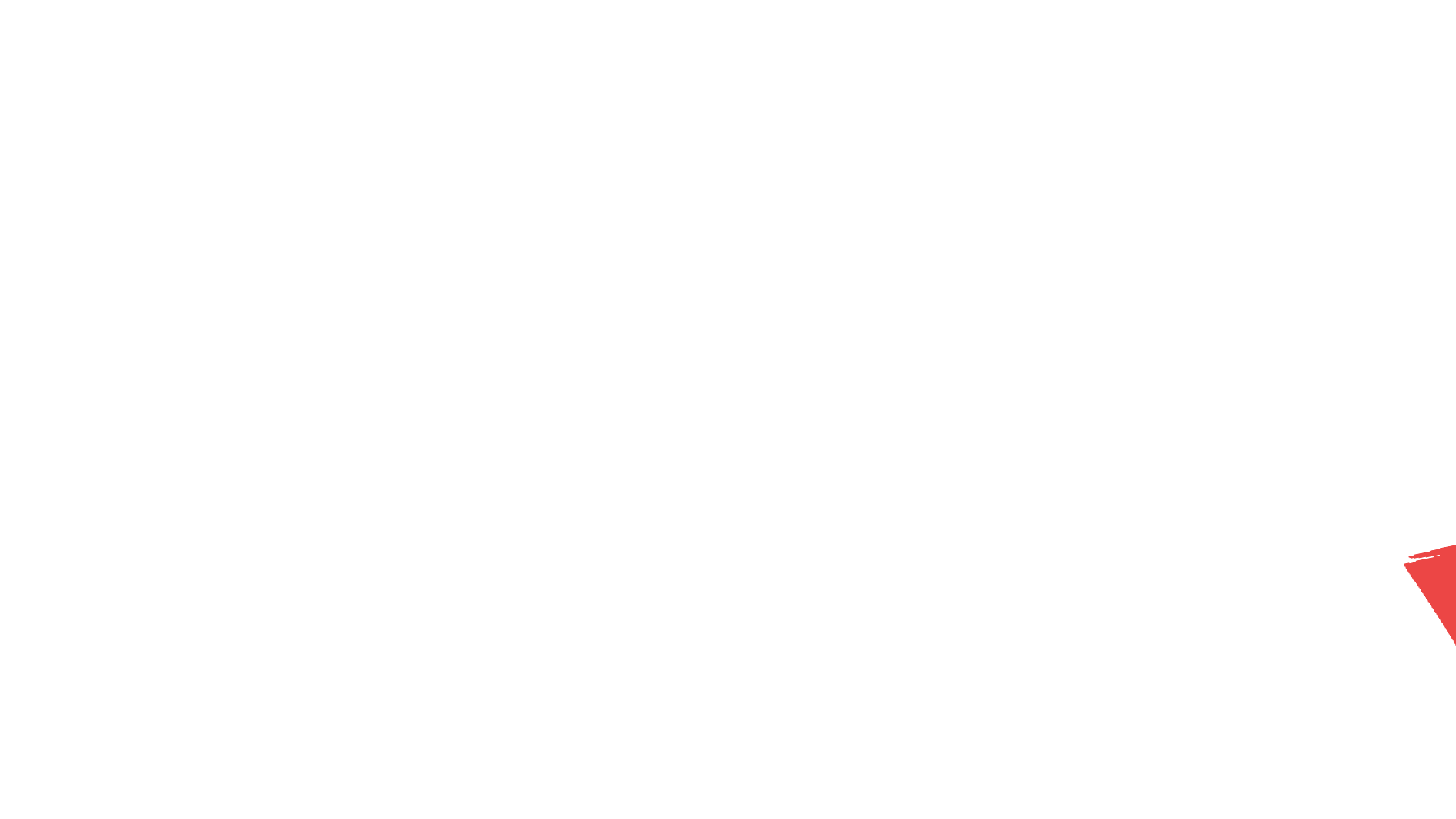 您的内容打在这里，或者通过复制您的文本后，在此框中选择粘贴，并选择只保留文字。
您的内容打在这里，或者通过复制您的文本后，在此框中选择粘贴，并选择只保留文字。
您的内容打在这里，或者通过复制您的文本后，在此框中选择粘贴，并选择只保留文字。
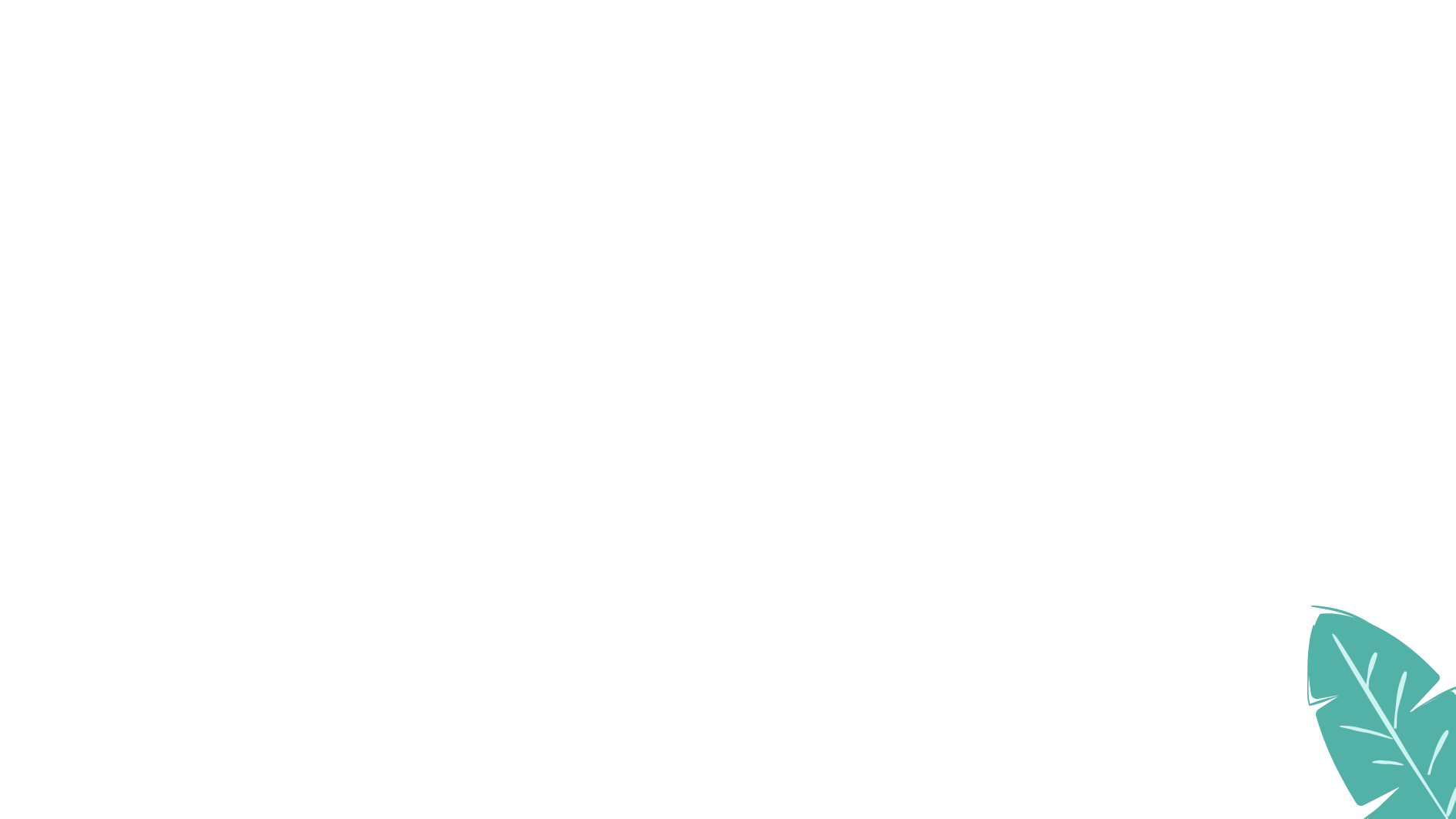 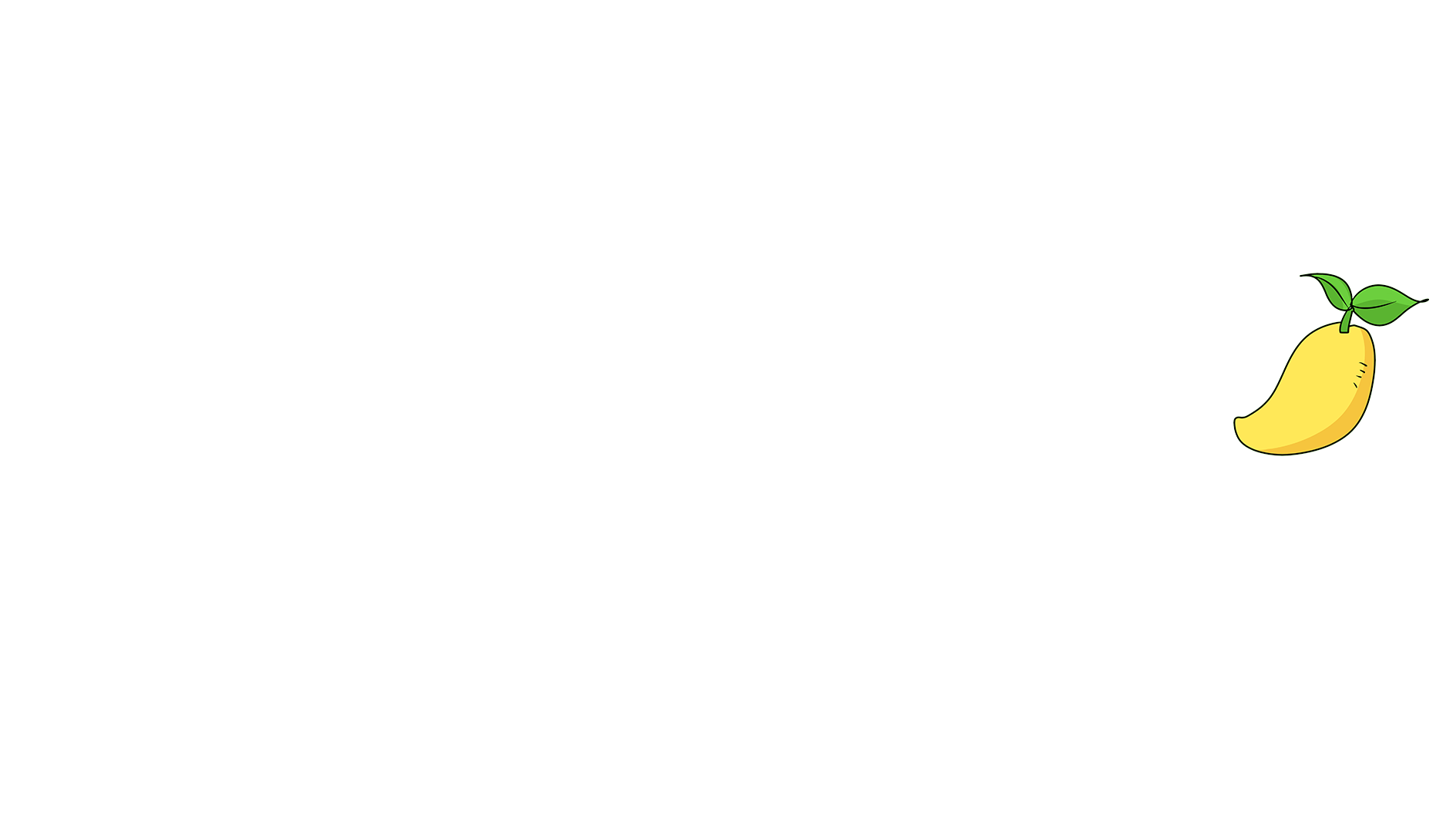 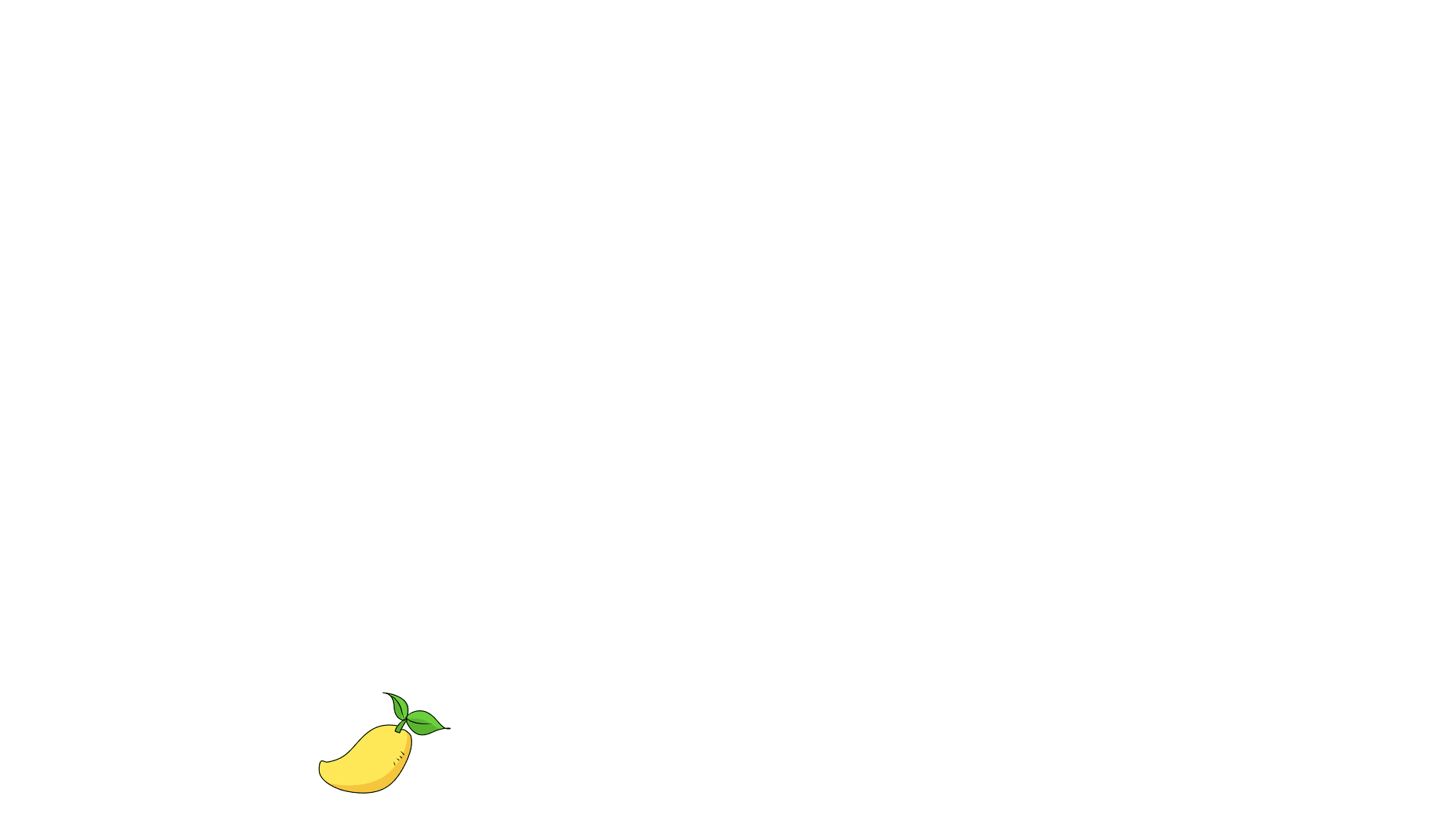 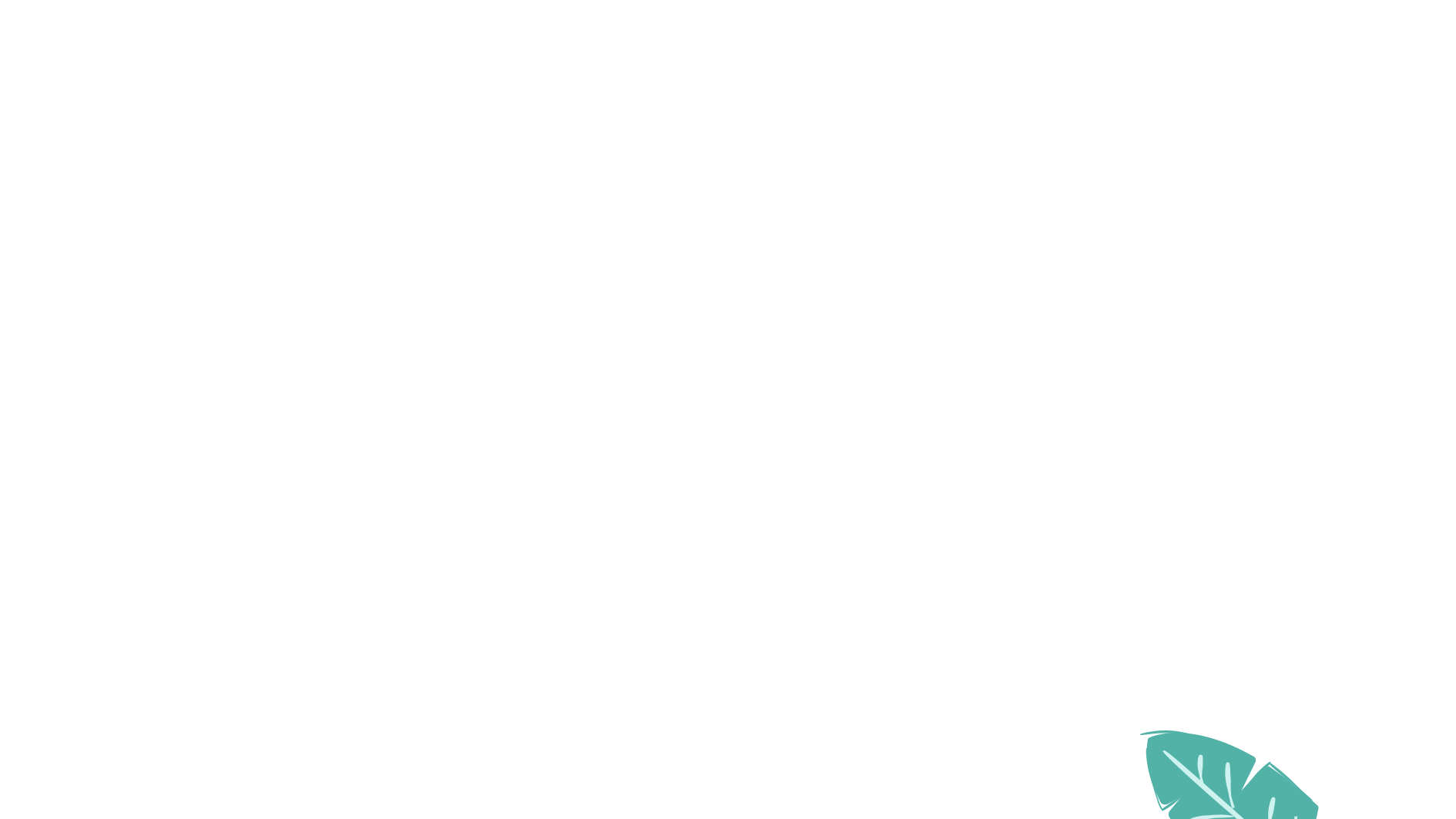 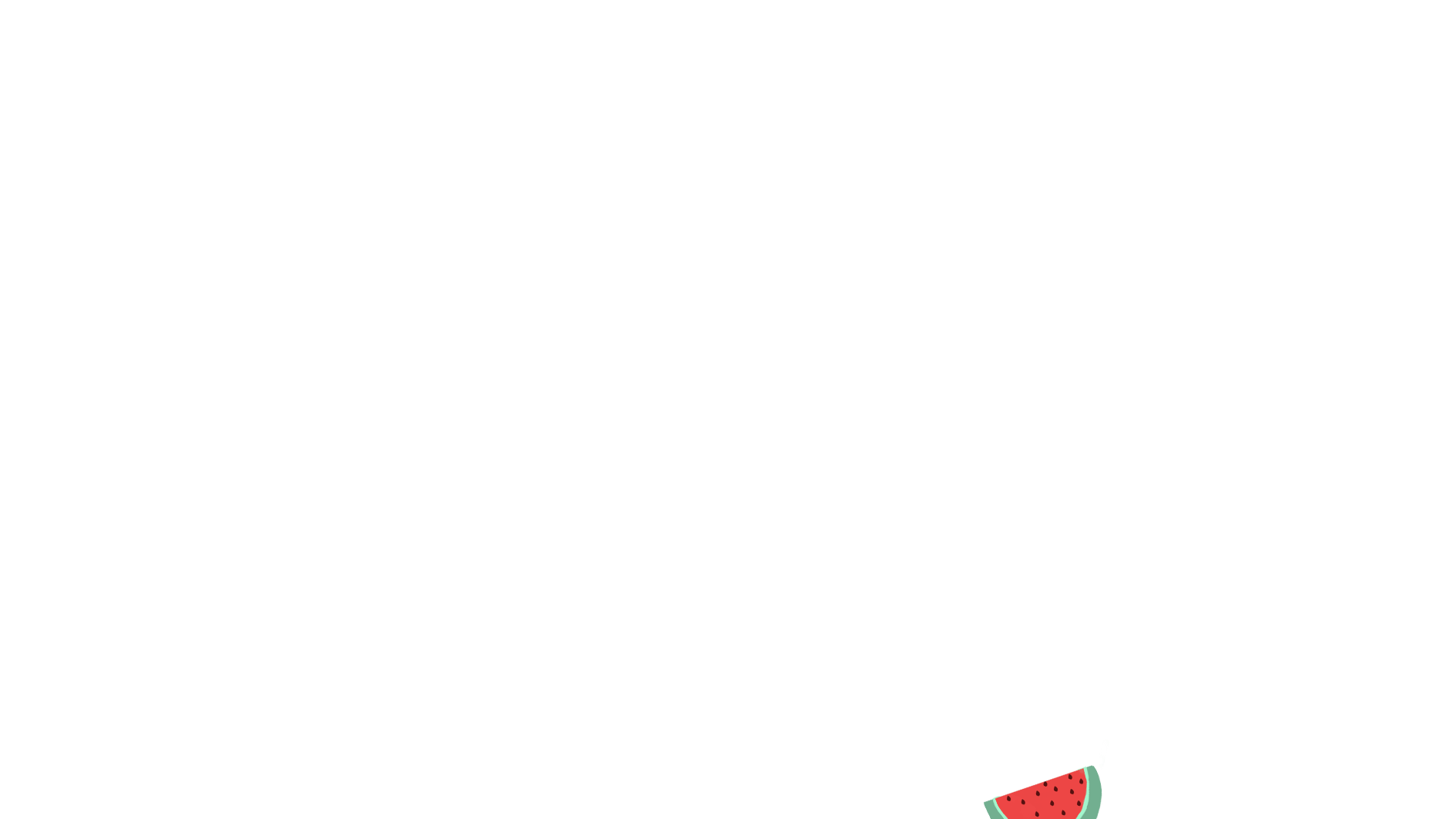 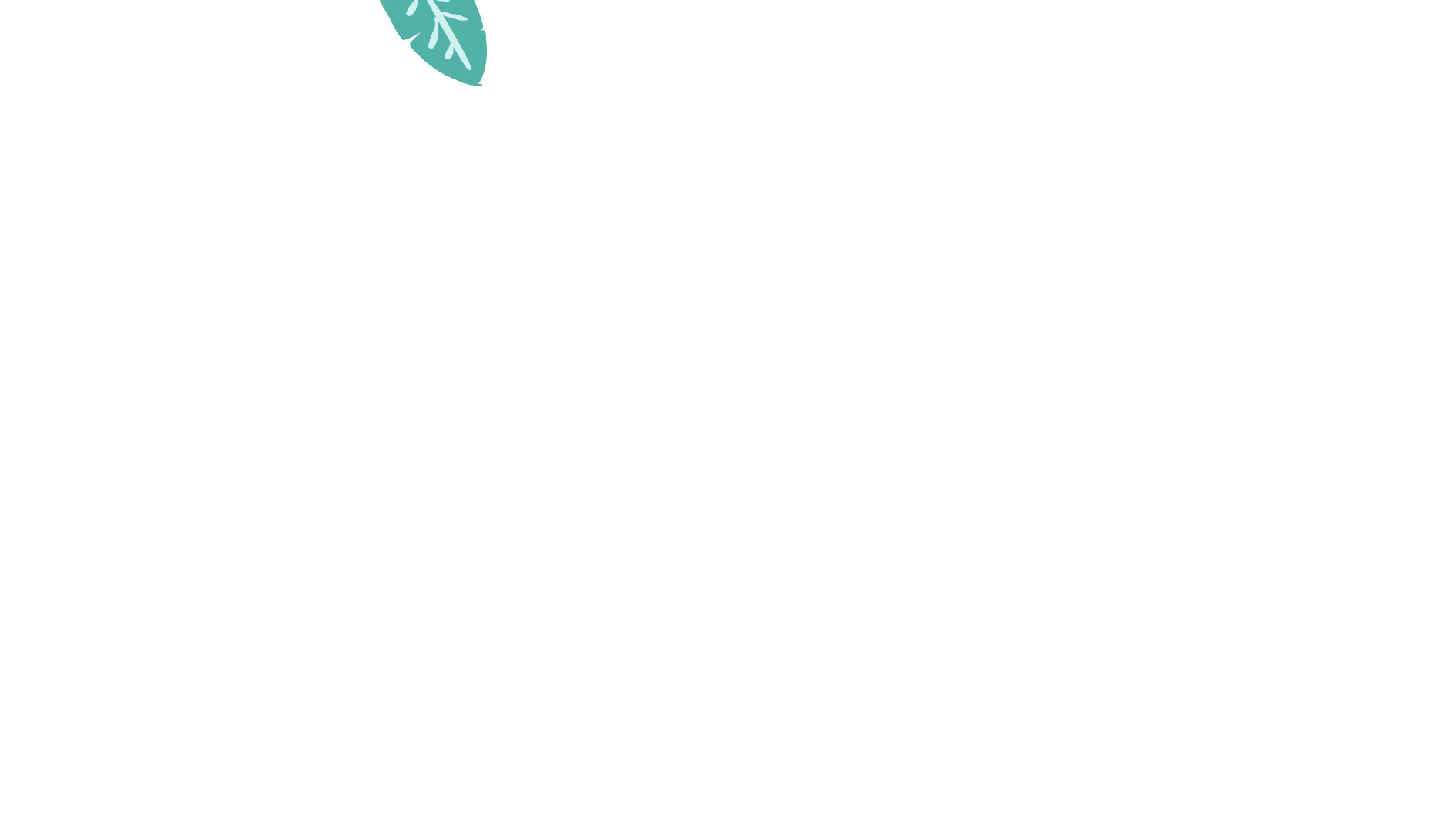 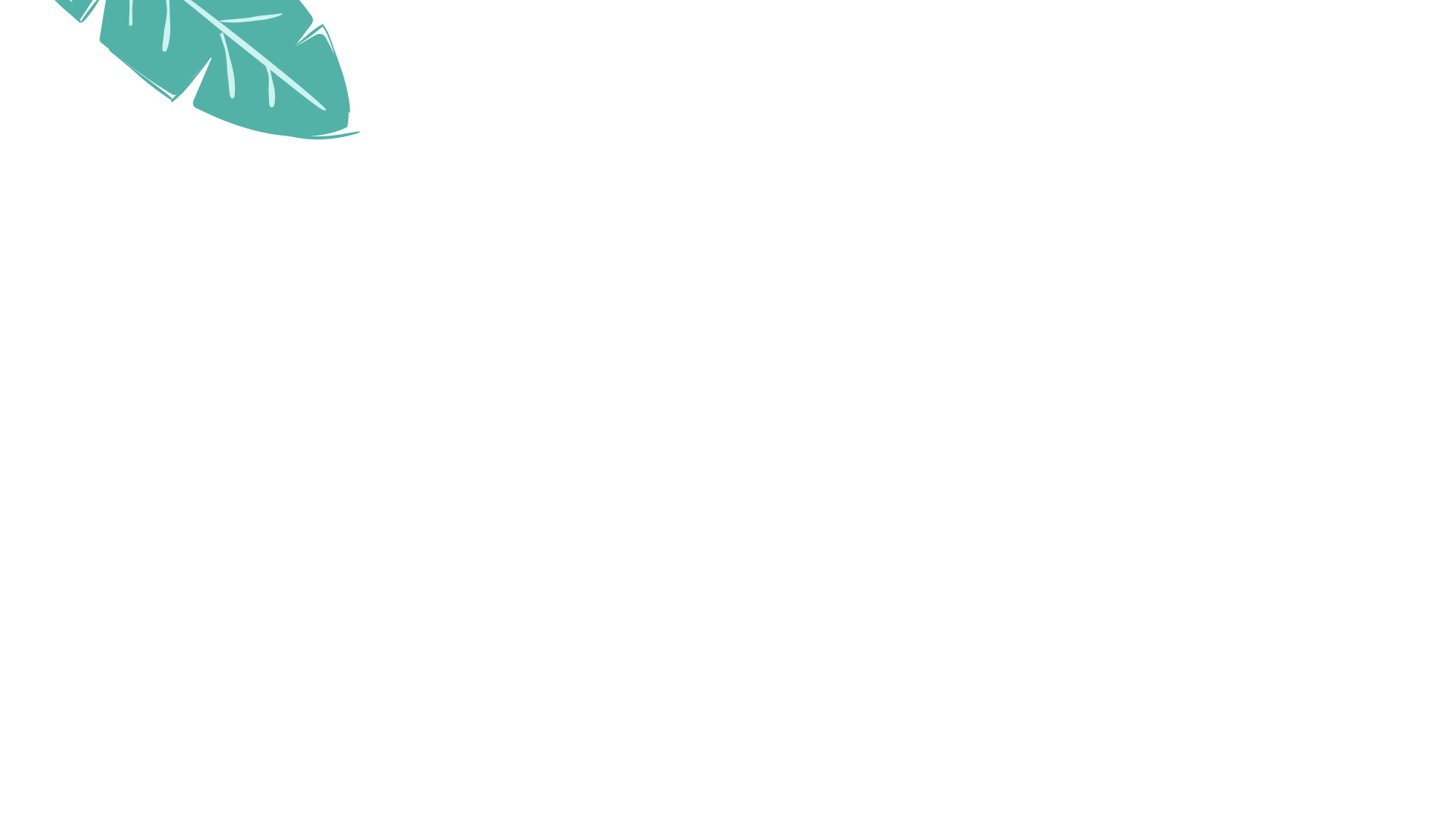 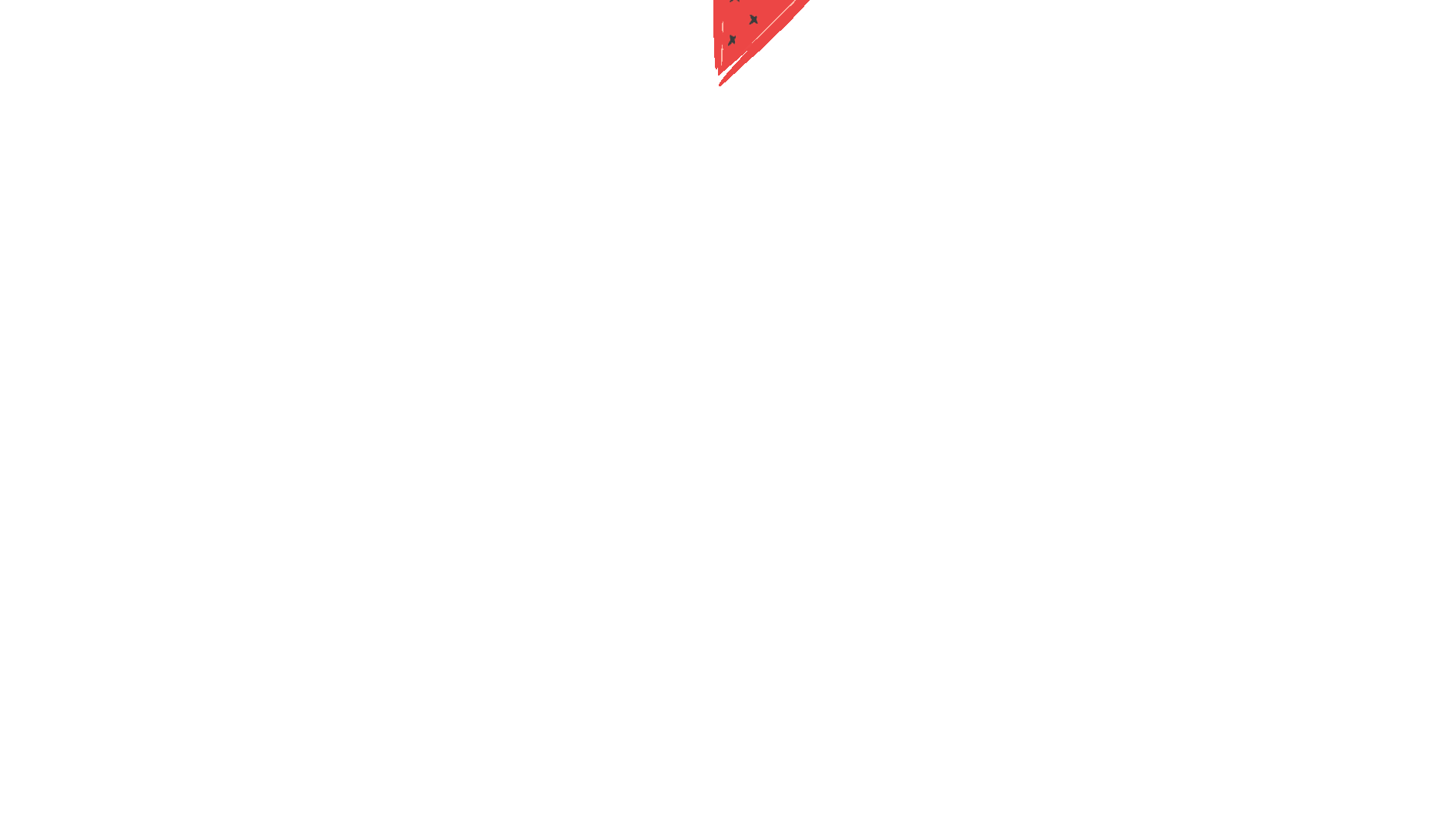 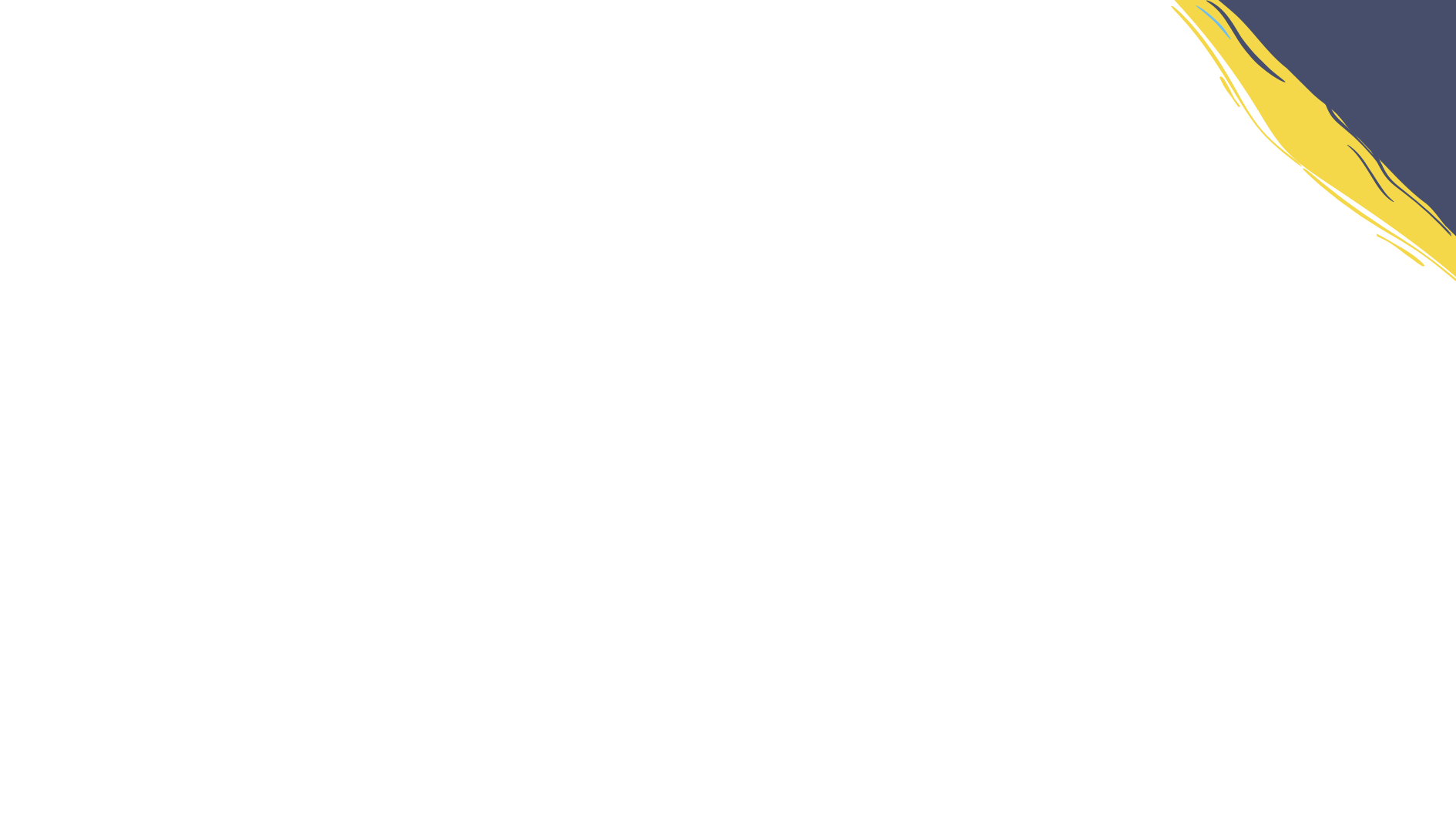 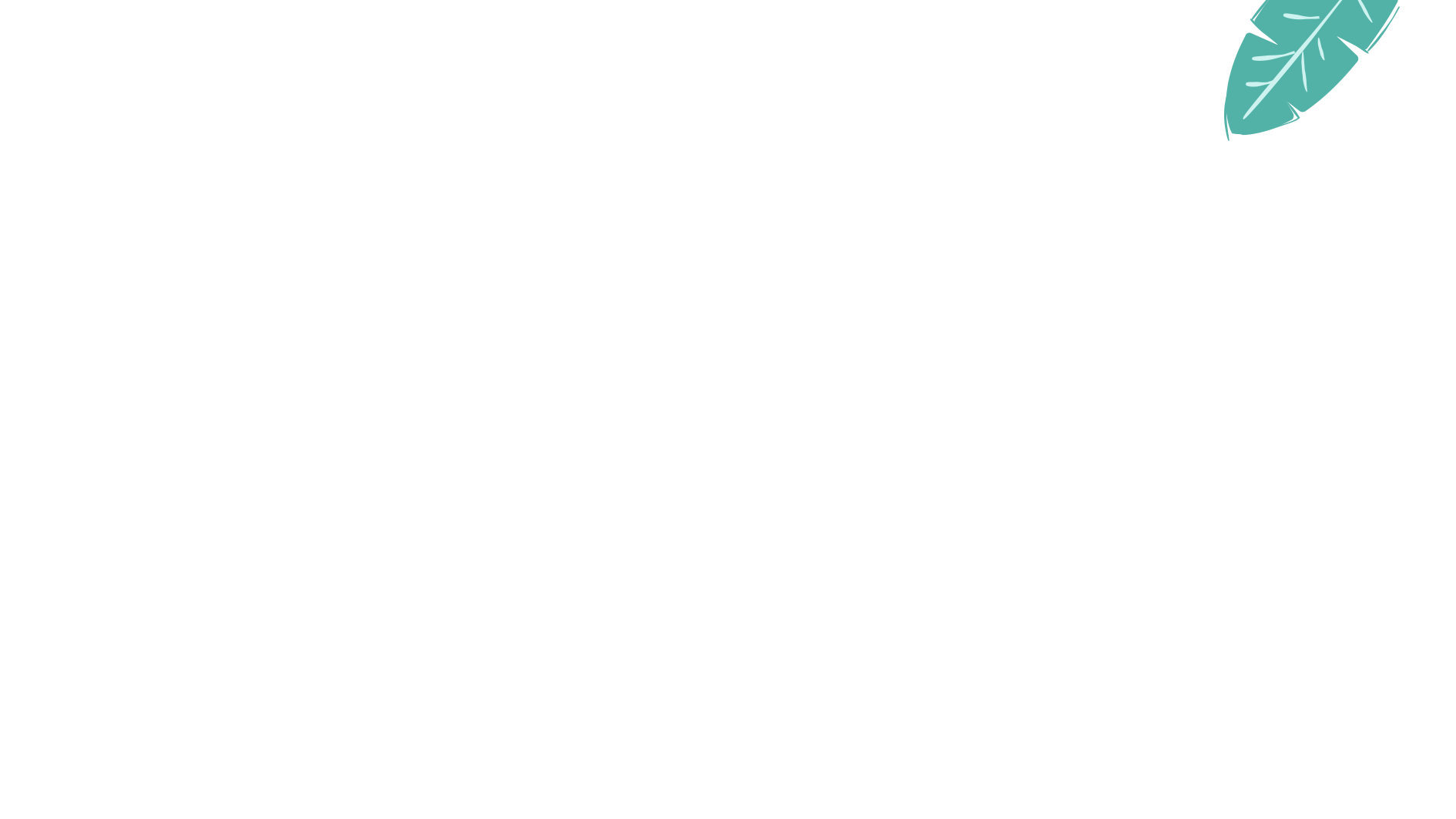 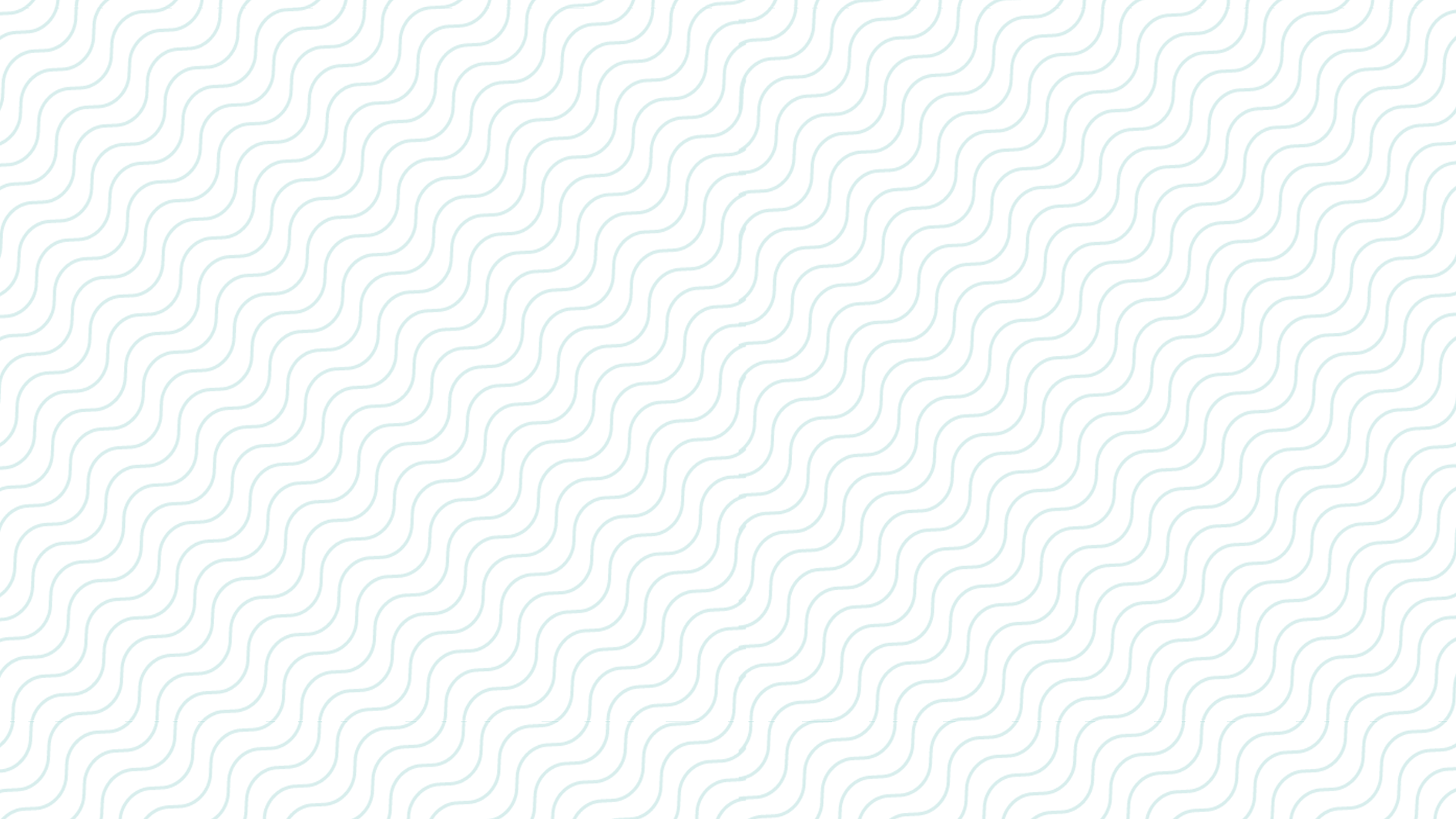 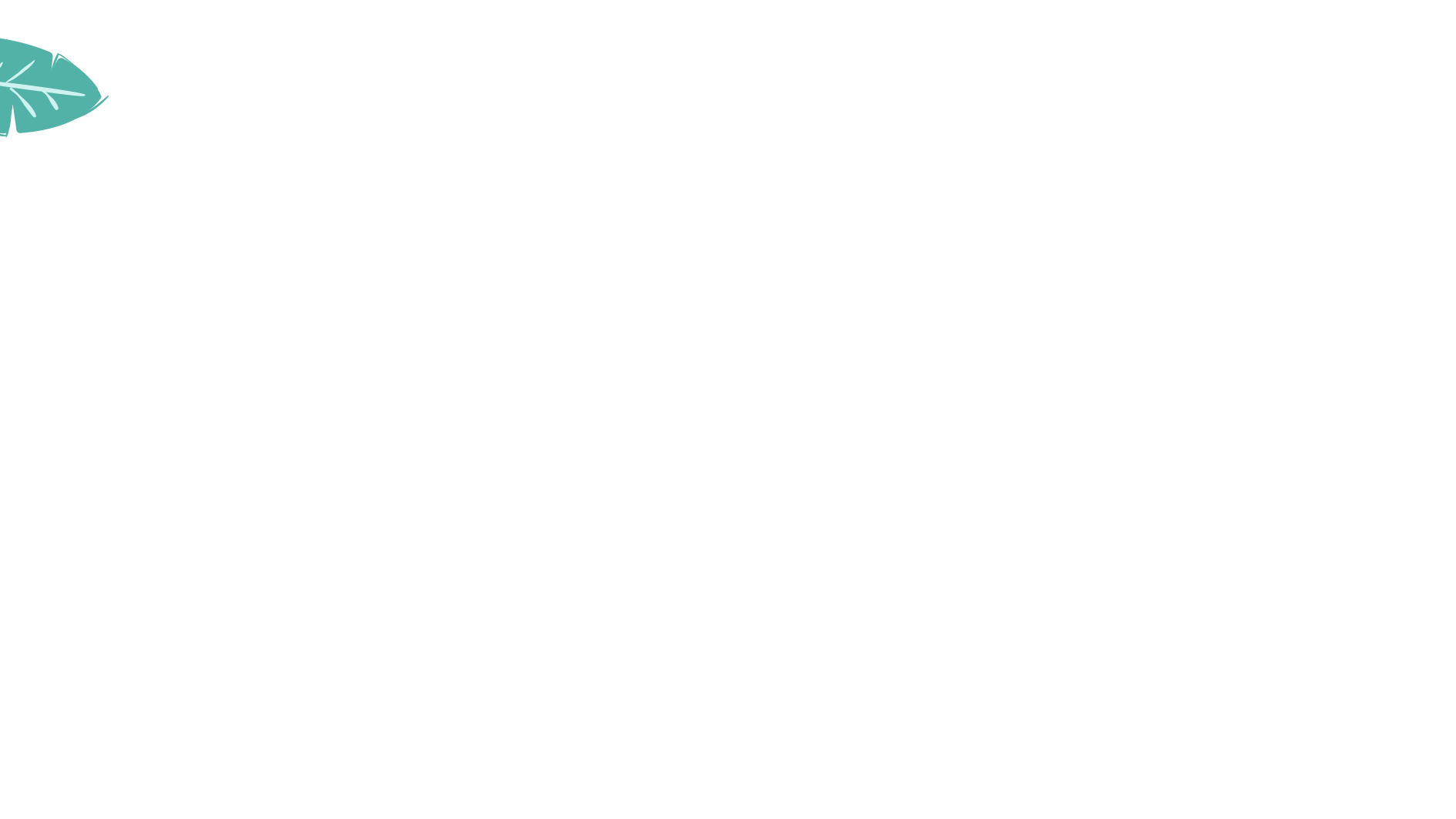 单击此处添加标题
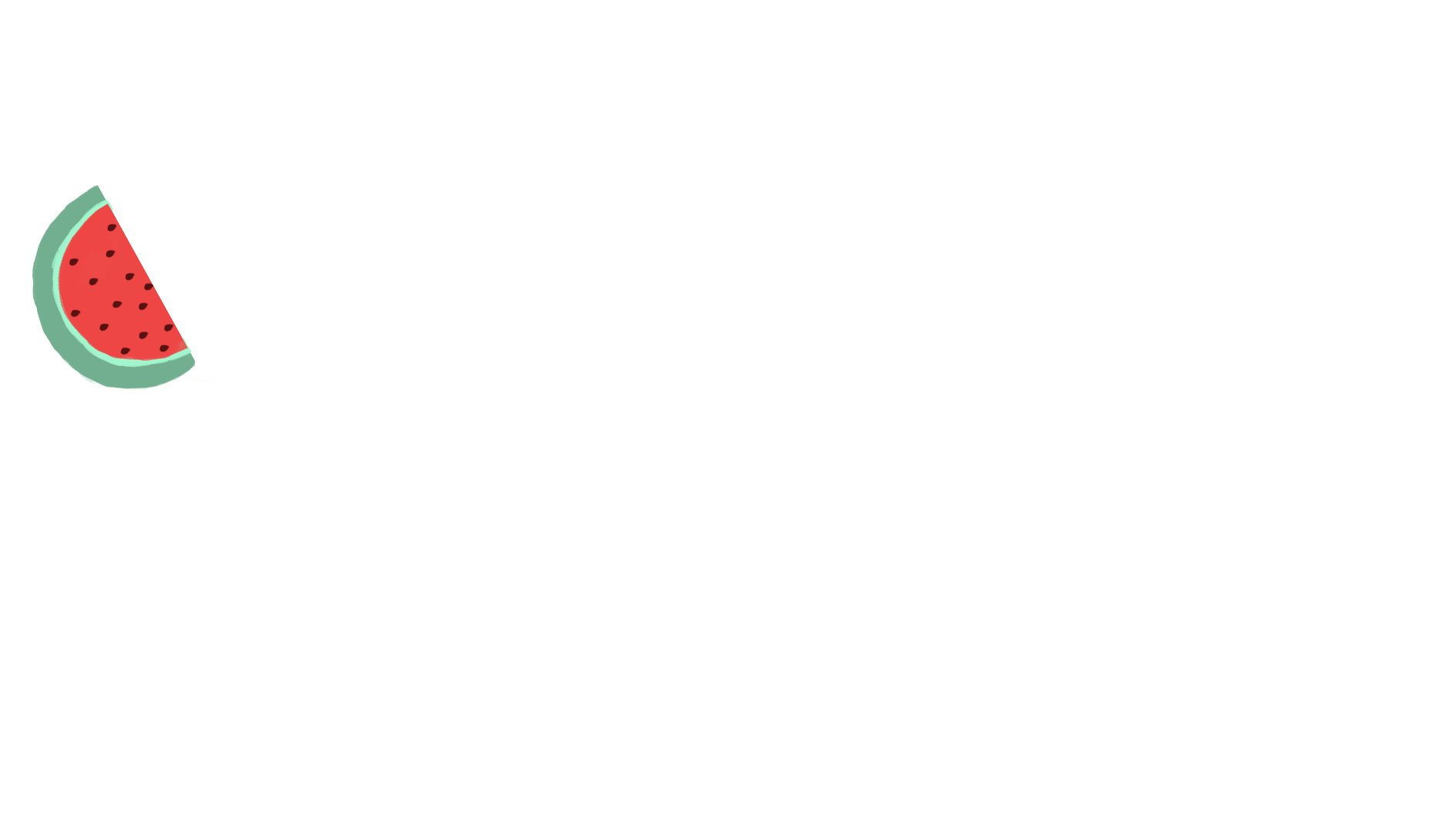 单击此处输入文本
单击此处输入文本
单击此处输入文本
添加内容
您的内容打在这里，或者通过复制您的文本后，在此框中选择粘贴，并选择只保留文字。
添加内容
您的内容打在这里，或者通过复制您的文本后，在此框中选择粘贴，并选择只保留文字。
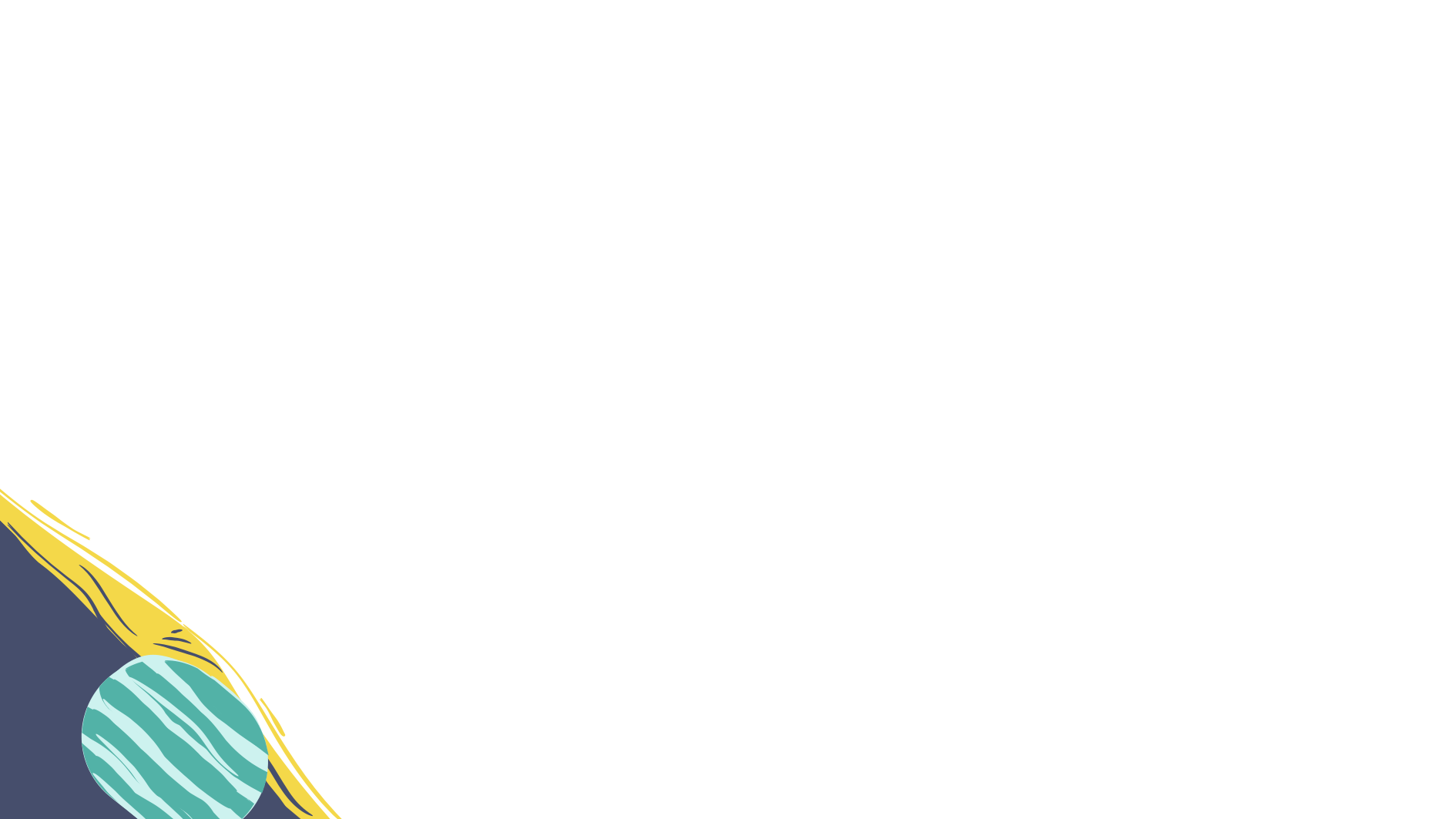 添加内容
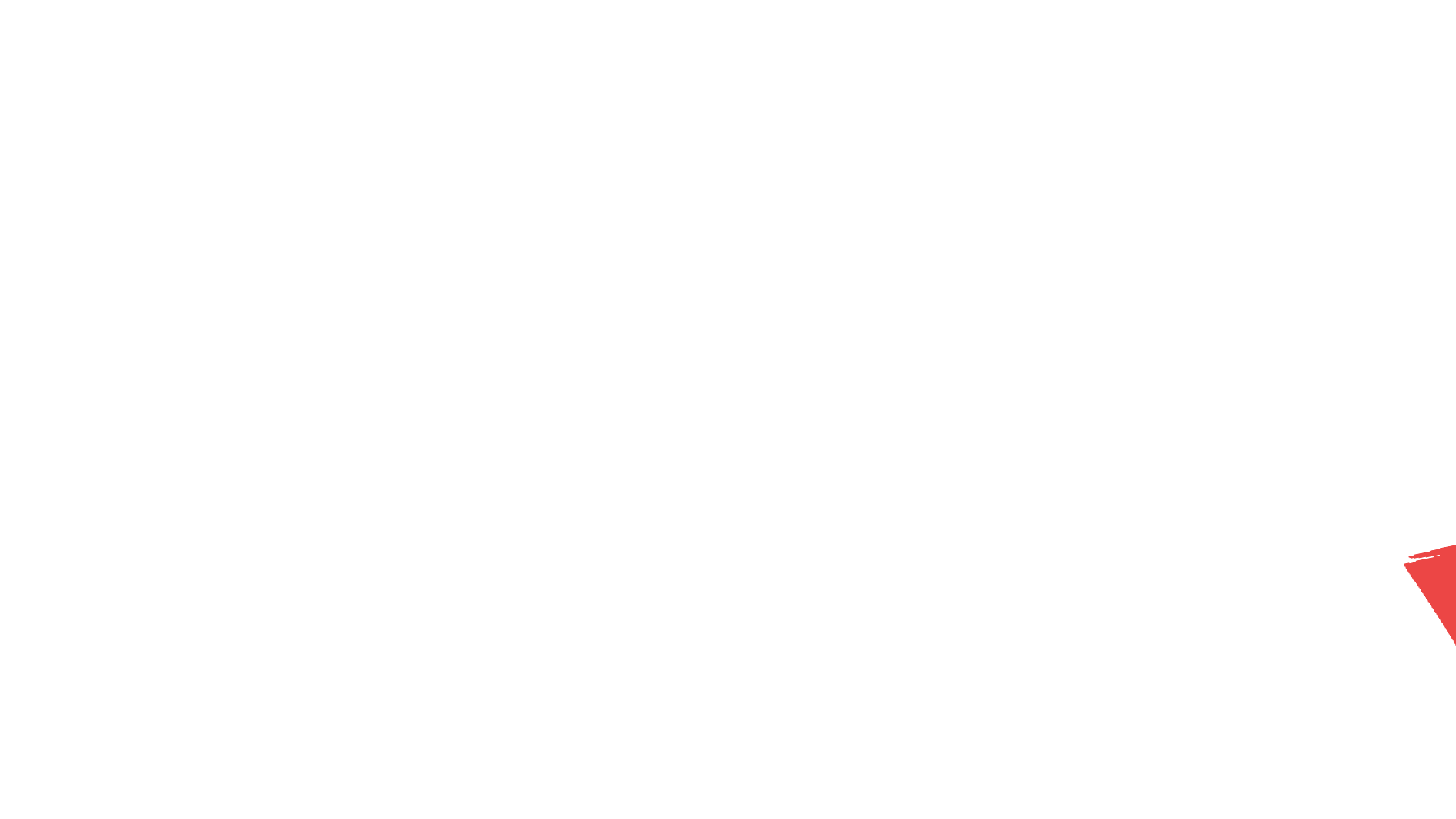 您的内容打在这里，或者通过复制您的文本后，在此框中选择粘贴，并选择只保留文字。
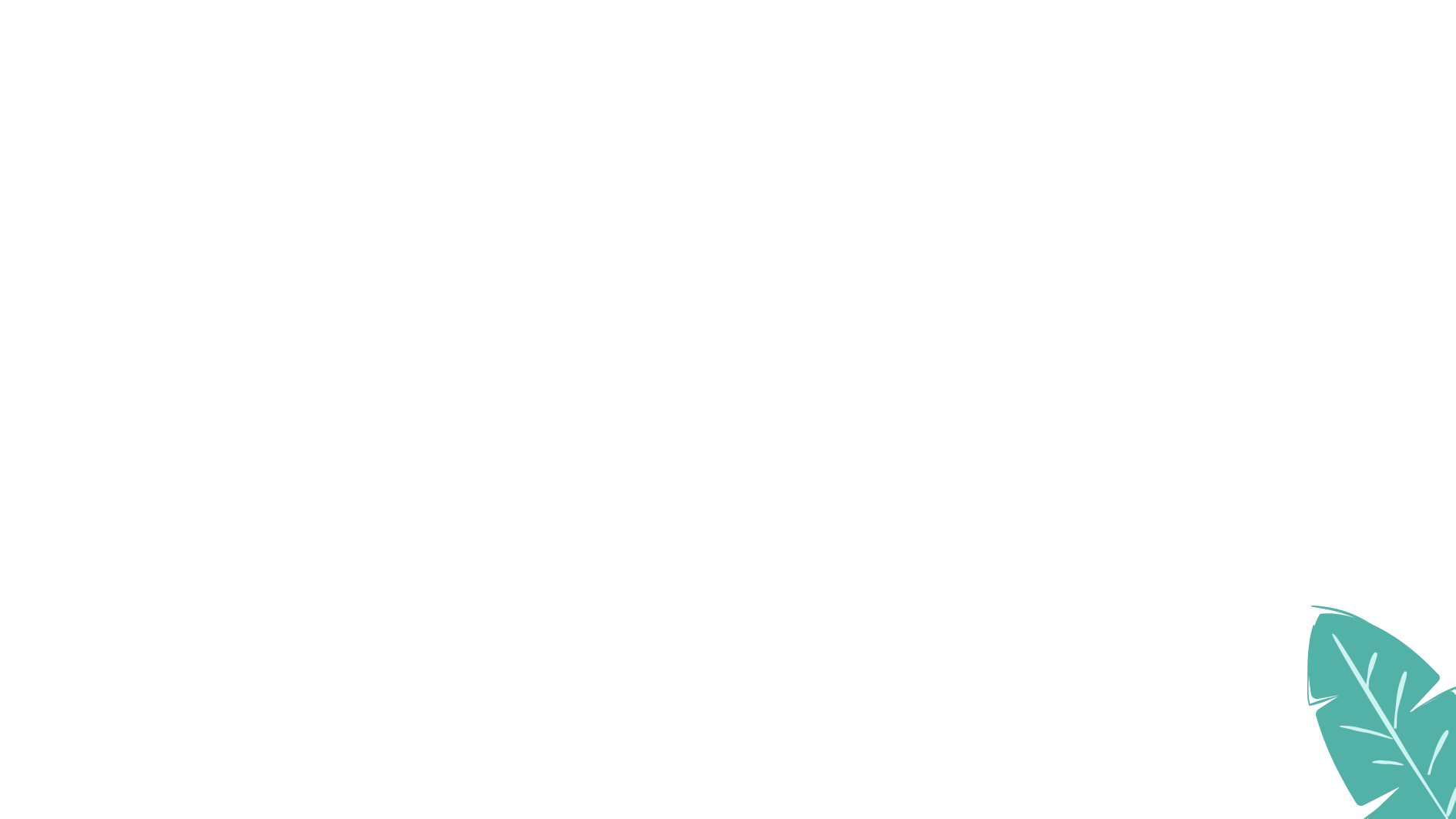 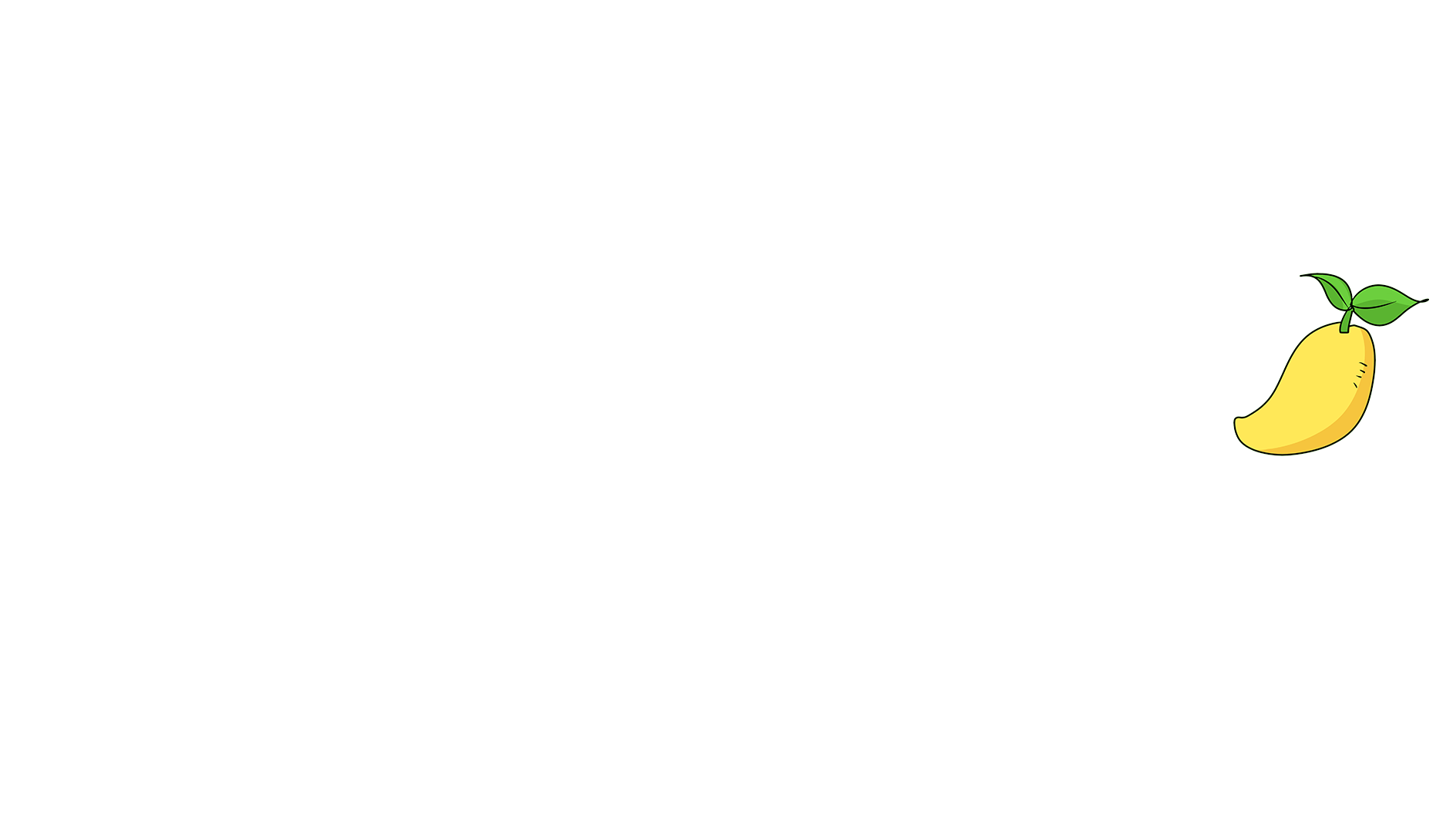 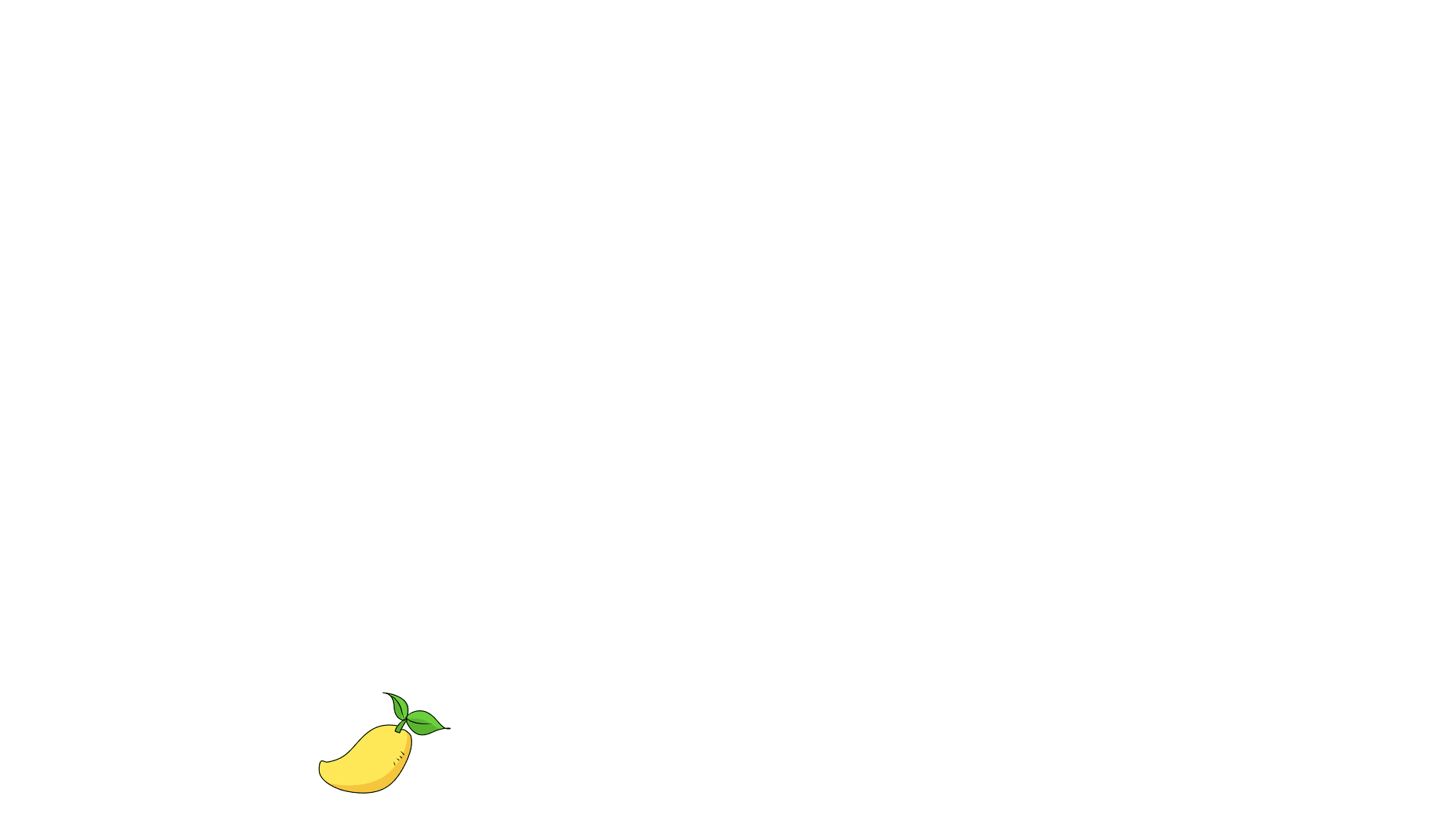 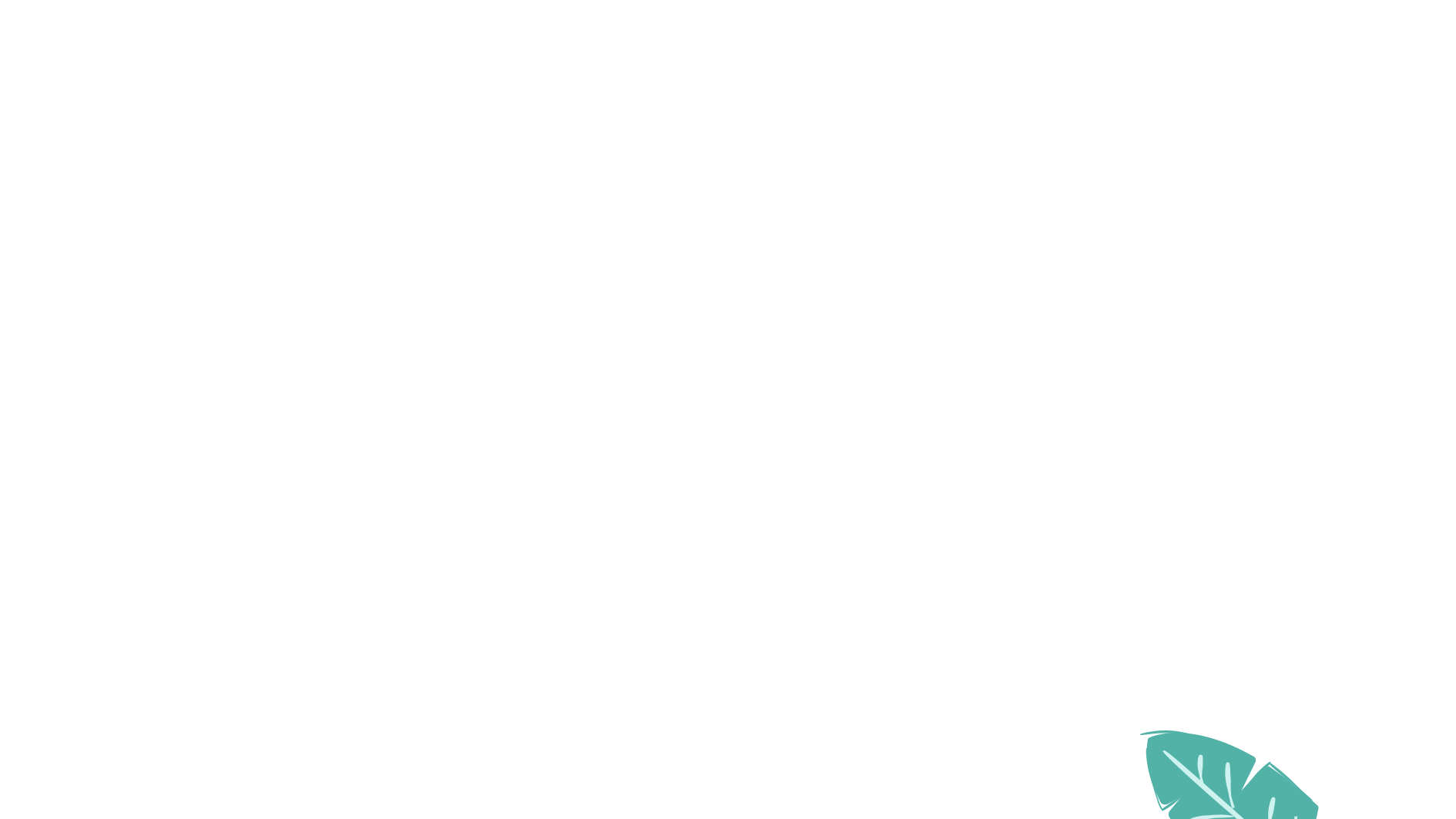 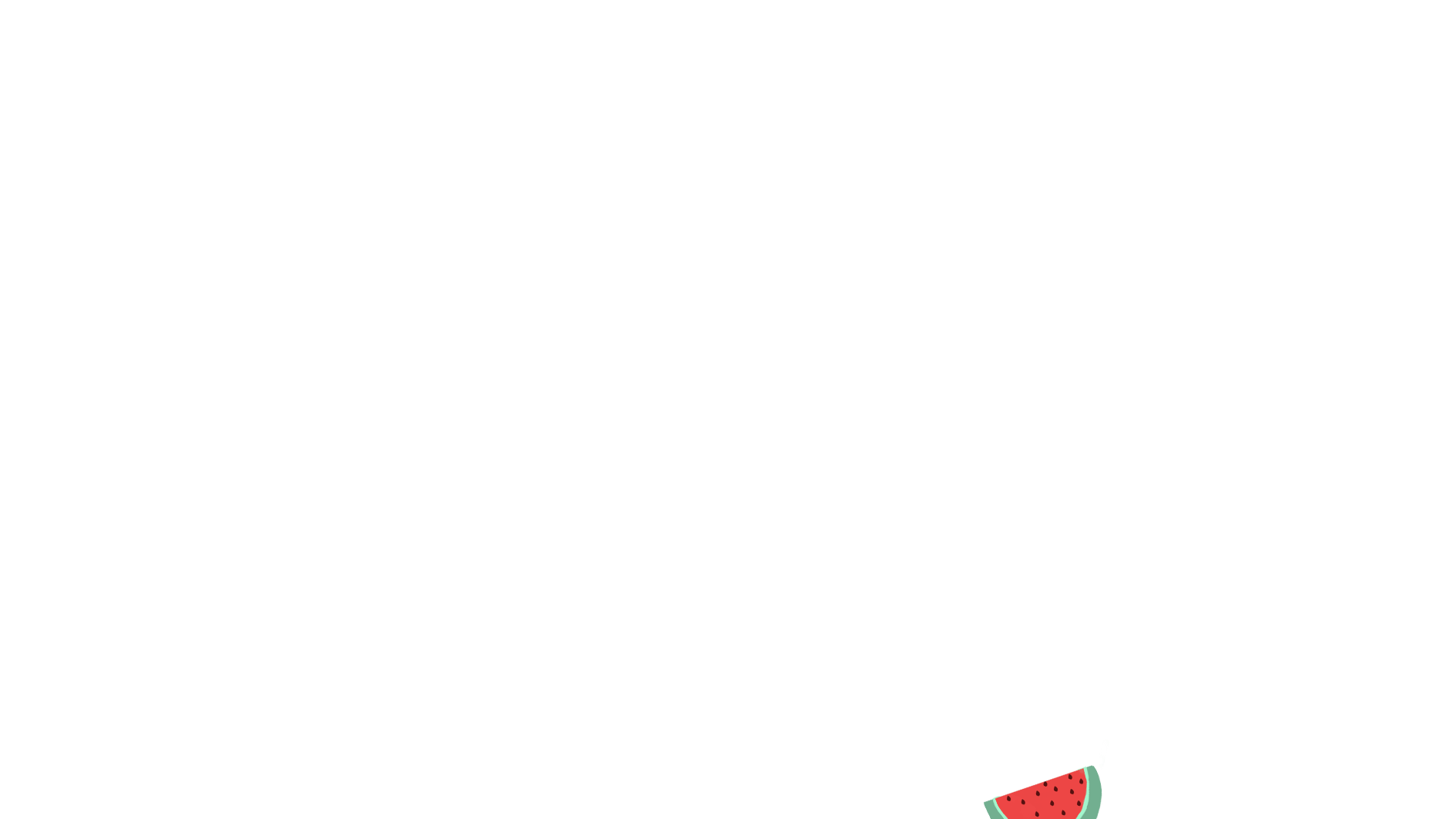 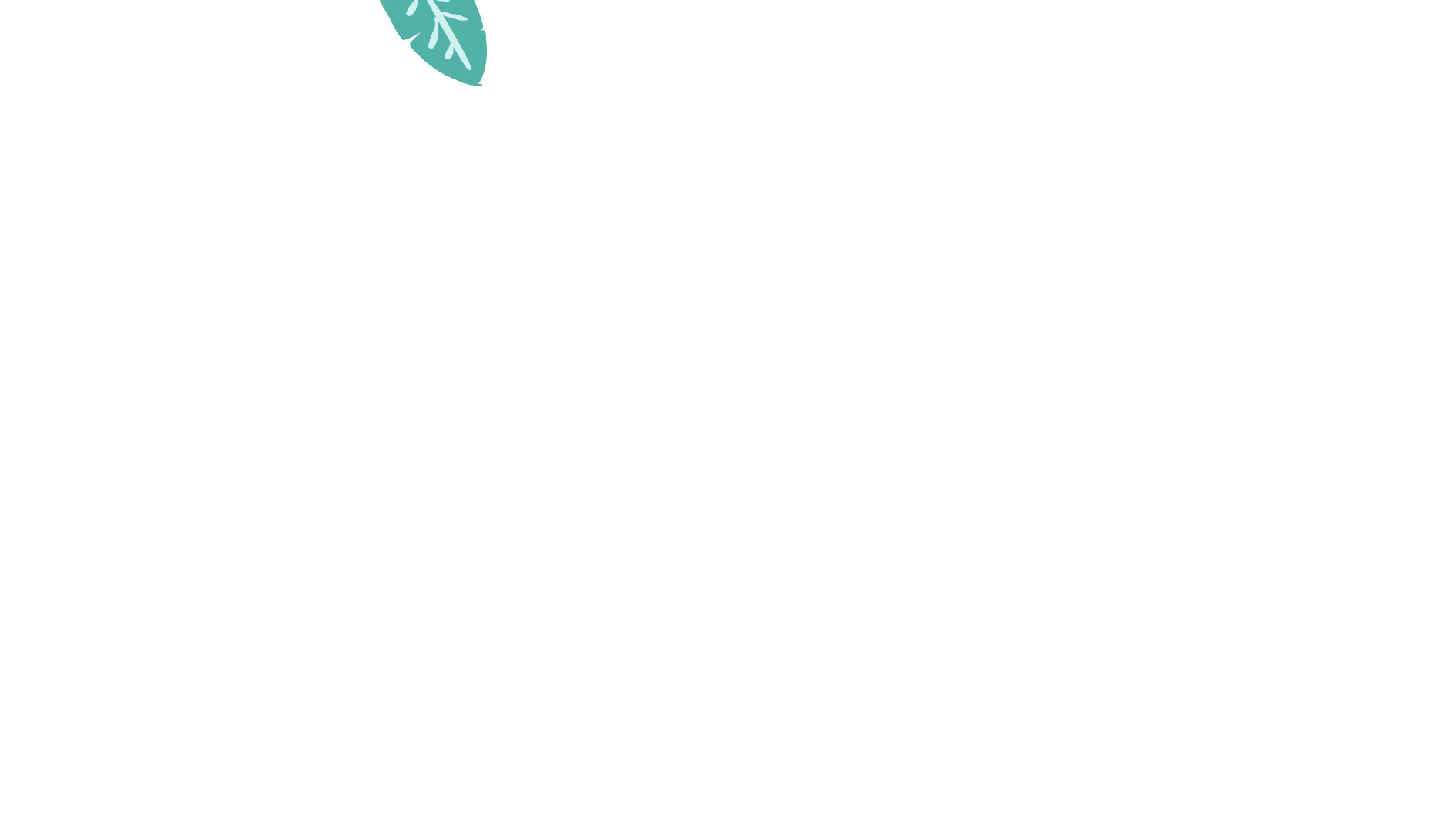 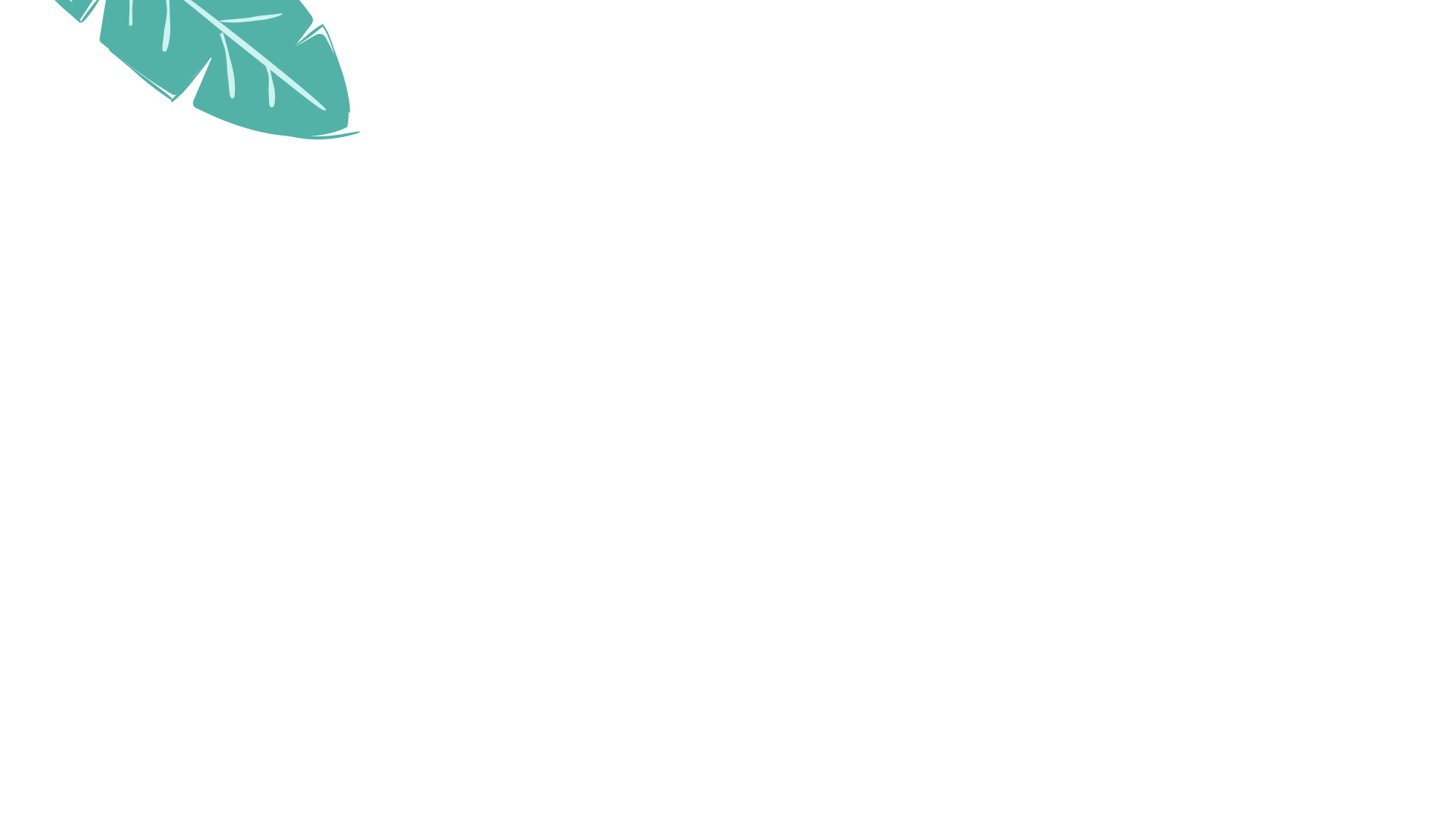 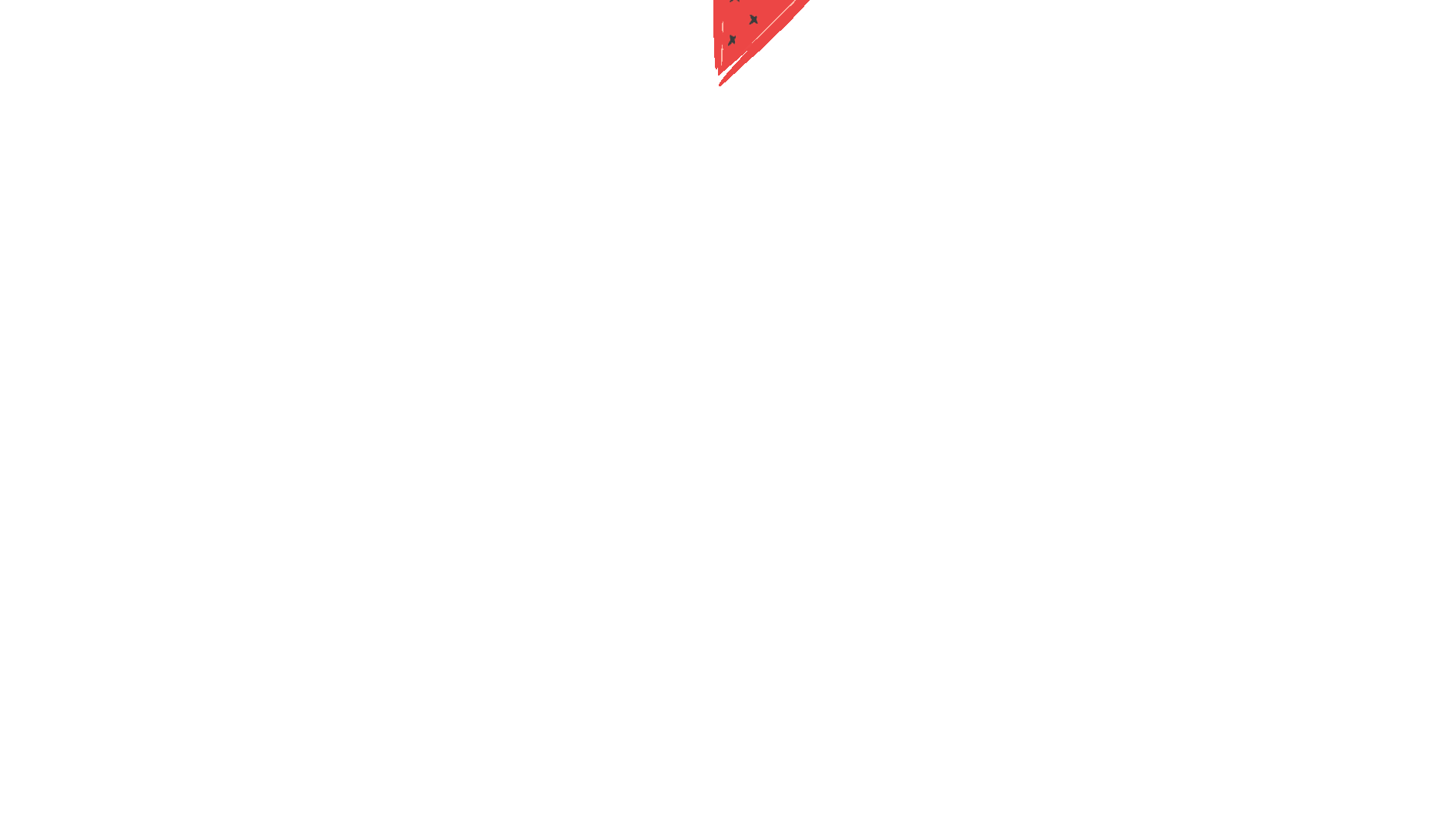 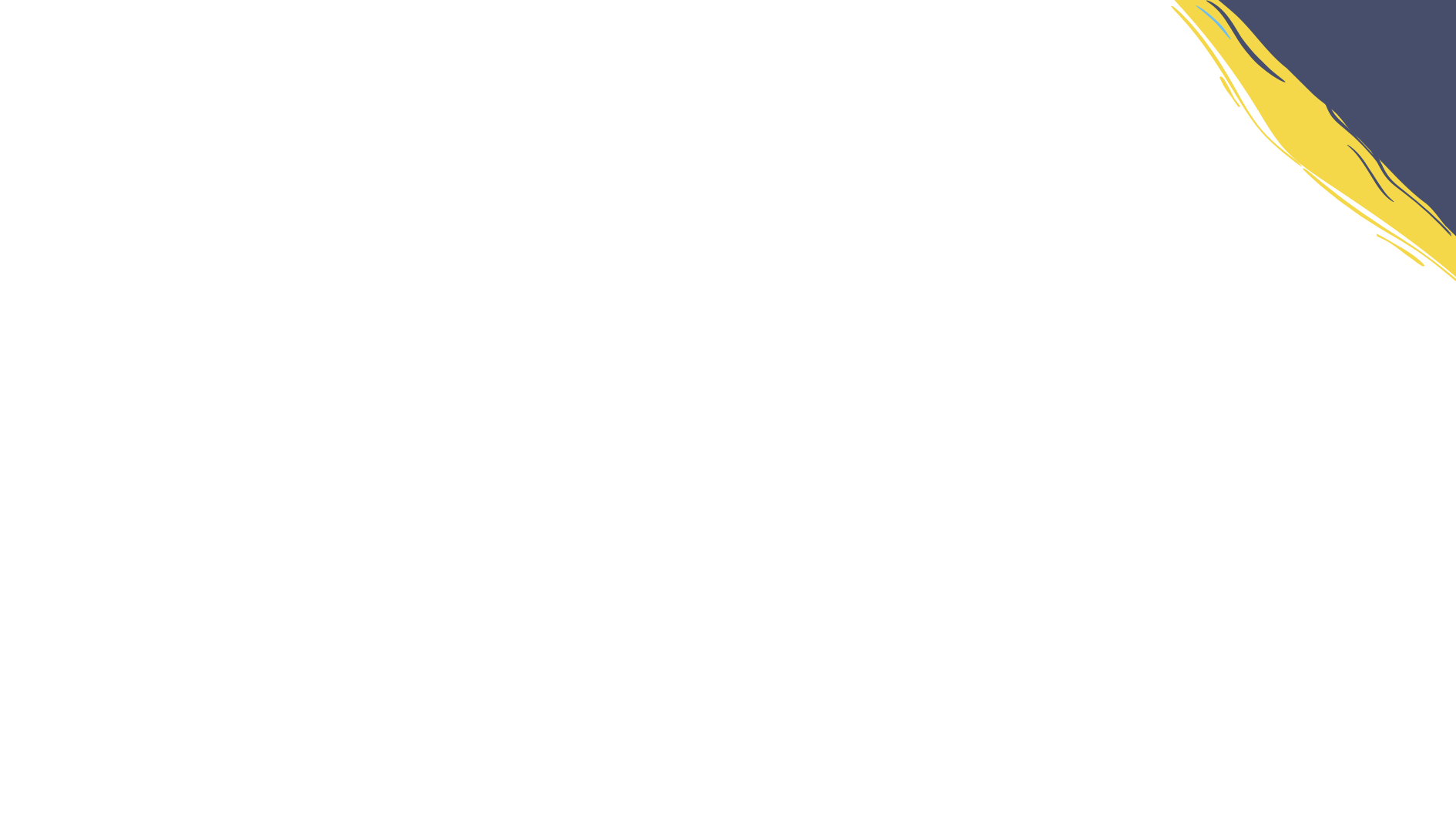 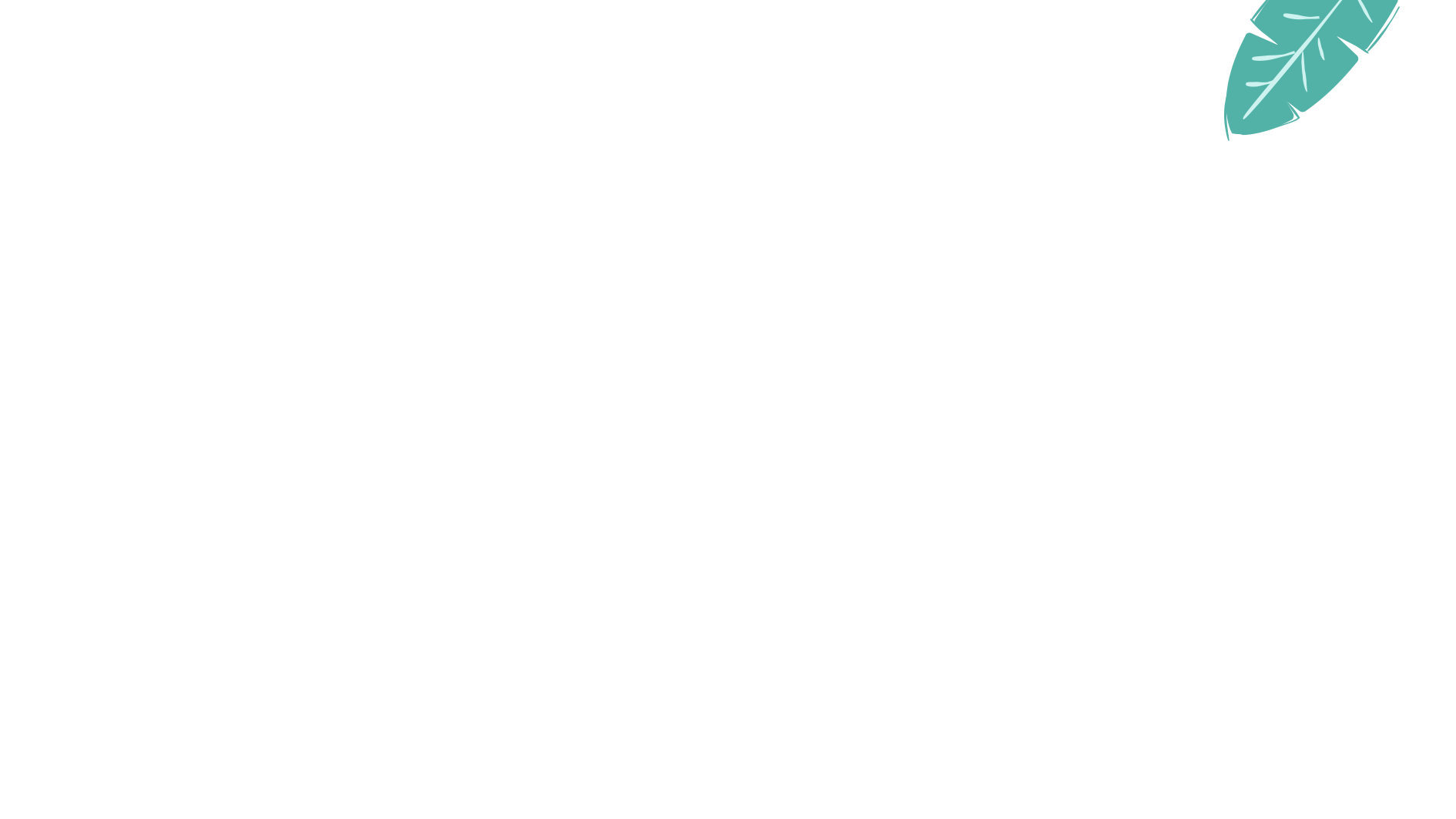 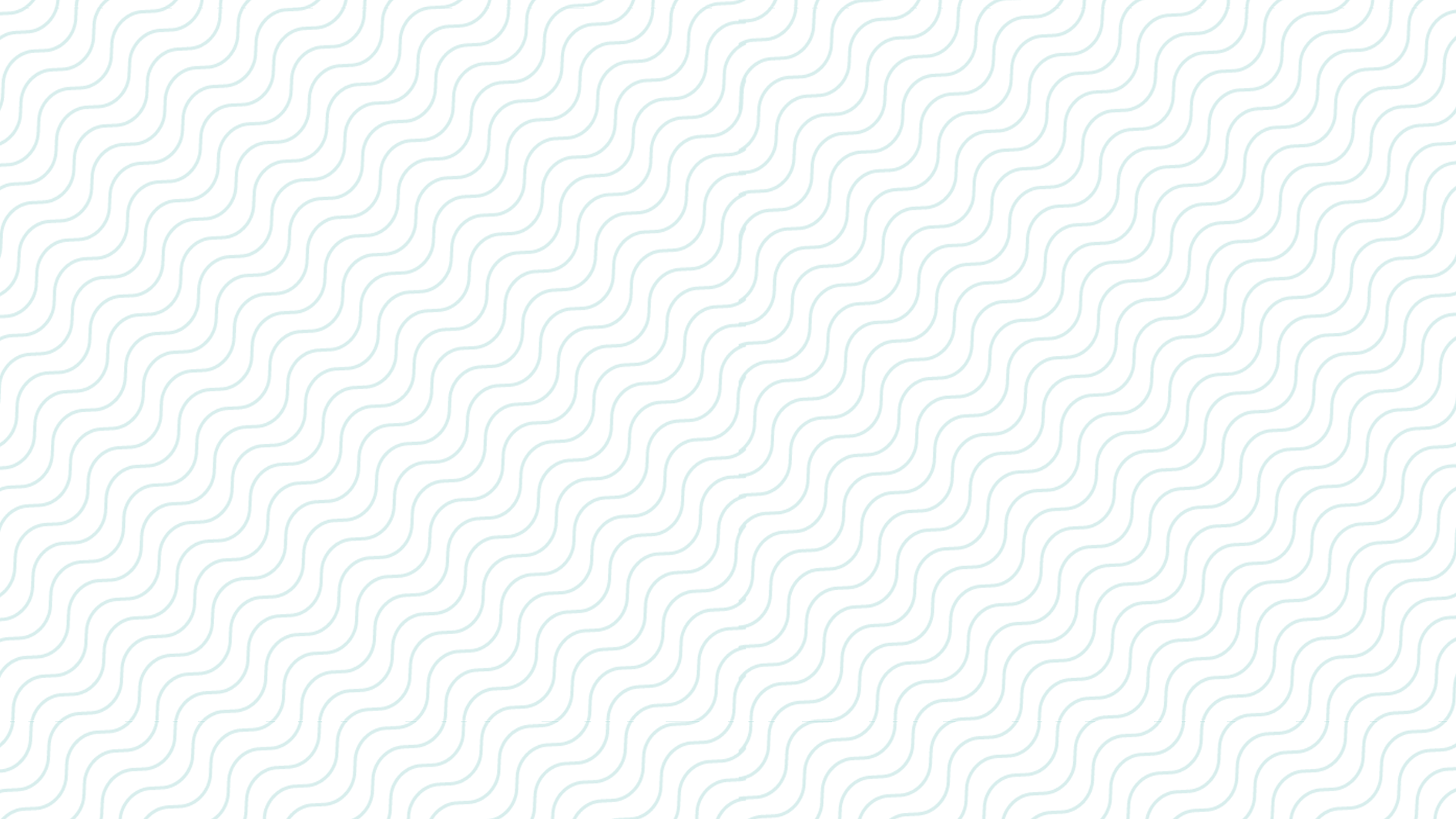 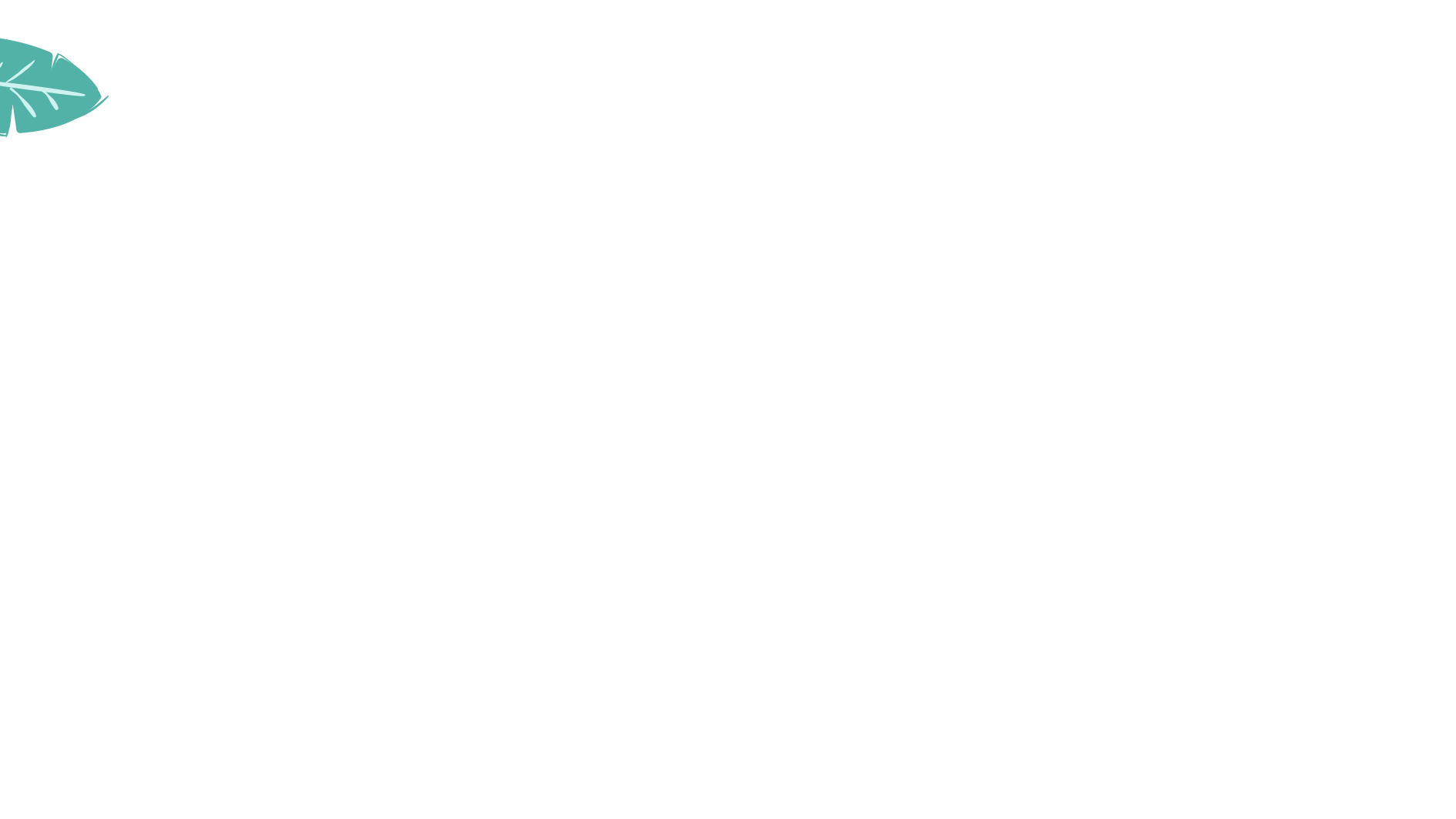 单击此处添加标题
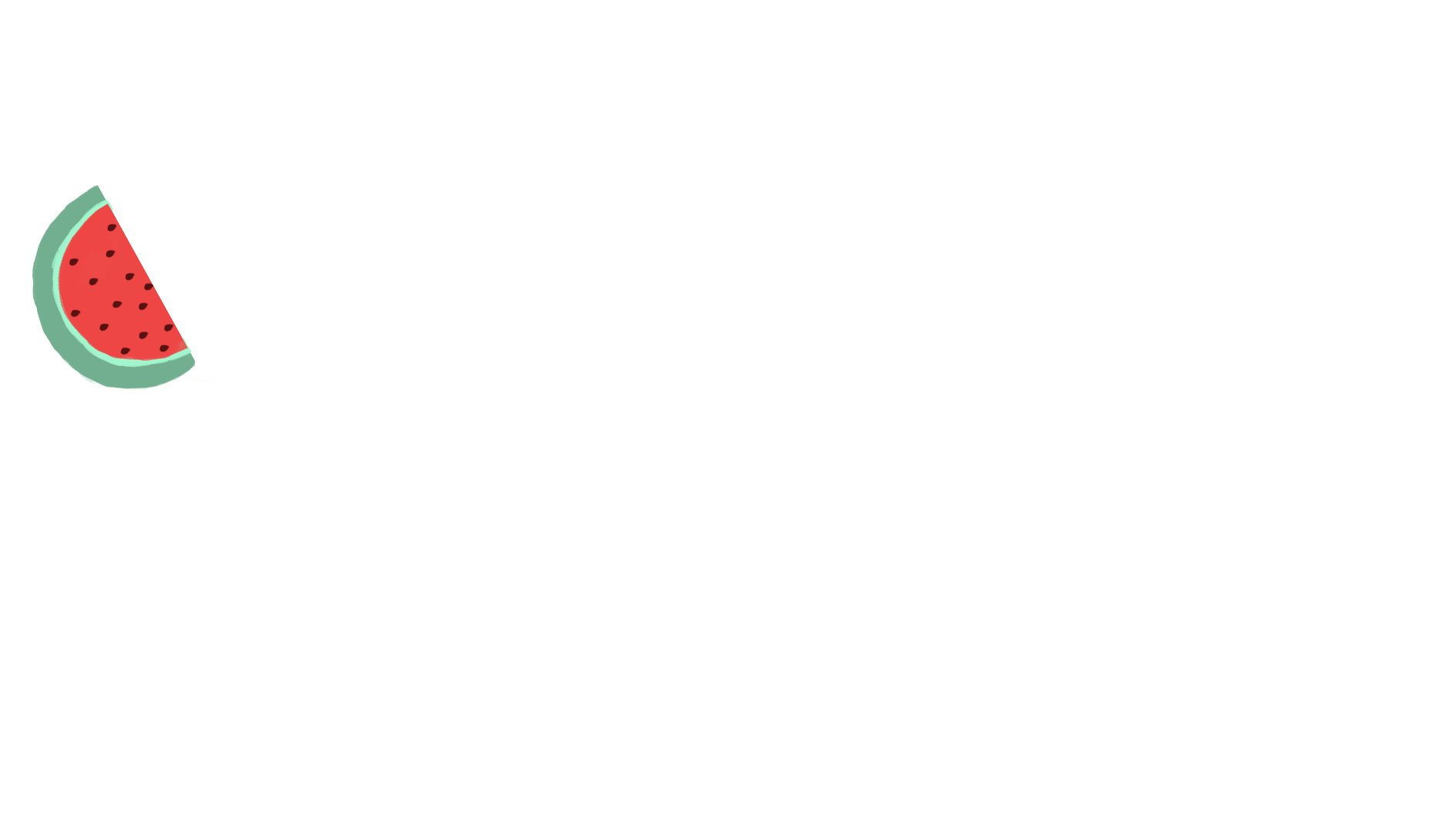 添加标题
添加标题
添加标题
添加标题
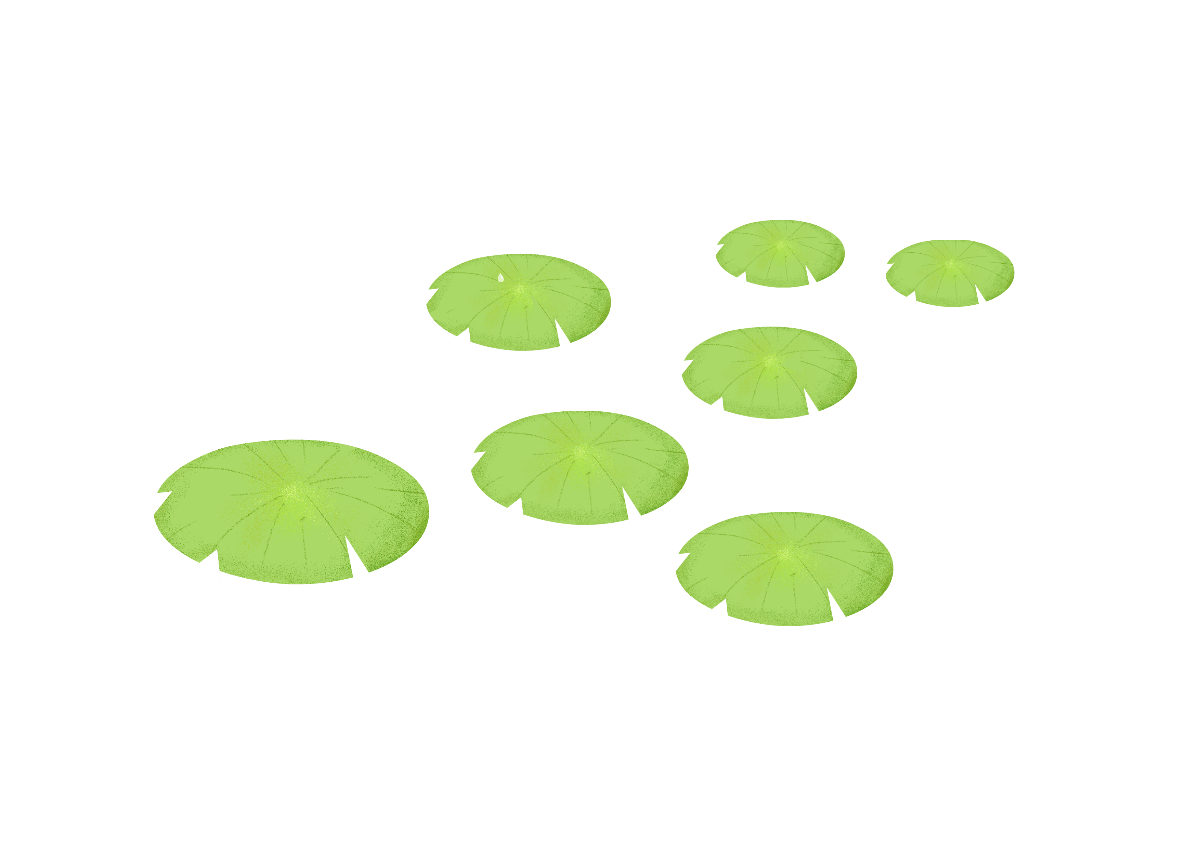 您的内容打在这里，或者通过复制您的文本后，在此框中选择粘贴，并选择只保留文字。
您的内容打在这里，或者通过复制您的文本后，在此框中选择粘贴，并选择只保留文字。
您的内容打在这里，或者通过复制您的文本后，在此框中选择粘贴，并选择只保留文字。
您的内容打在这里，或者通过复制您的文本后，在此框中选择粘贴，并选择只保留文字。
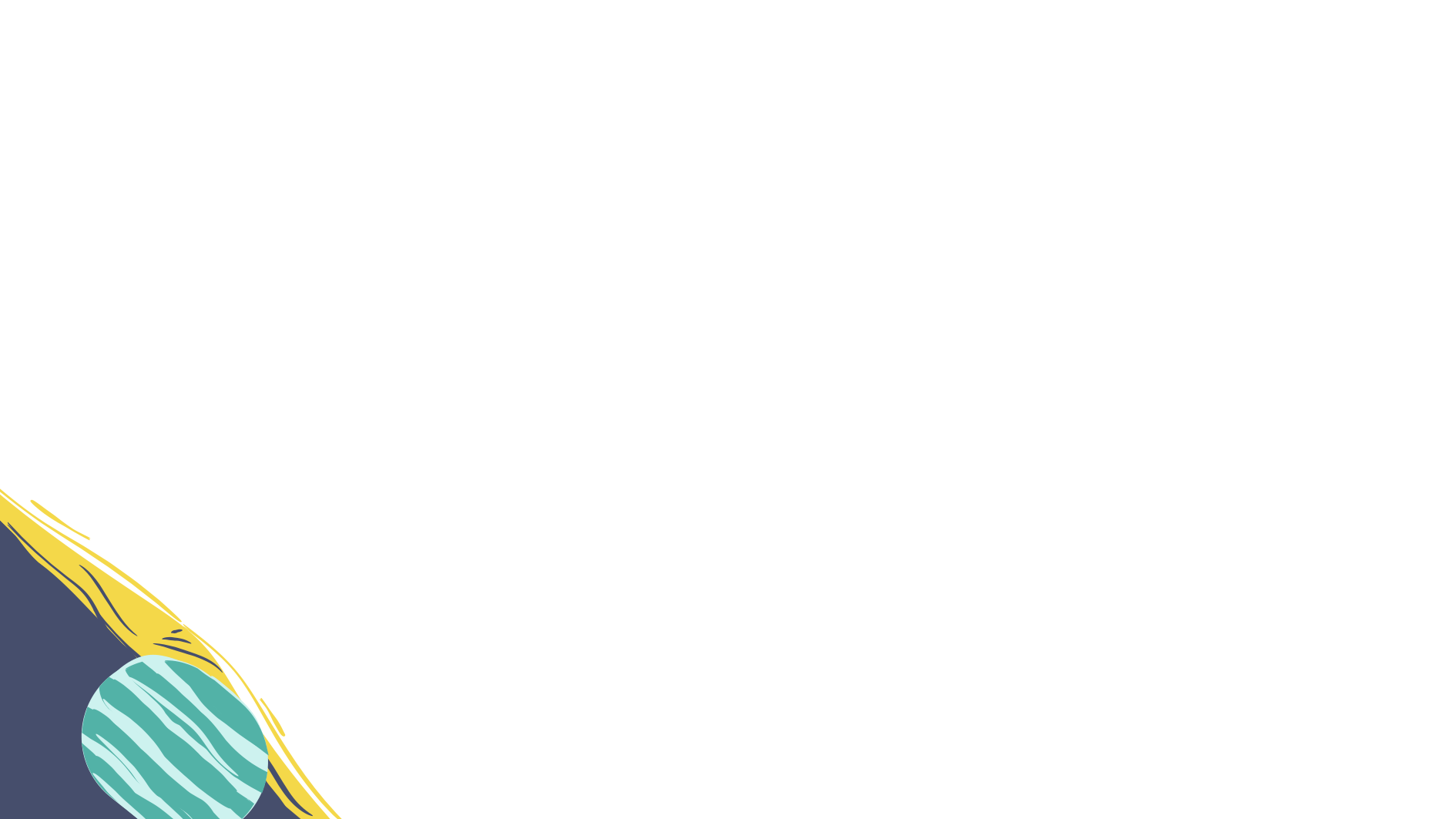 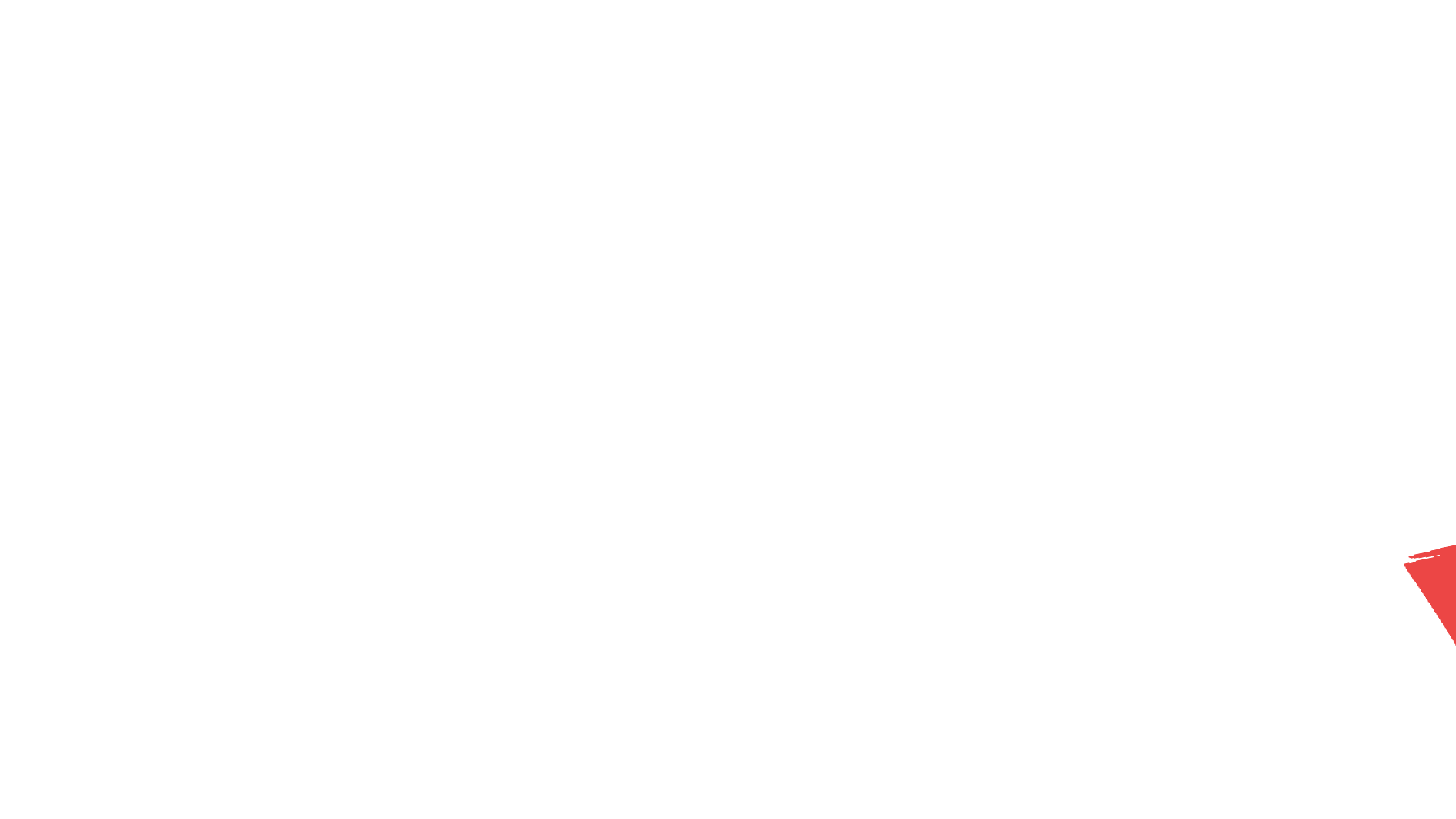 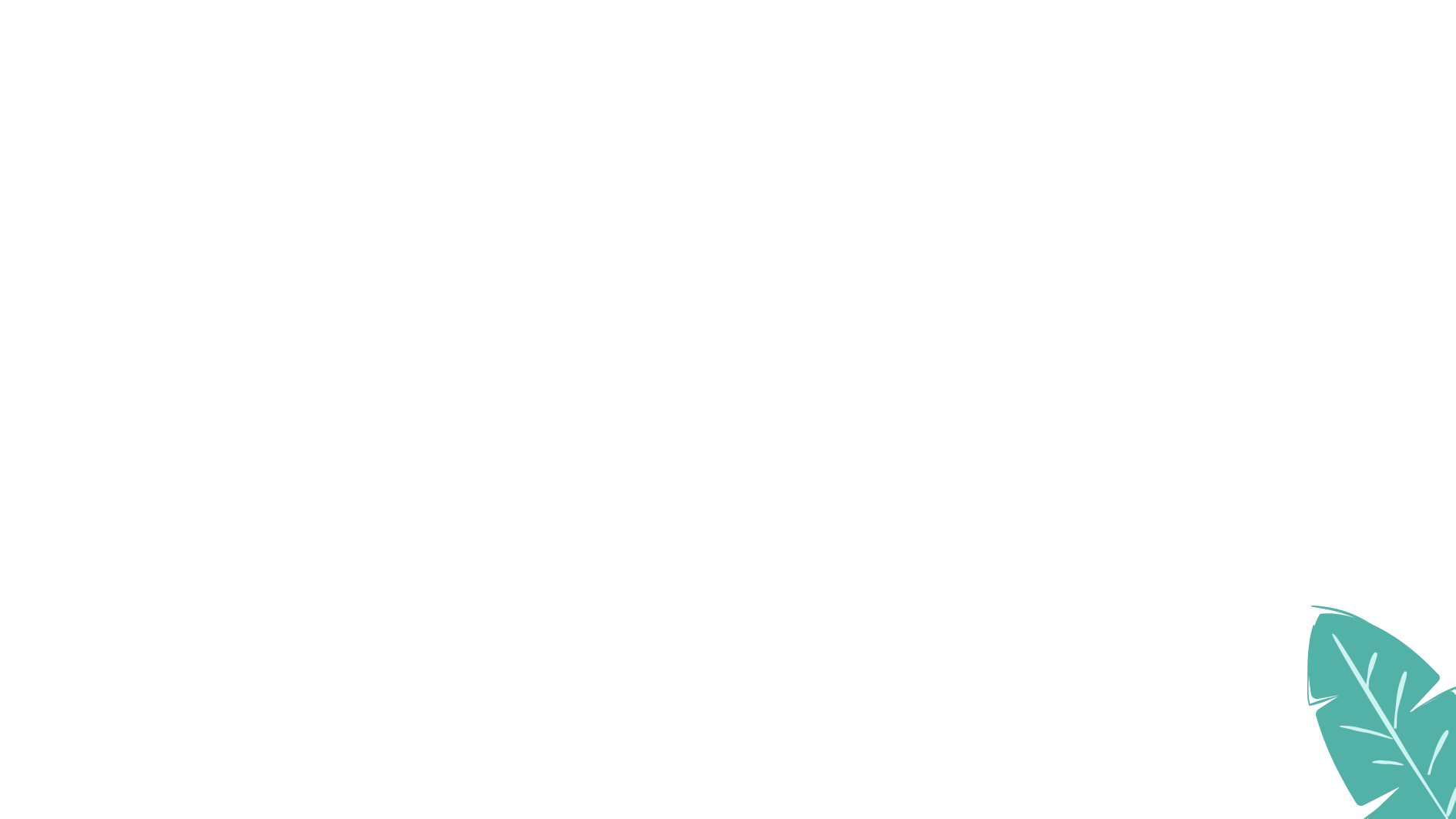 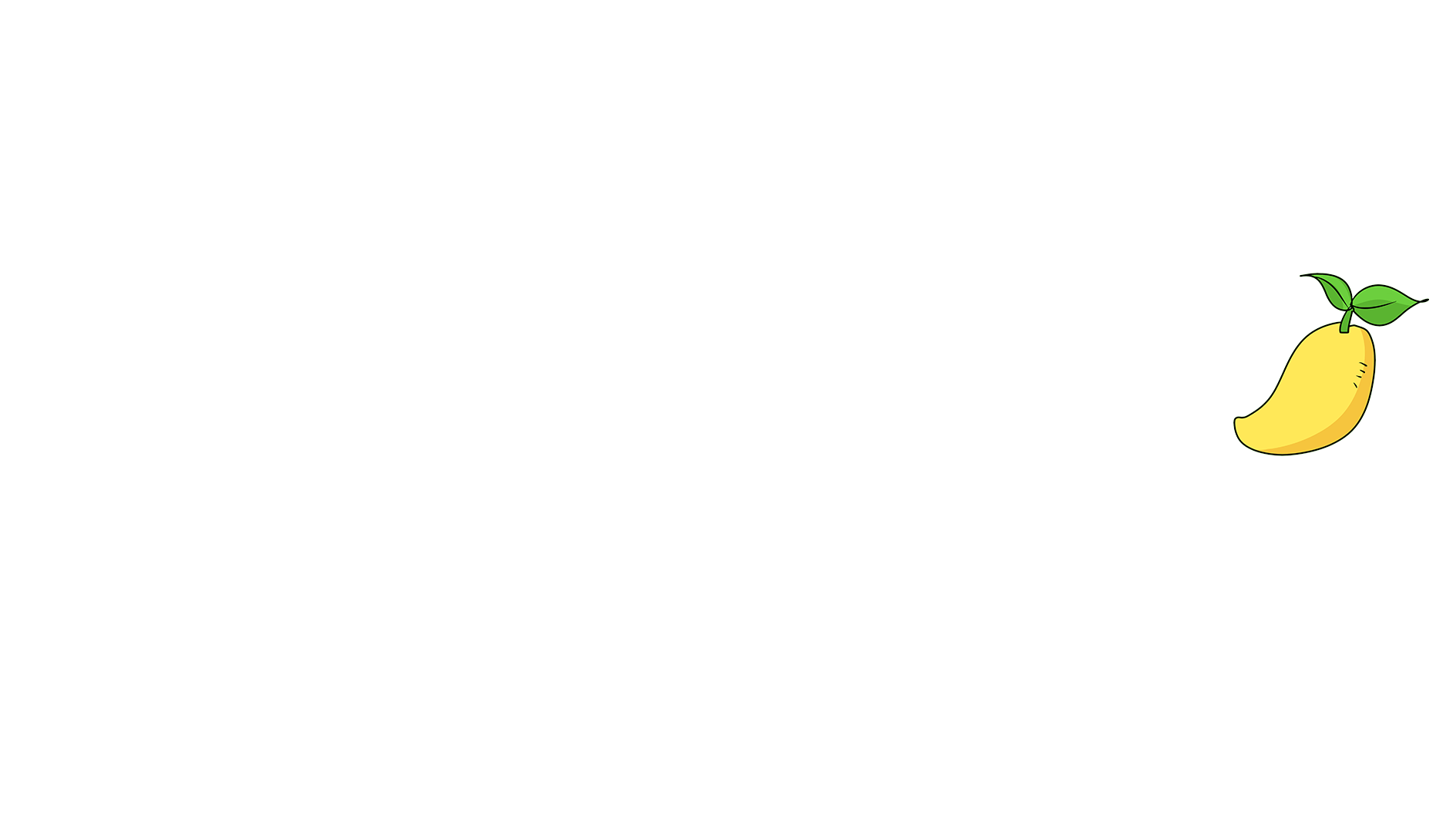 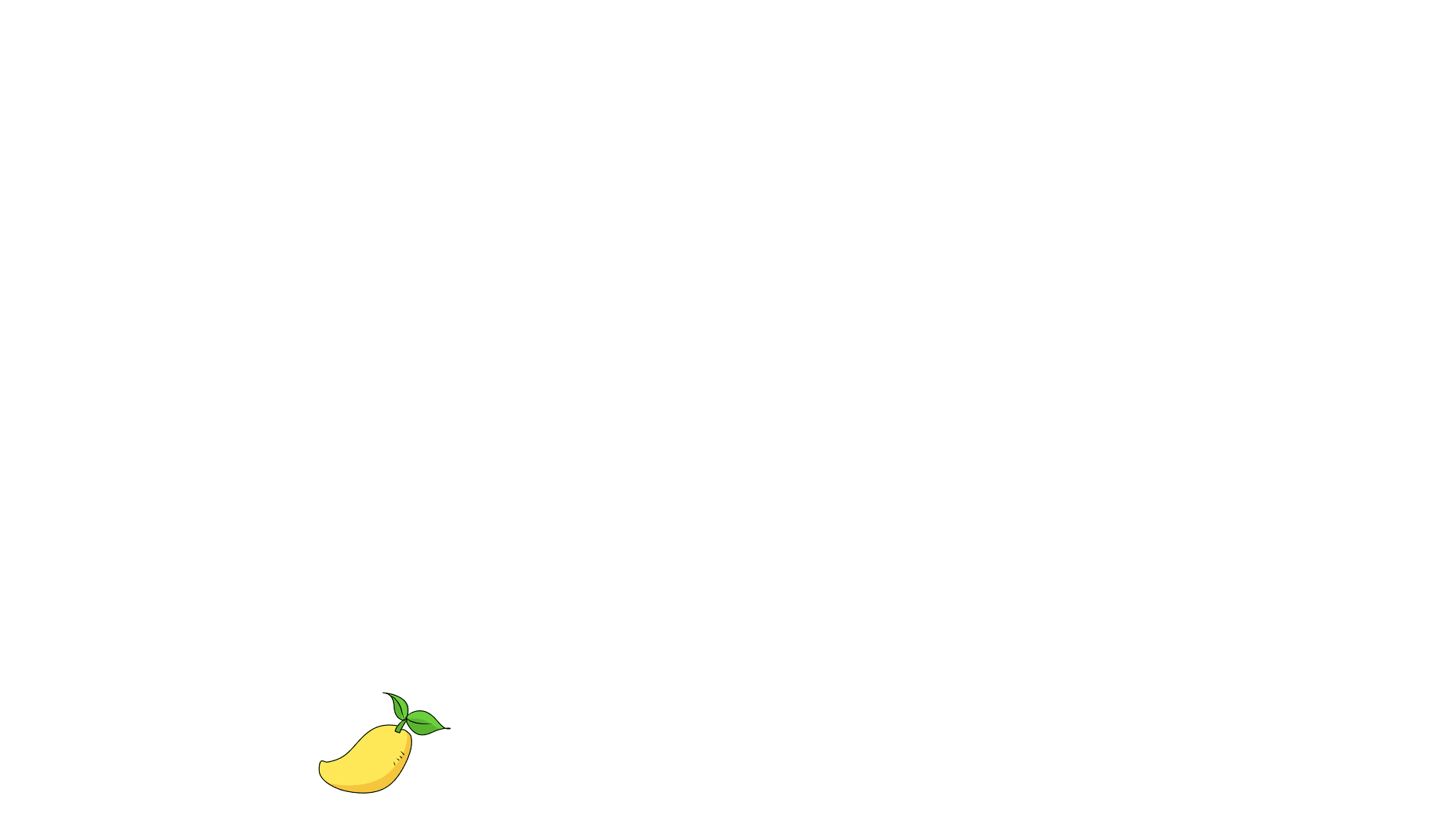 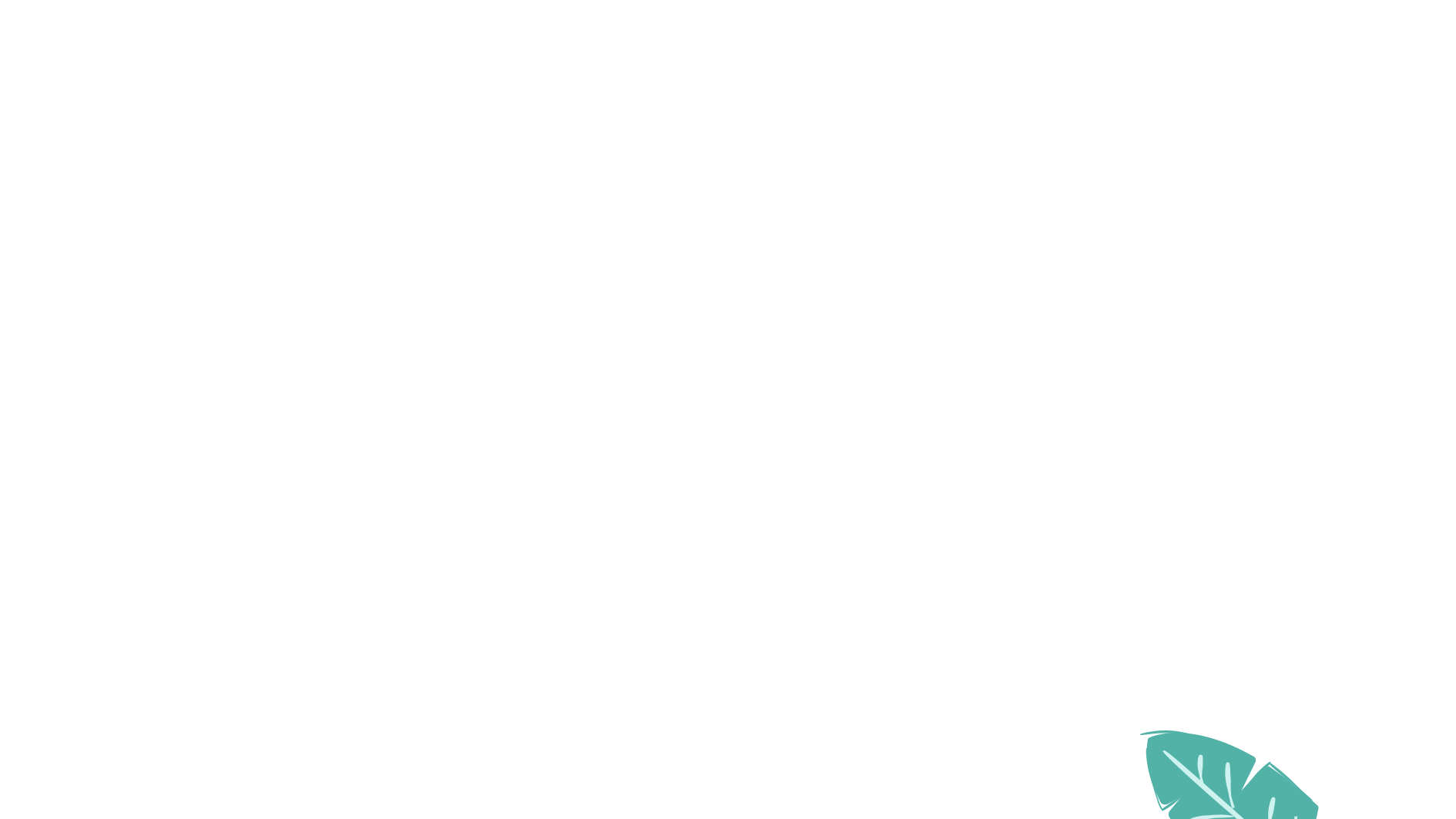 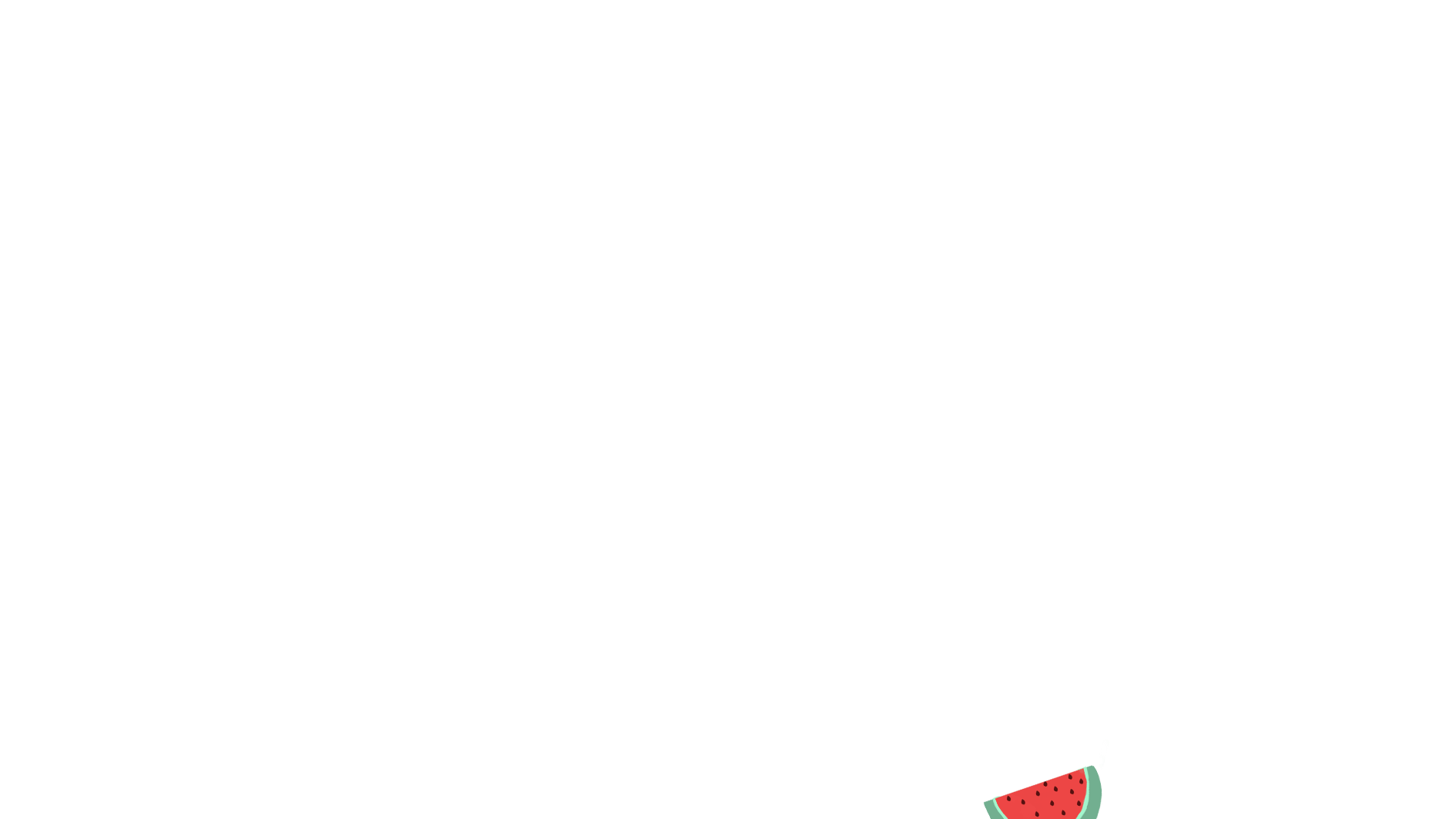 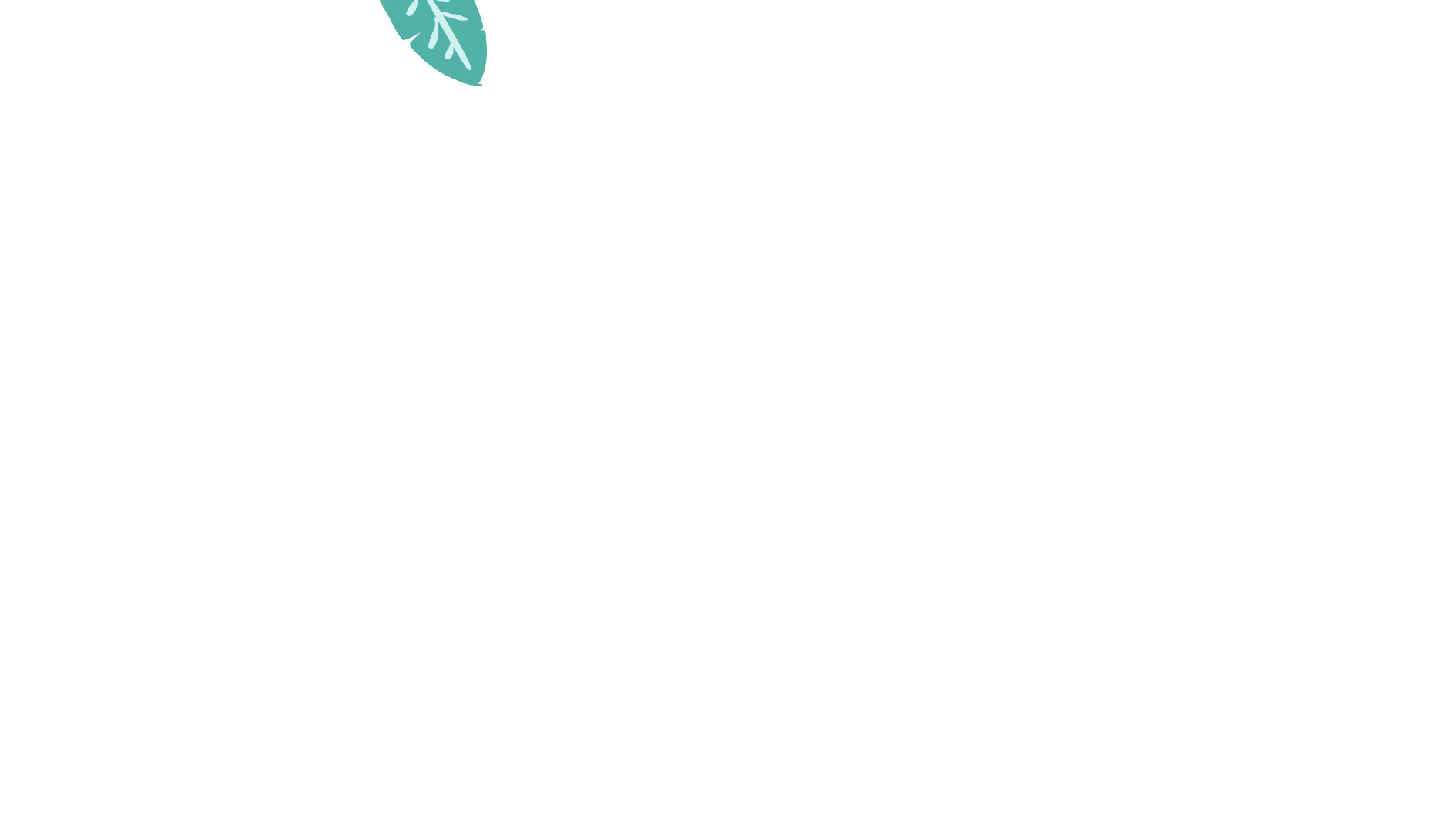 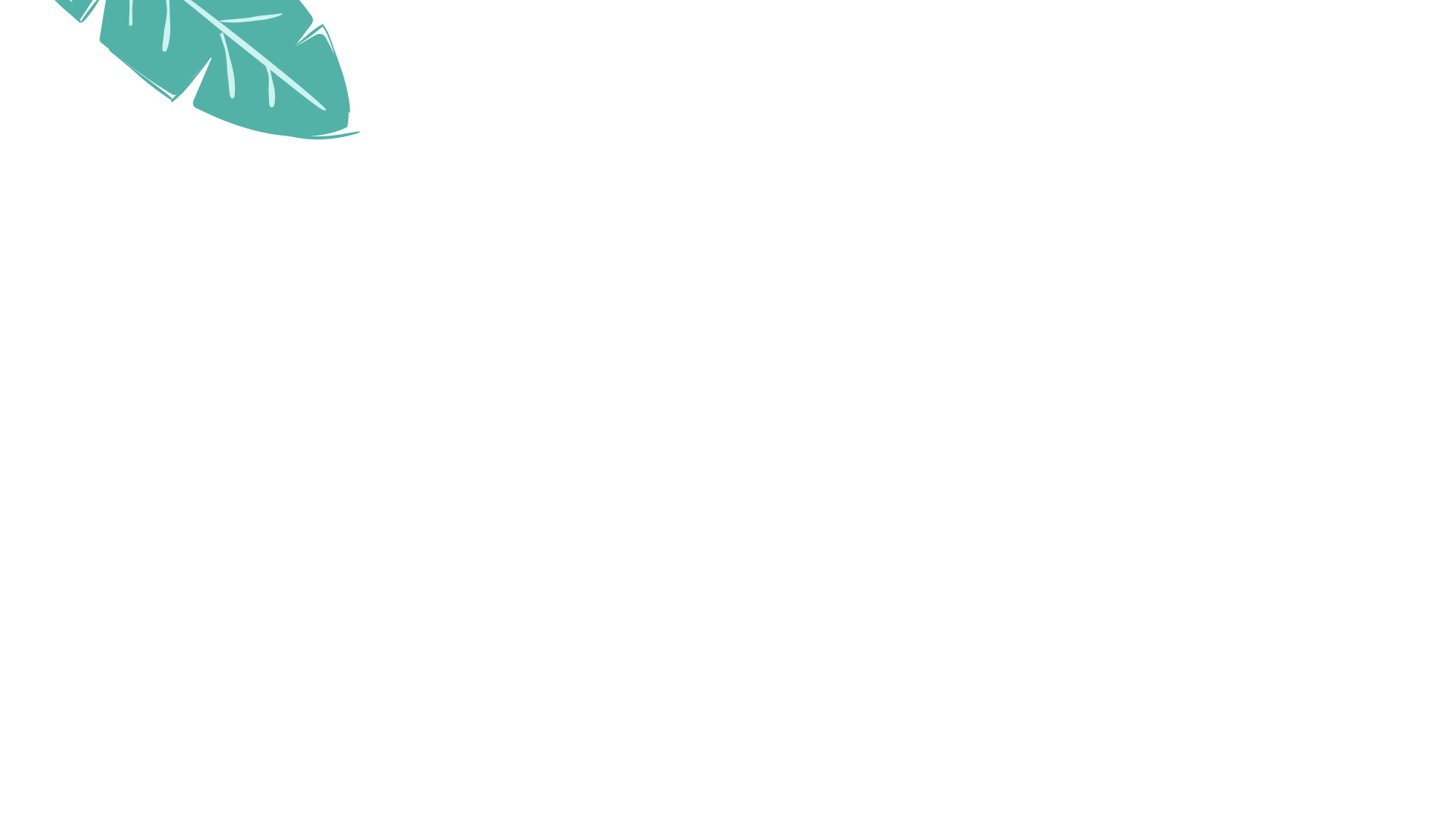 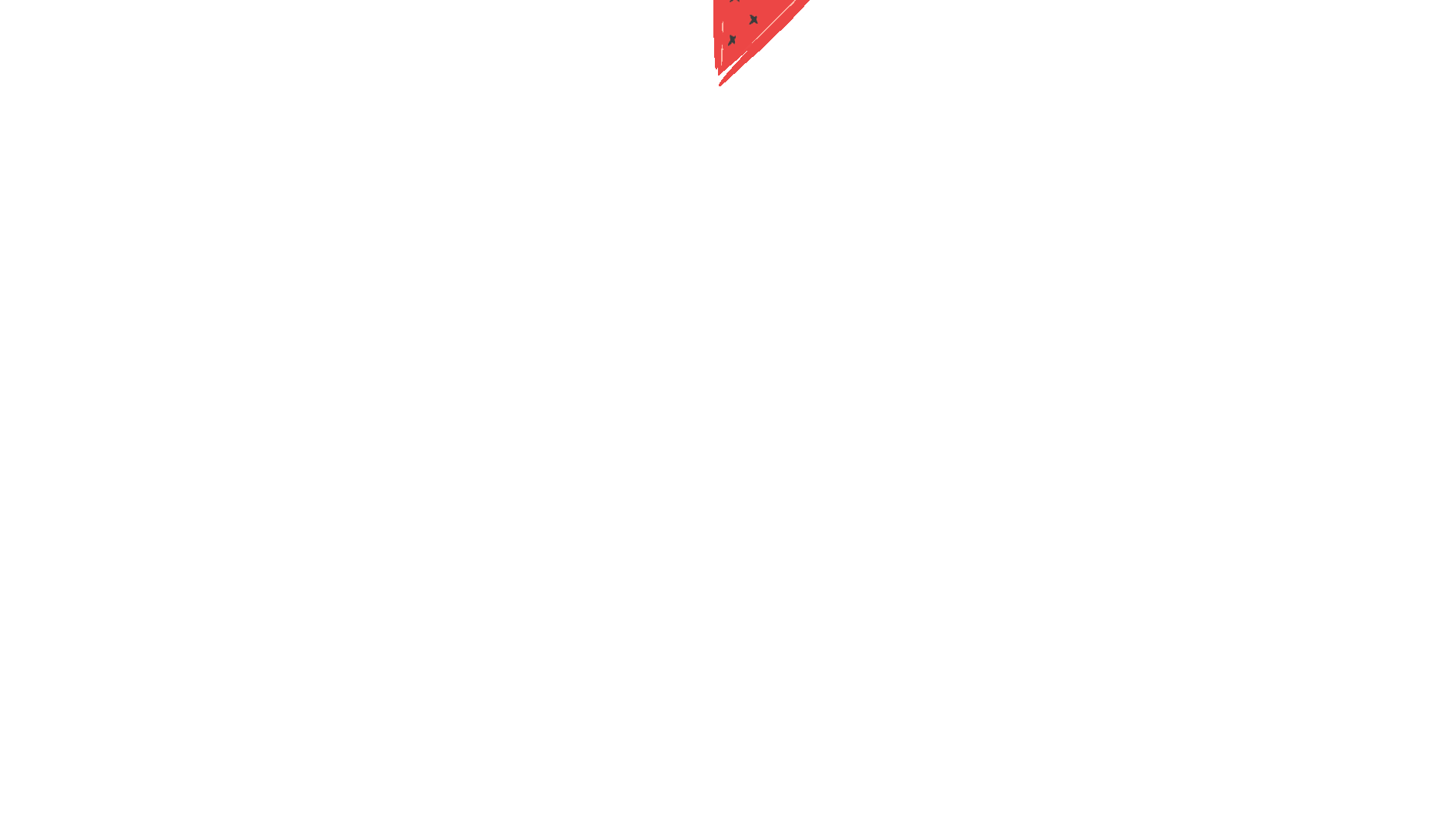 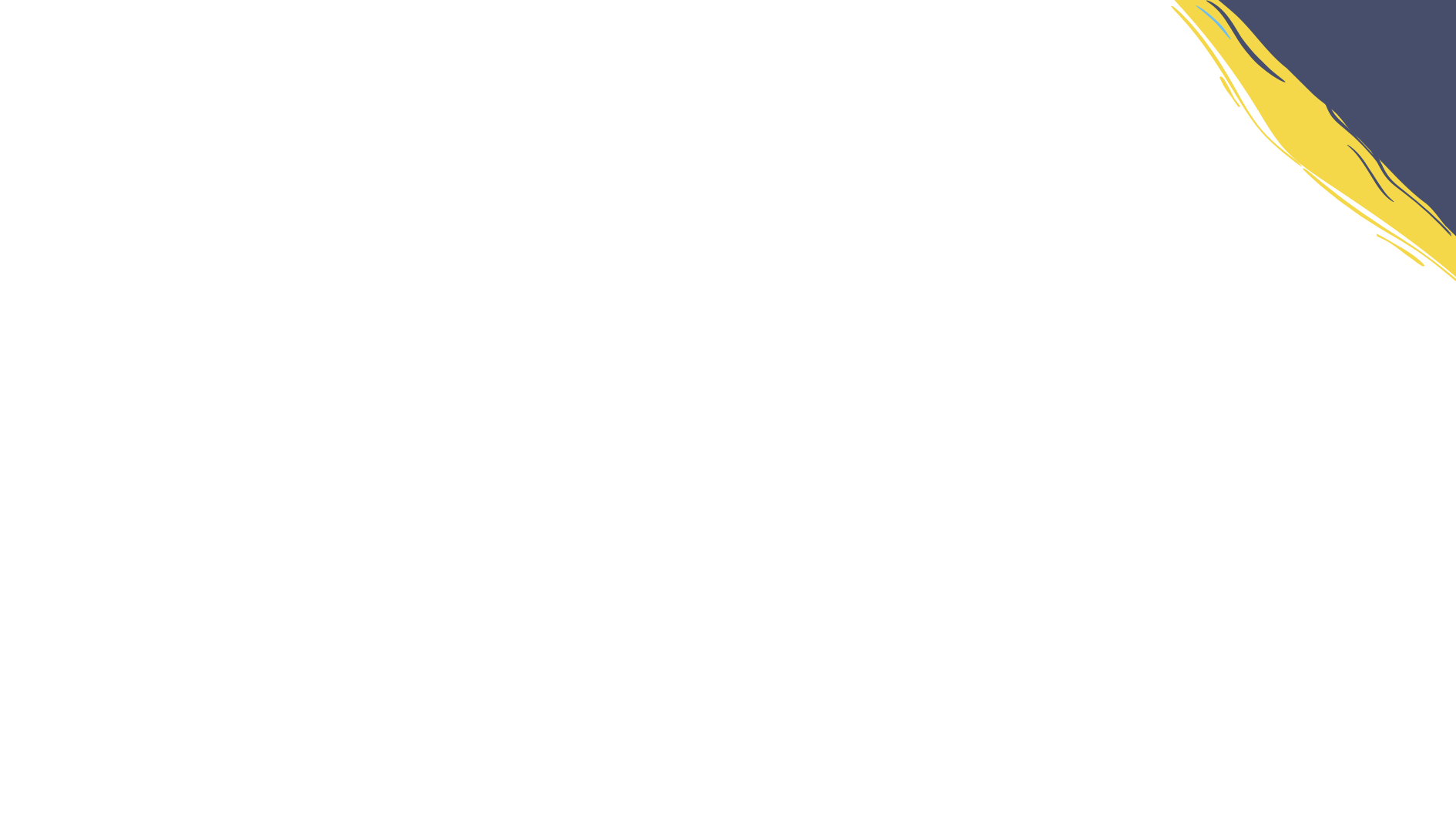 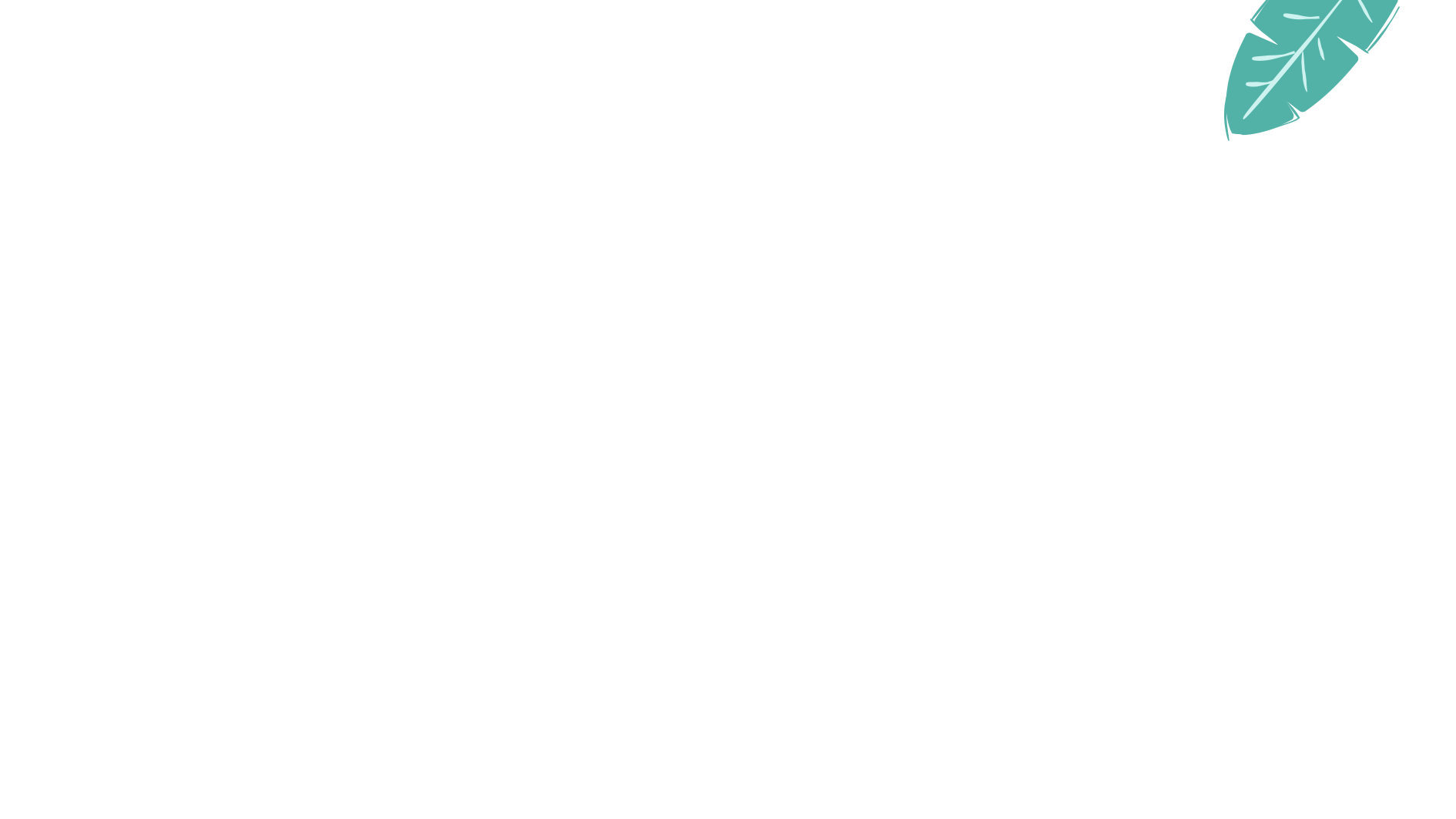 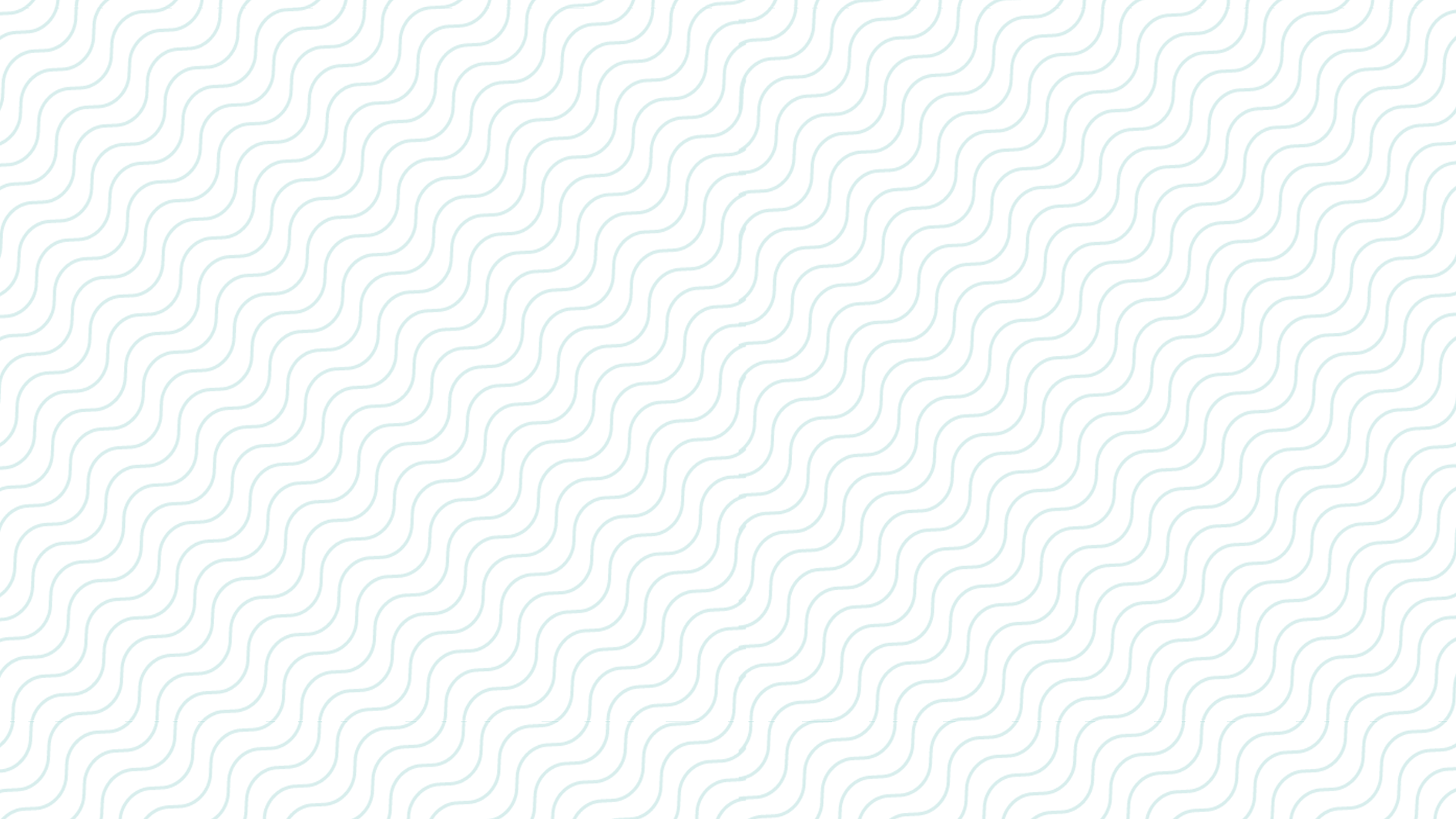 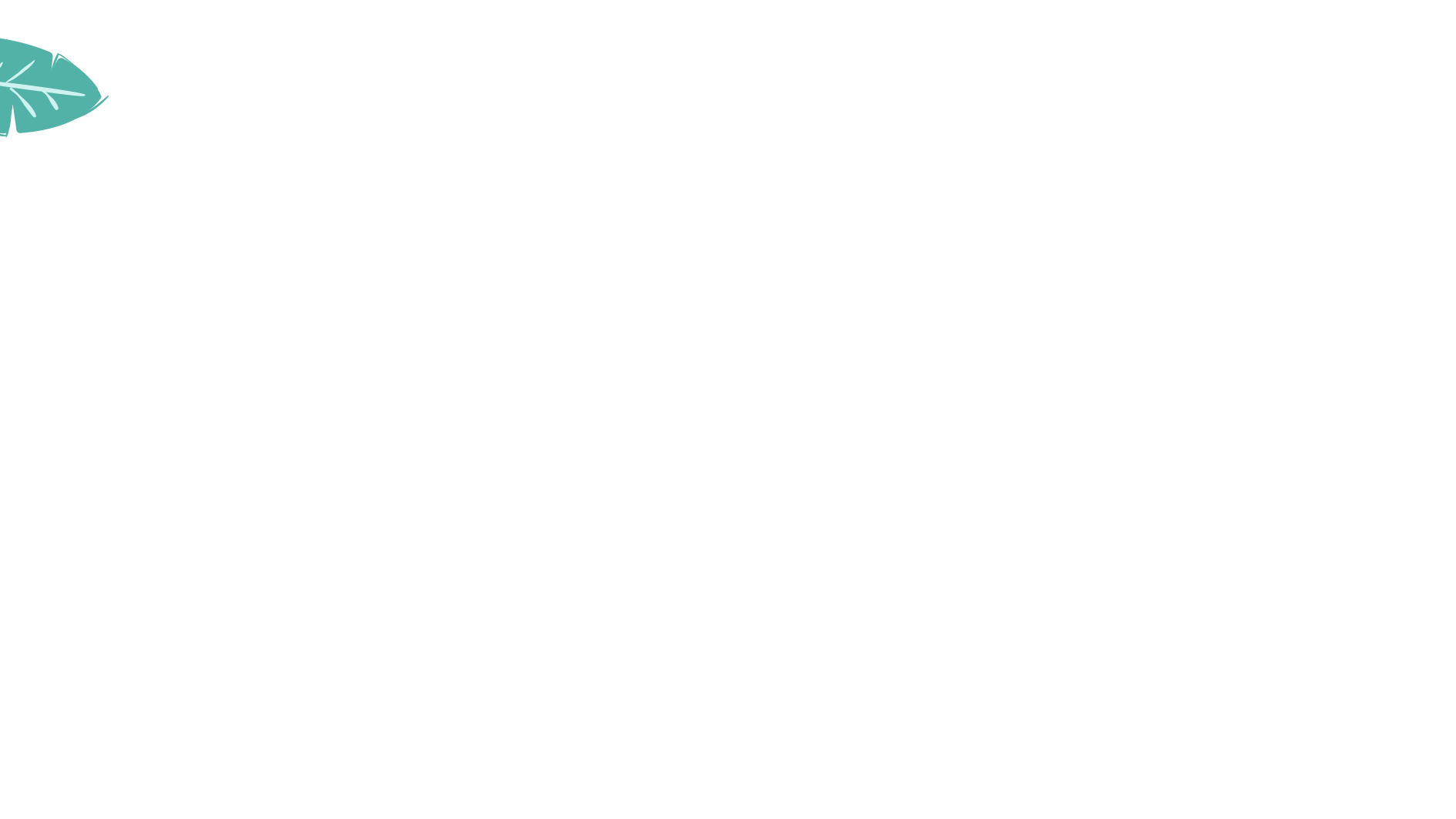 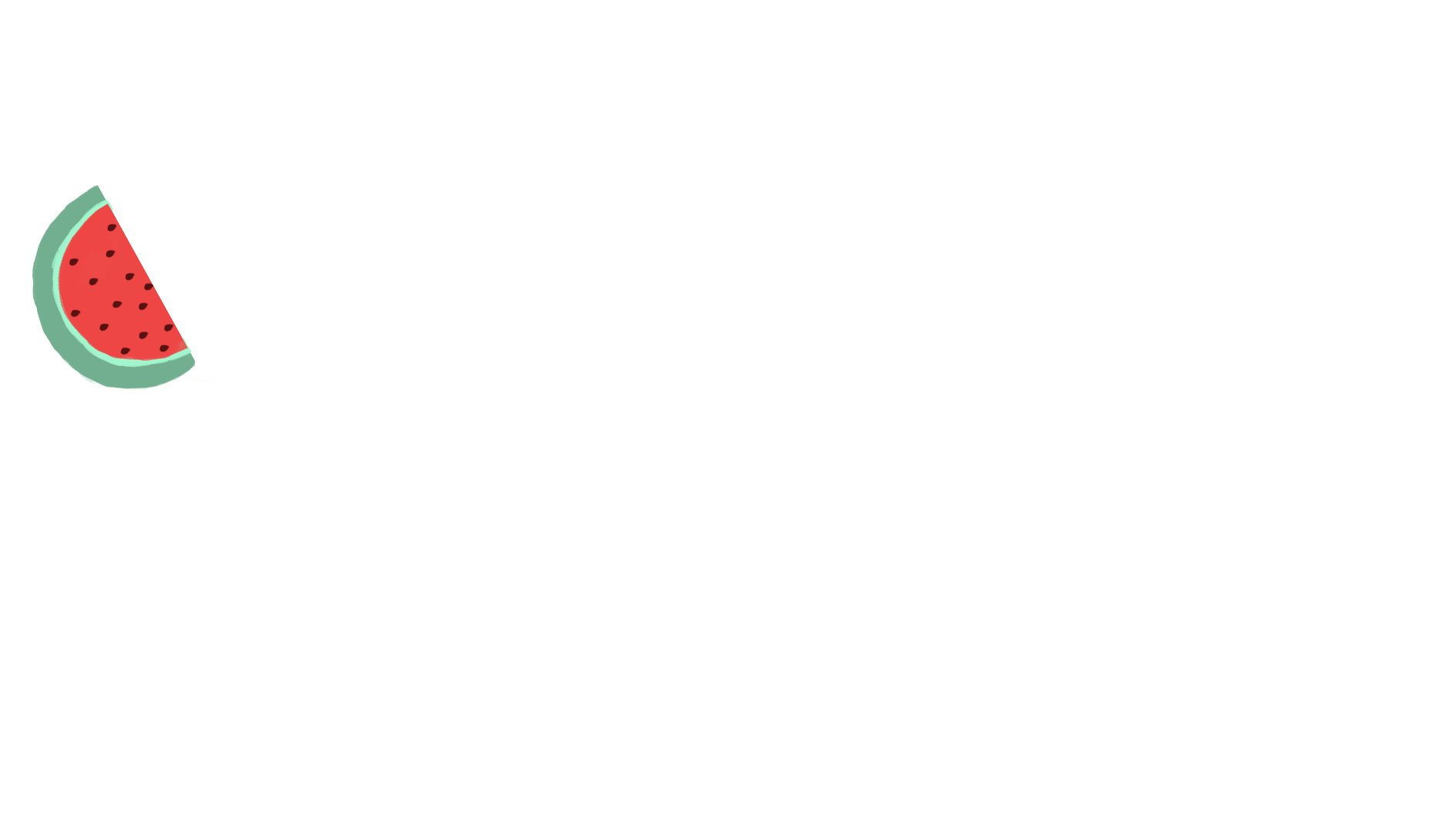 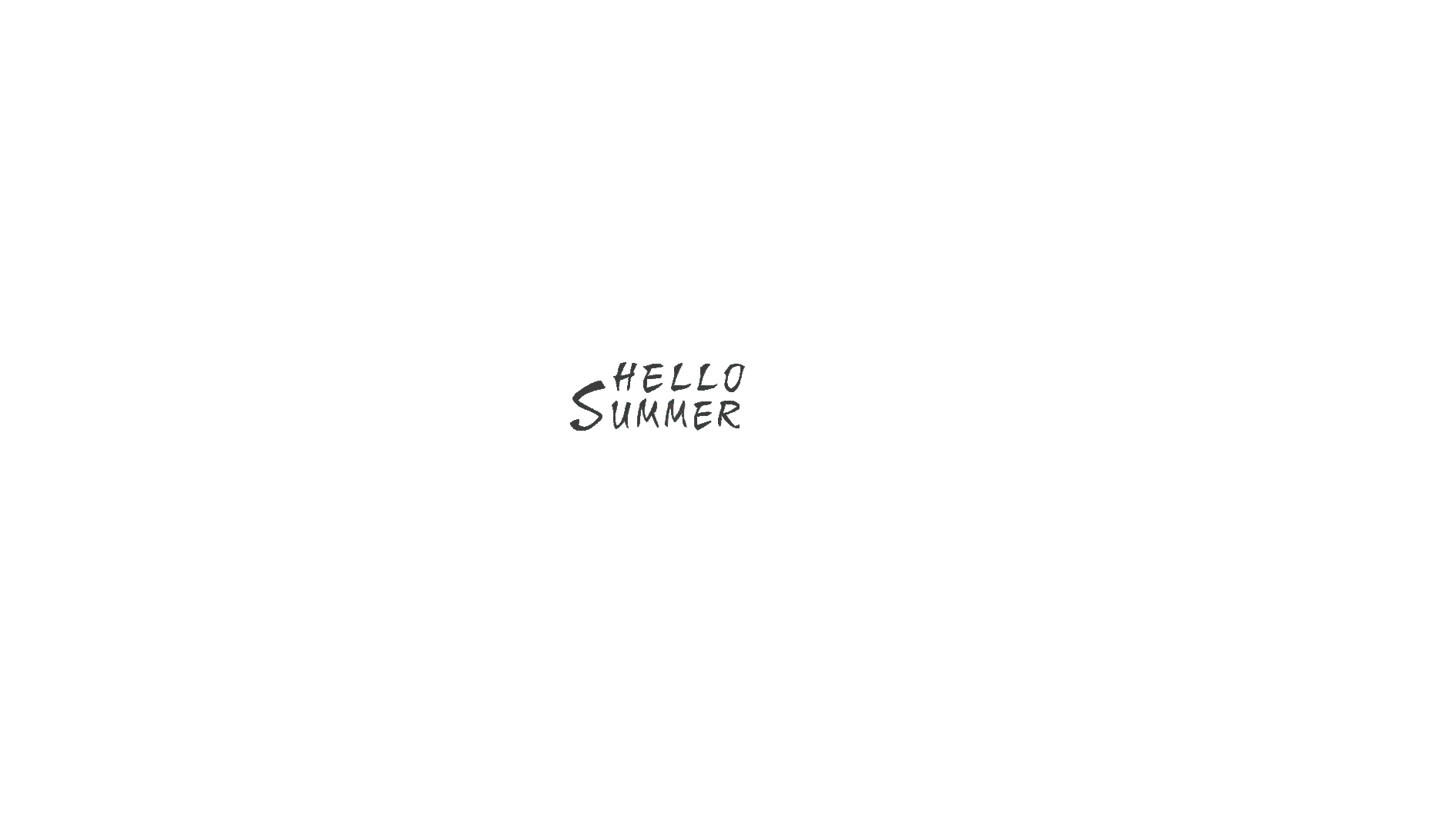 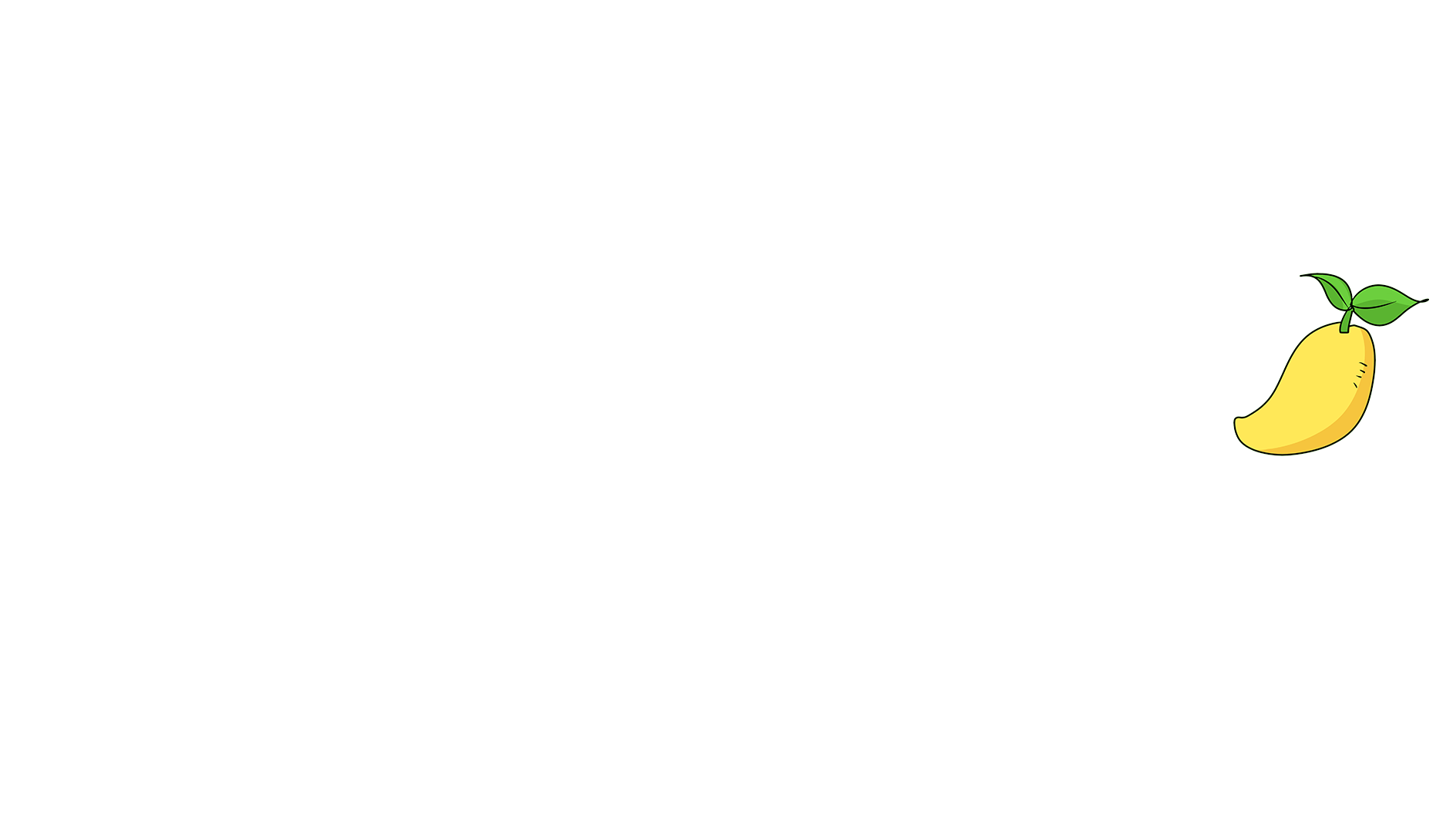 感谢观看
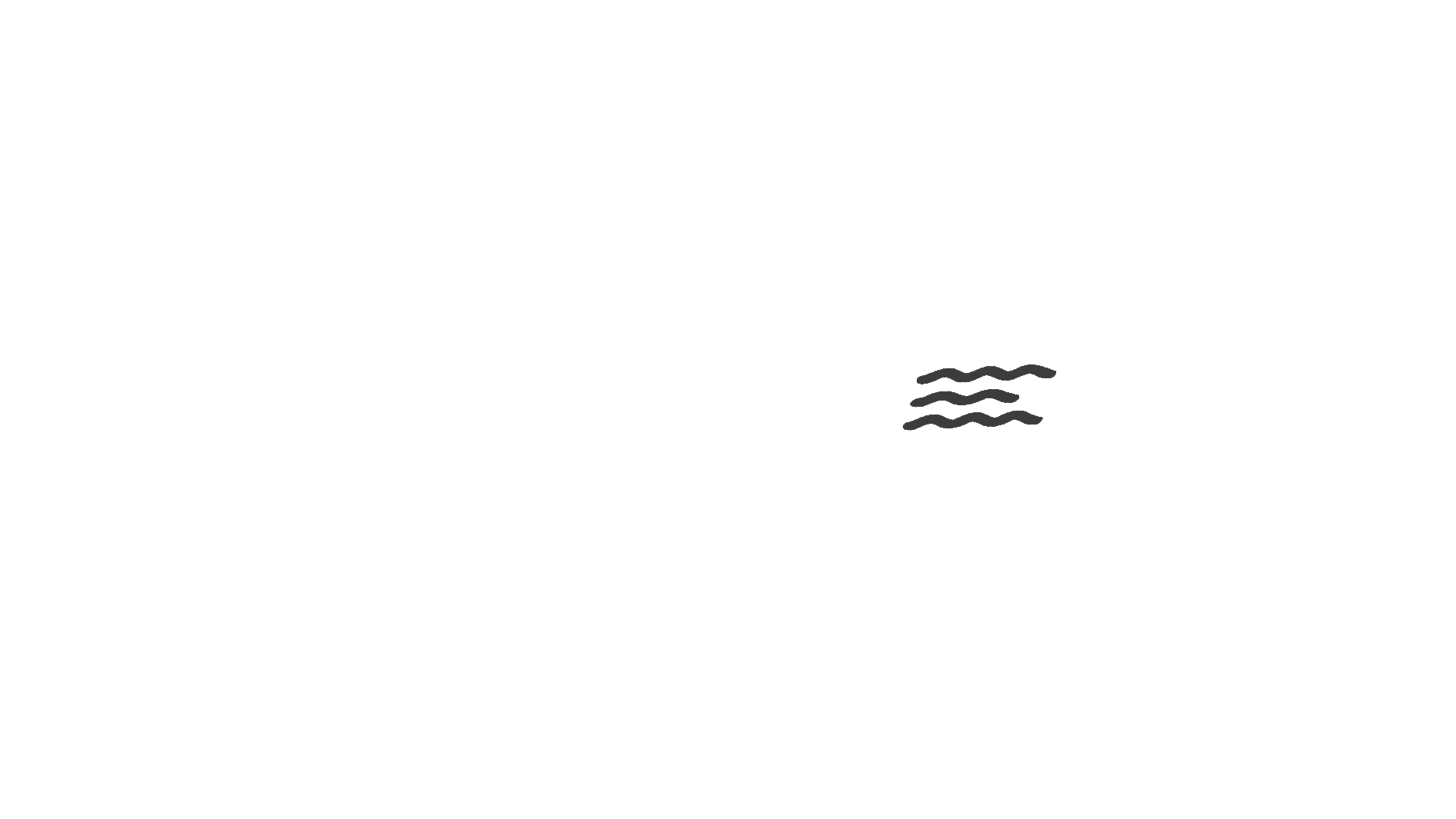 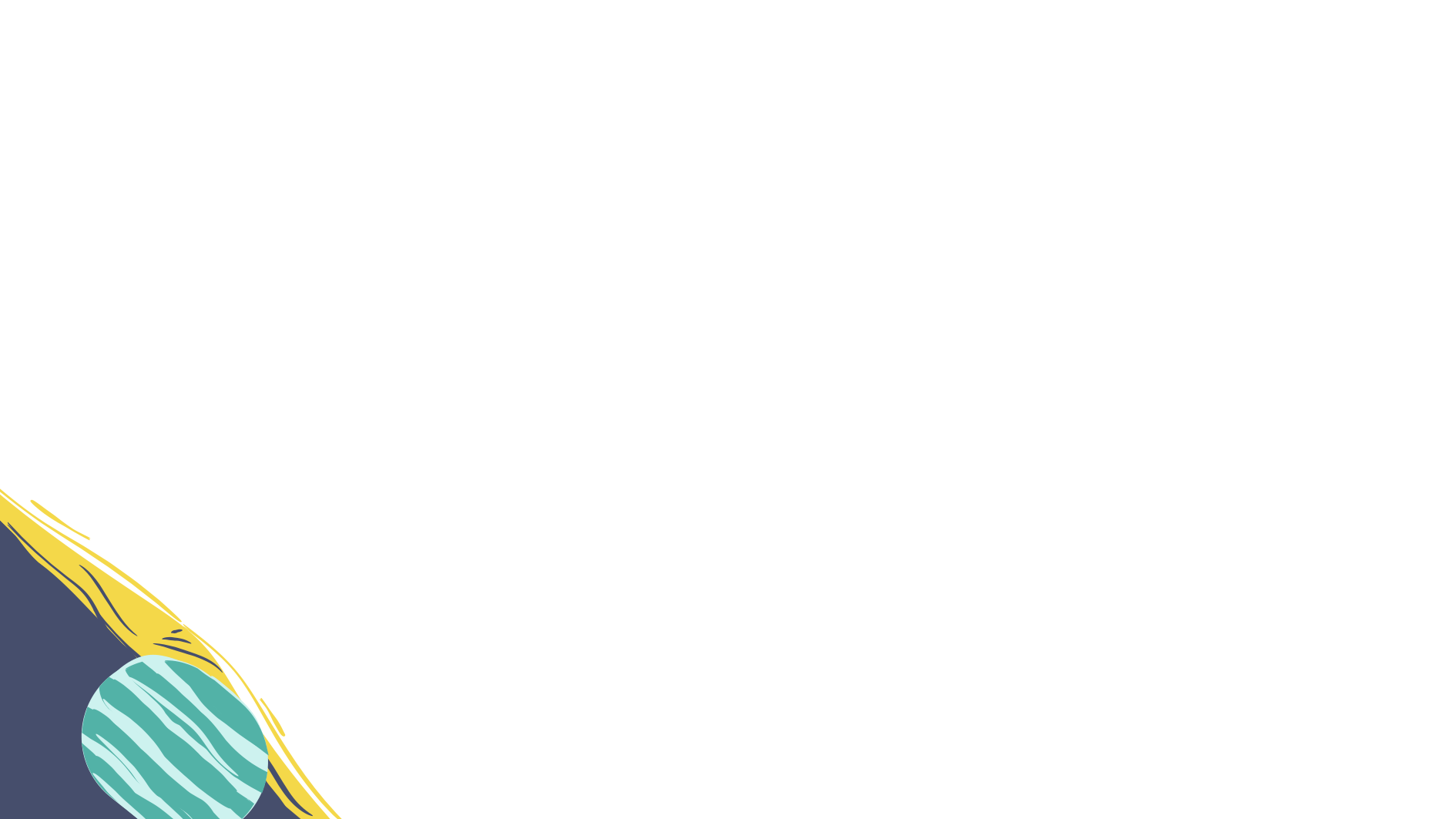 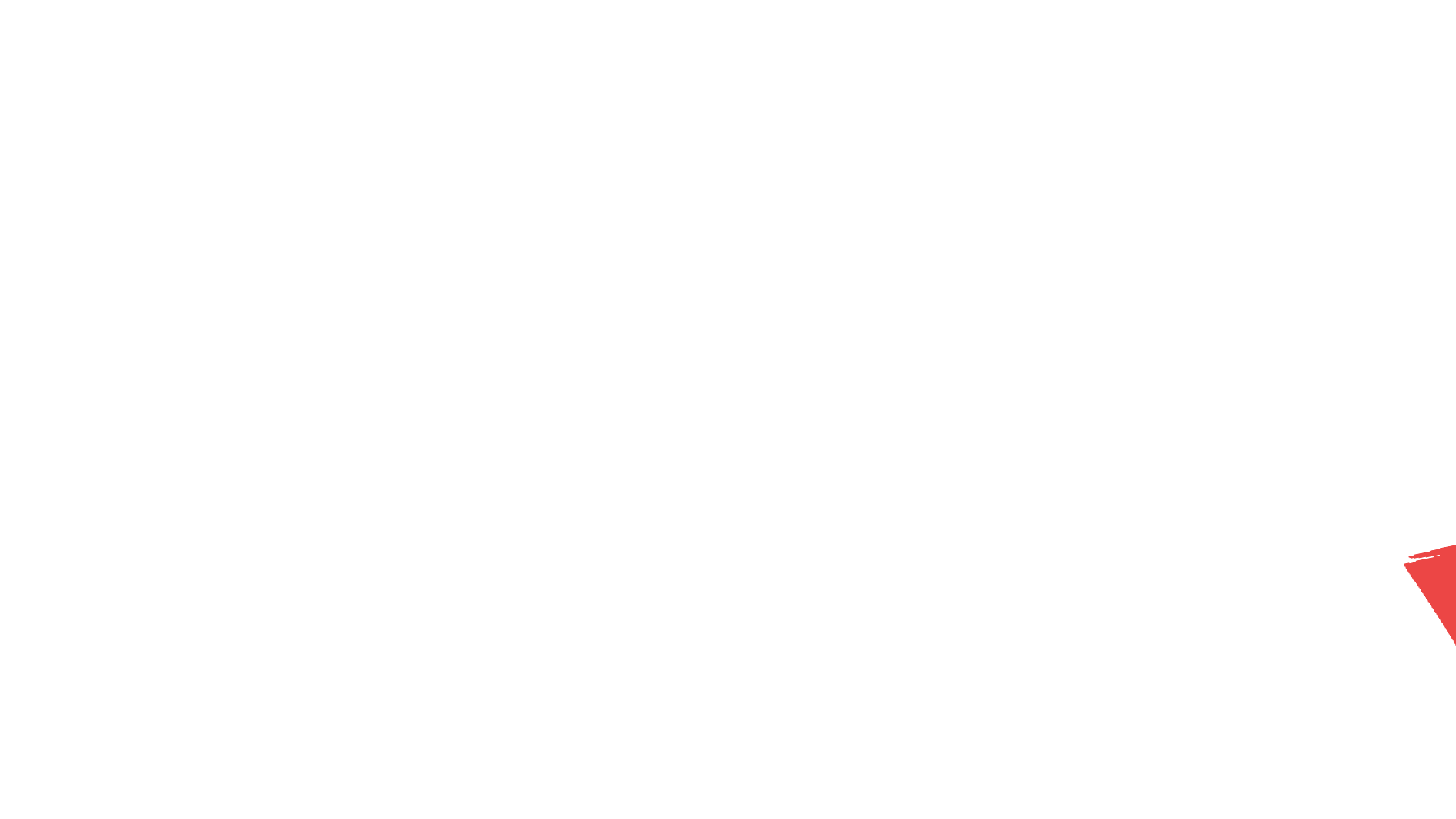 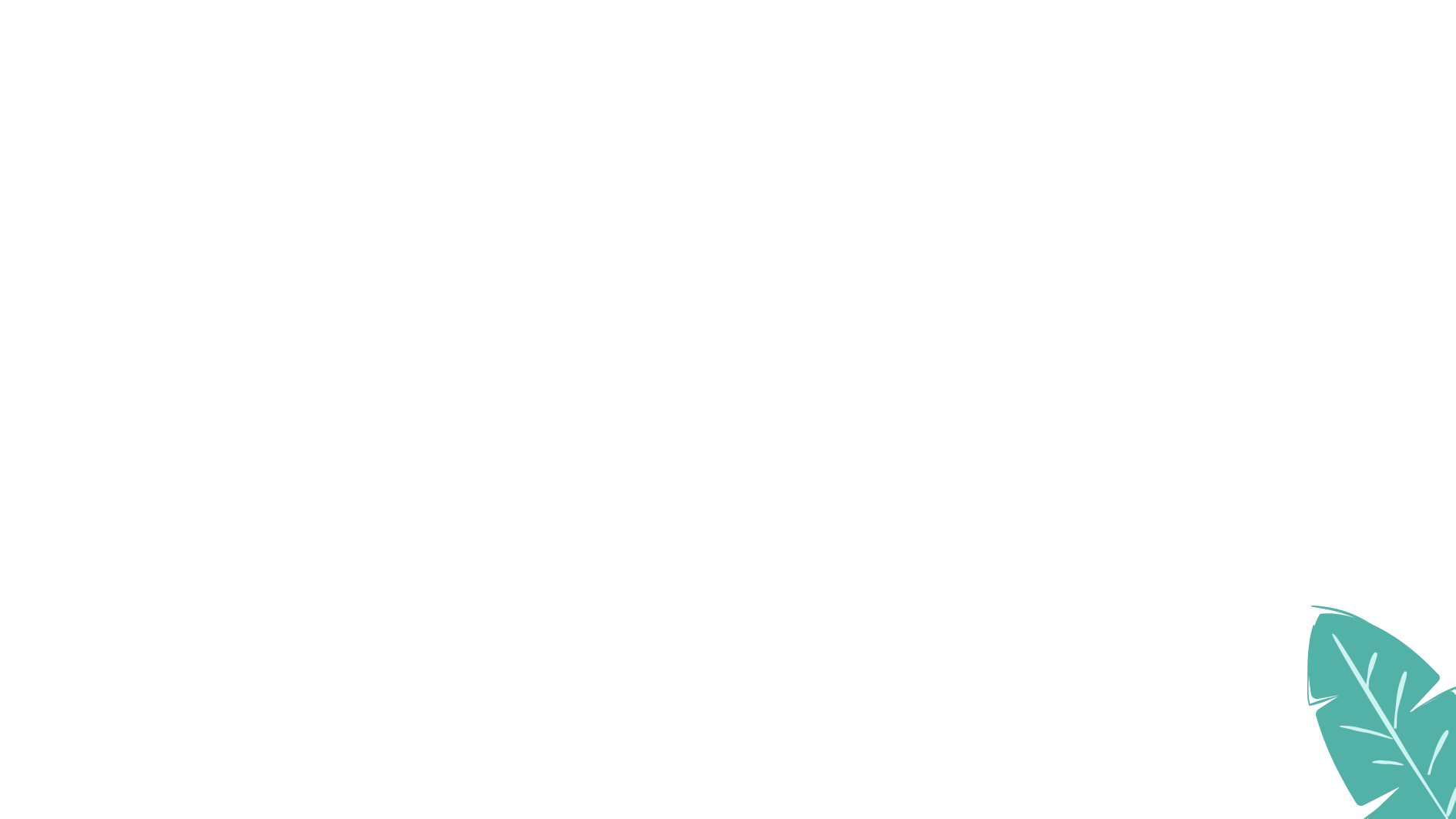 时间：202X.5.10
汇报人：优页PPT
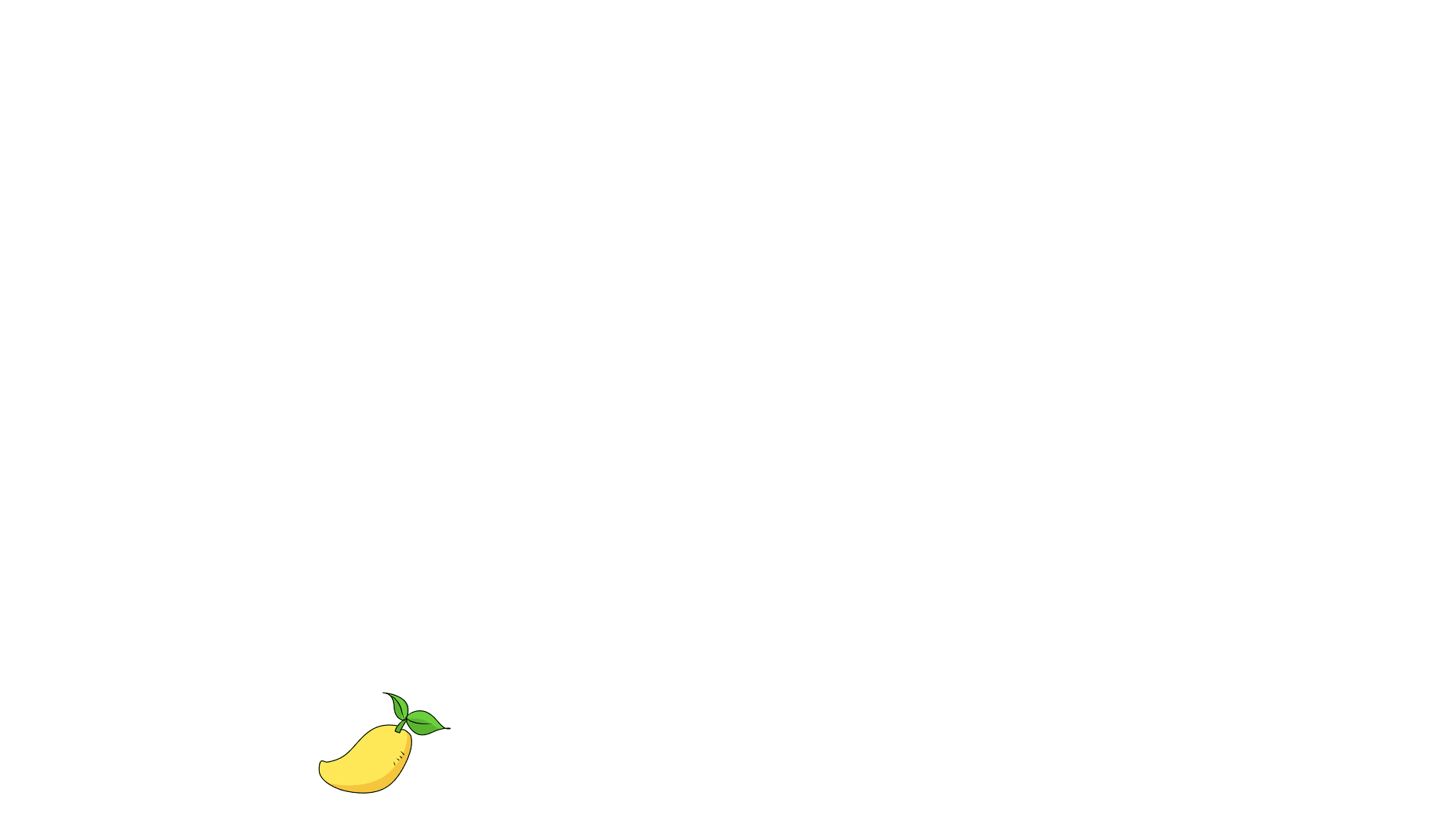 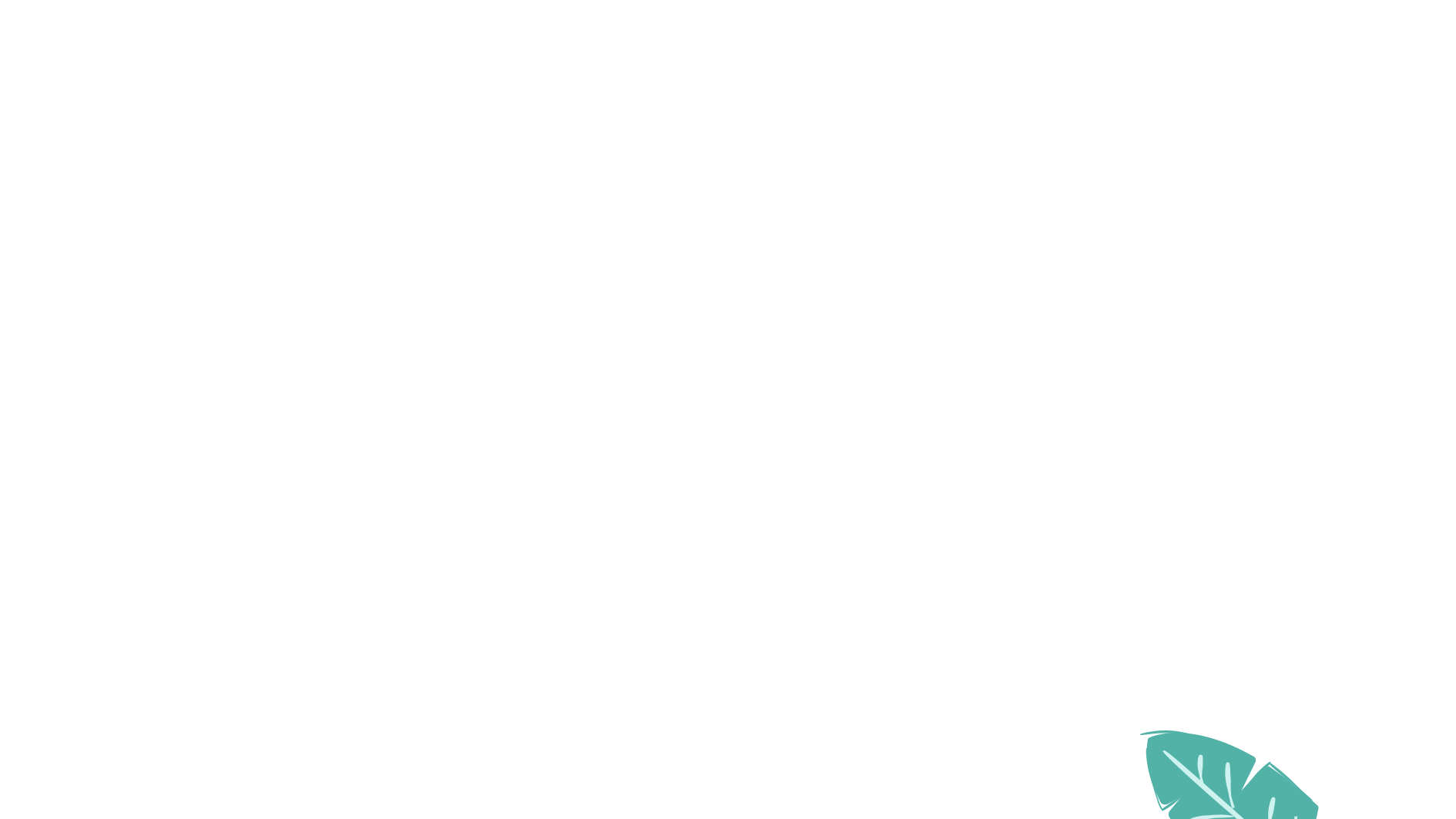 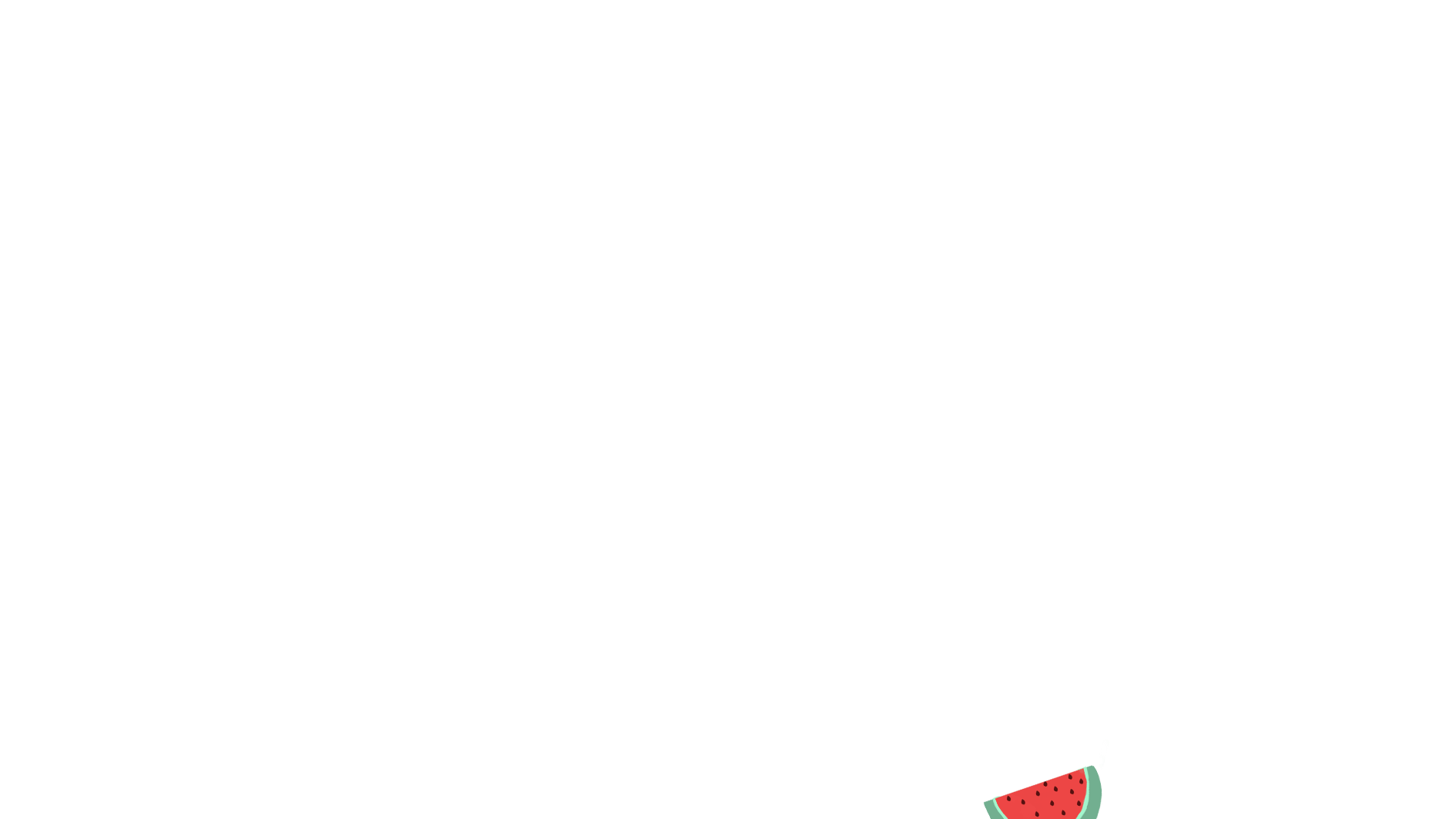